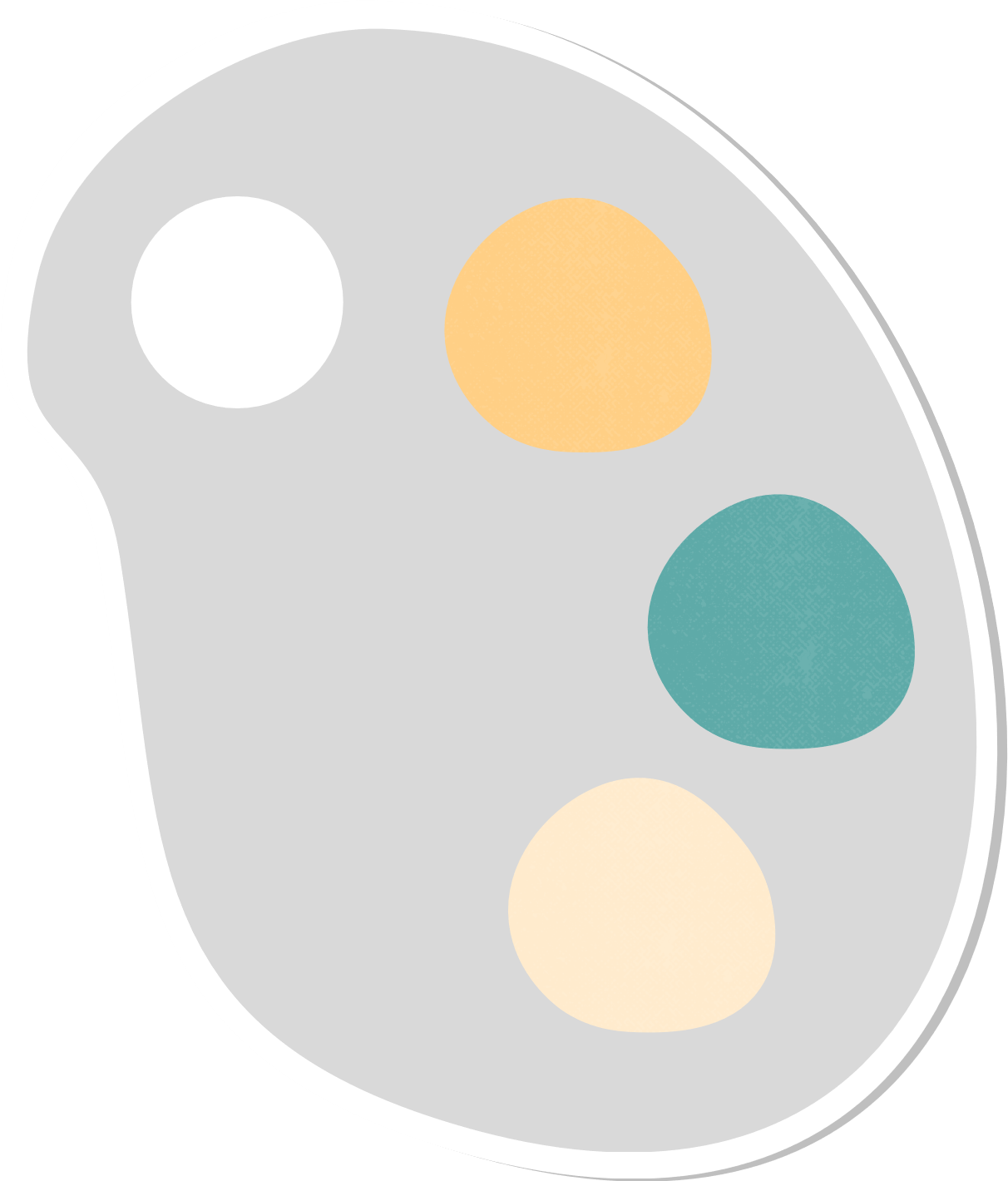 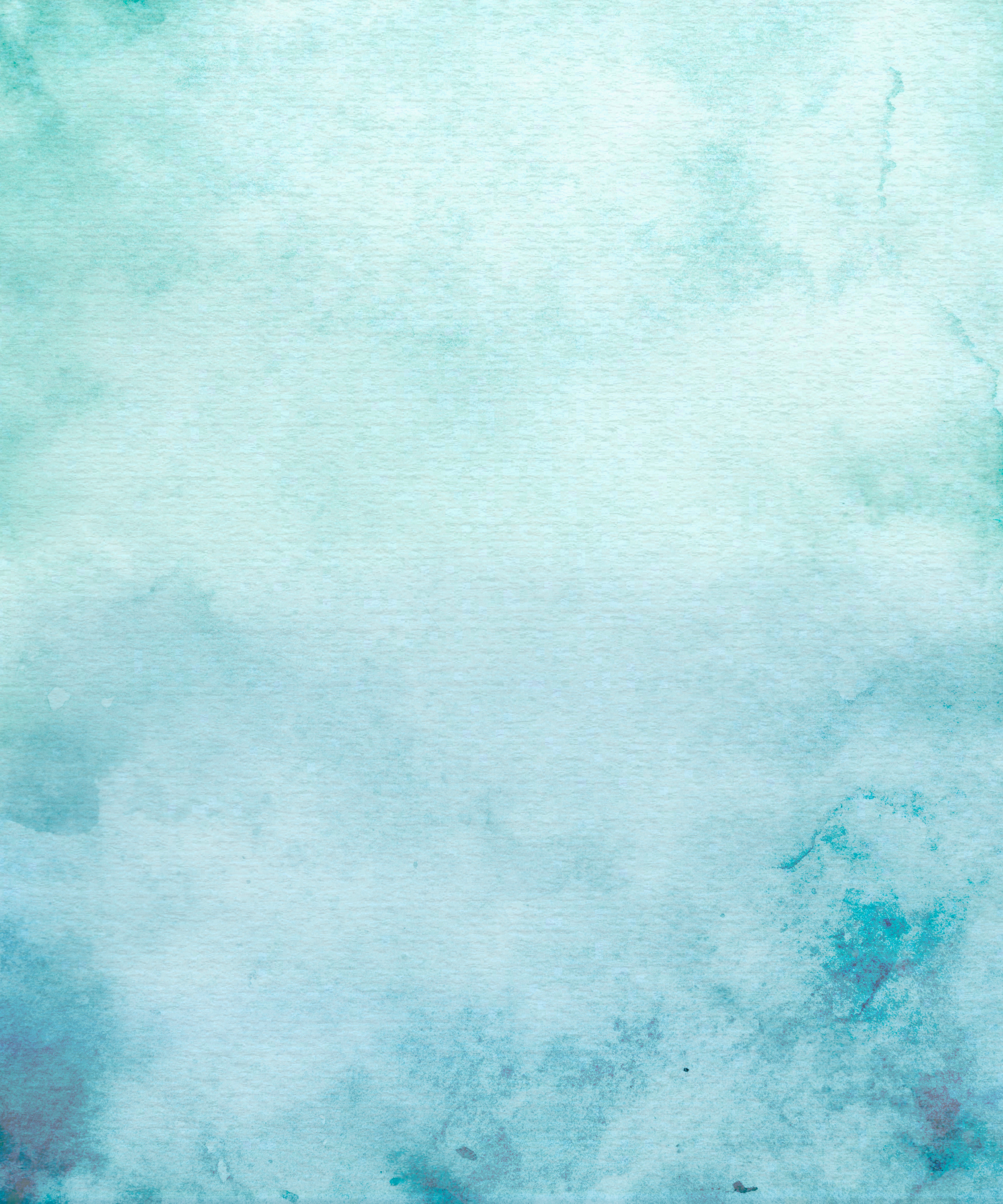 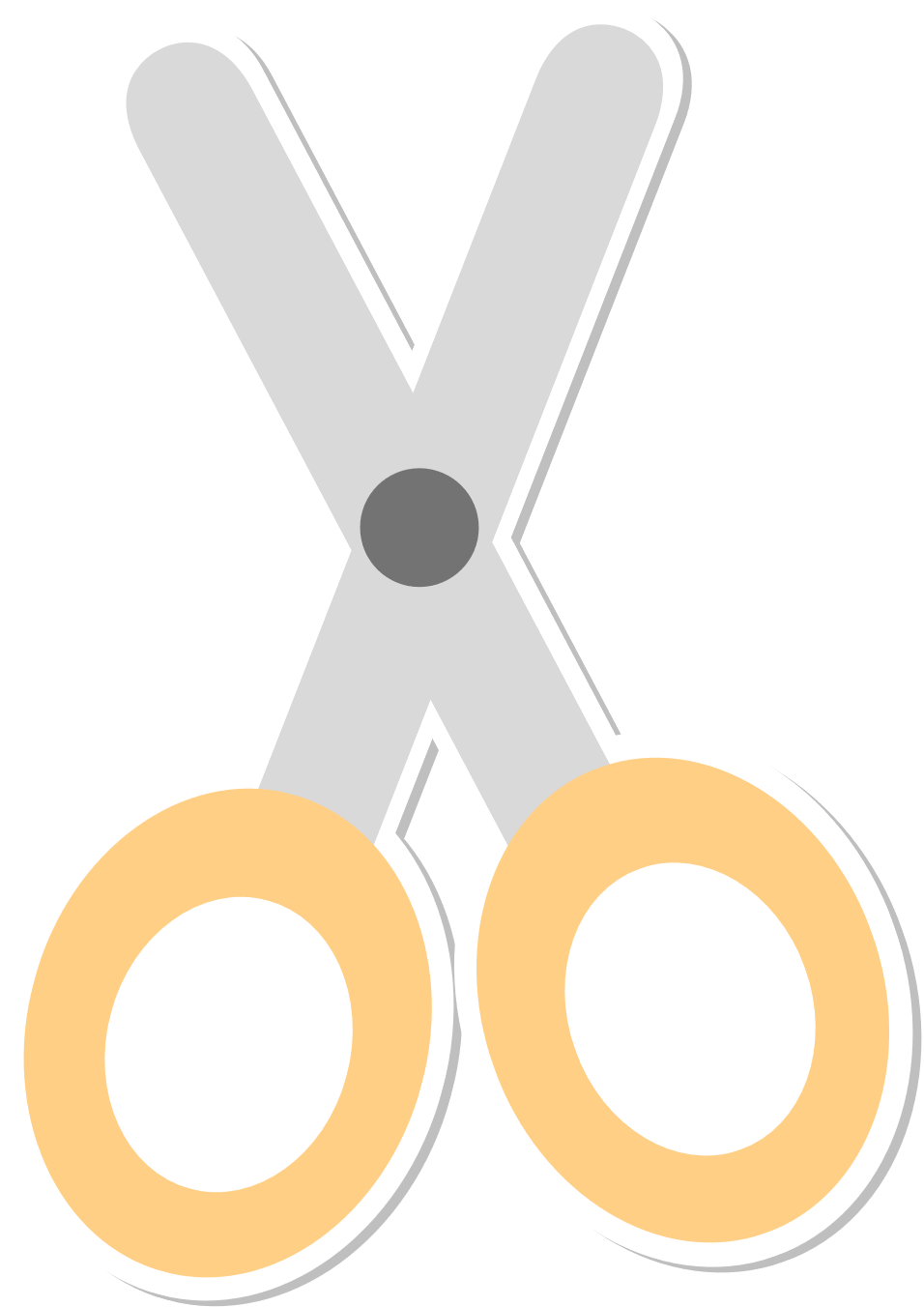 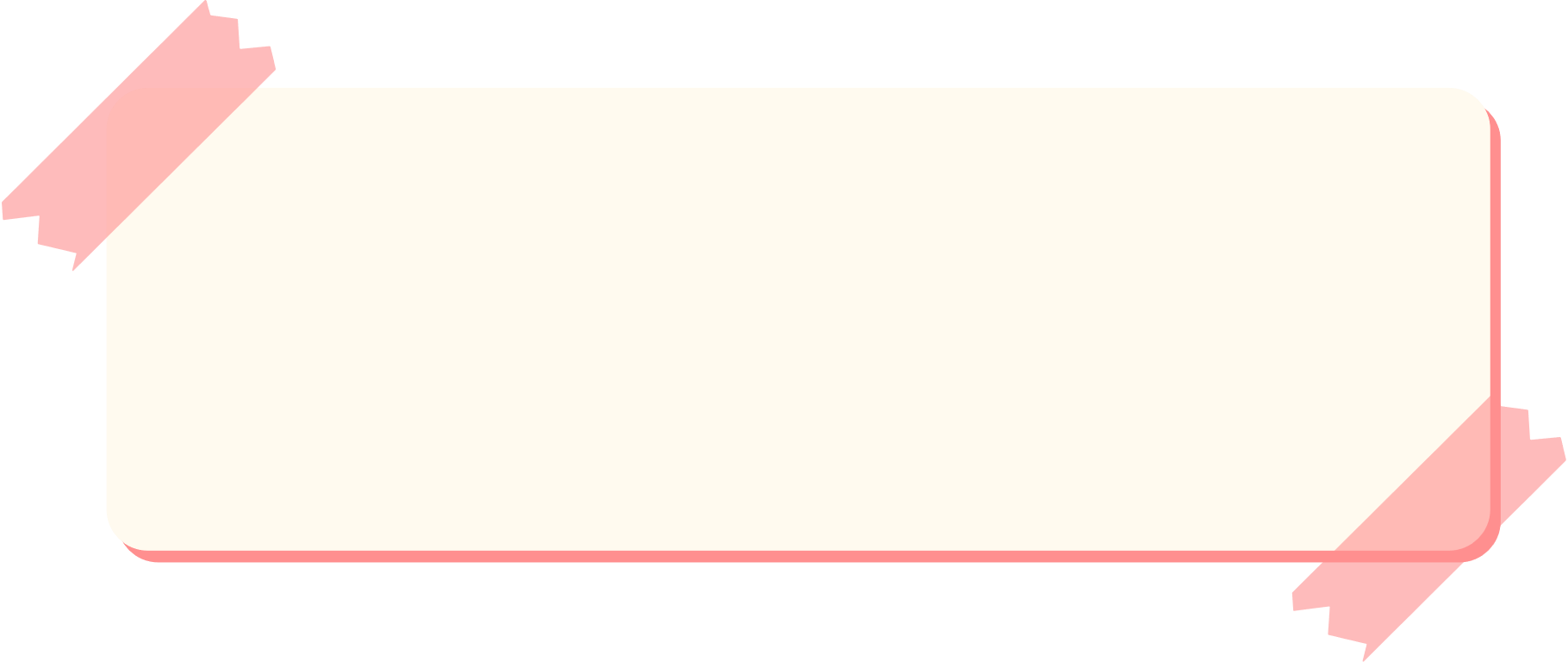 CHÀO MỪNG CÁC EM ĐẾN VỚI BUỔI HỌC
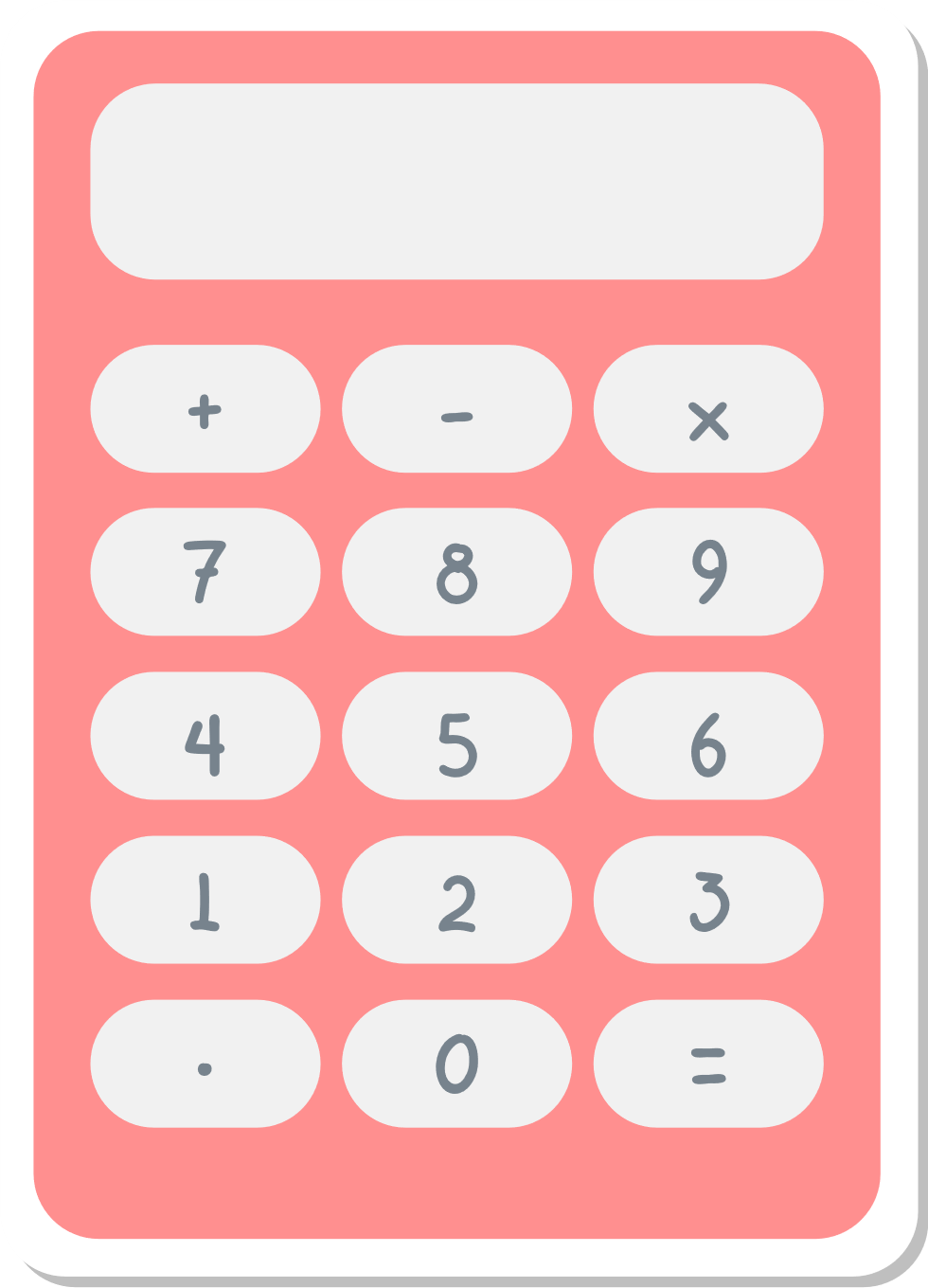 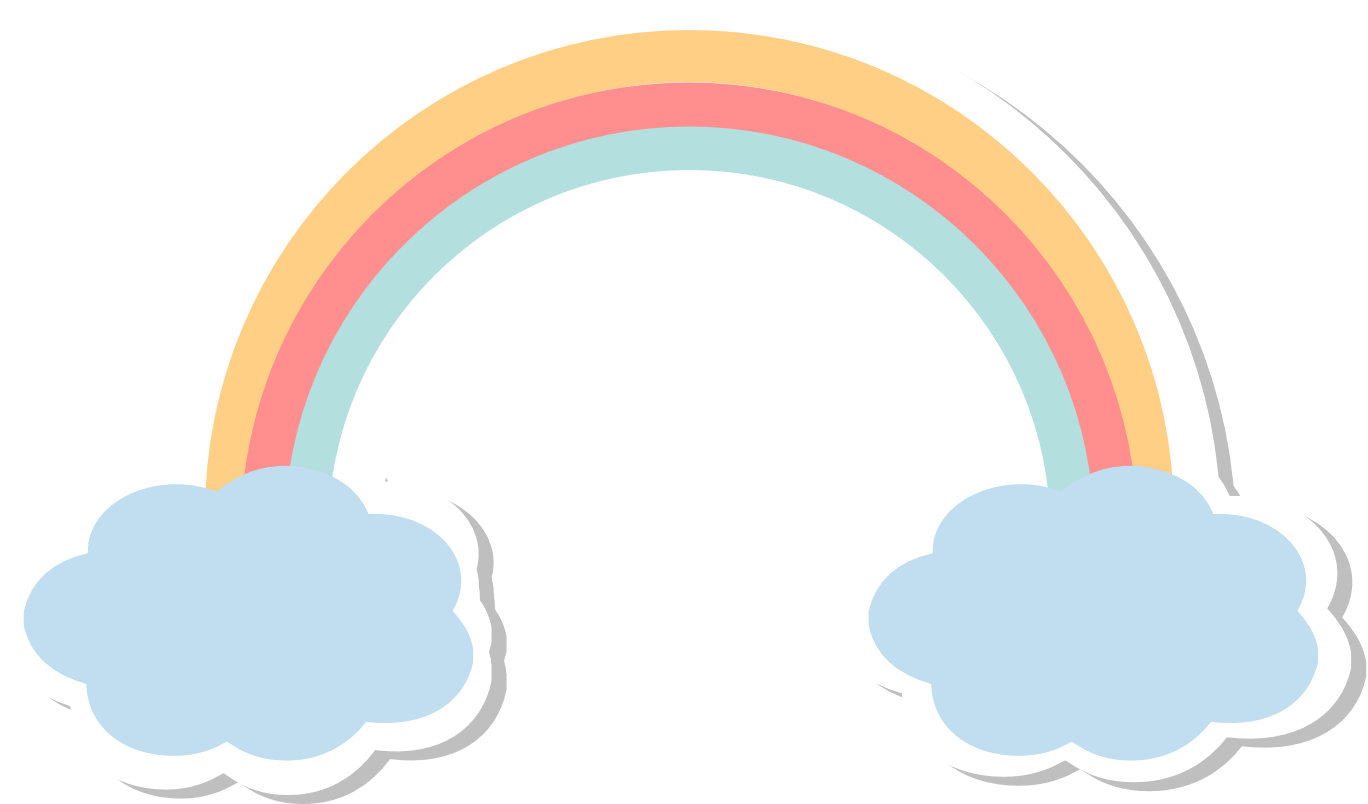 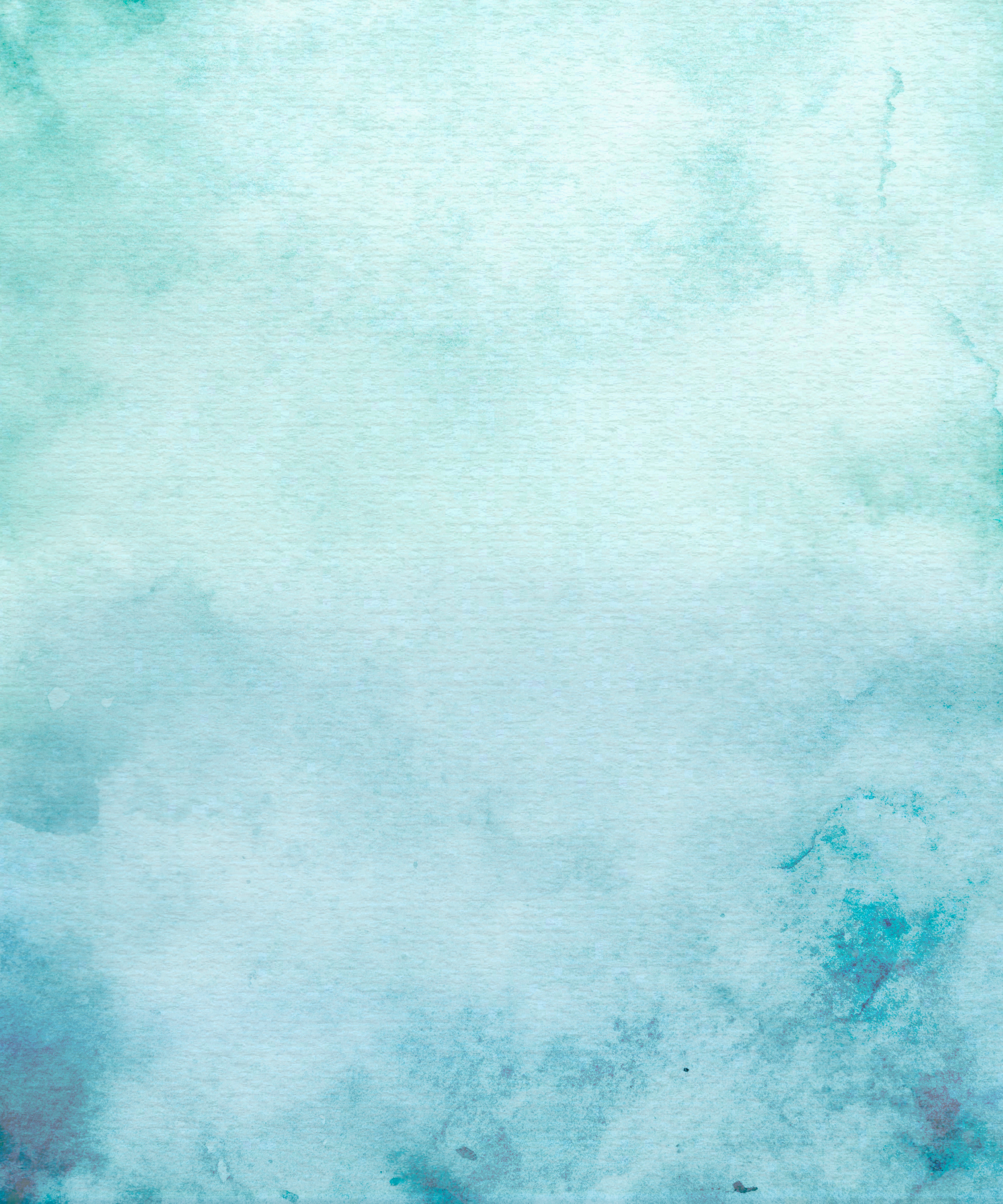 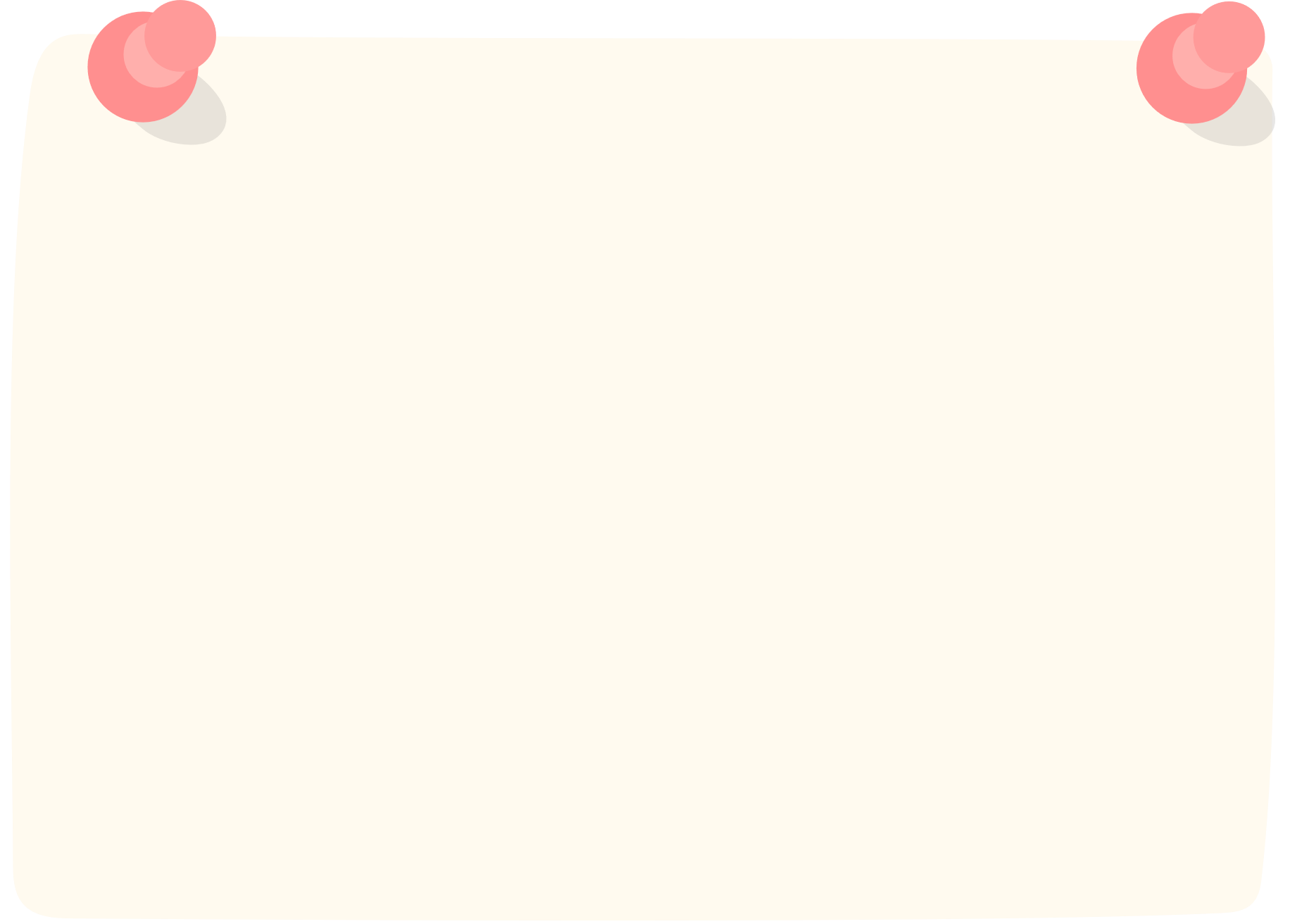 KHỞI ĐỘNG
Bác Dũng muốn uốn tấm tôn phẳng có dạng hình chữ nhật với bề mặt ngang 32 cm thành một rãnh dẫn nước bằng cách chia tấm tôn đó thành ba phần rồi gấp hai bên lại theo một góc vuông (Hình 25). Để đảm bảo kĩ thuật, diện tích mặt cắt ngang của rãnh dẫn nước phải lớn hơn hoặc bằng 120 cm2.
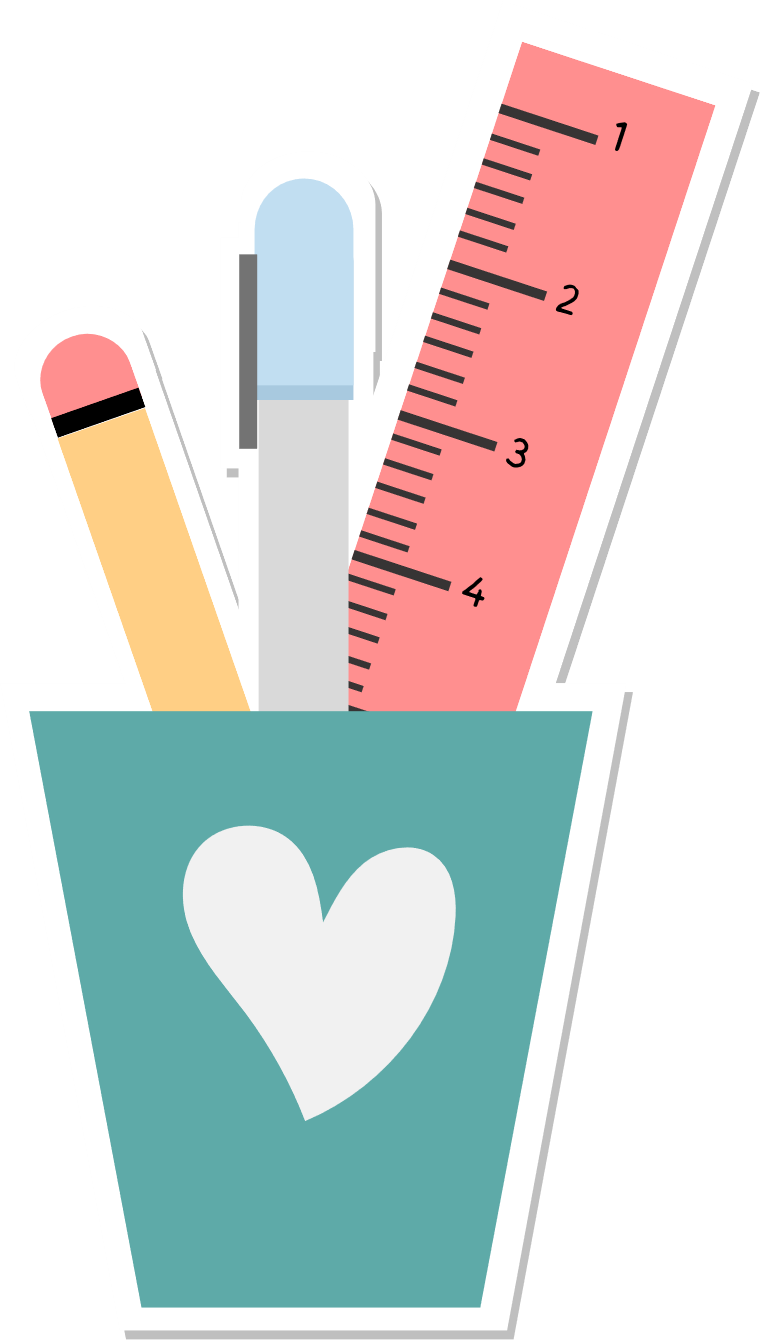 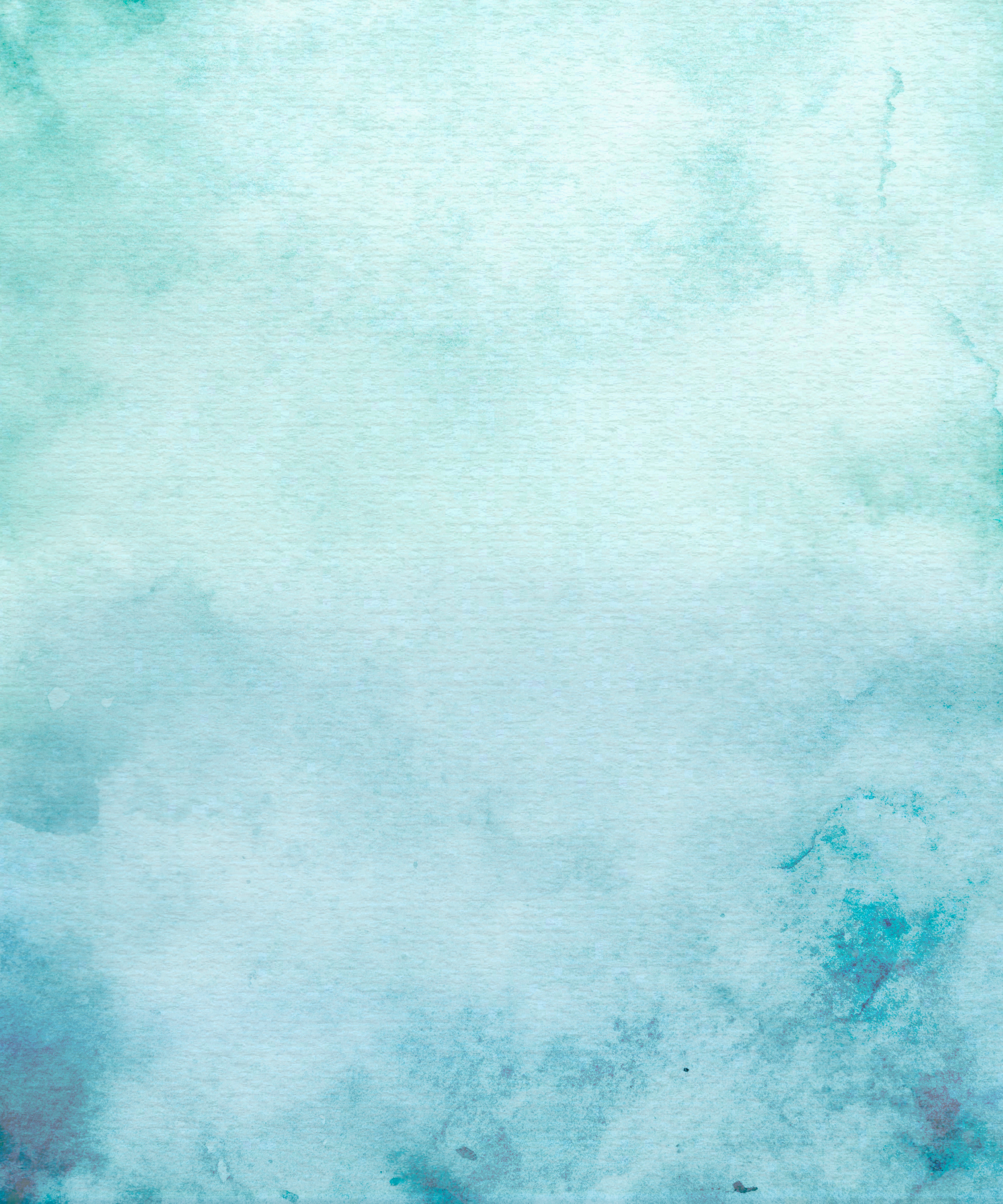 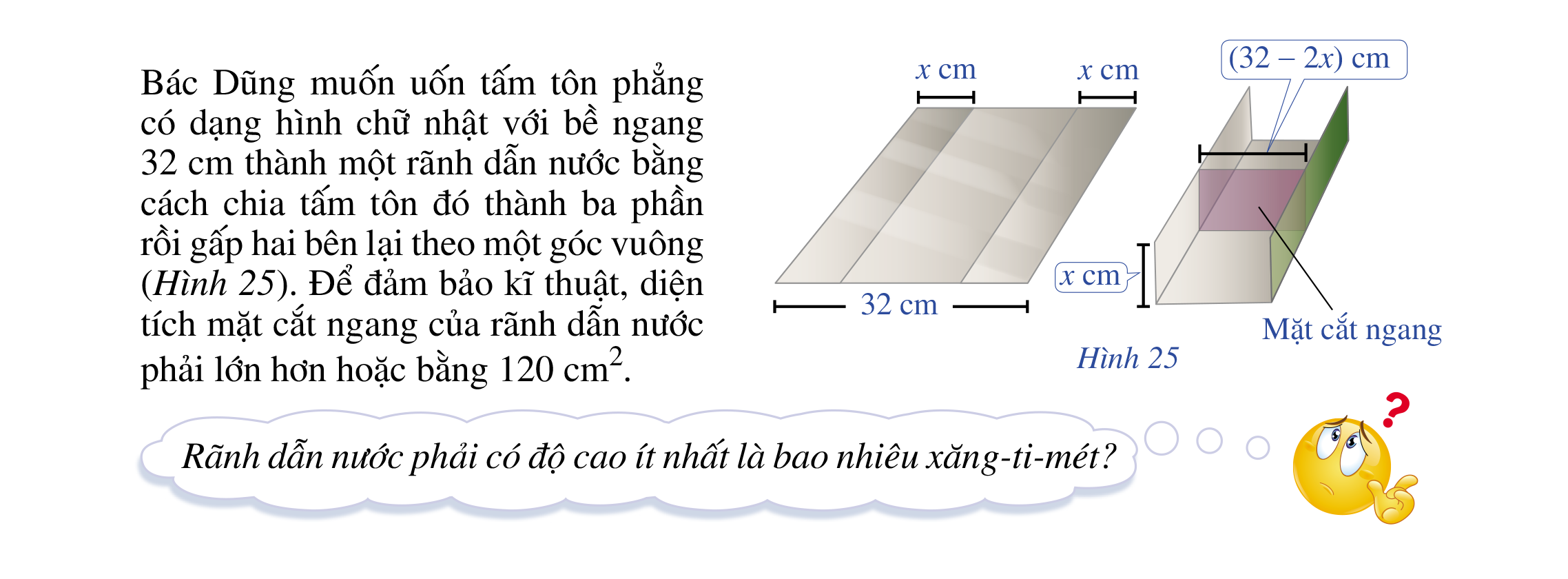 Rãnh dẫn nước phải có độ cao ít nhất là bao nhiêu xăng-ti-mét?
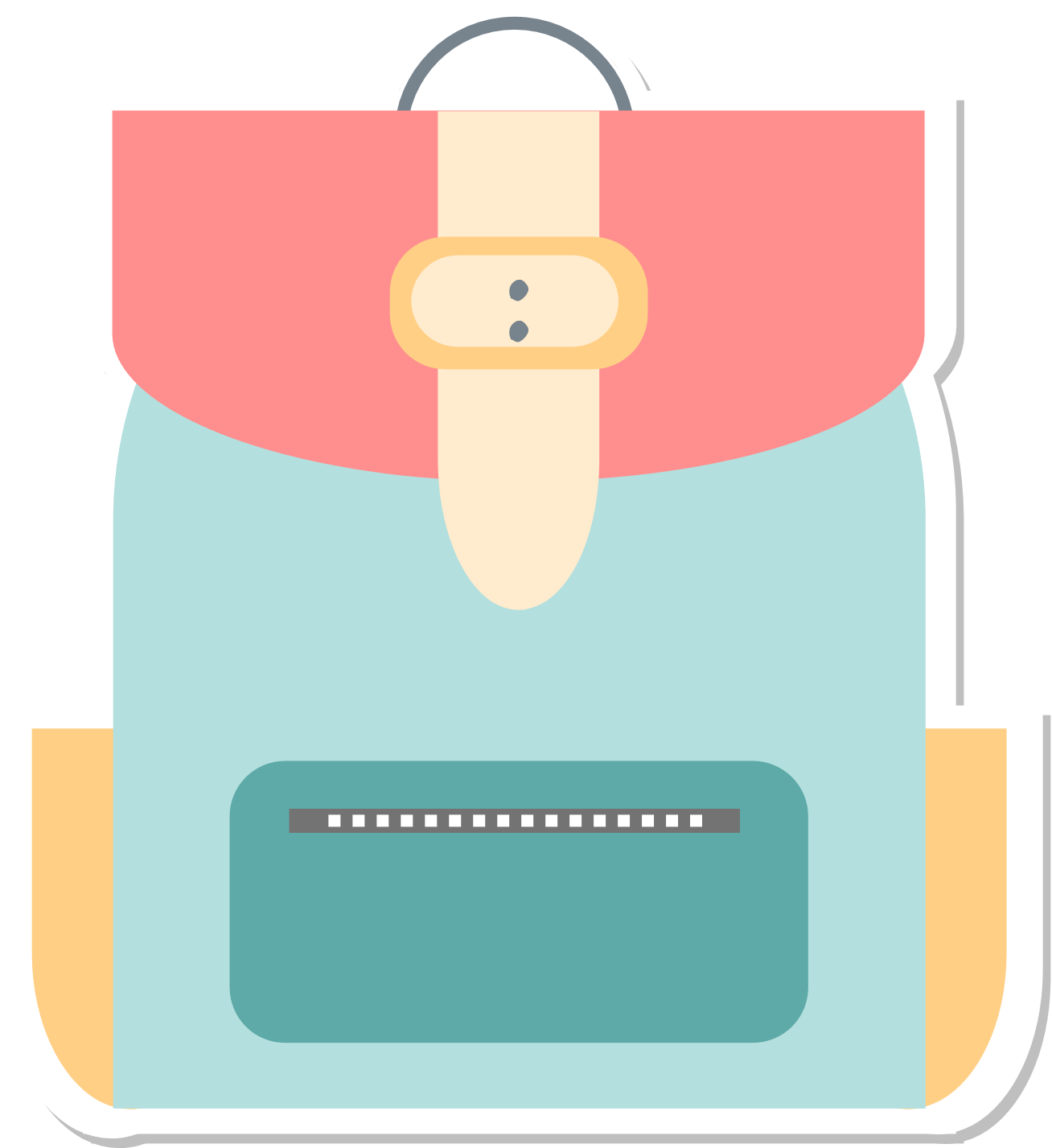 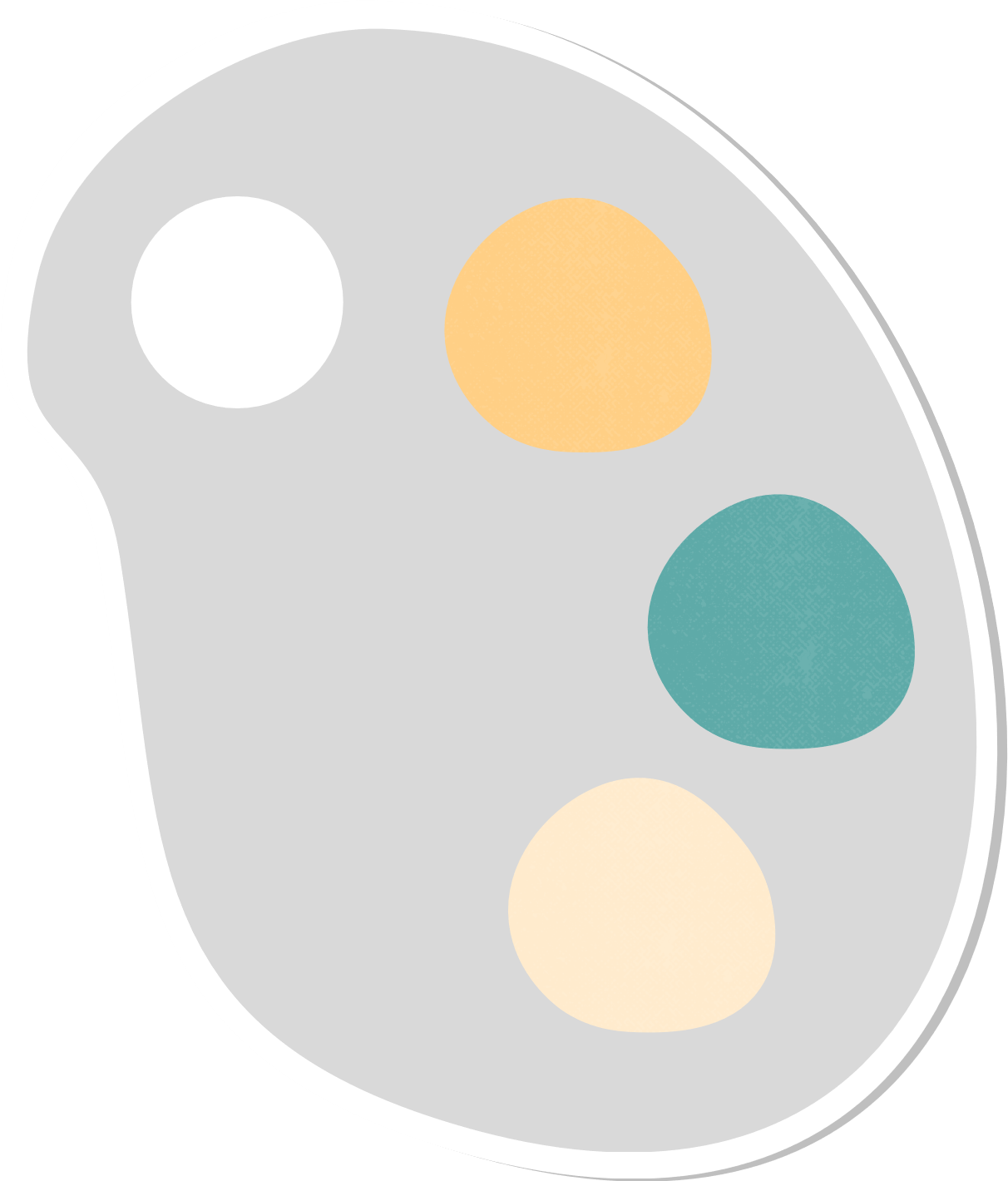 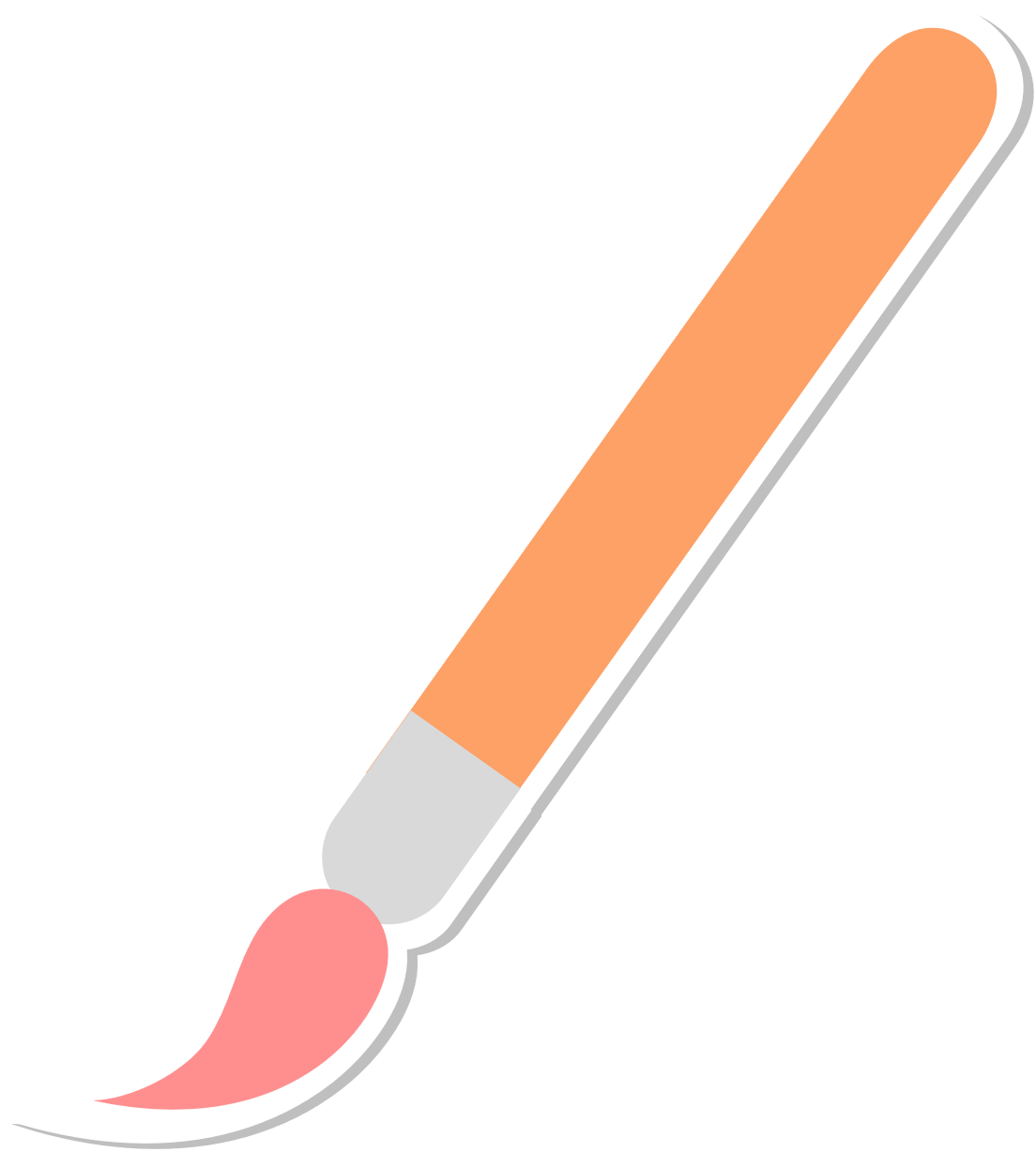 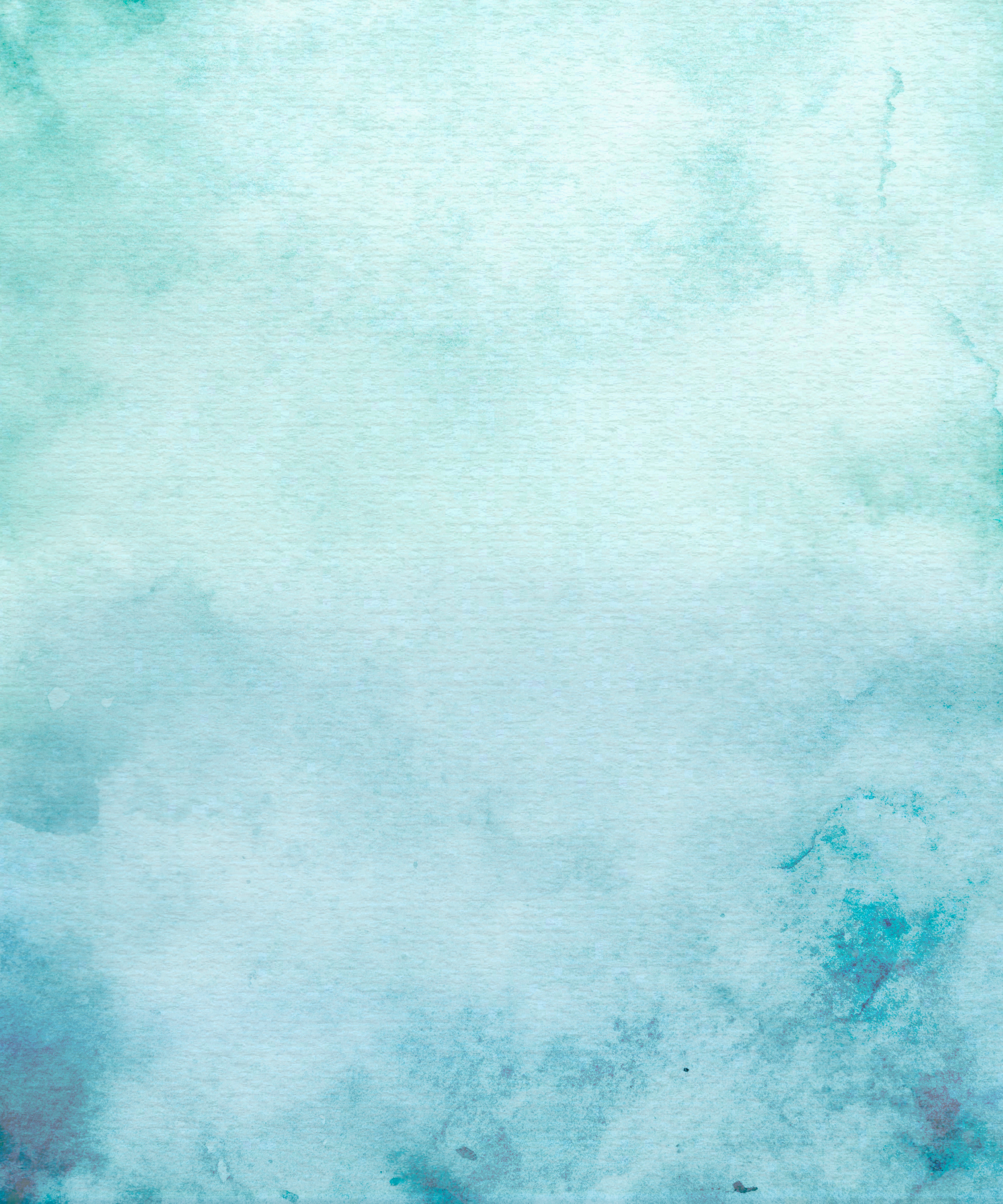 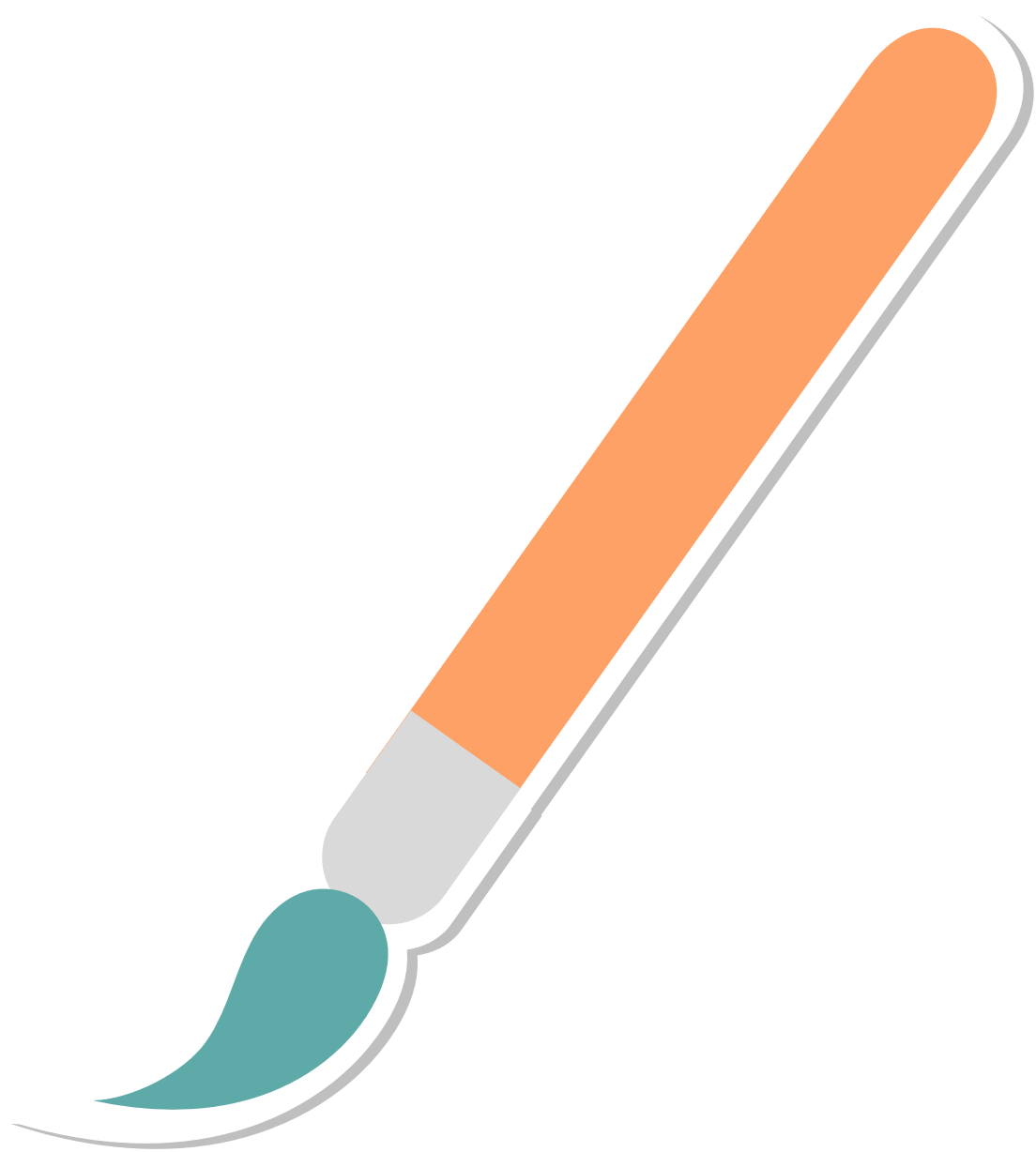 NỘI DUNG BÀI HỌC
Bất phương trình bậc hai một ẩn
01
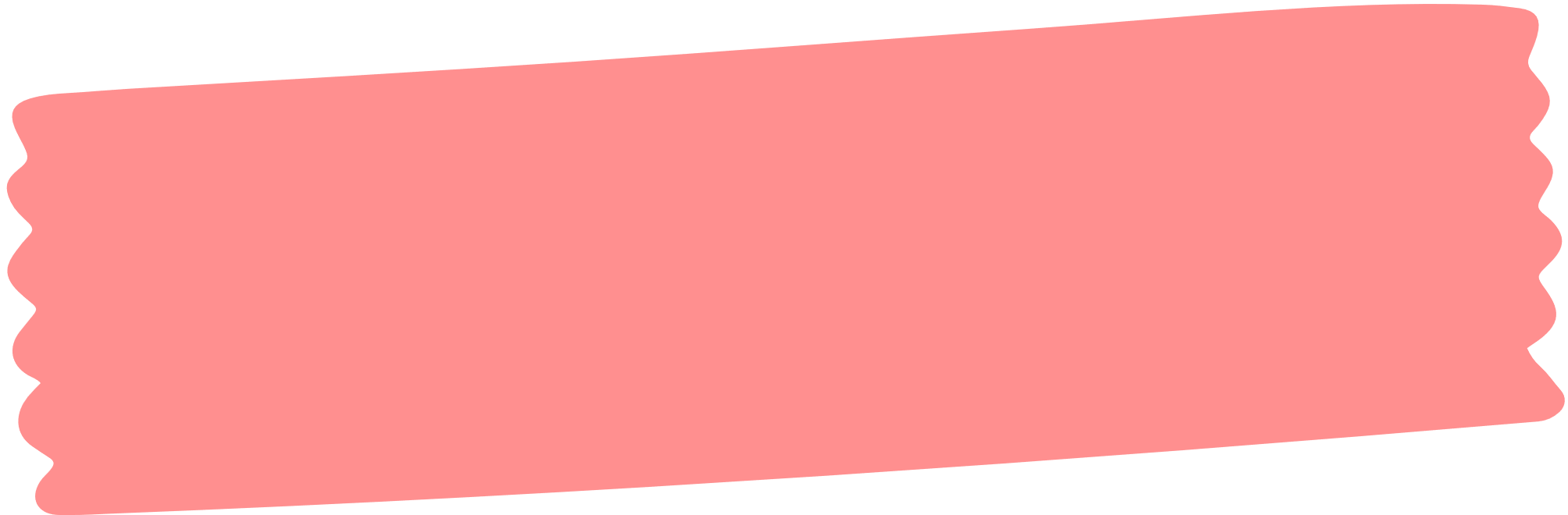 02
03
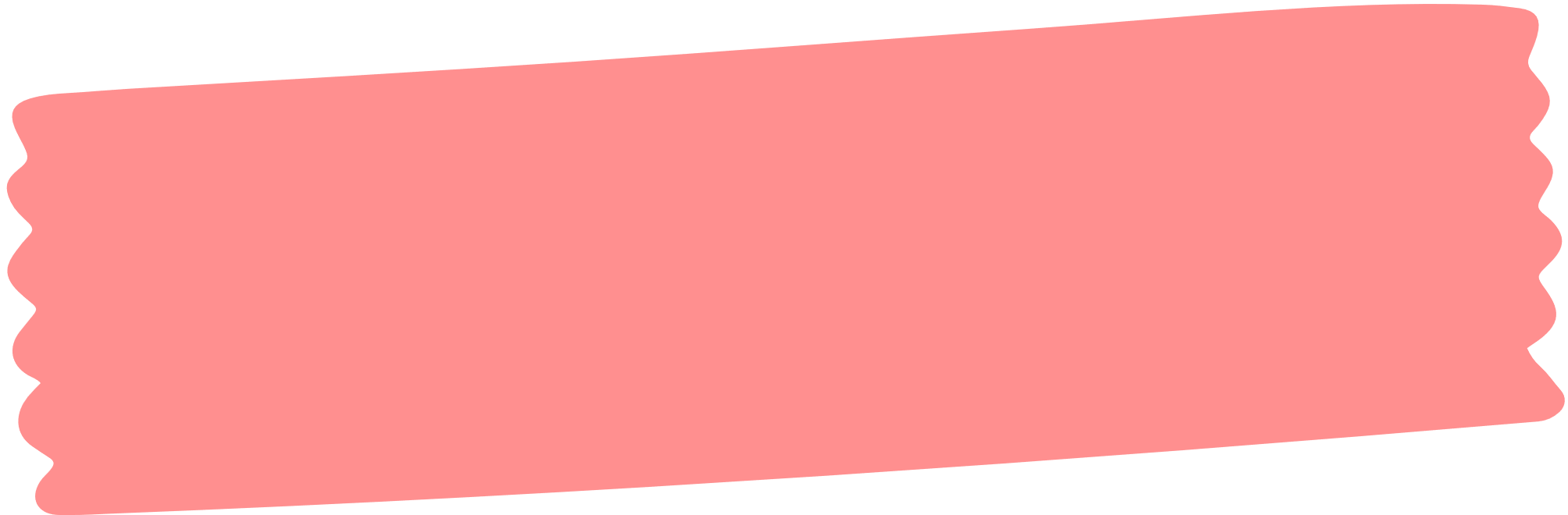 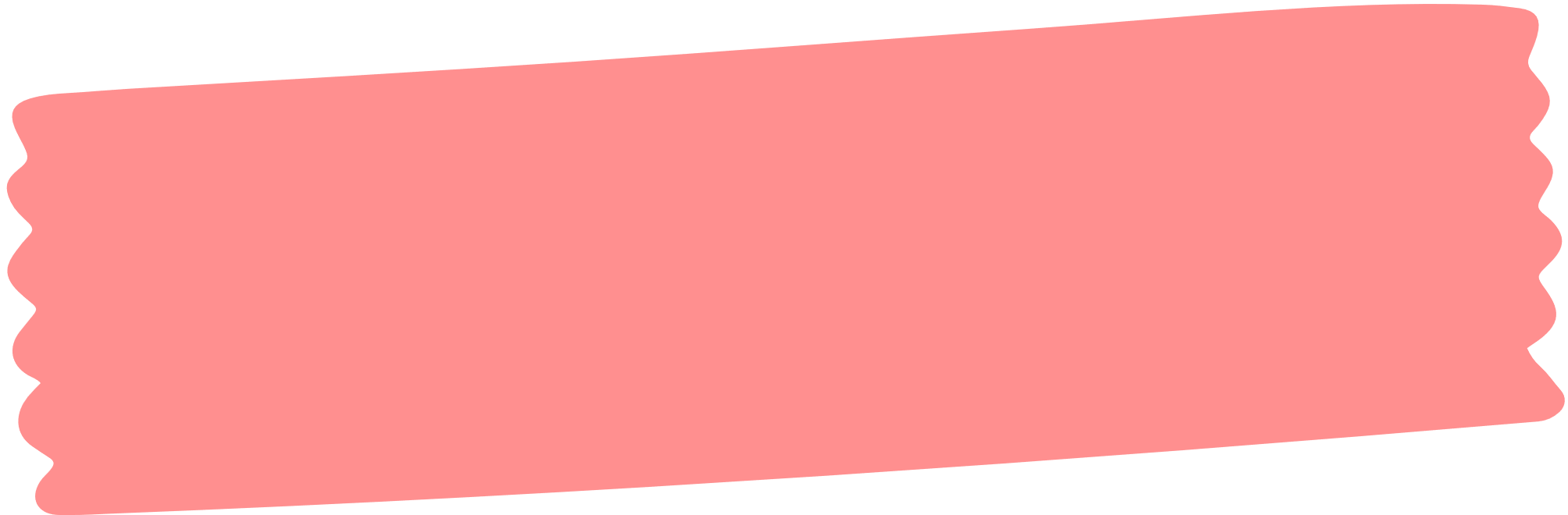 Giải bất phương trình bậc hai một ẩn
Ứng dụng của bất phương trình bậc hai một ẩn
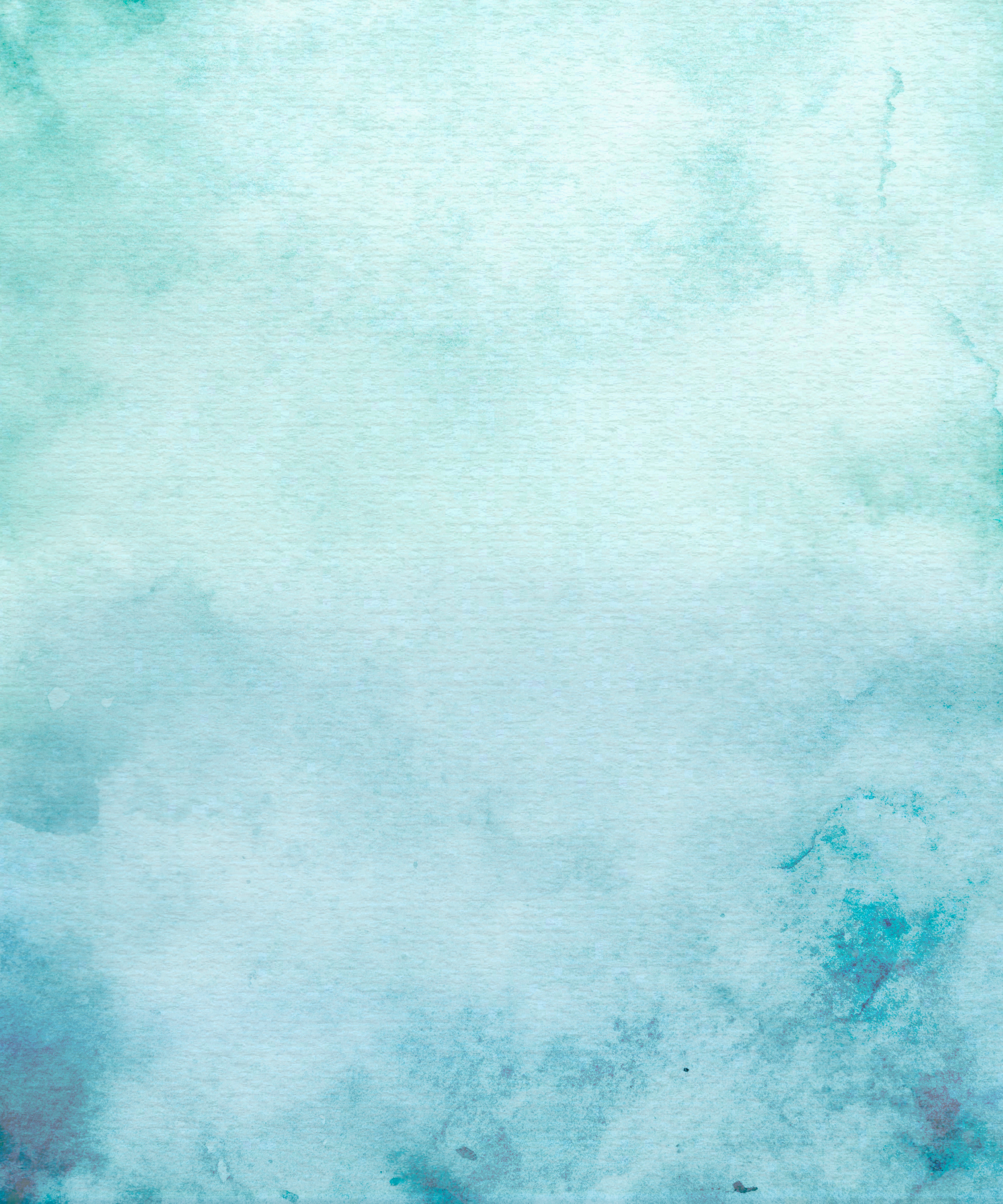 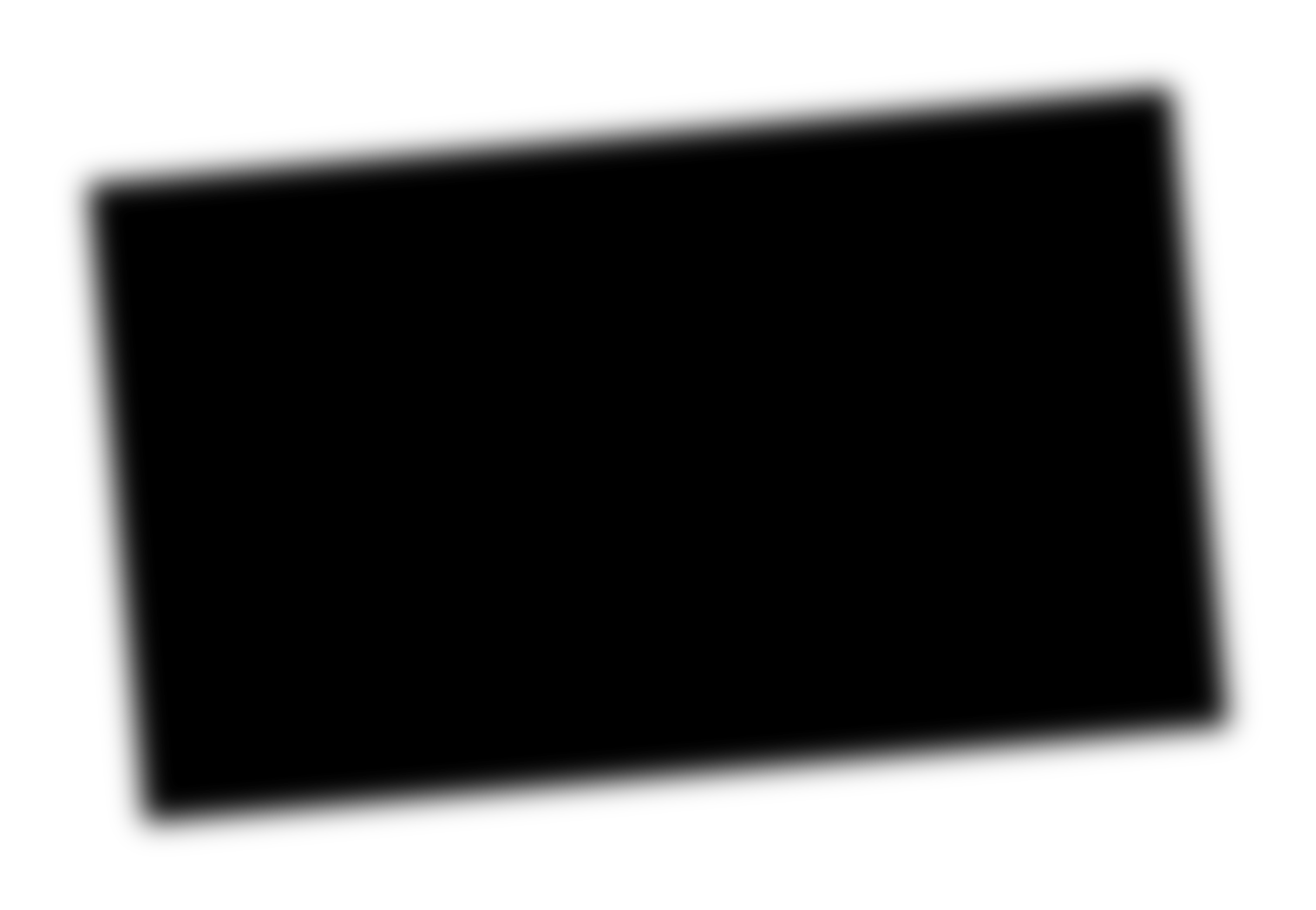 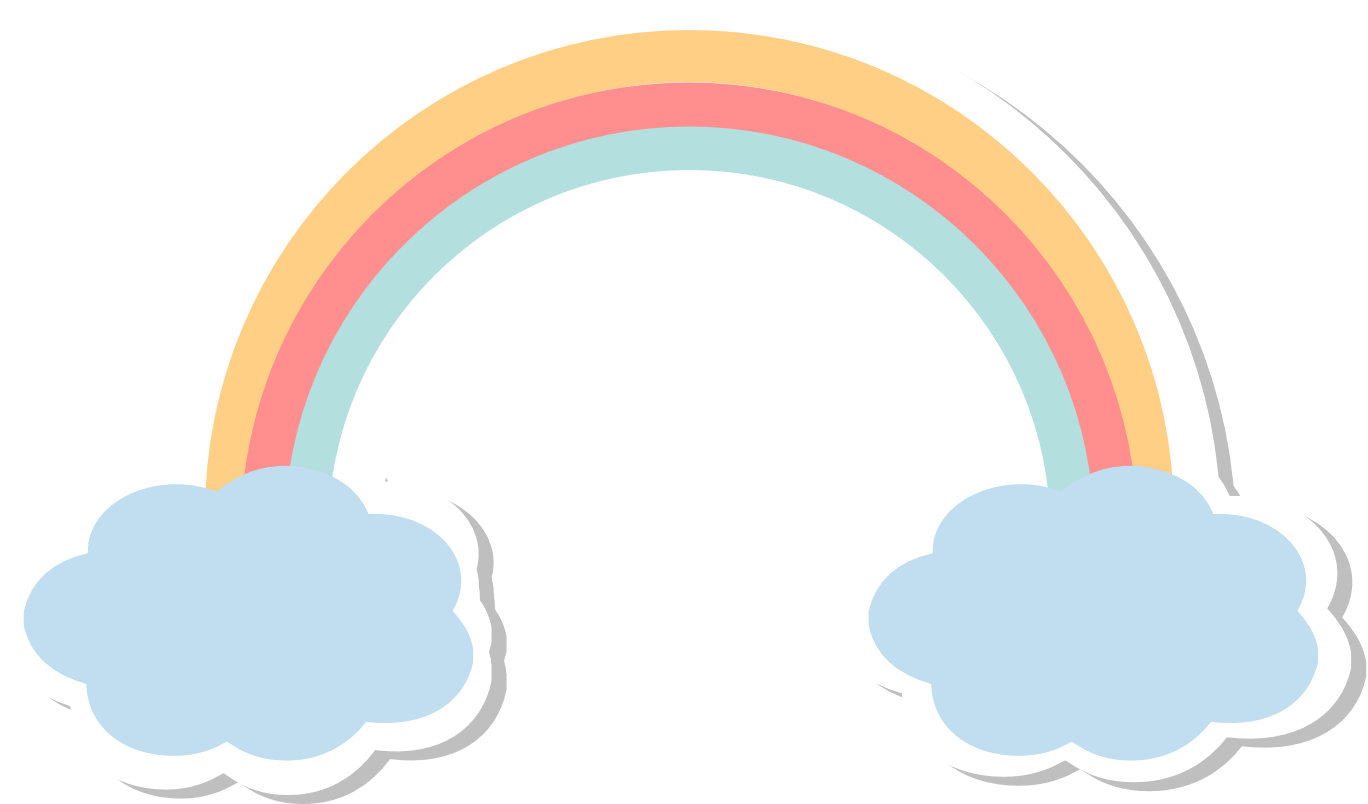 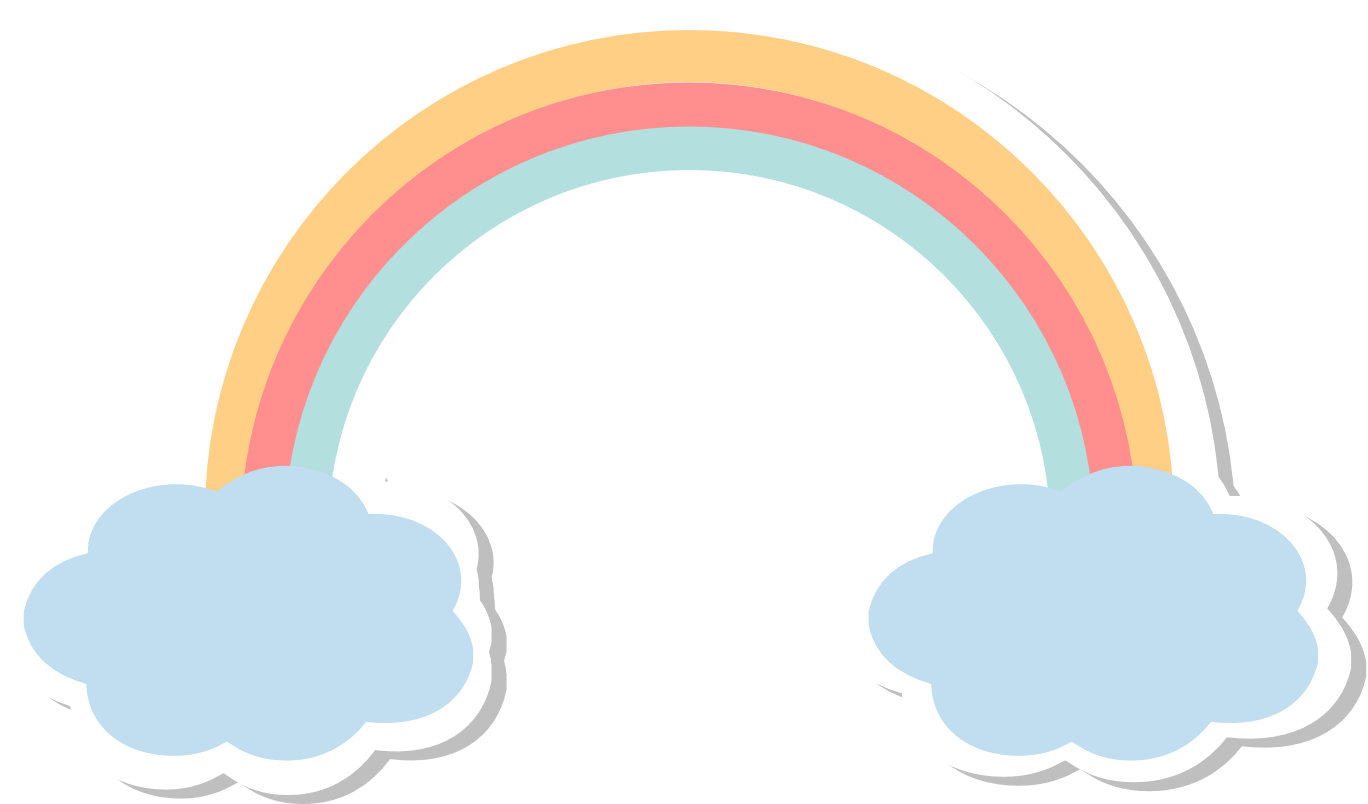 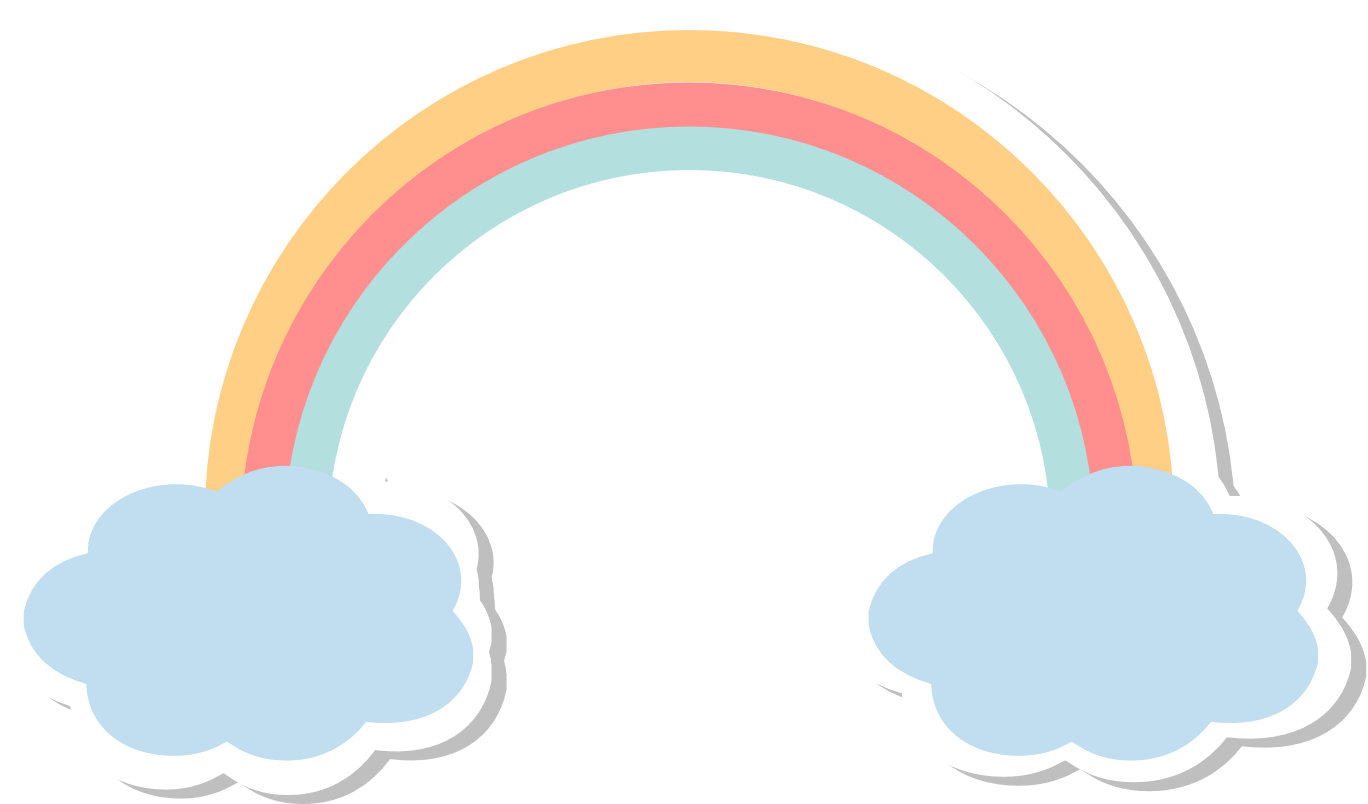 I. BẤT PHƯƠNG TRÌNH BẬC HAI MỘT ẨN
HĐ1
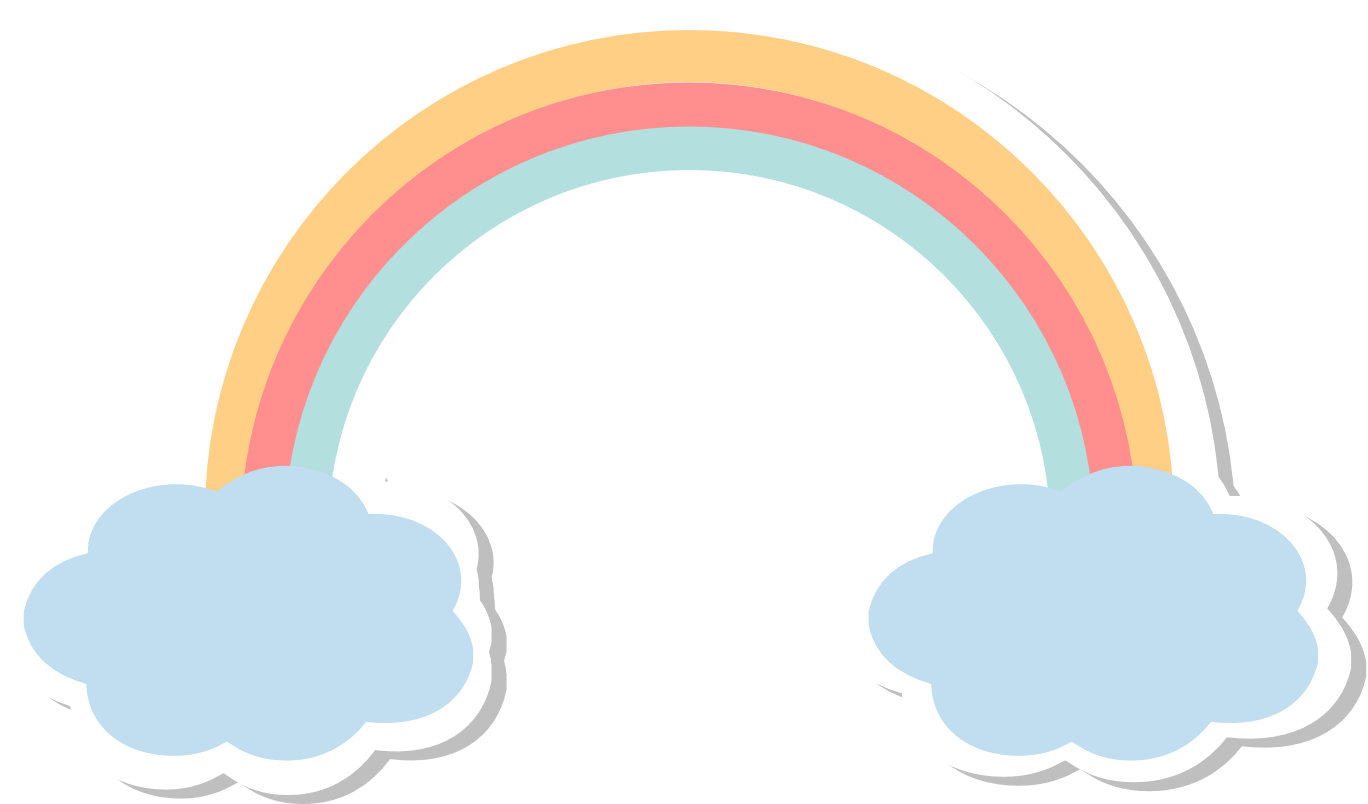 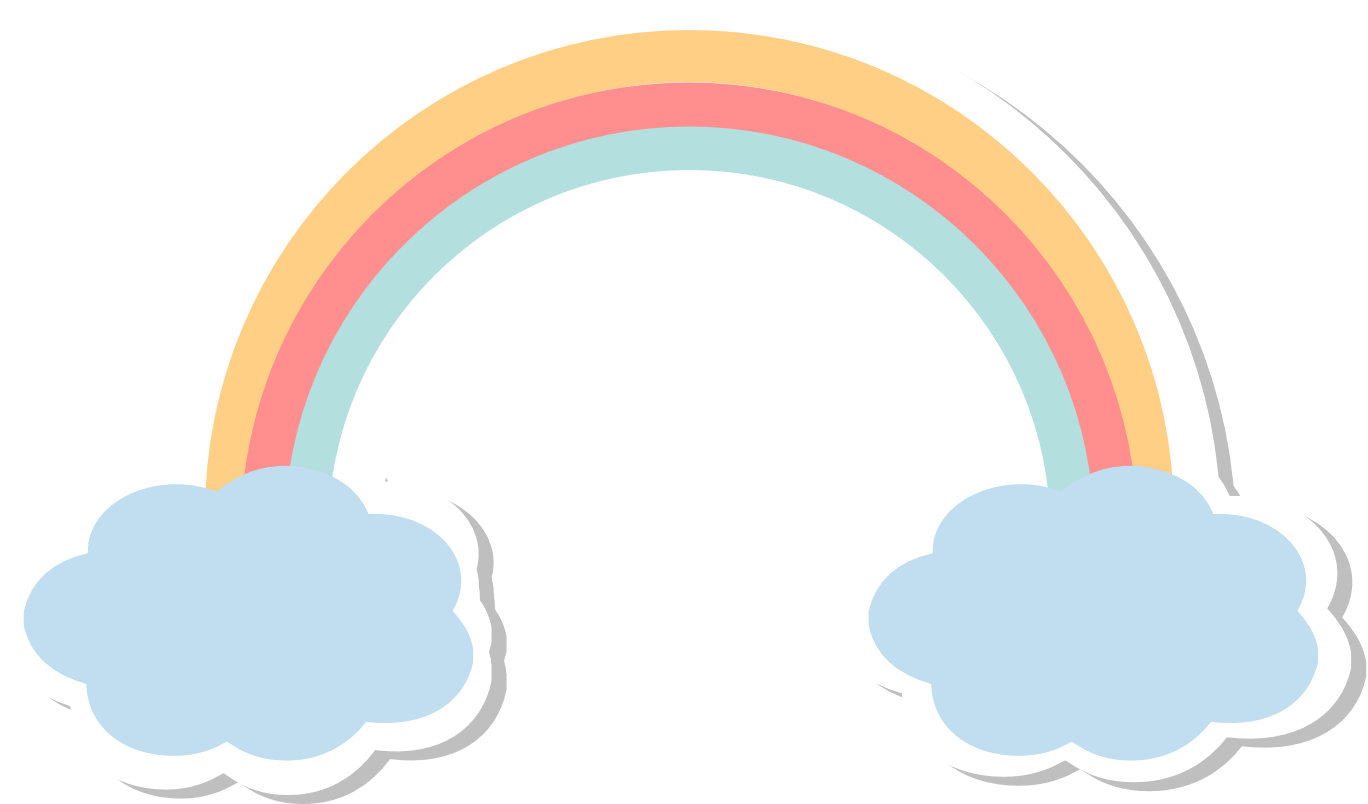 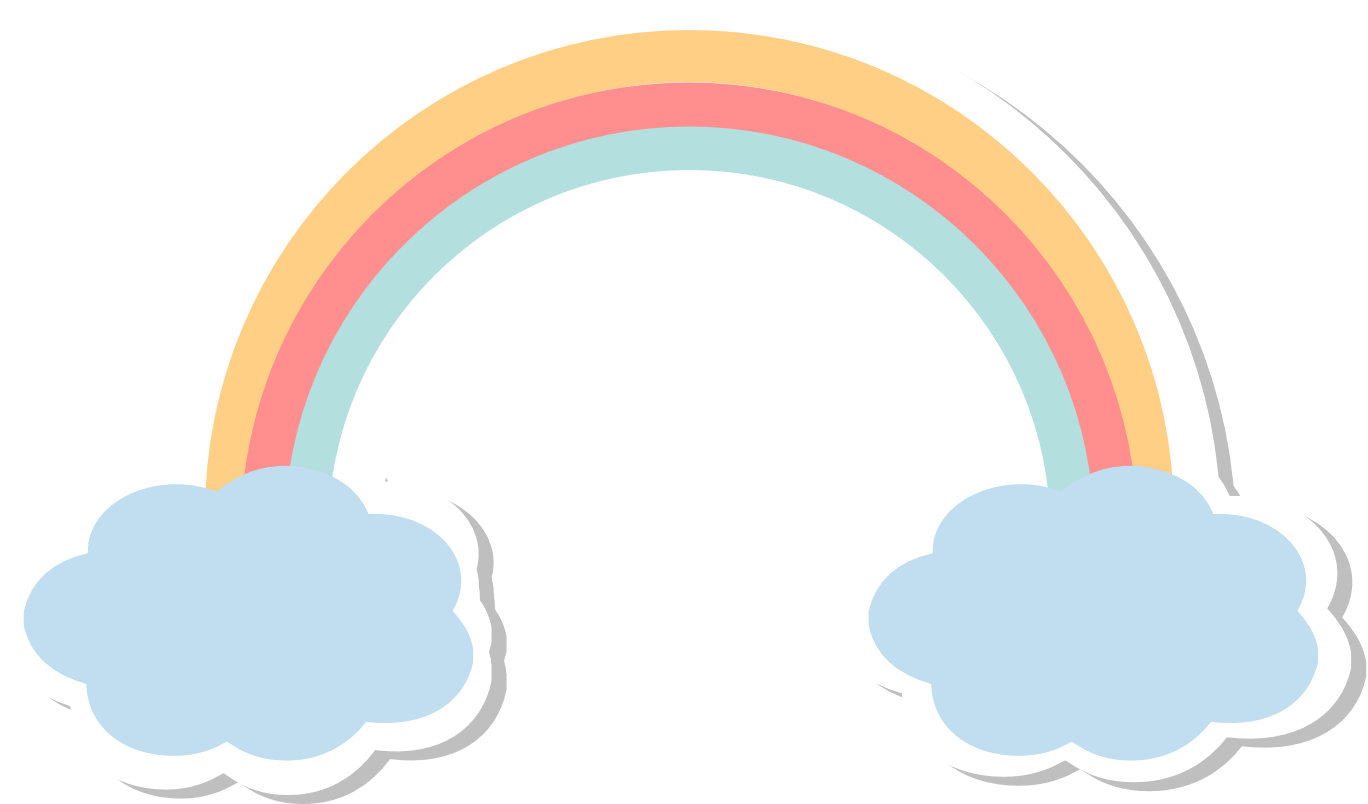 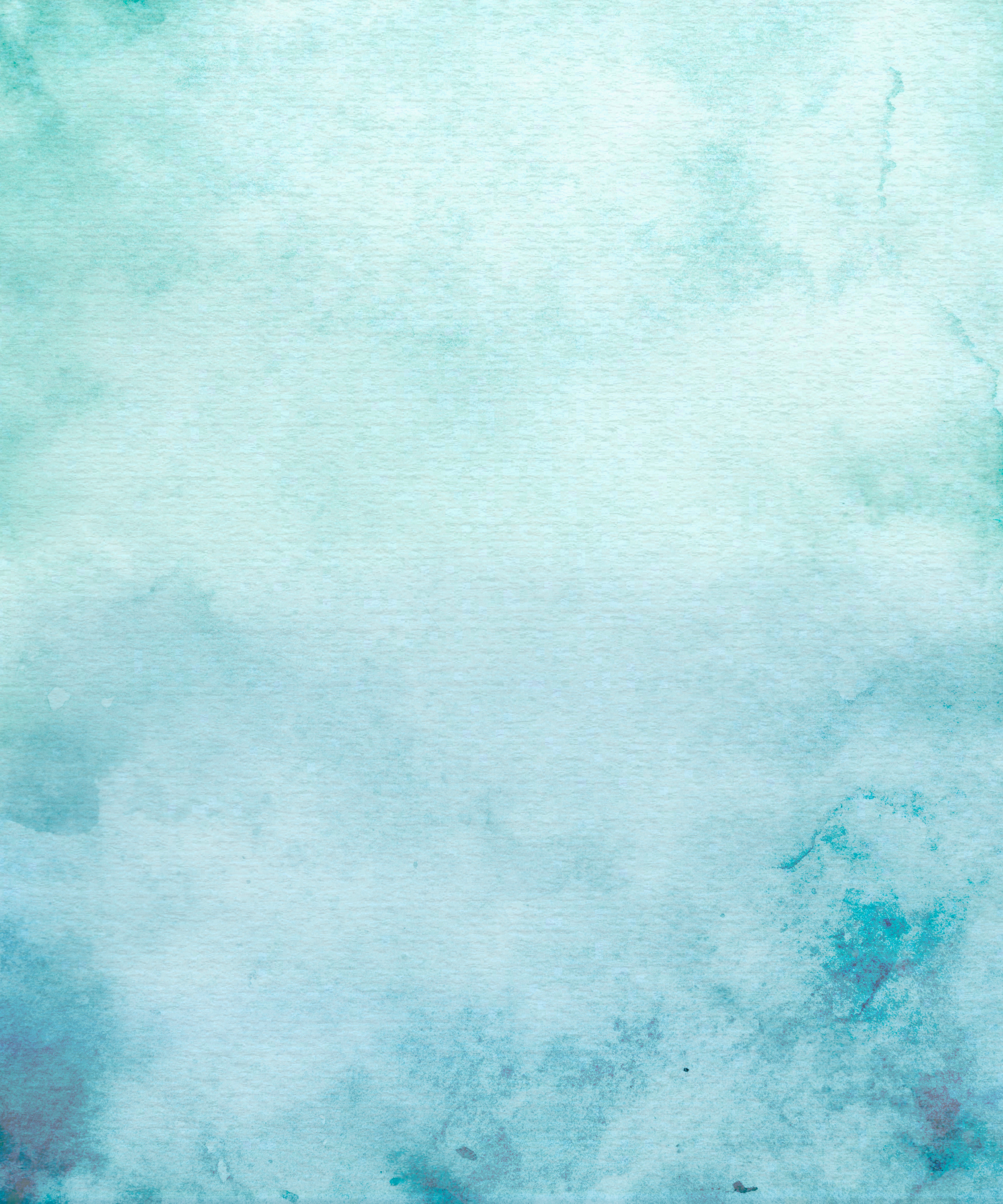 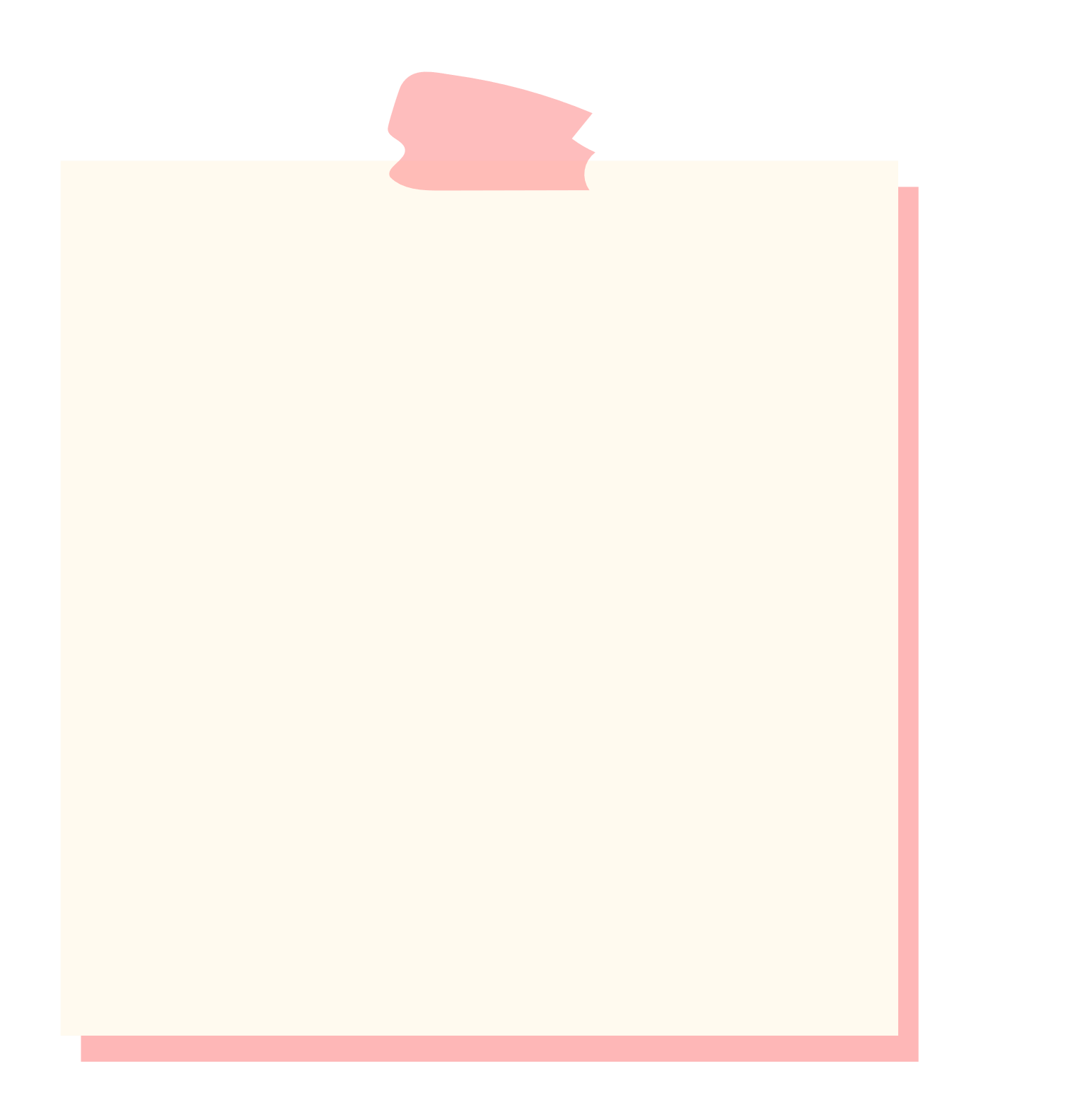 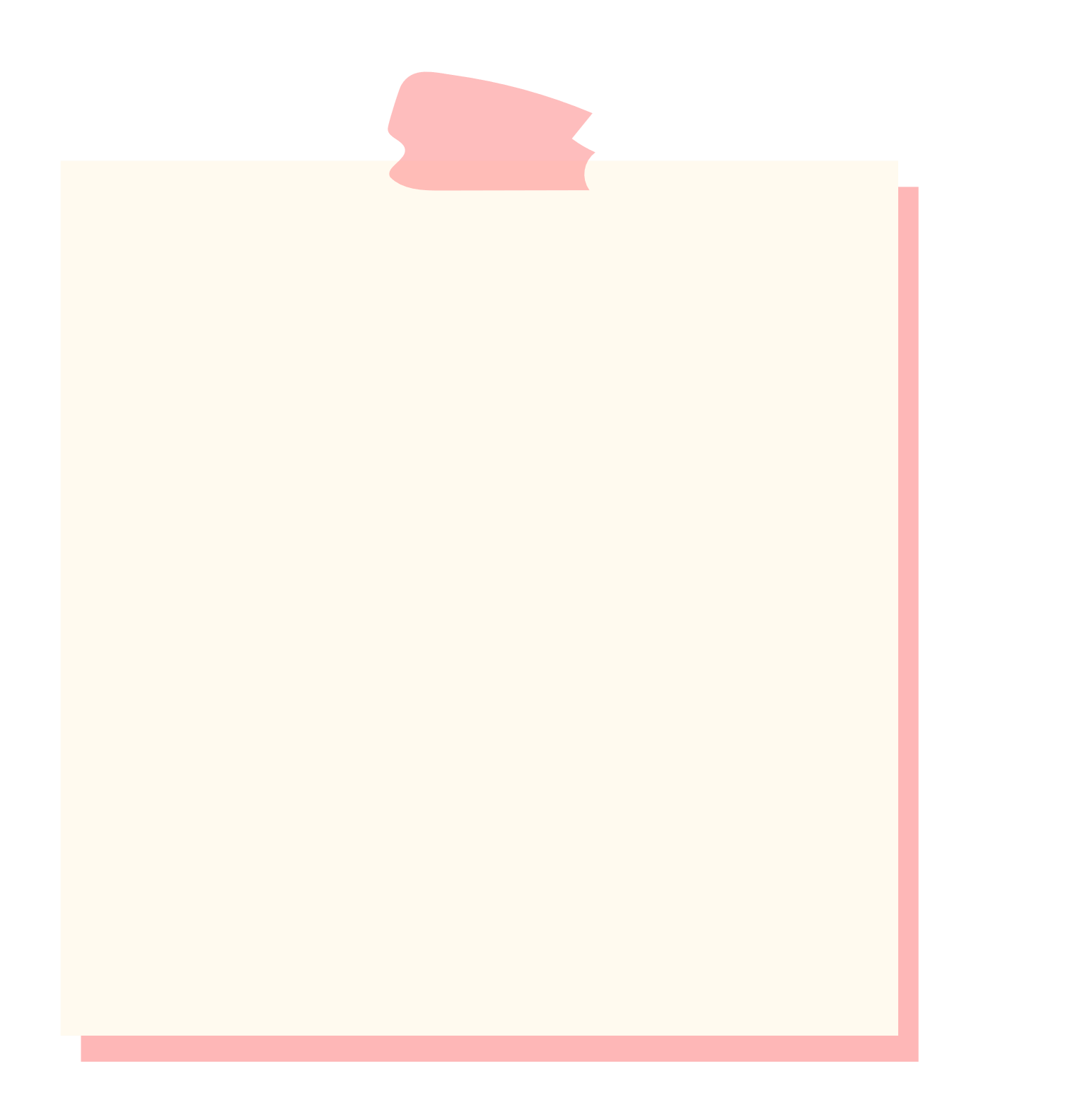 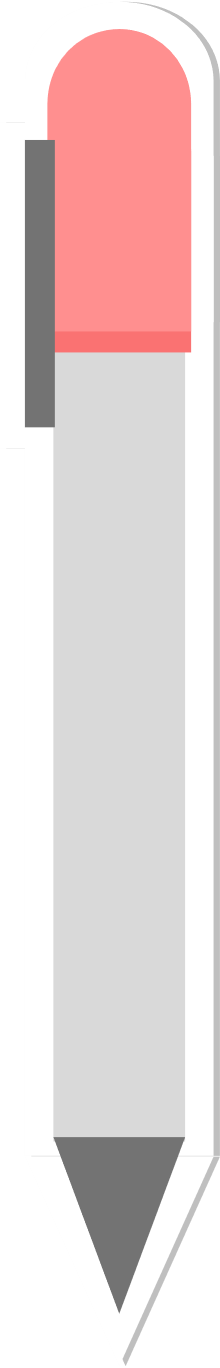 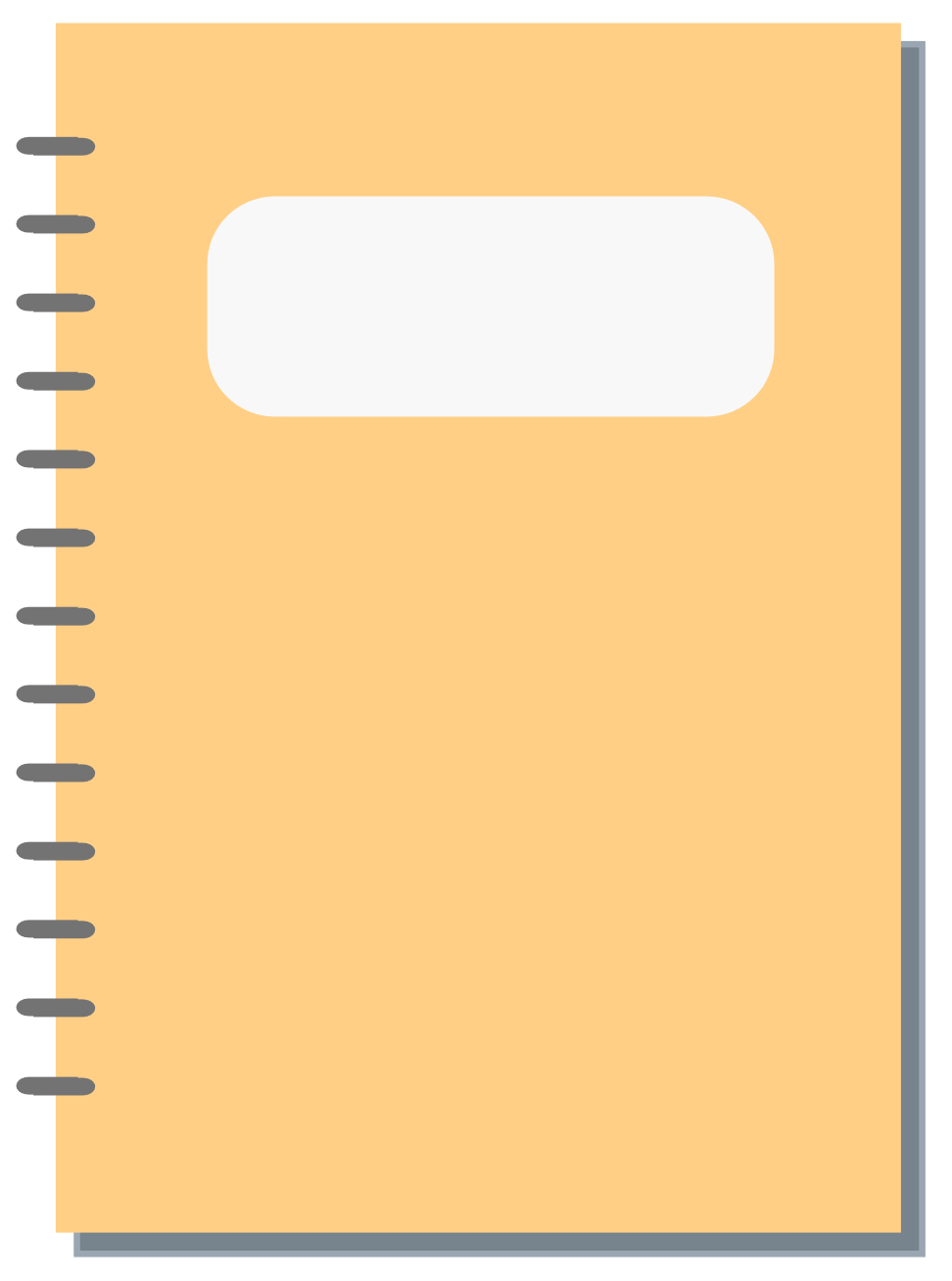 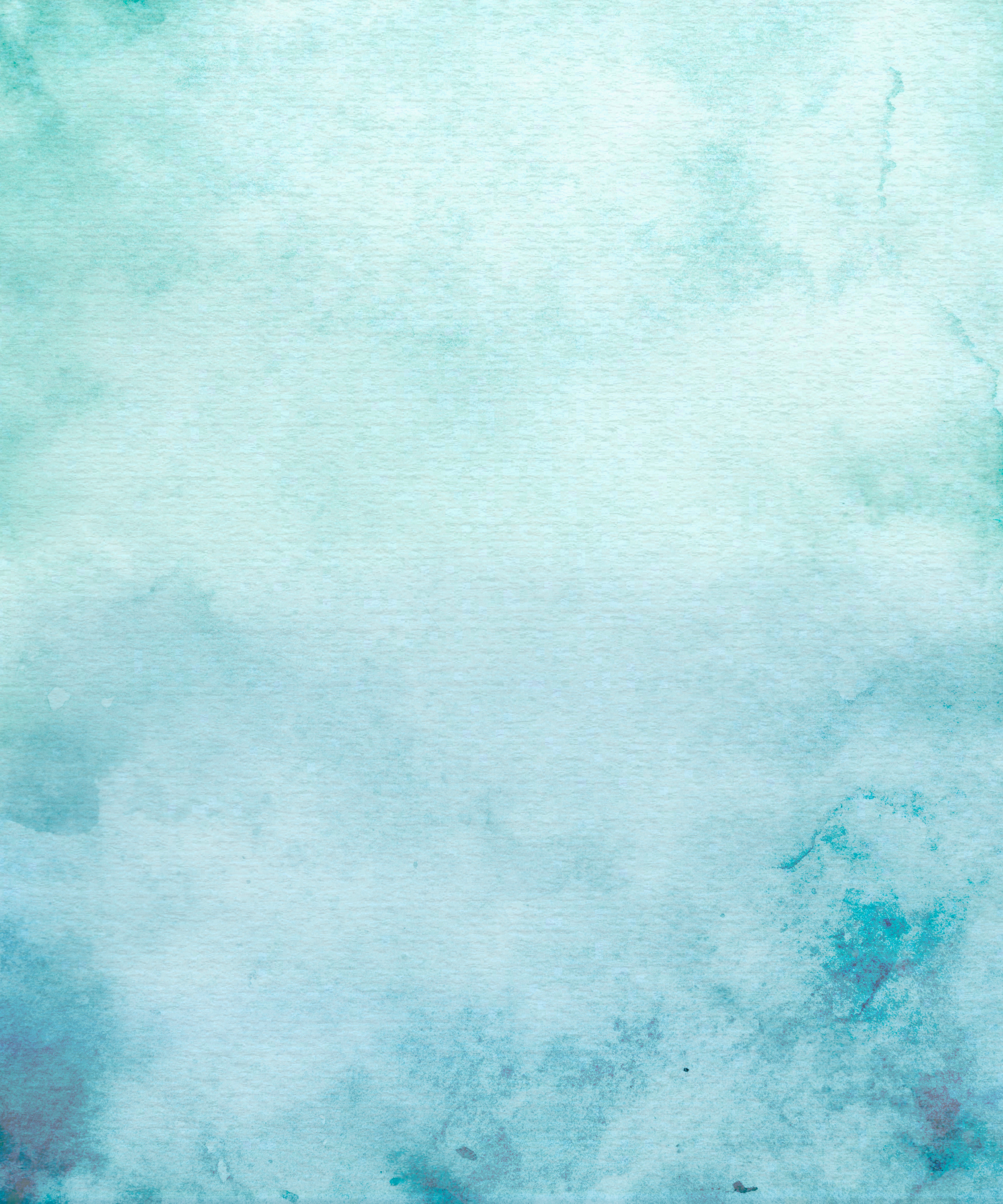 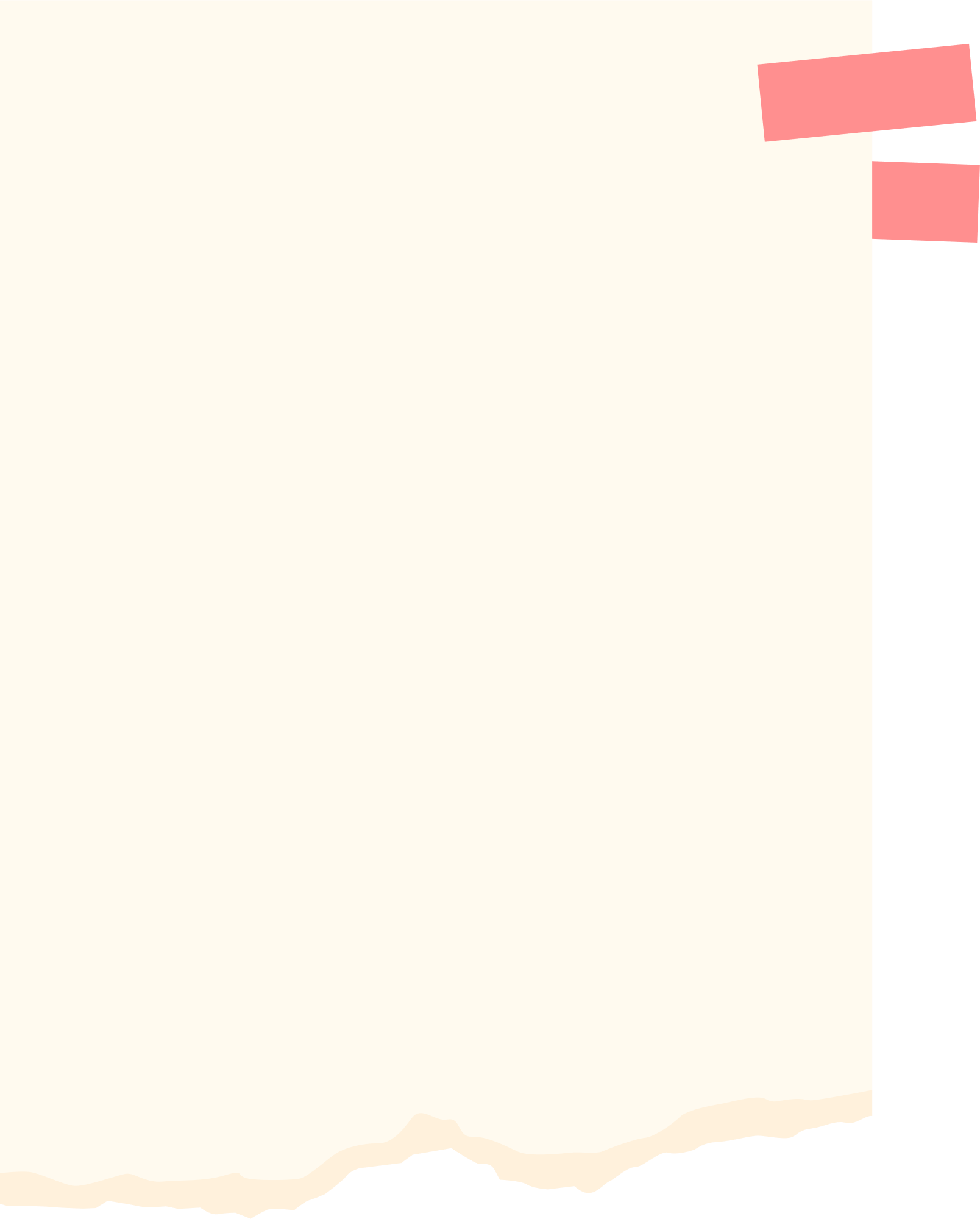 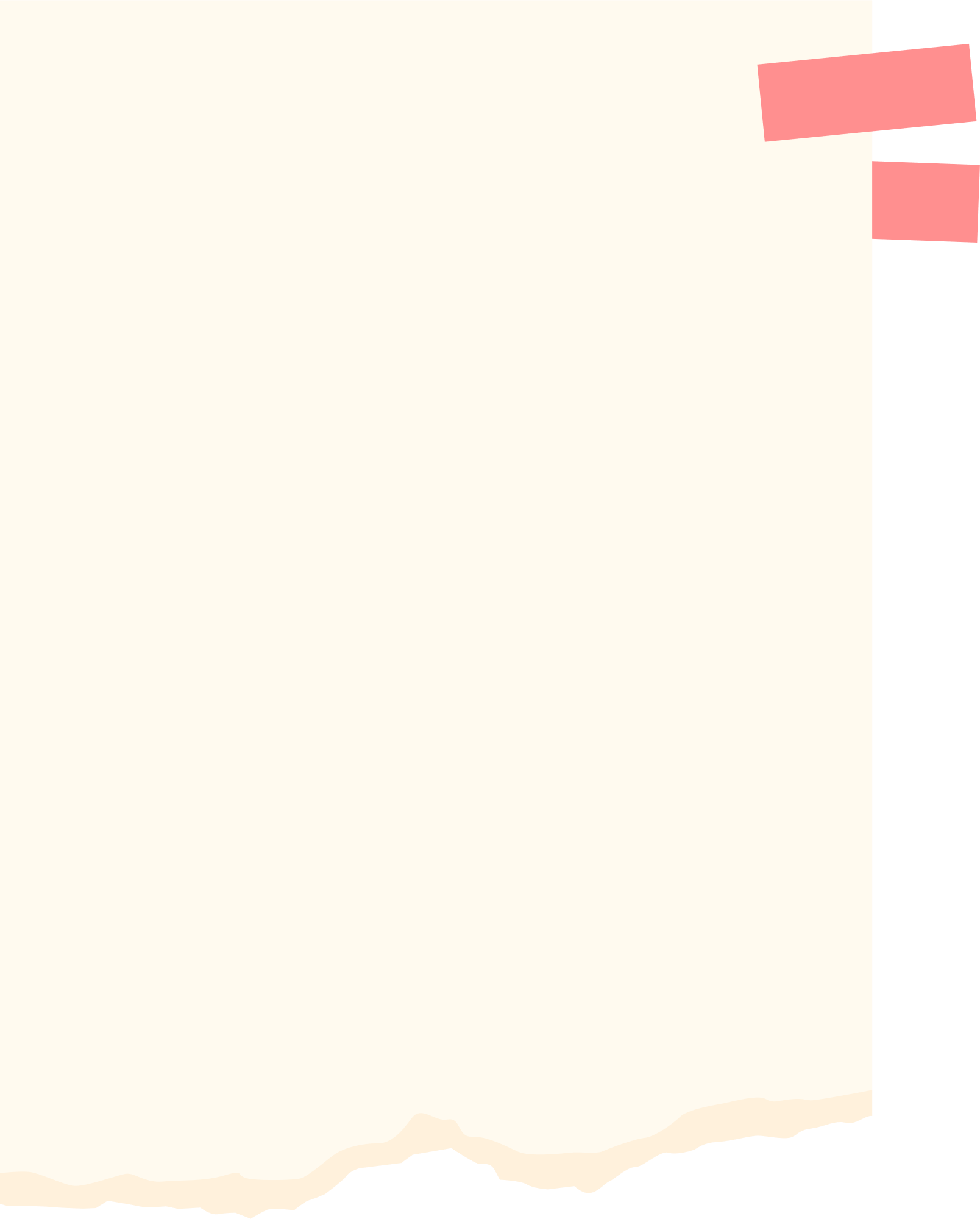 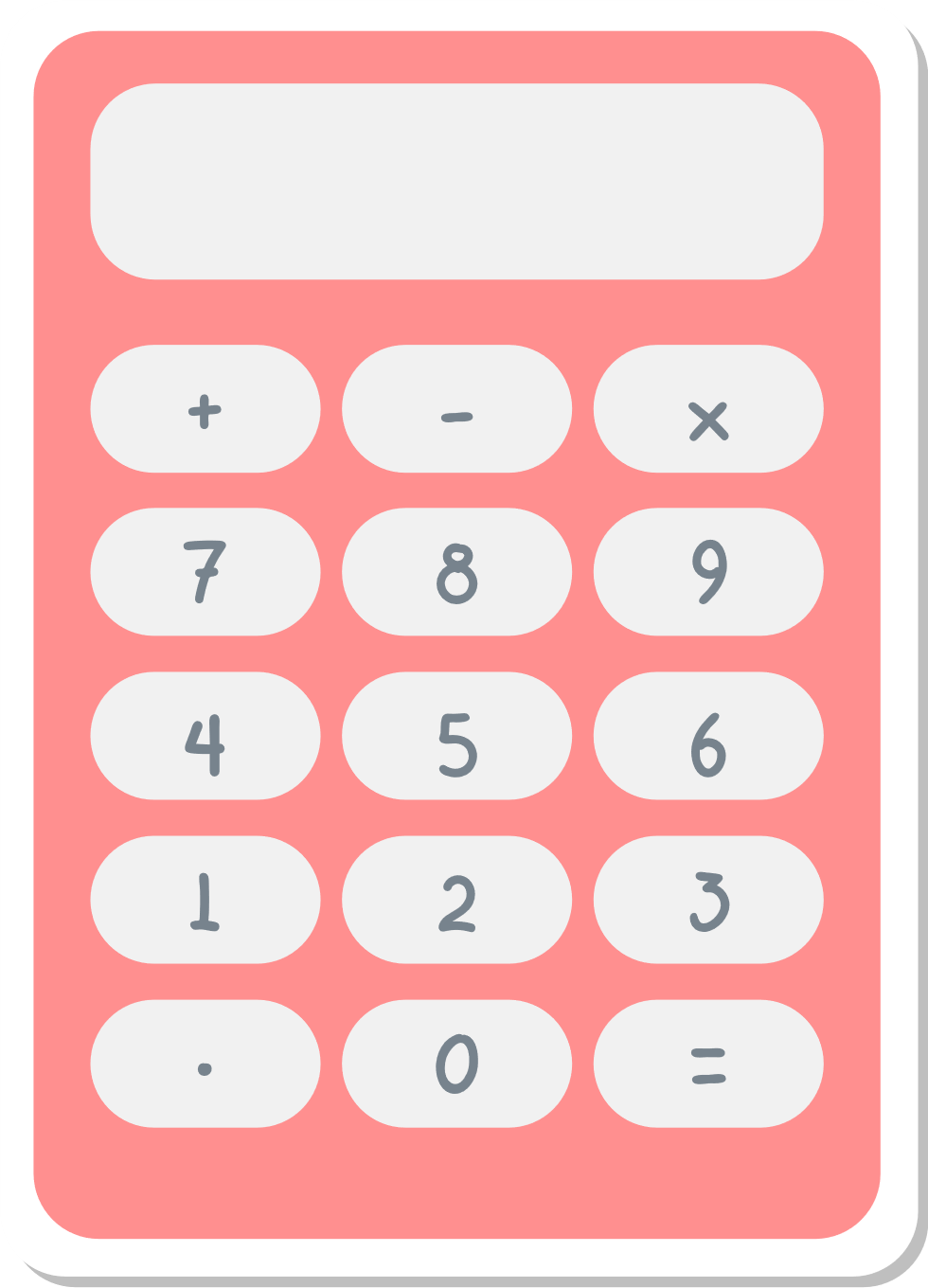 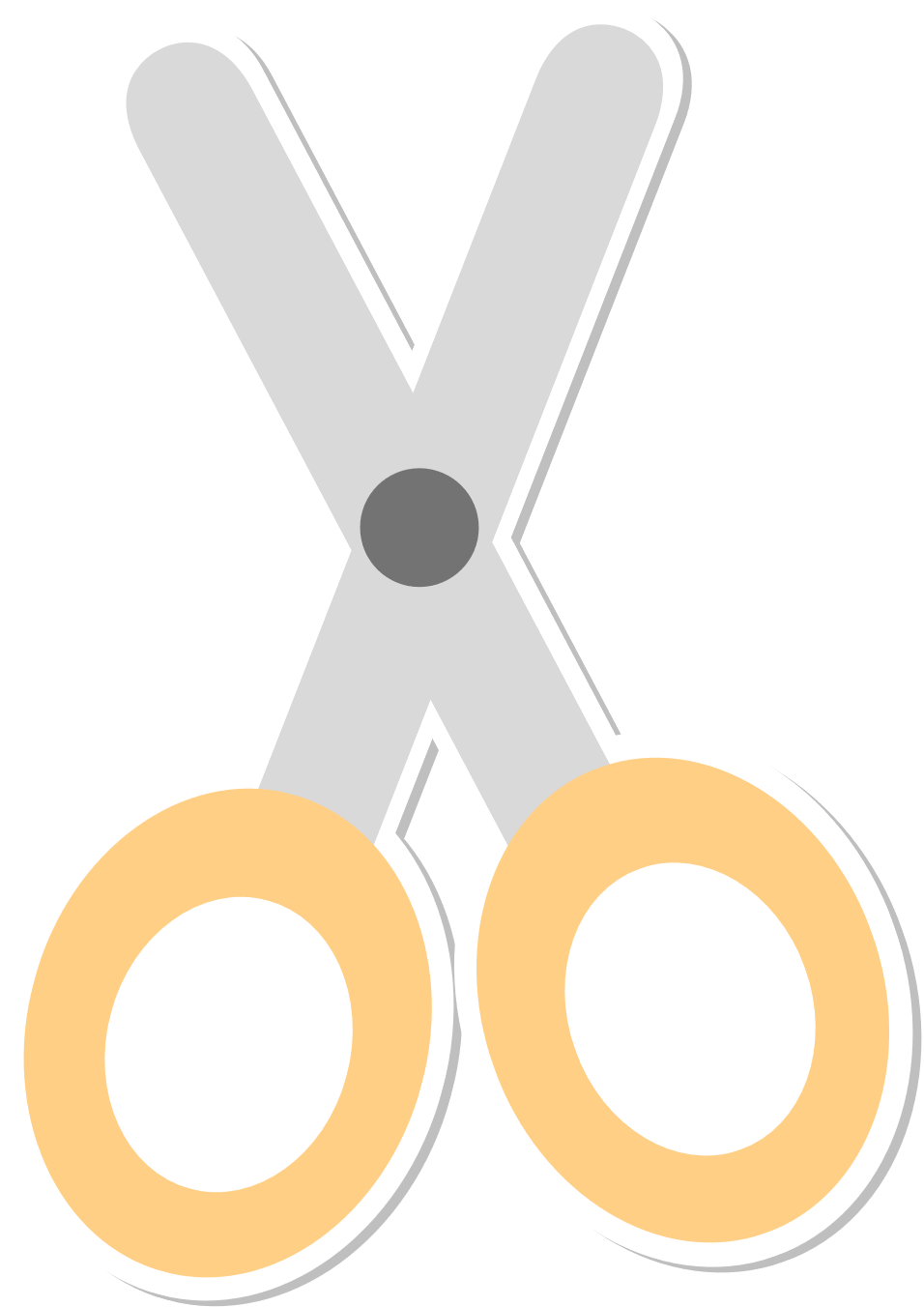 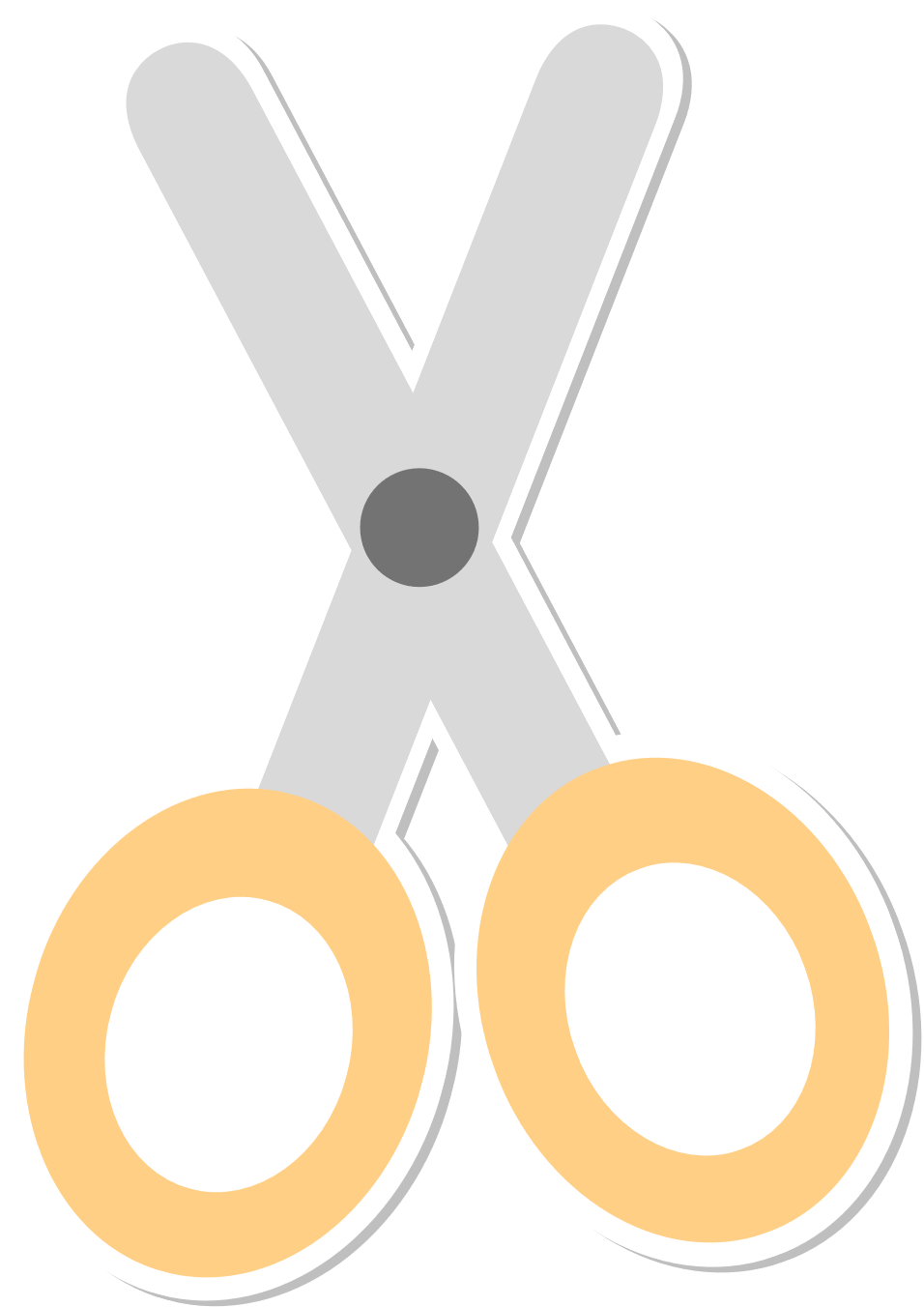 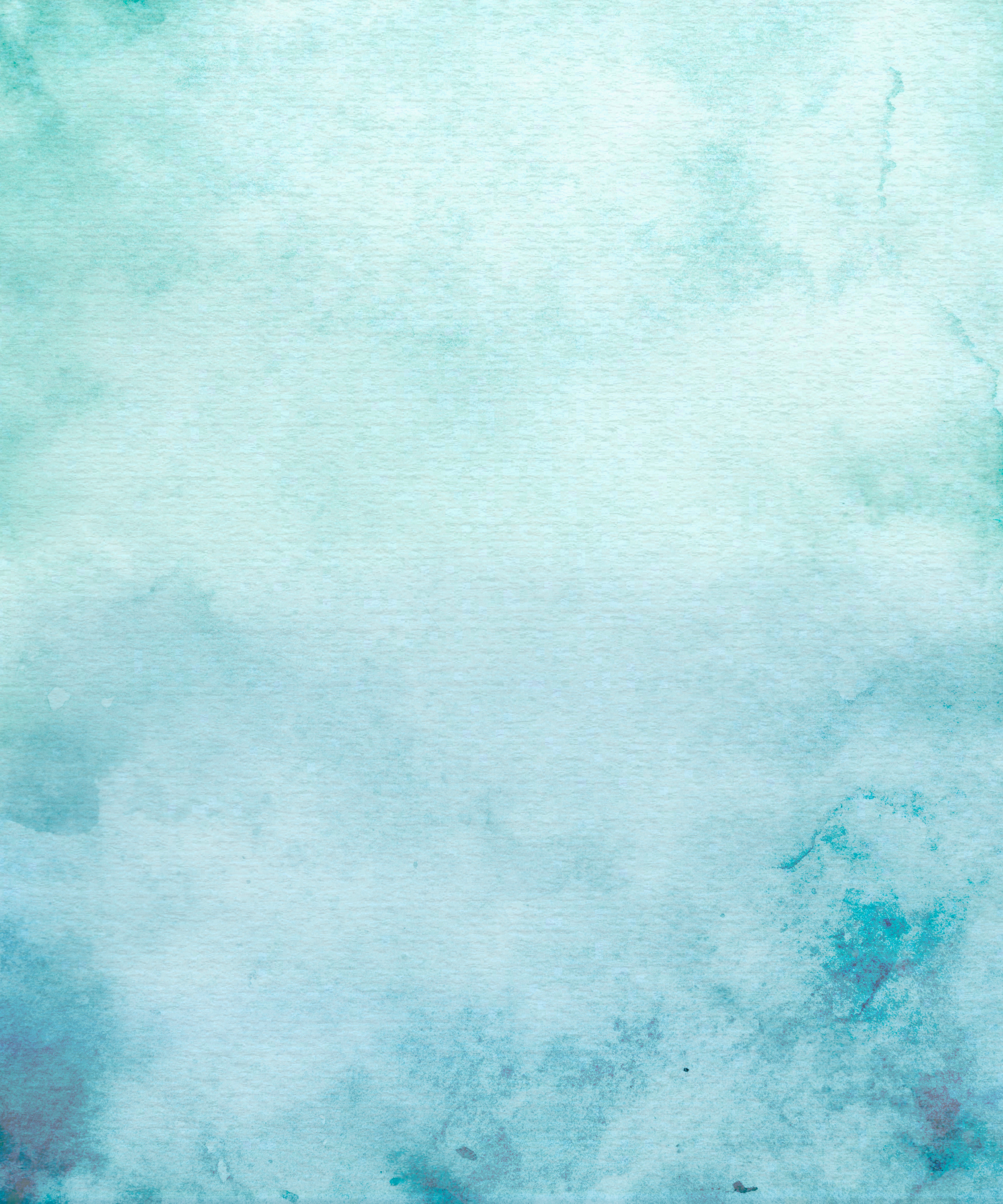 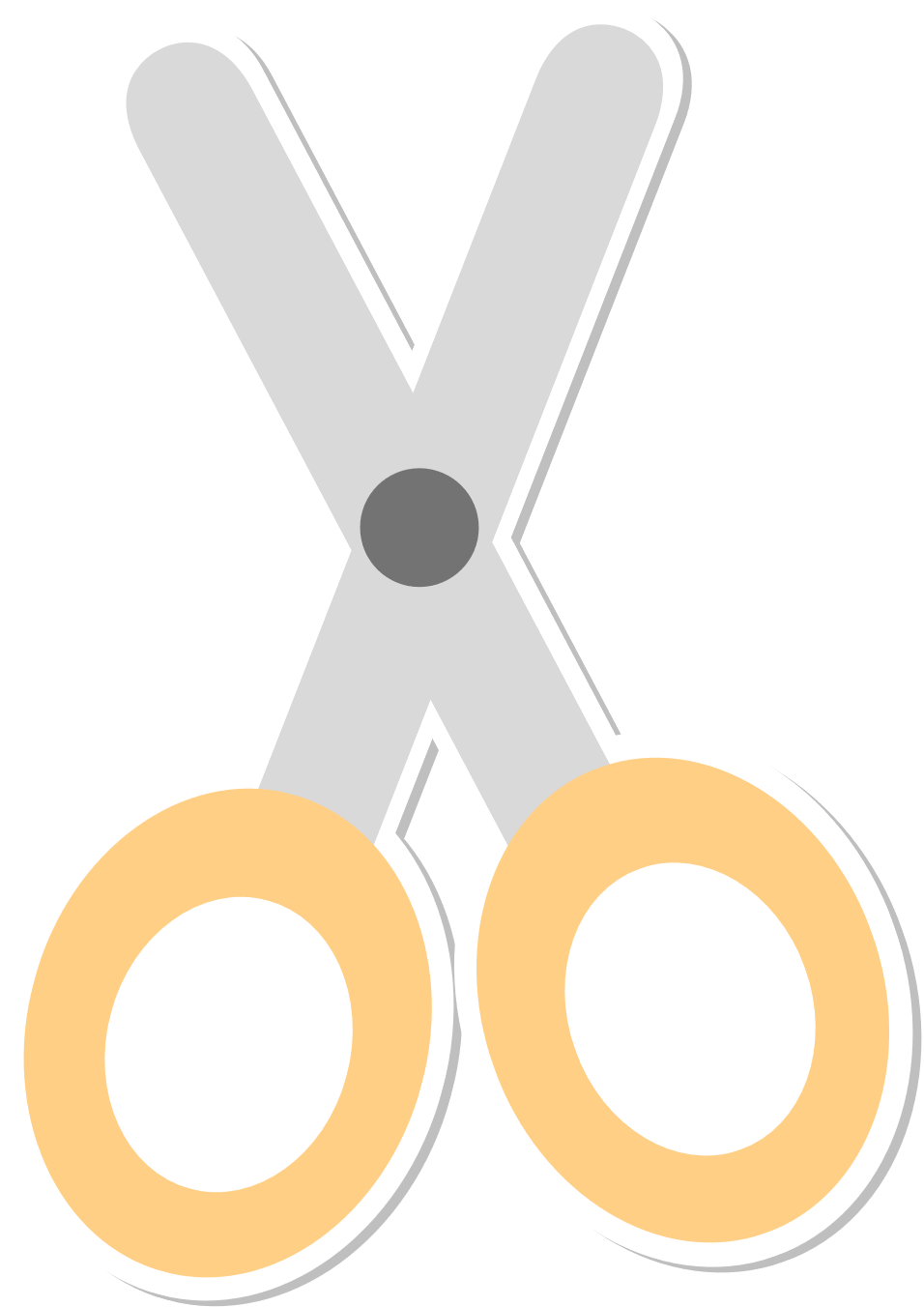 Ví dụ 1
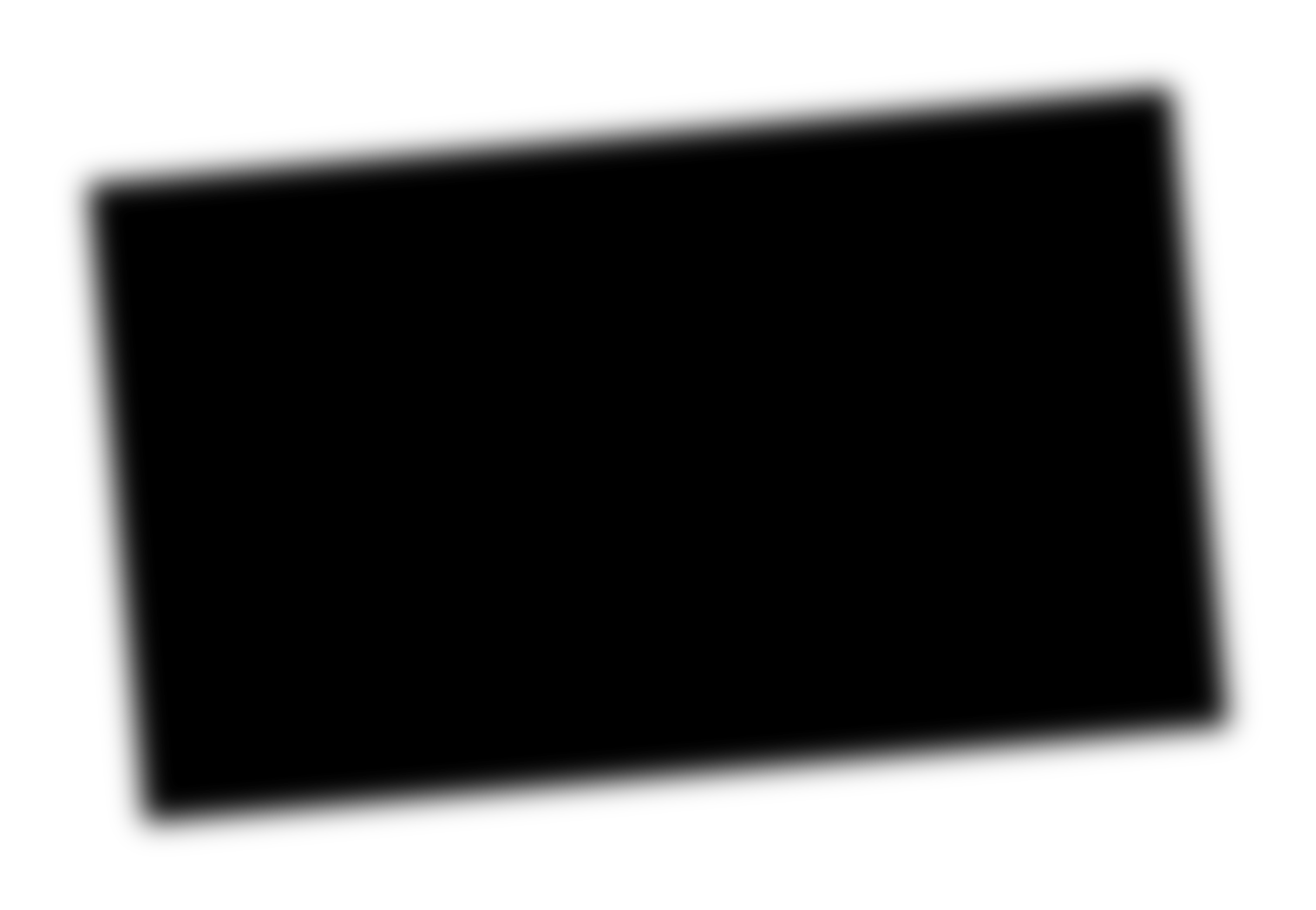 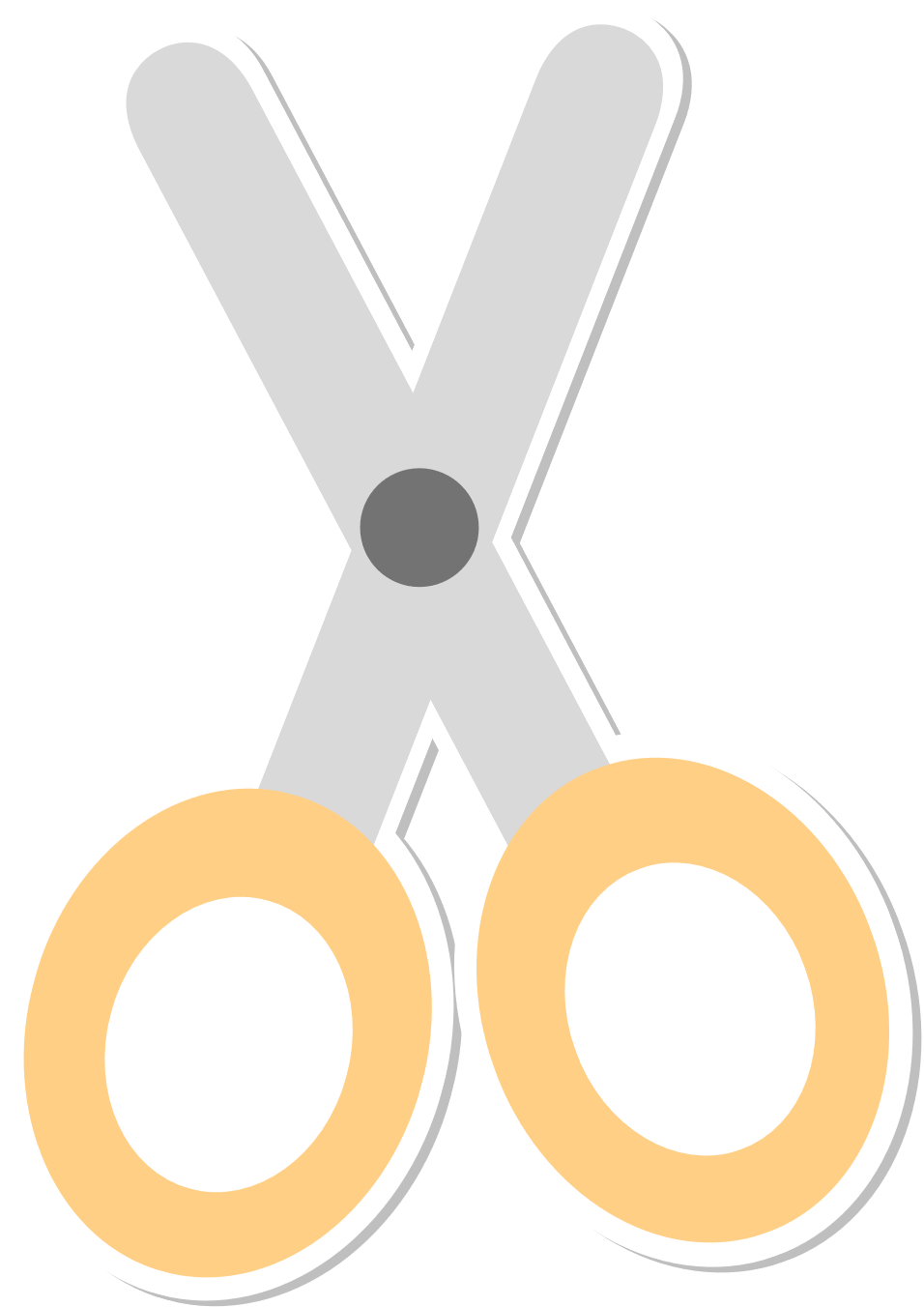 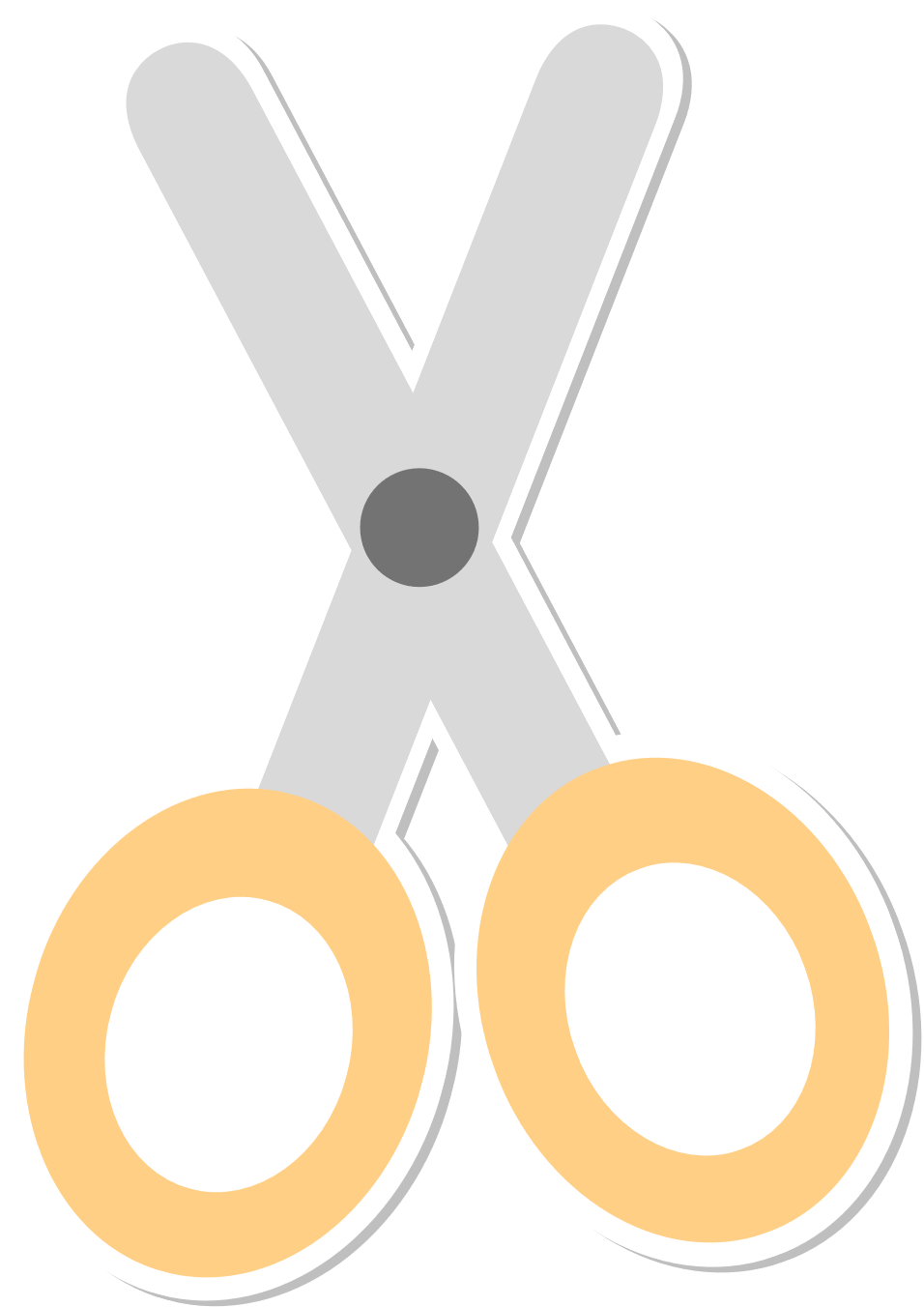 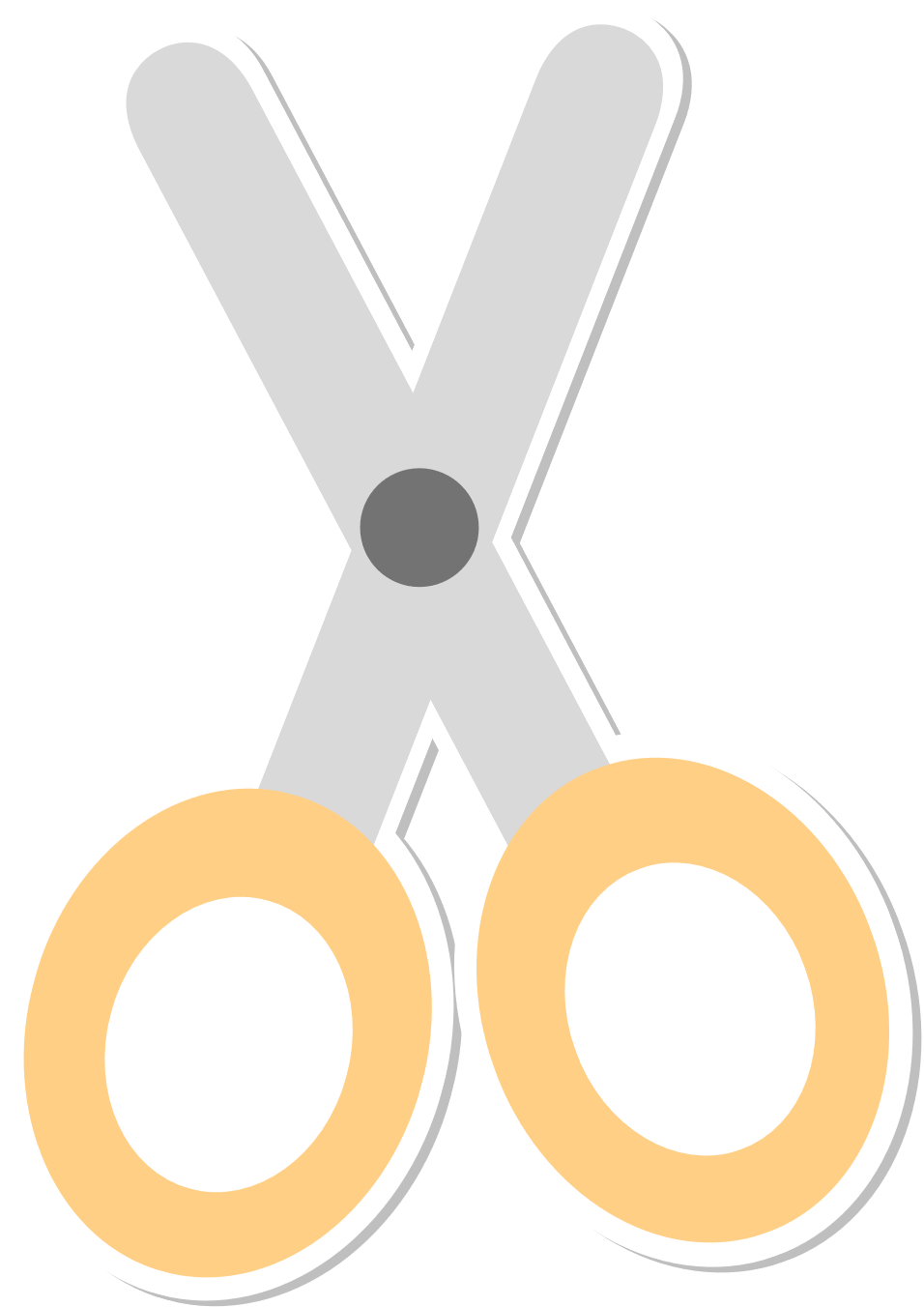 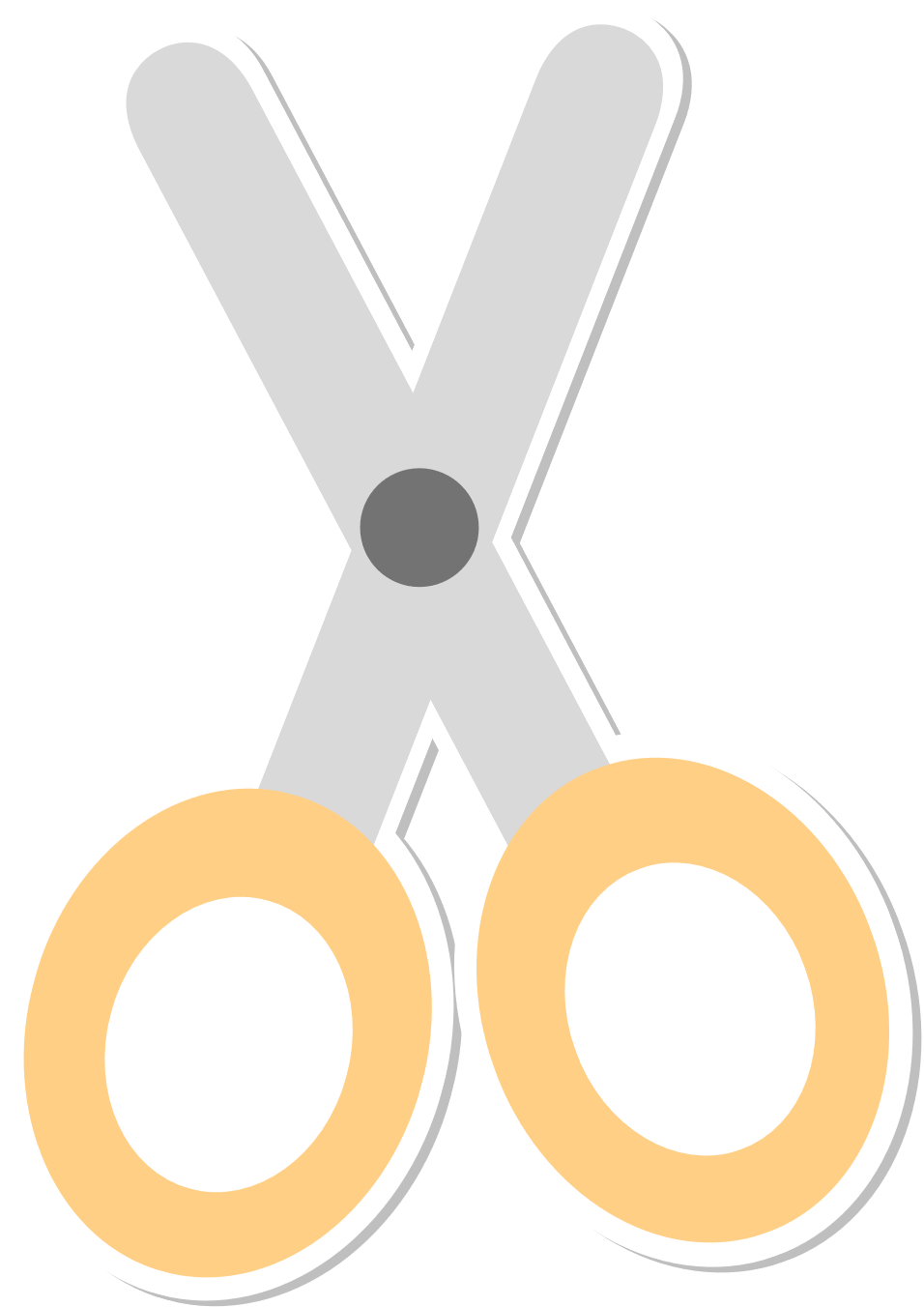 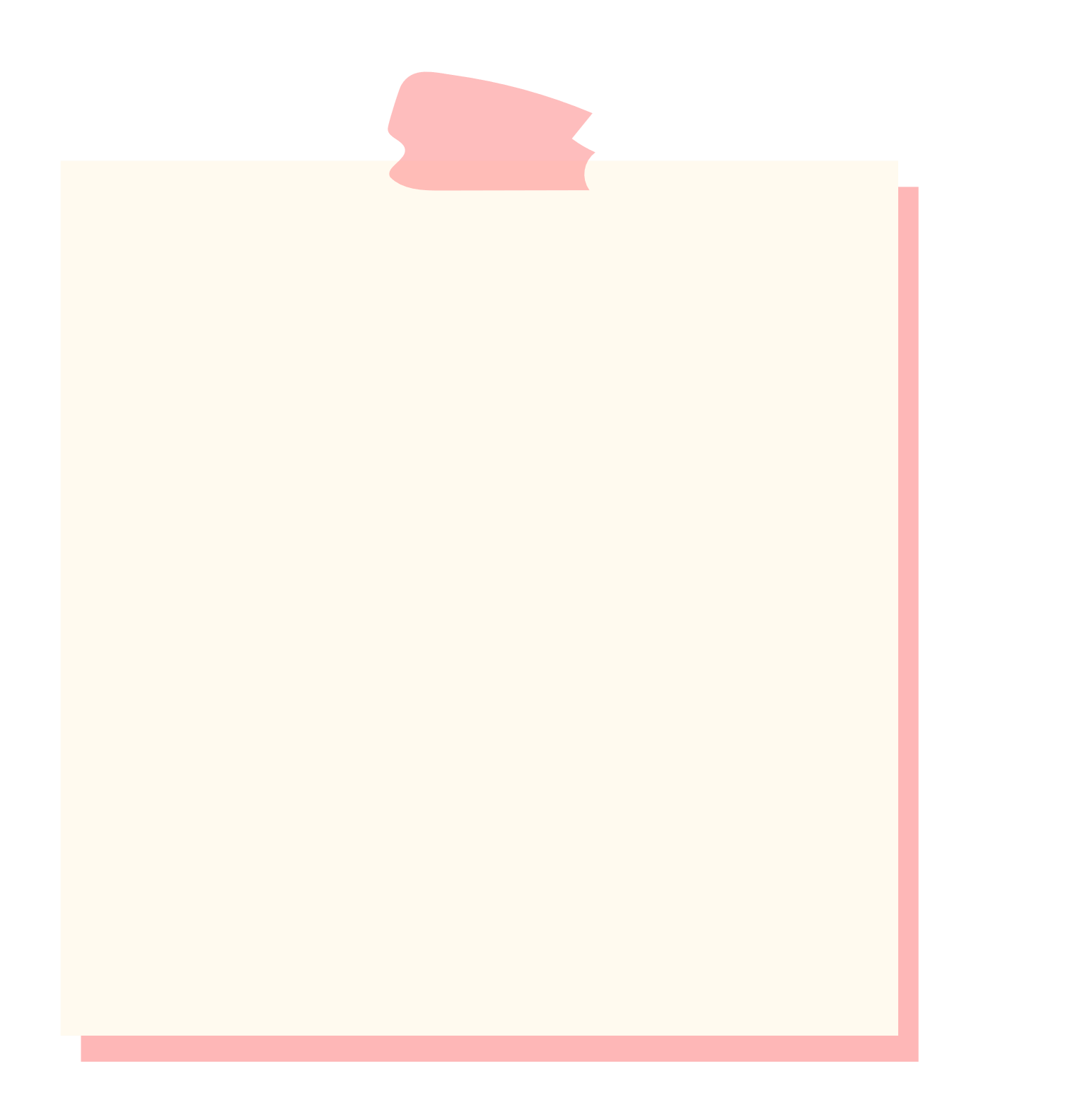 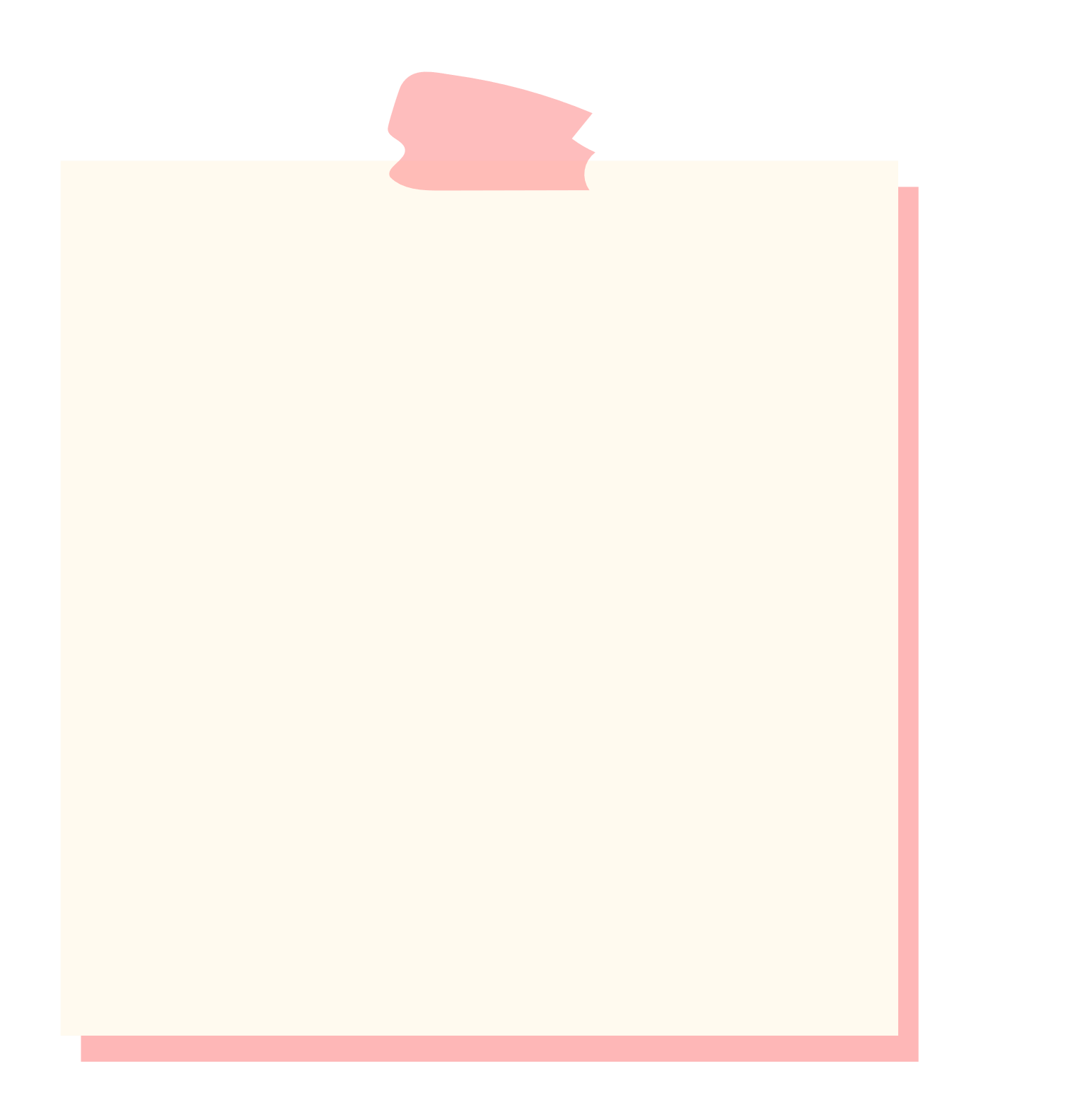 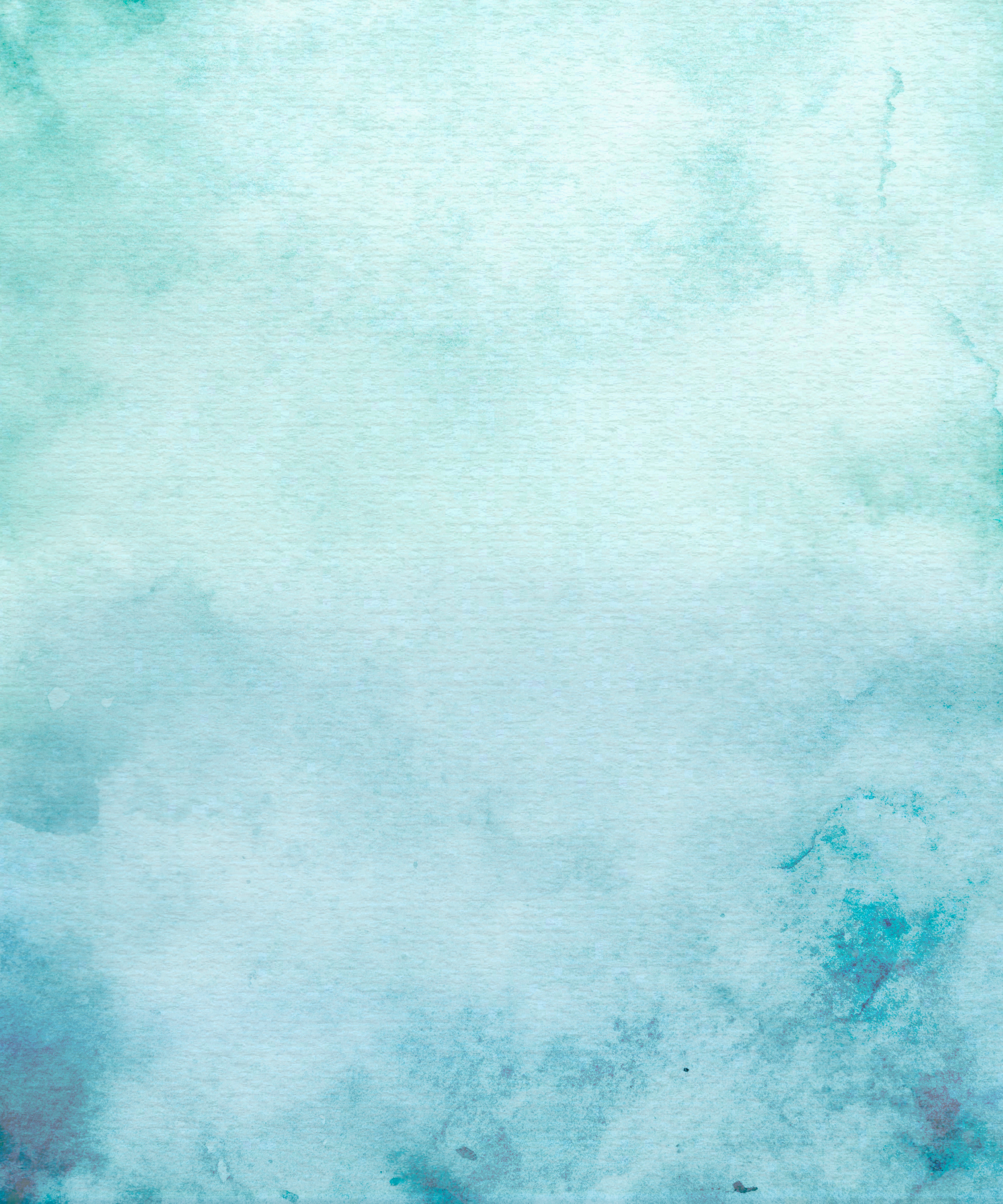 Giải
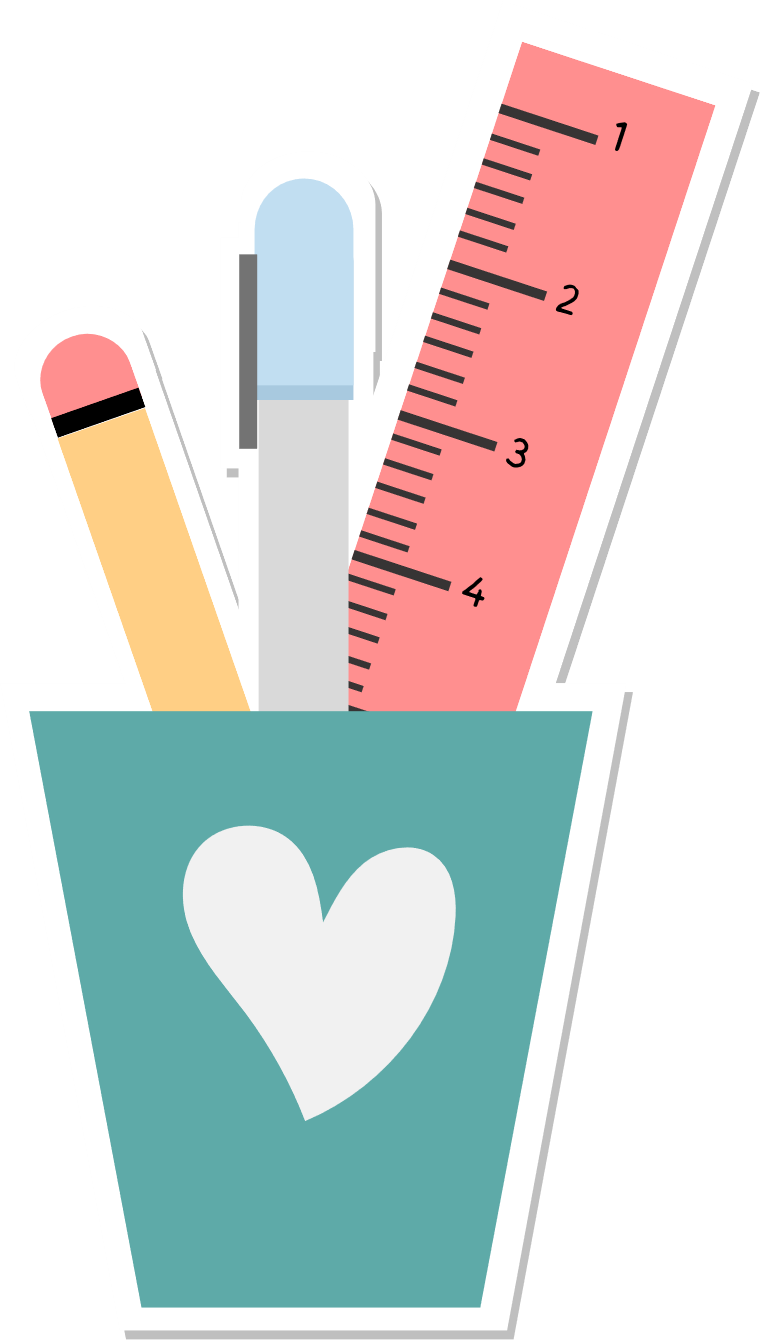 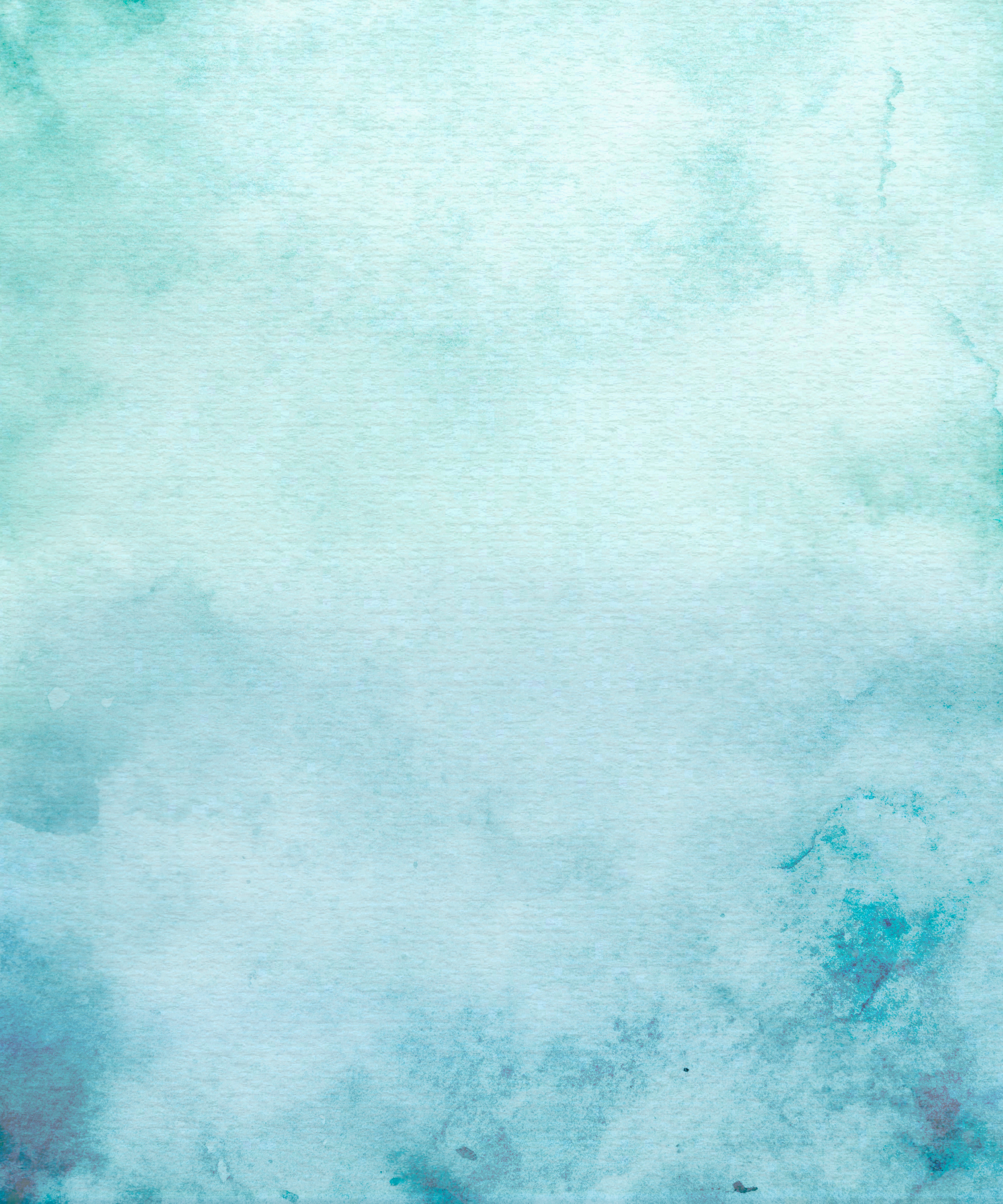 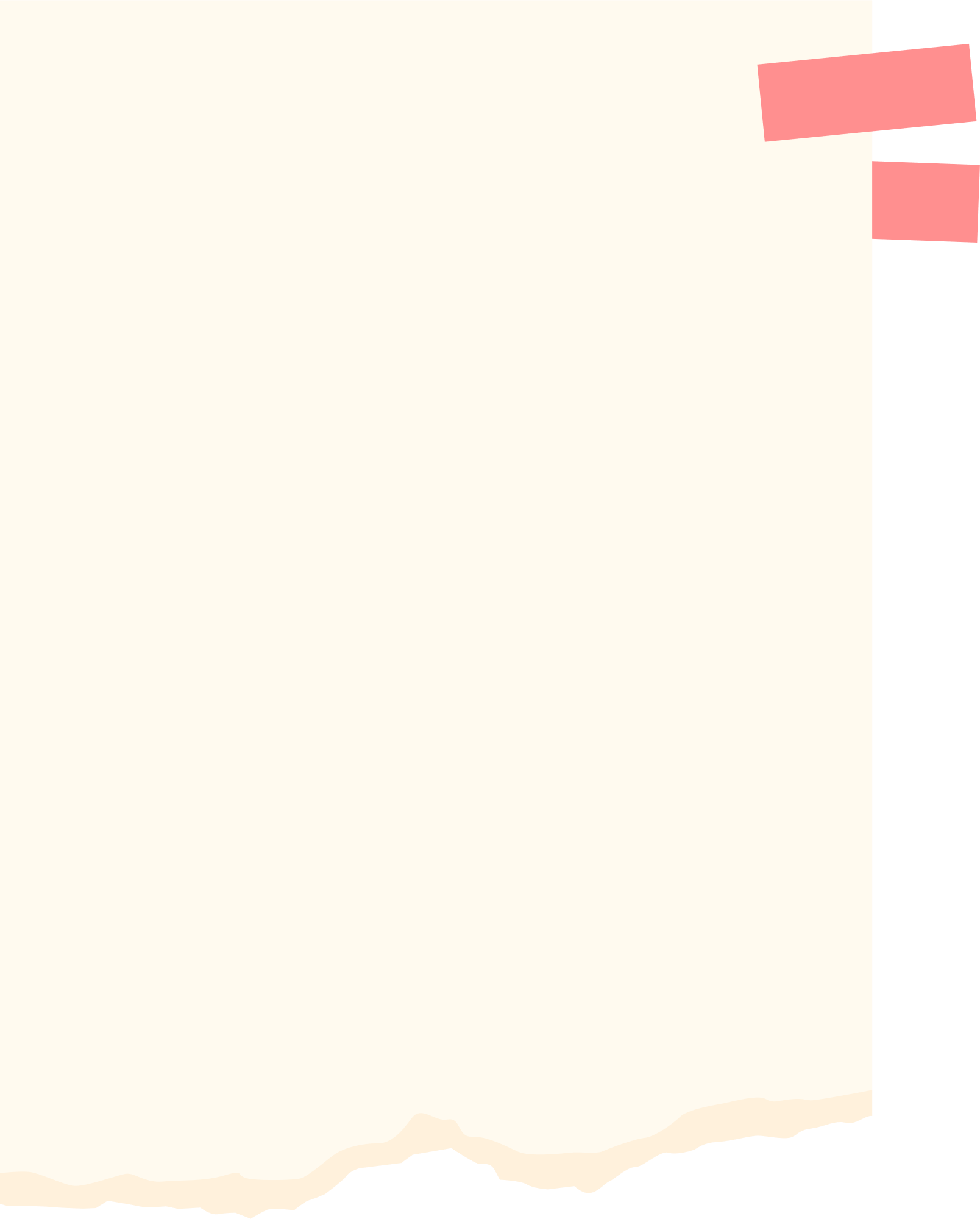 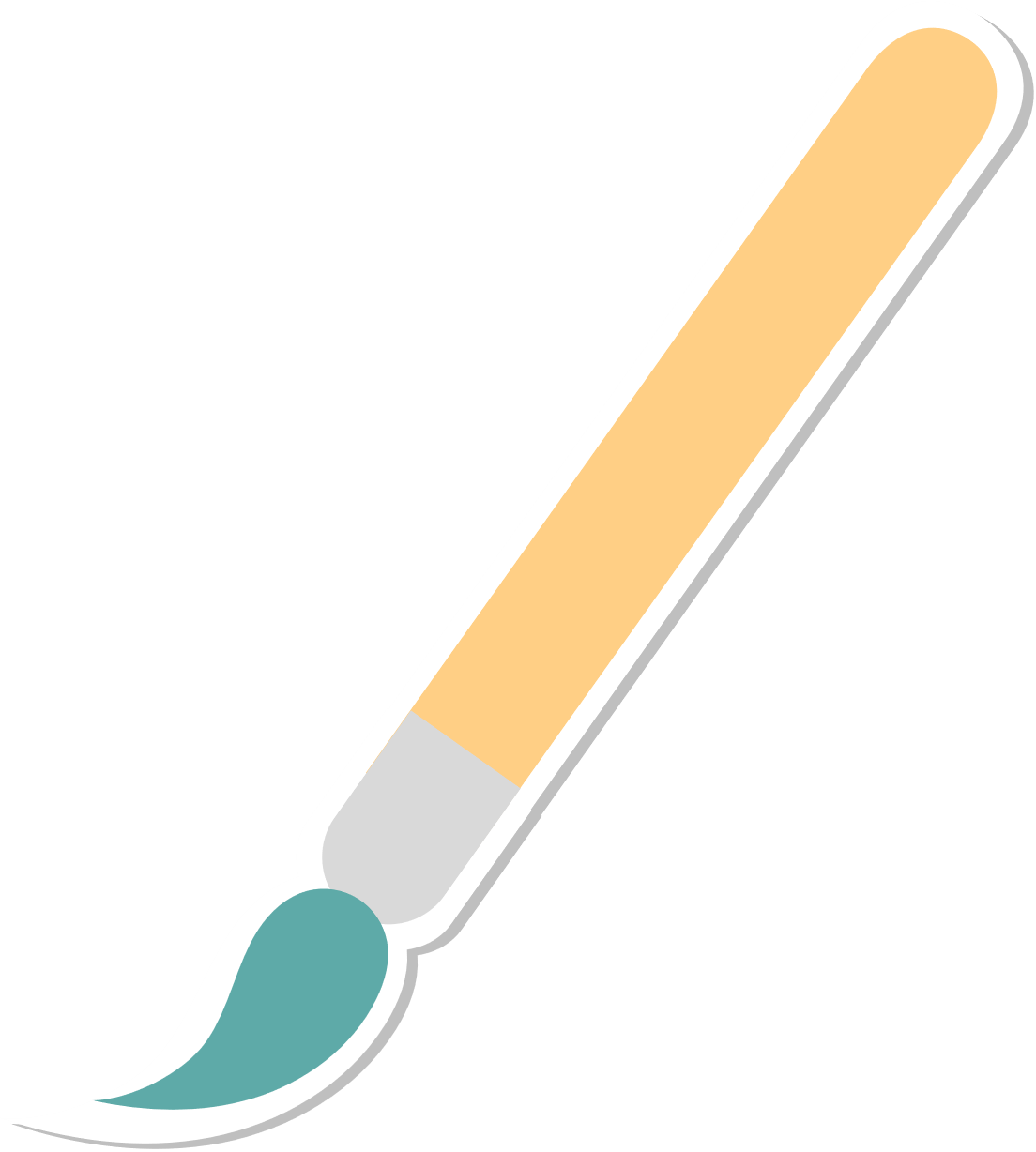 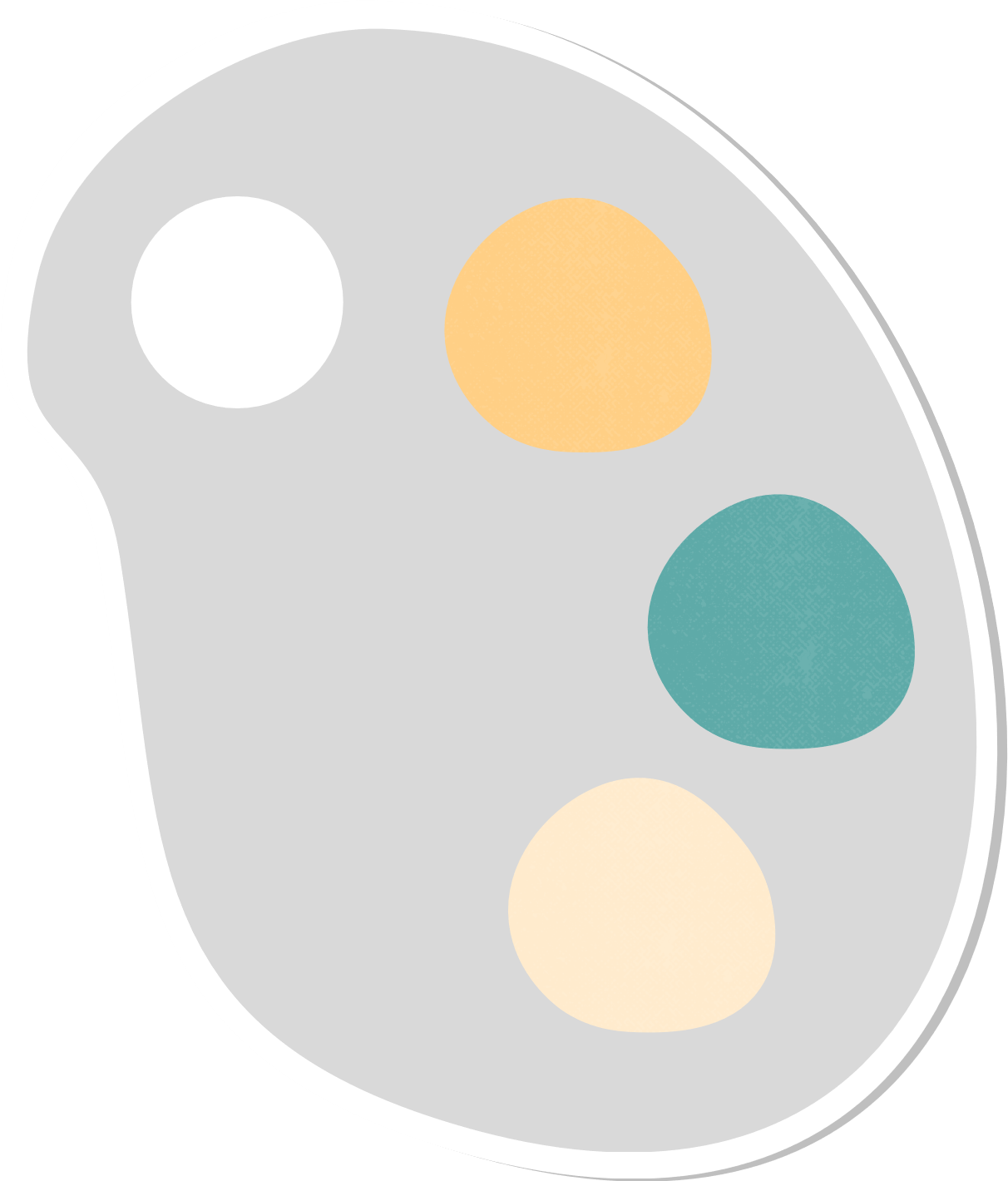 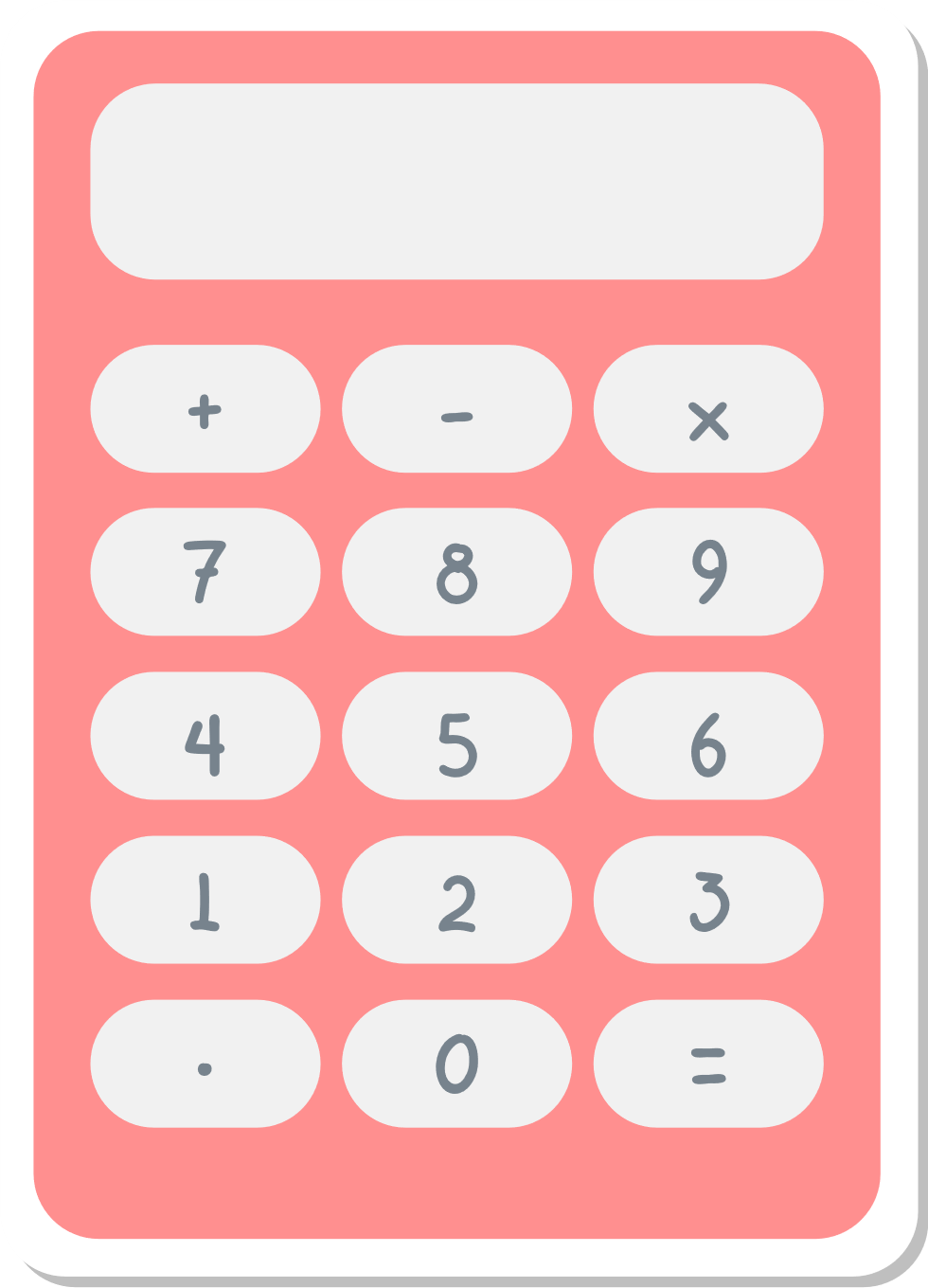 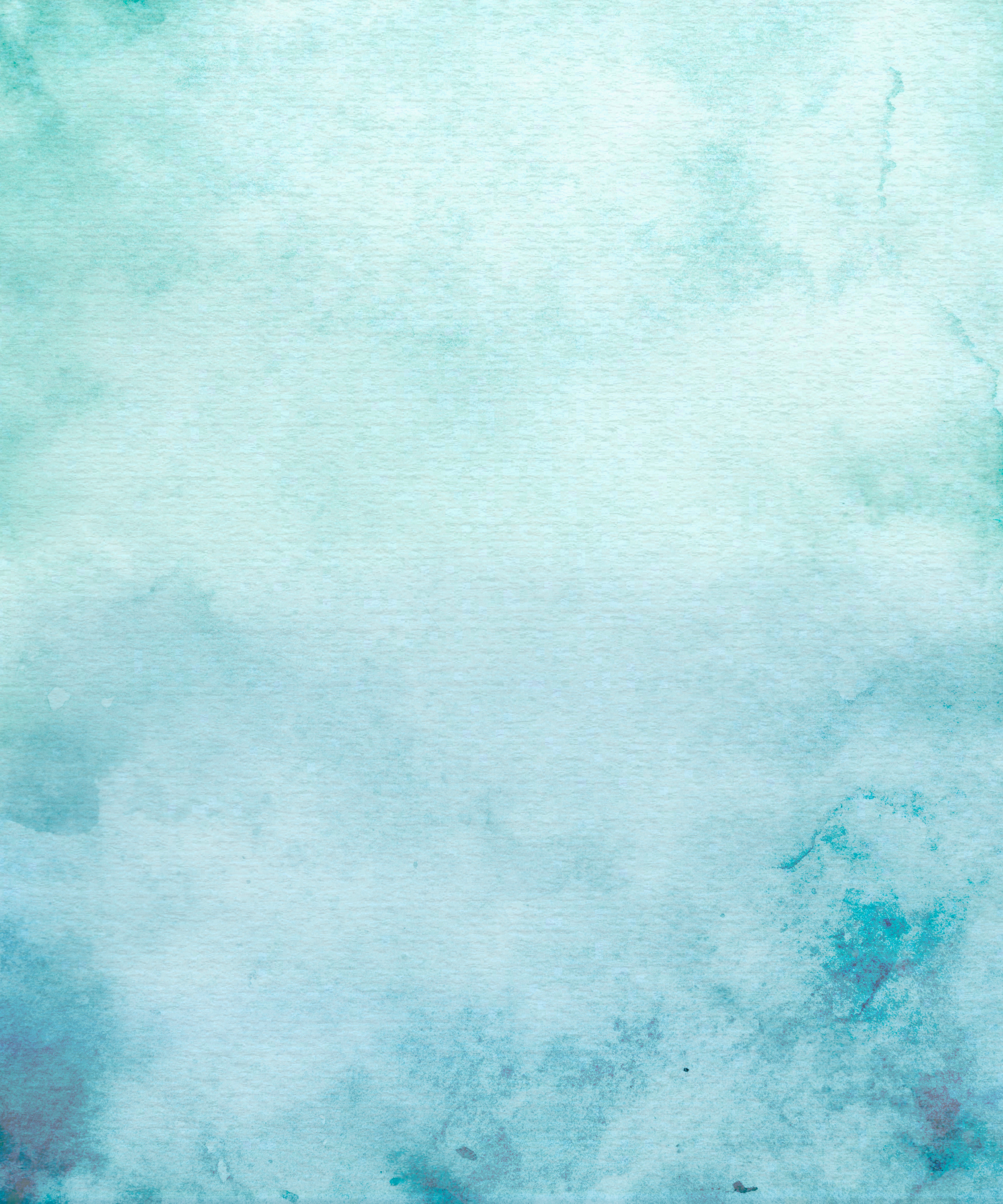 Luyện tập 1
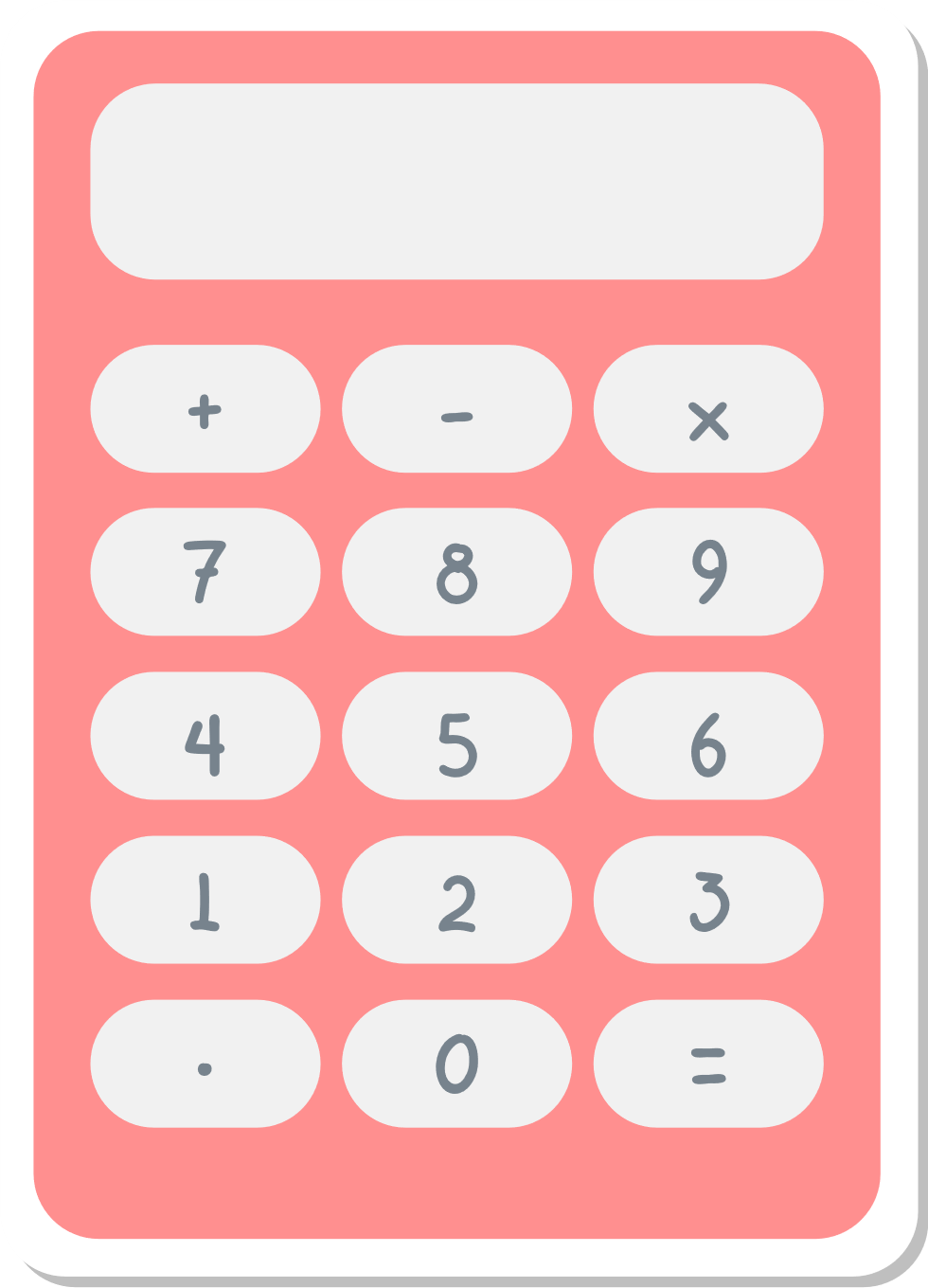 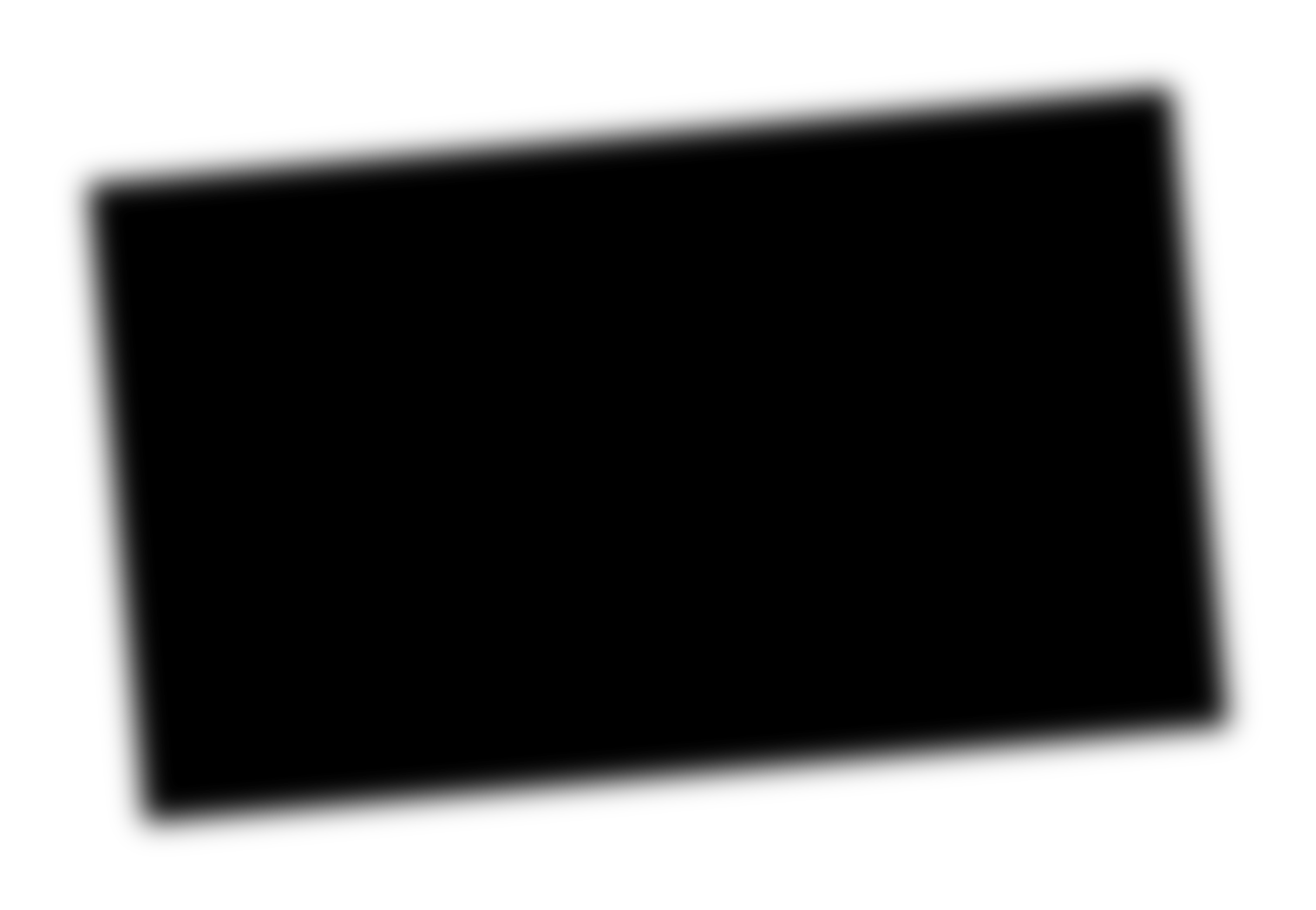 a) Cho hai ví dụ về bất phương trình bậc hai một ẩn.
b) Cho hai ví dụ về bất phương trình mà không phải bất phương trình bậc hai một ẩn.
Trả lời
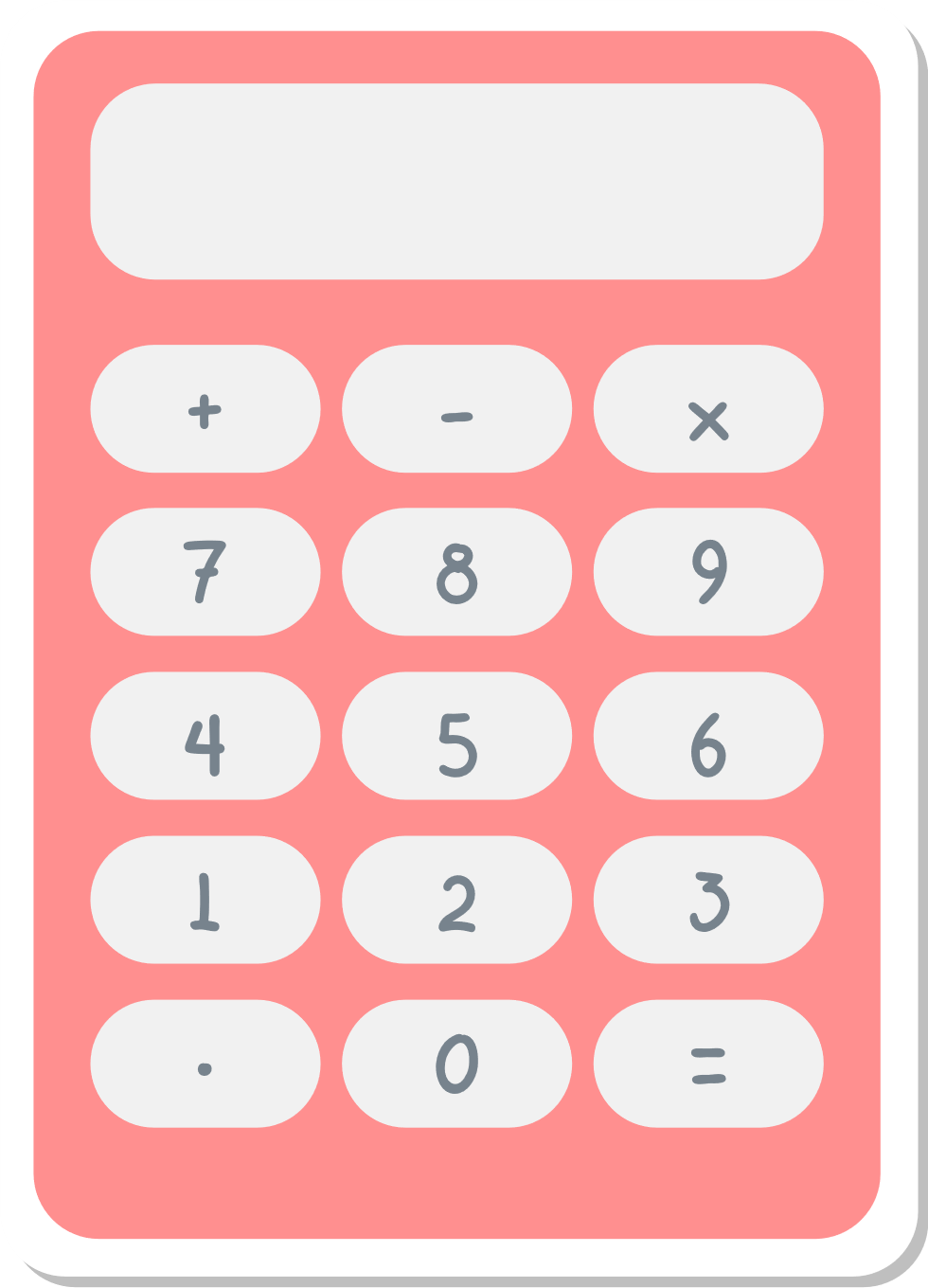 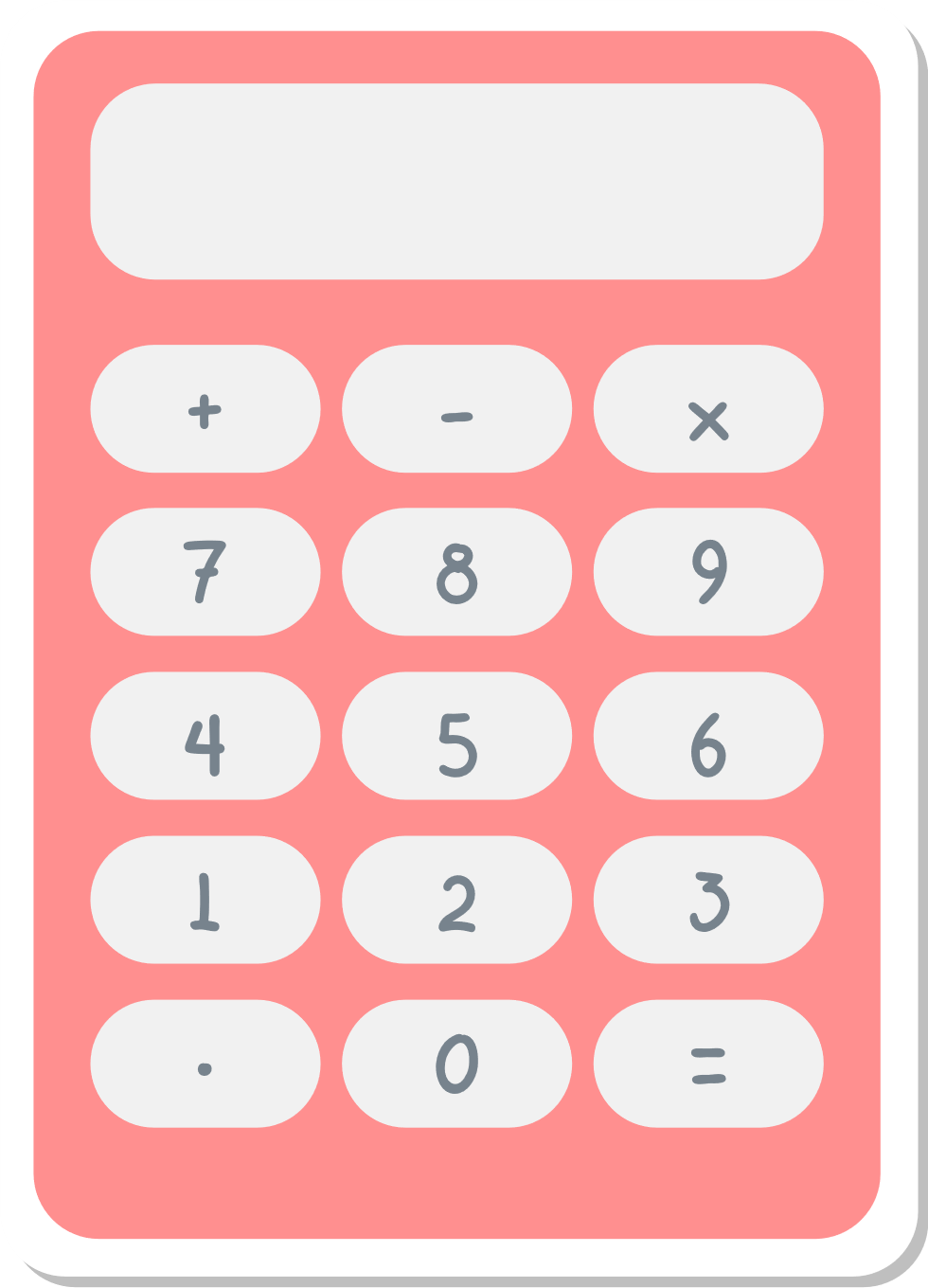 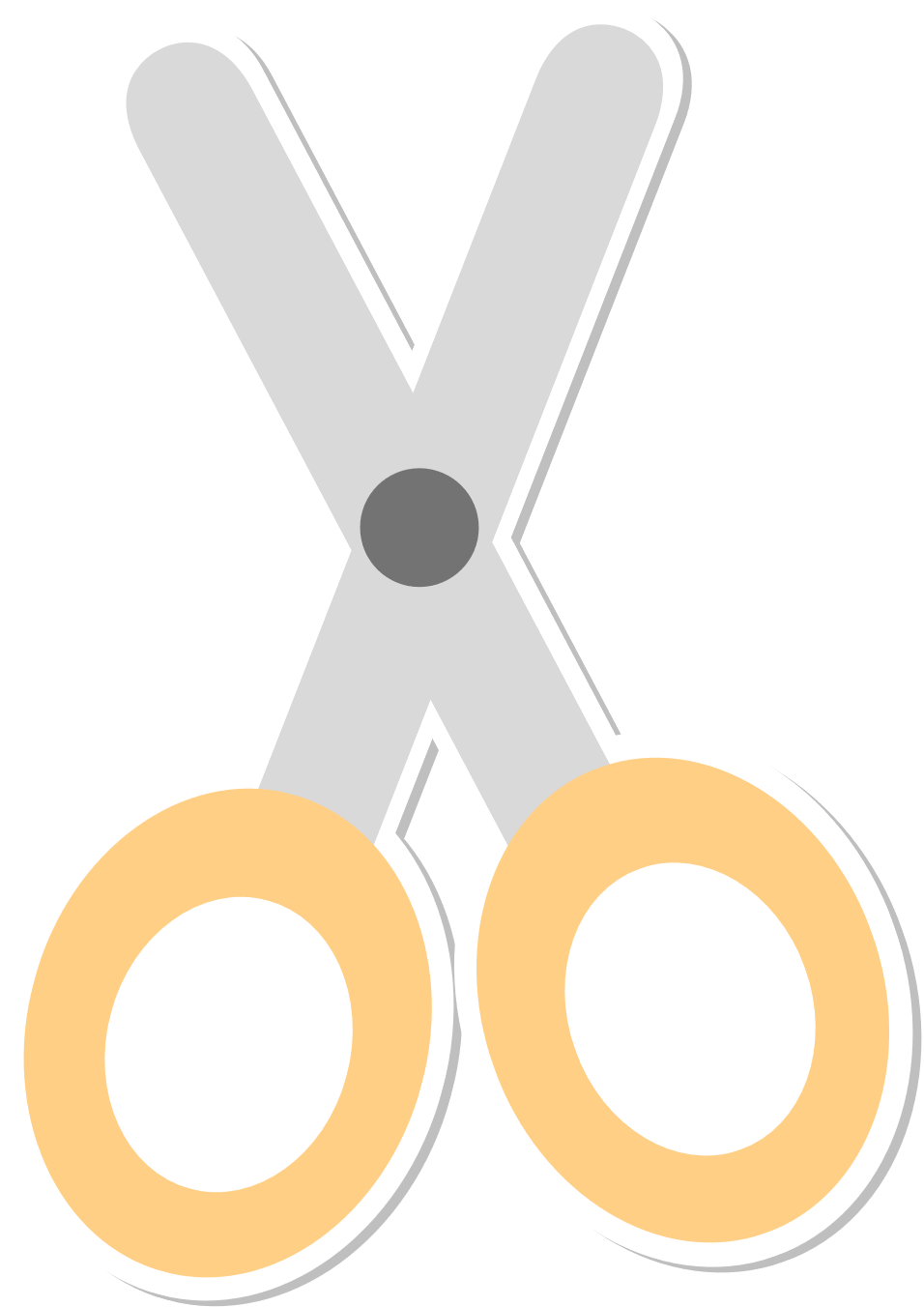 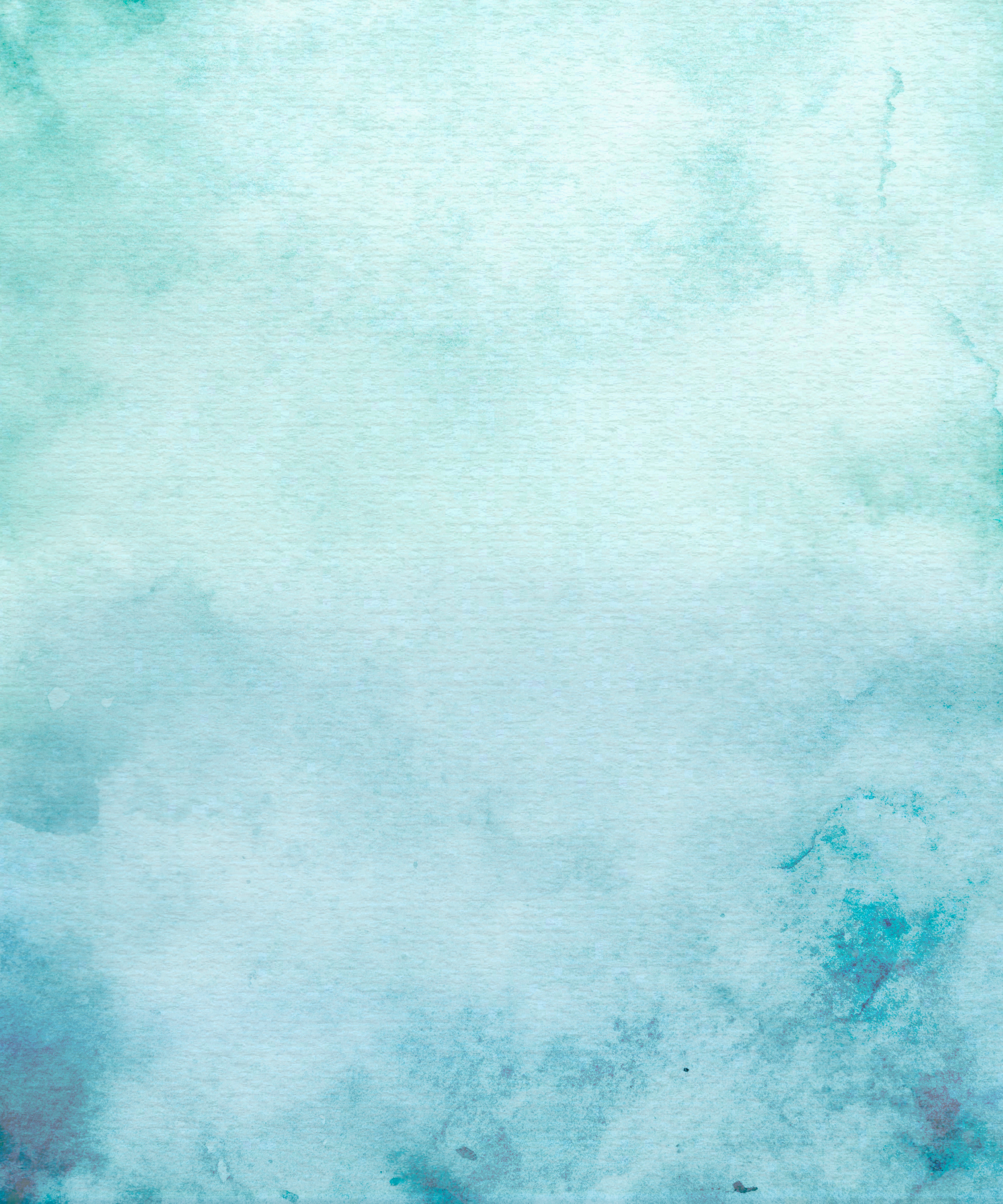 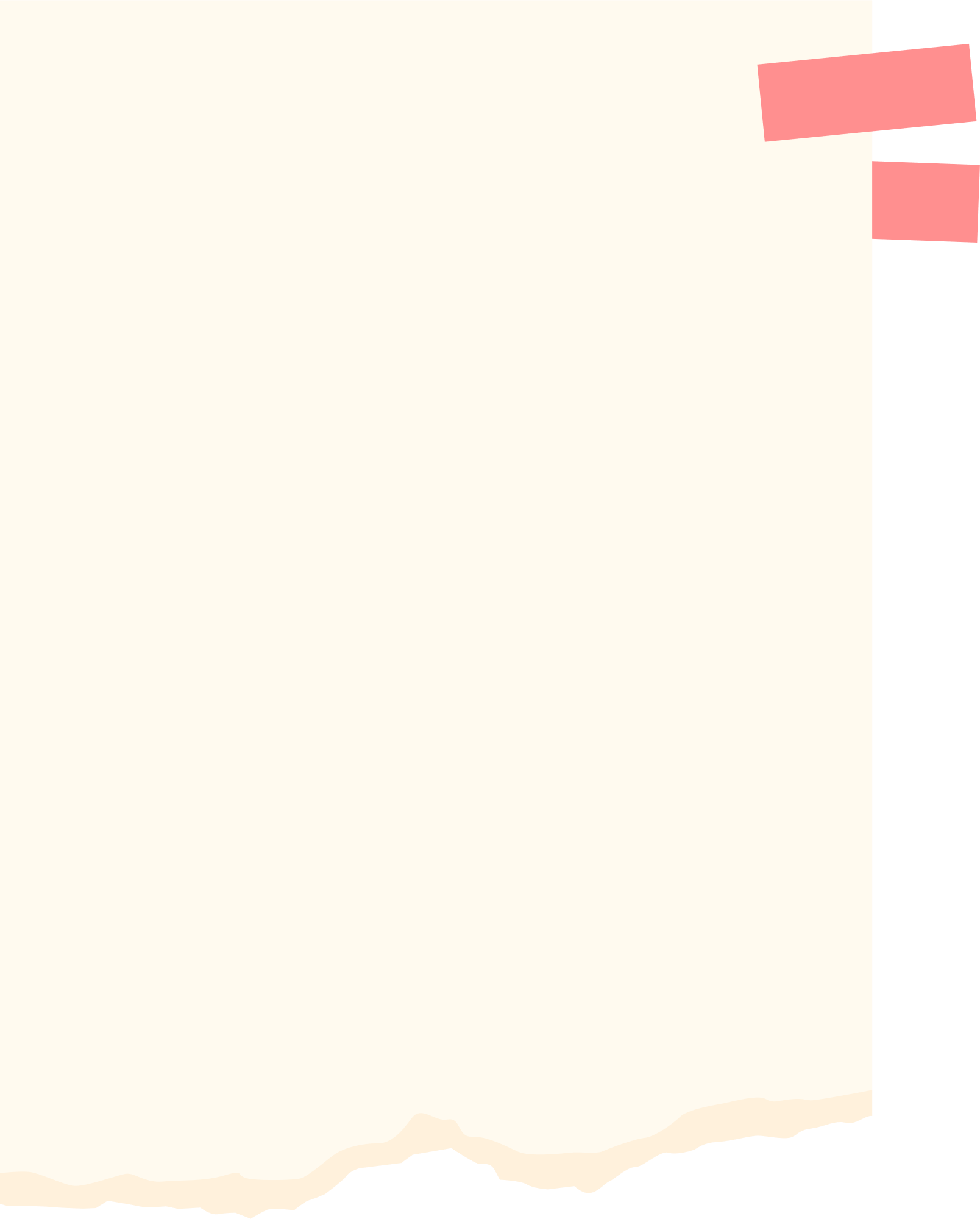 II. GIẢI BẤT PHƯƠNG TRÌNH BẬC HAI MỘT ẨN
1. Giải bất phương trình bậc hai một ẩn bằng cách xét dấu của tam thức bậc hai
HĐ2
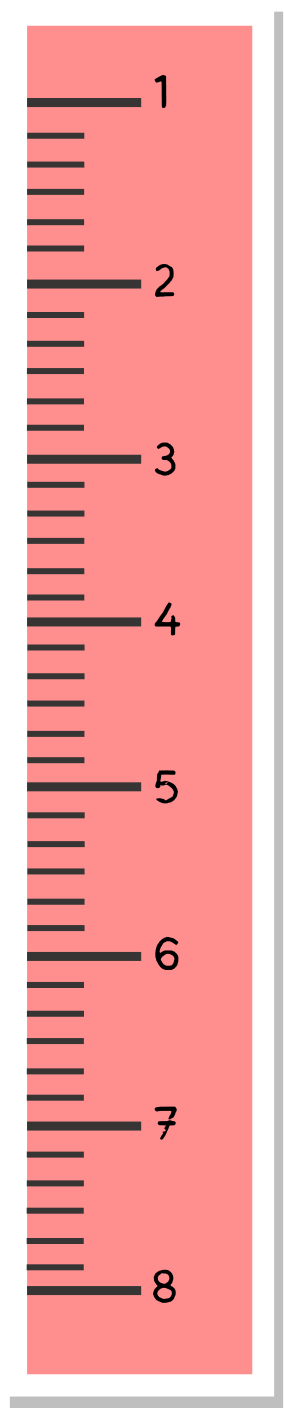 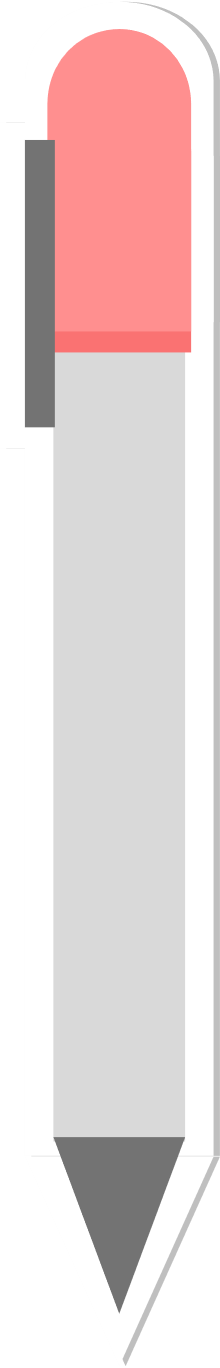 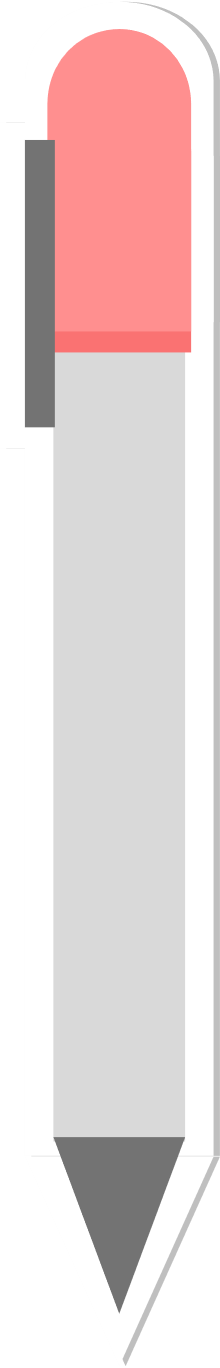 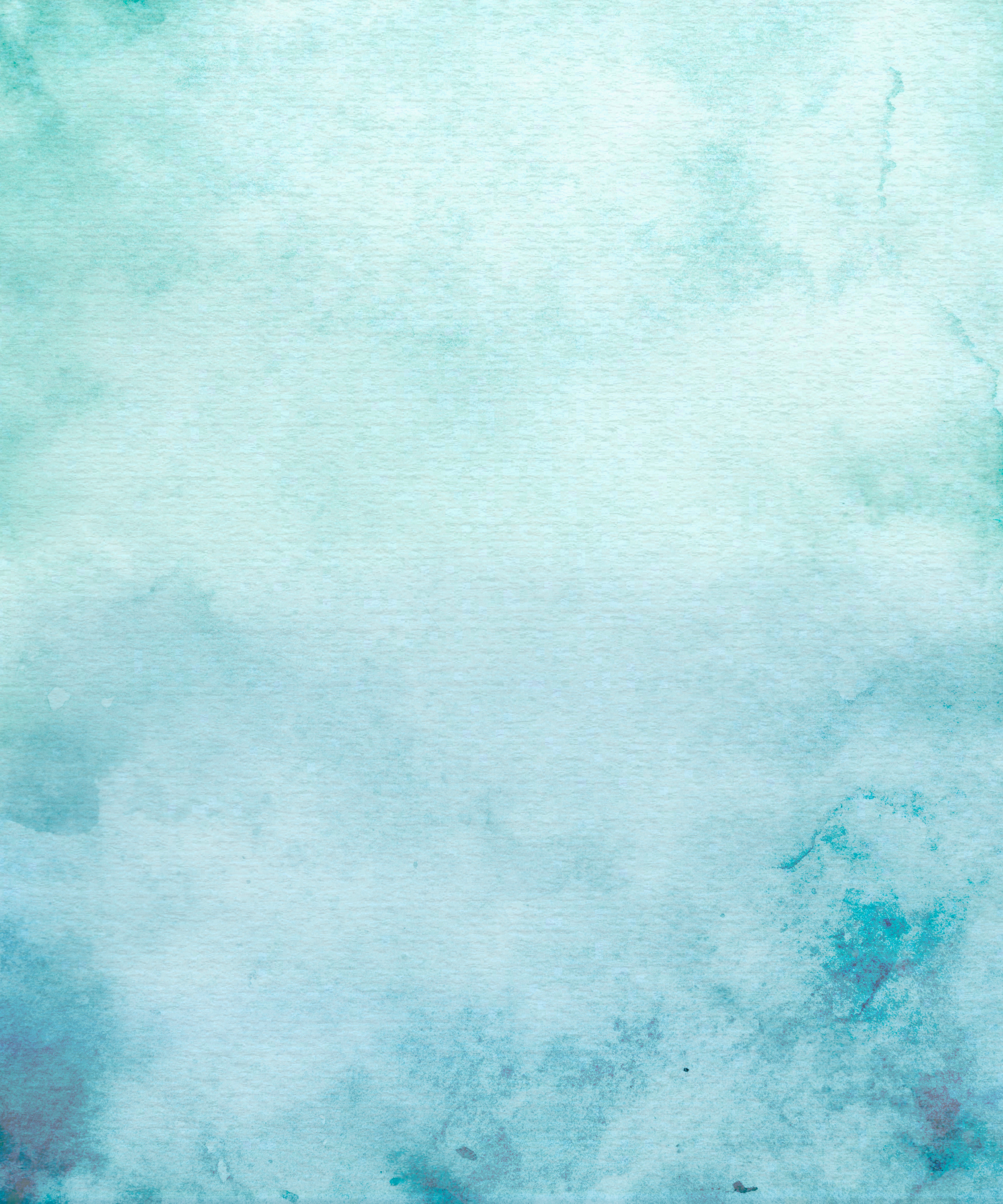 Giải
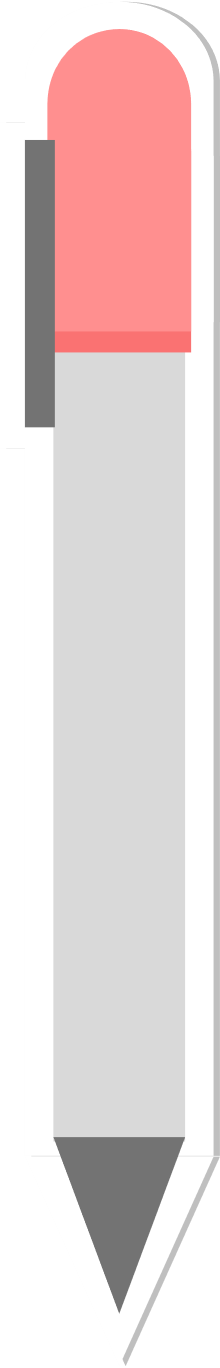 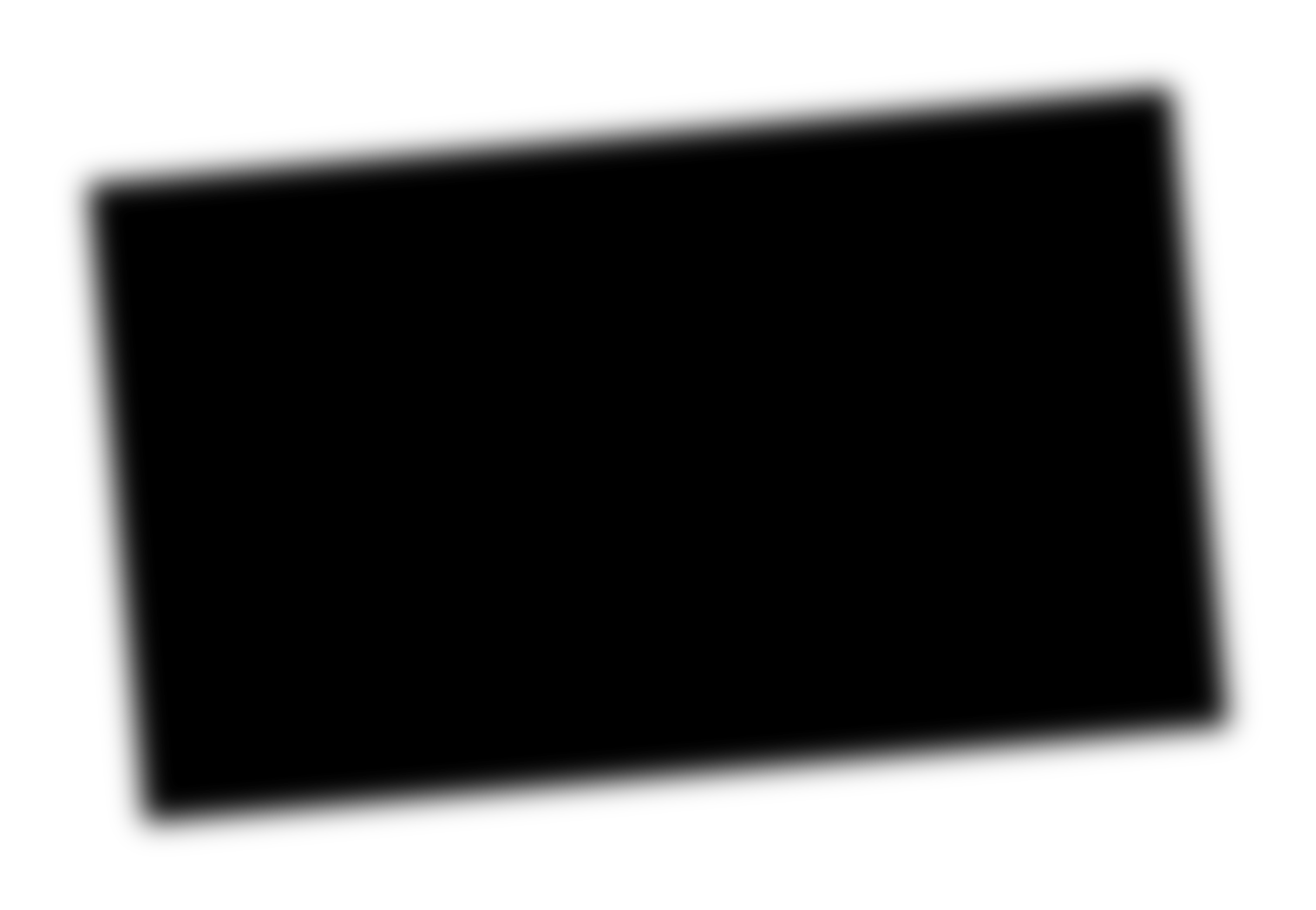 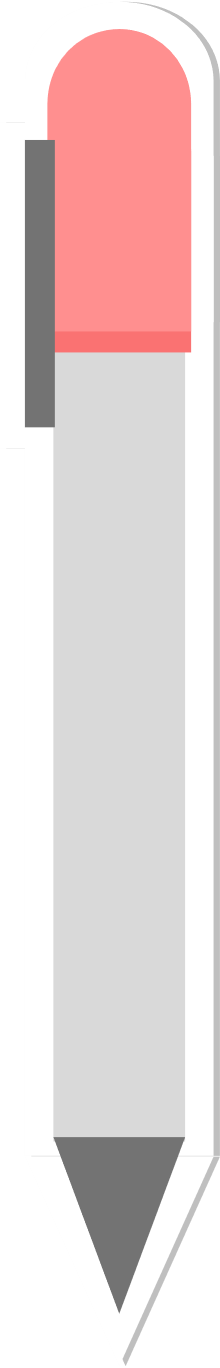 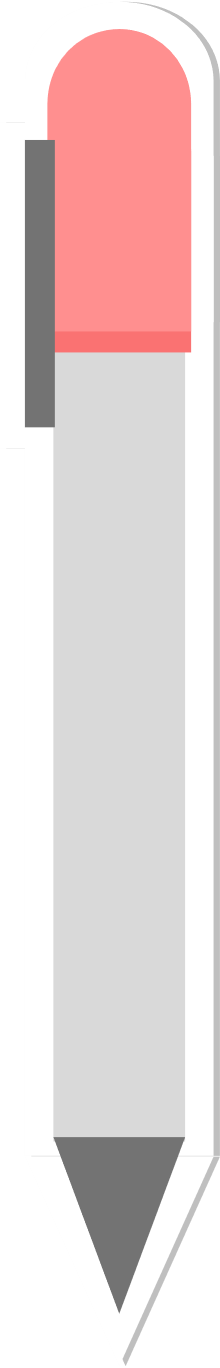 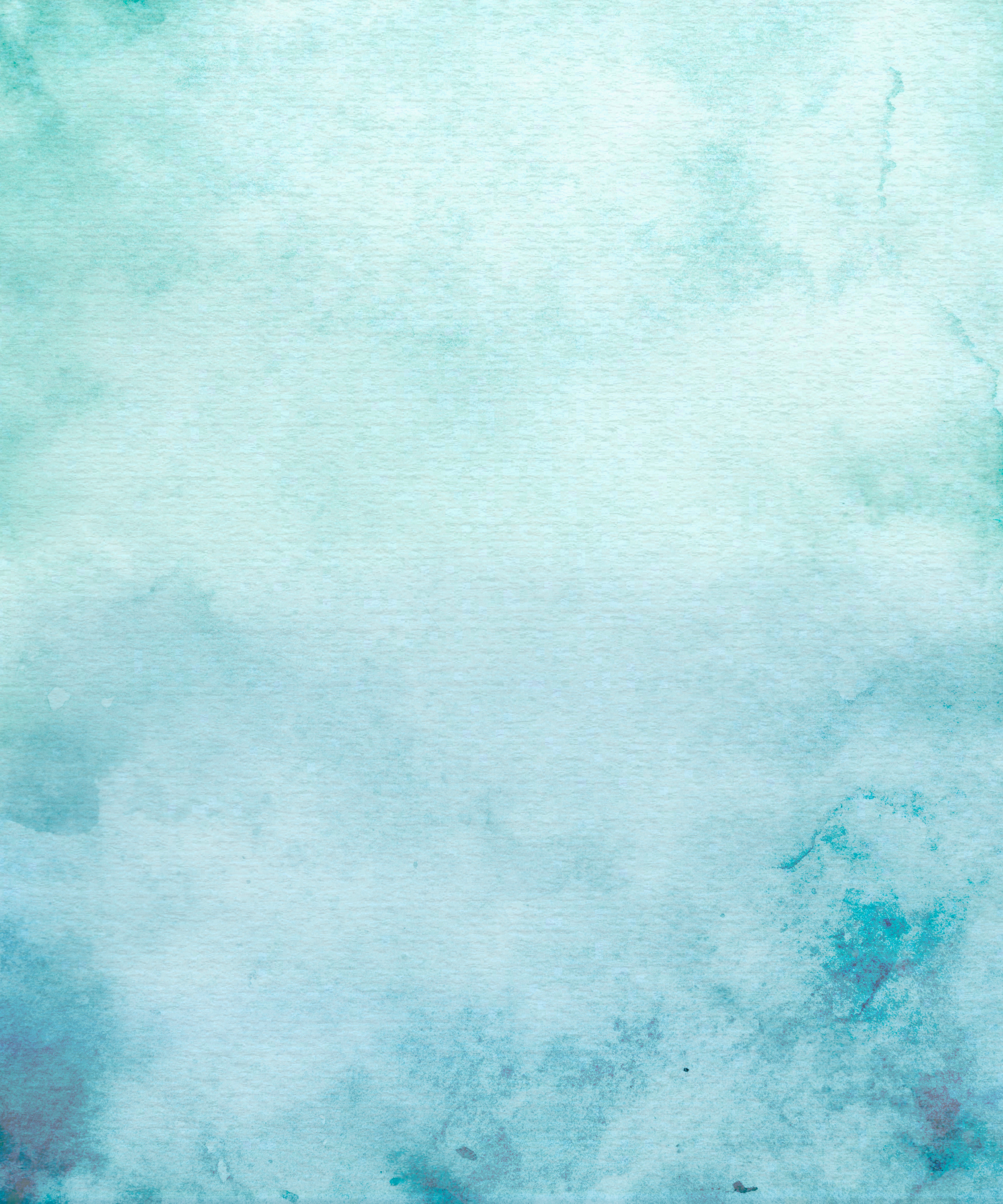 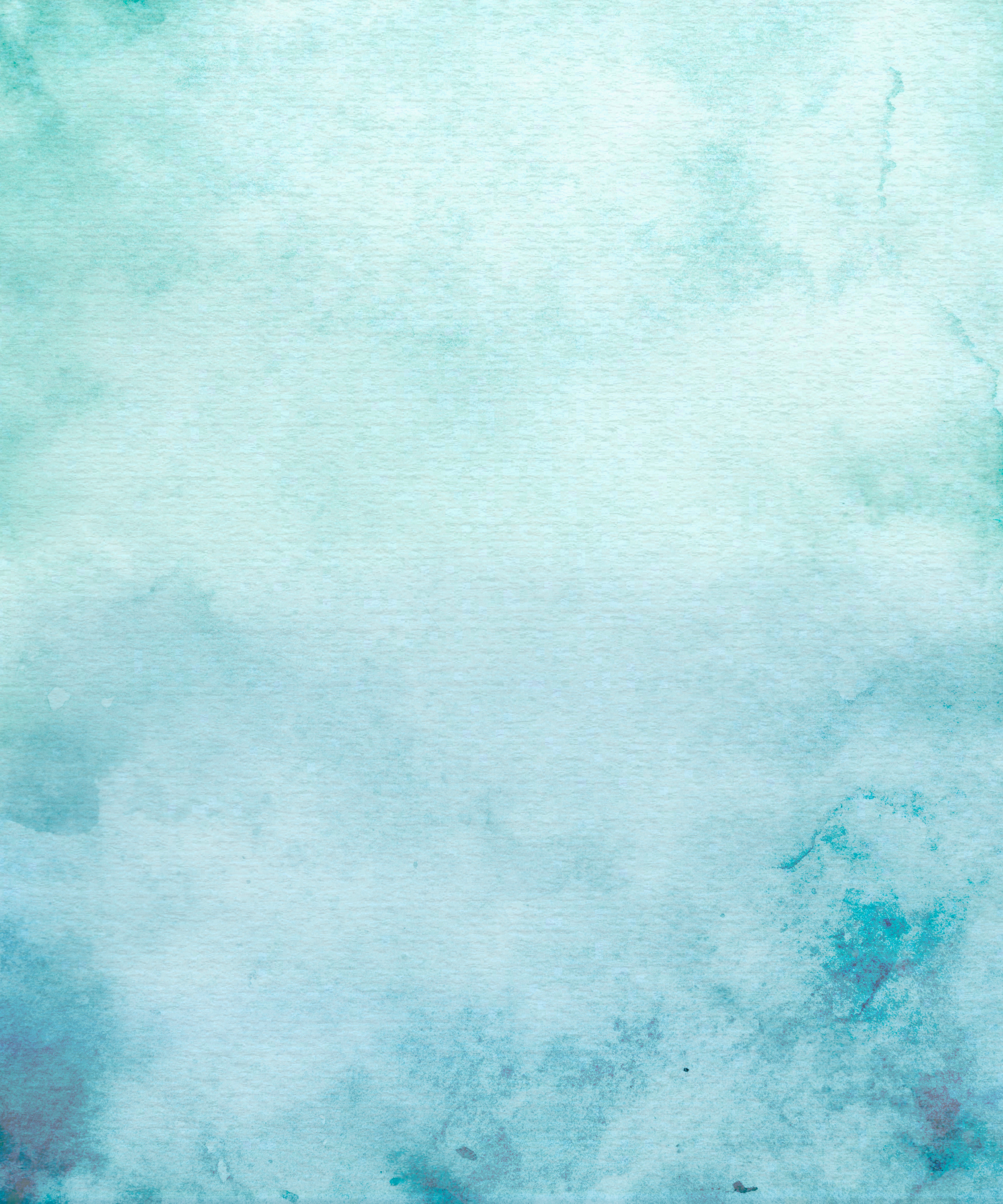 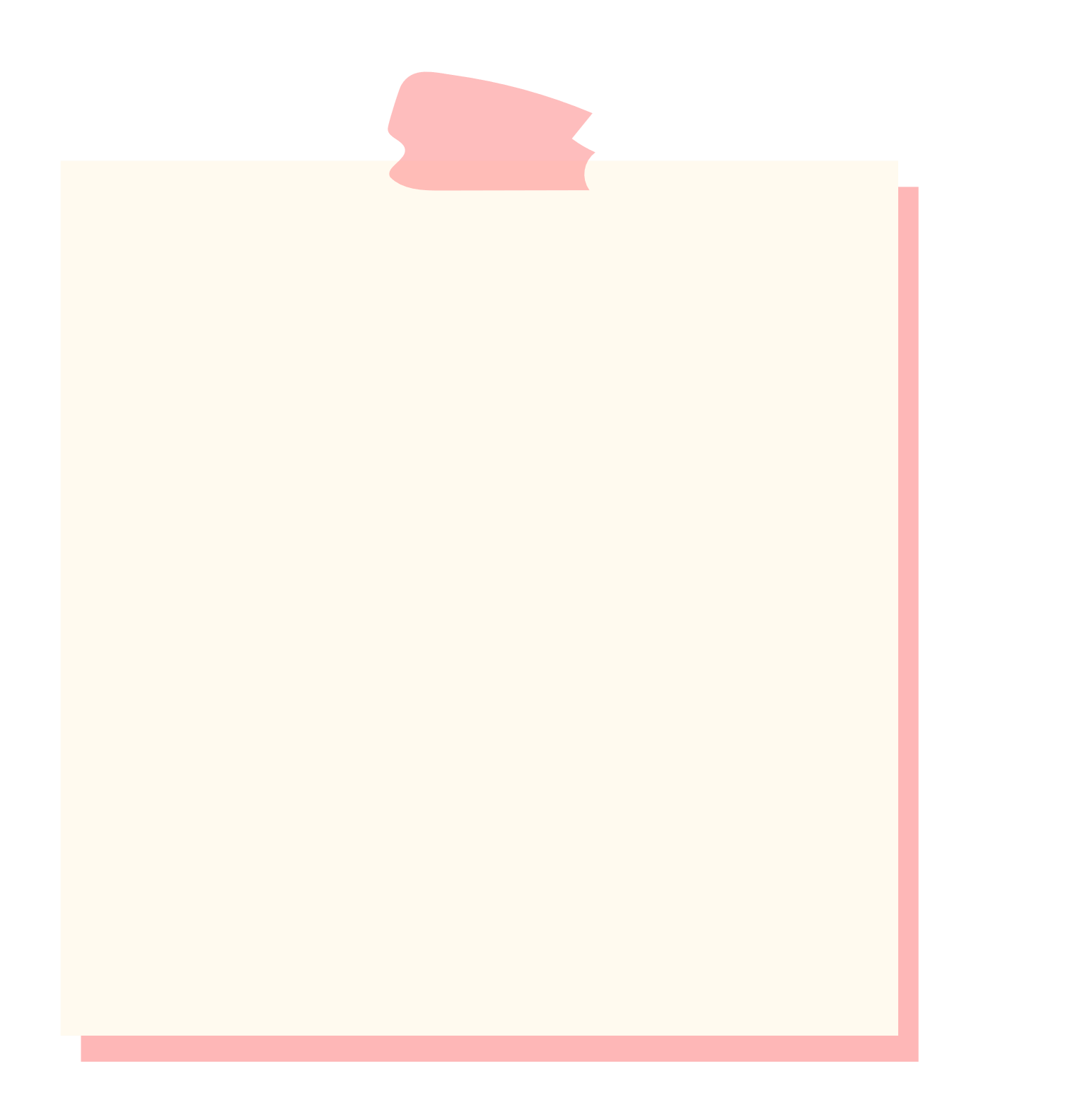 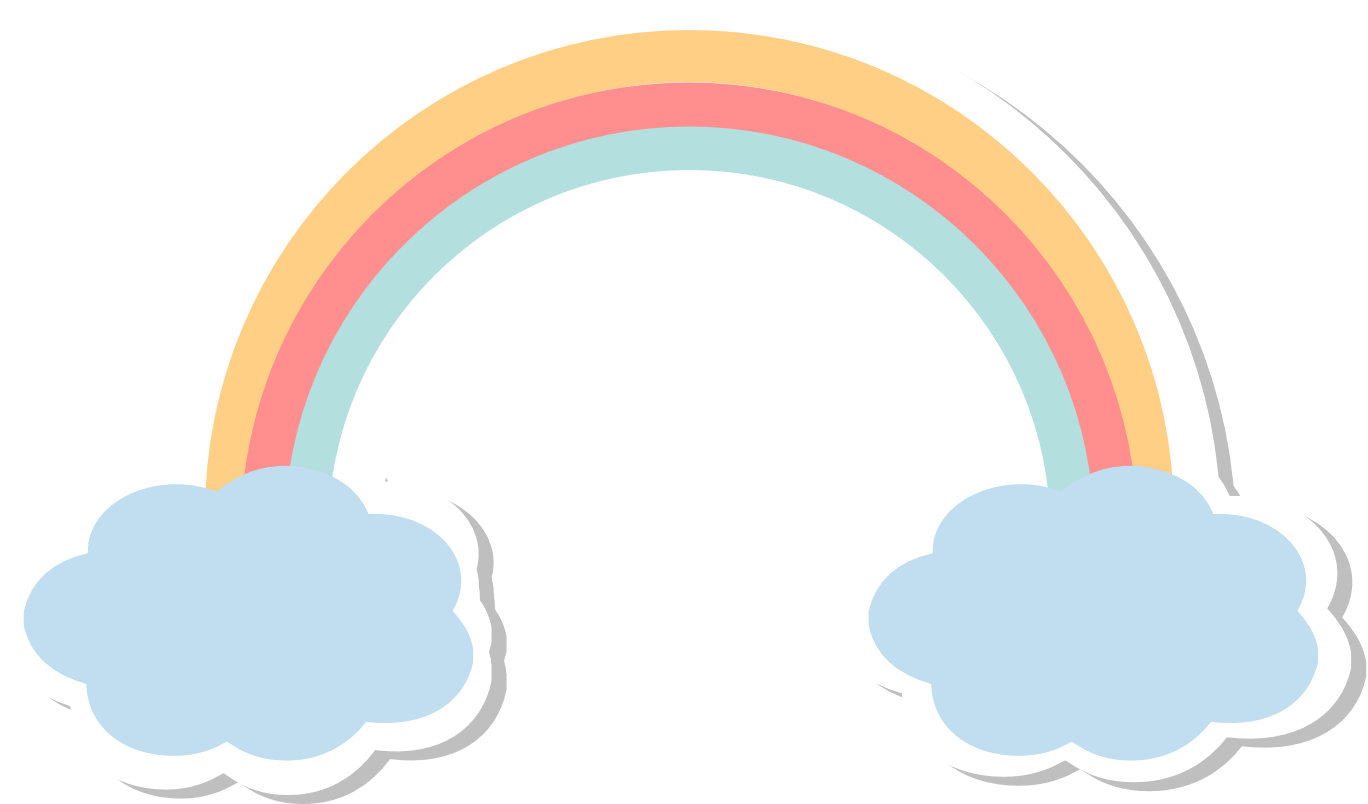 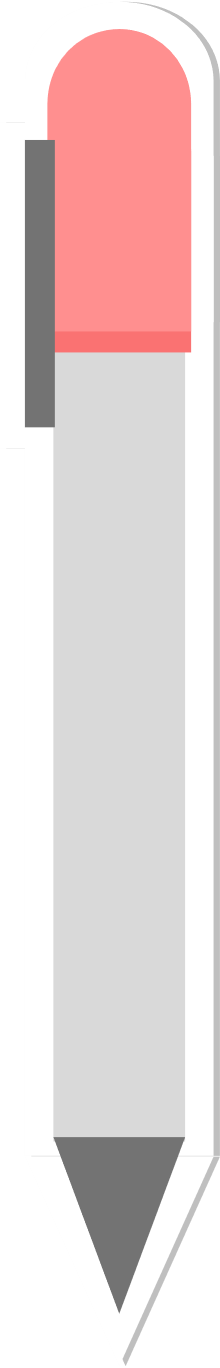 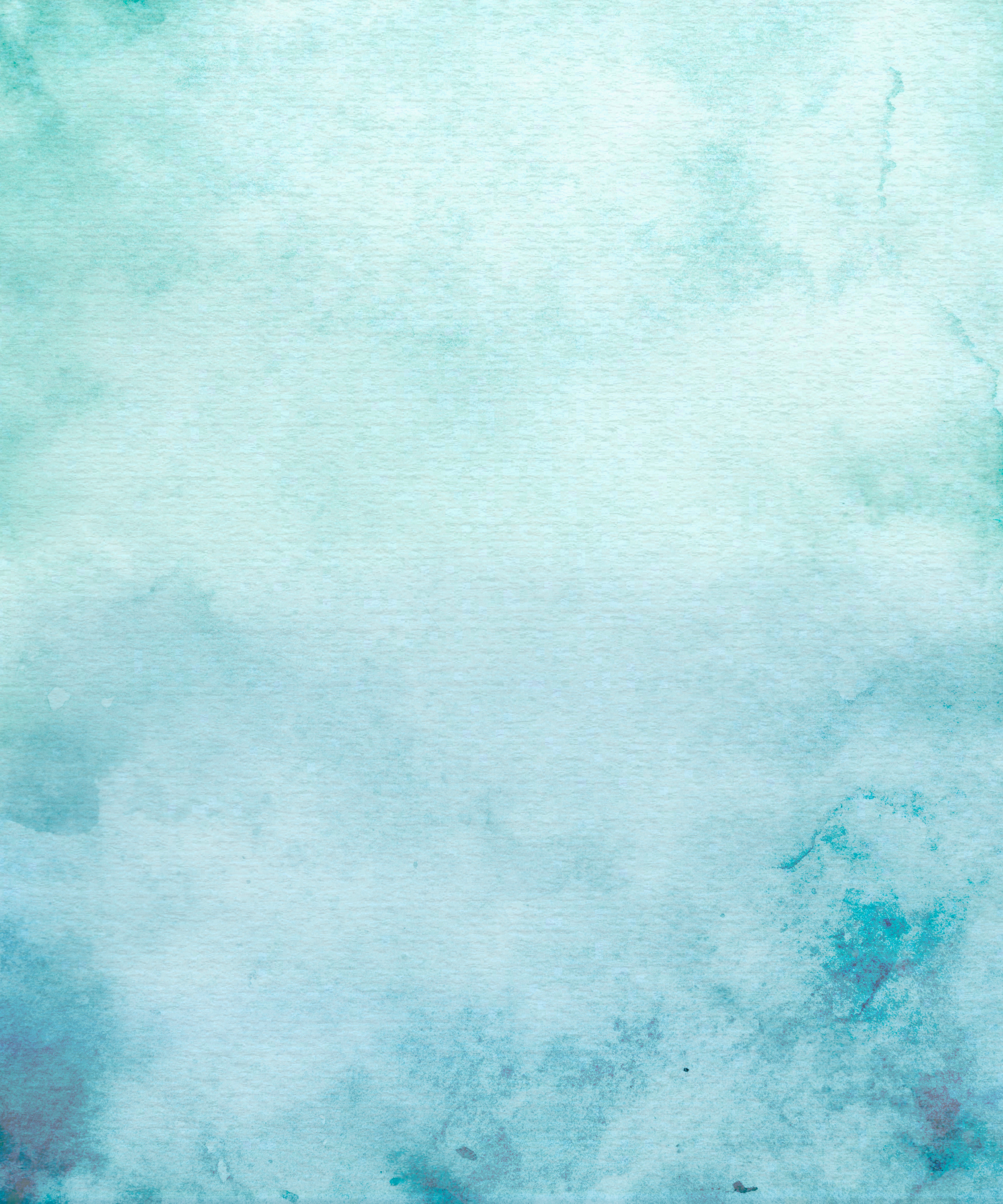 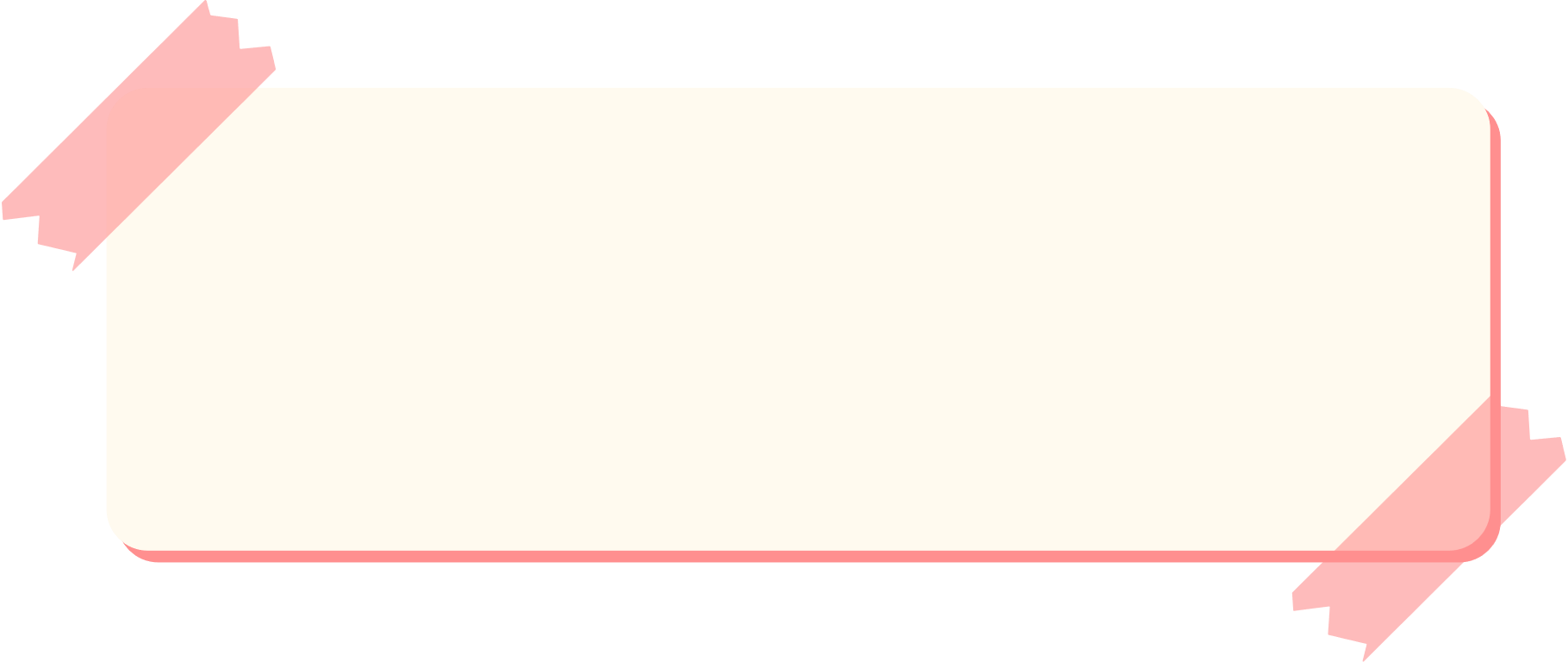 Ví dụ 2
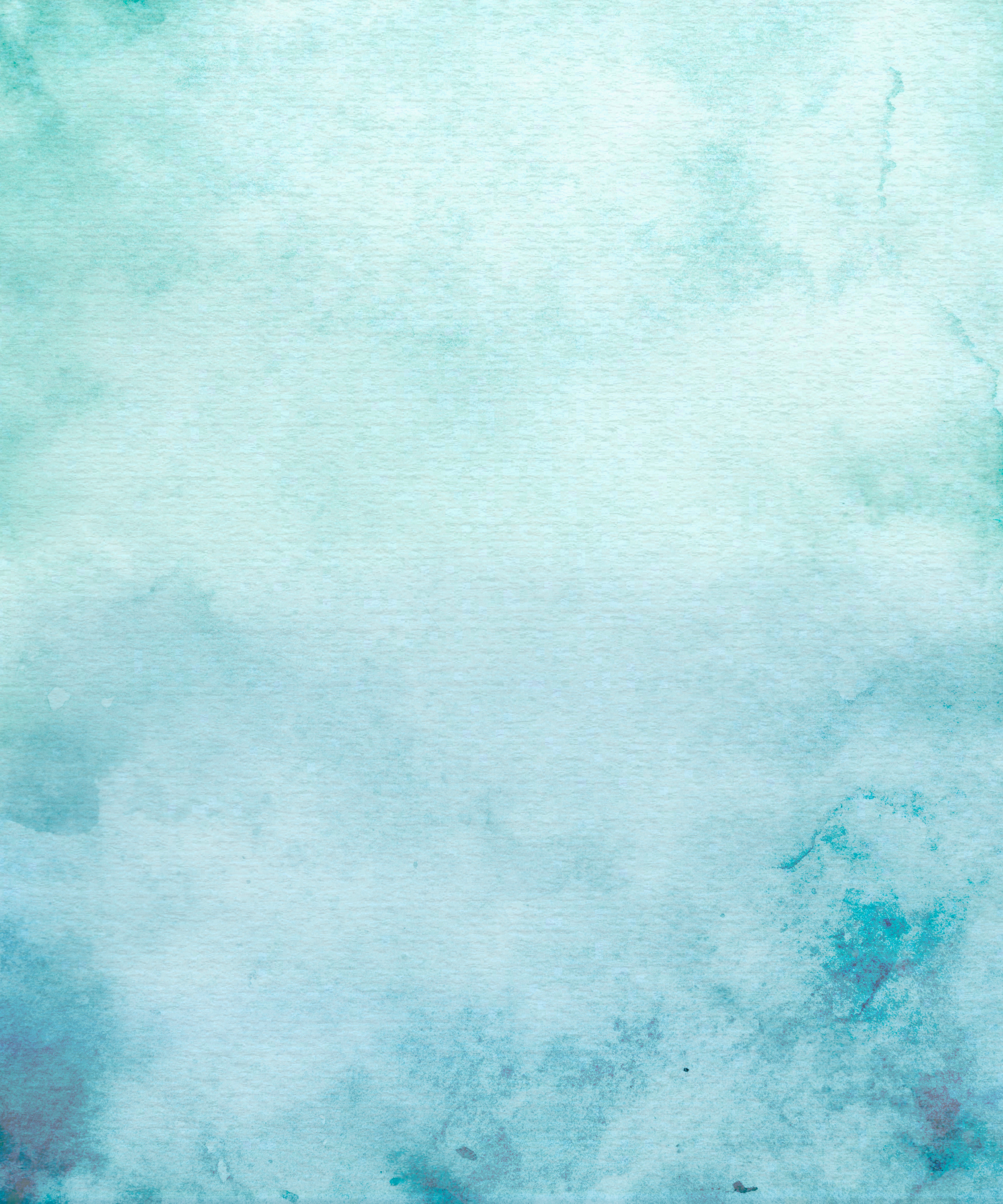 Giải
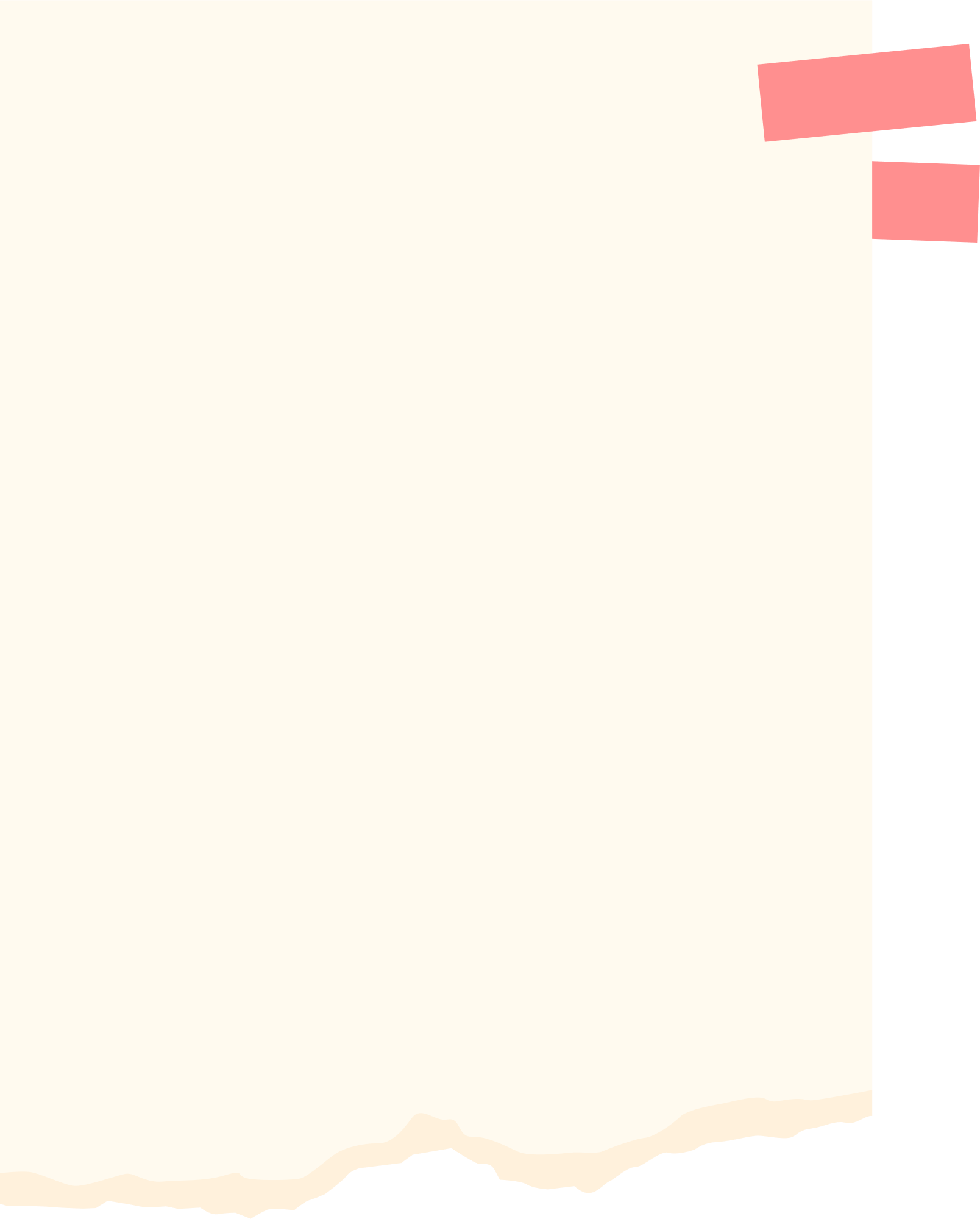 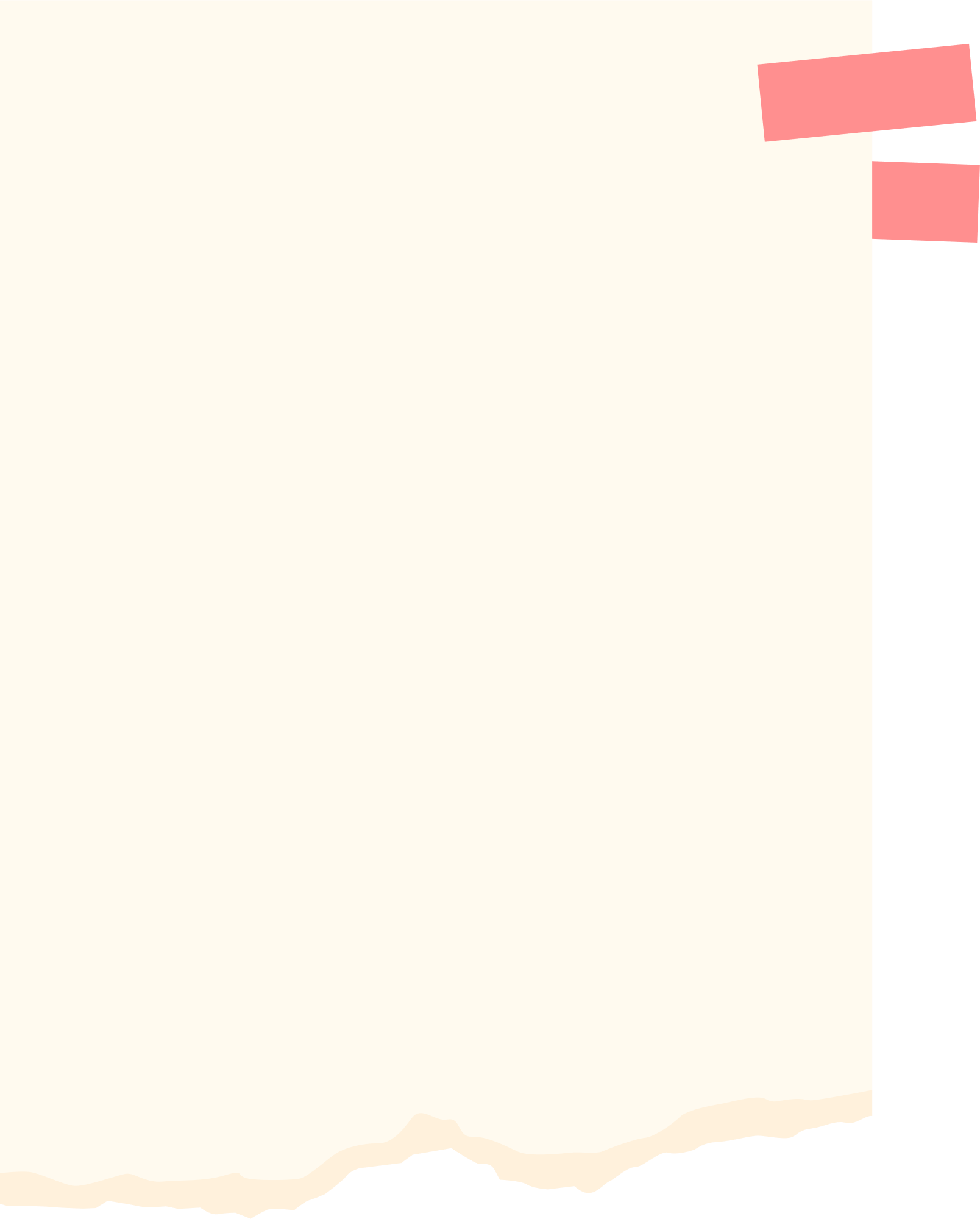 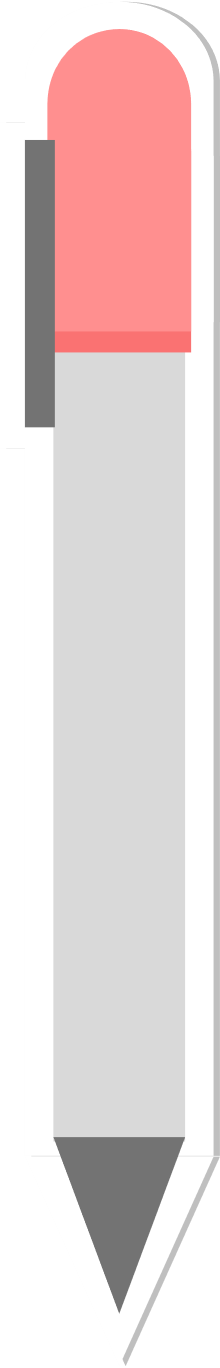 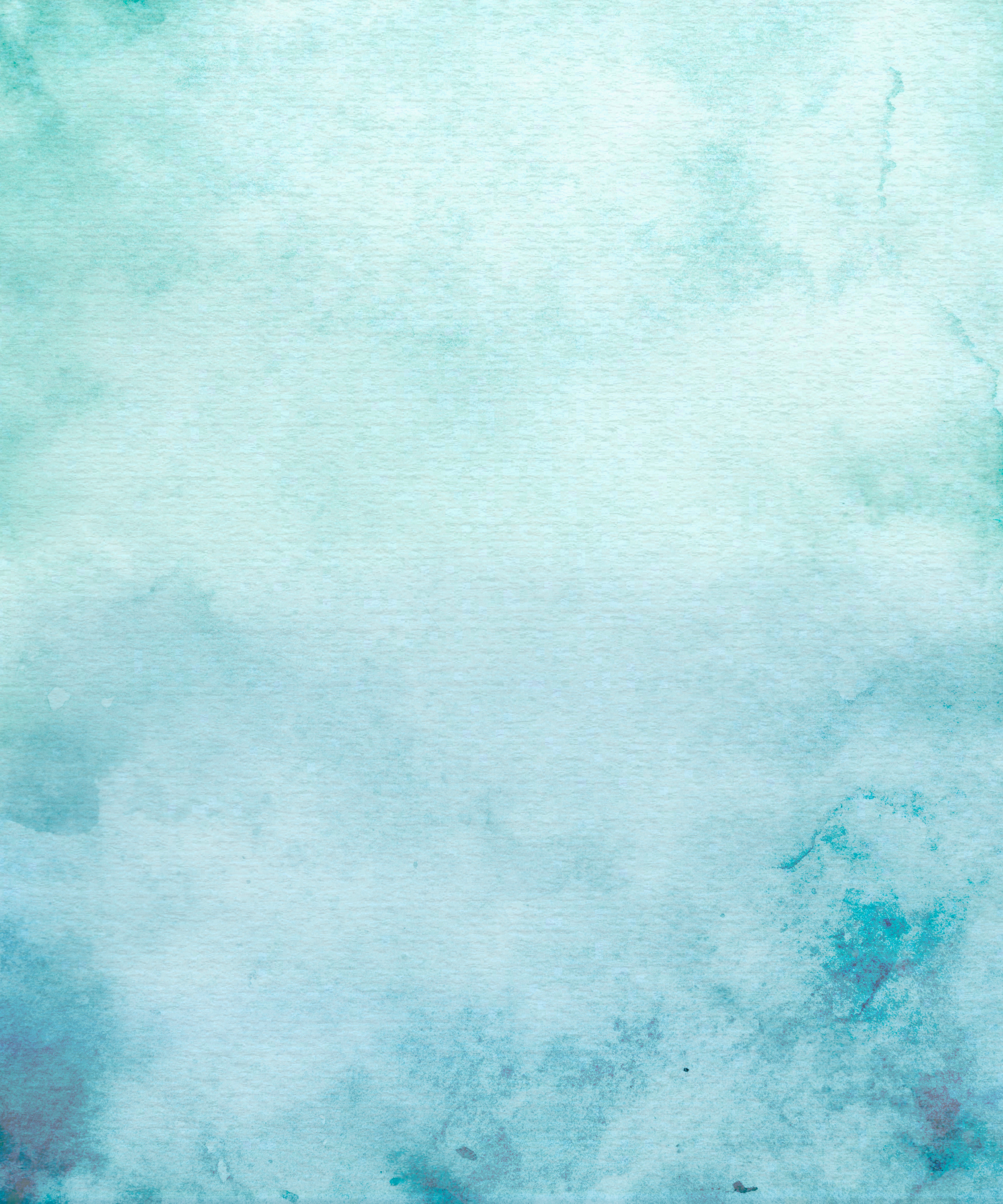 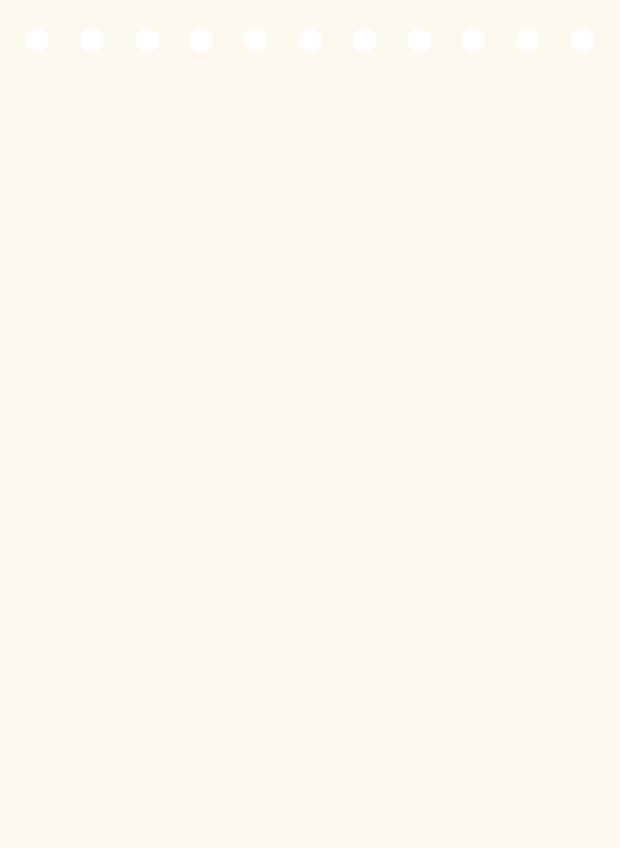 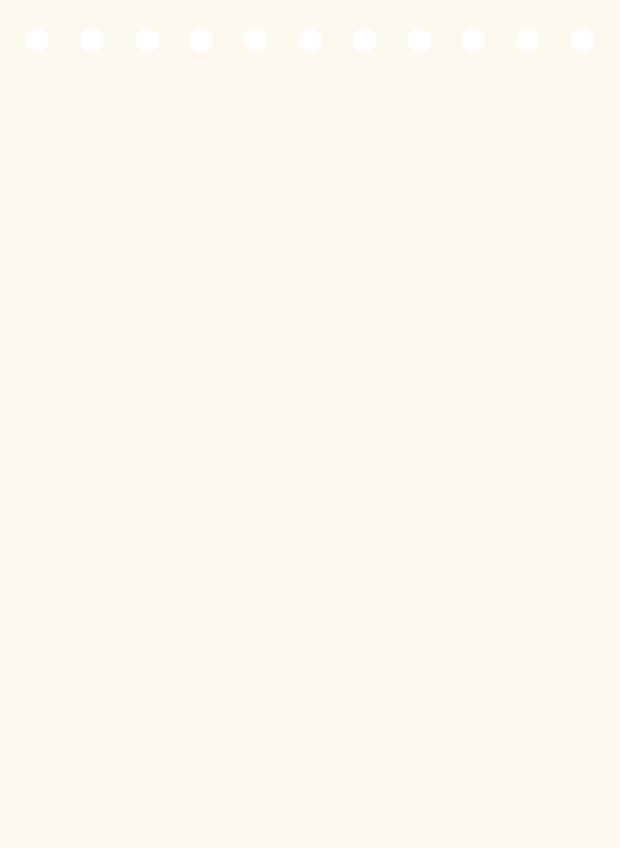 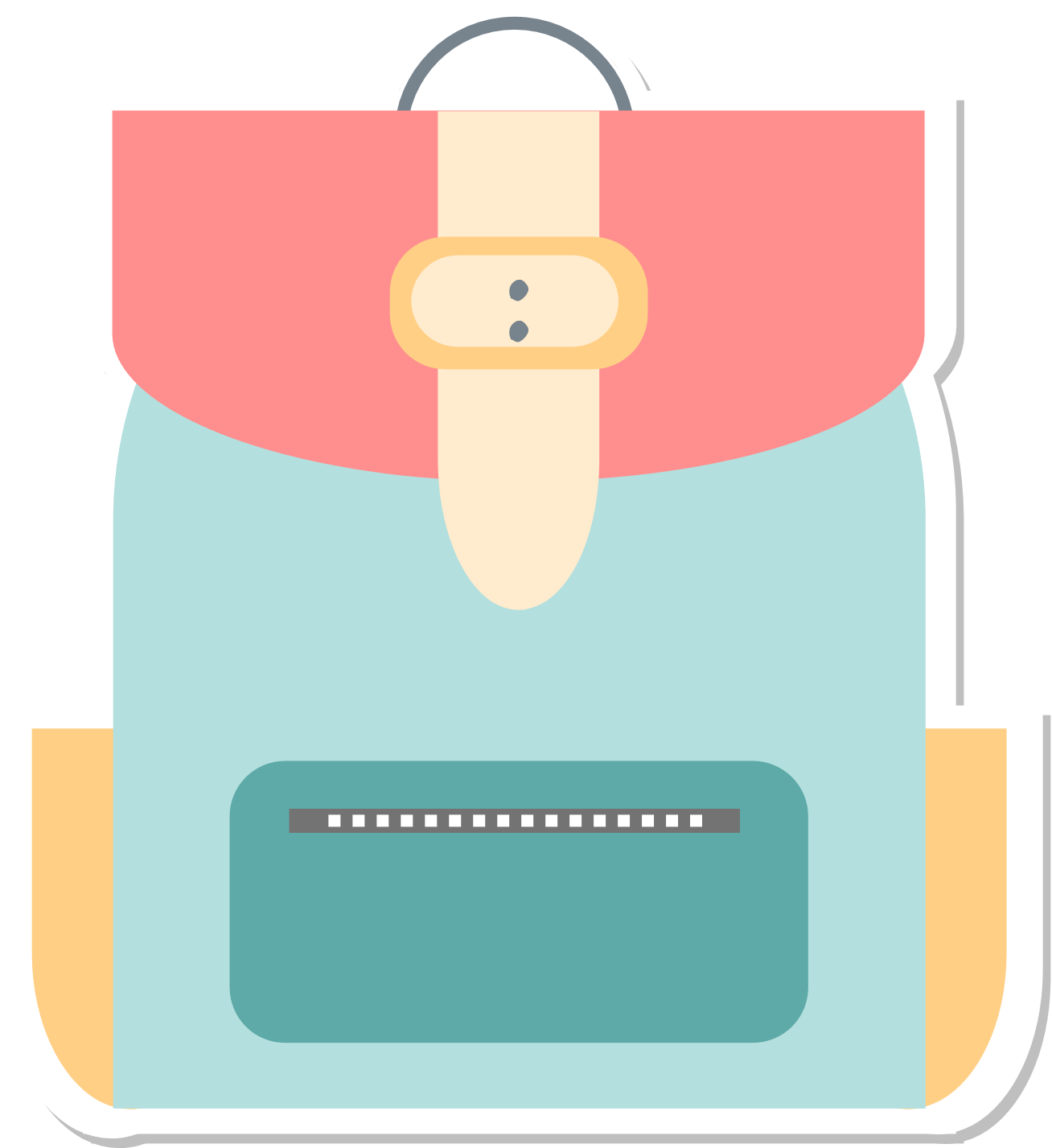 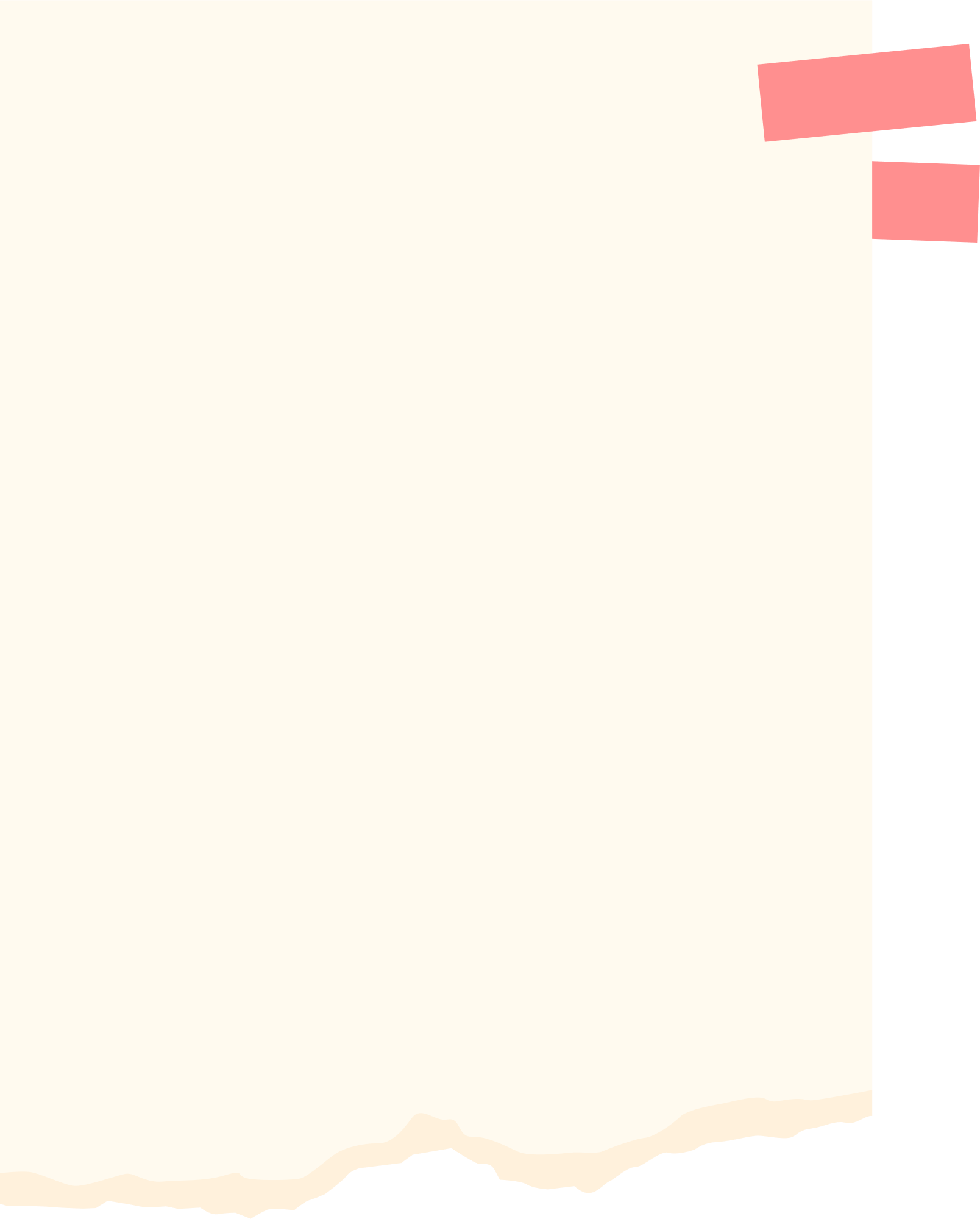 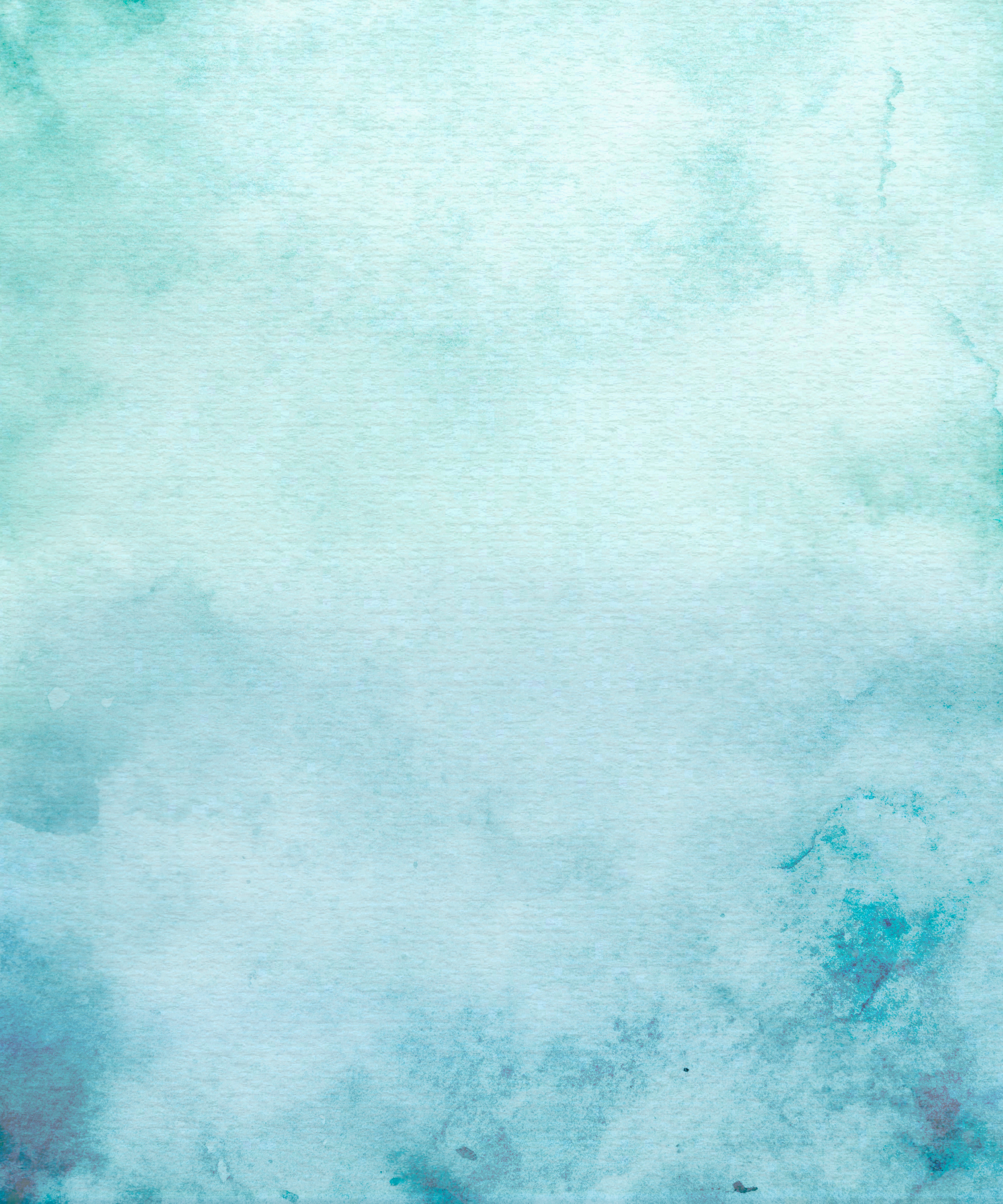 Luyện tập 2
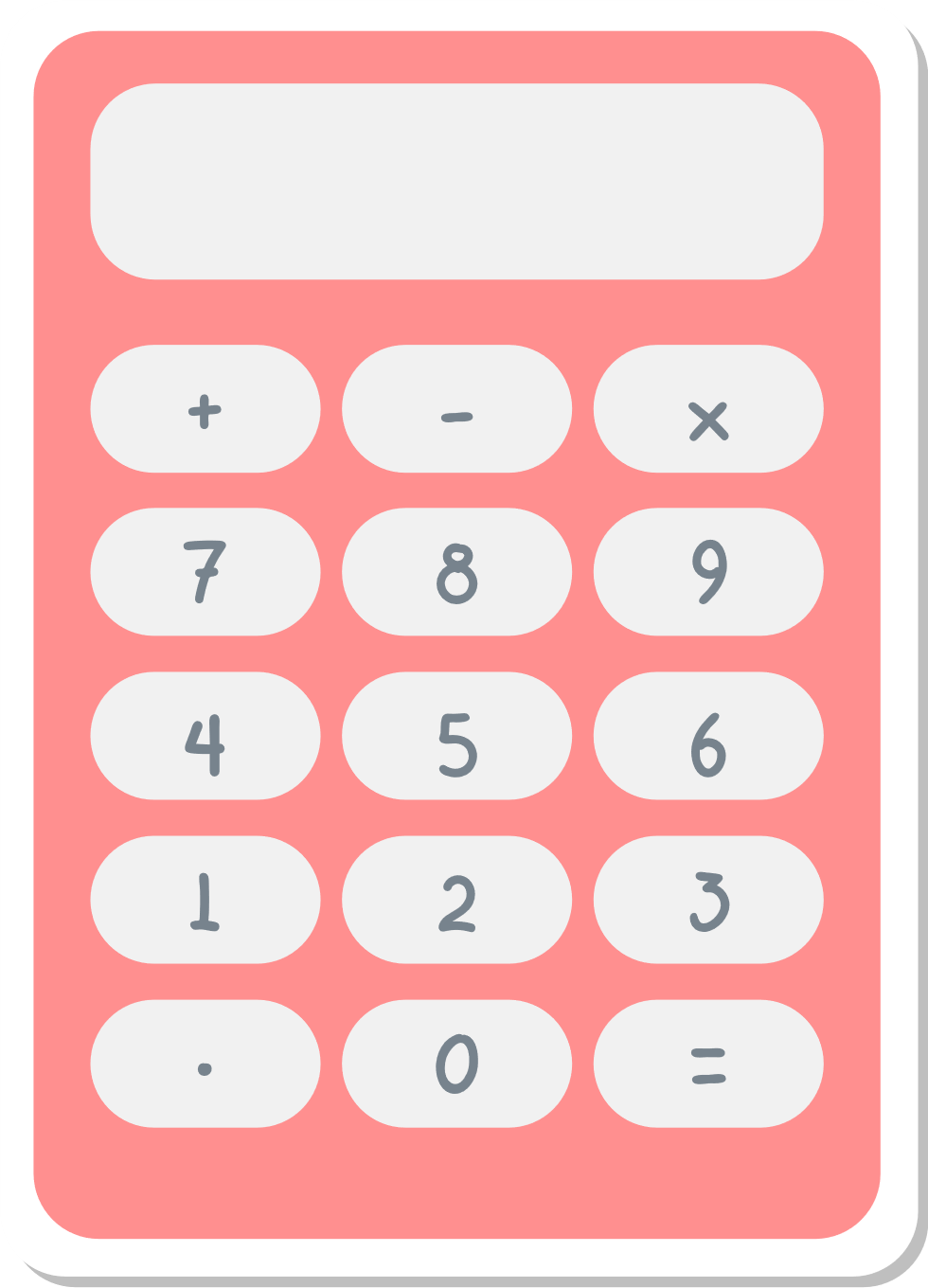 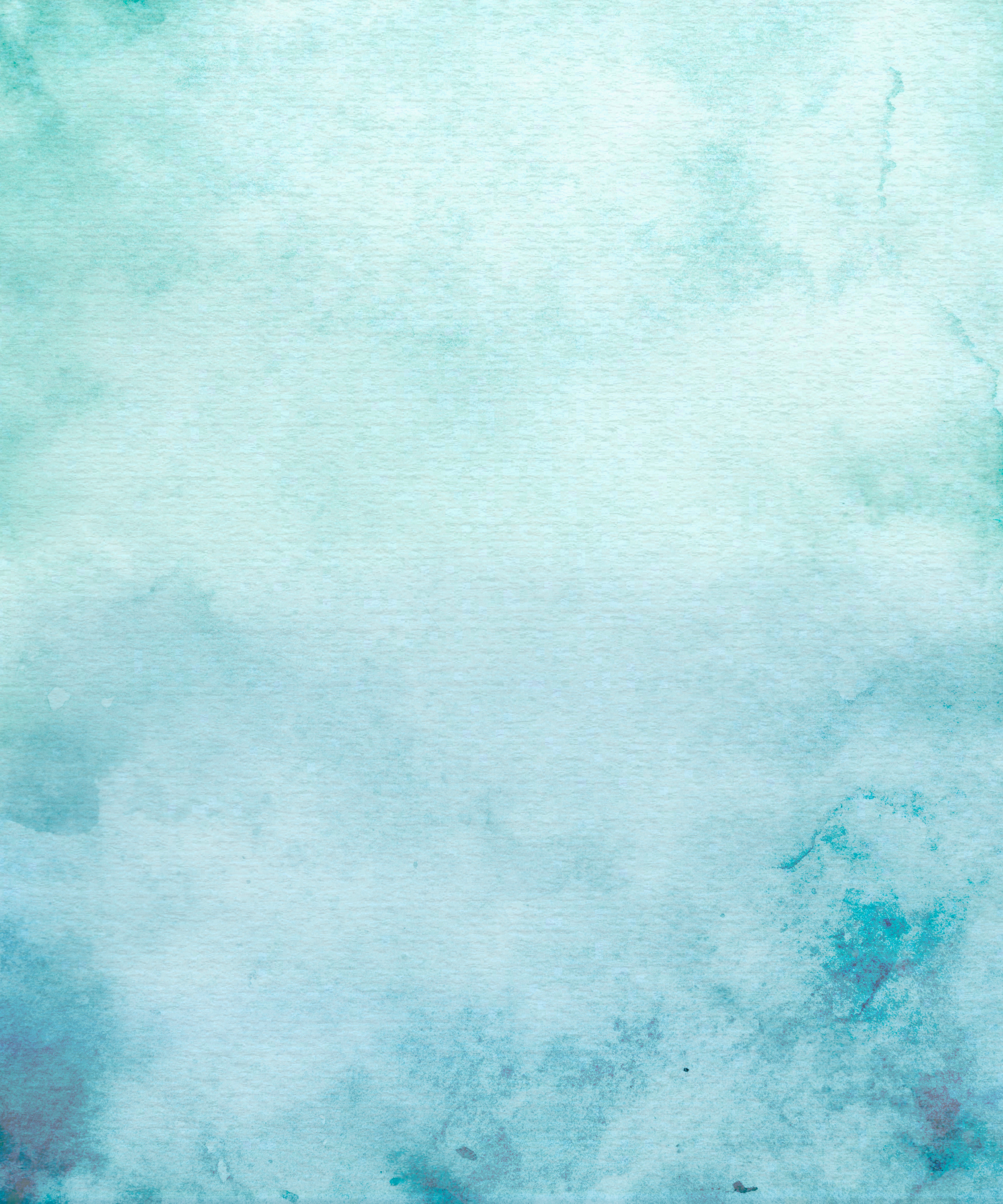 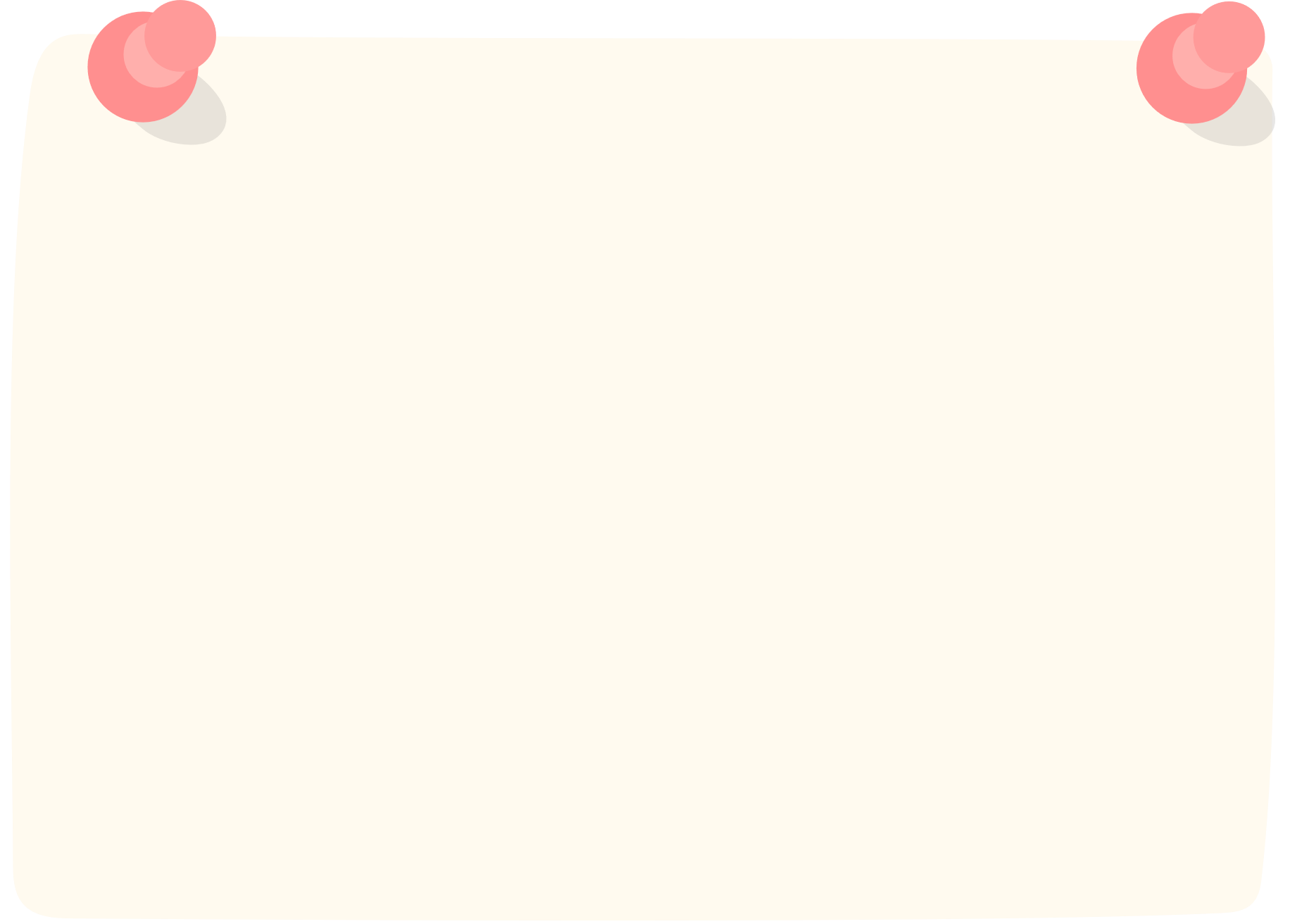 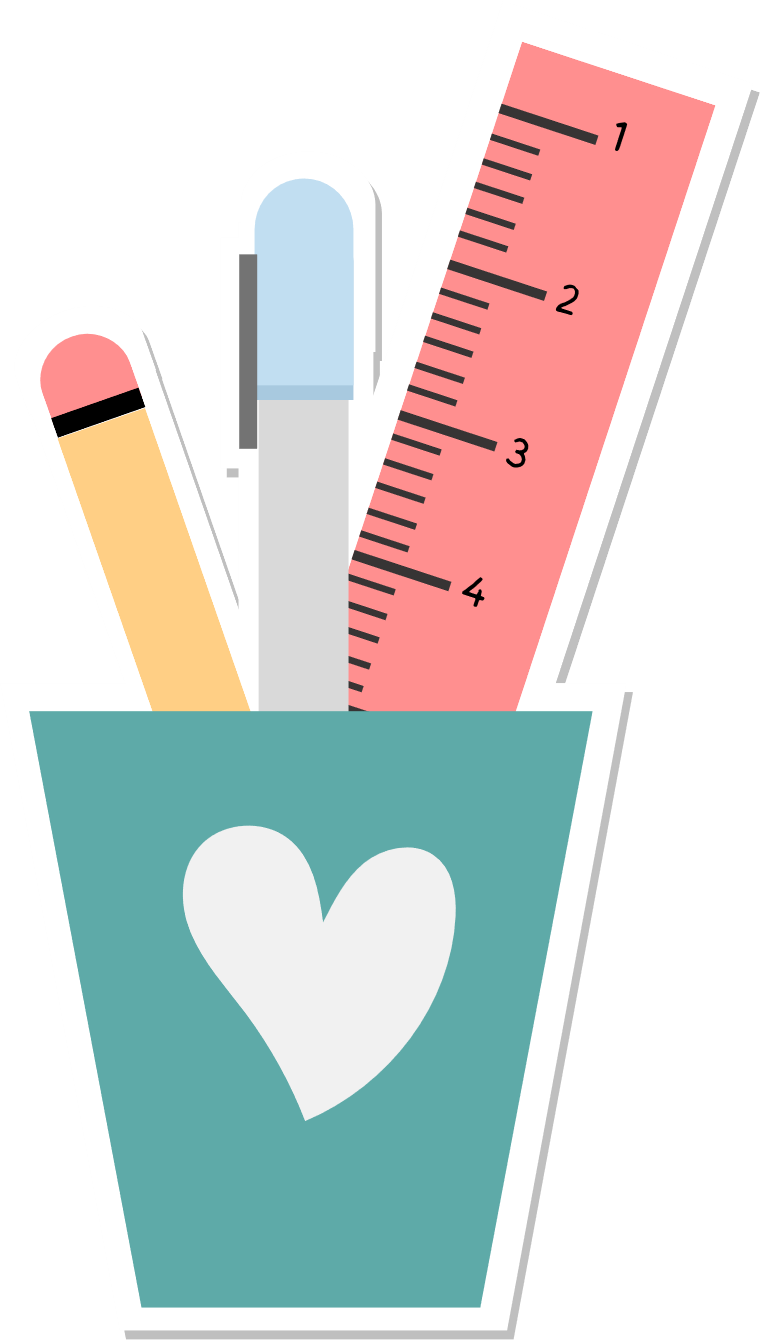 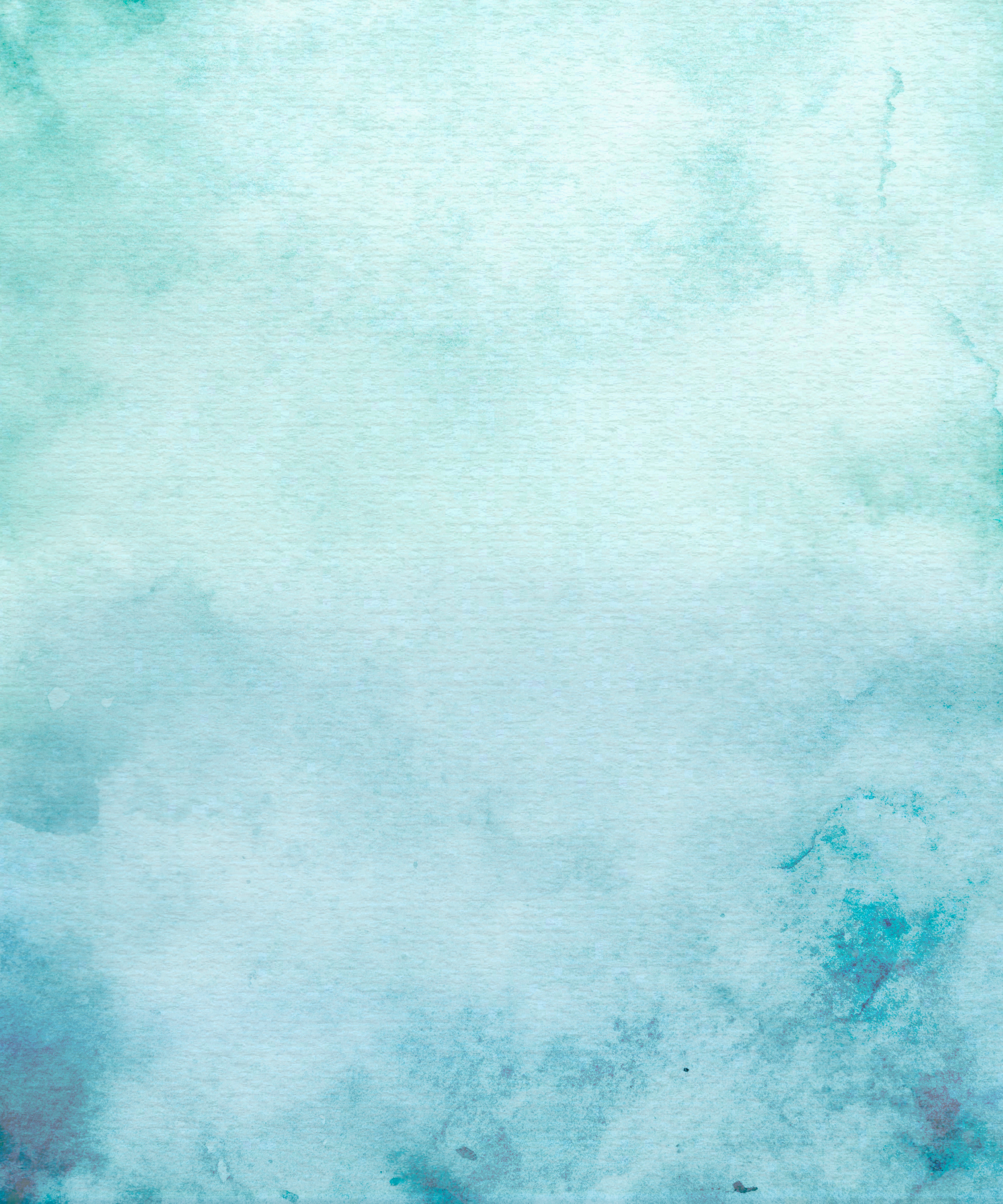 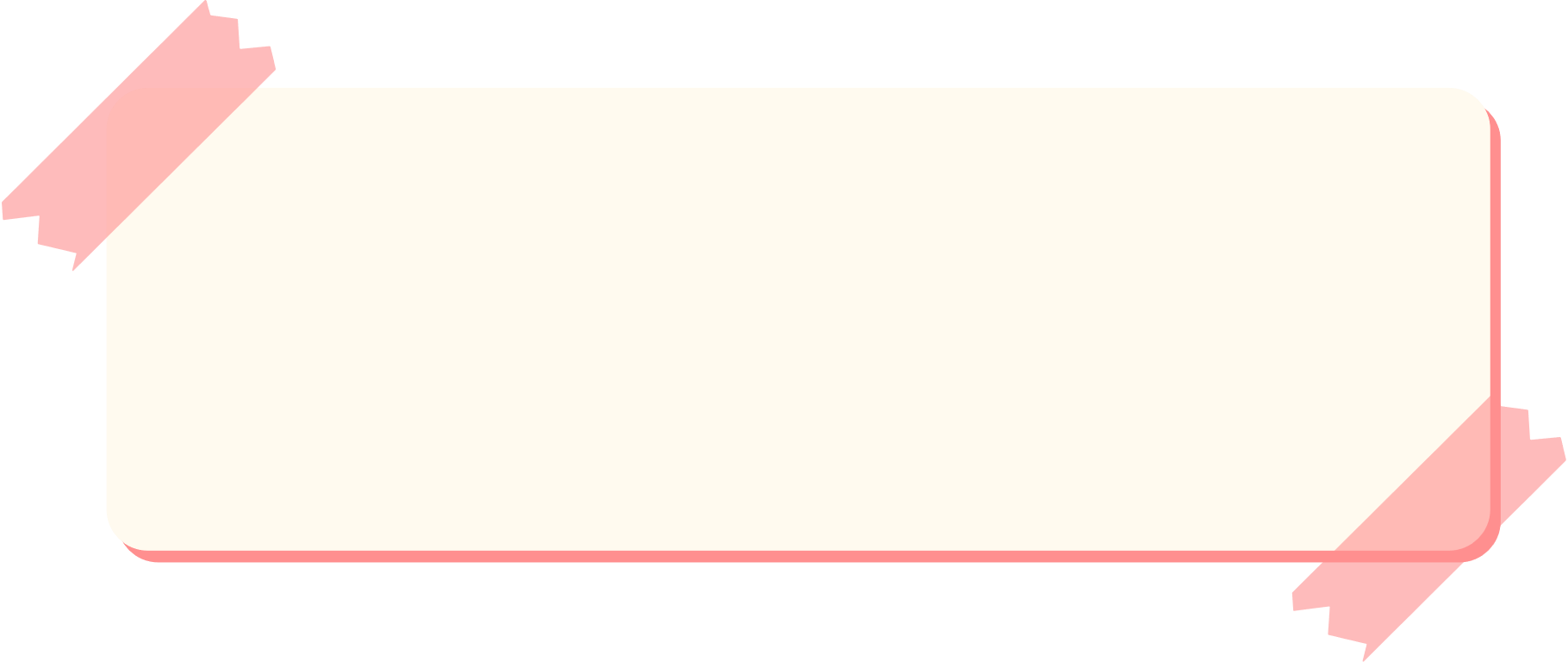 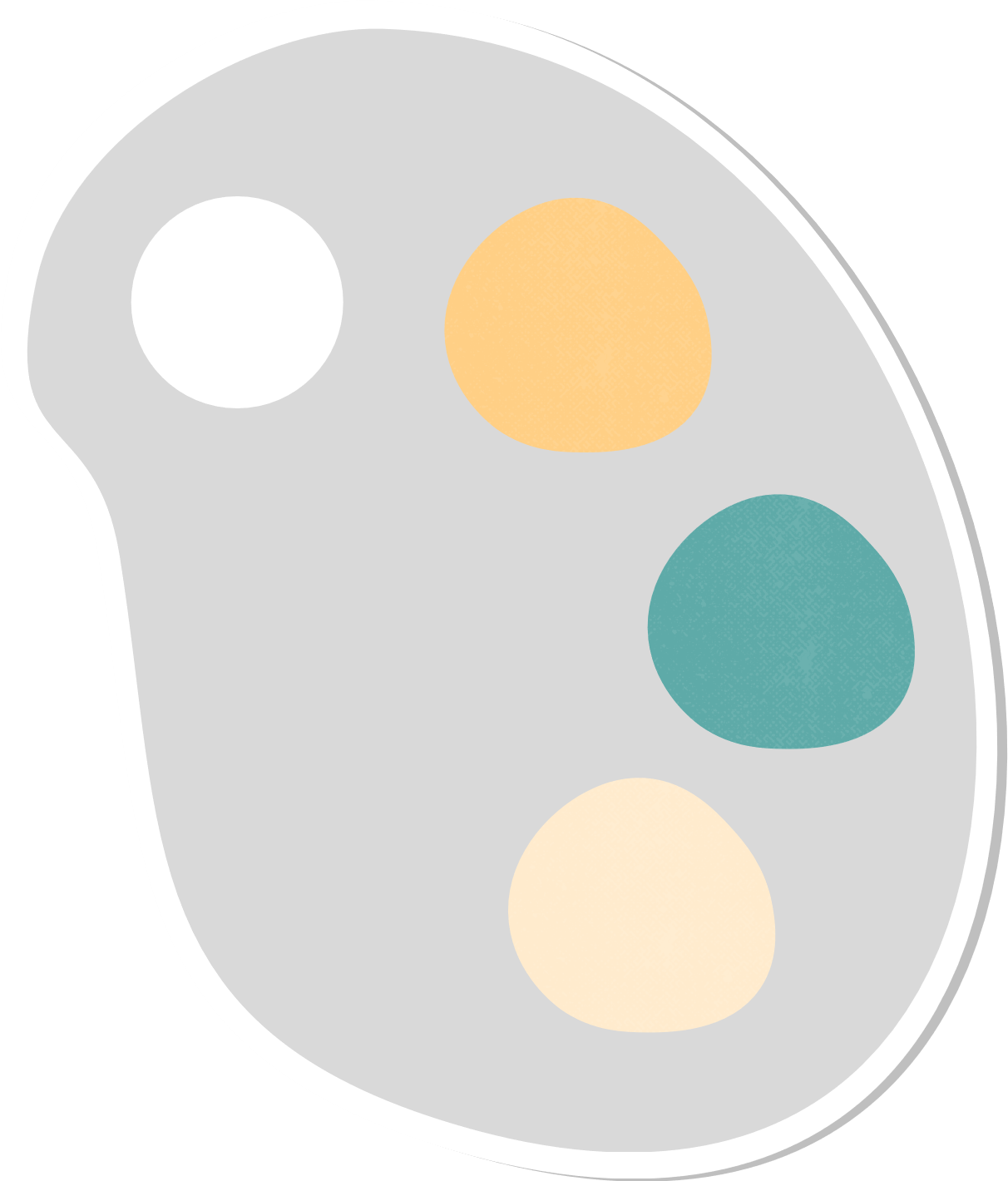 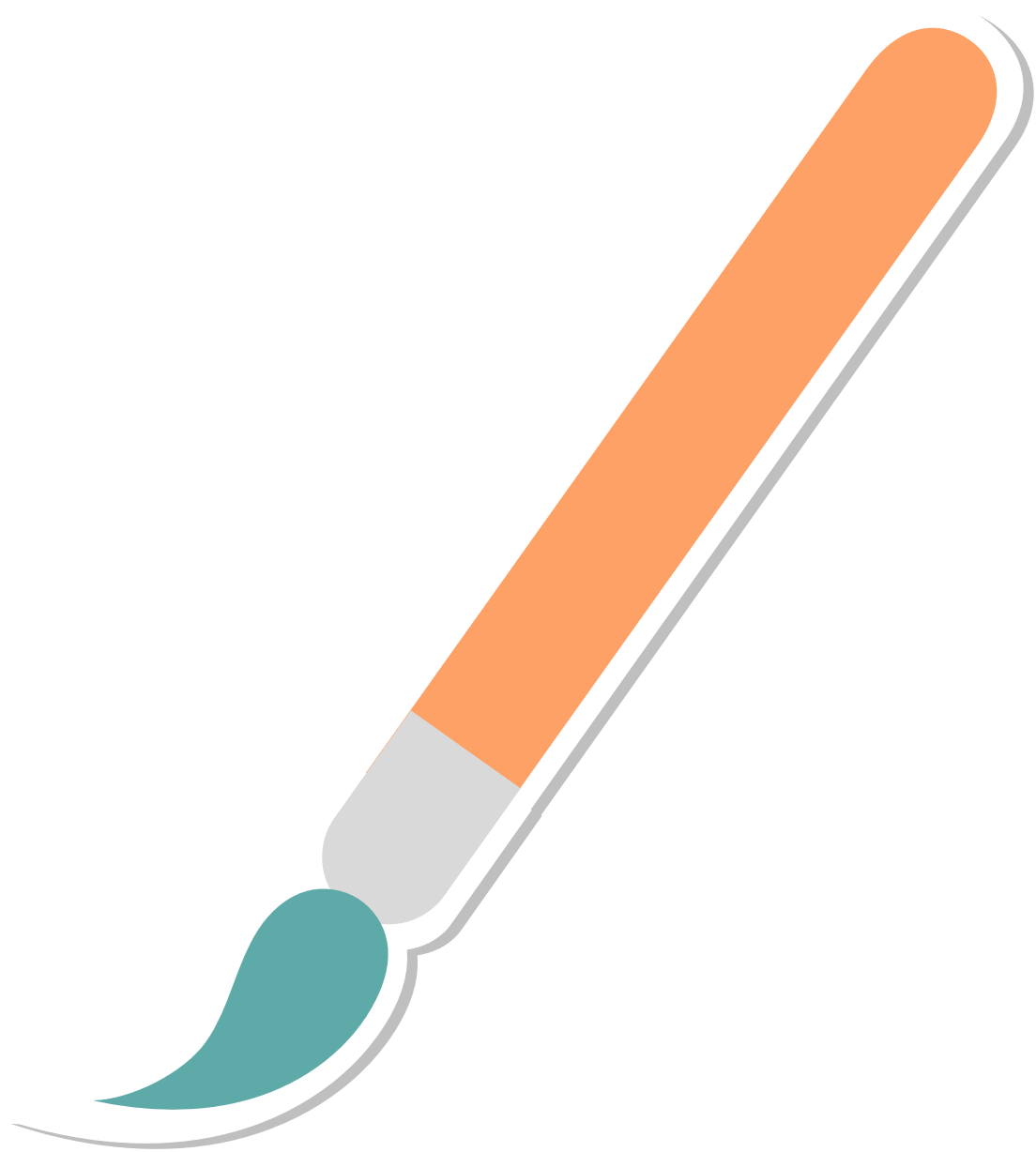 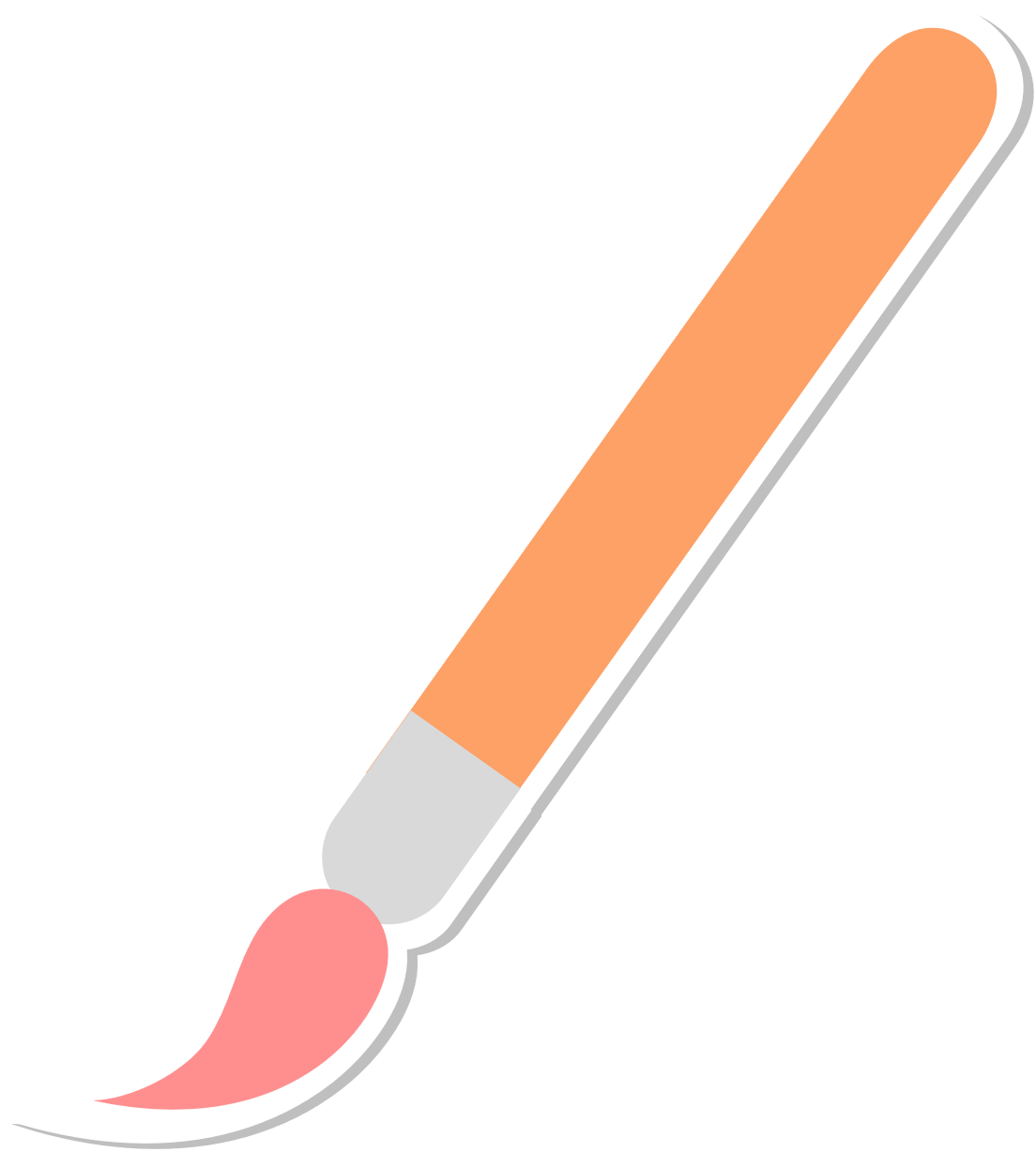 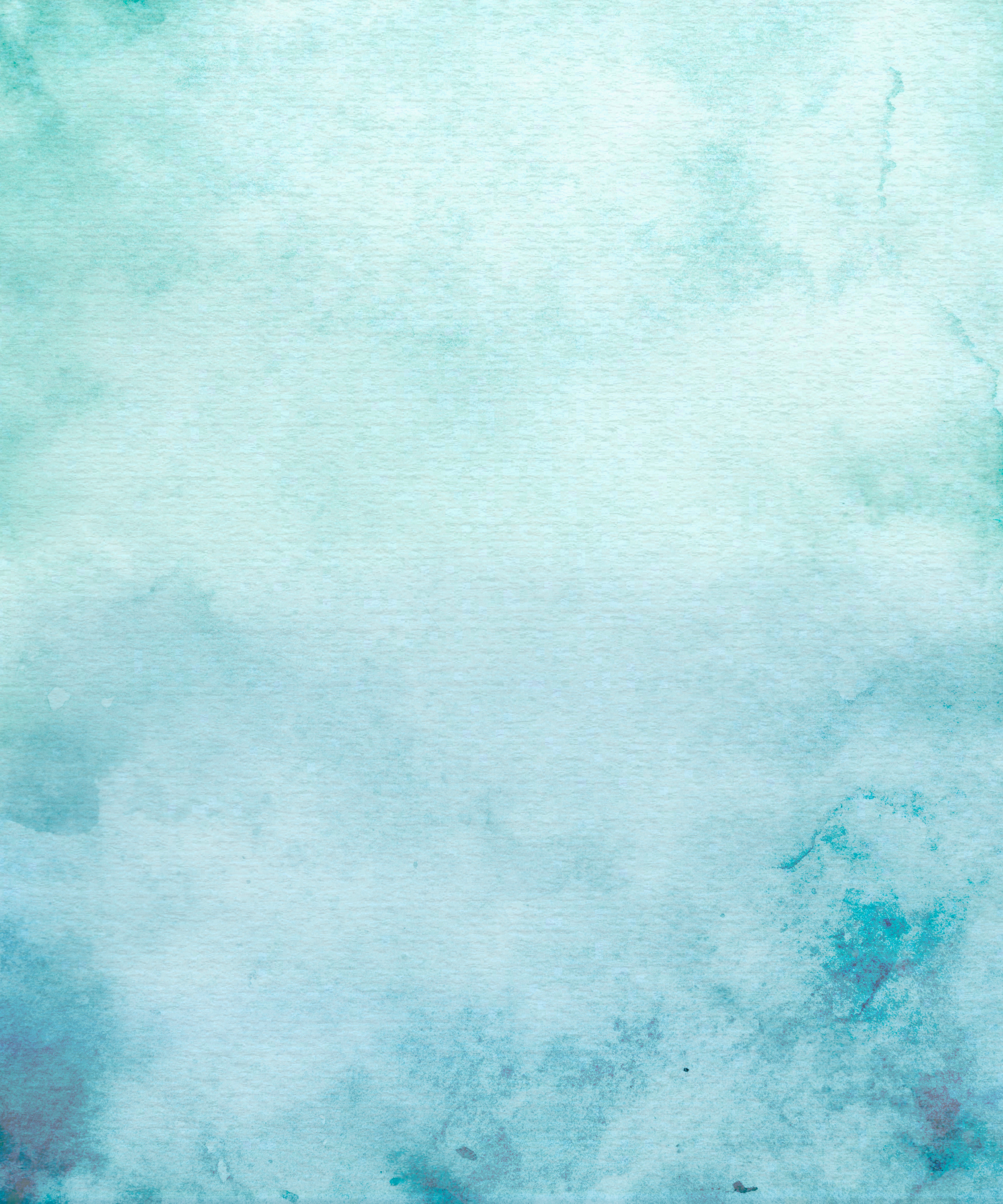 2. Giải bất phương trình bậc hai một ẩn bằng cách sử dụng đồ thị
HĐ3
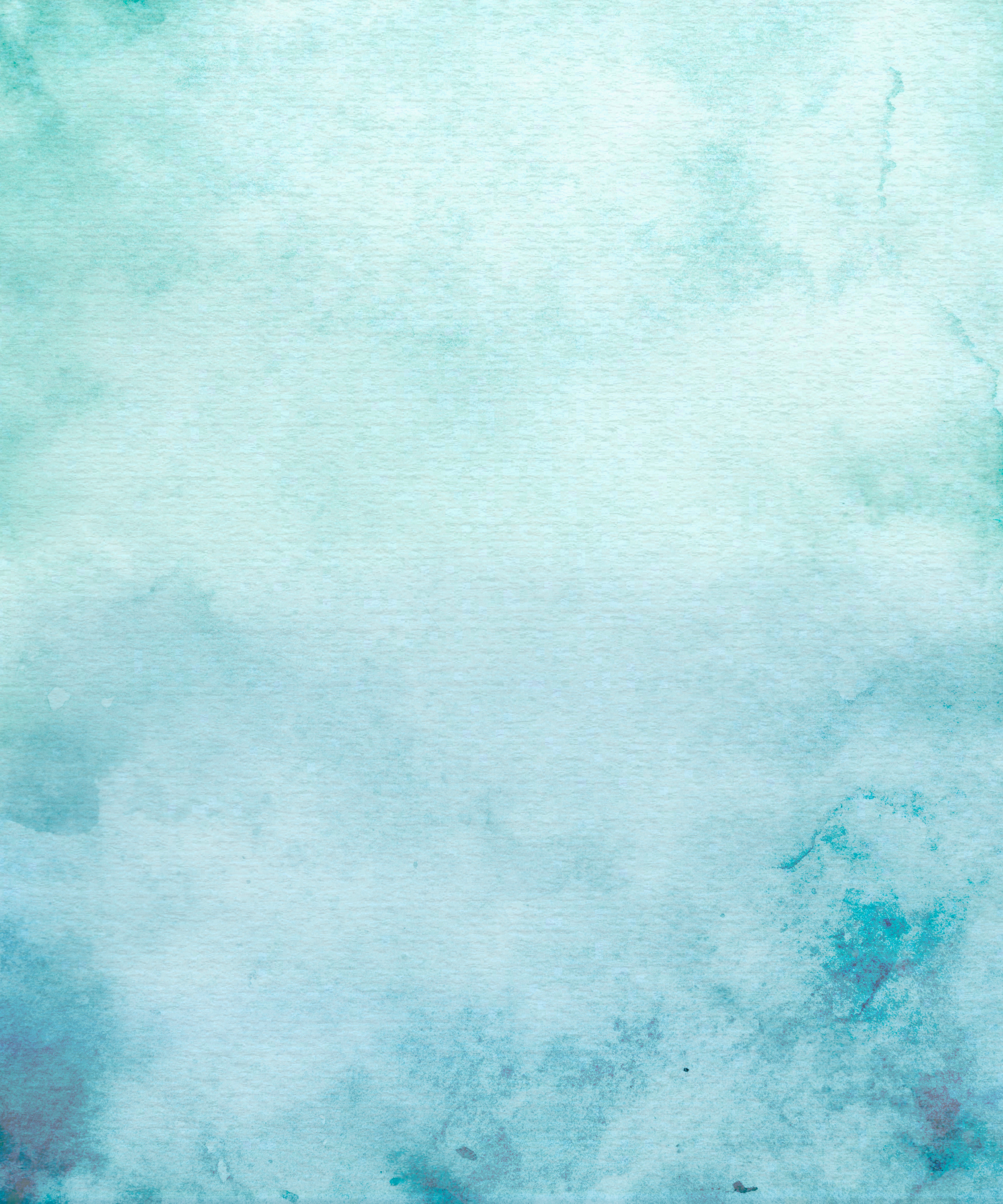 Giải
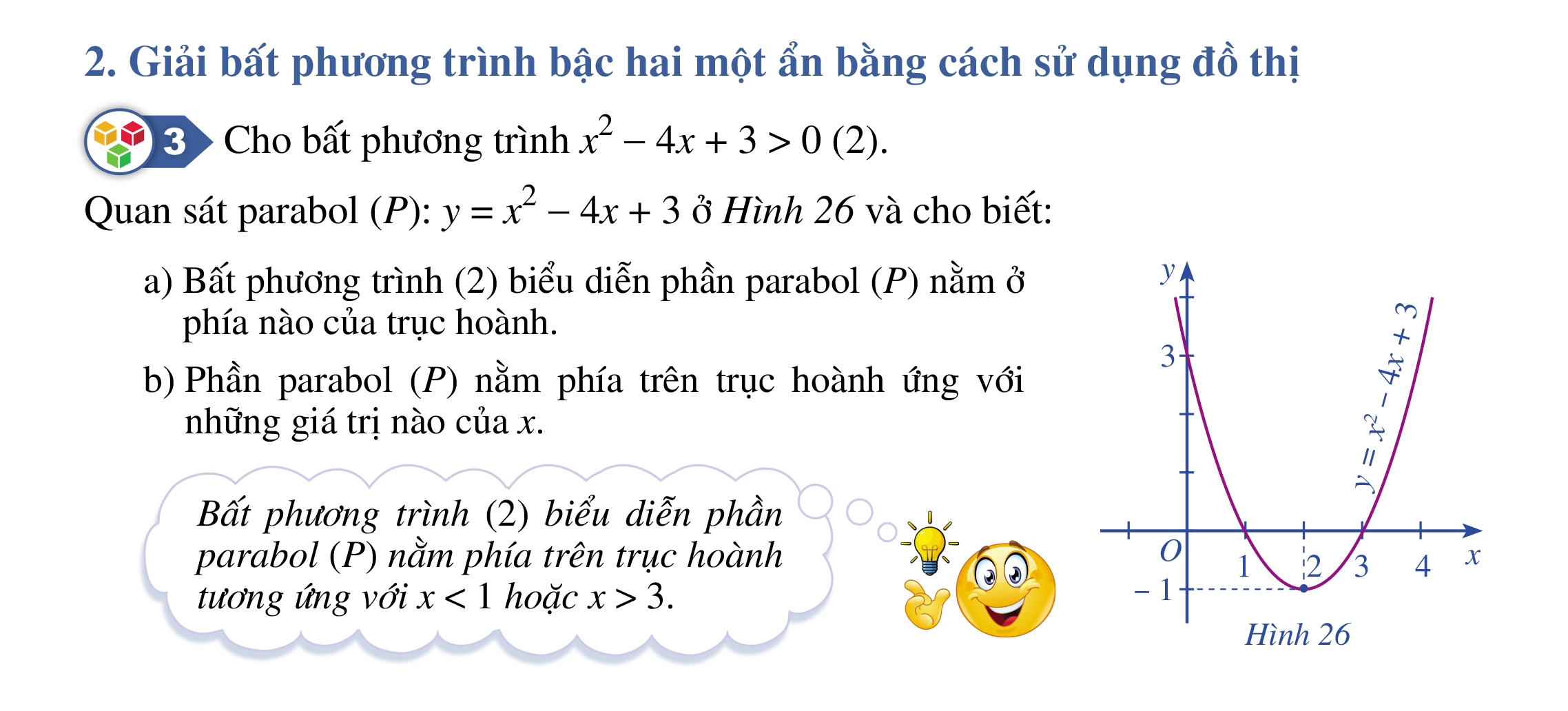 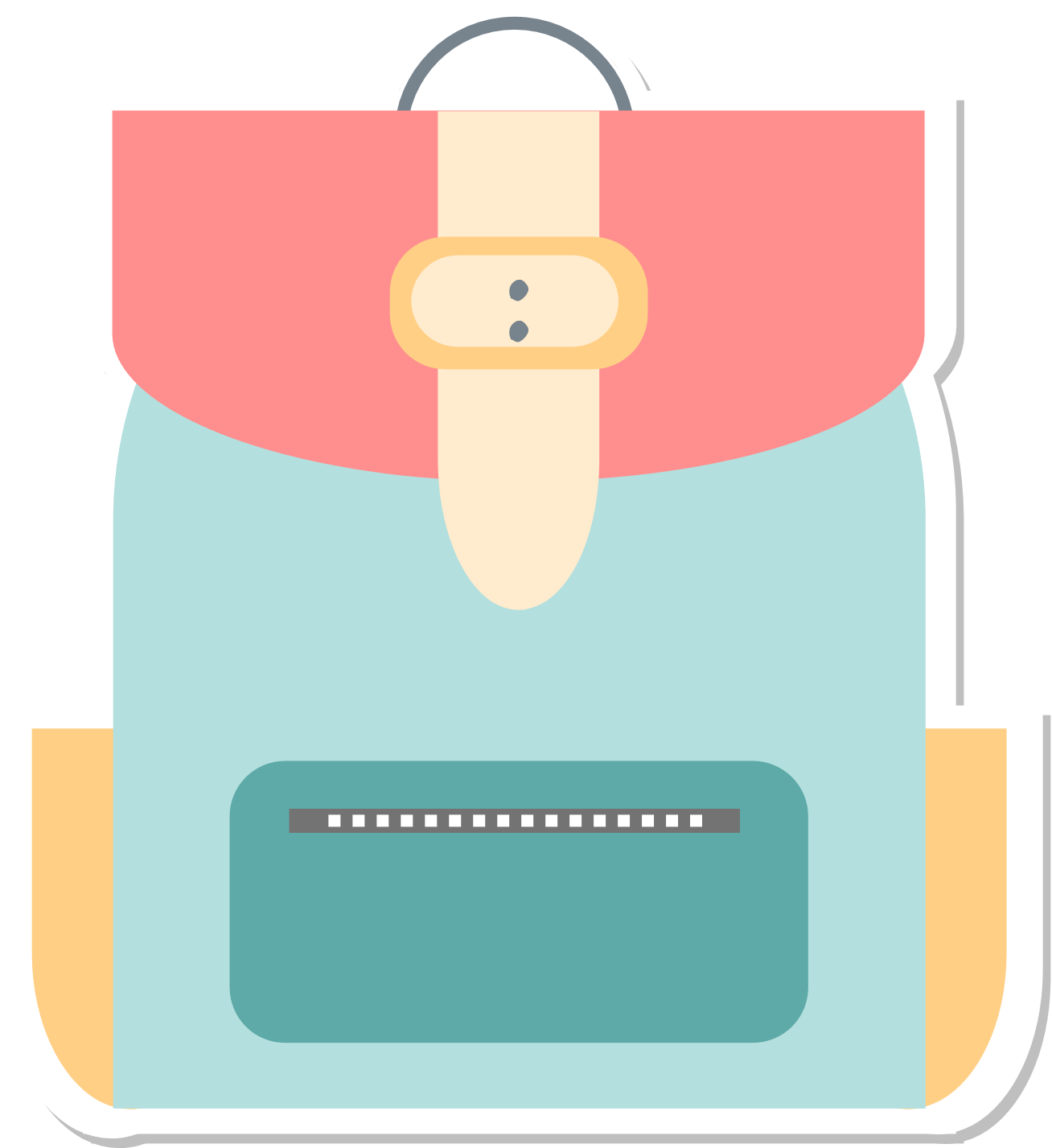 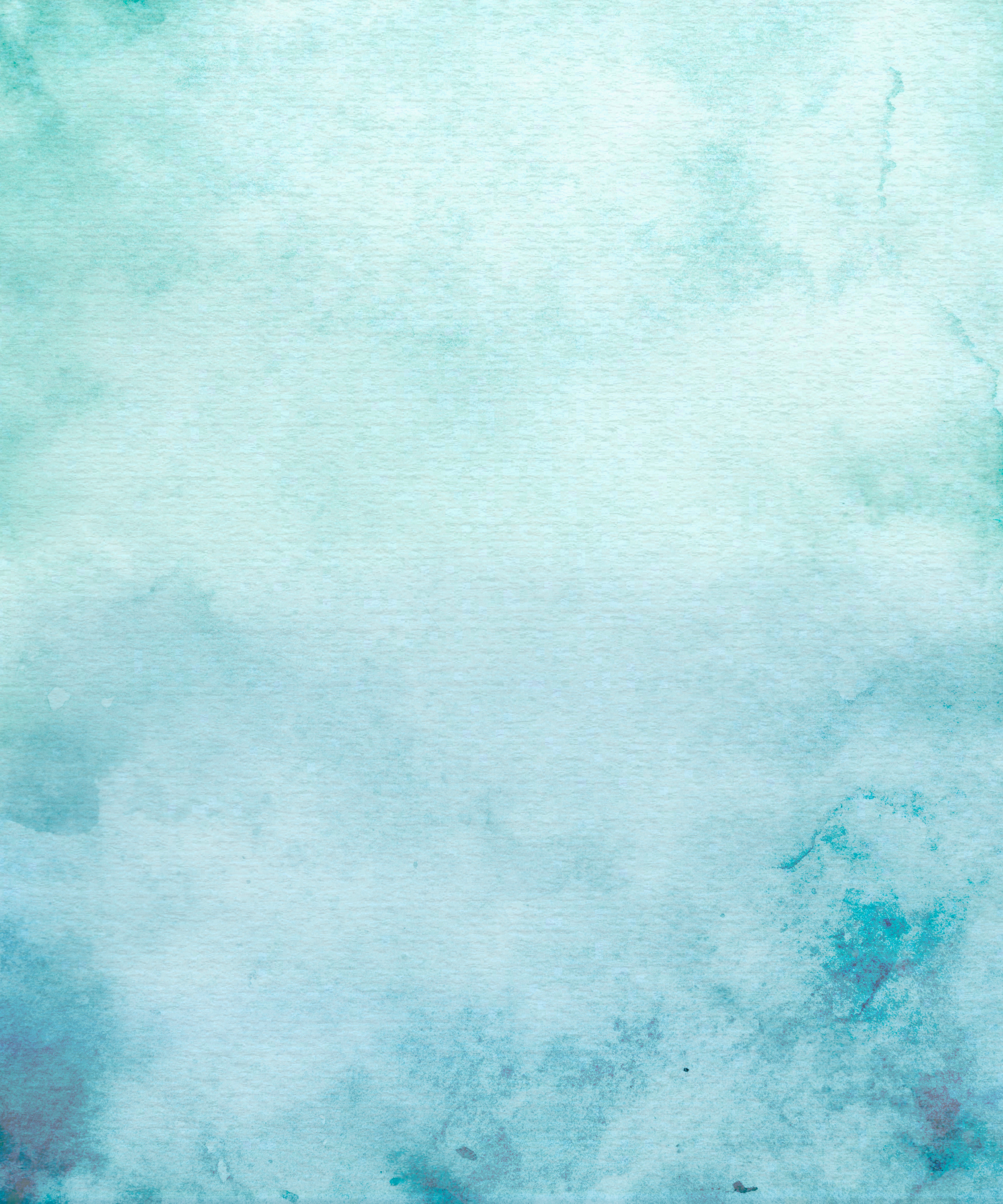 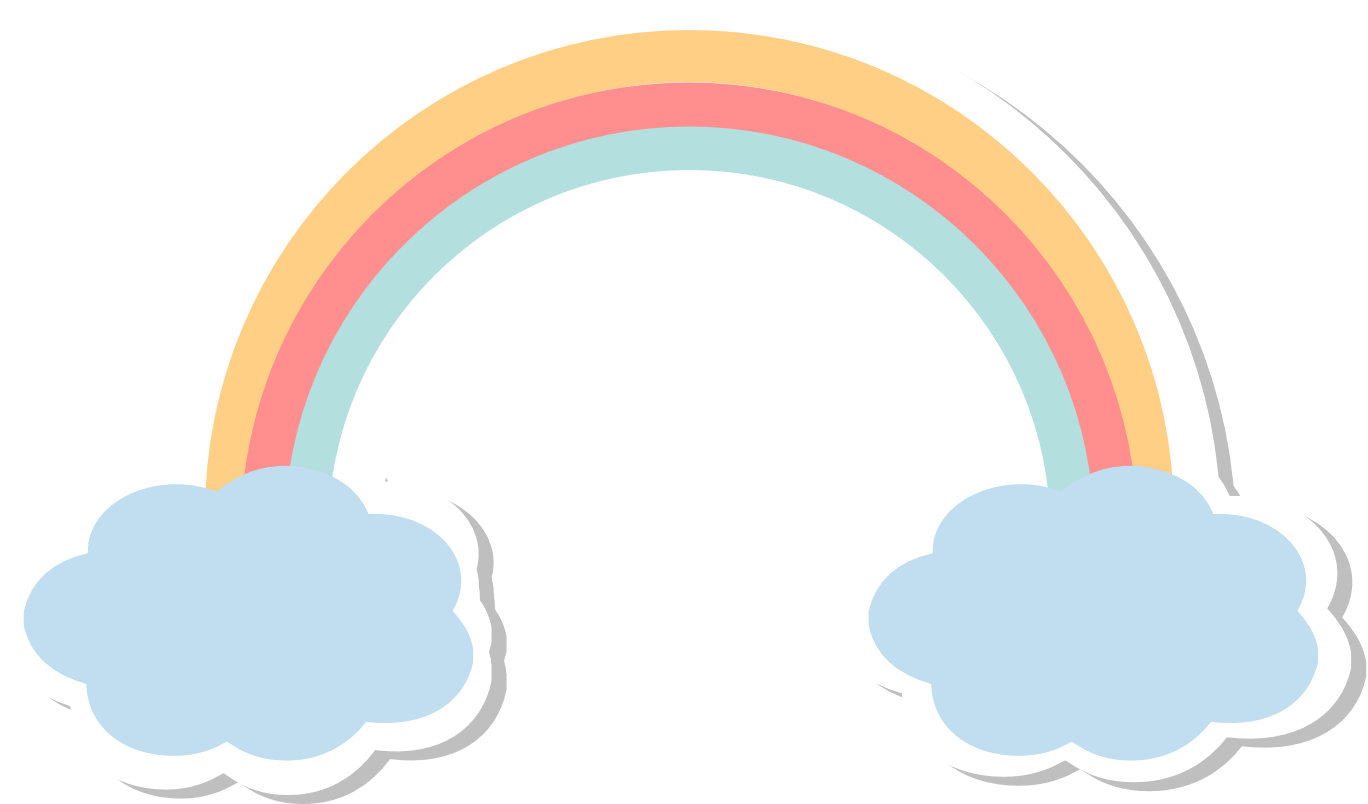 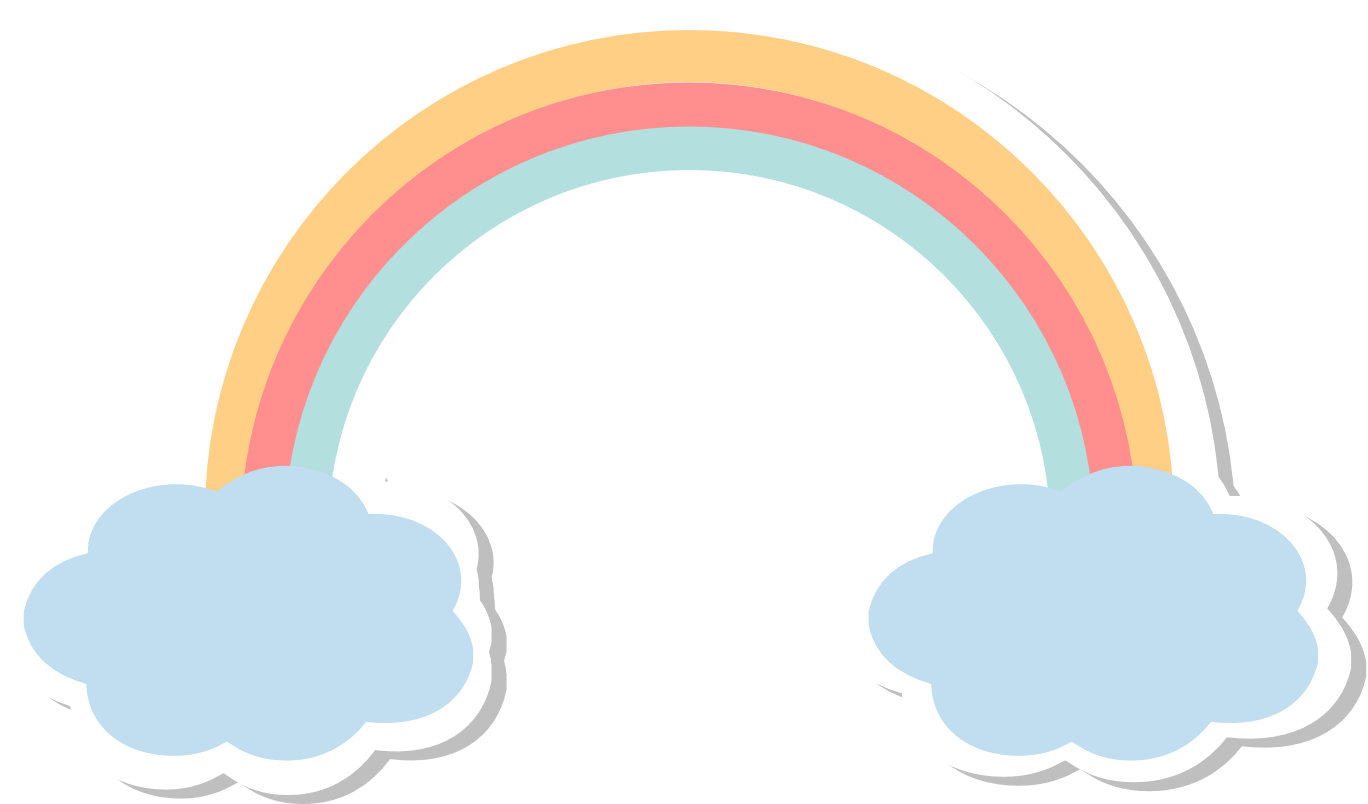 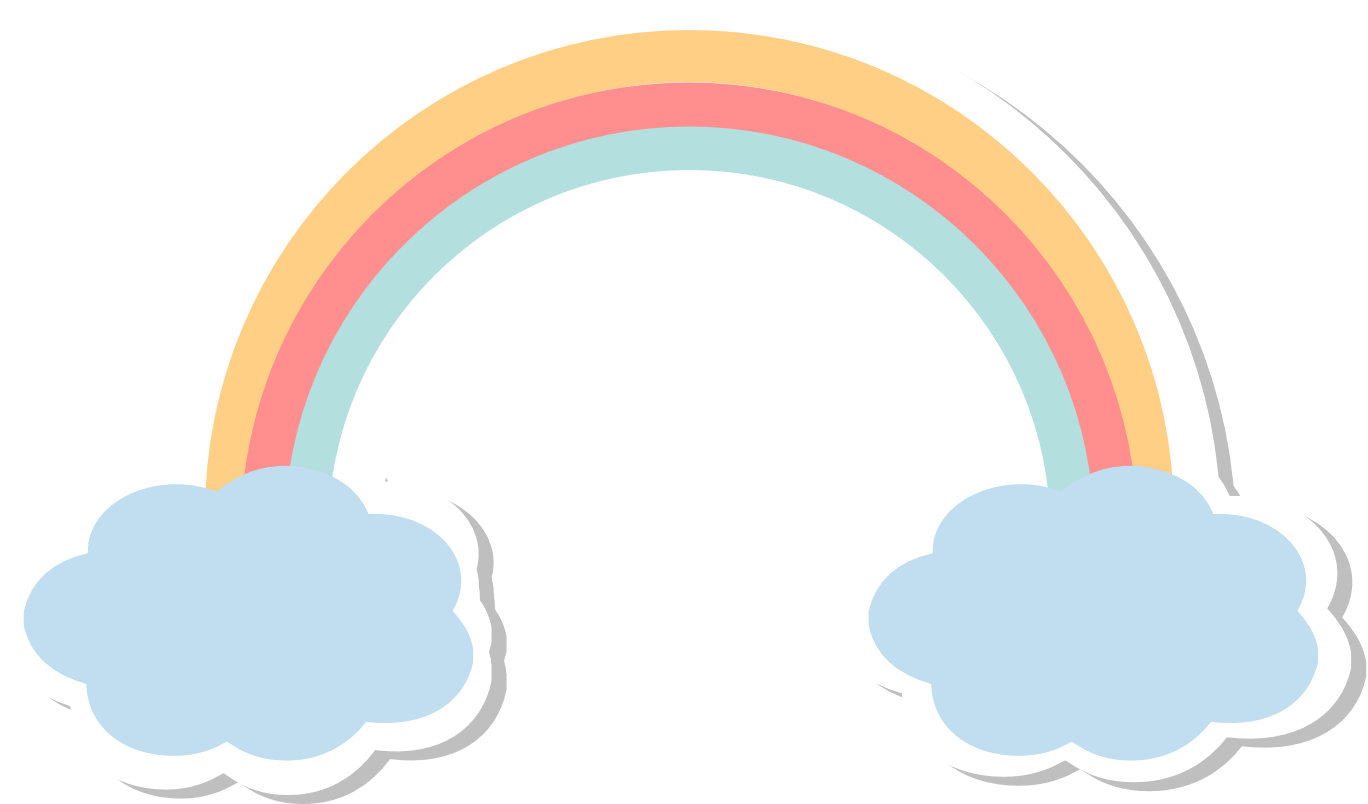 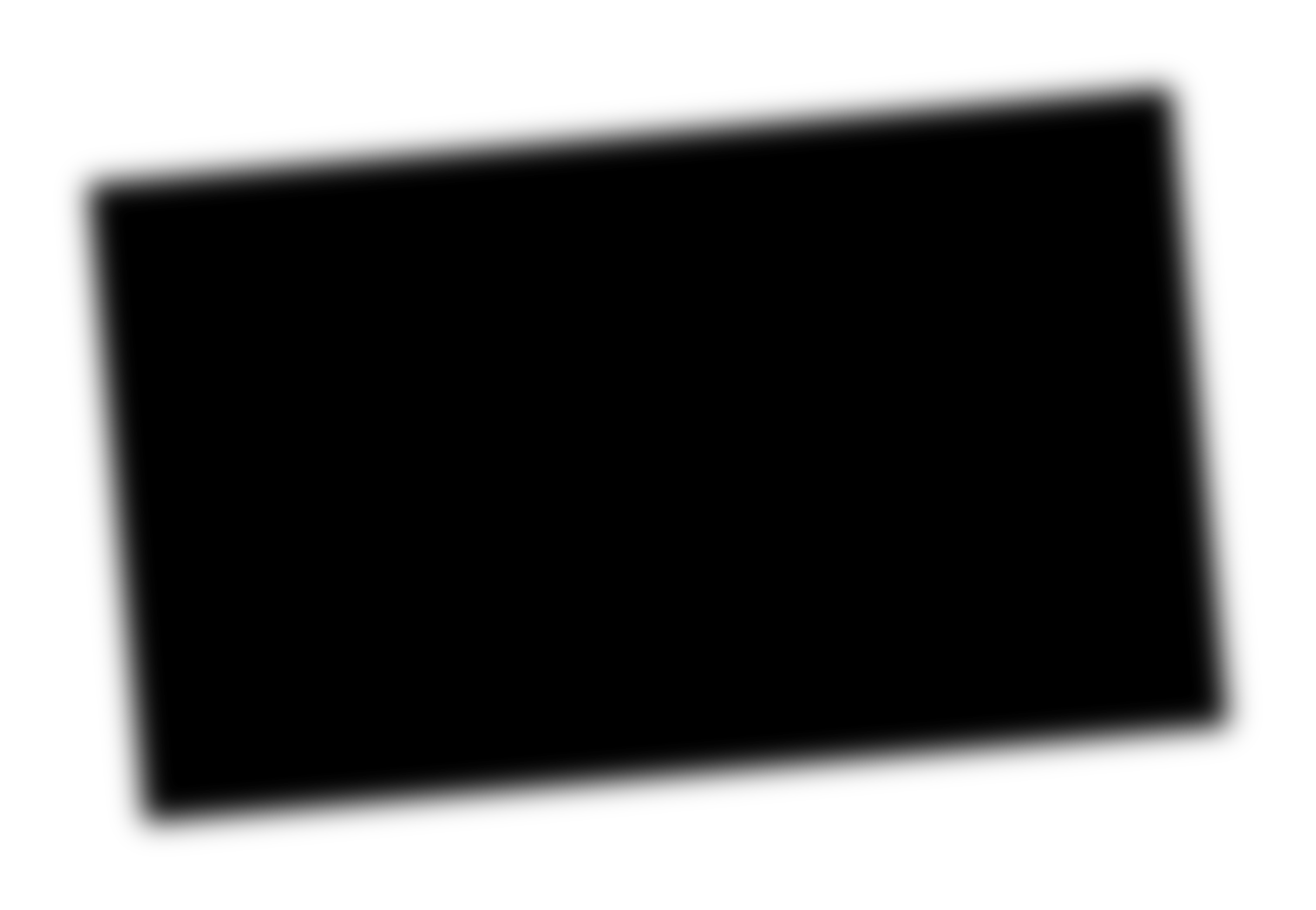 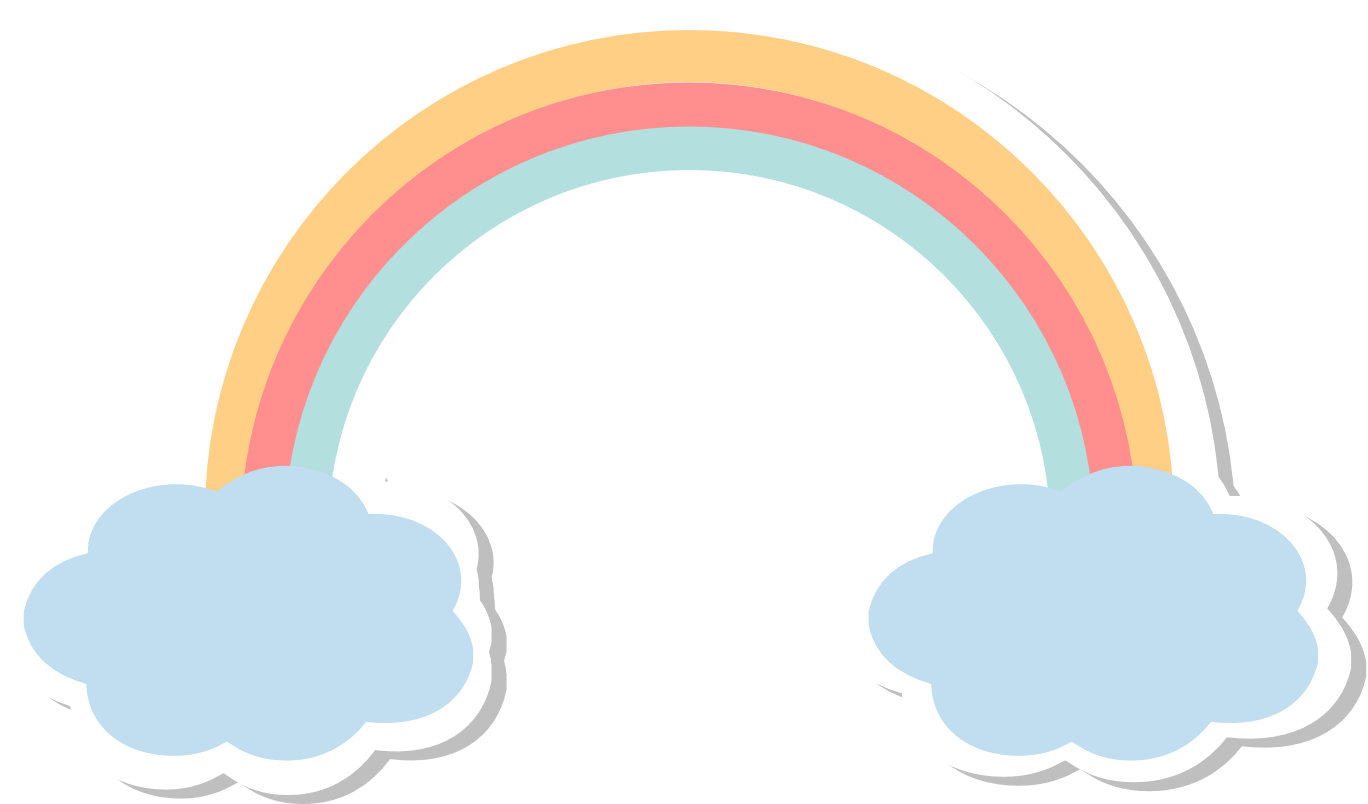 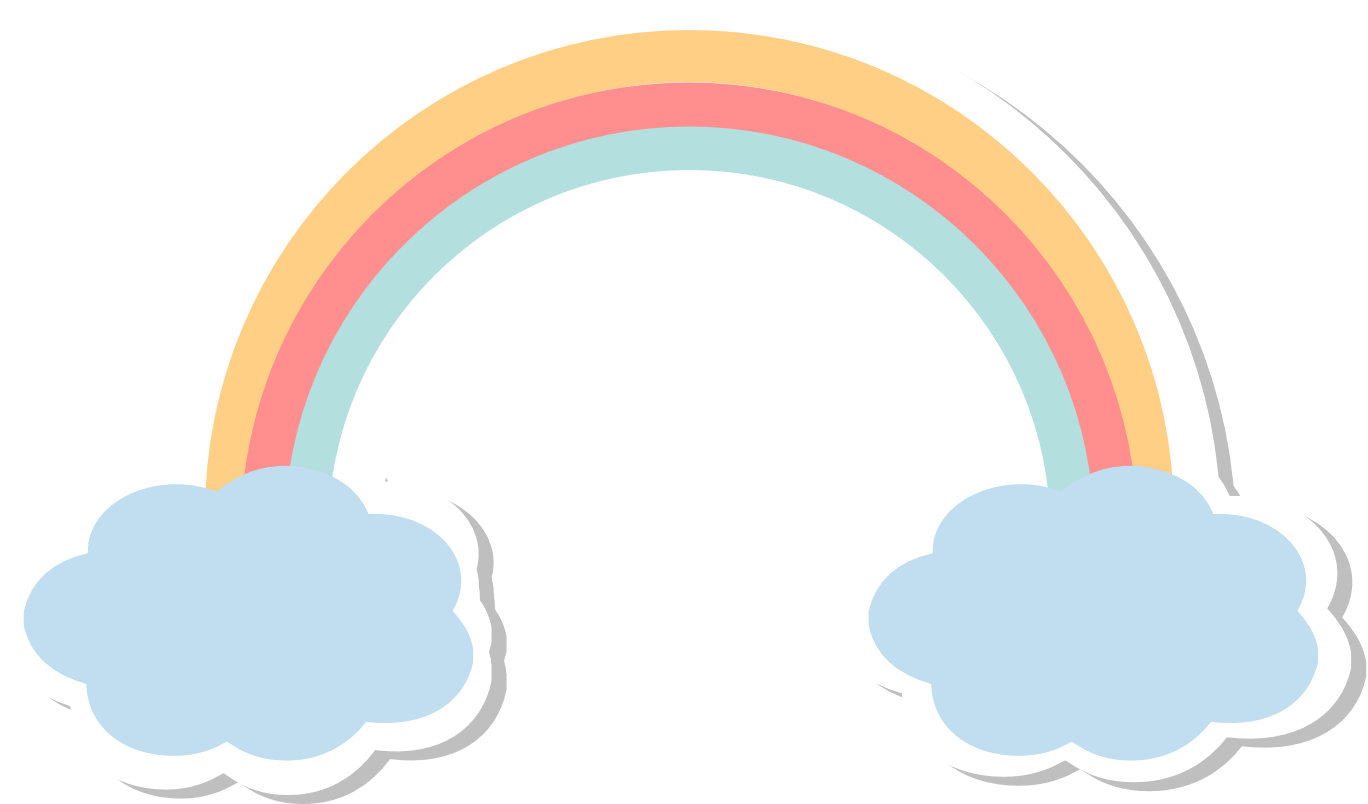 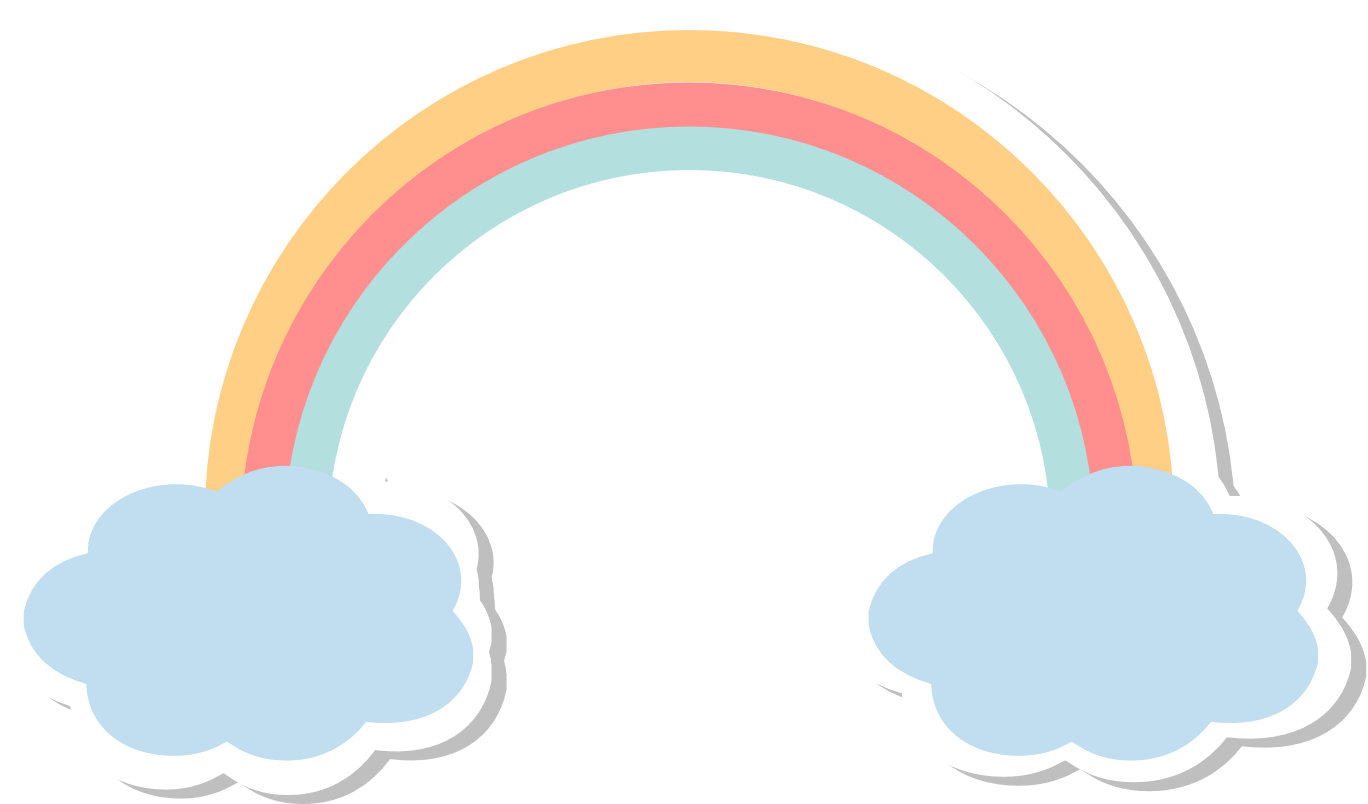 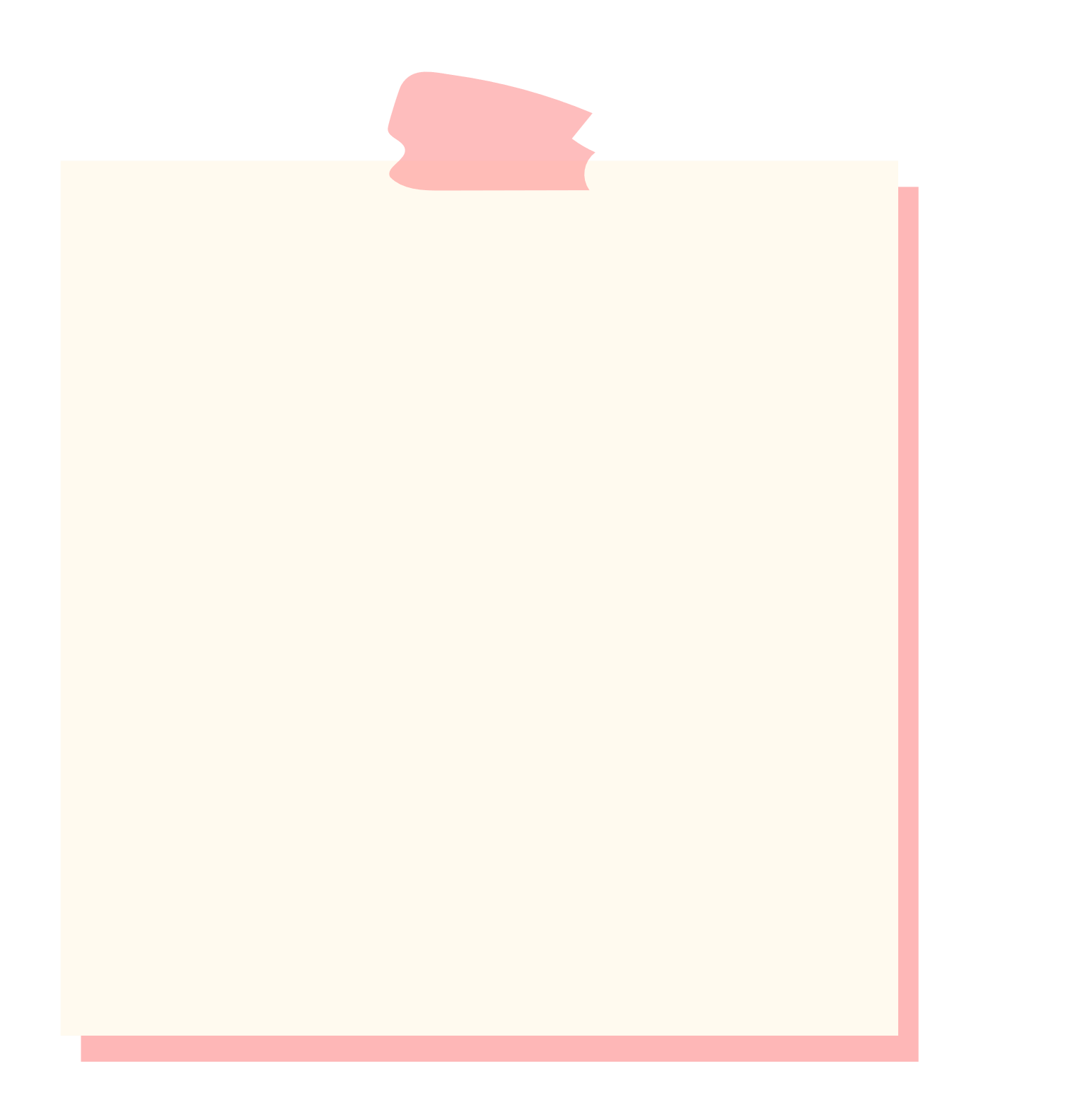 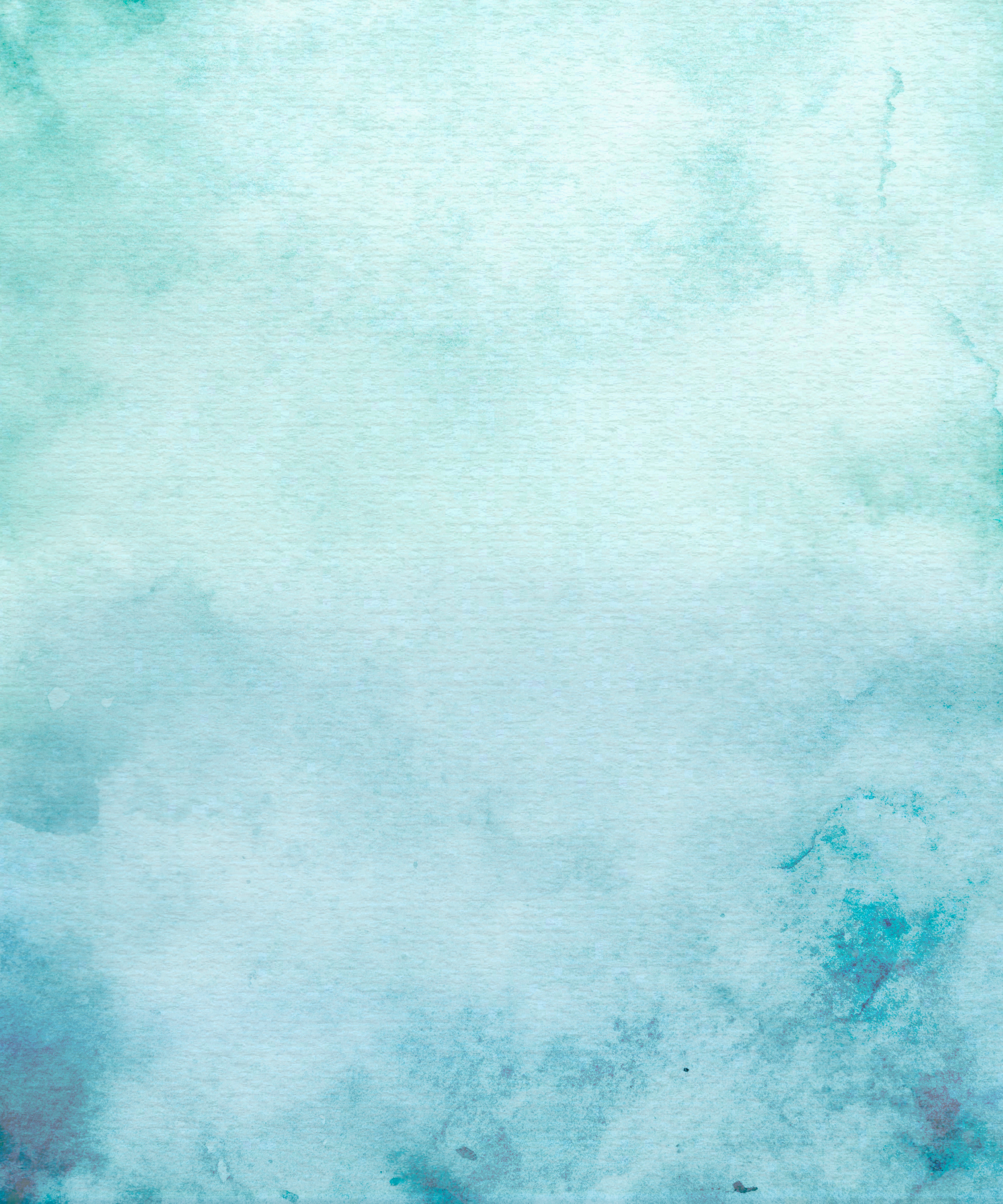 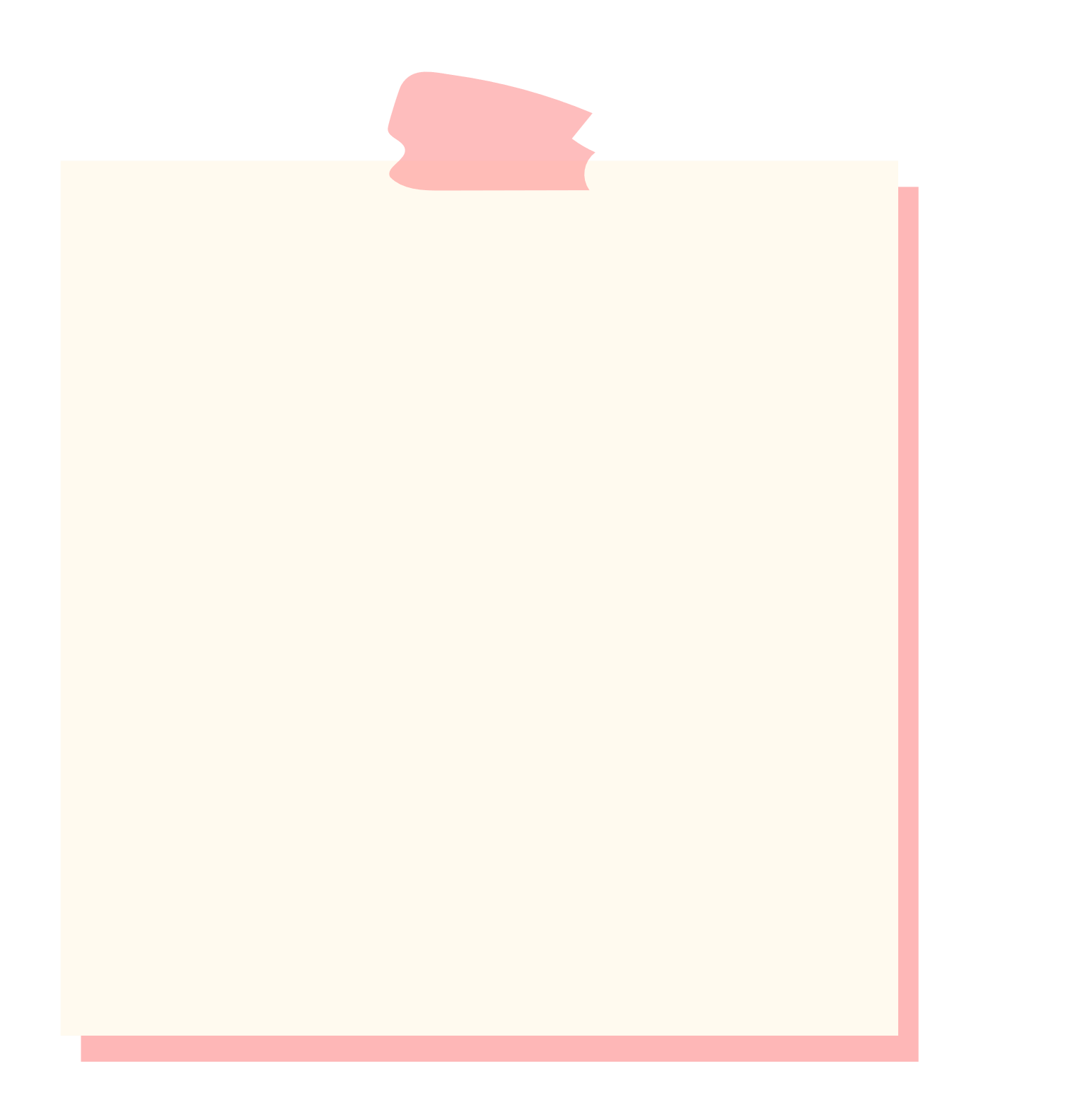 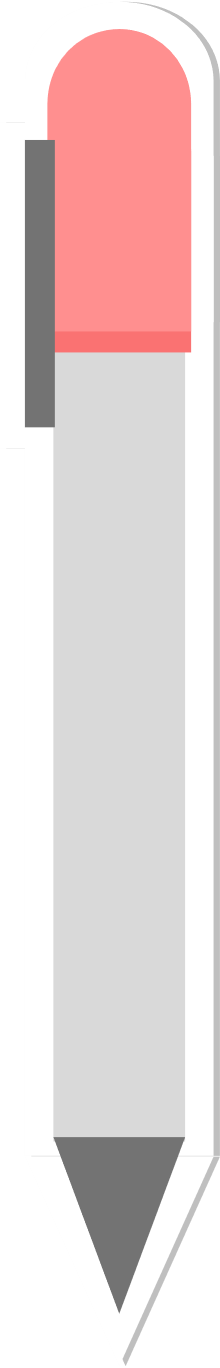 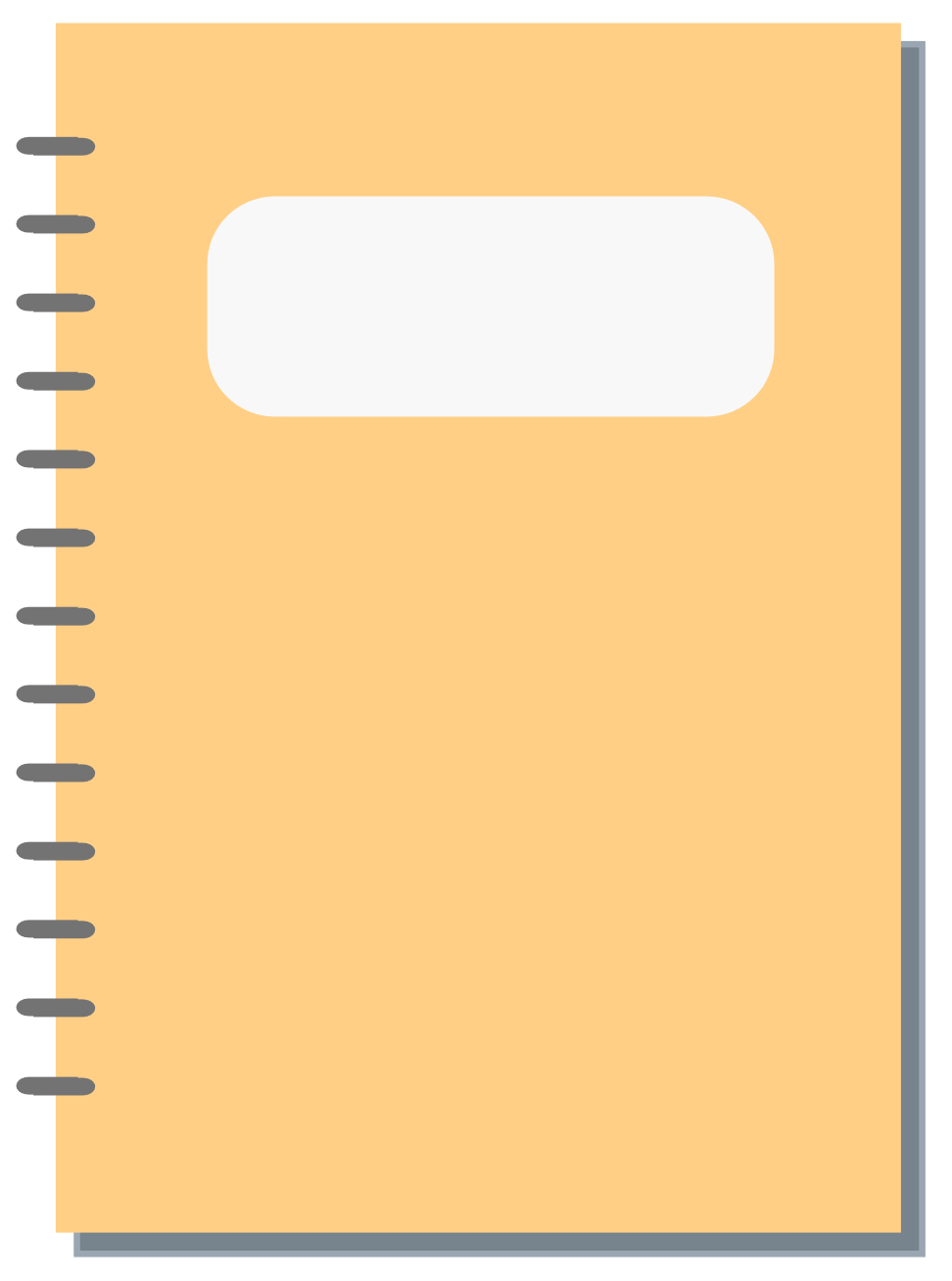 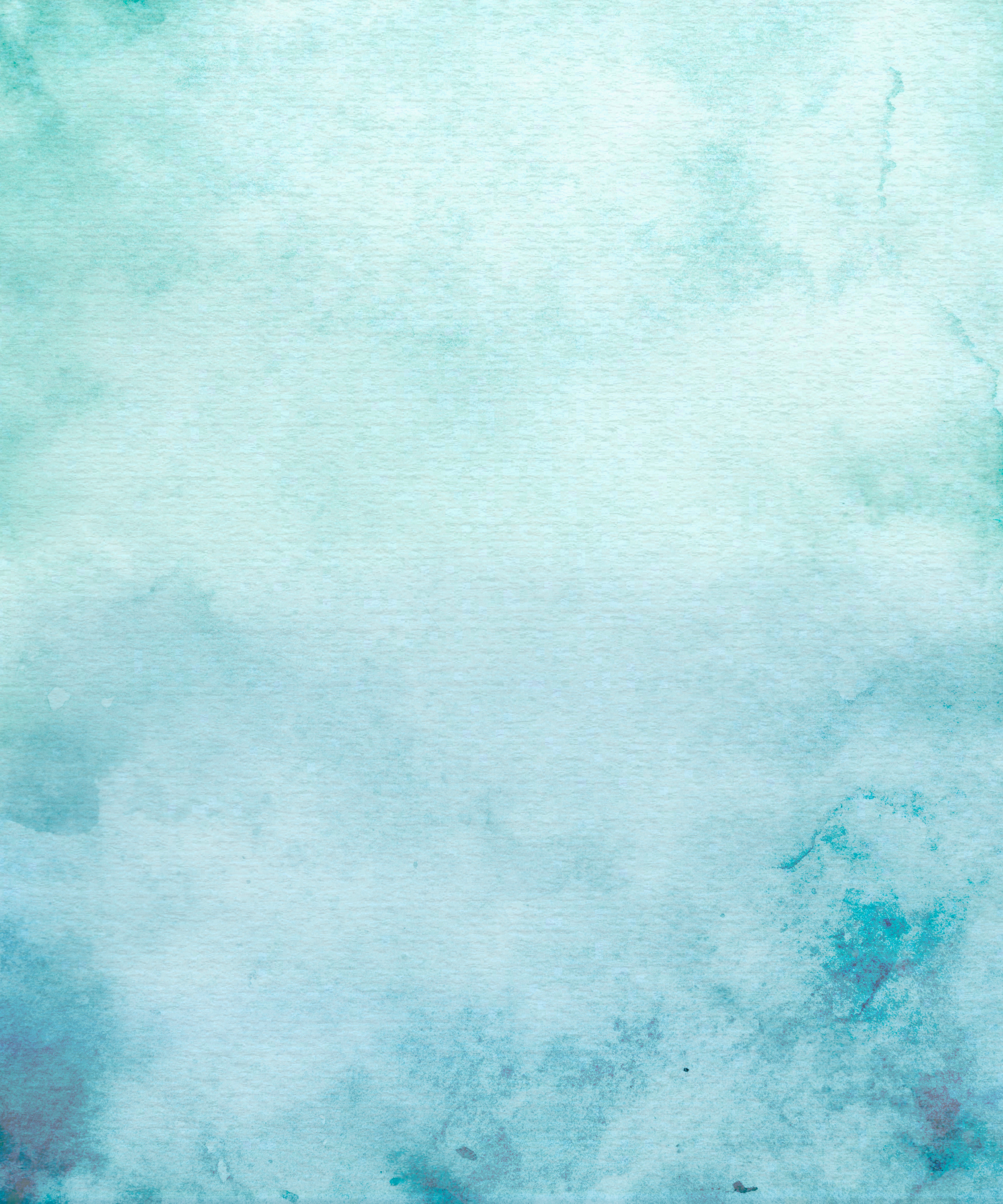 Ví dụ 3
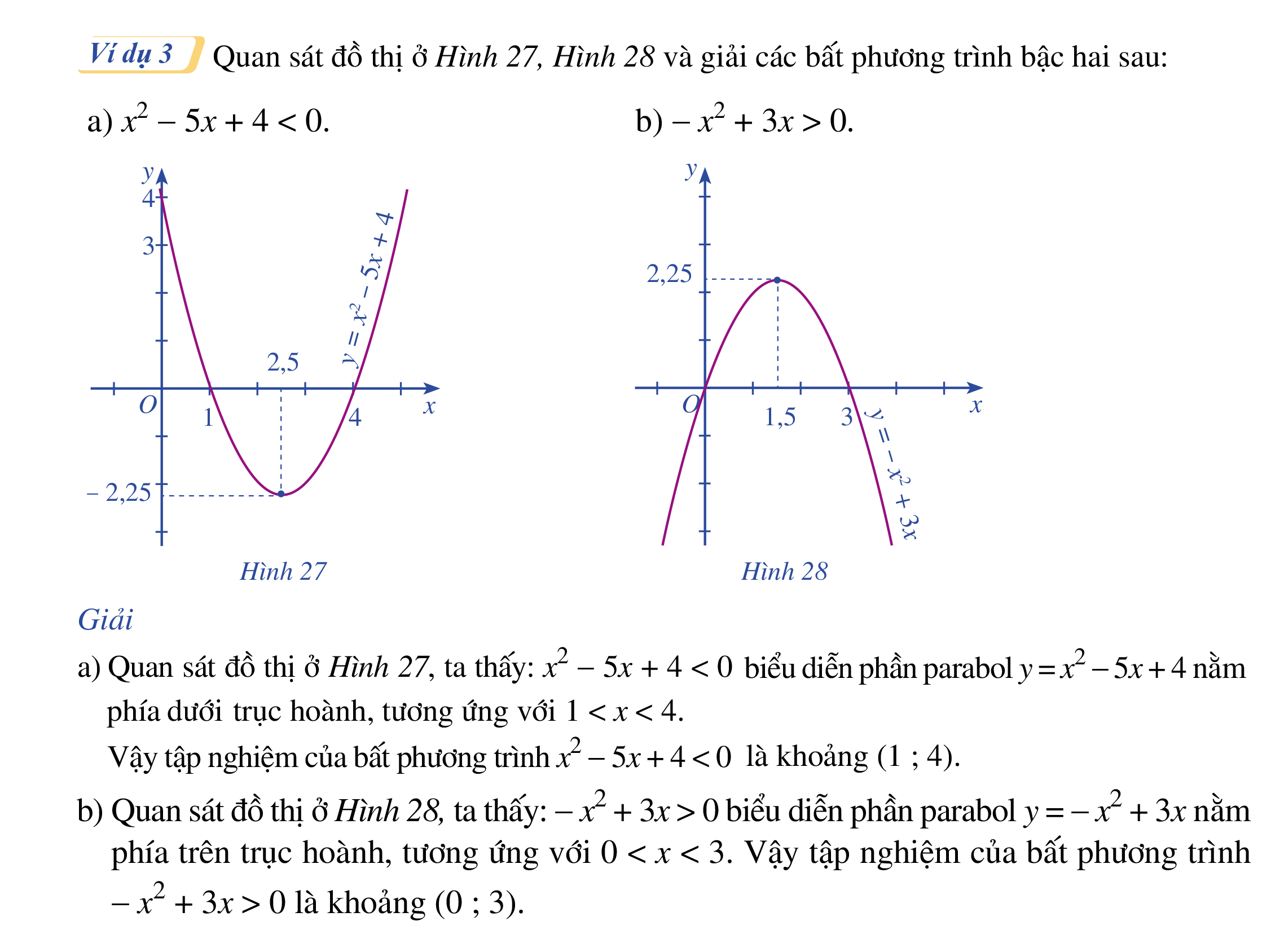 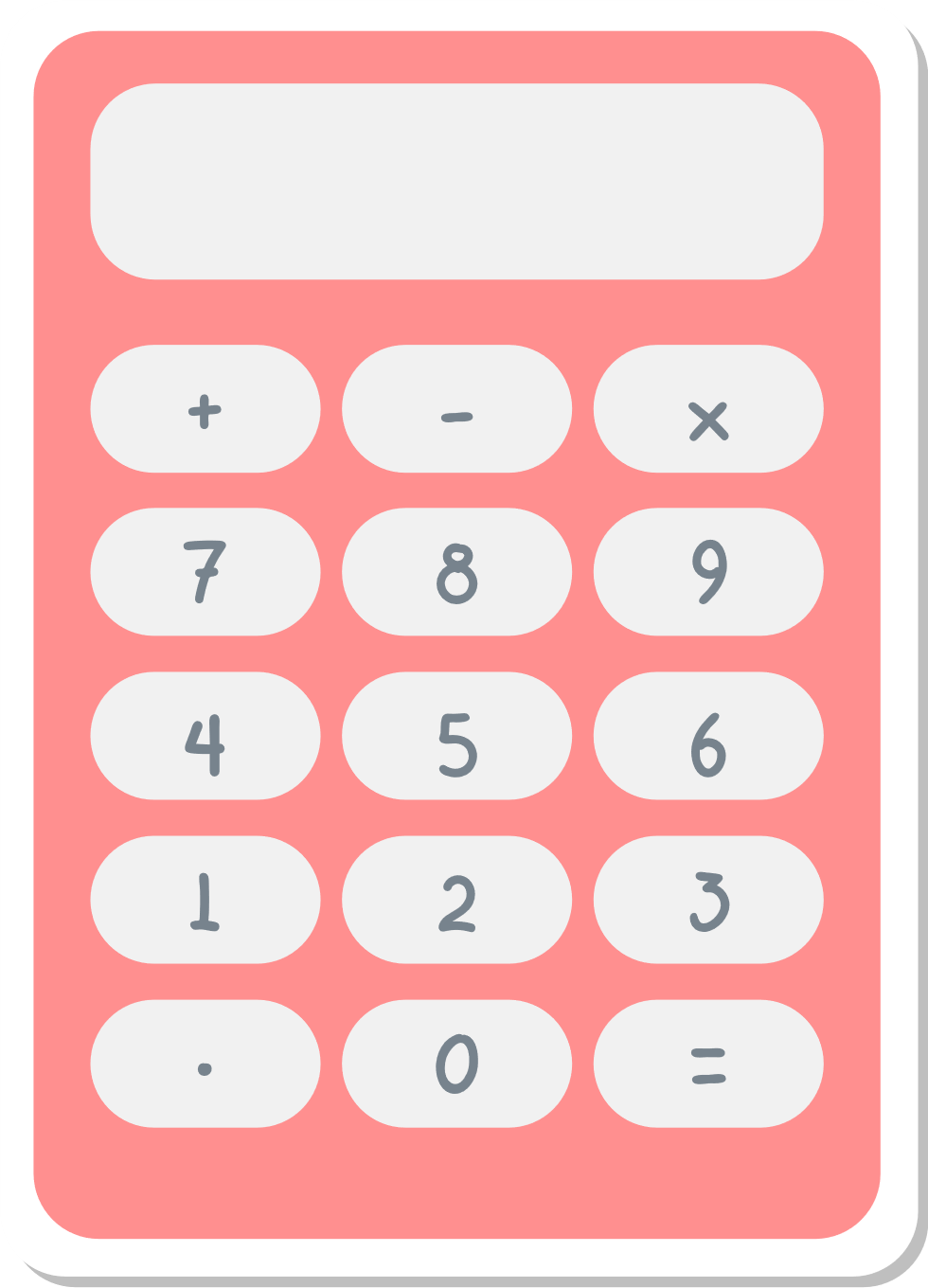 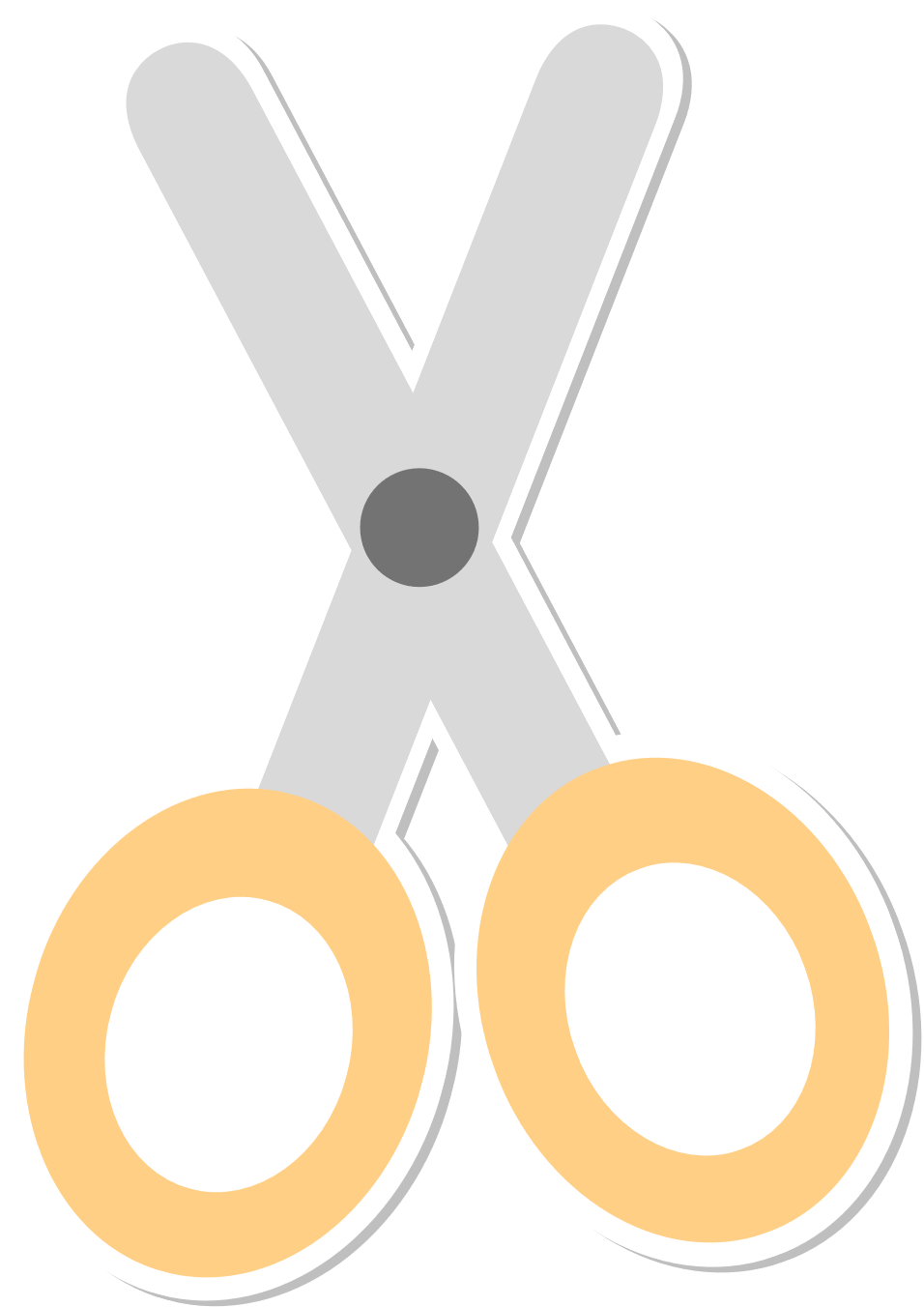 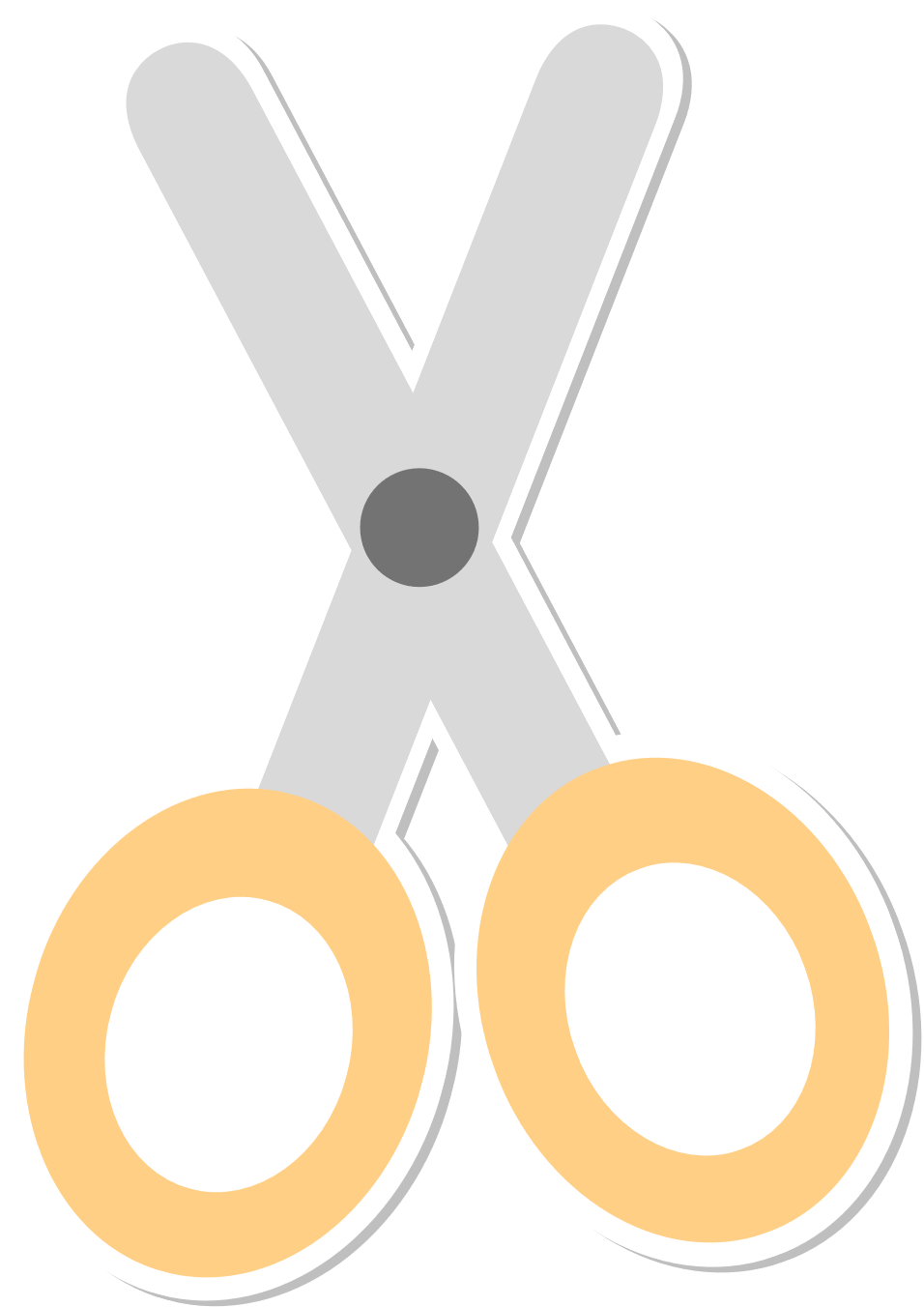 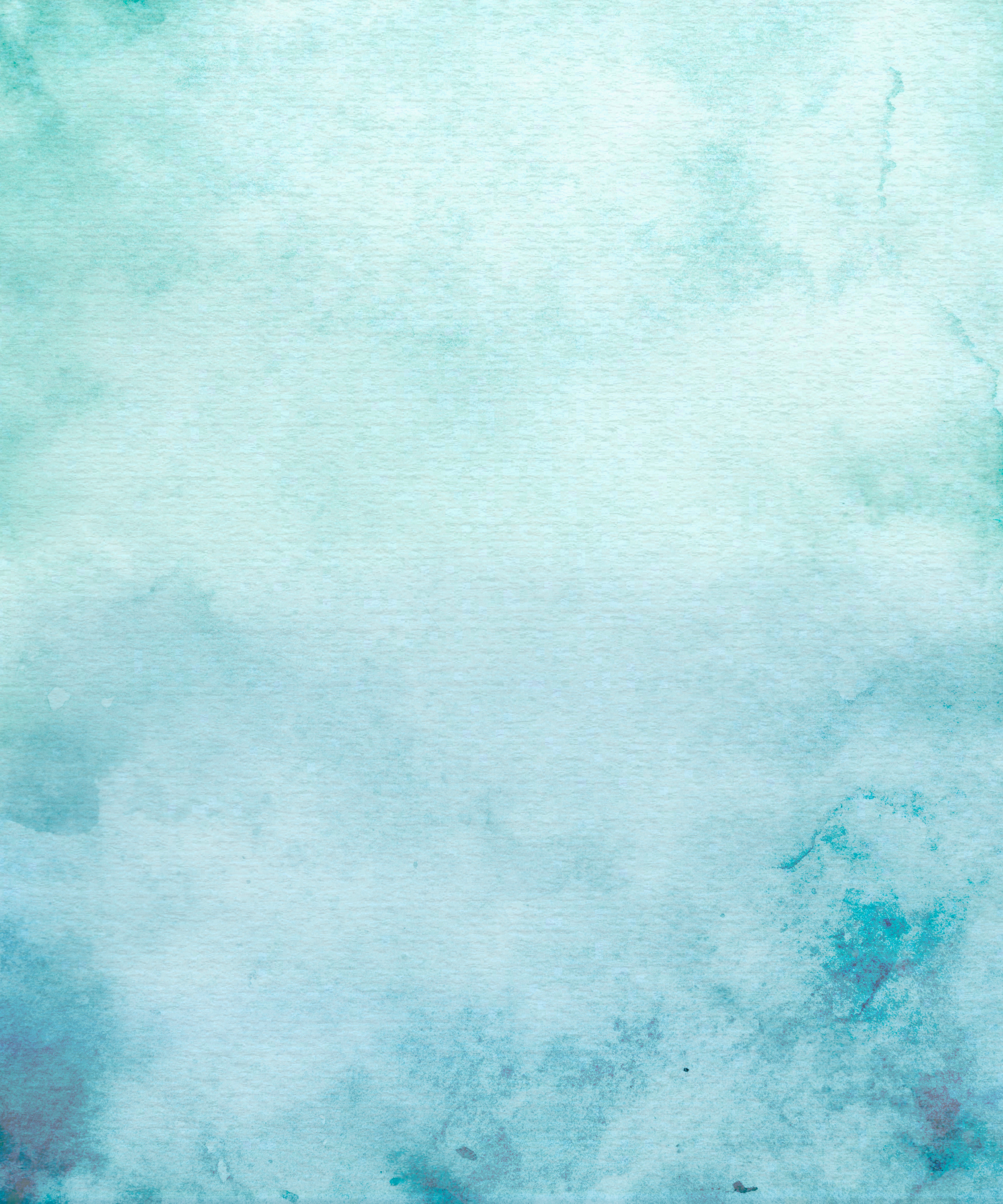 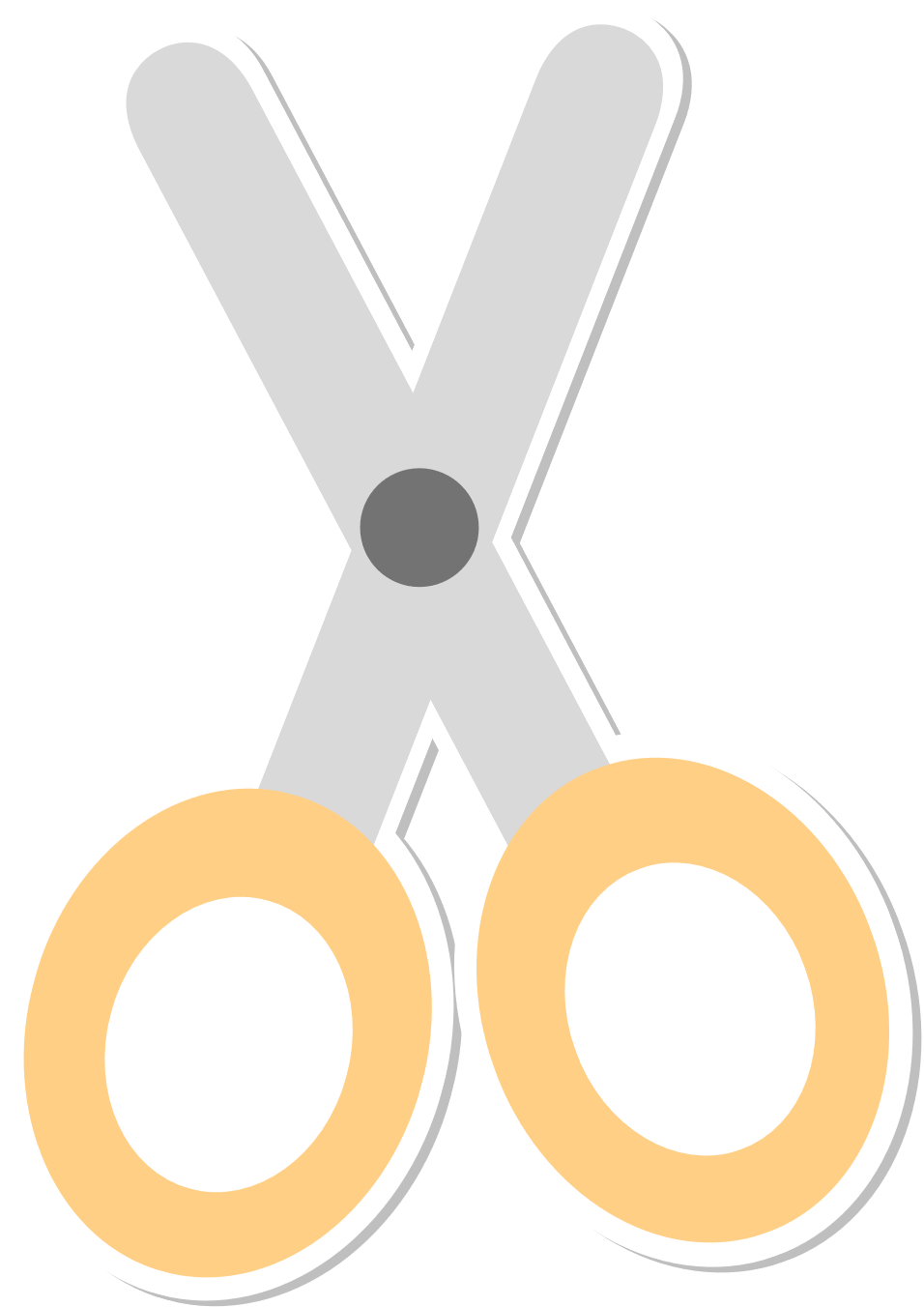 Giải
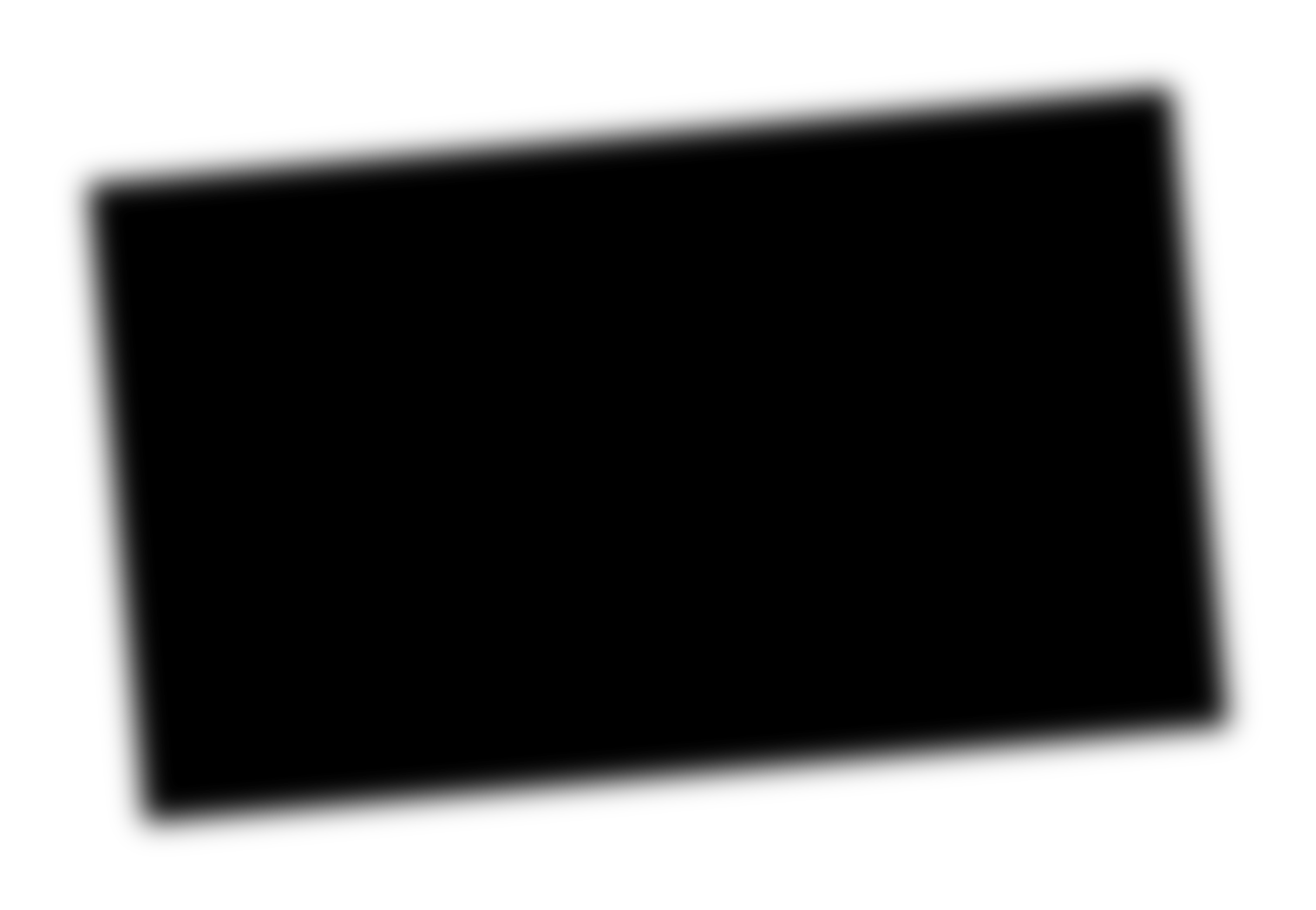 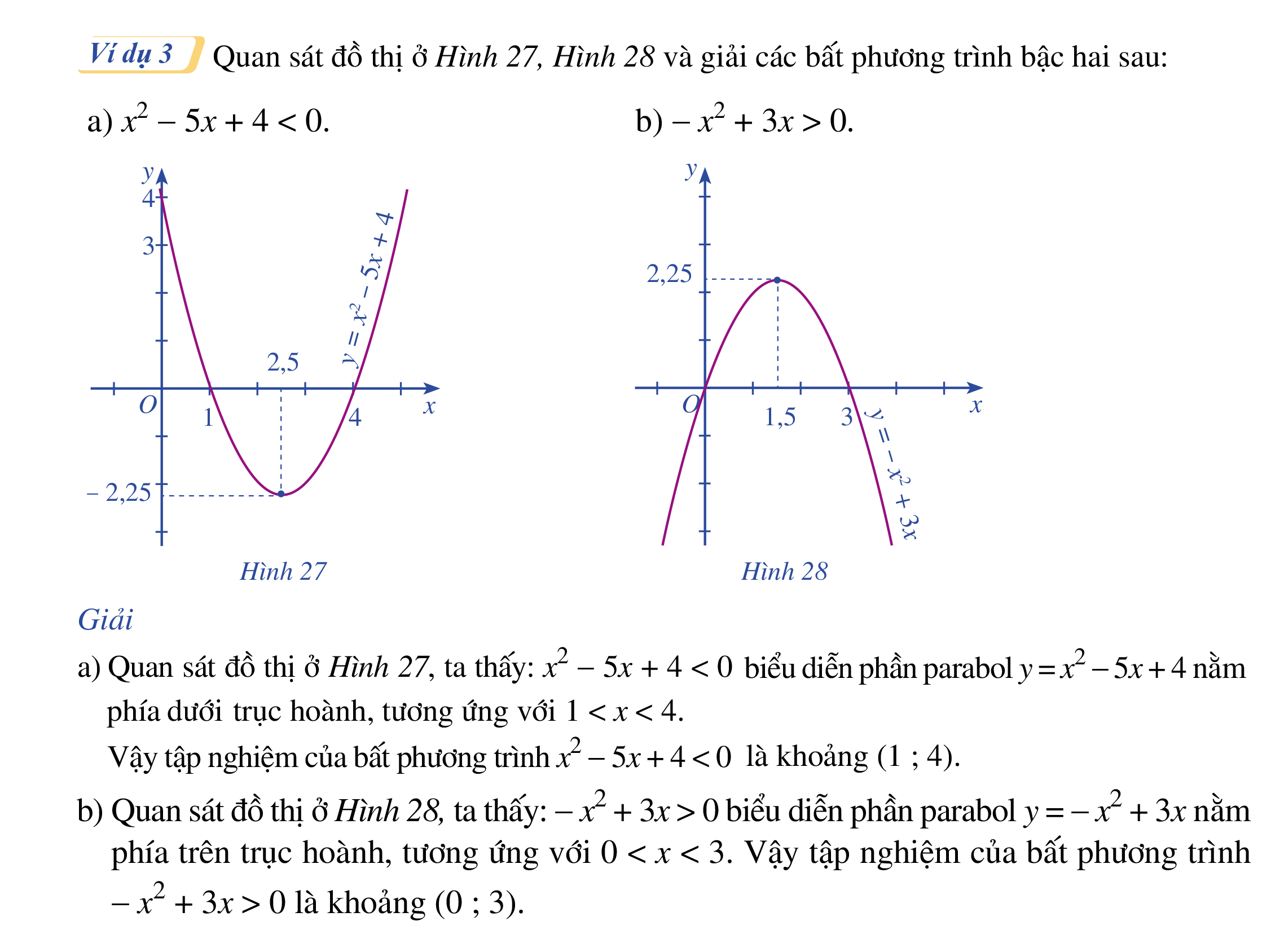 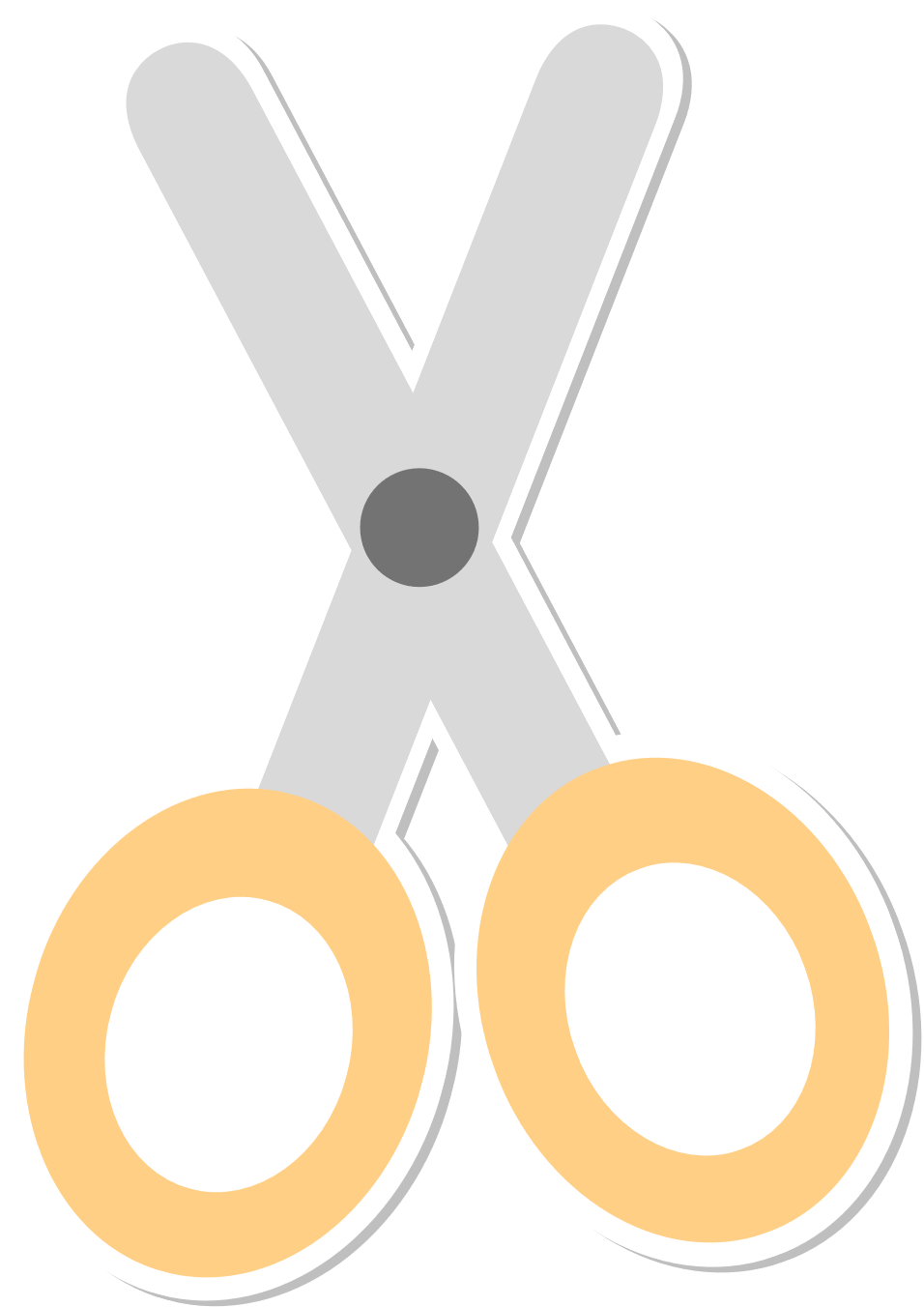 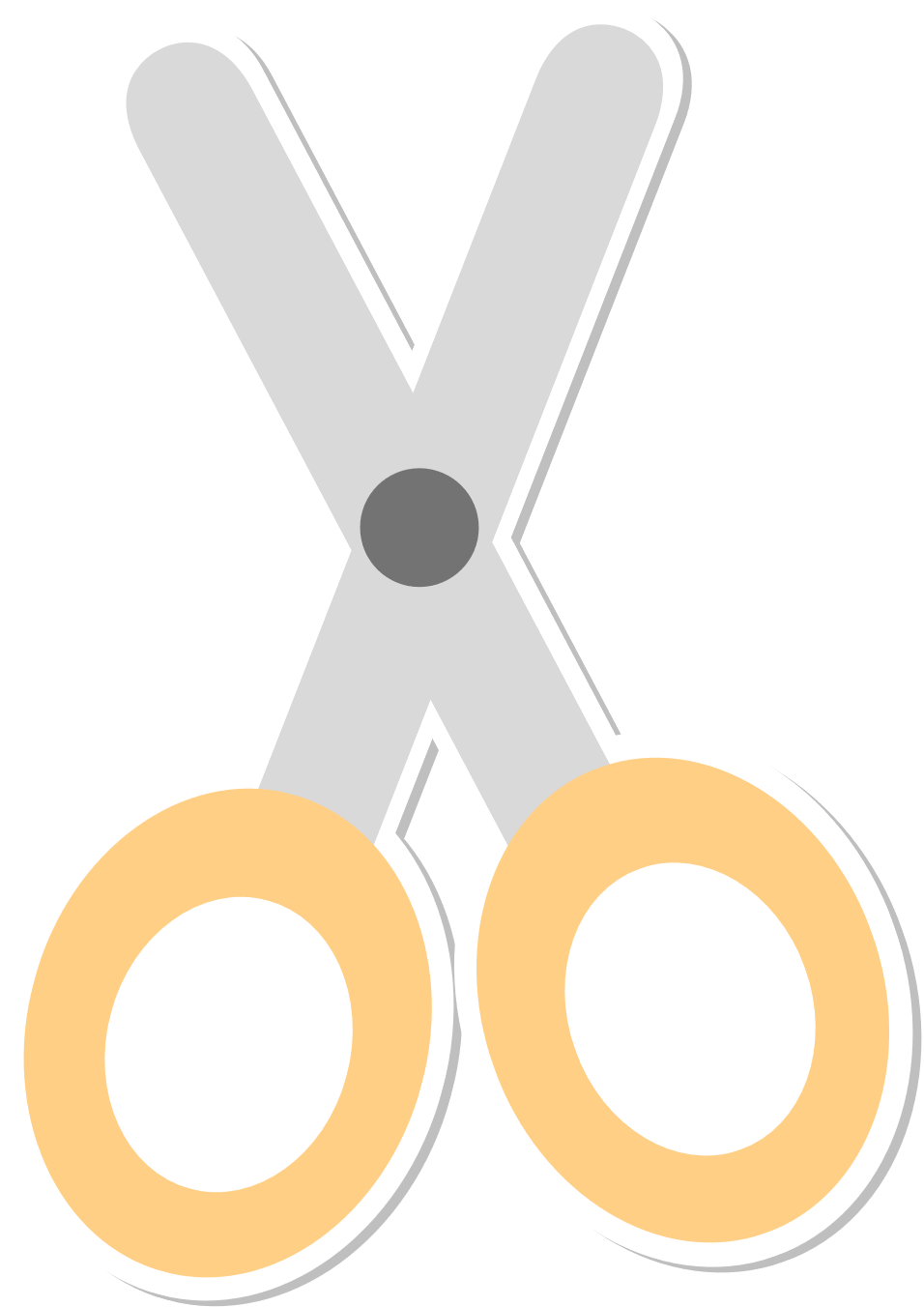 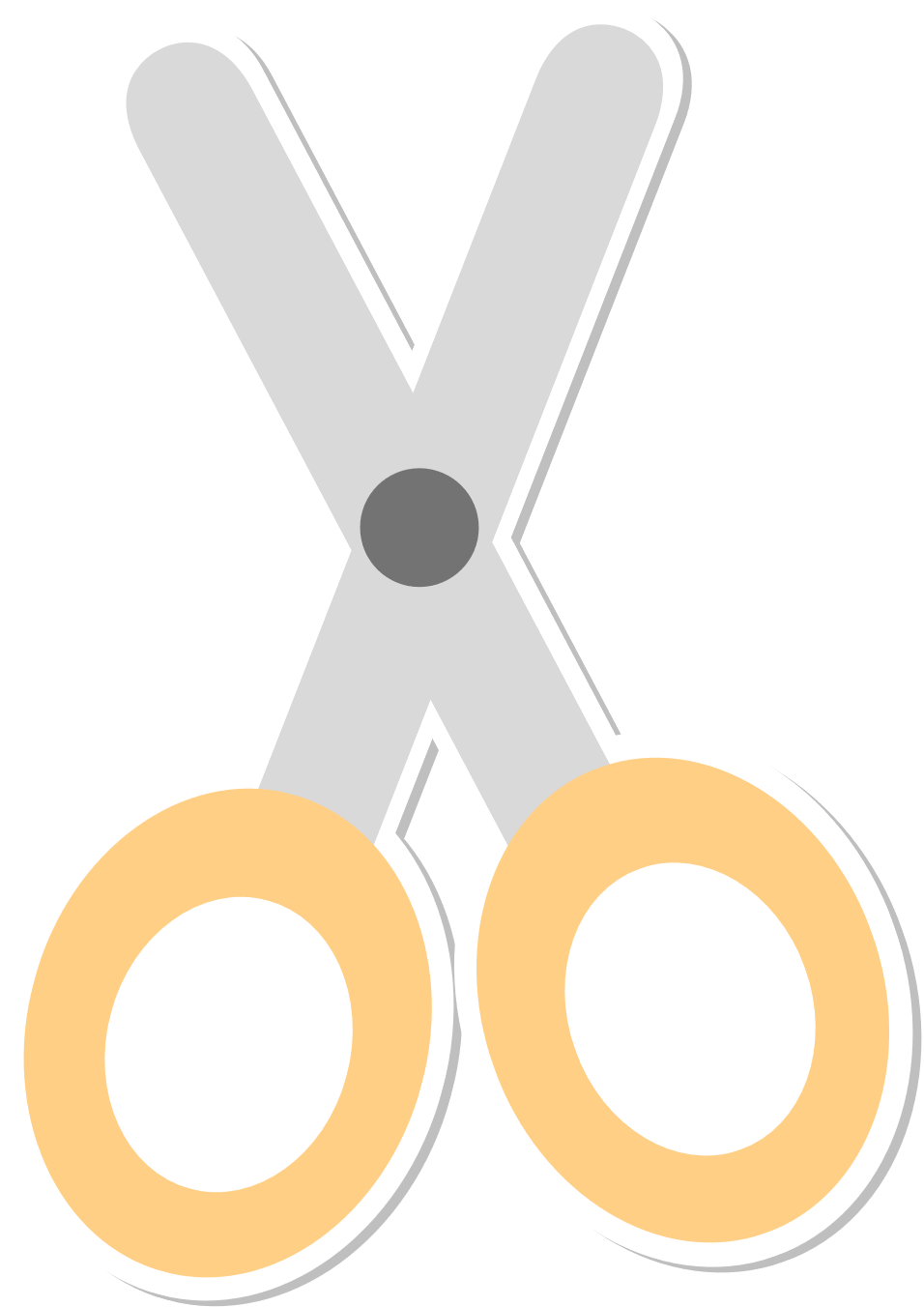 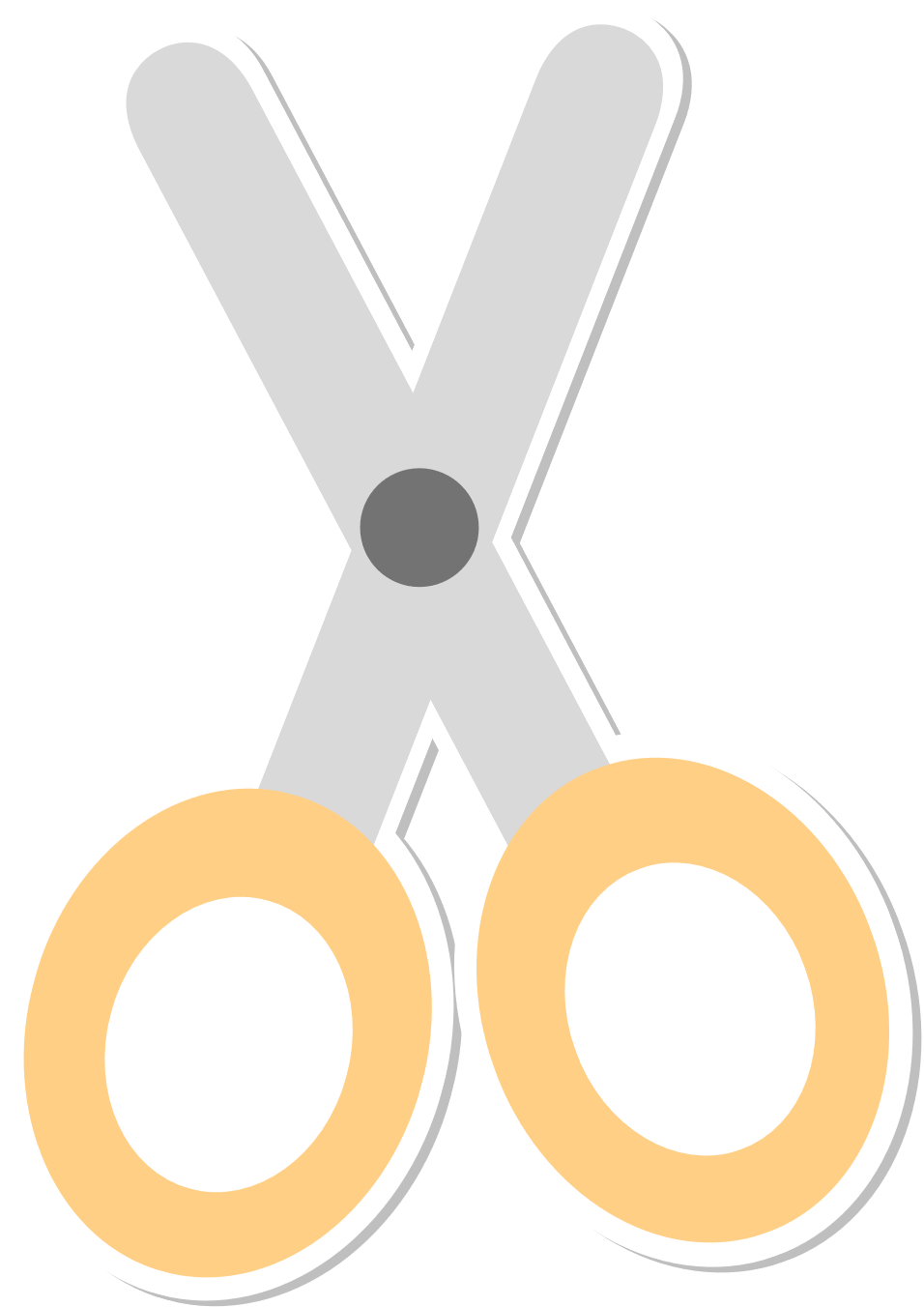 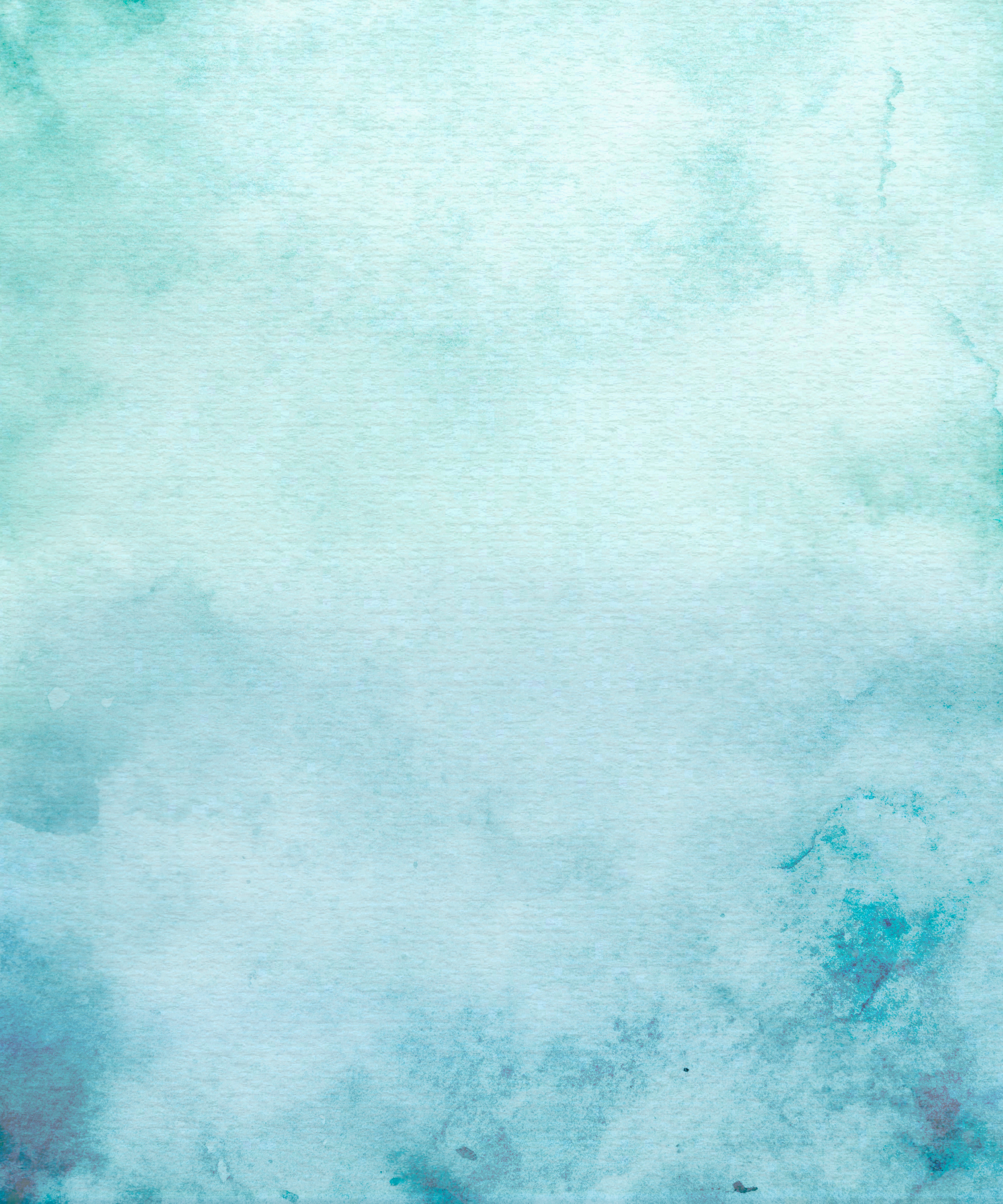 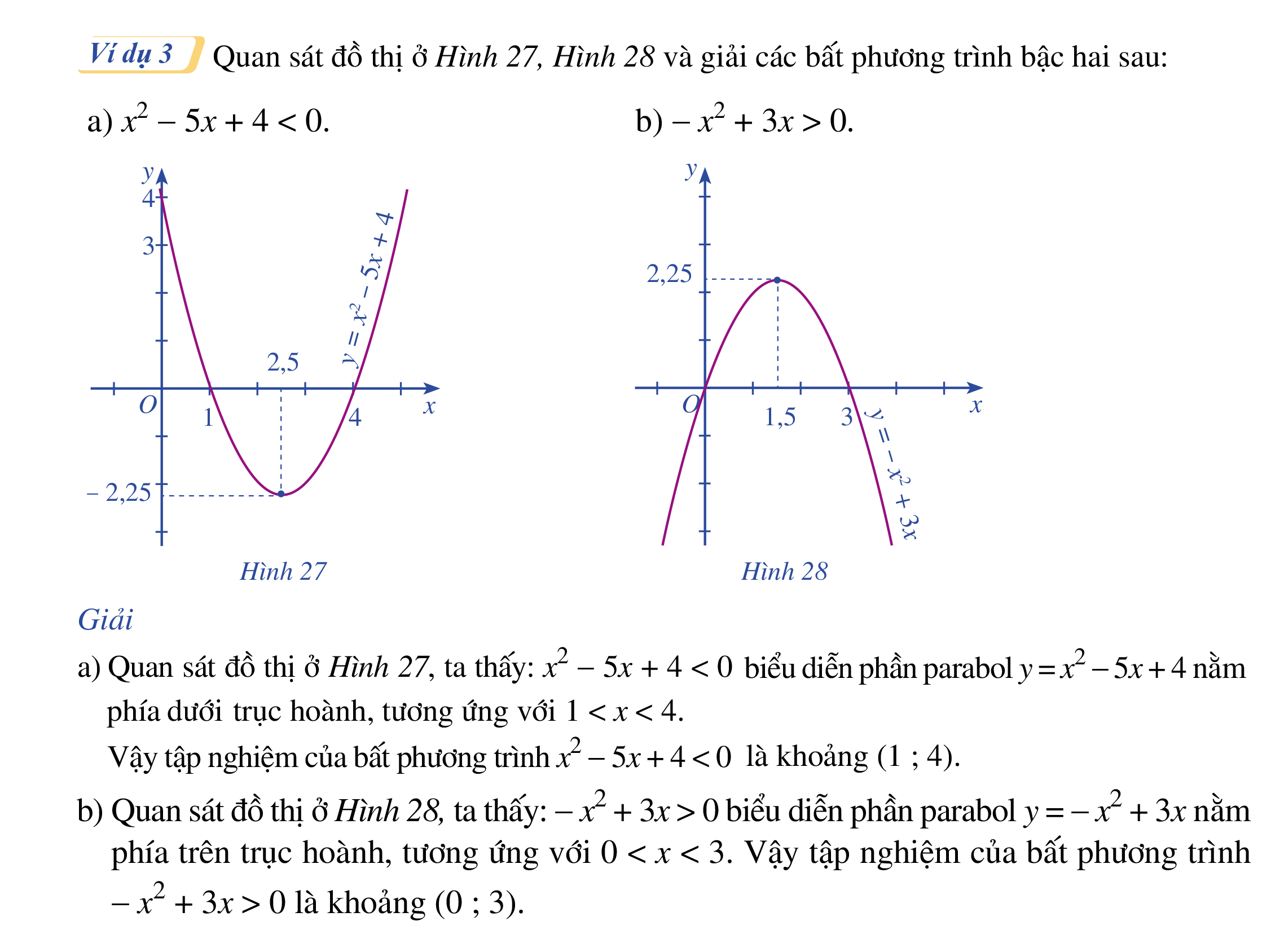 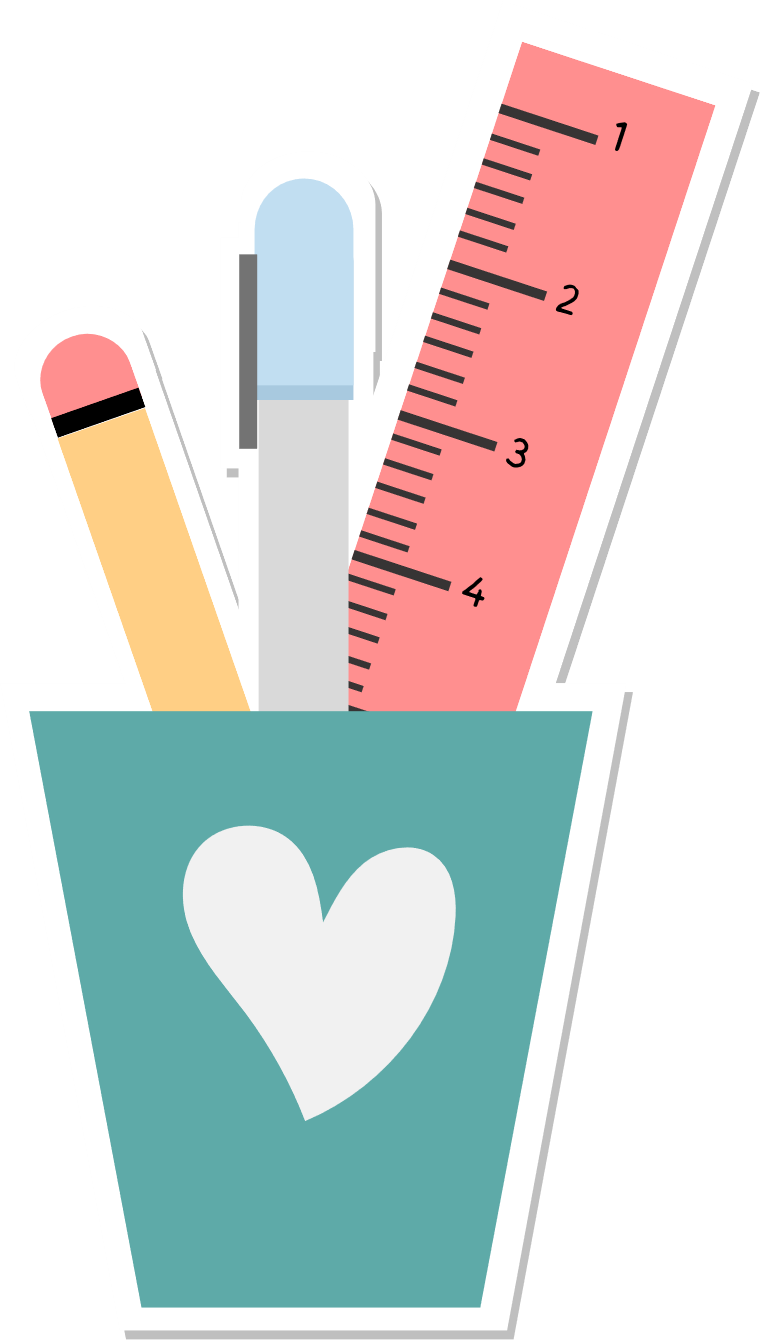 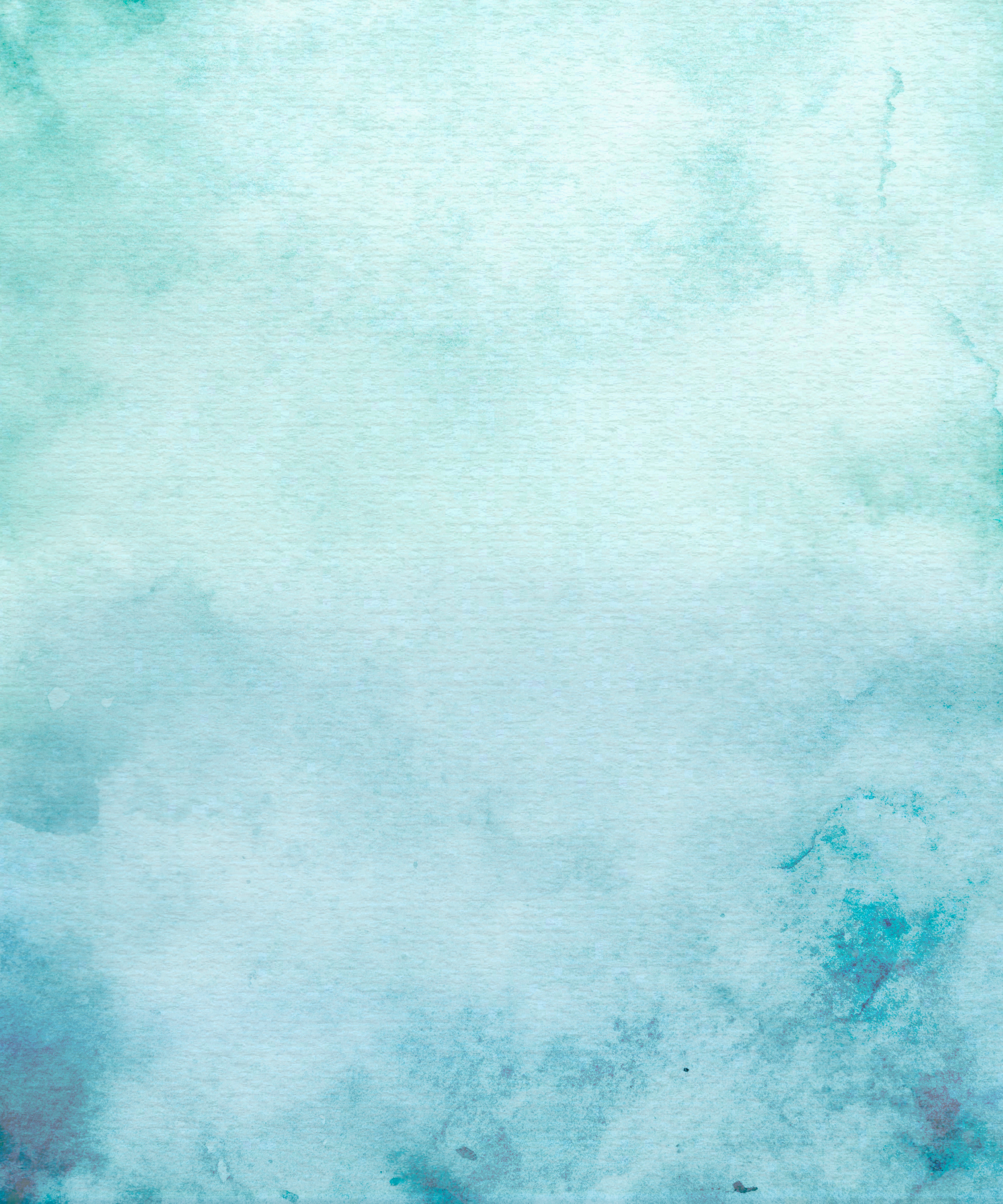 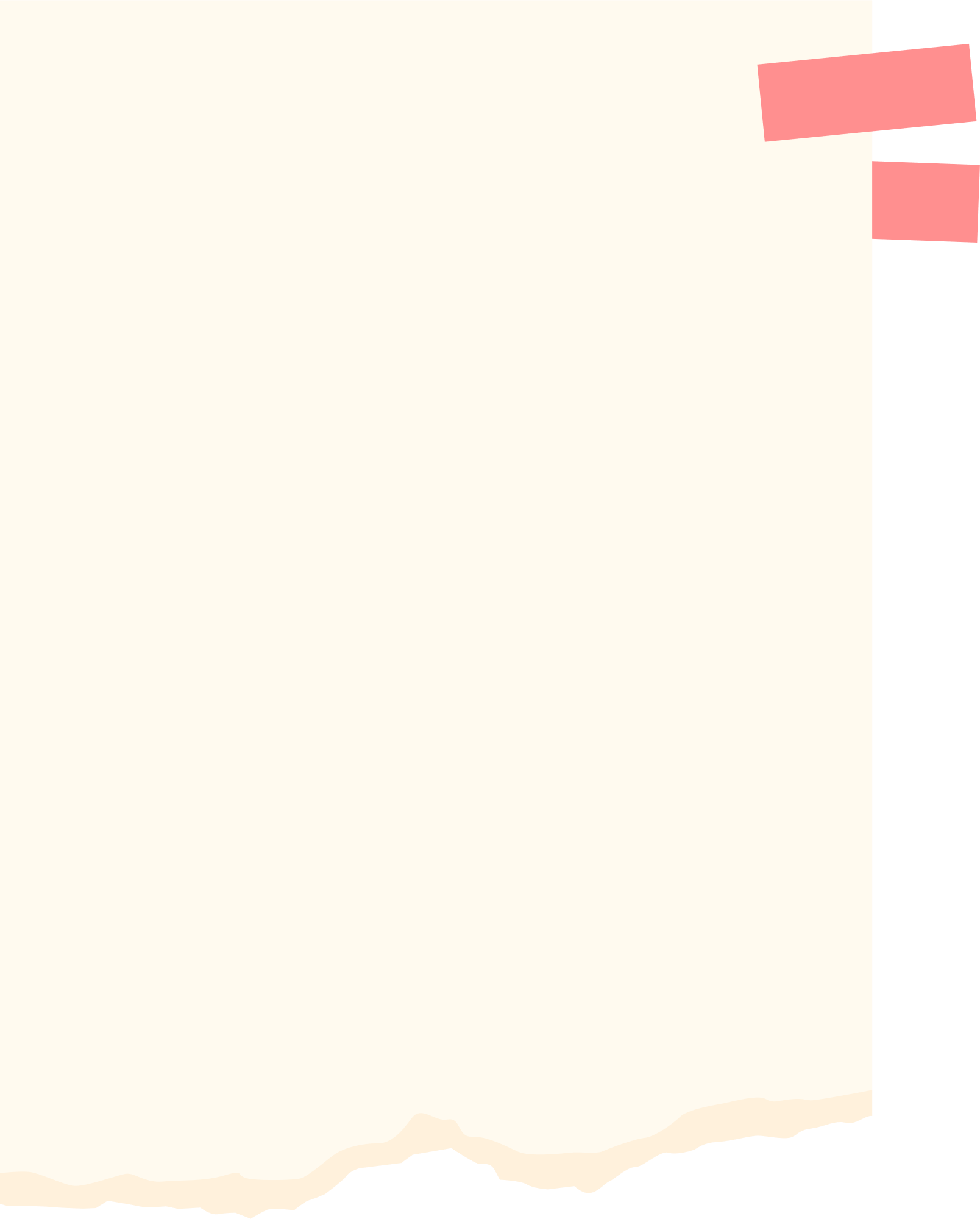 Luyện tập 3
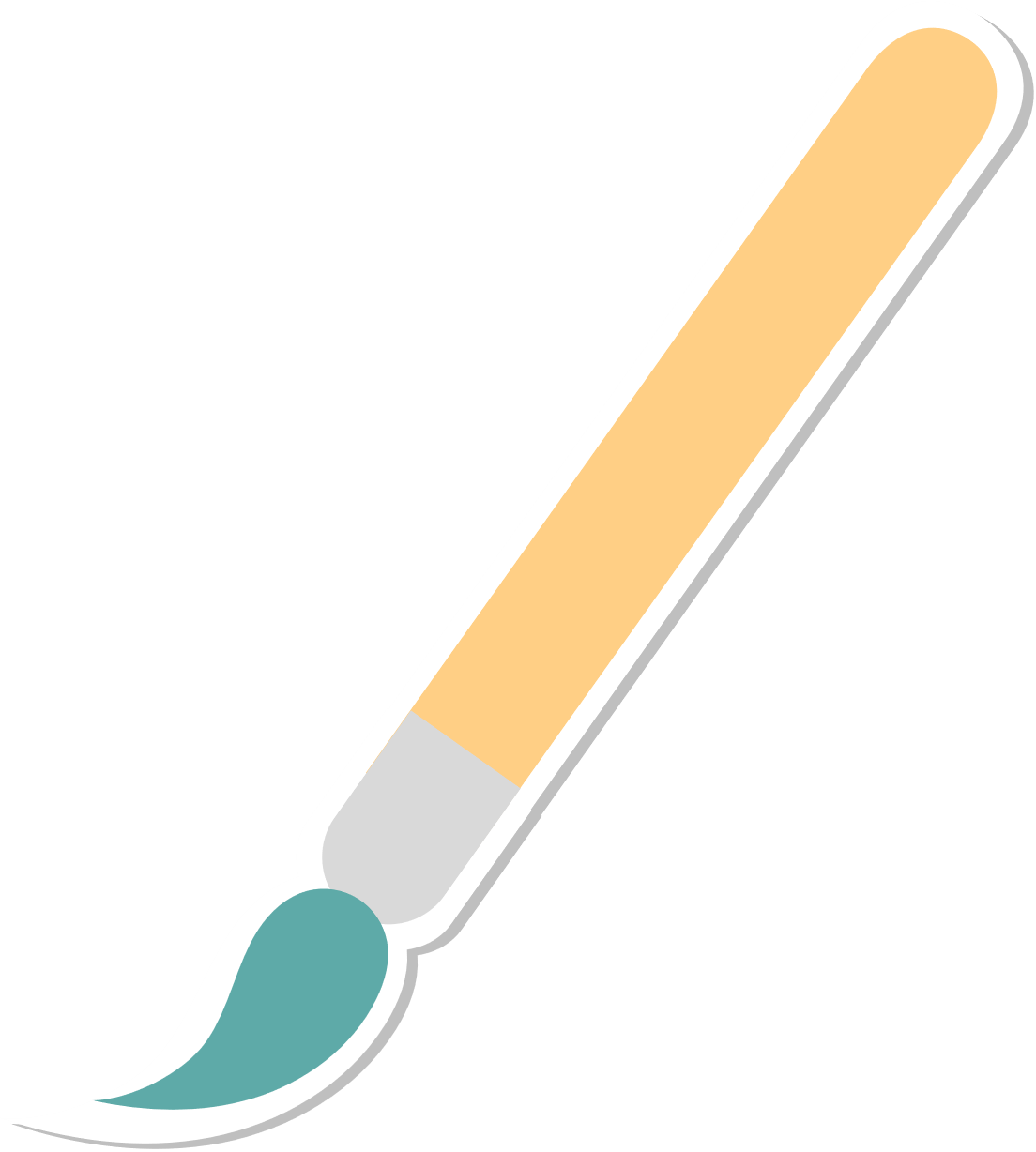 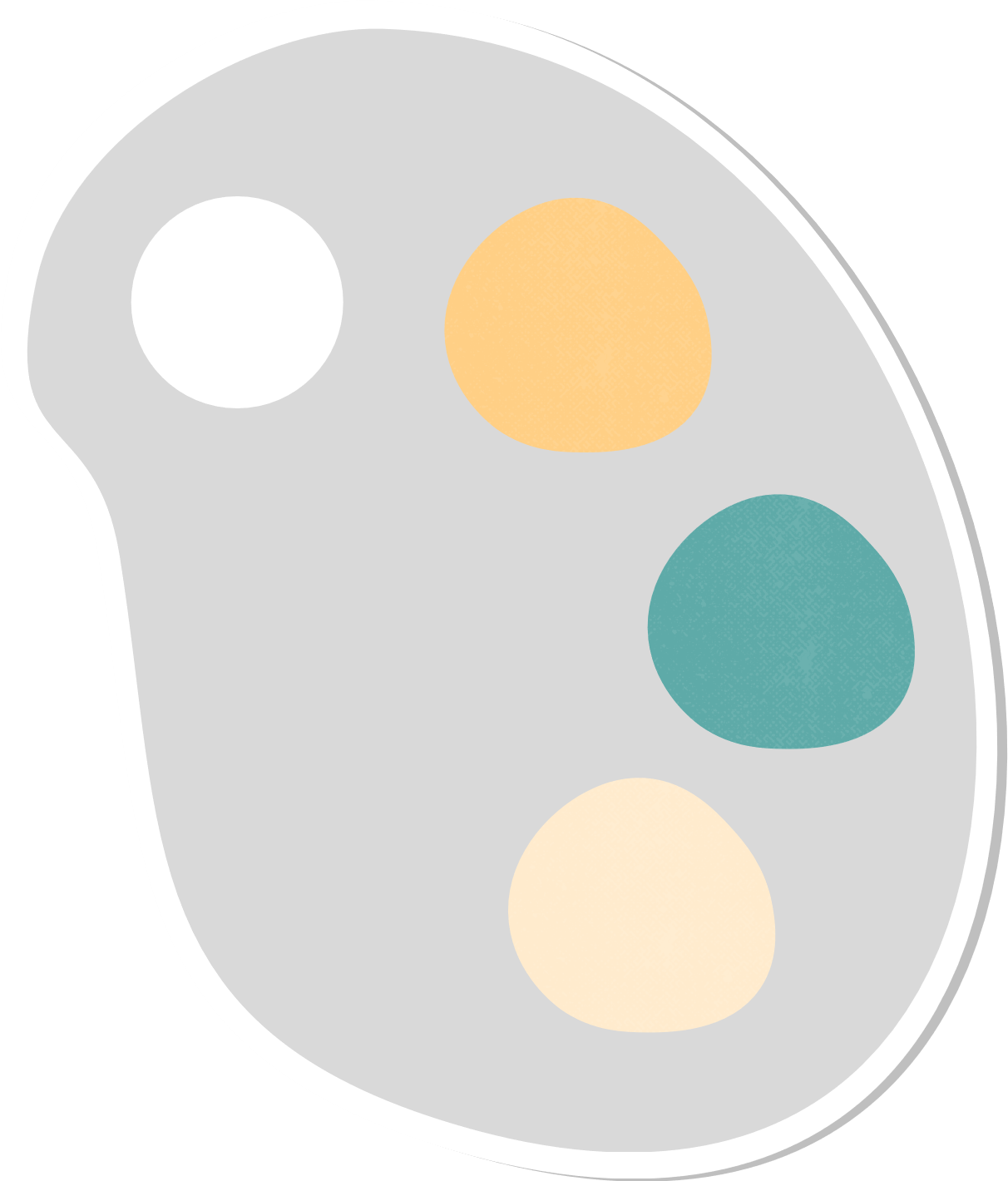 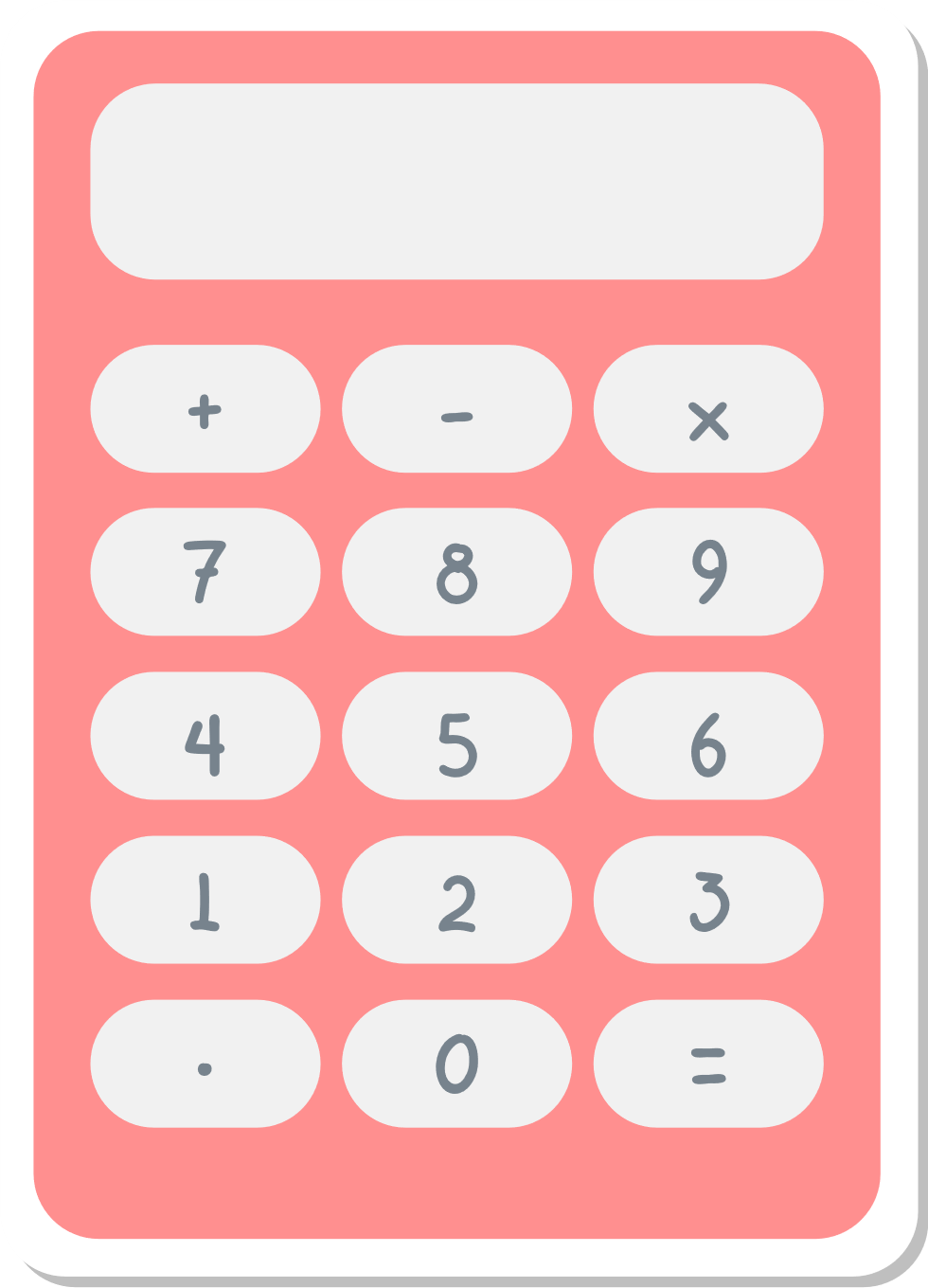 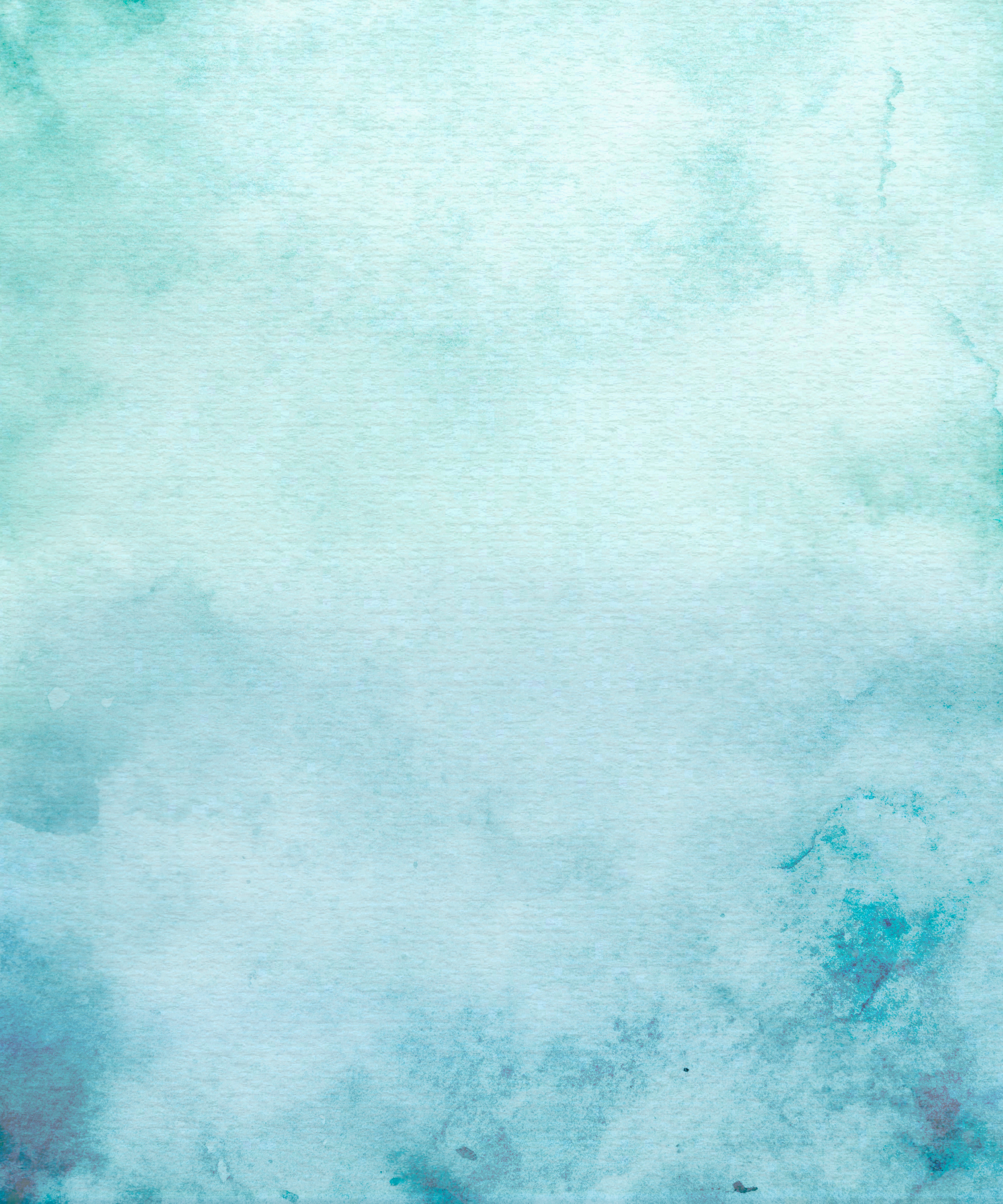 Giải
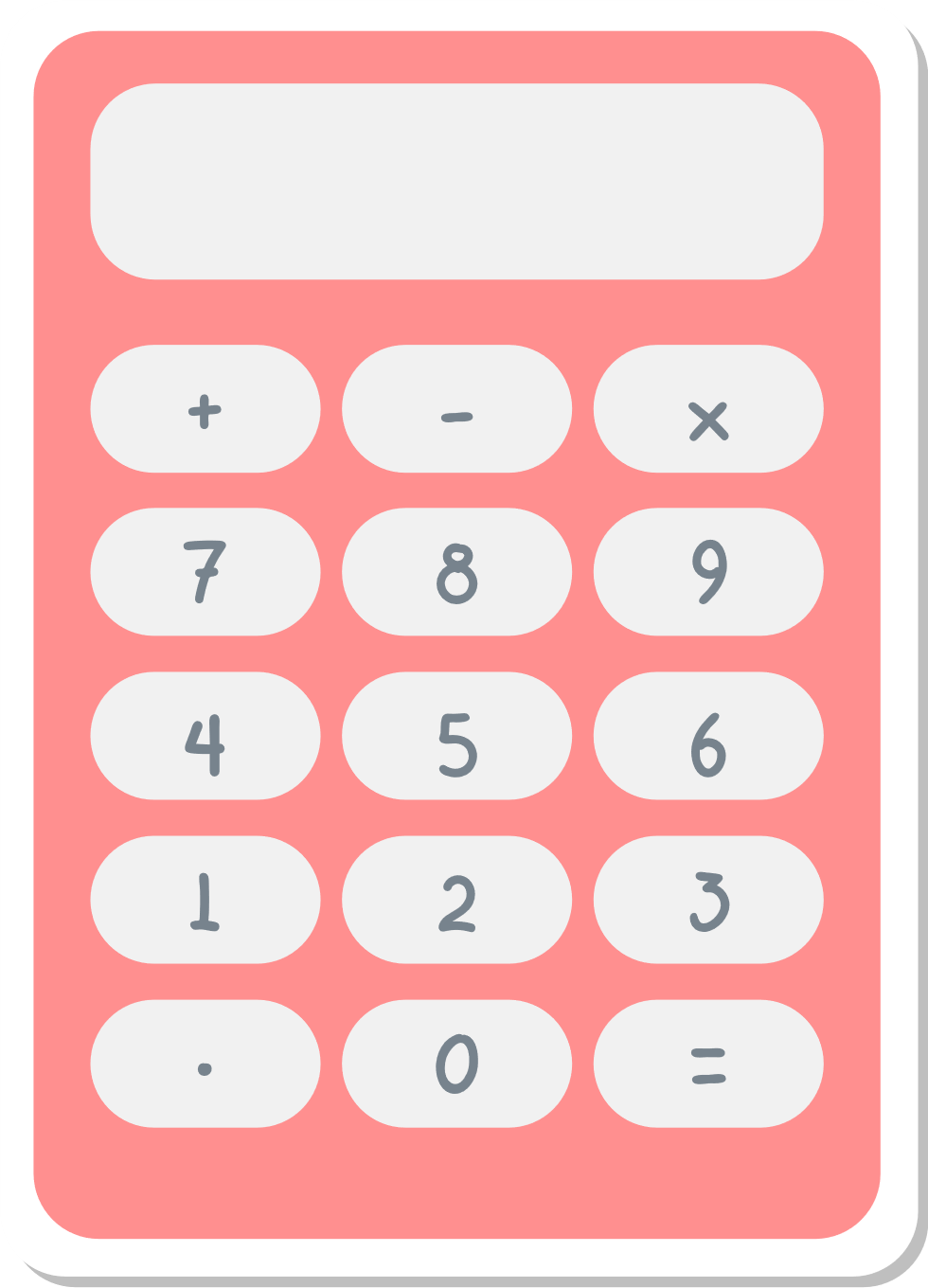 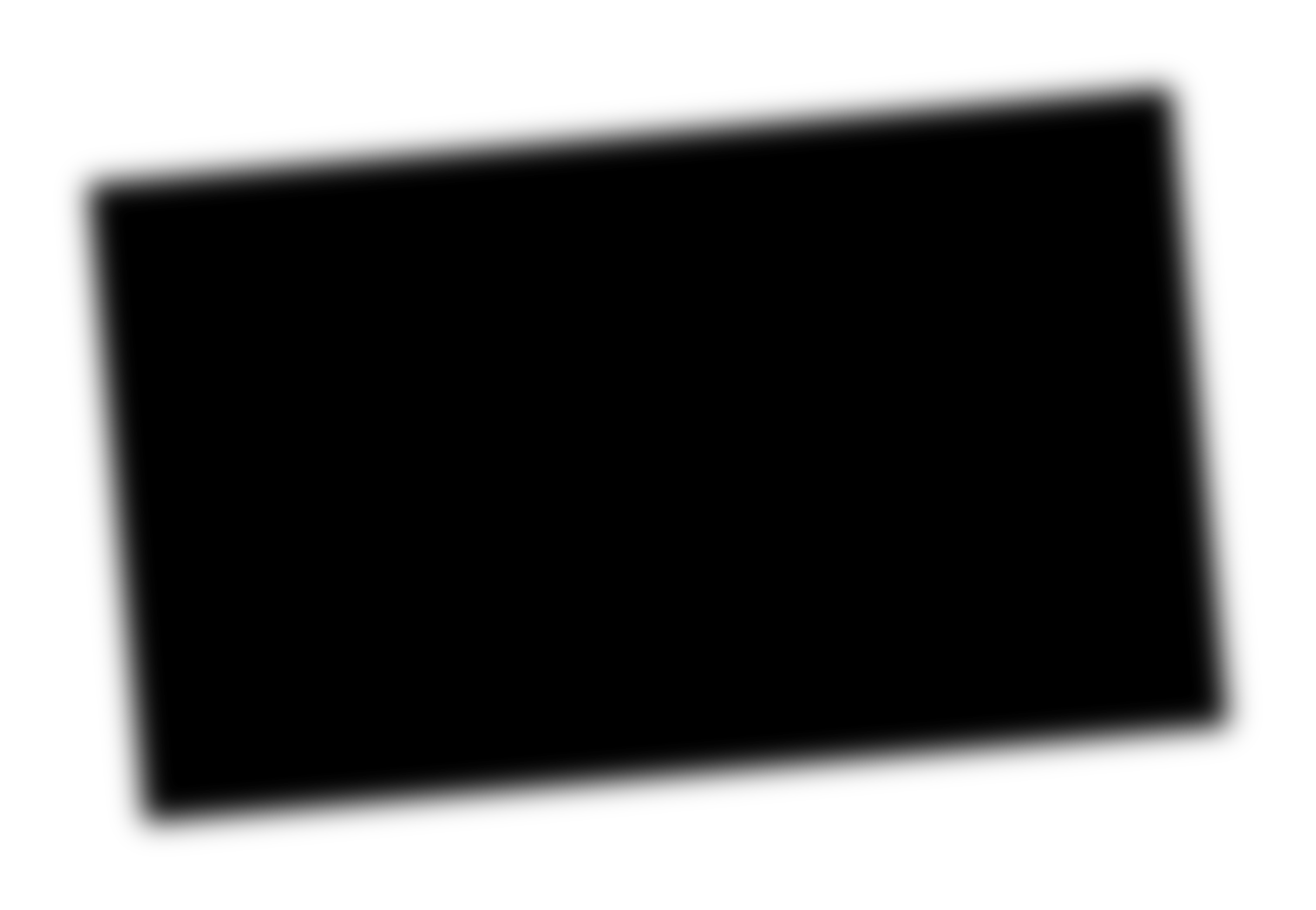 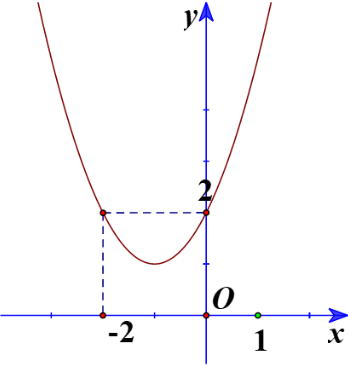 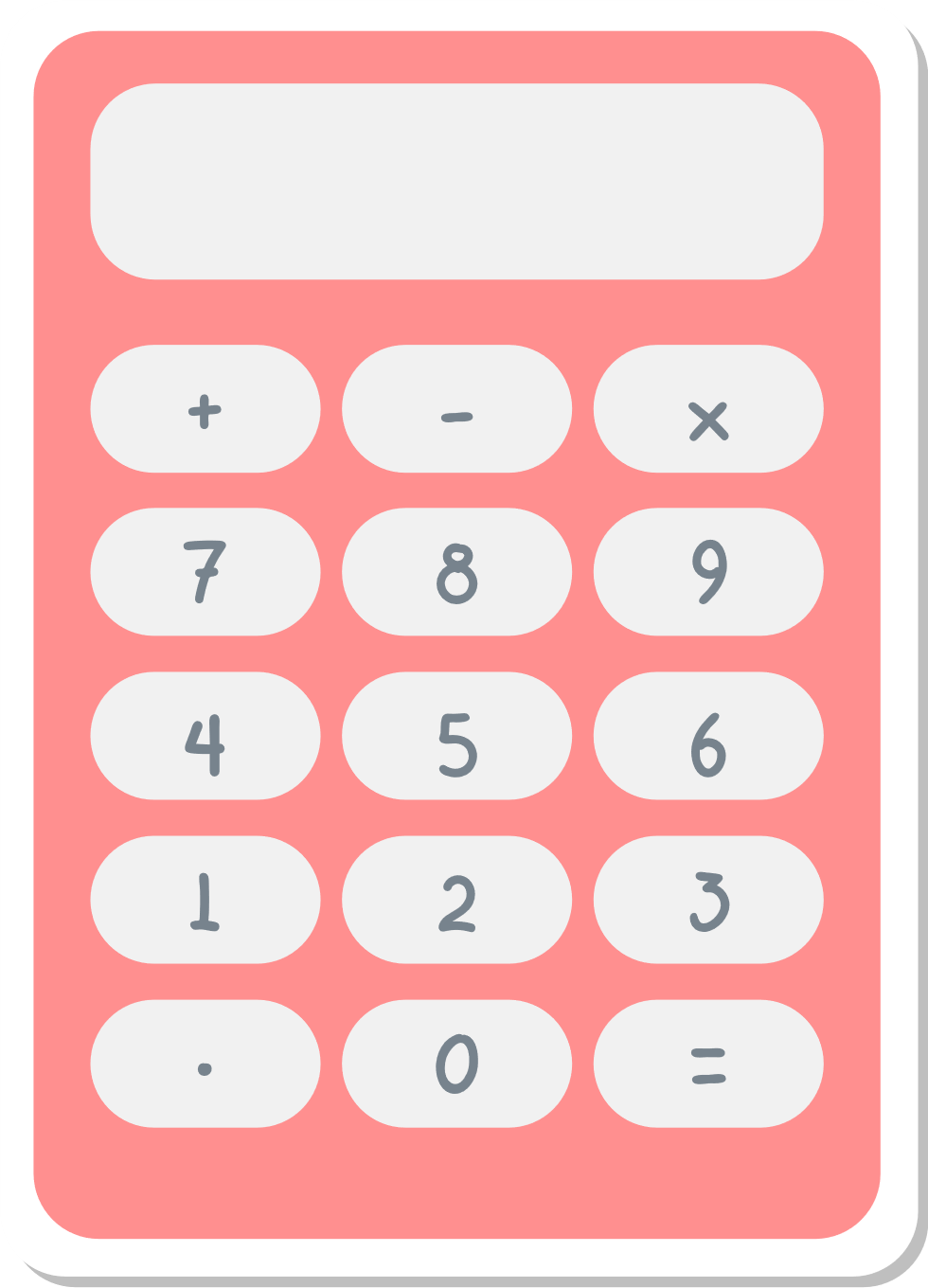 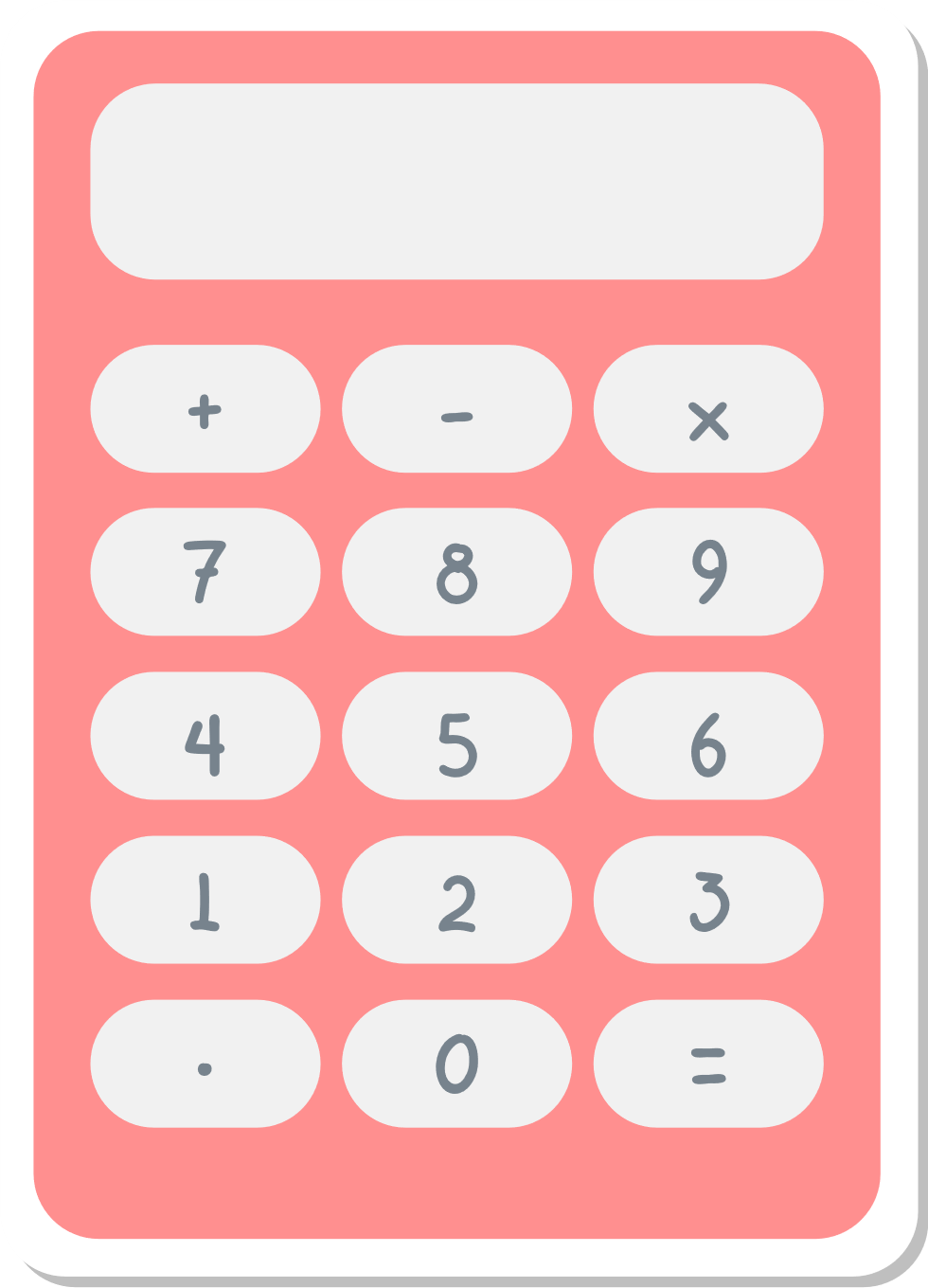 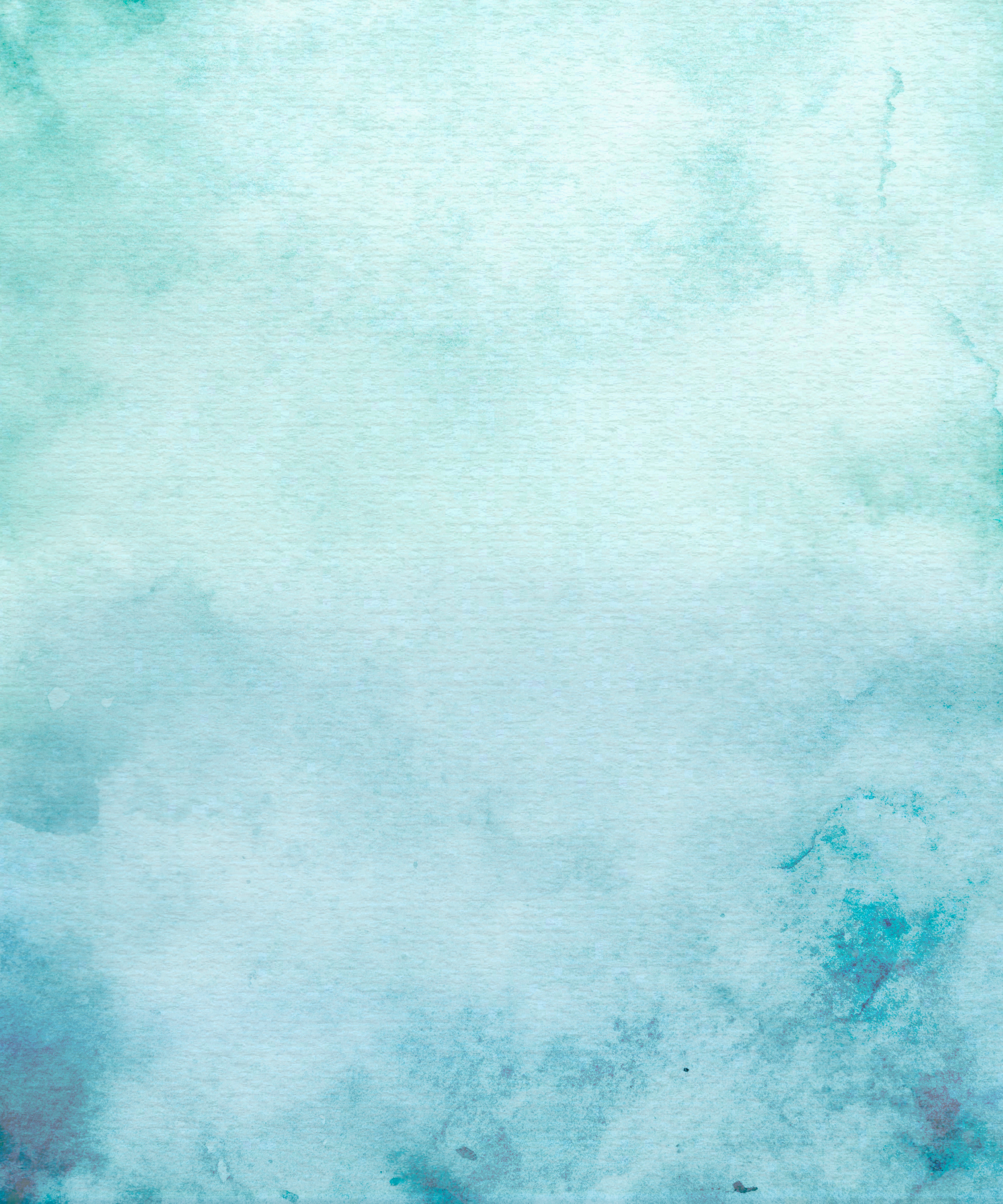 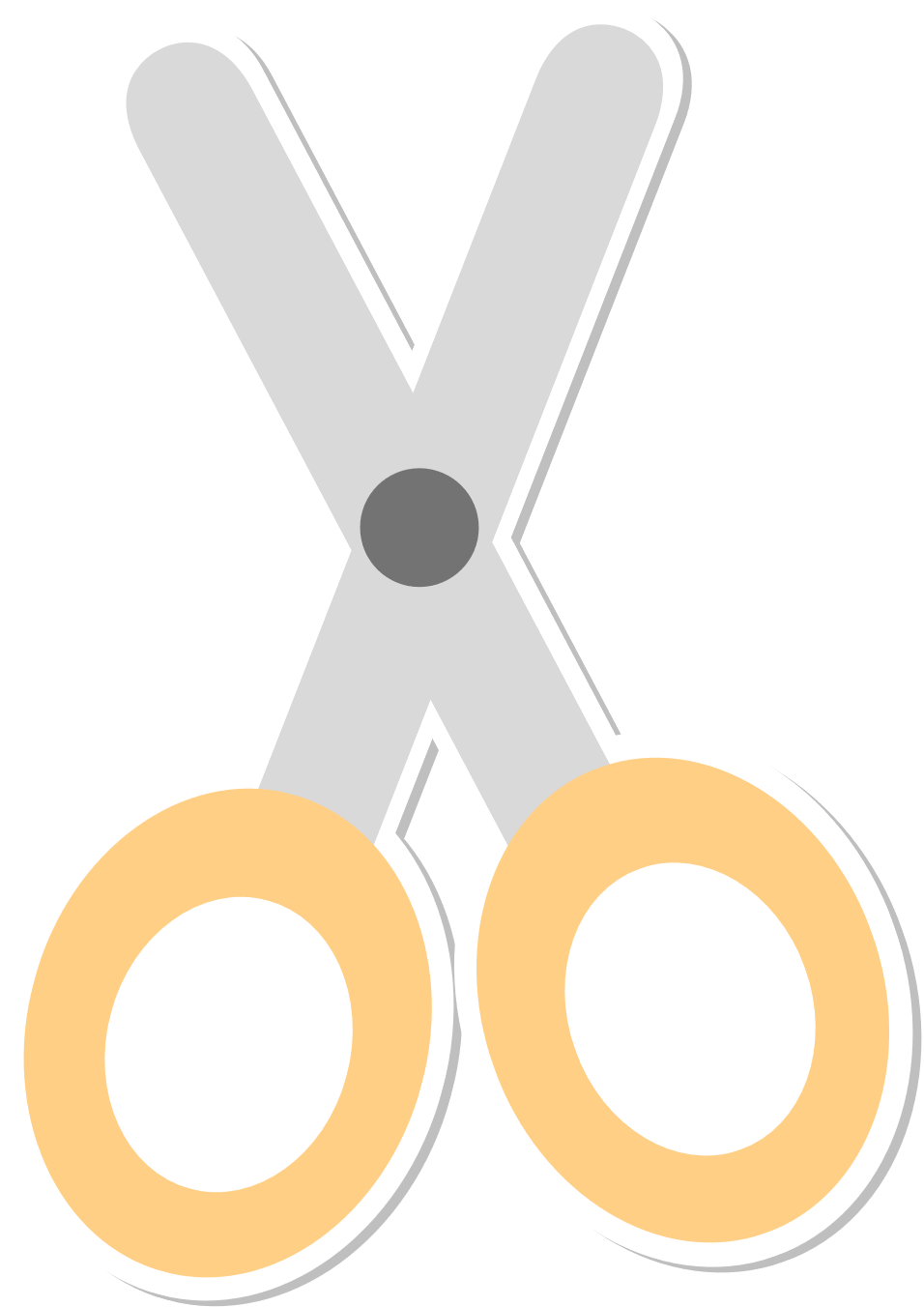 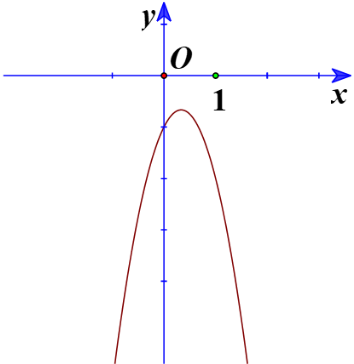 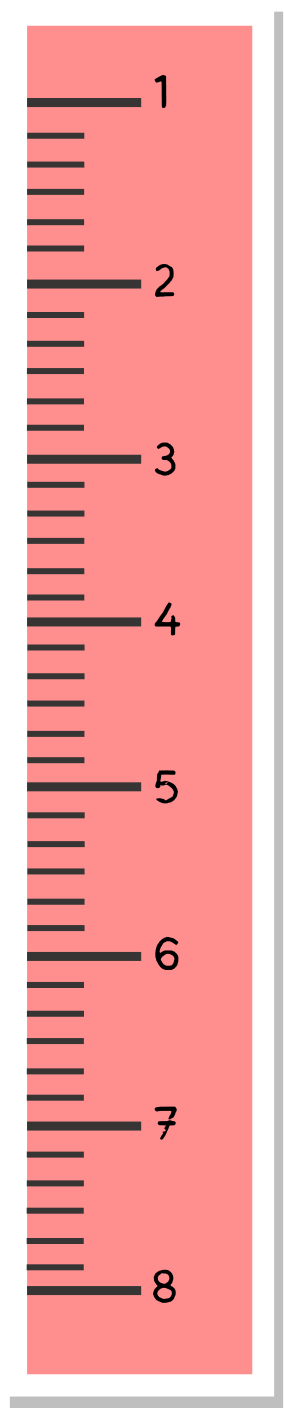 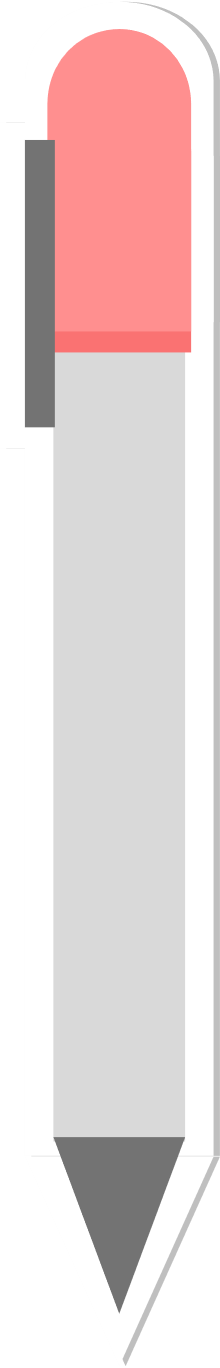 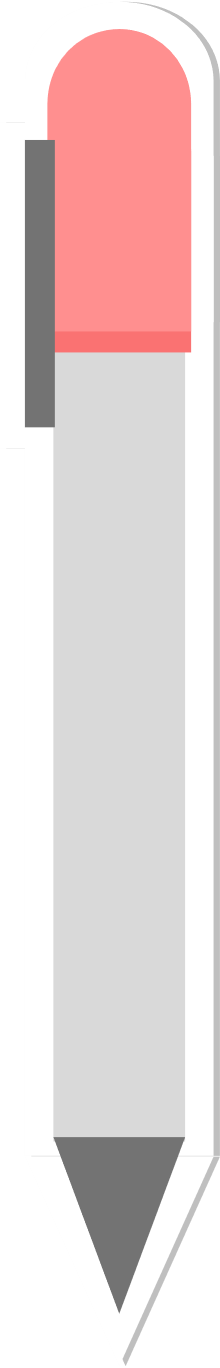 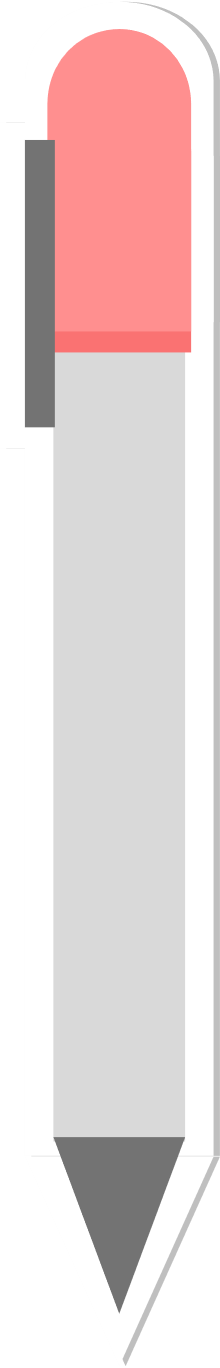 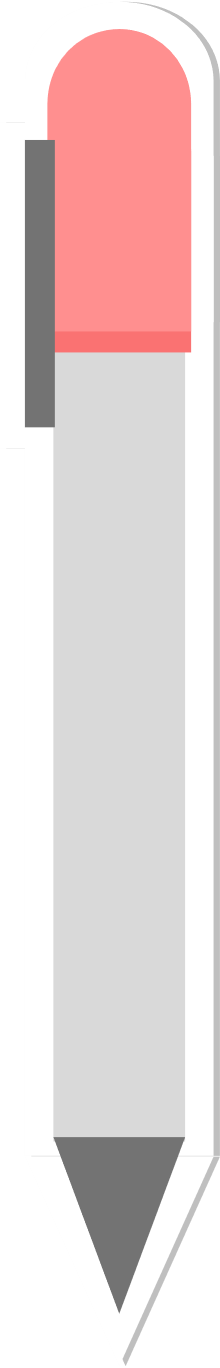 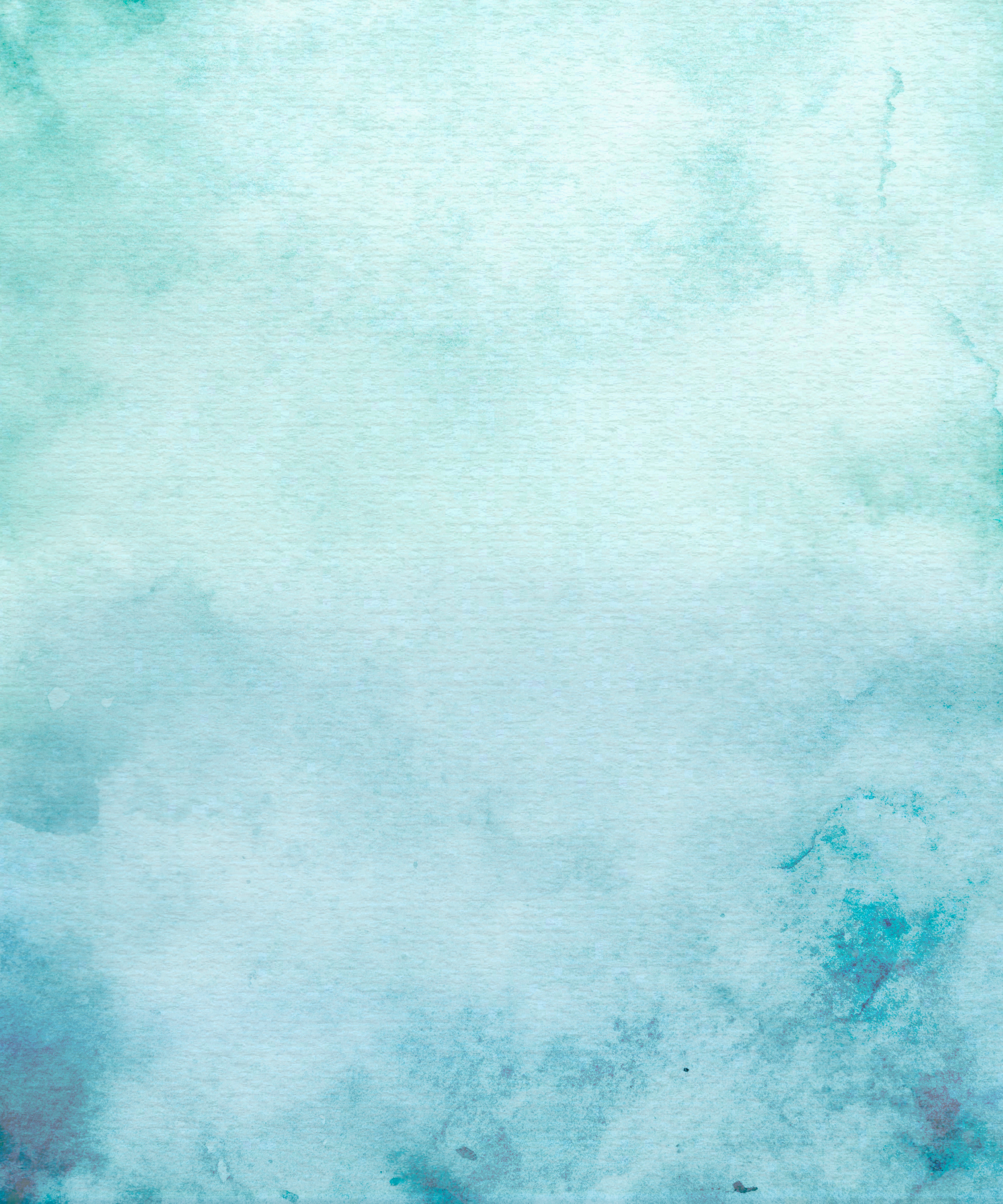 III. ỨNG DỤNG CỦA BẤT PHƯƠNG TRÌNH BẬC HAI MỘT ẨN
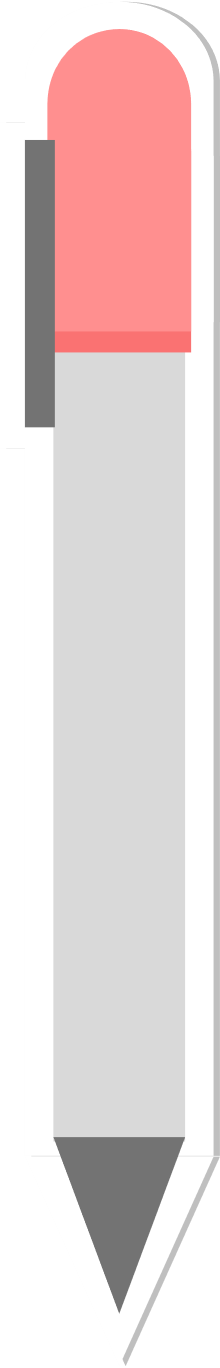 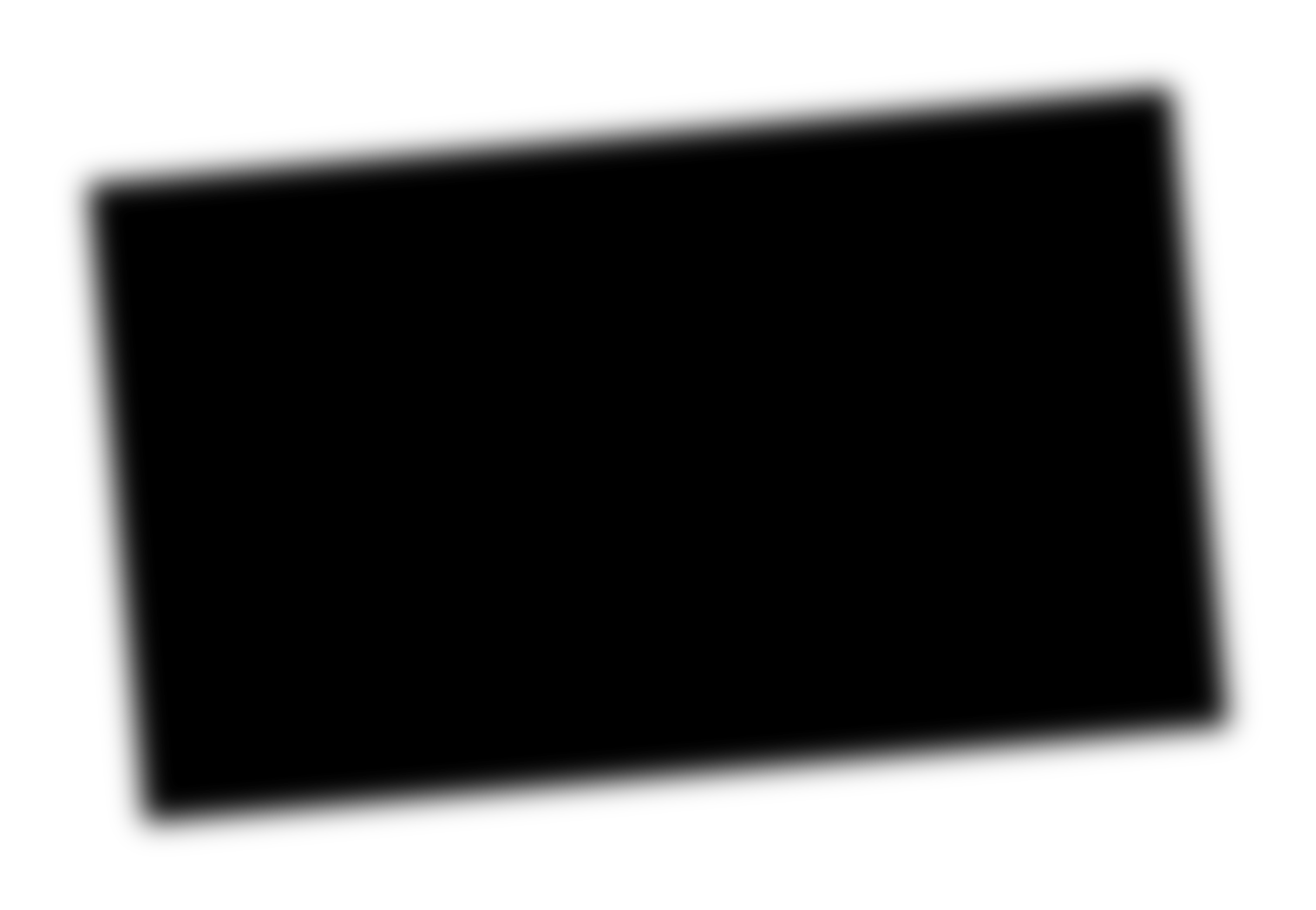 Ví dụ 4
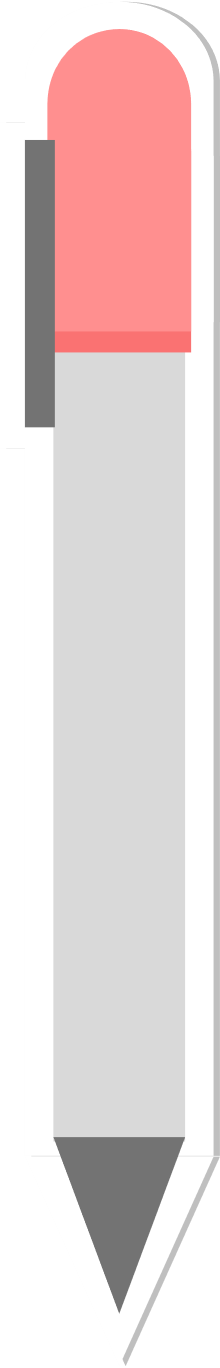 Giải bài toán ở phần mở đầu.
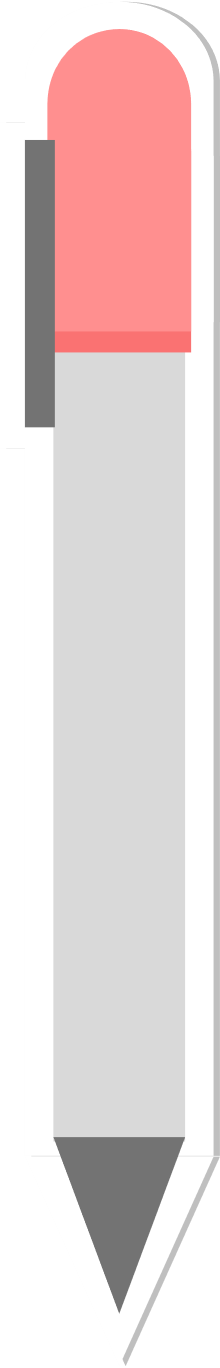 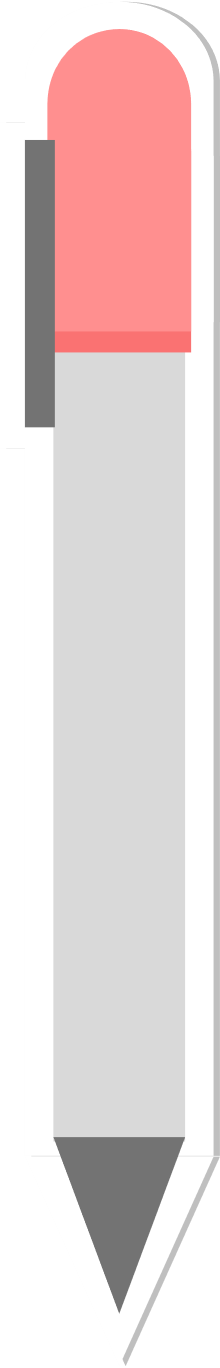 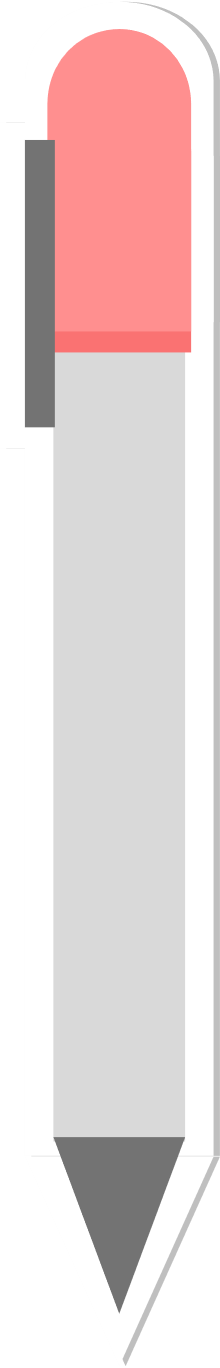 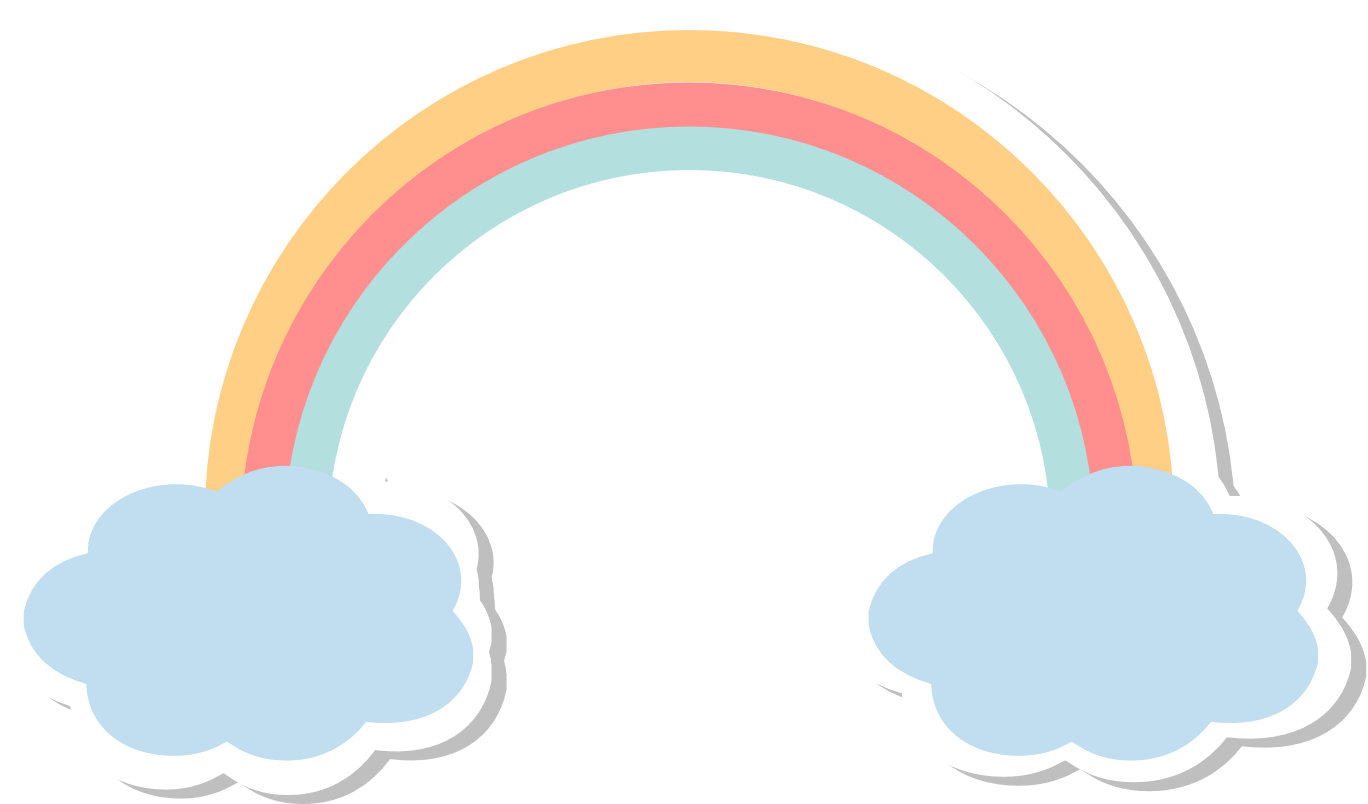 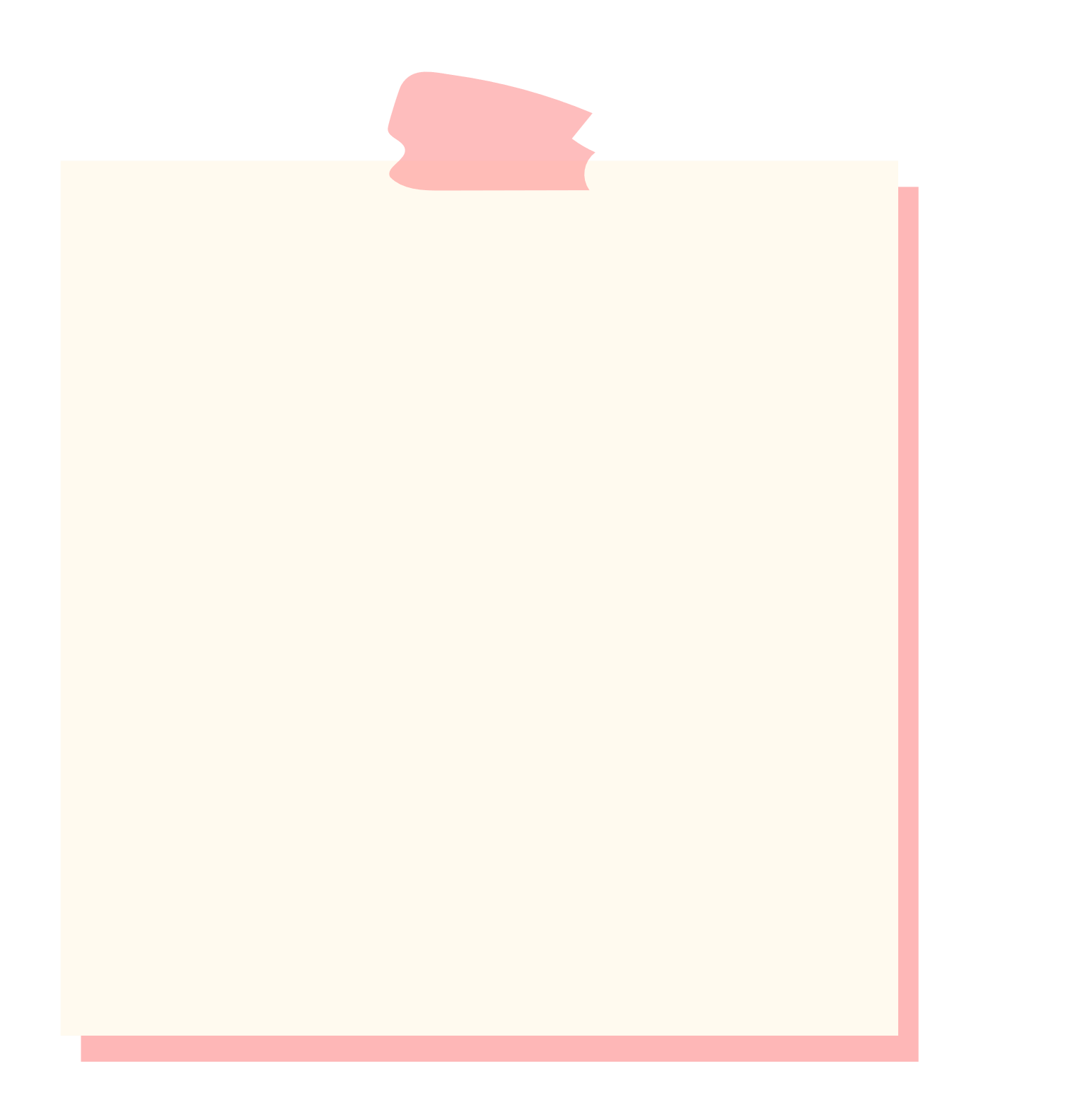 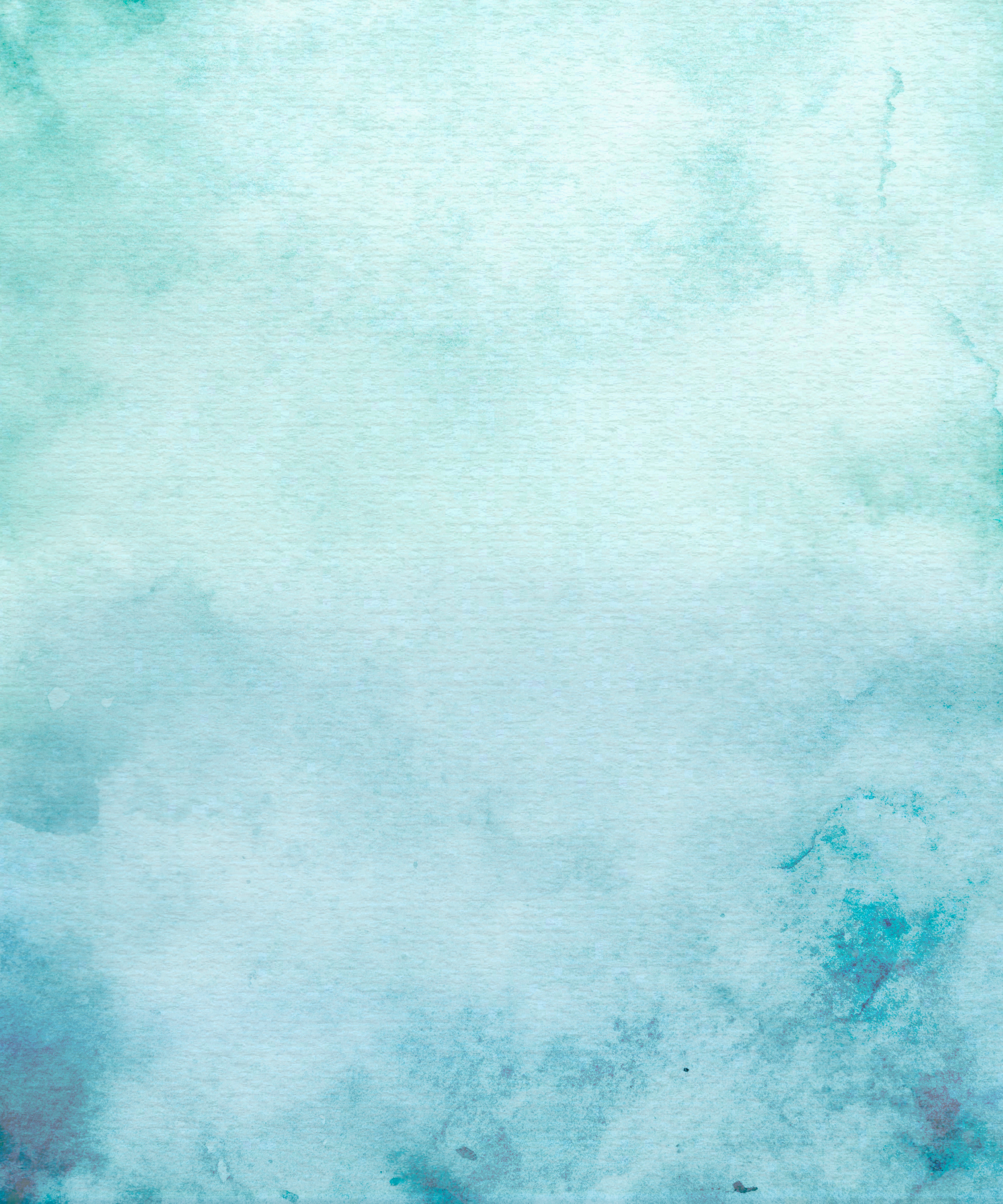 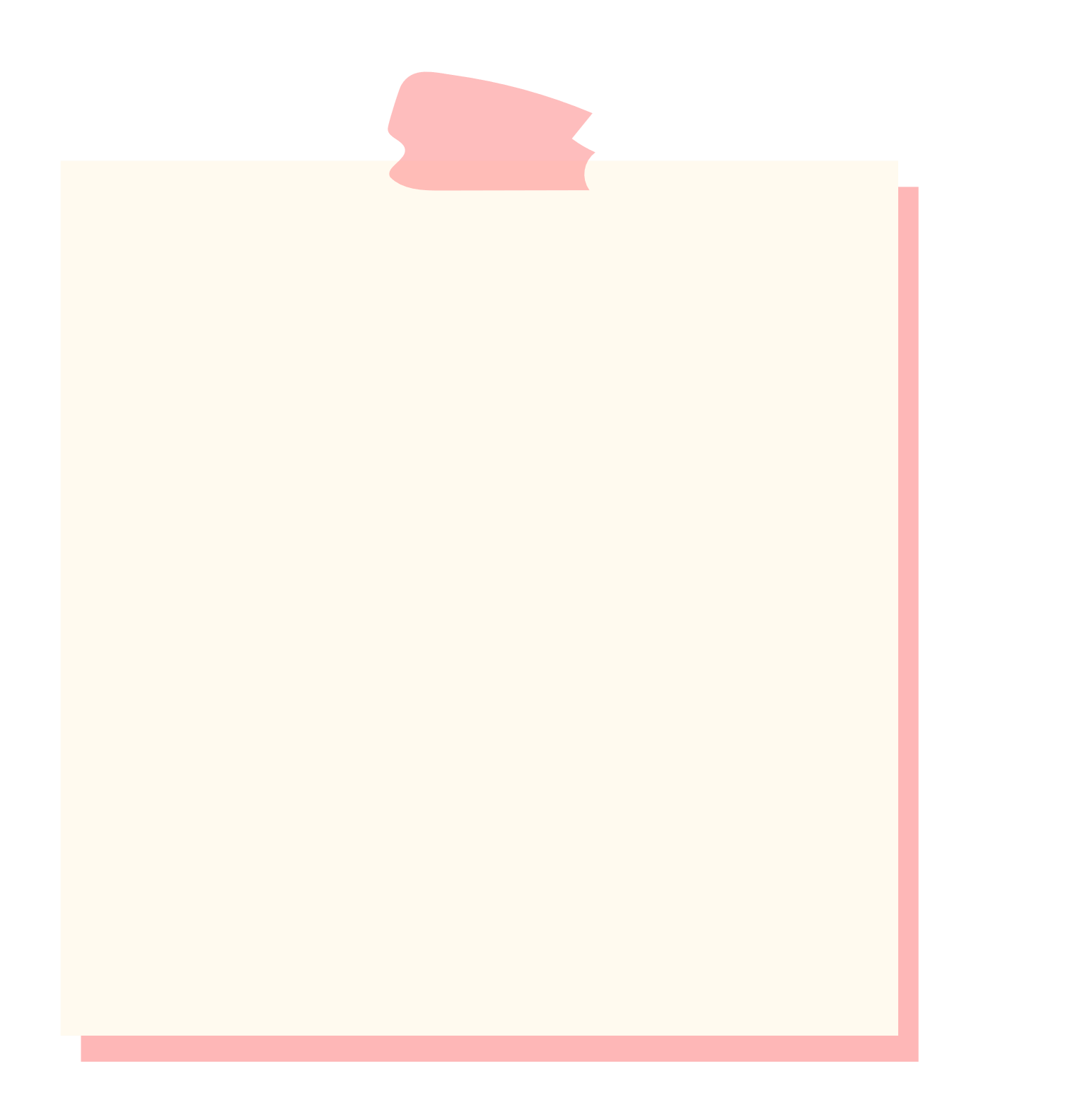 Giải
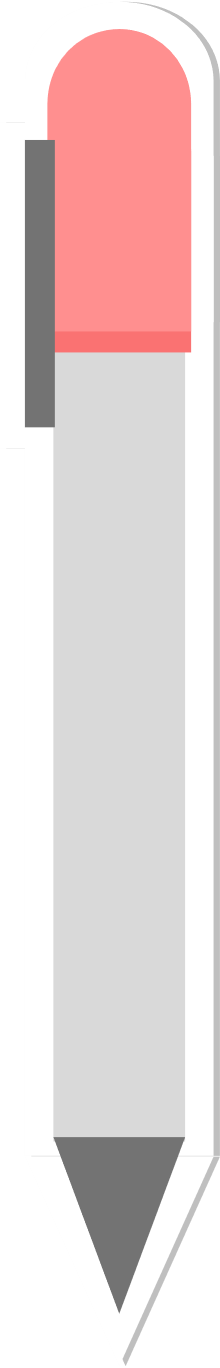 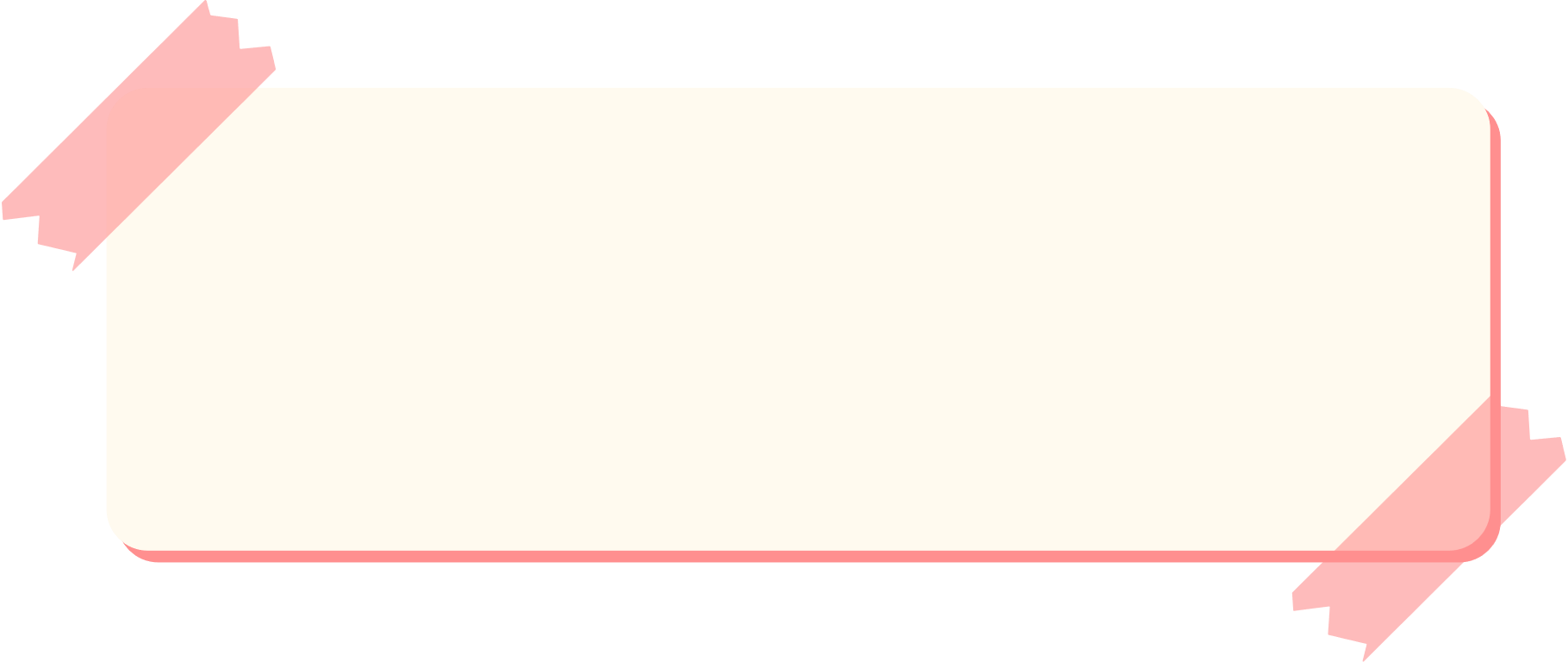 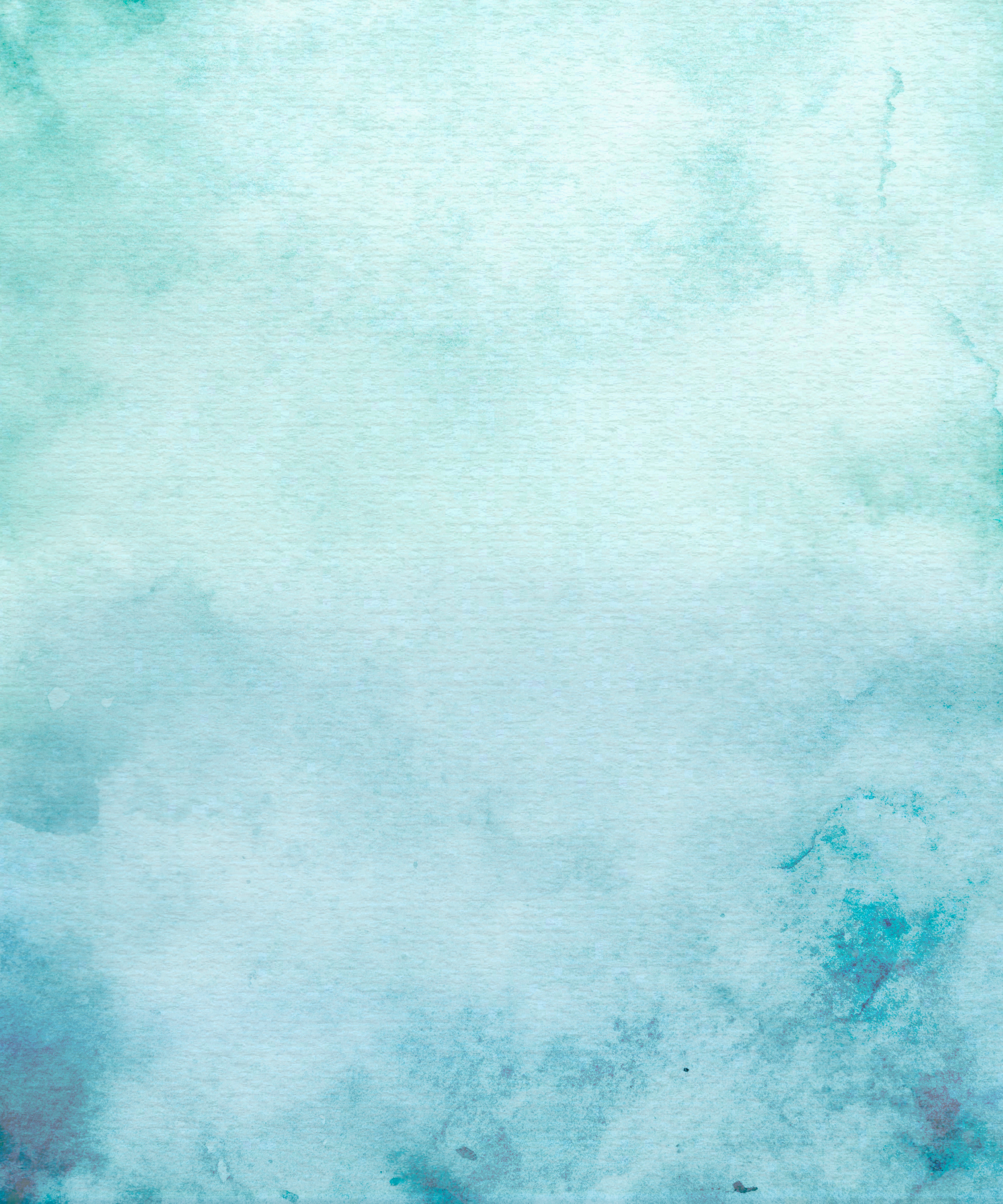 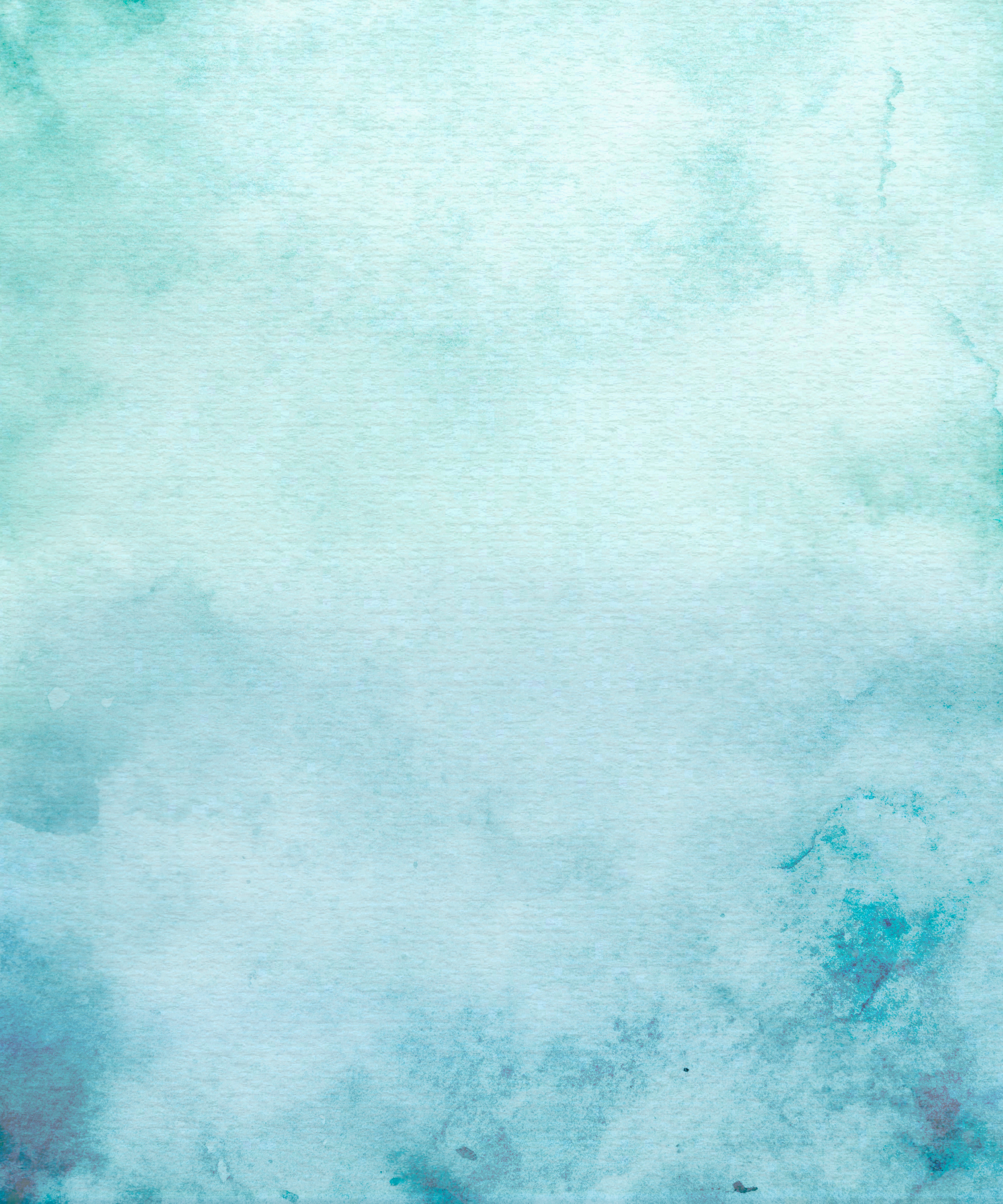 Ví dụ 5
Giải
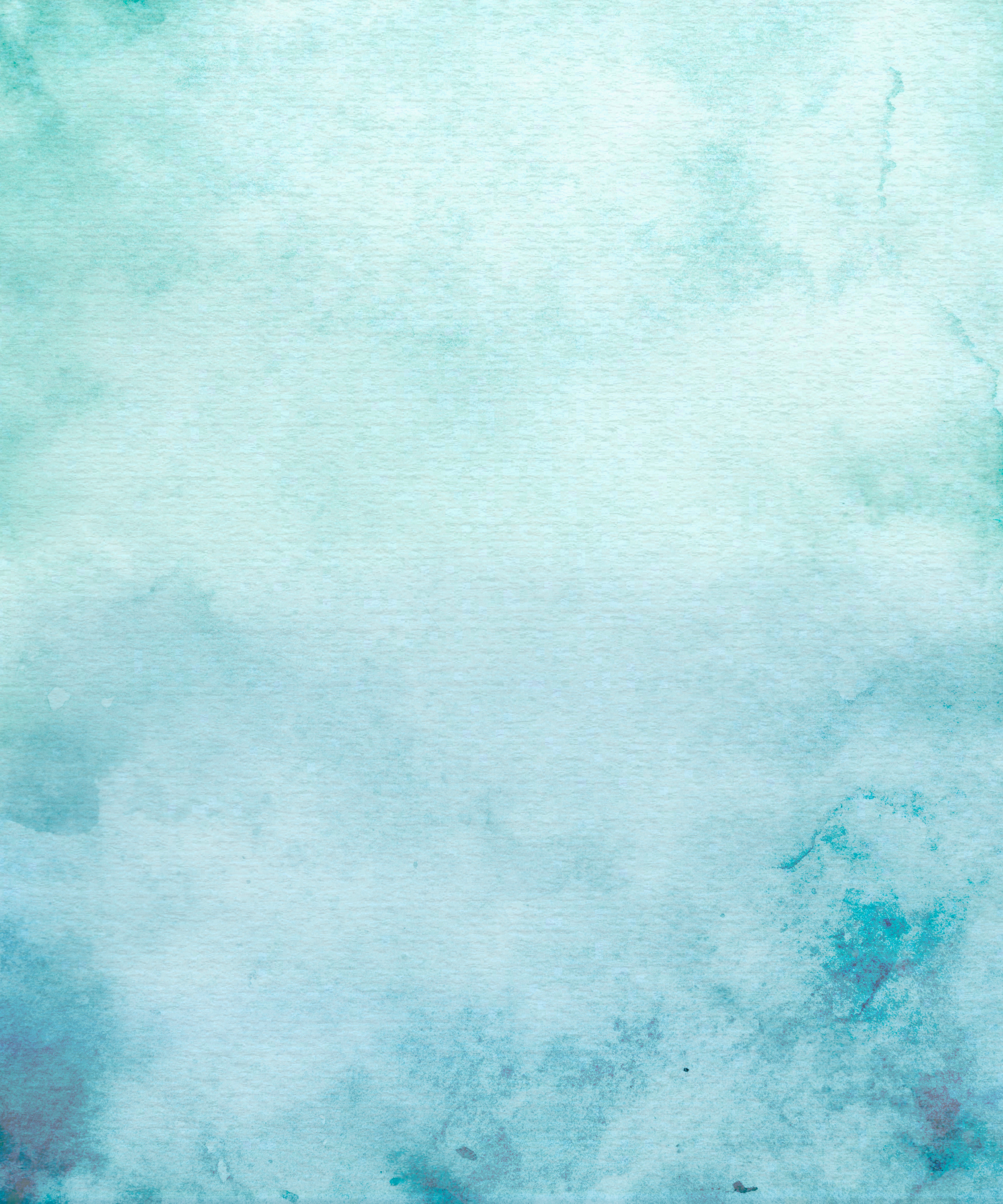 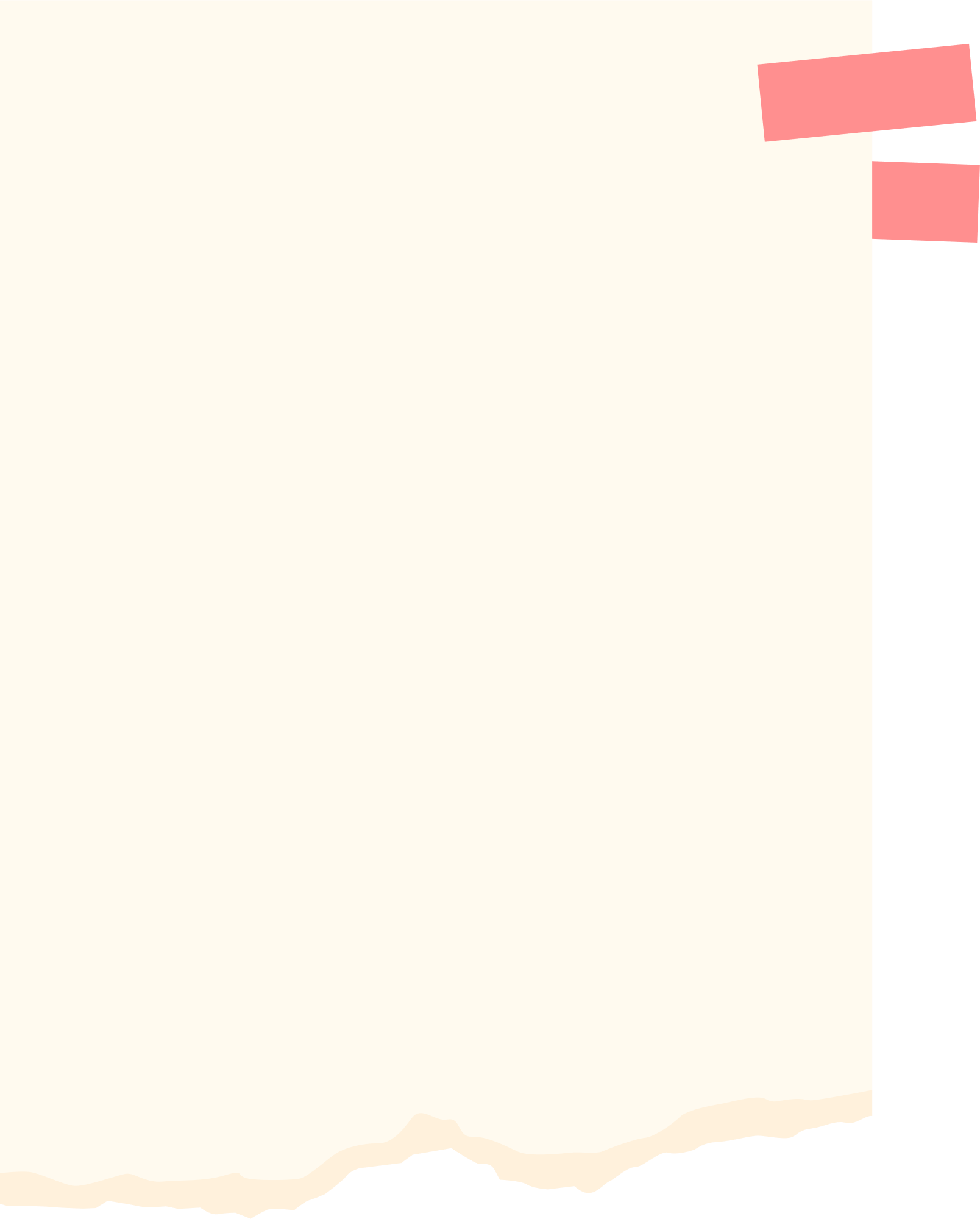 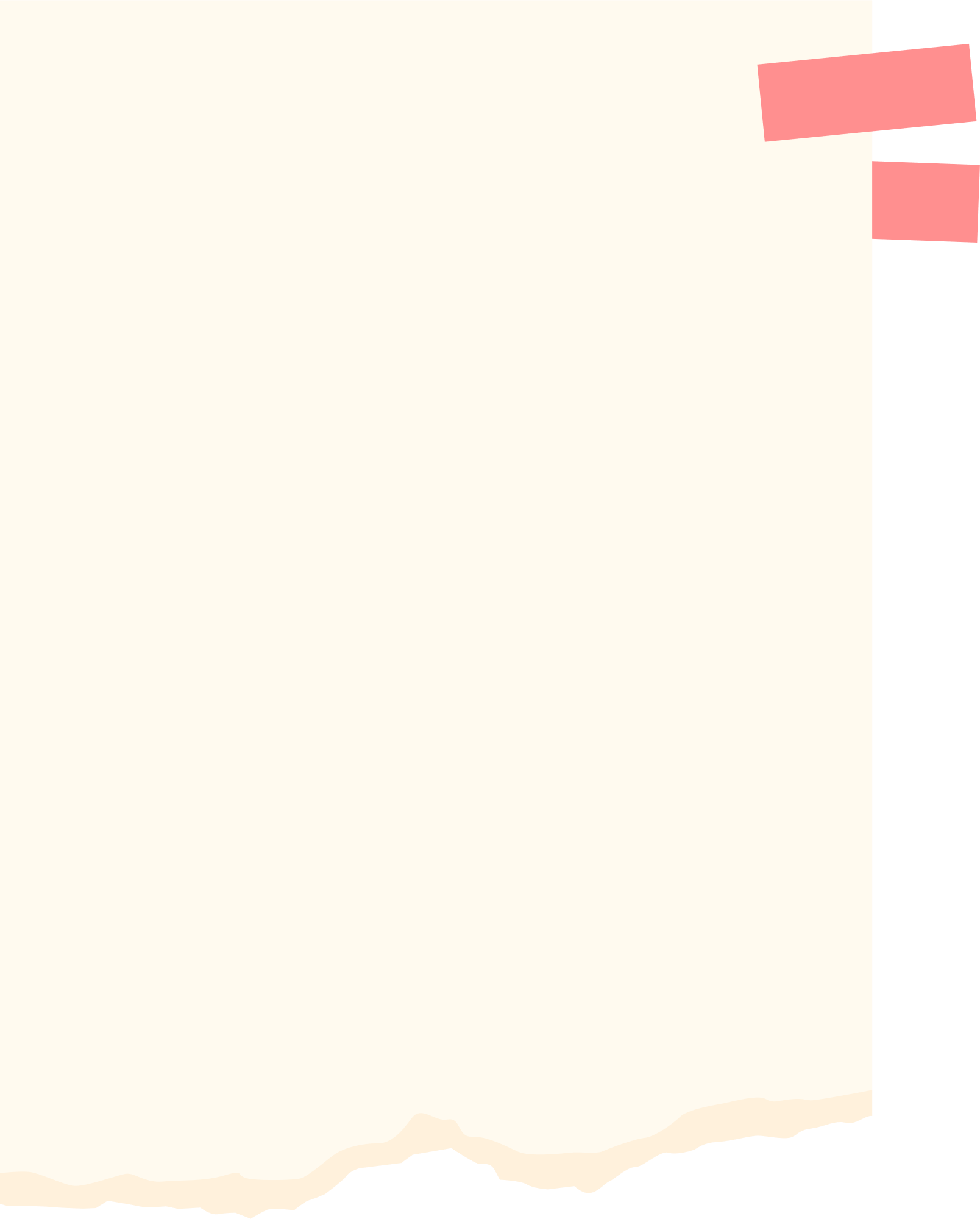 Một tình huống trong huấn luyện pháo binh được mô tả như sau:
Ví dụ 6
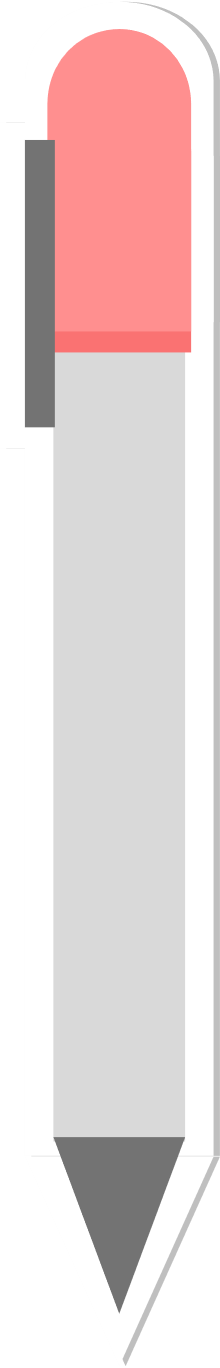 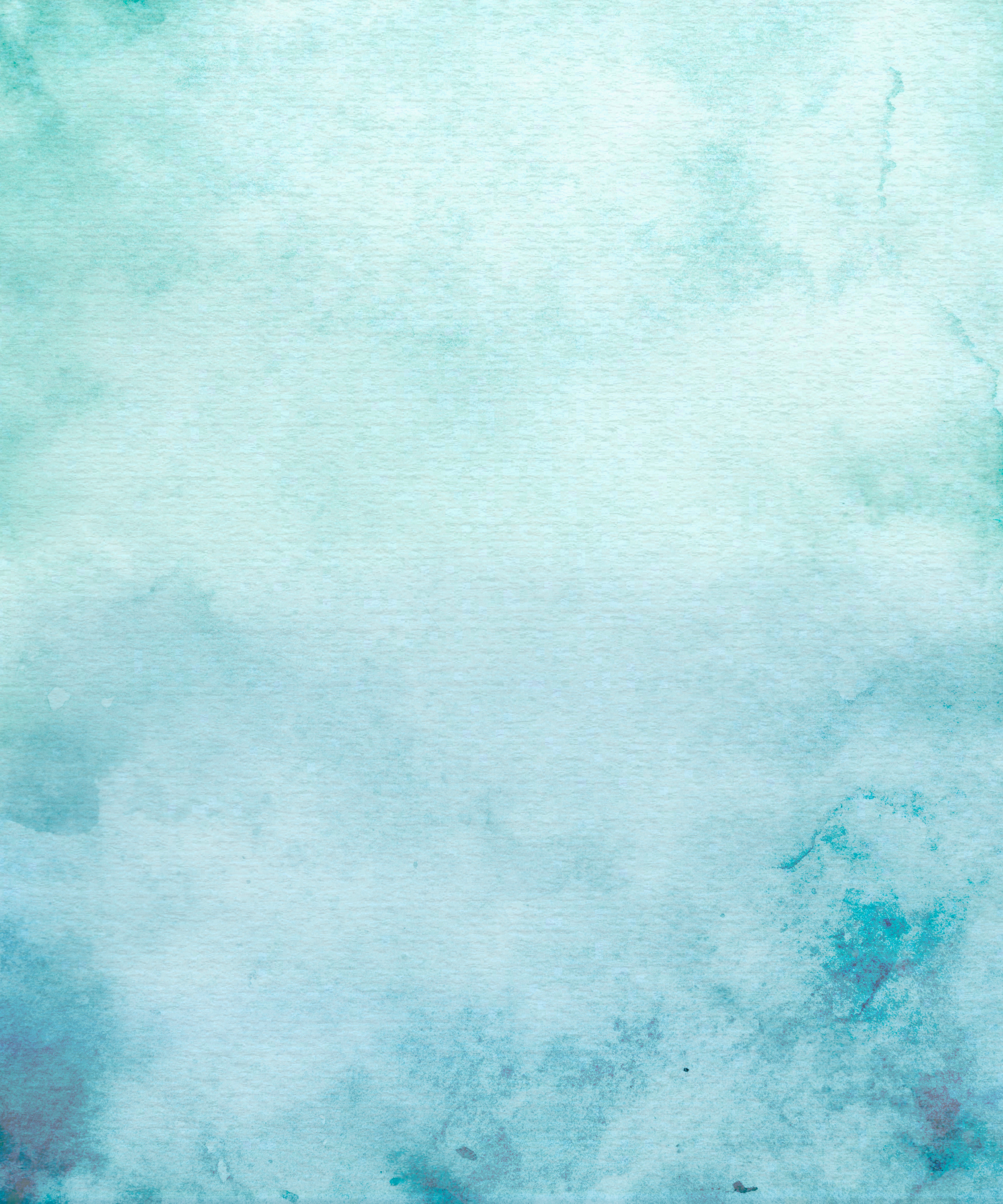 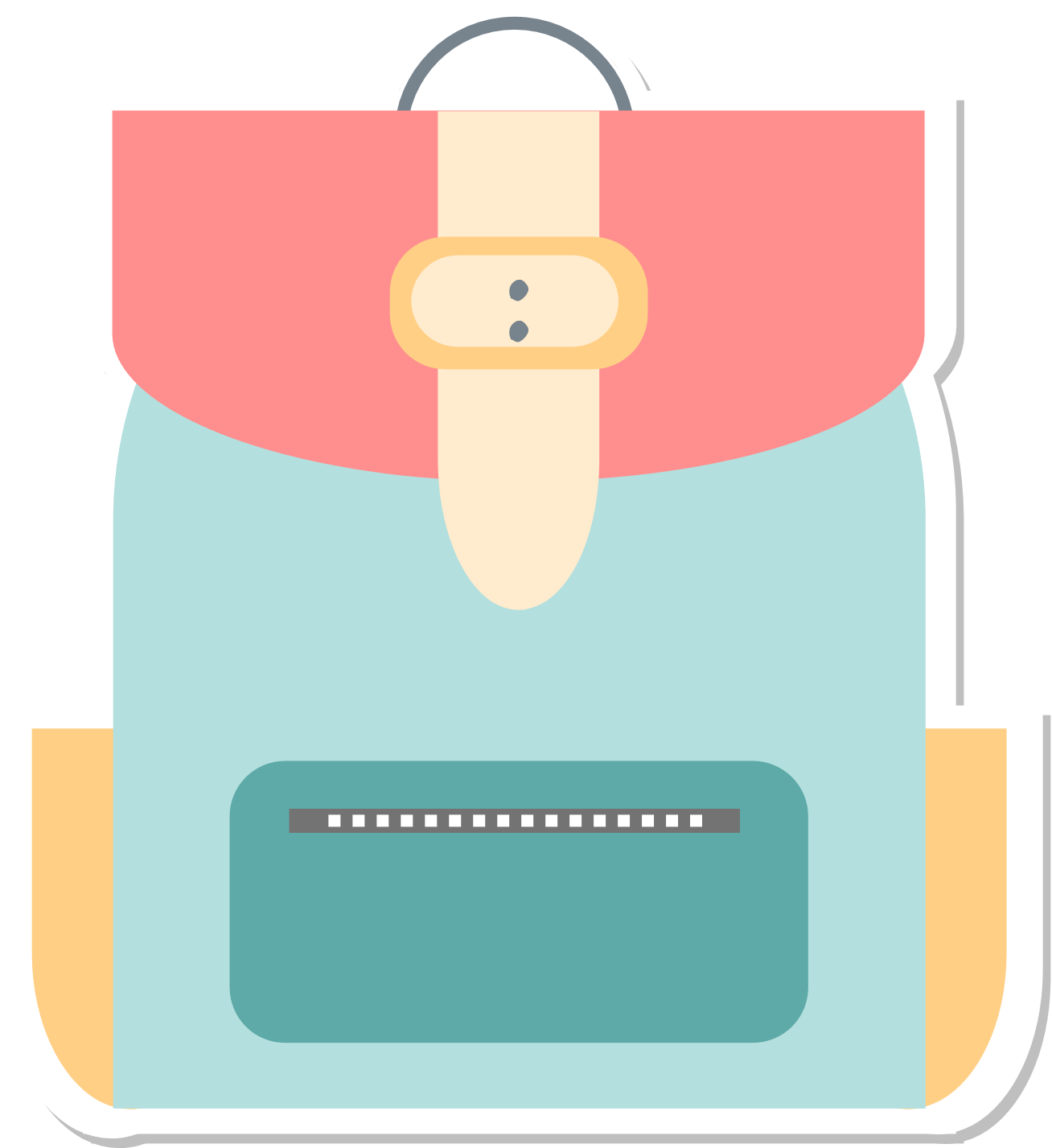 Giải
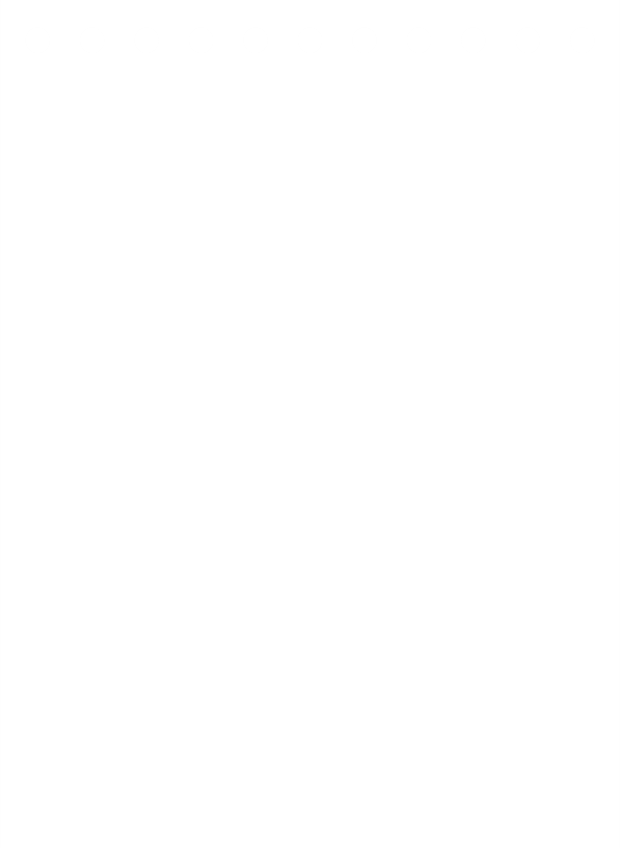 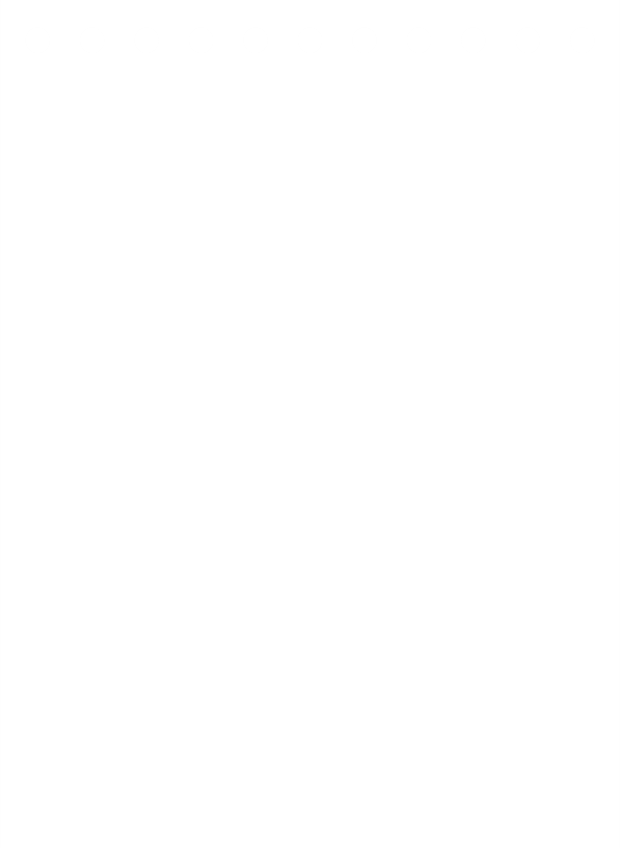 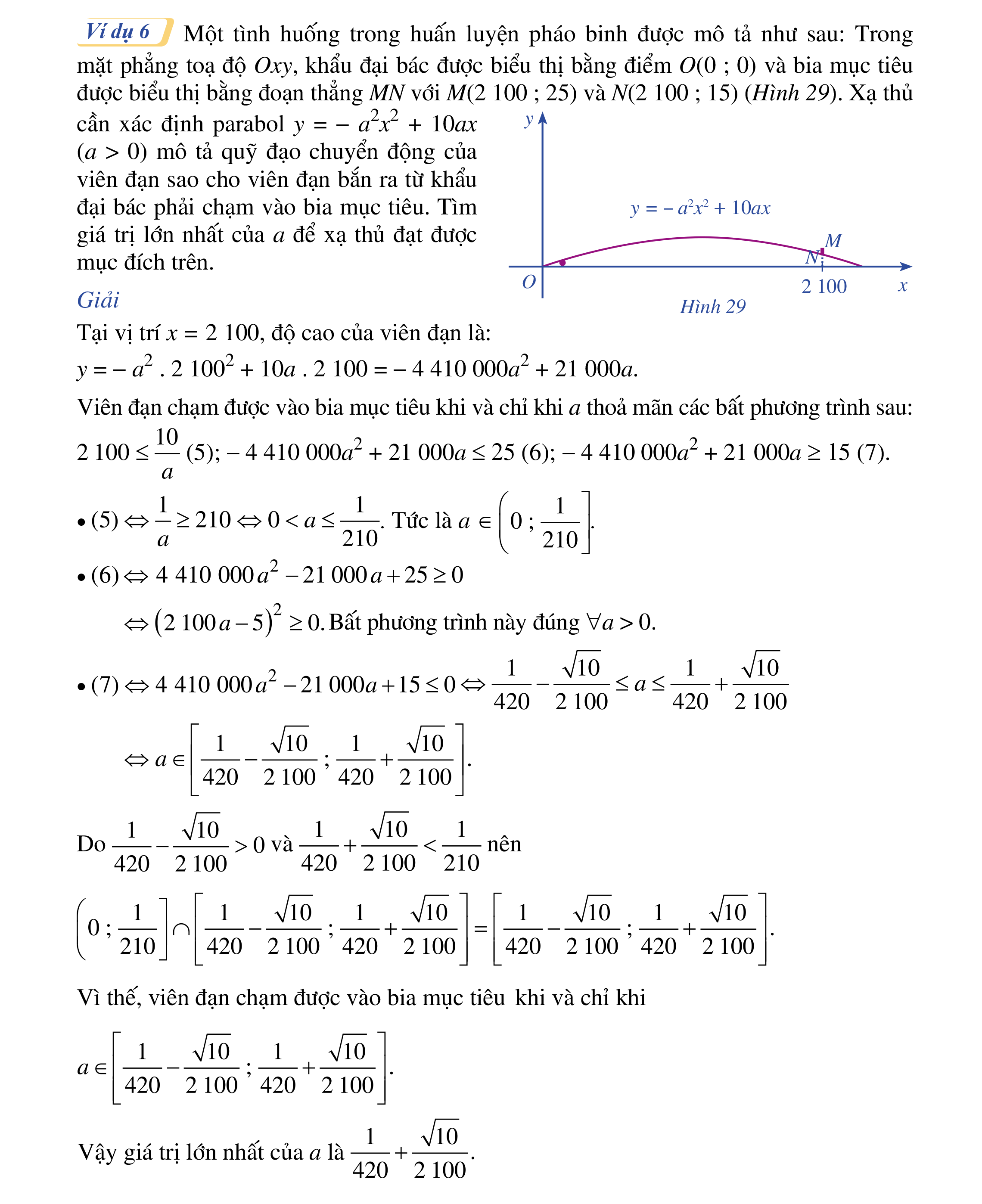 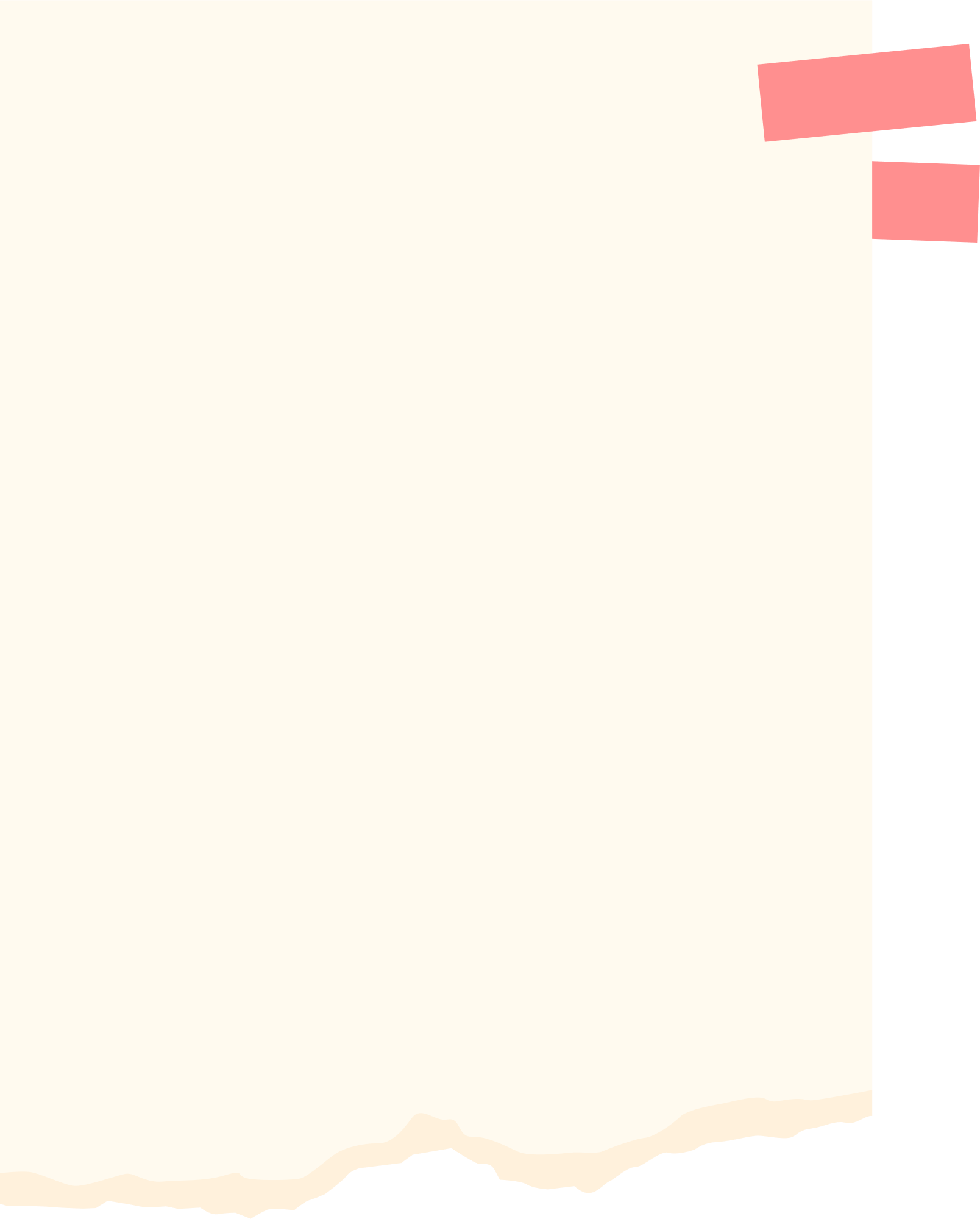 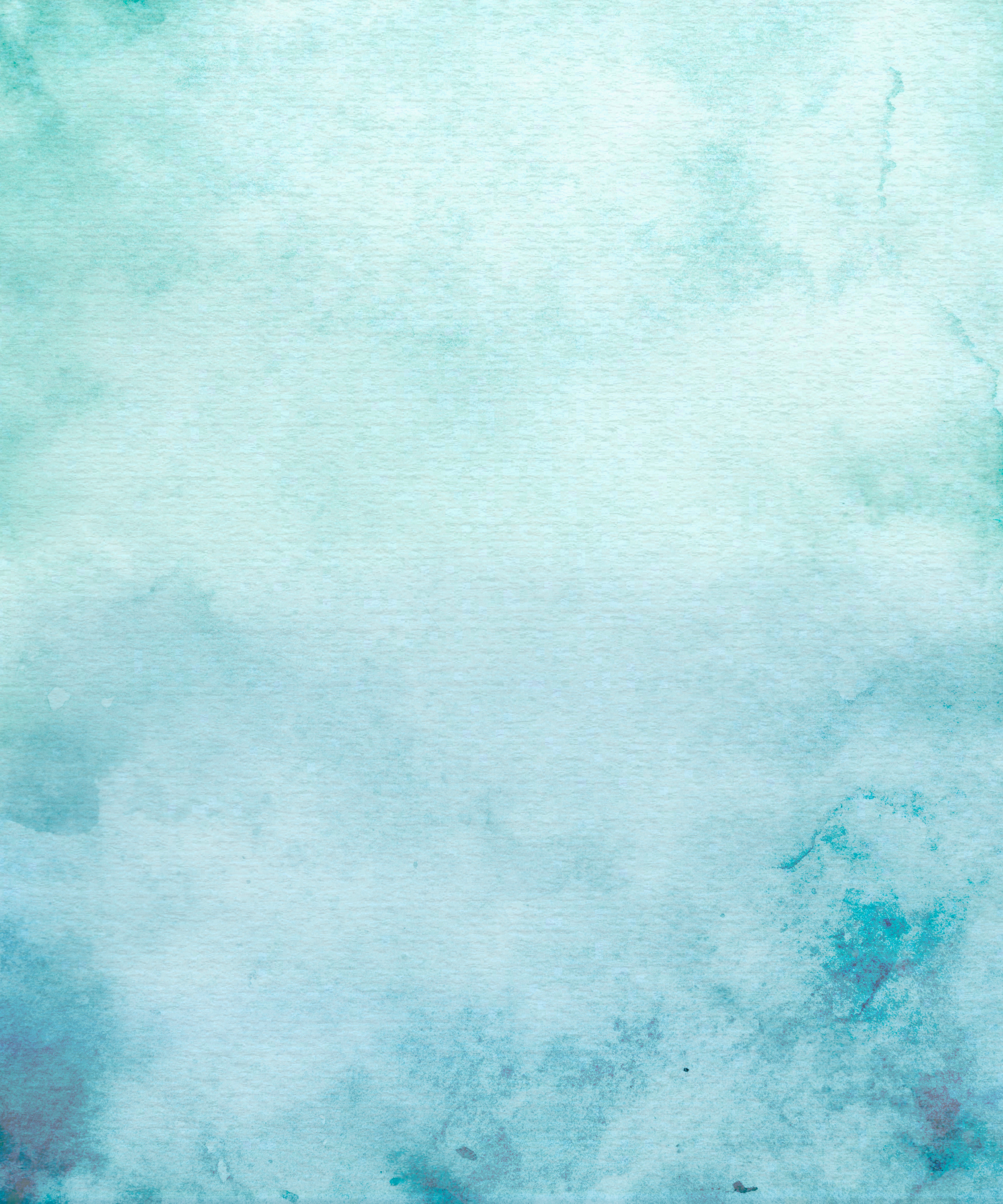 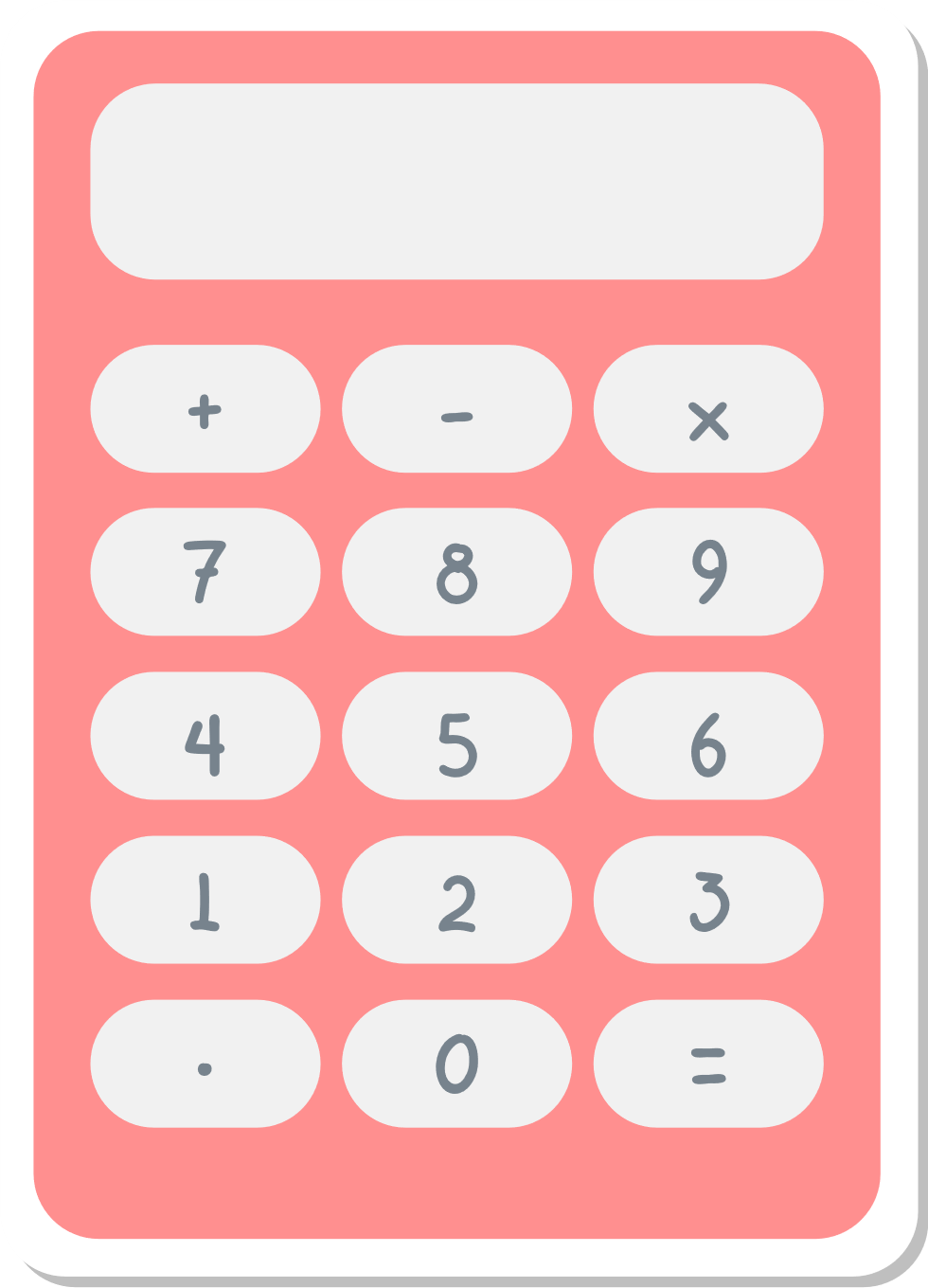 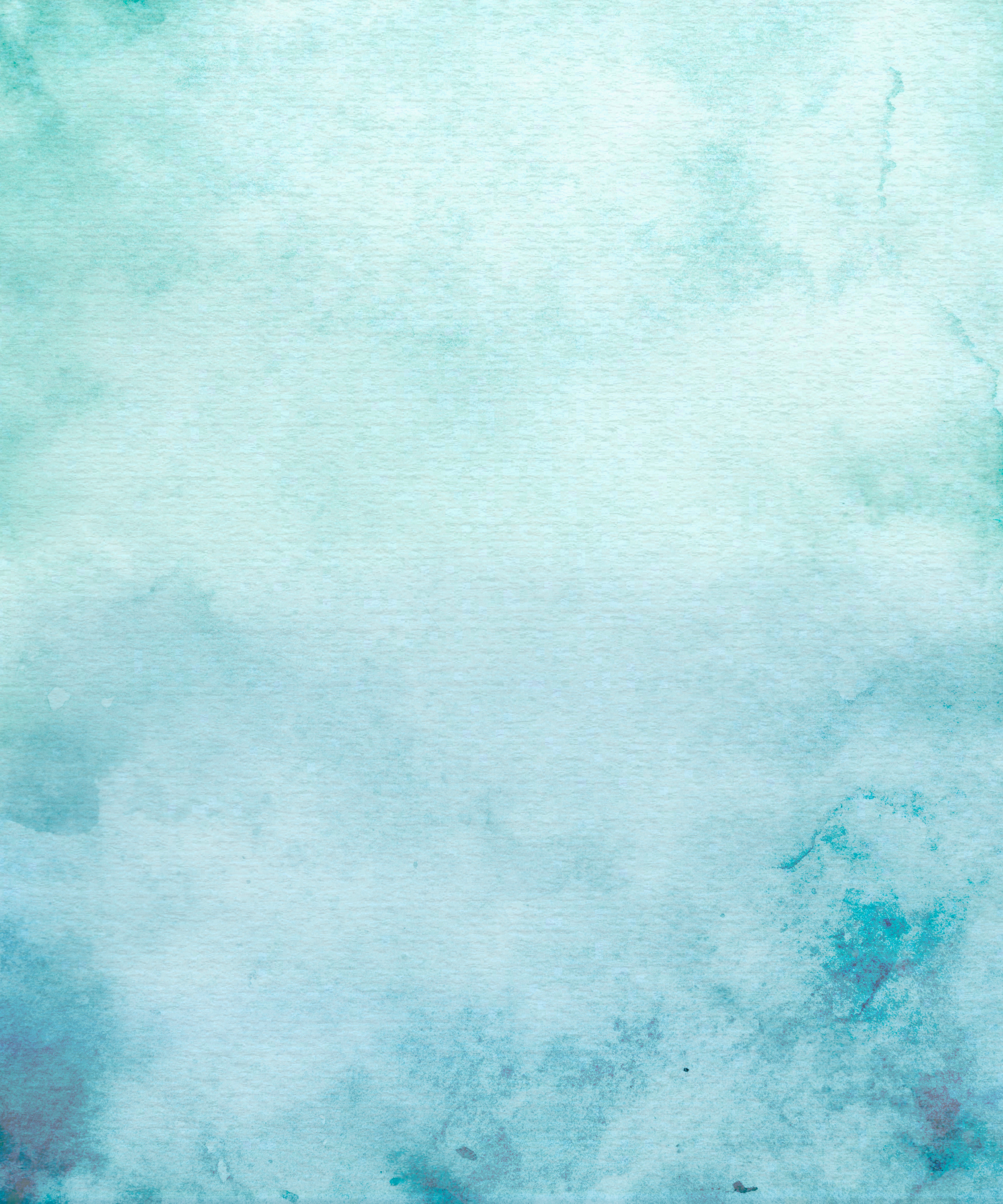 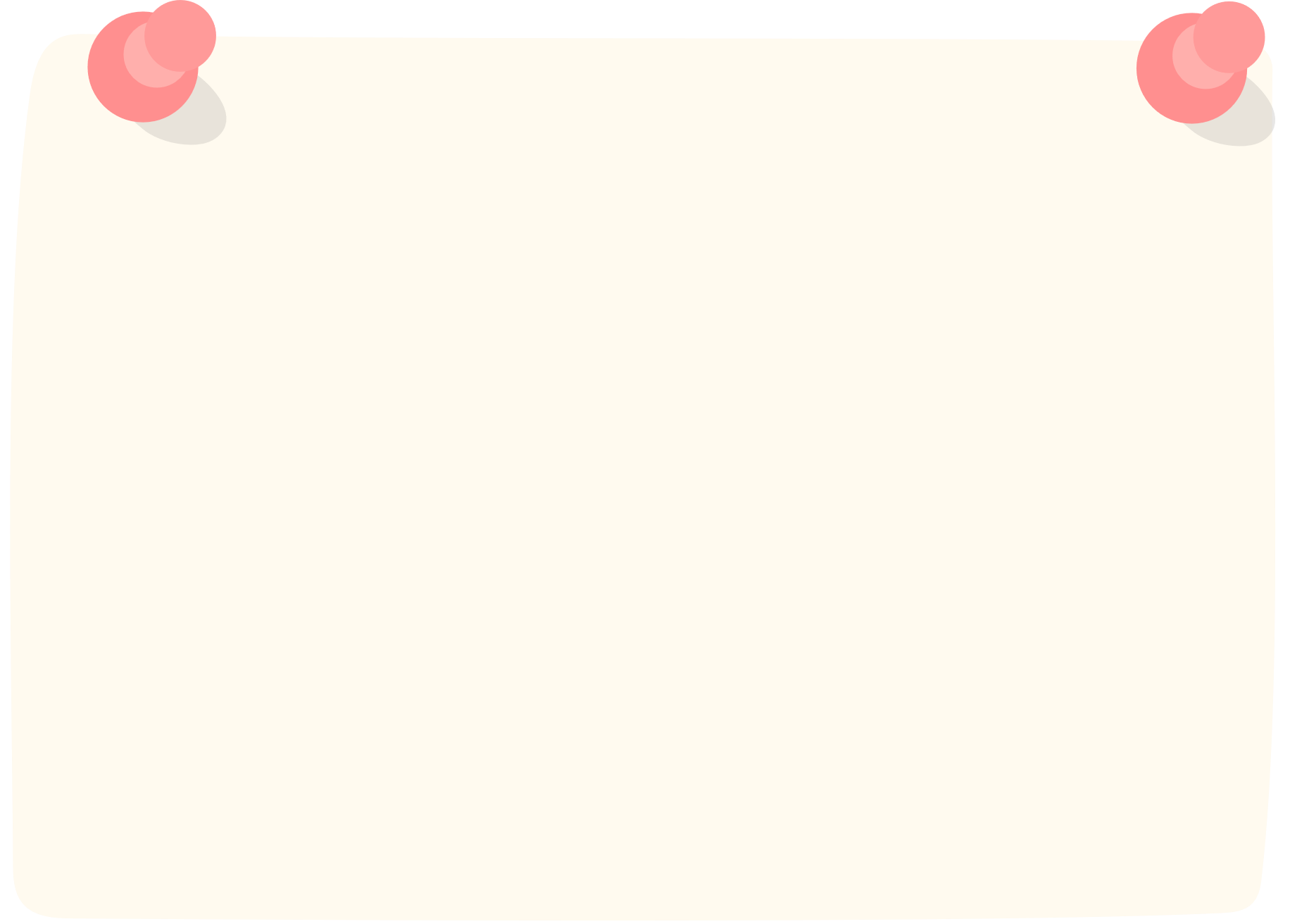 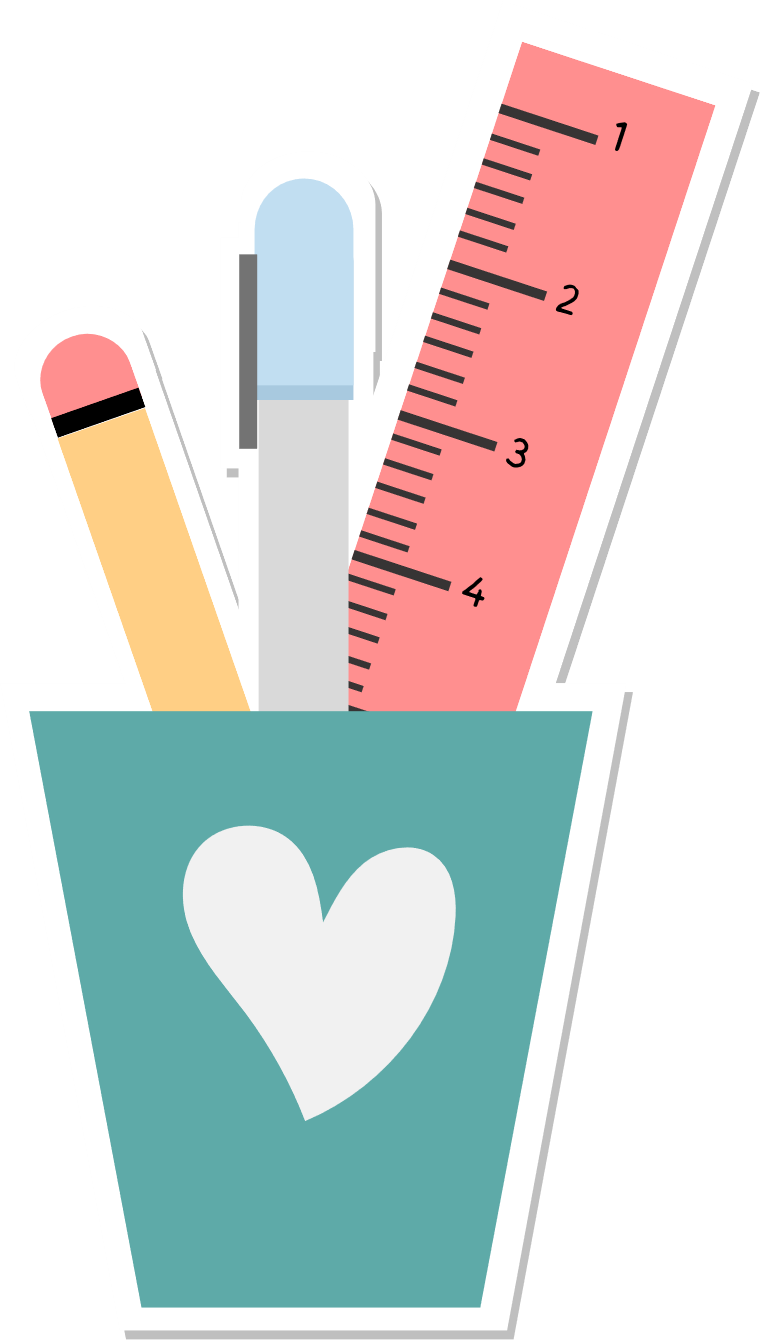 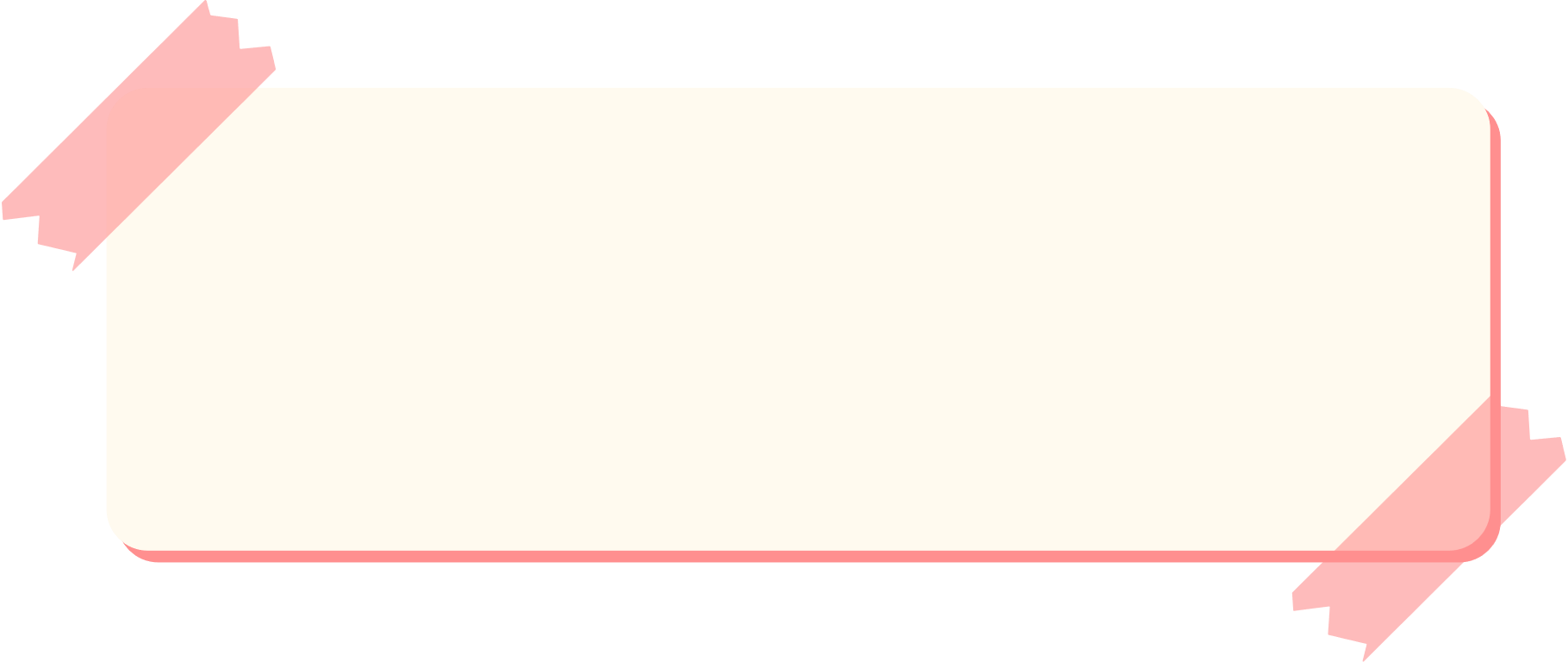 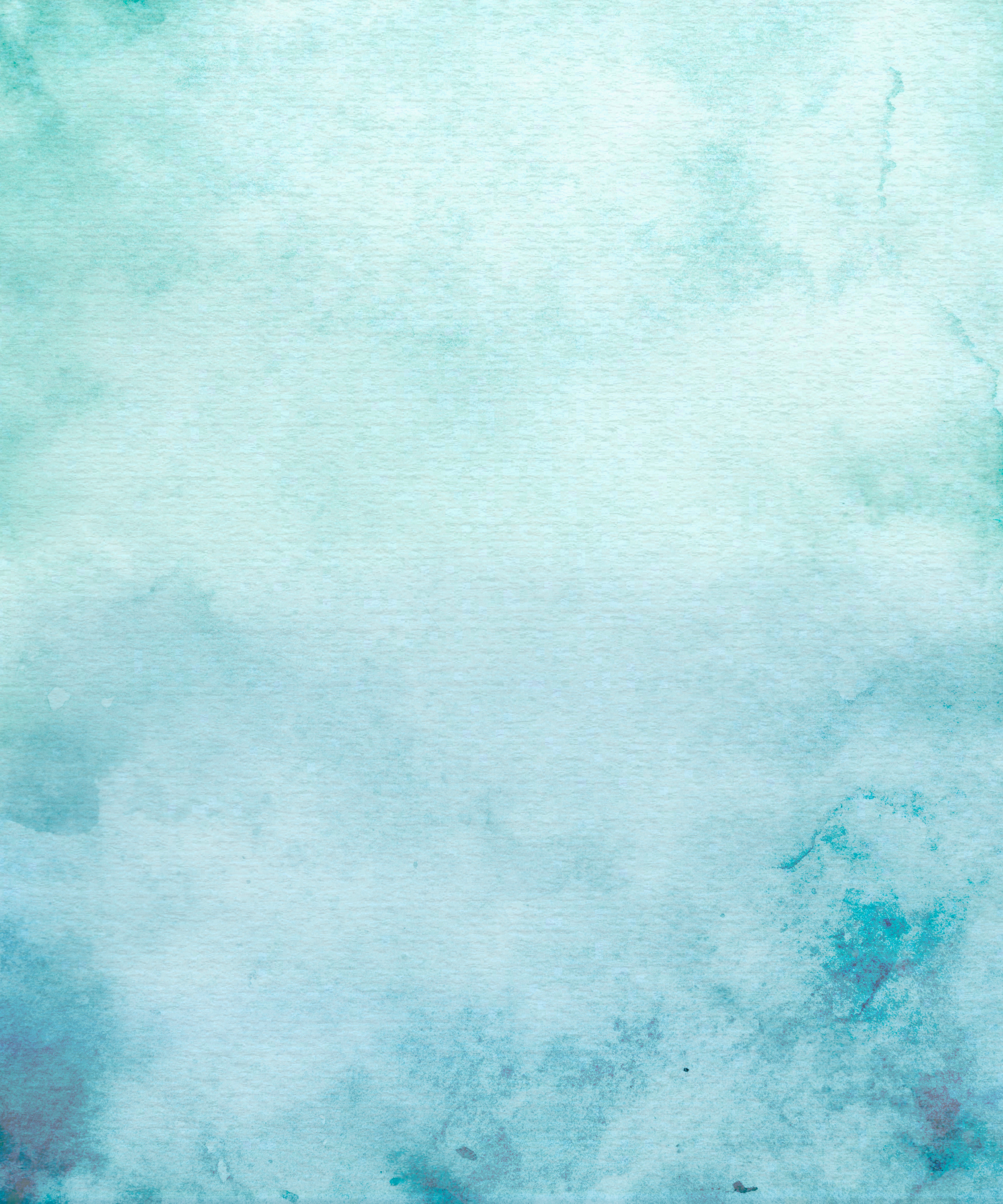 Luyện tập 4
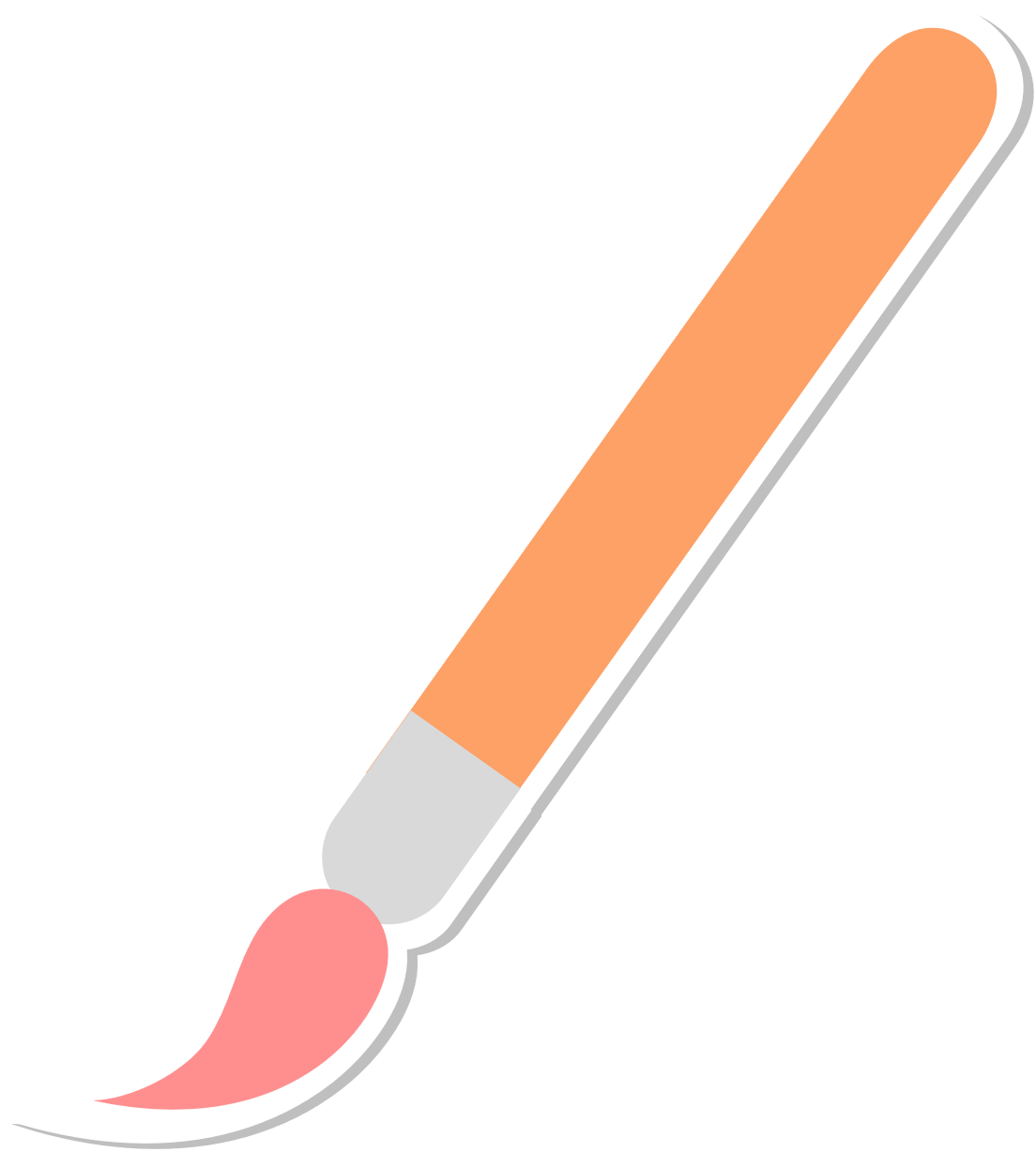 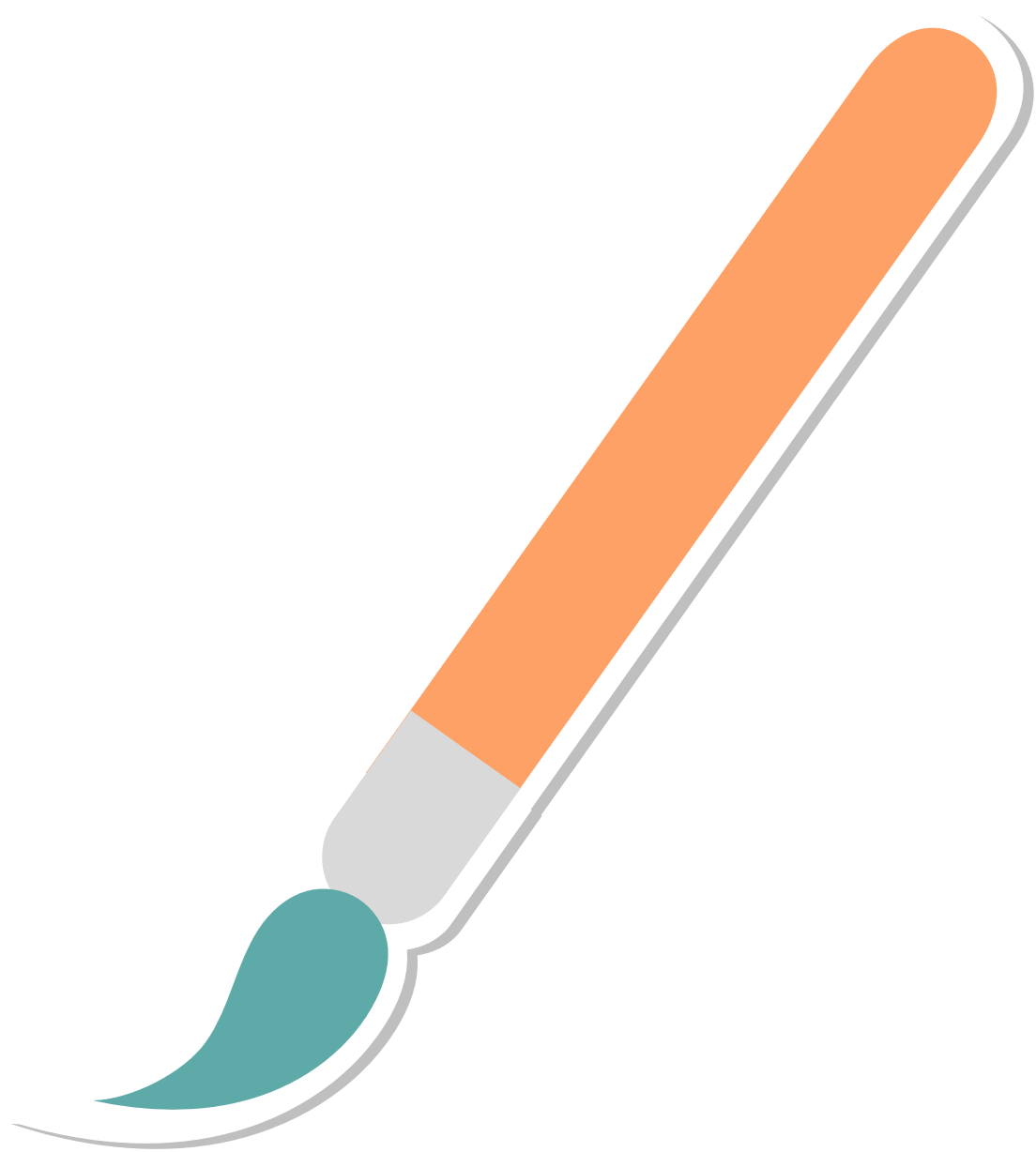 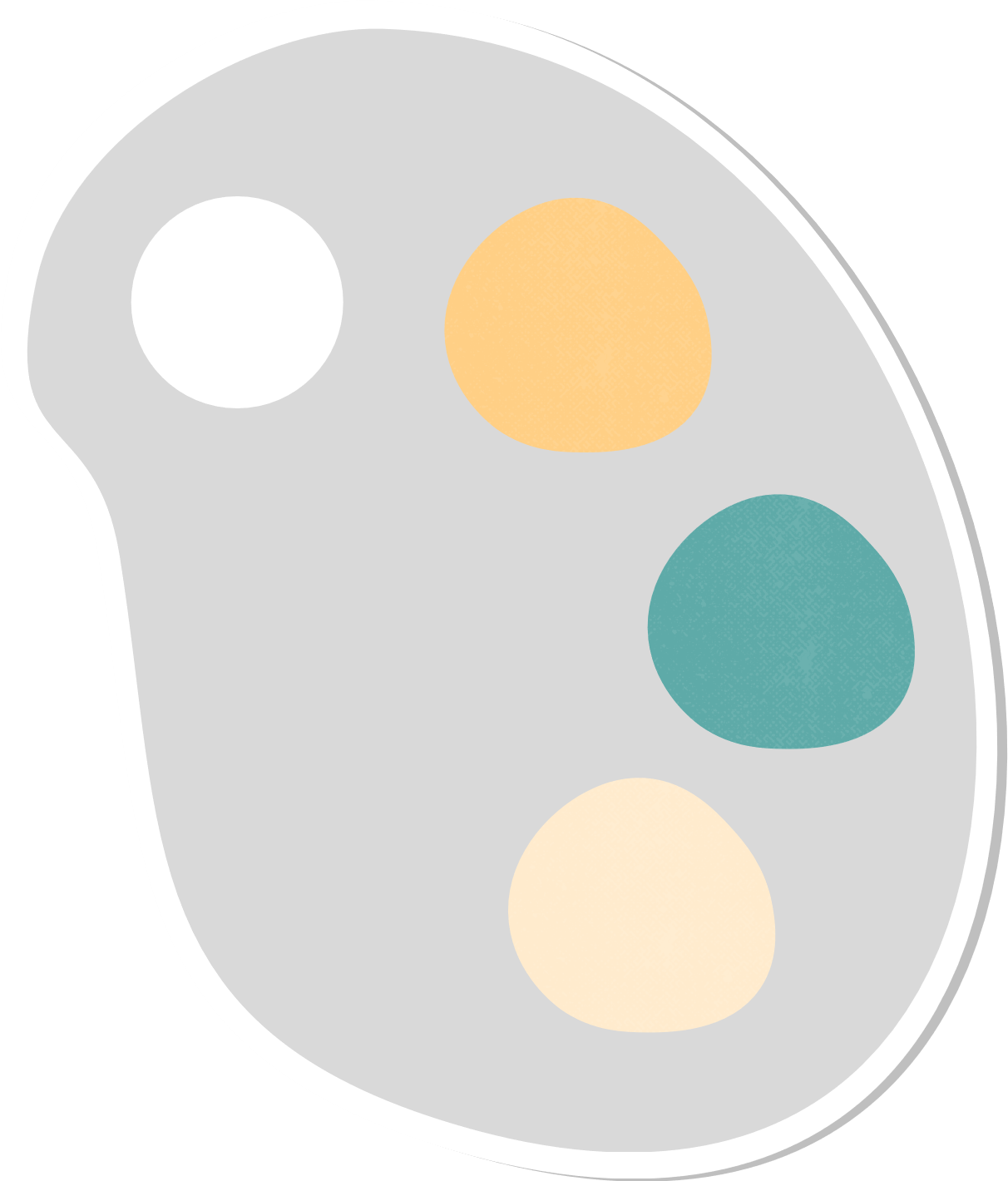 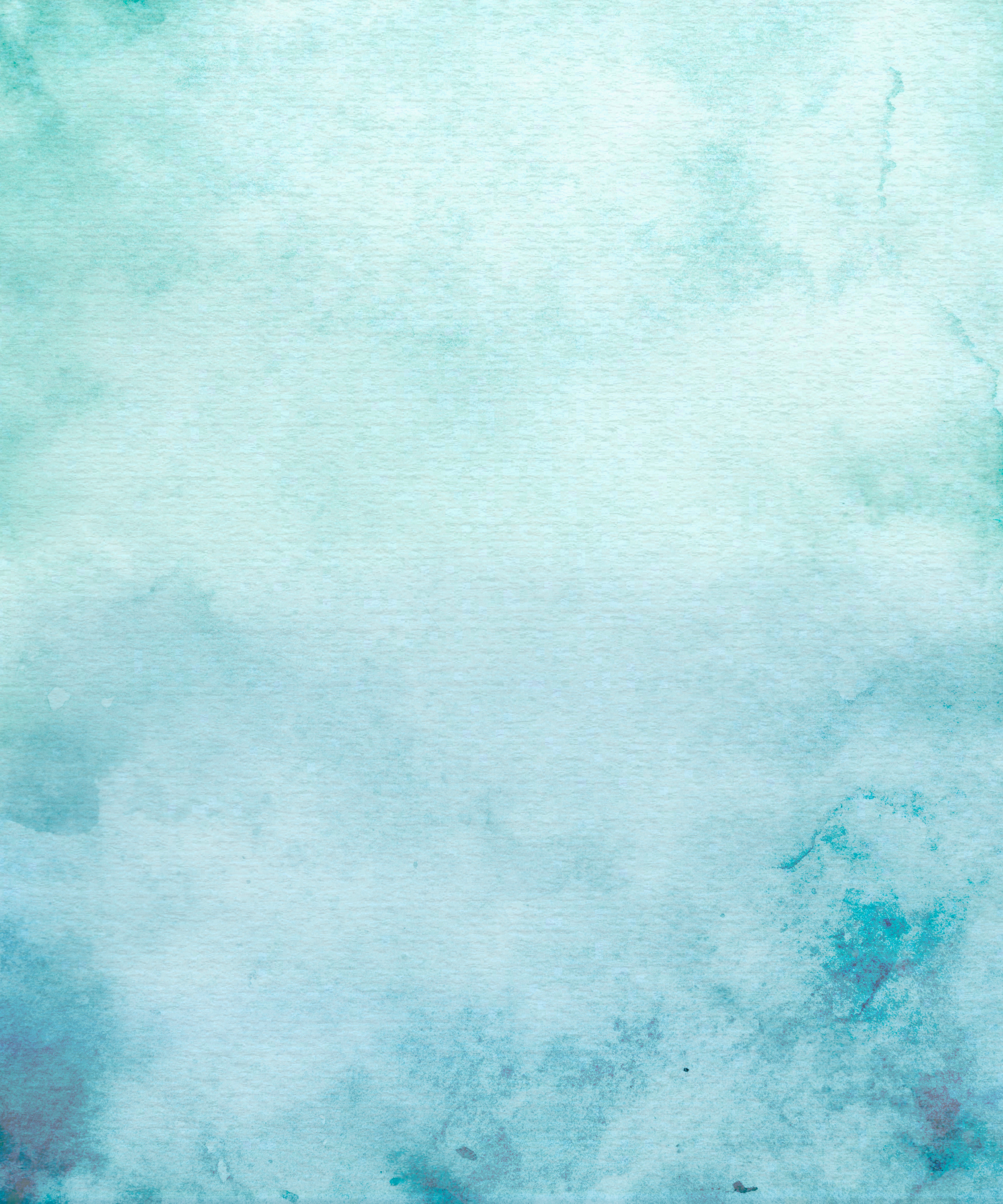 Giải
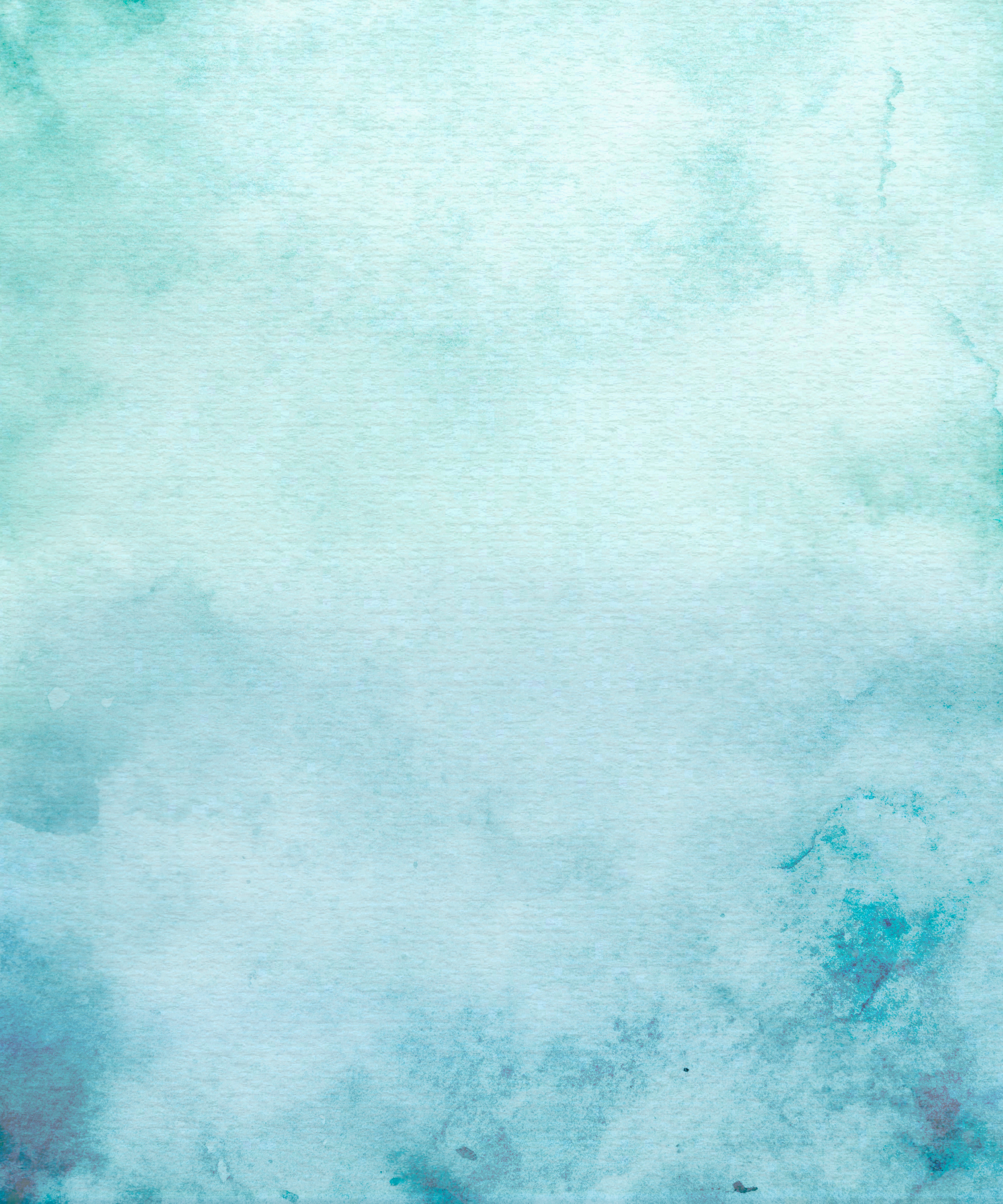 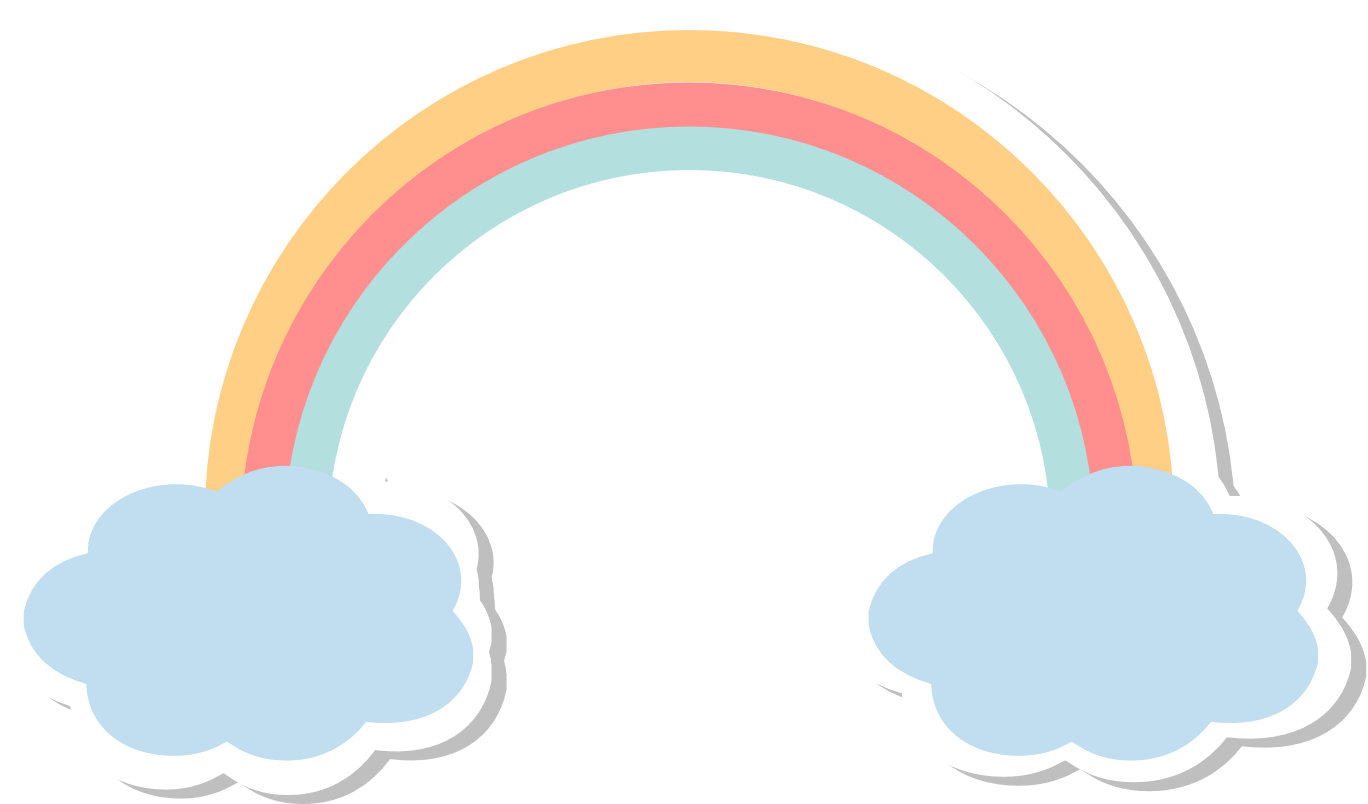 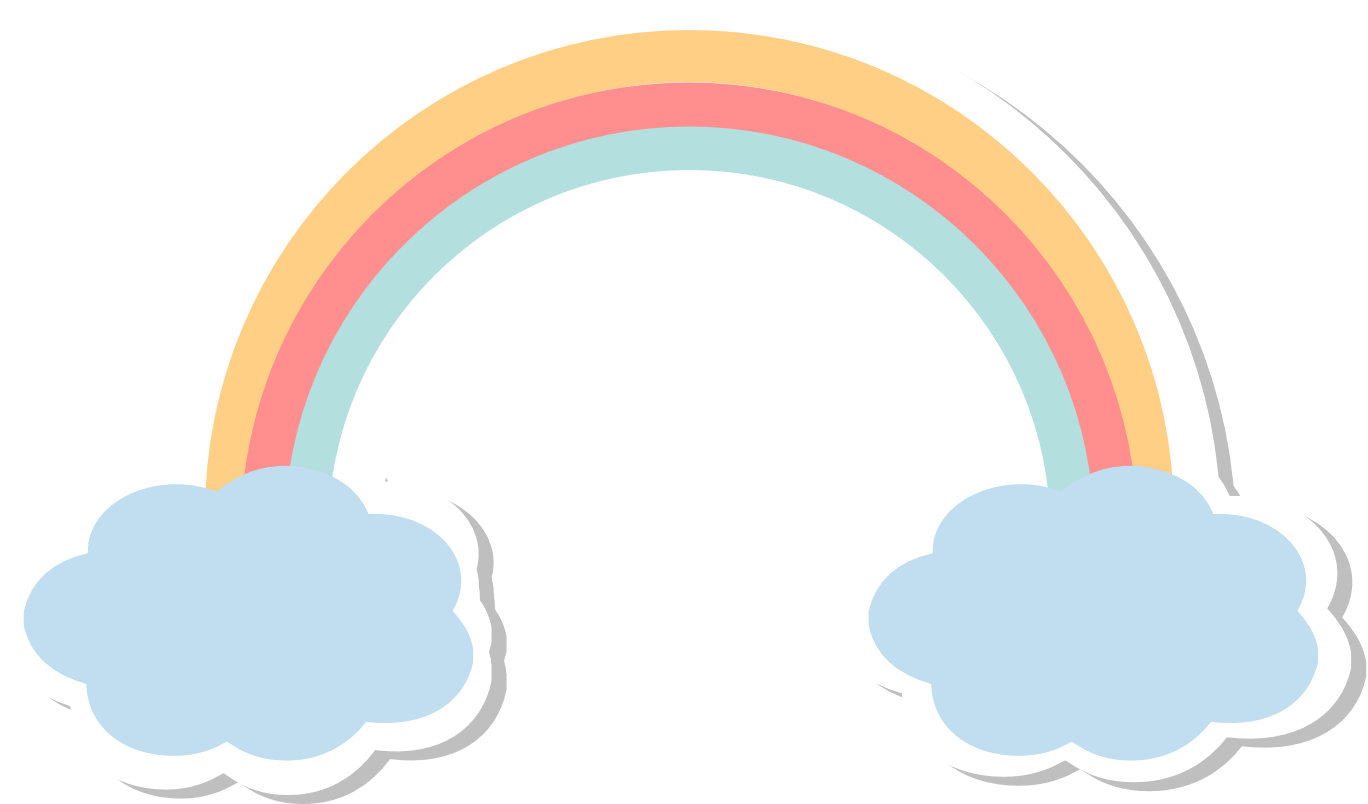 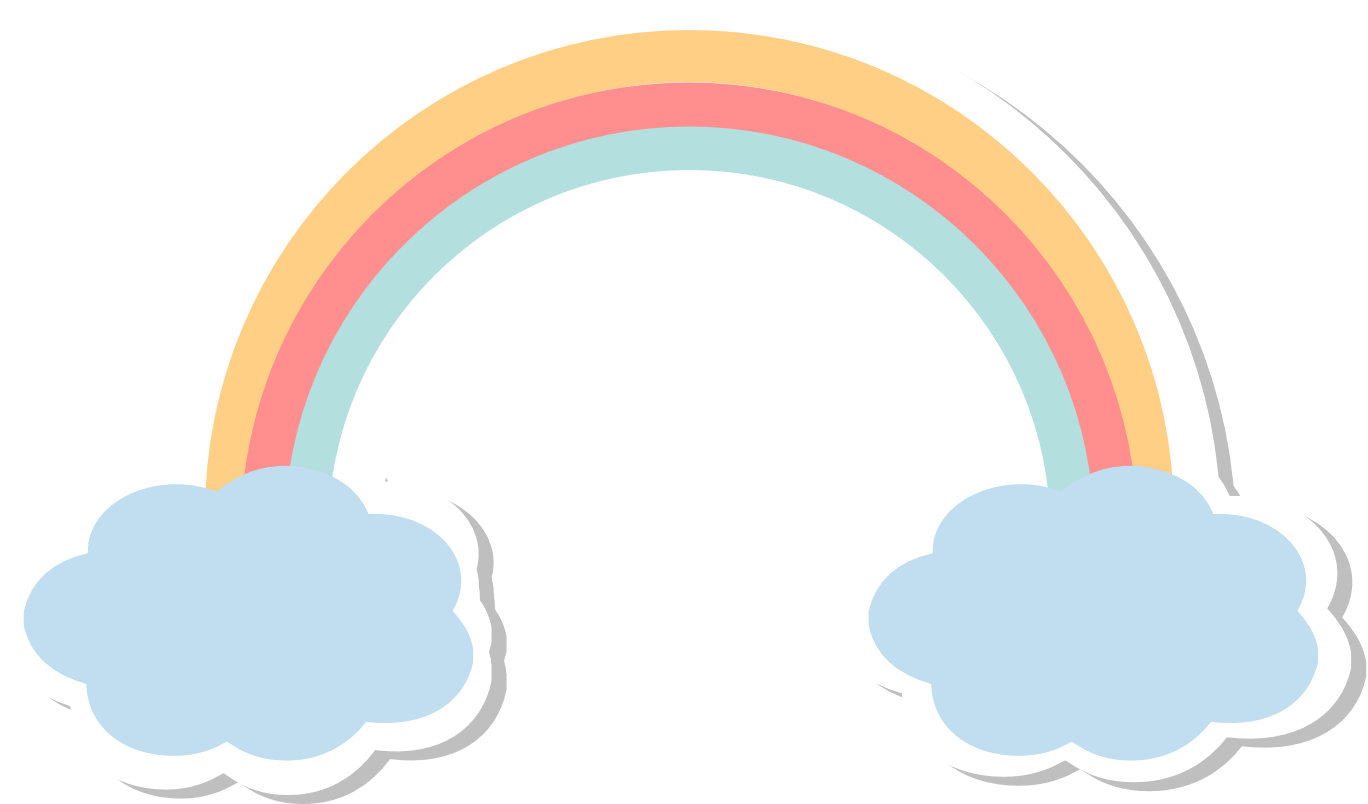 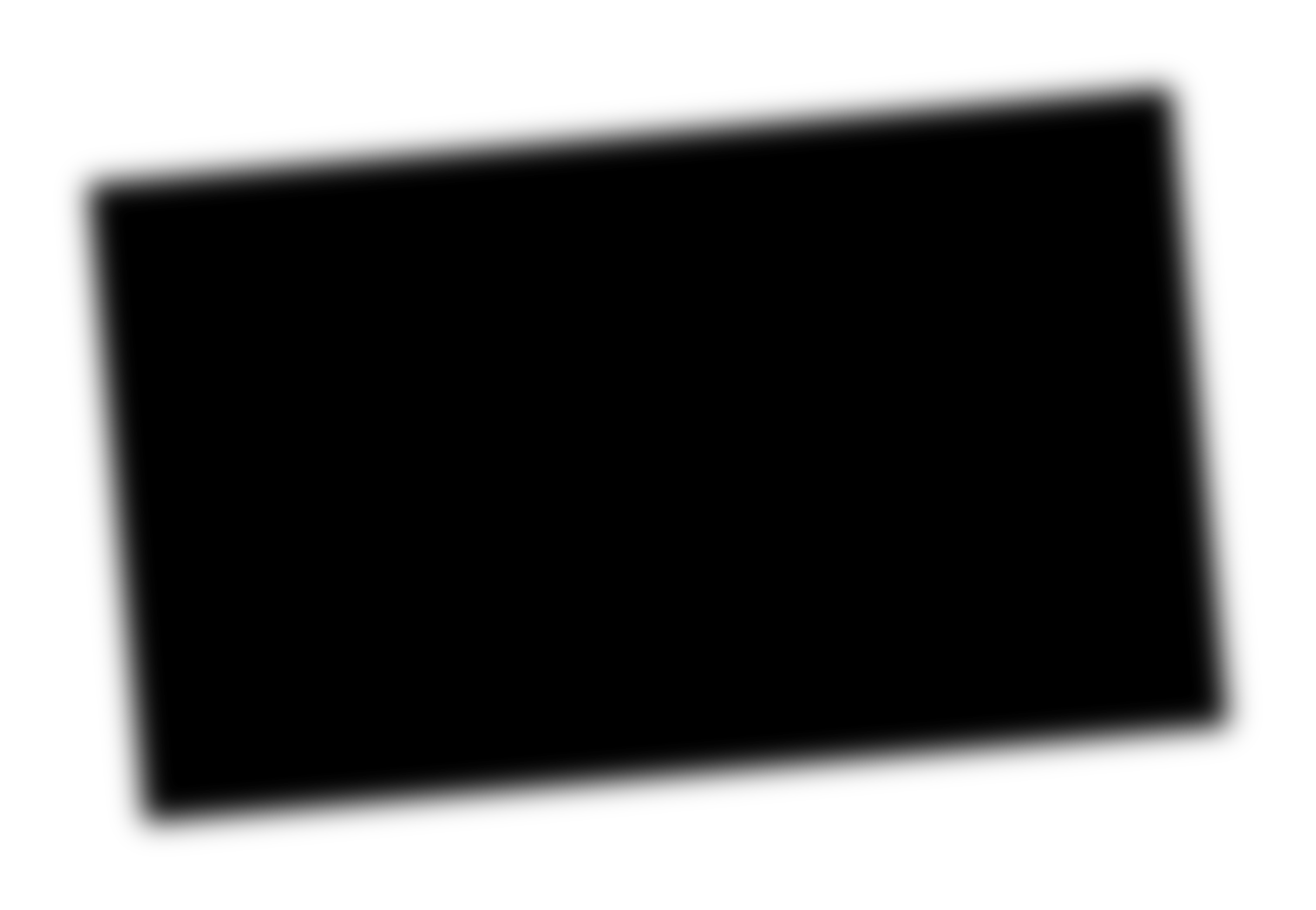 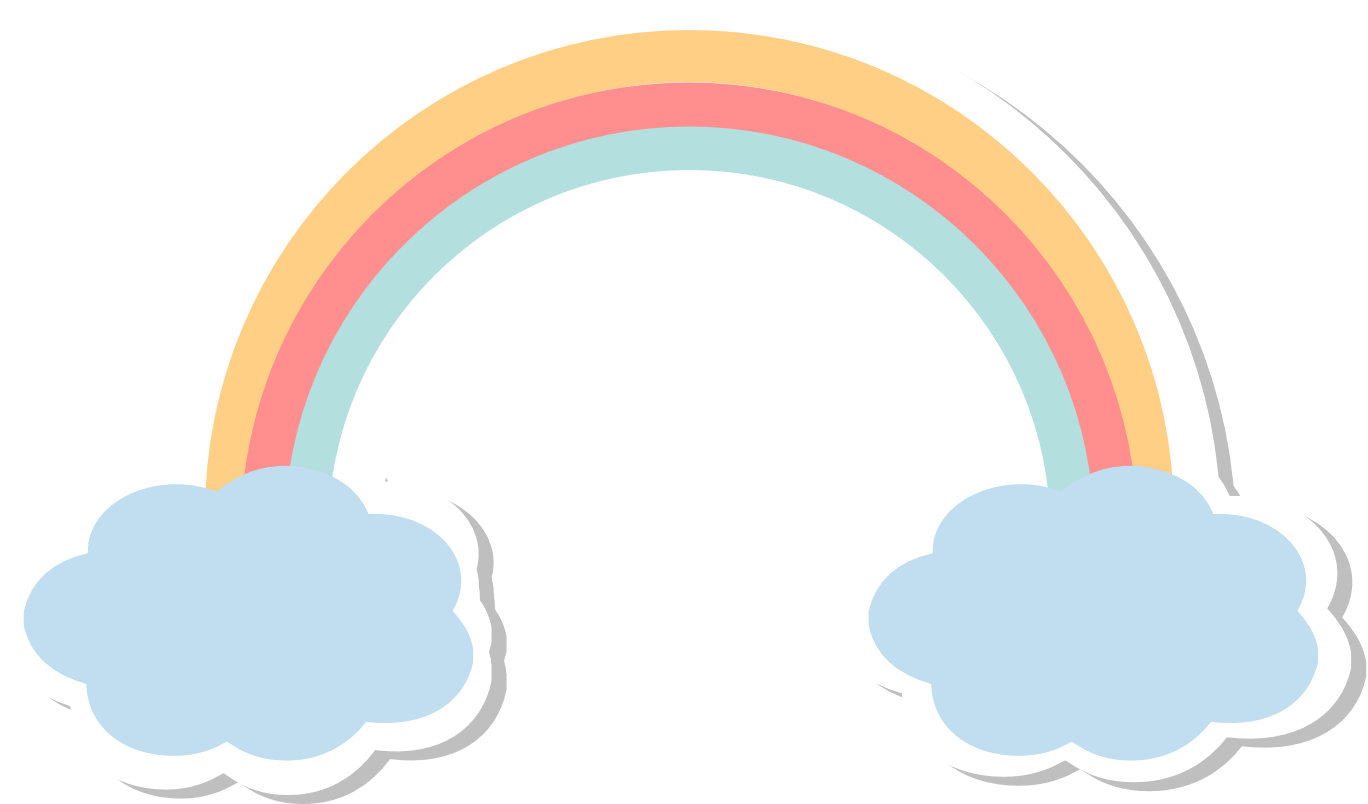 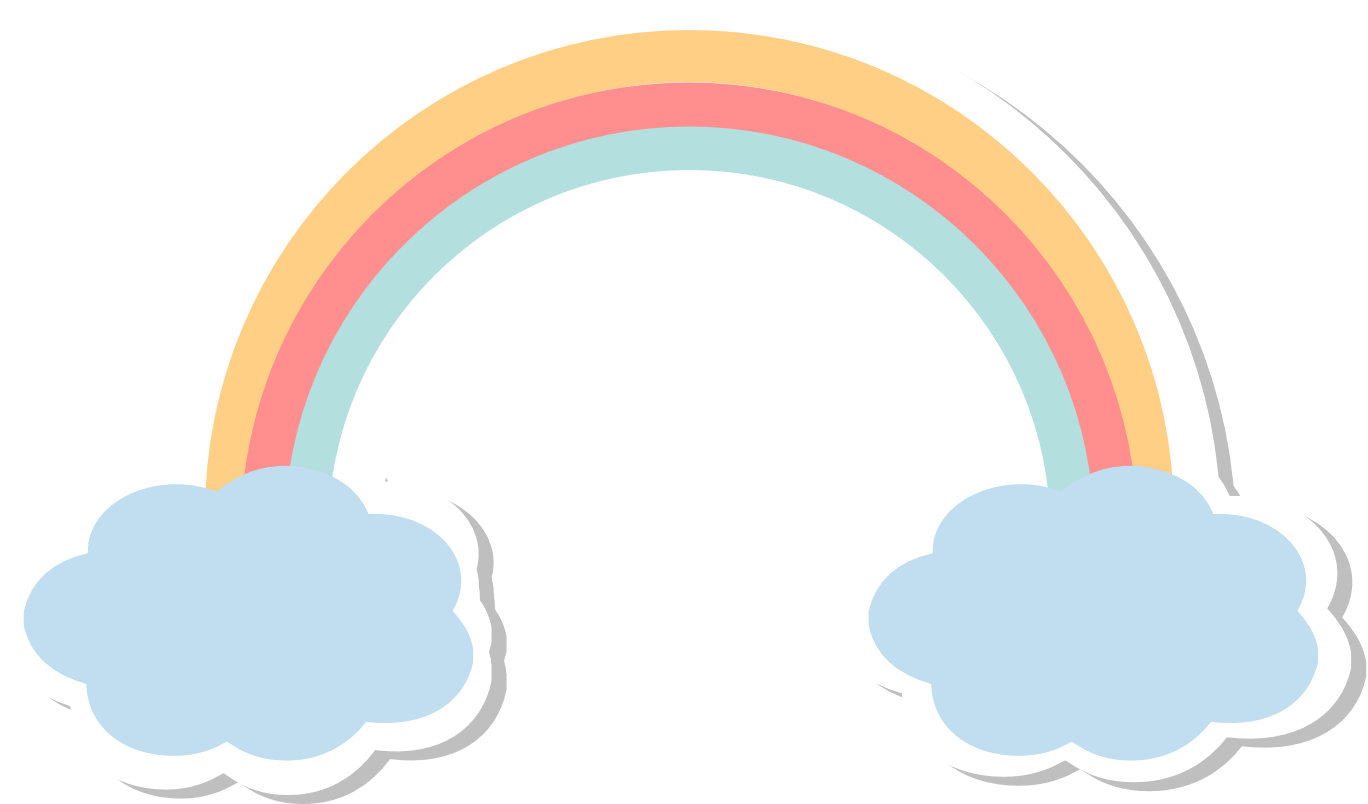 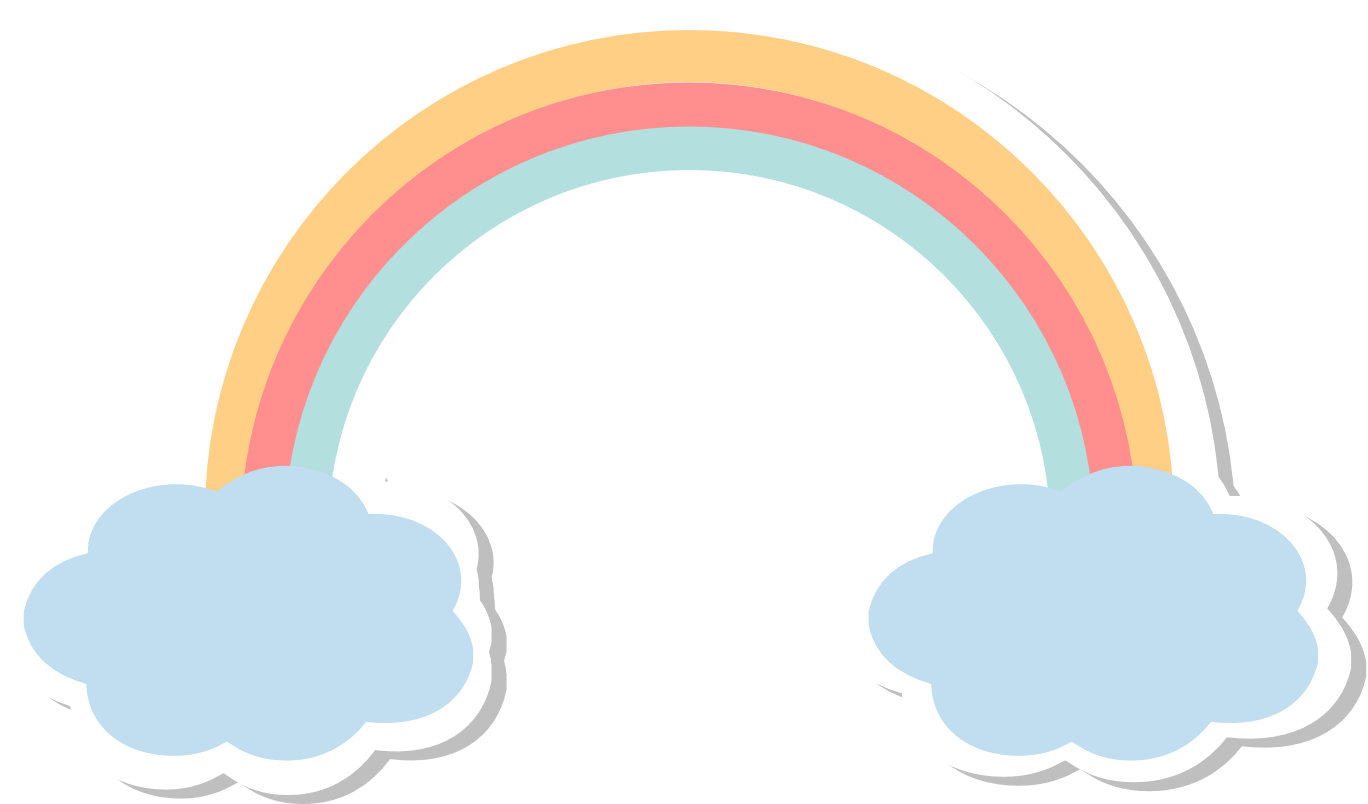 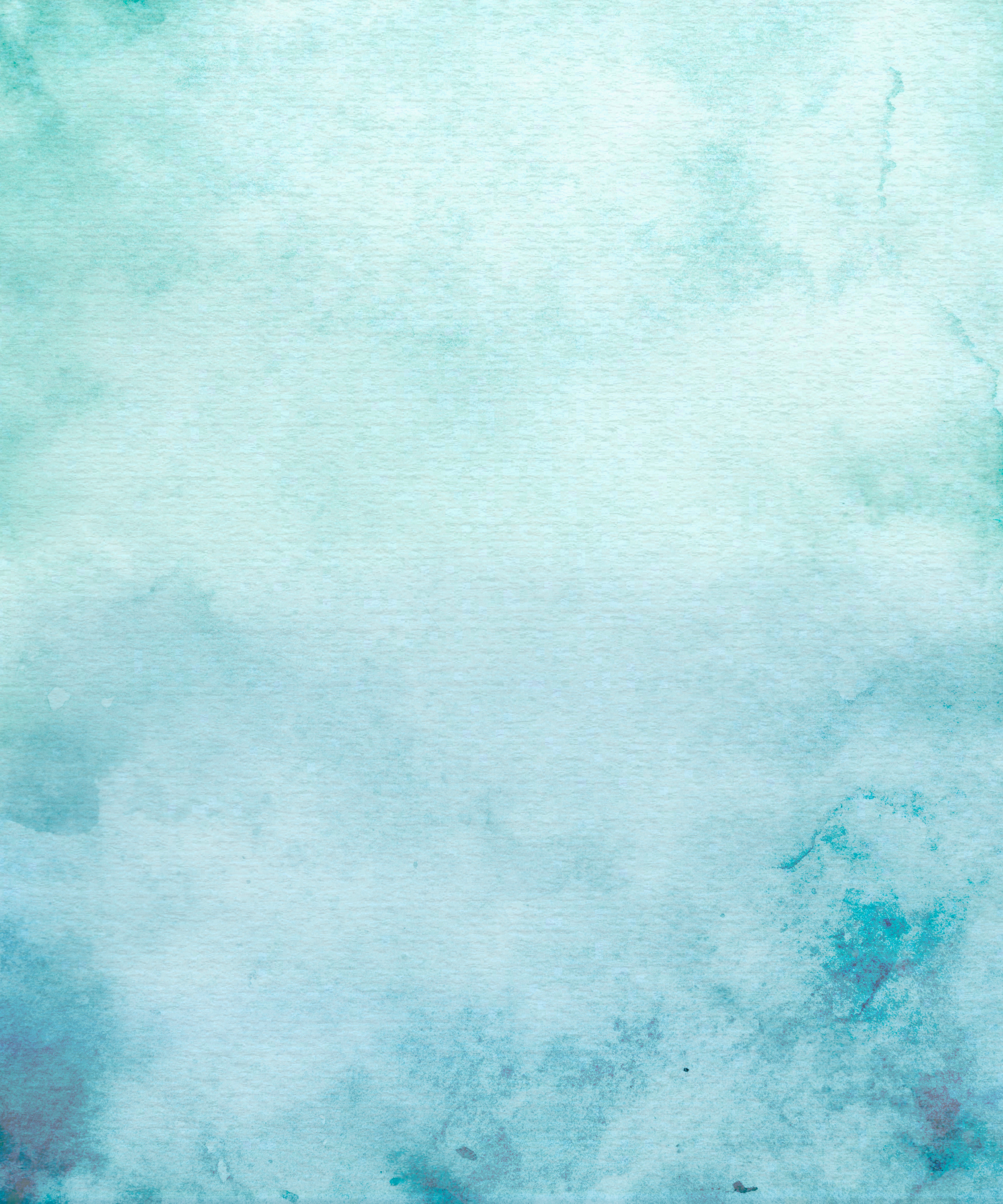 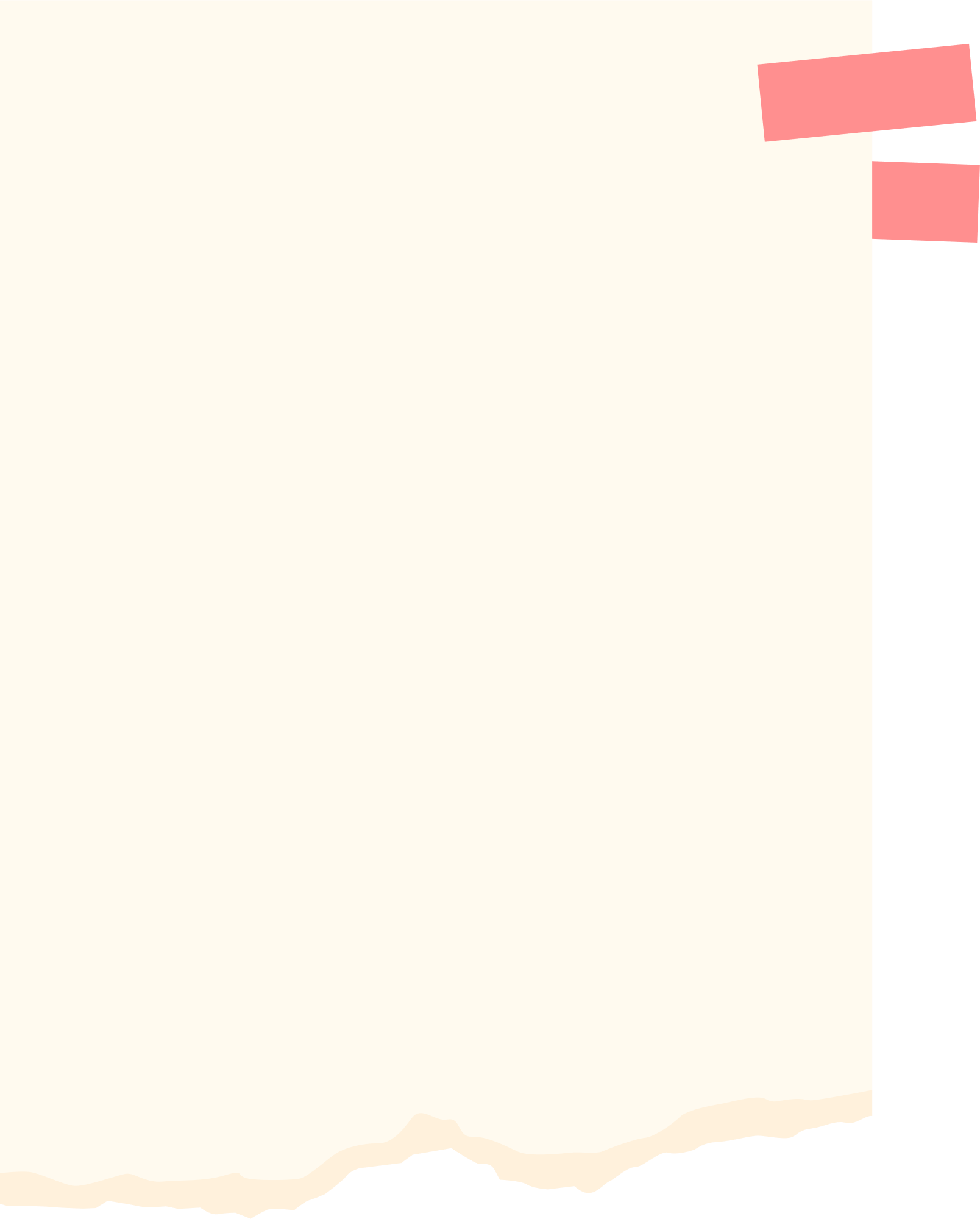 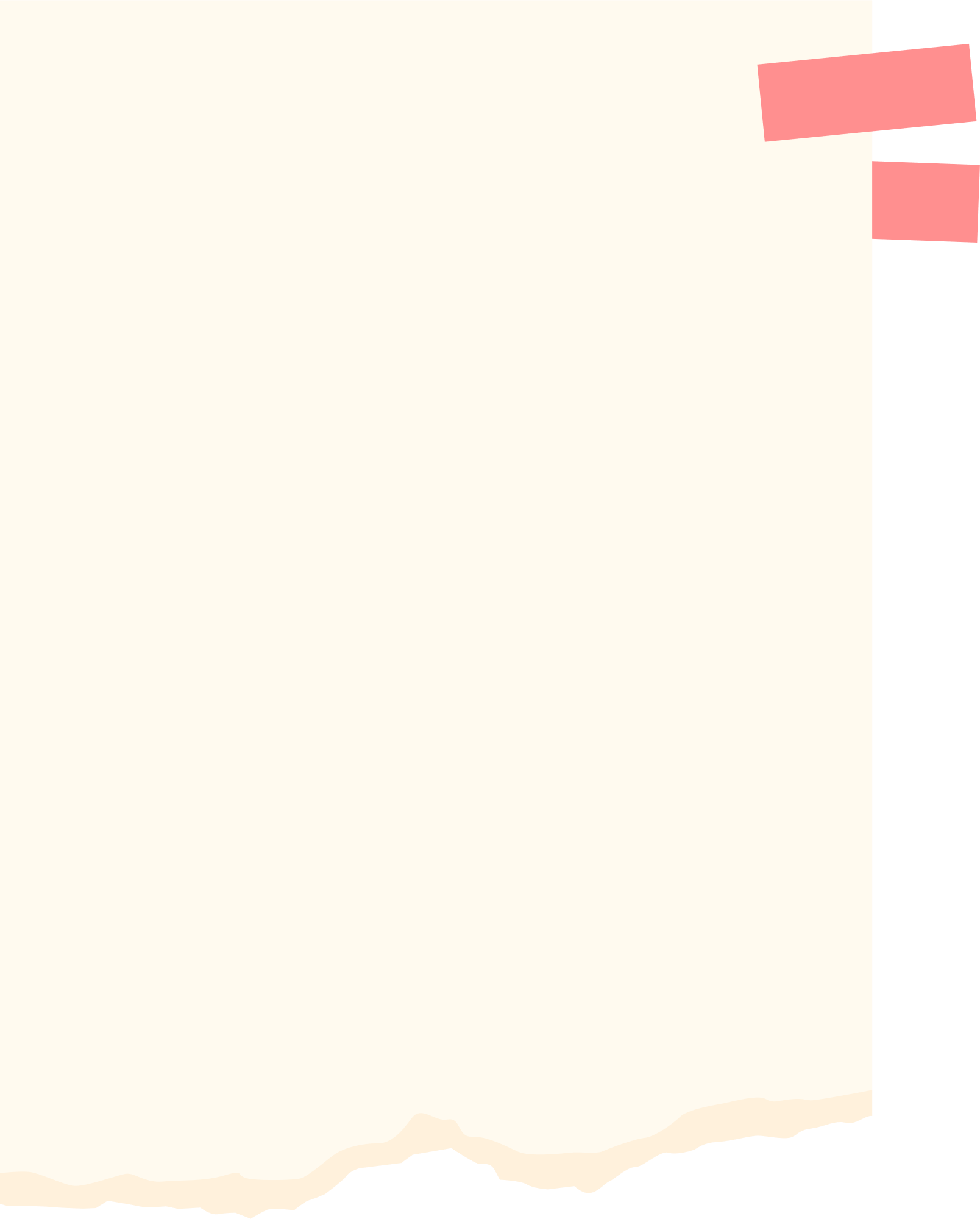 LUYỆN TẬP
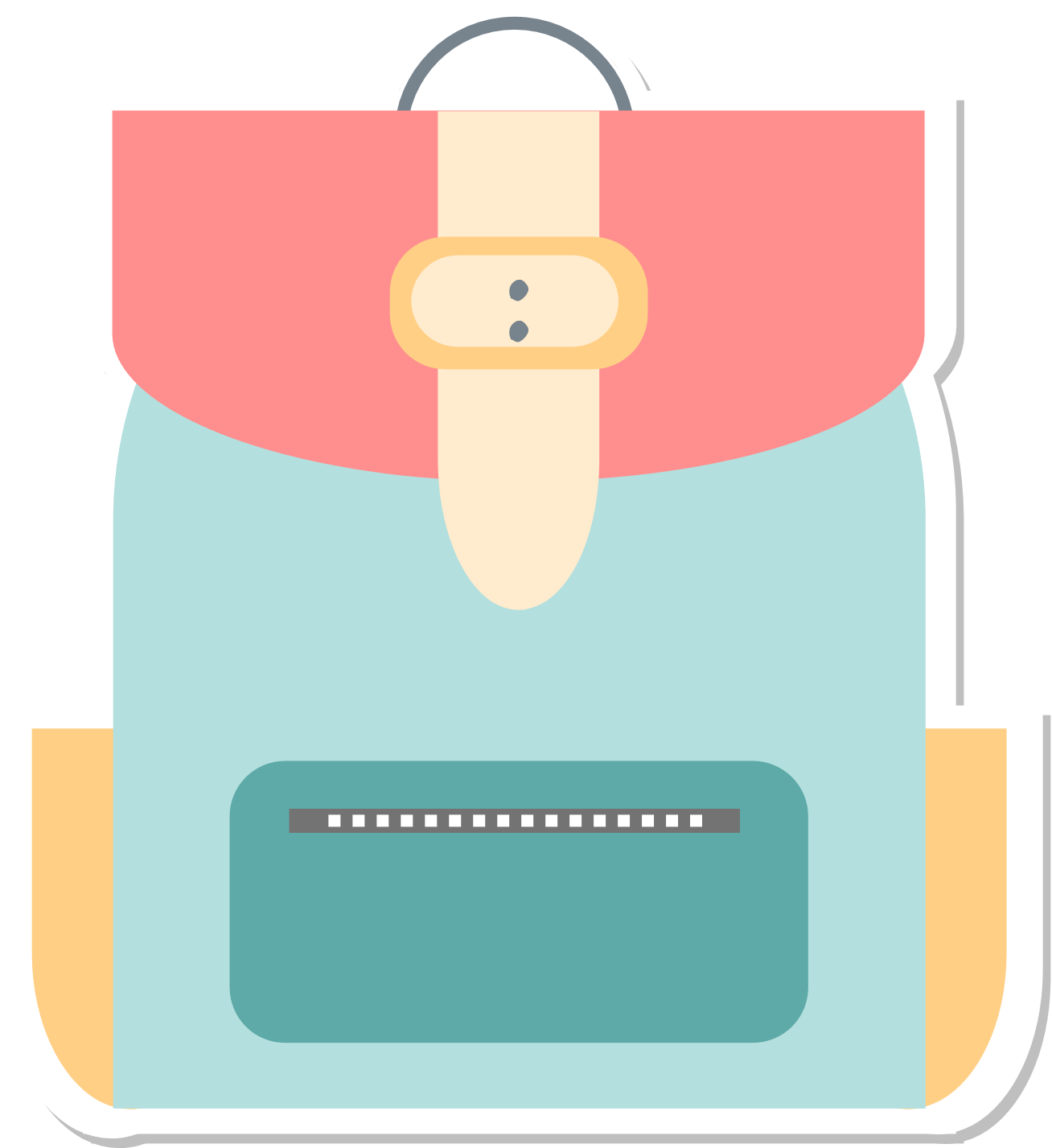 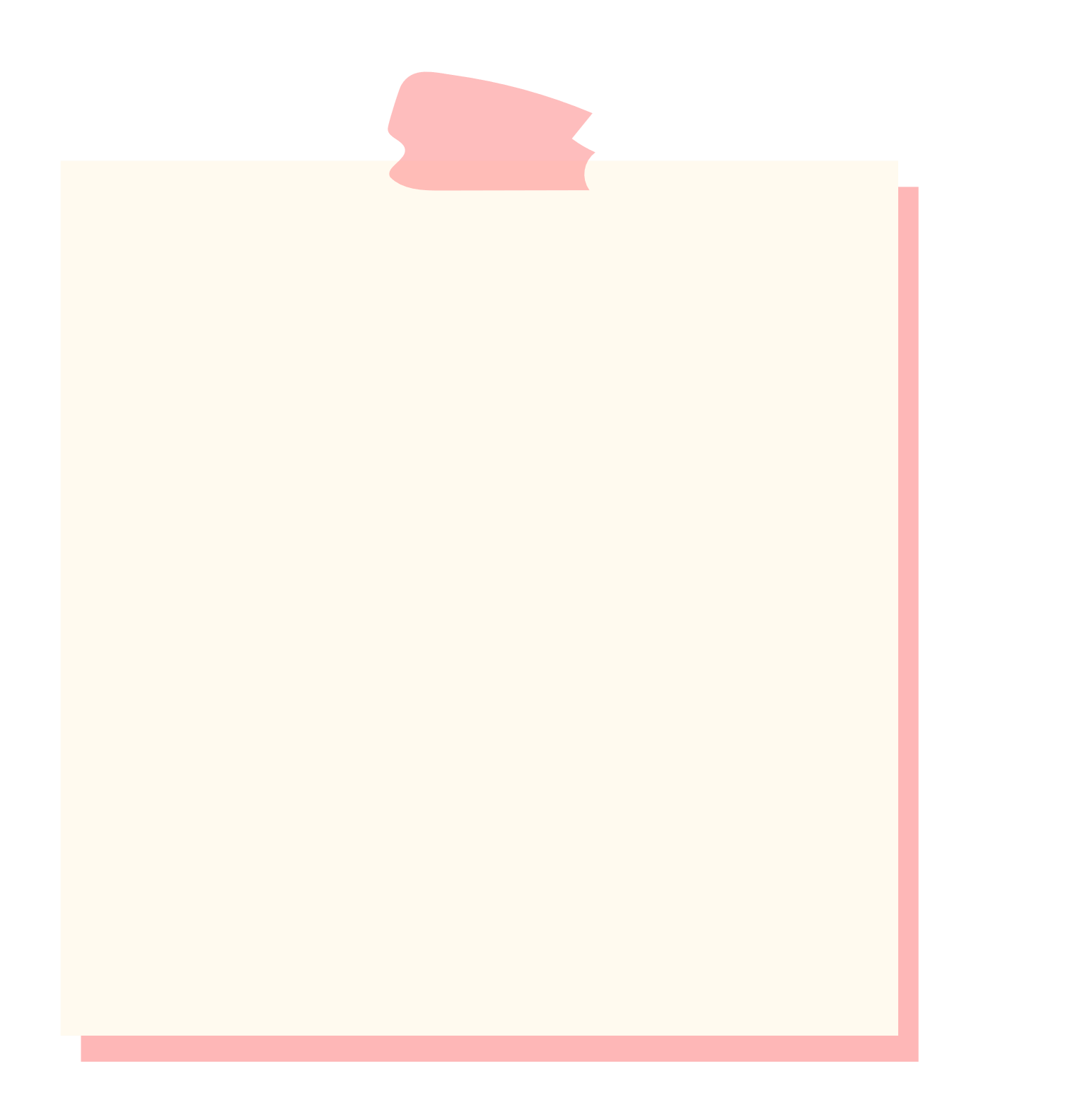 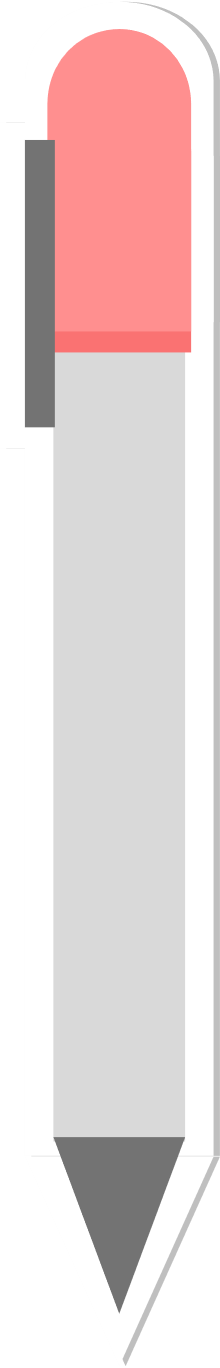 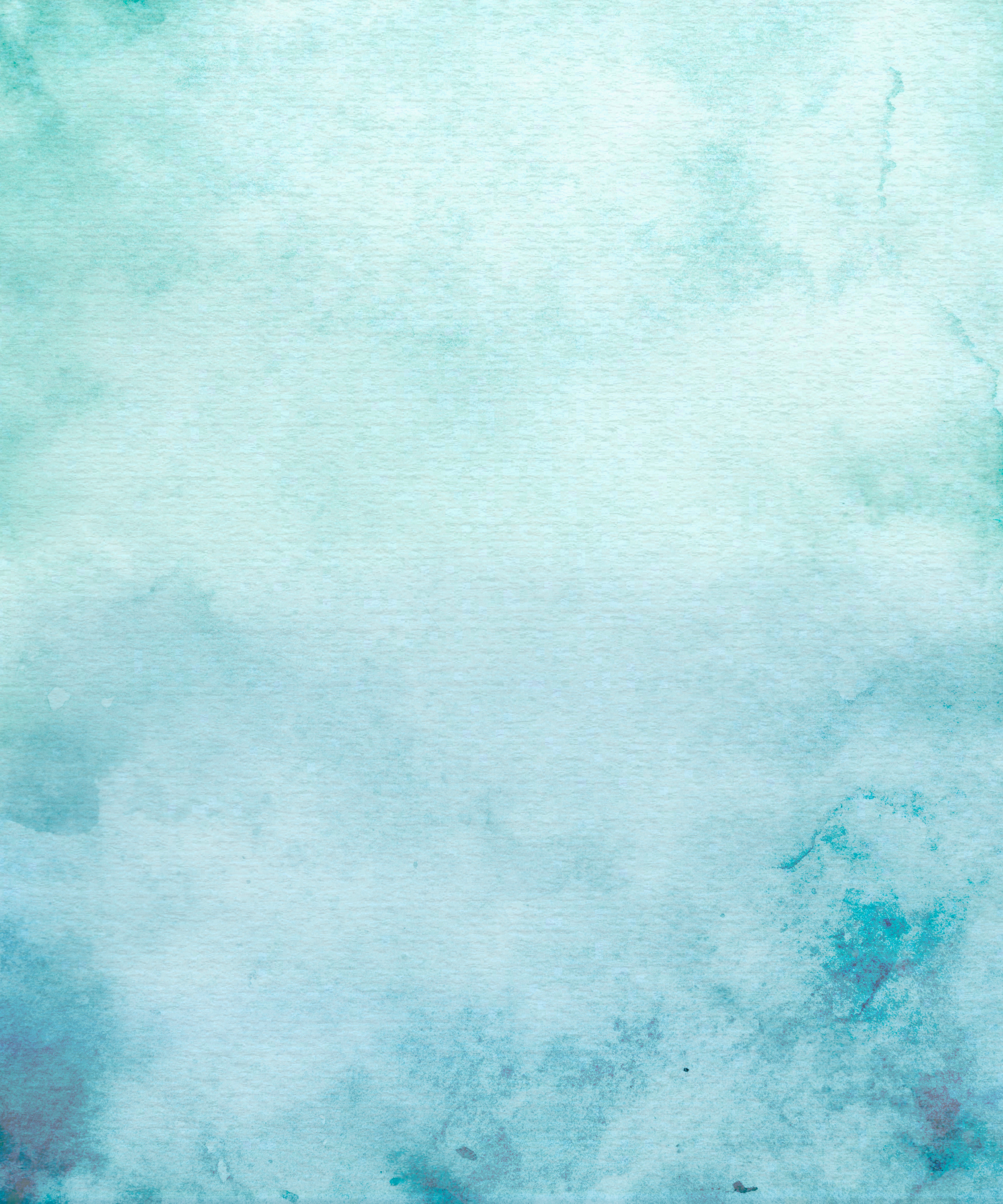 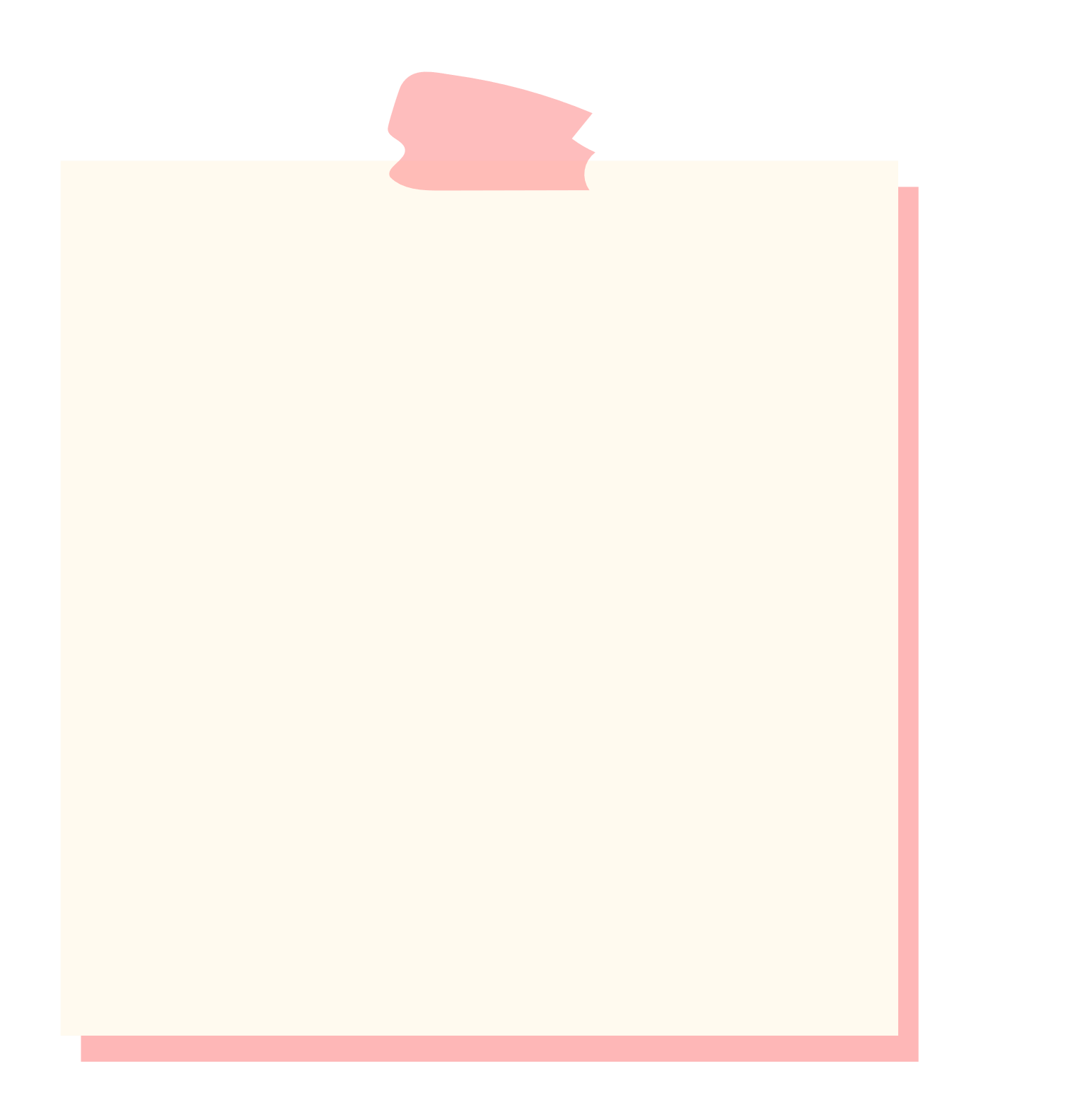 Giải
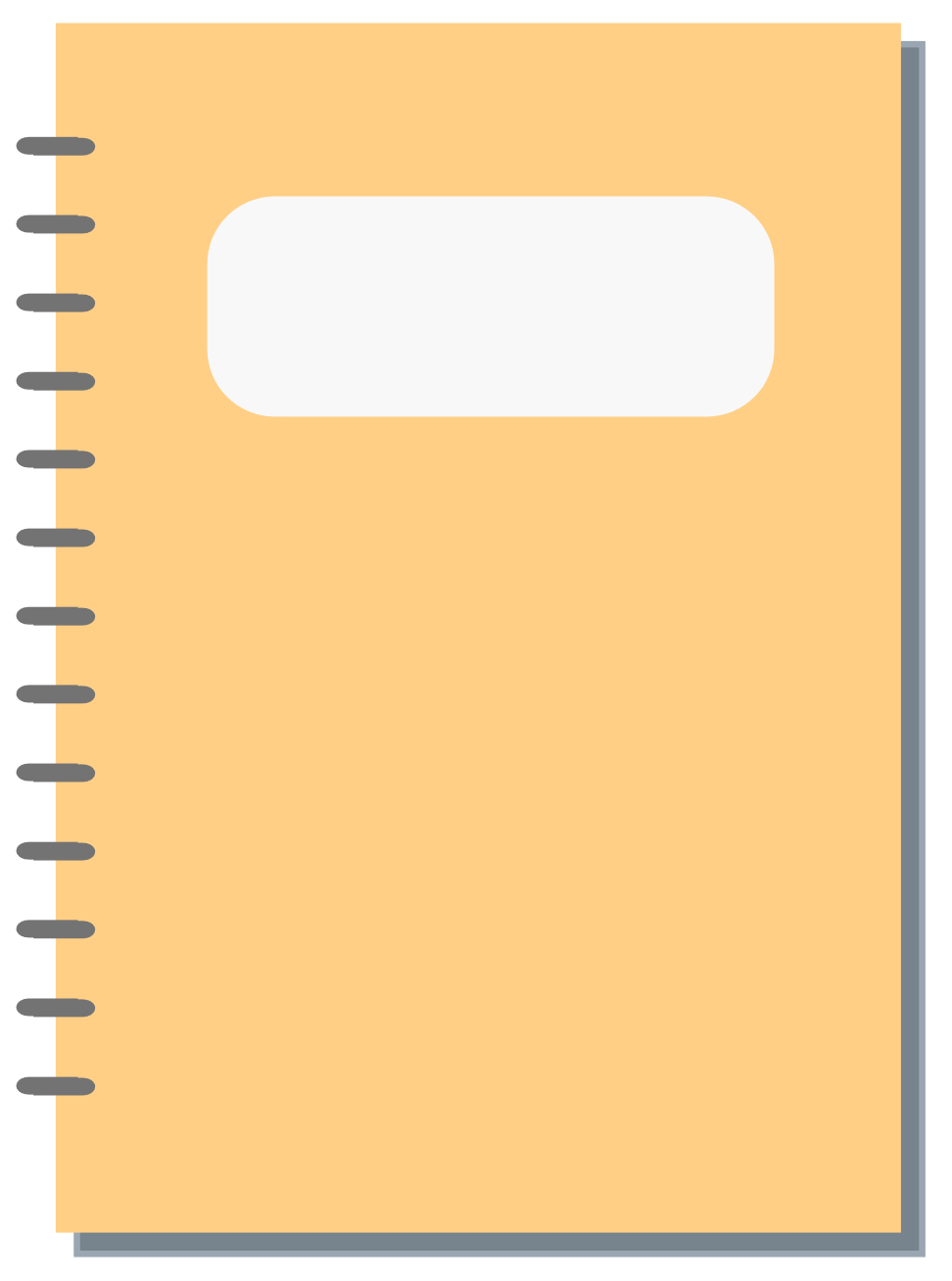 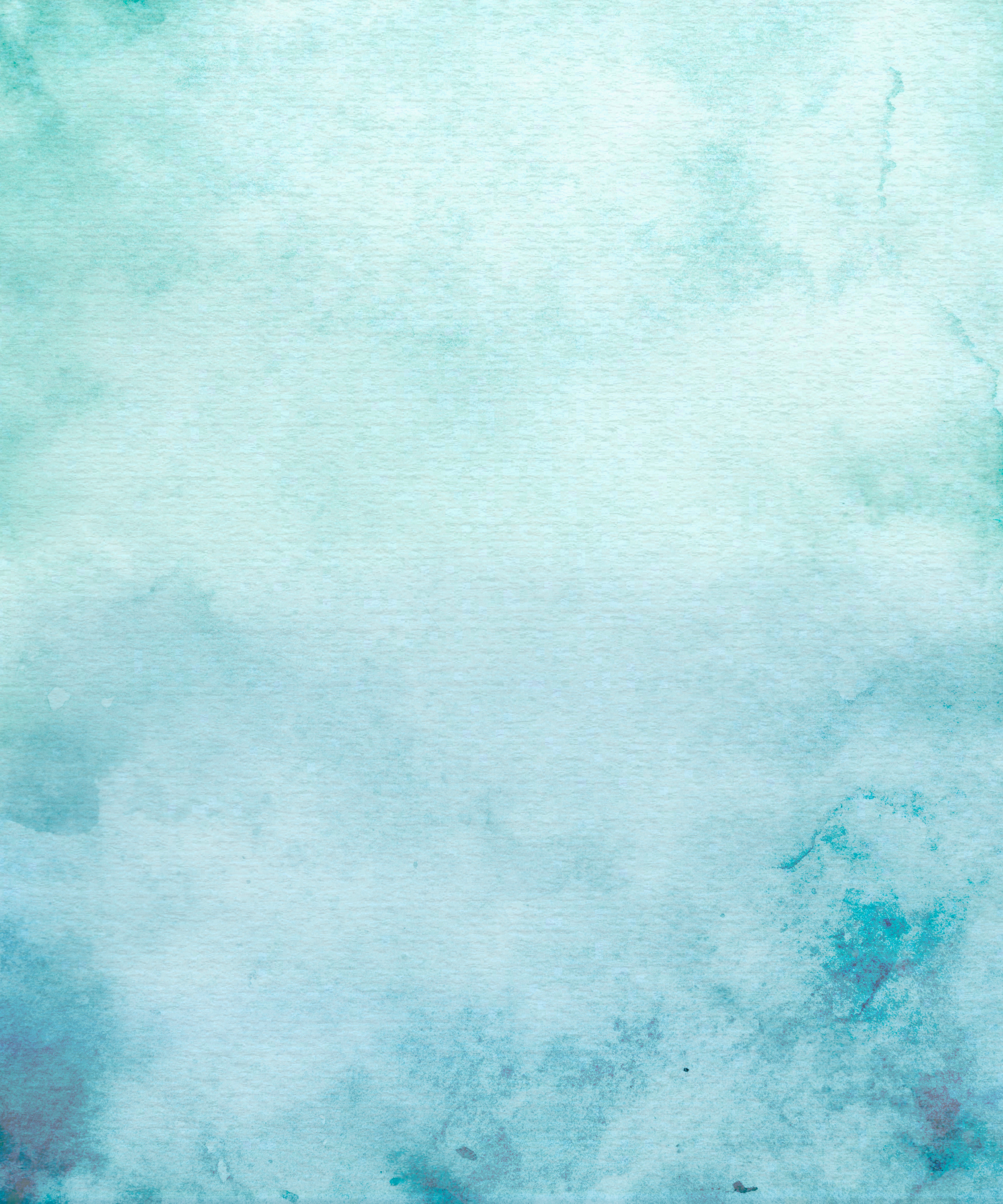 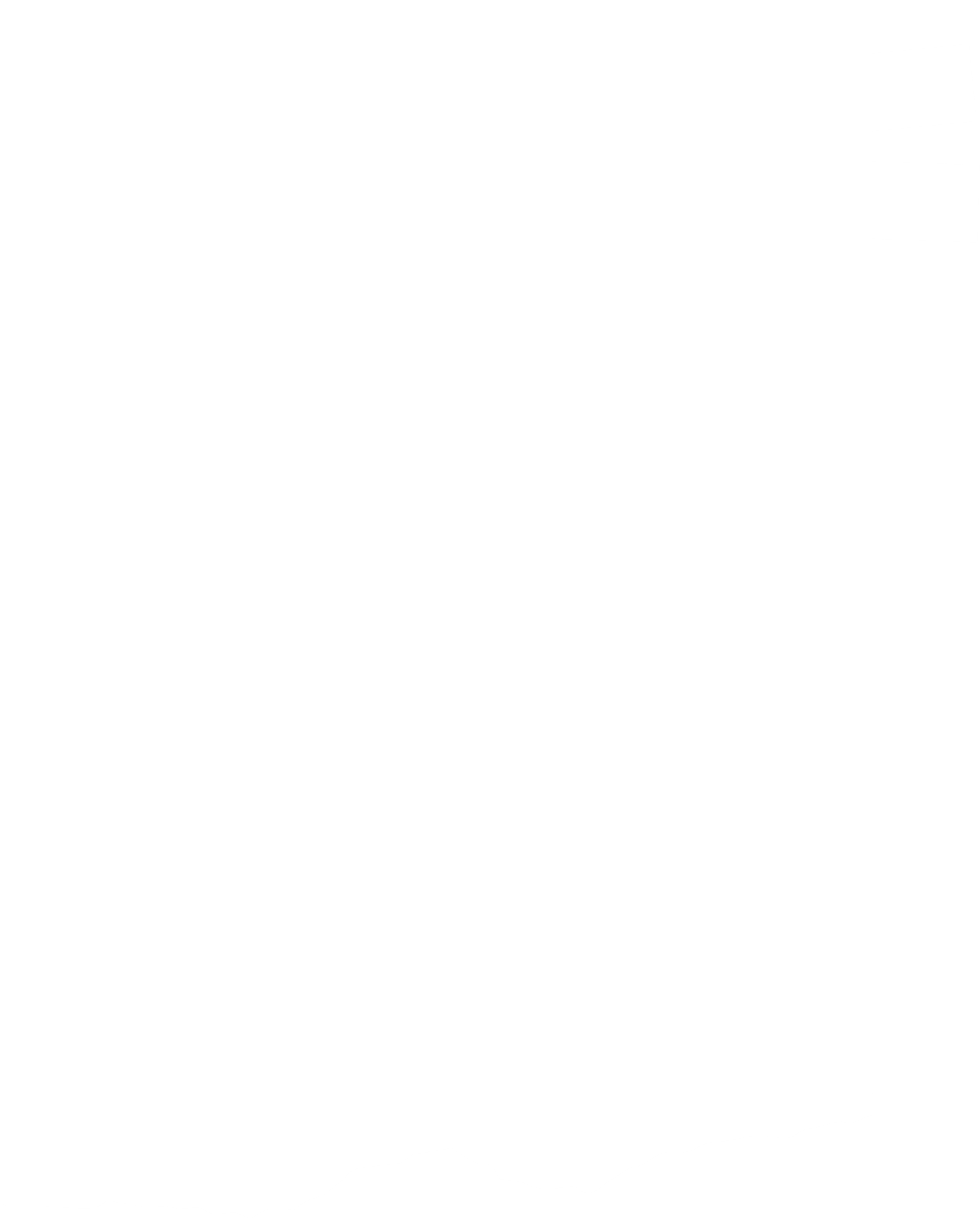 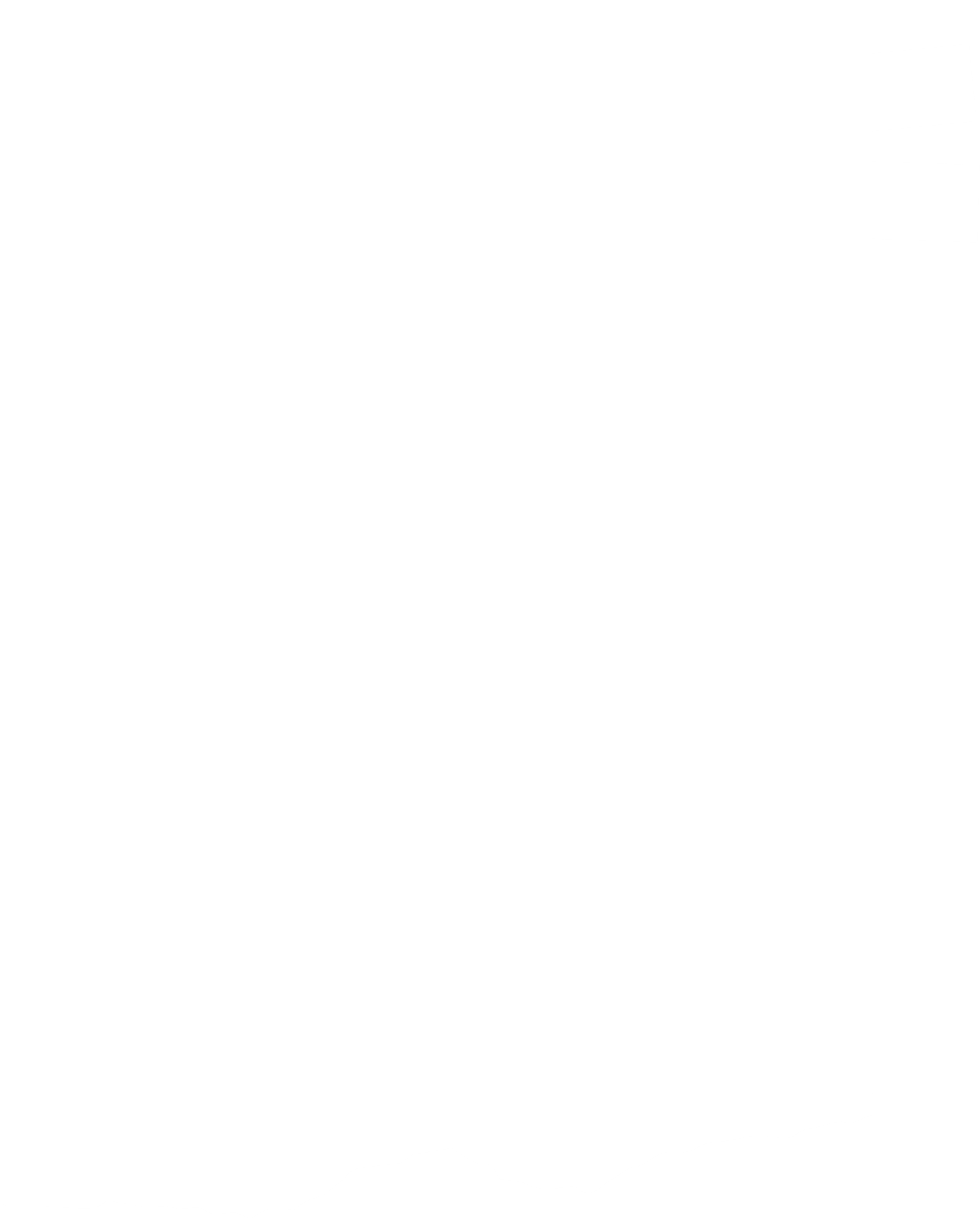 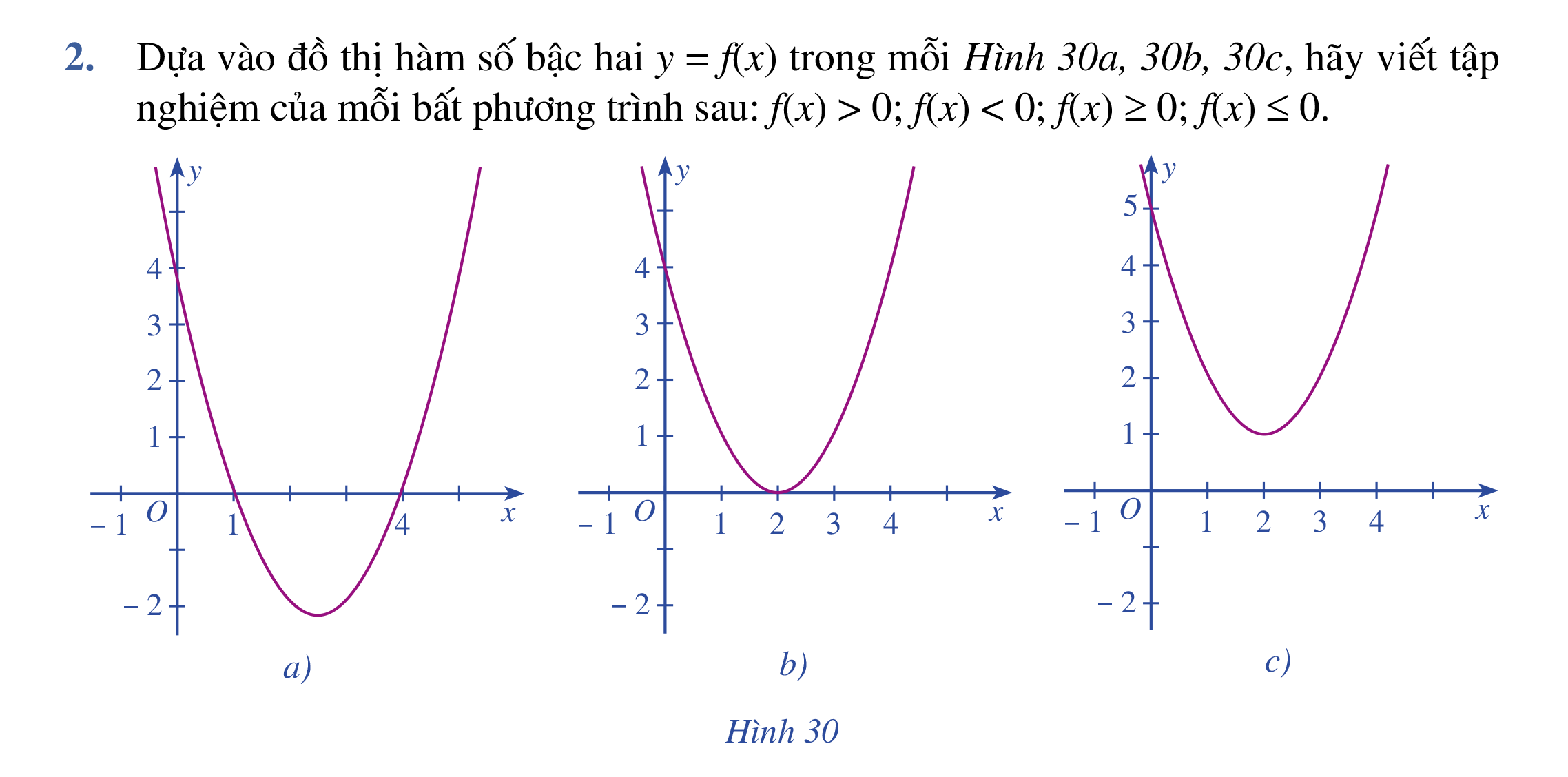 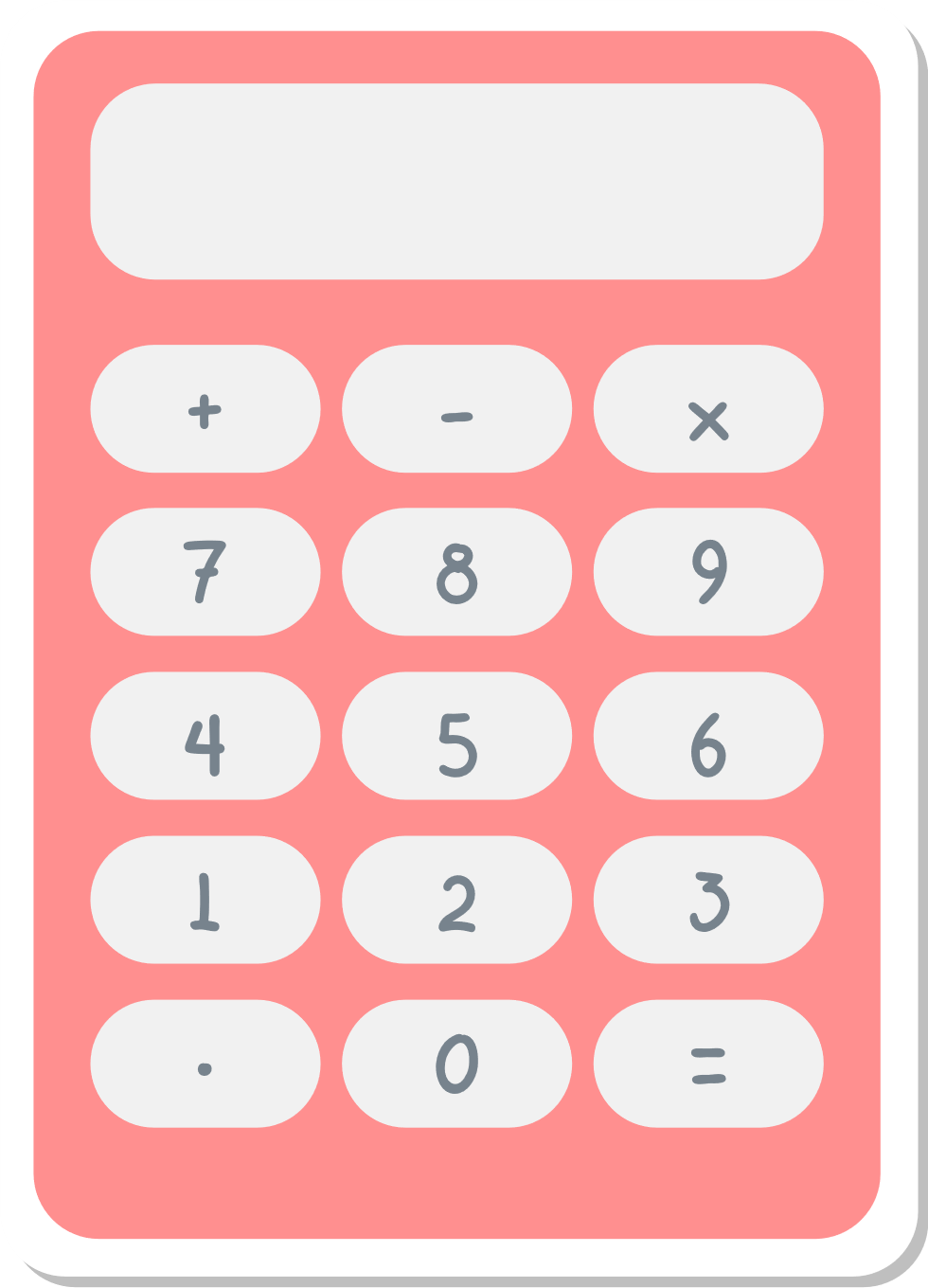 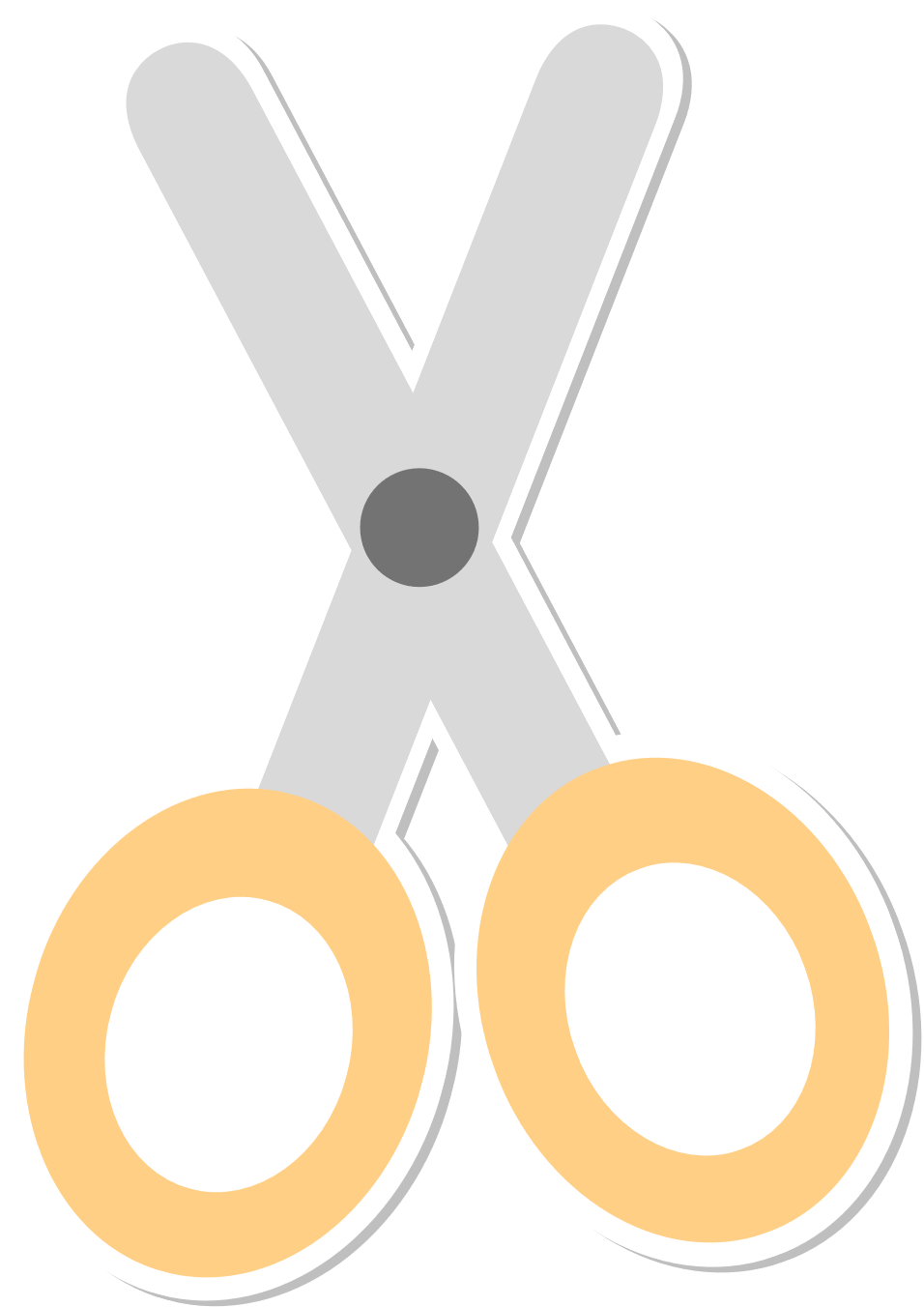 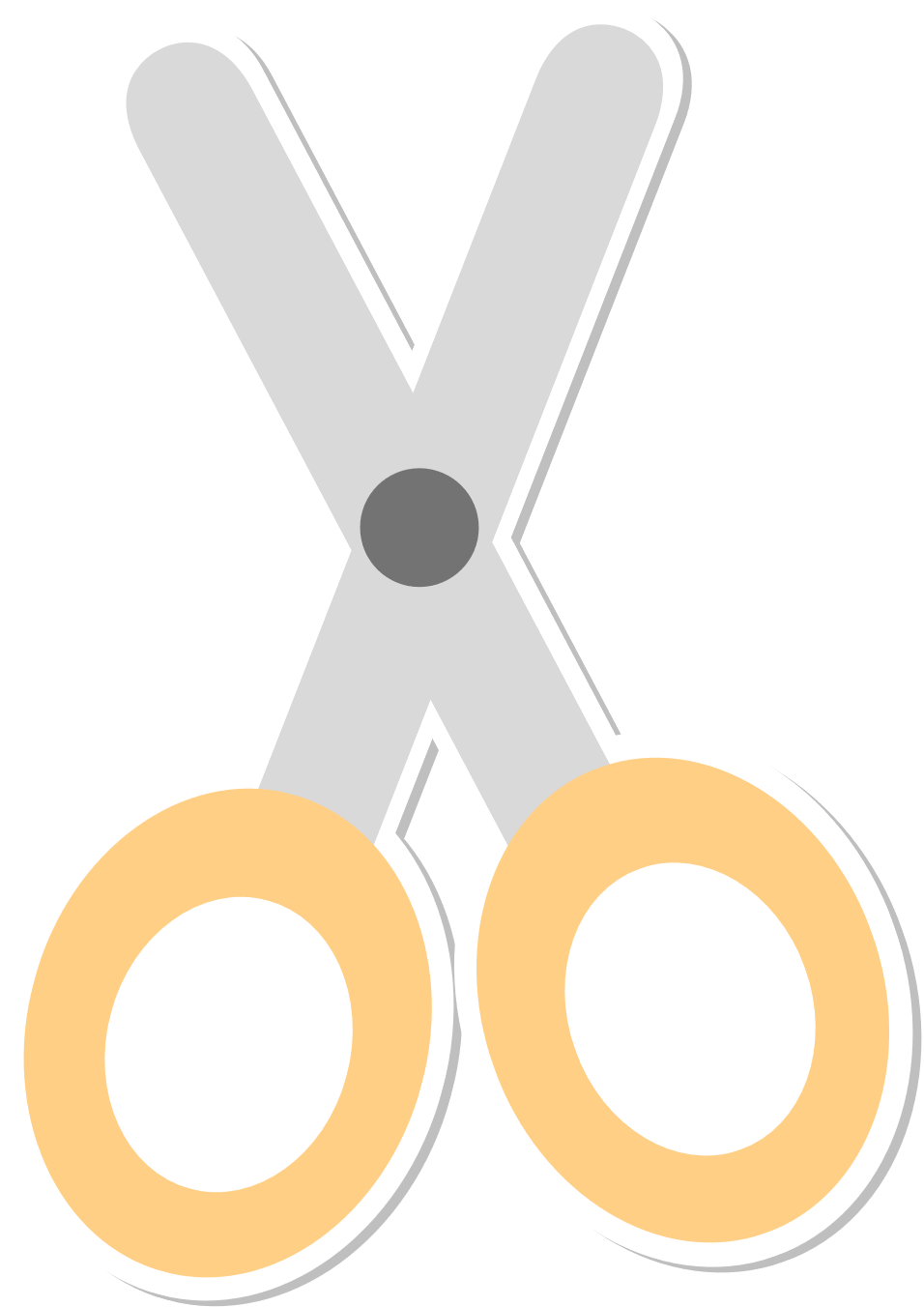 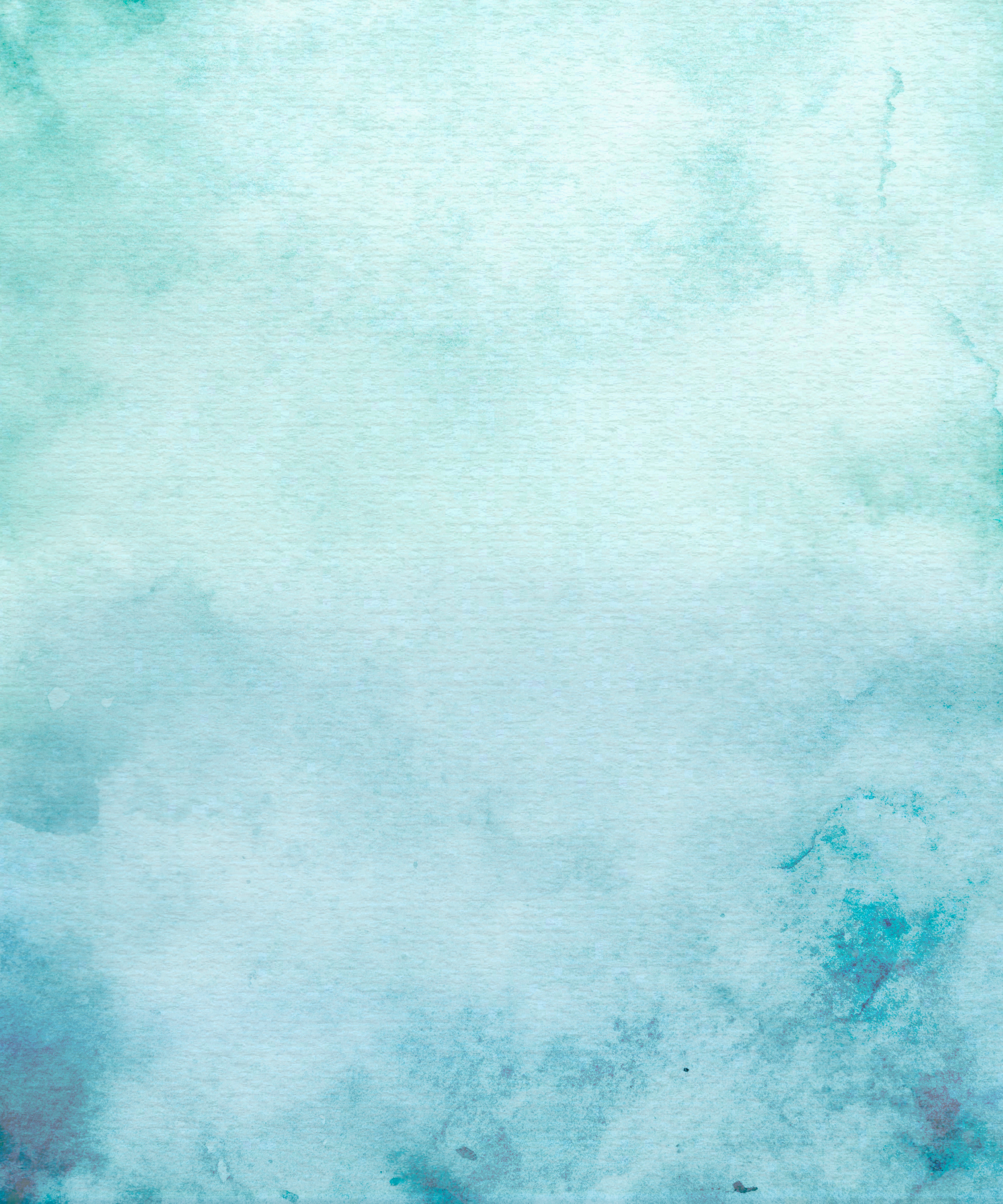 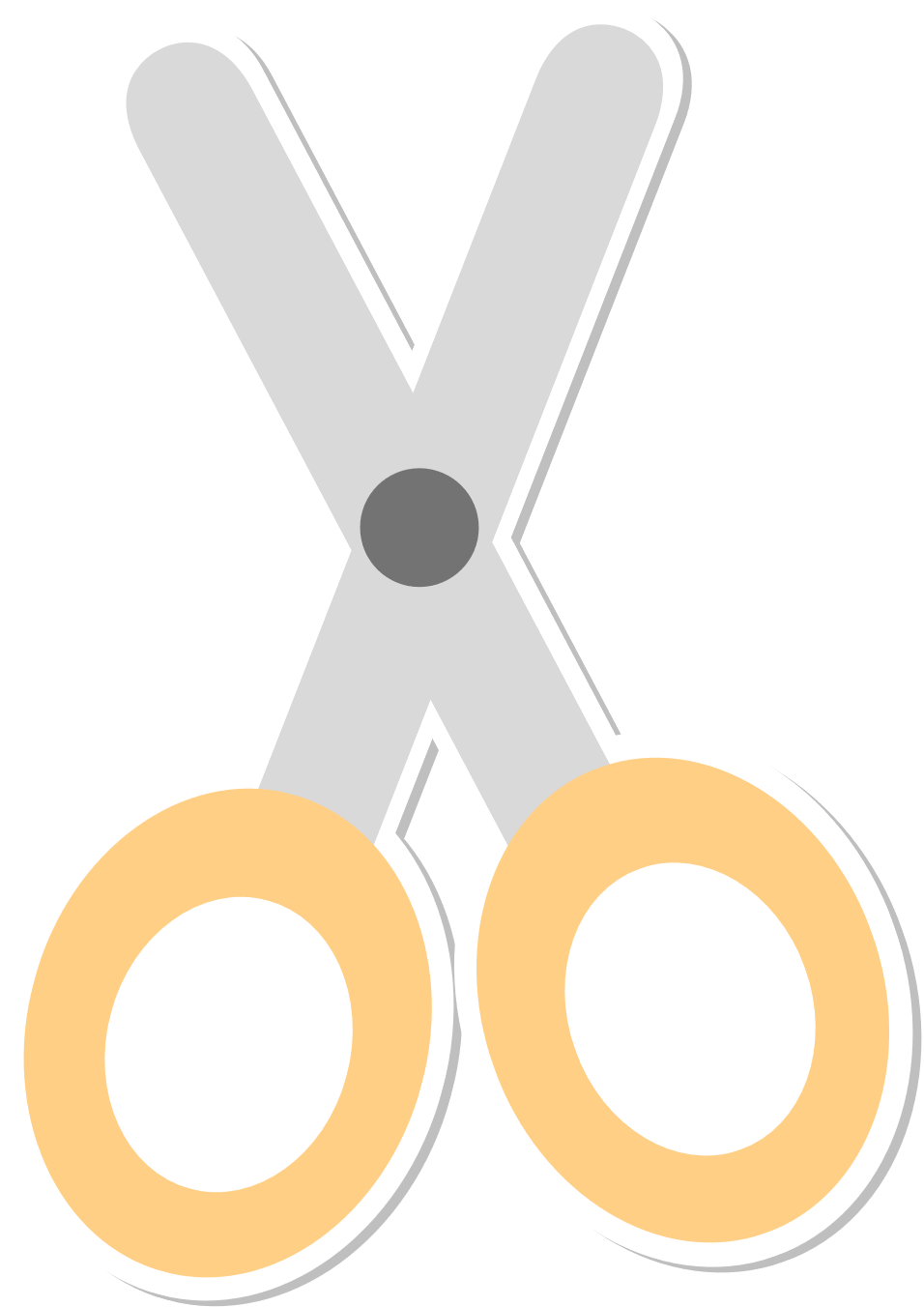 Giải
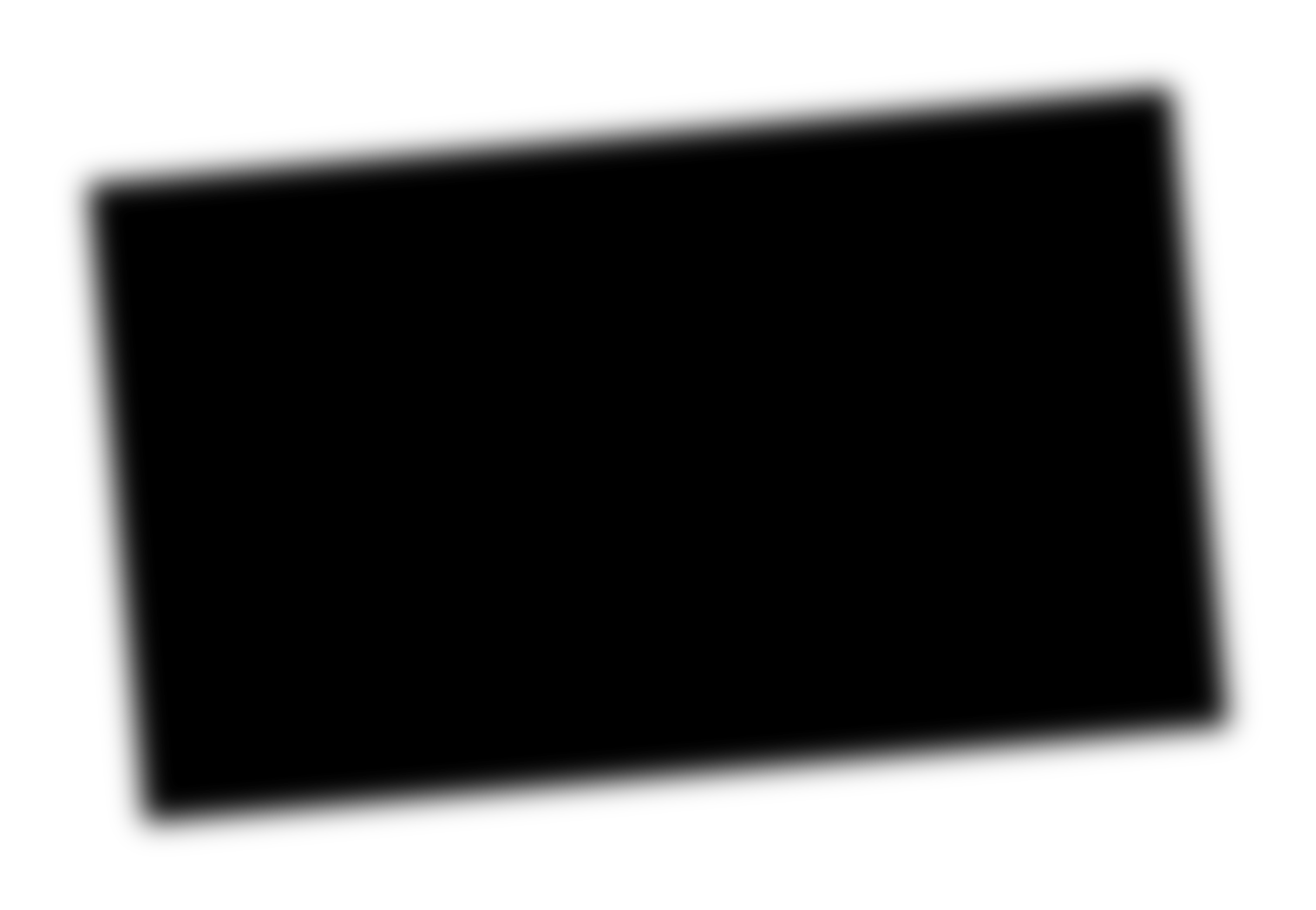 a)
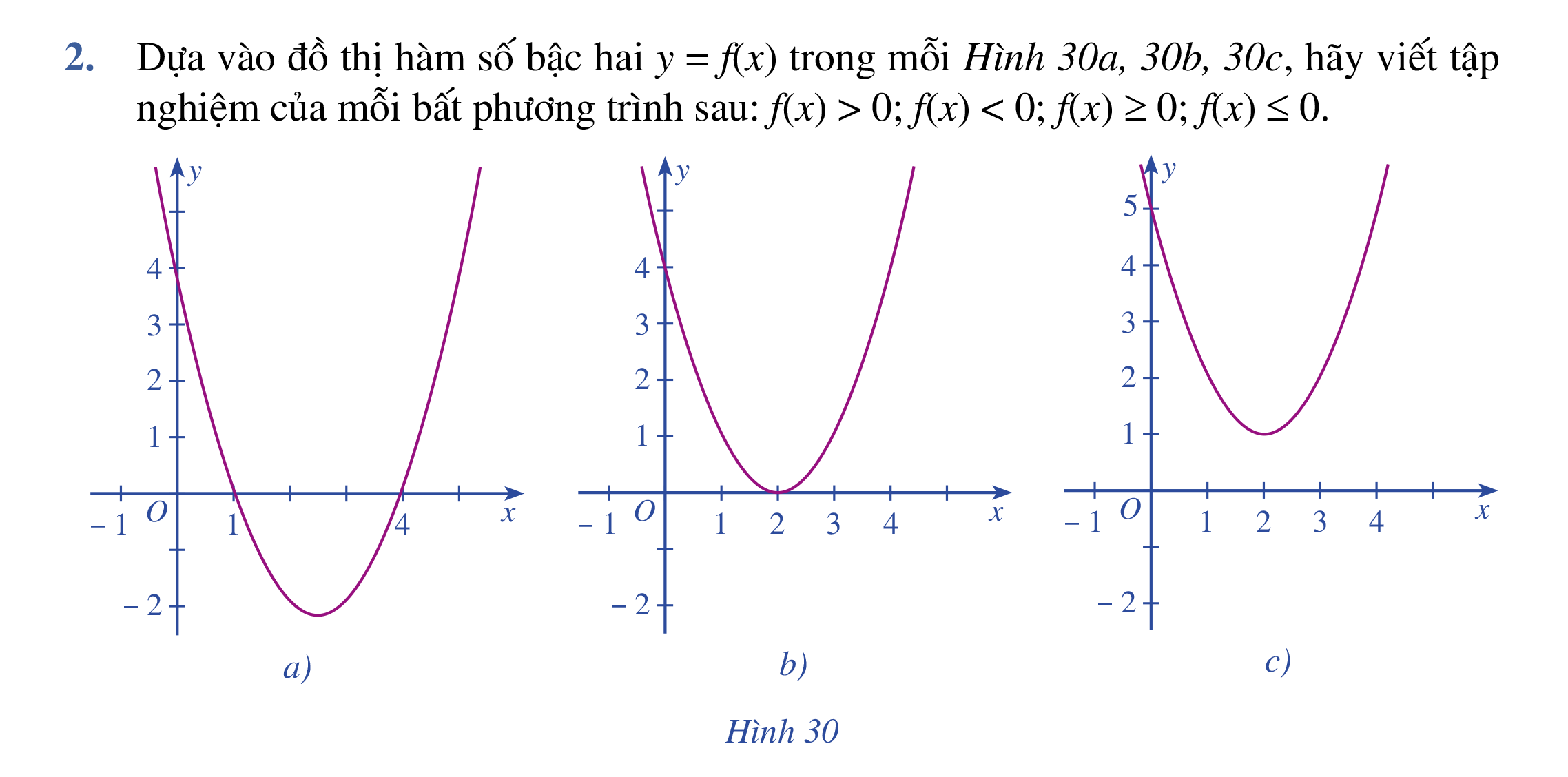 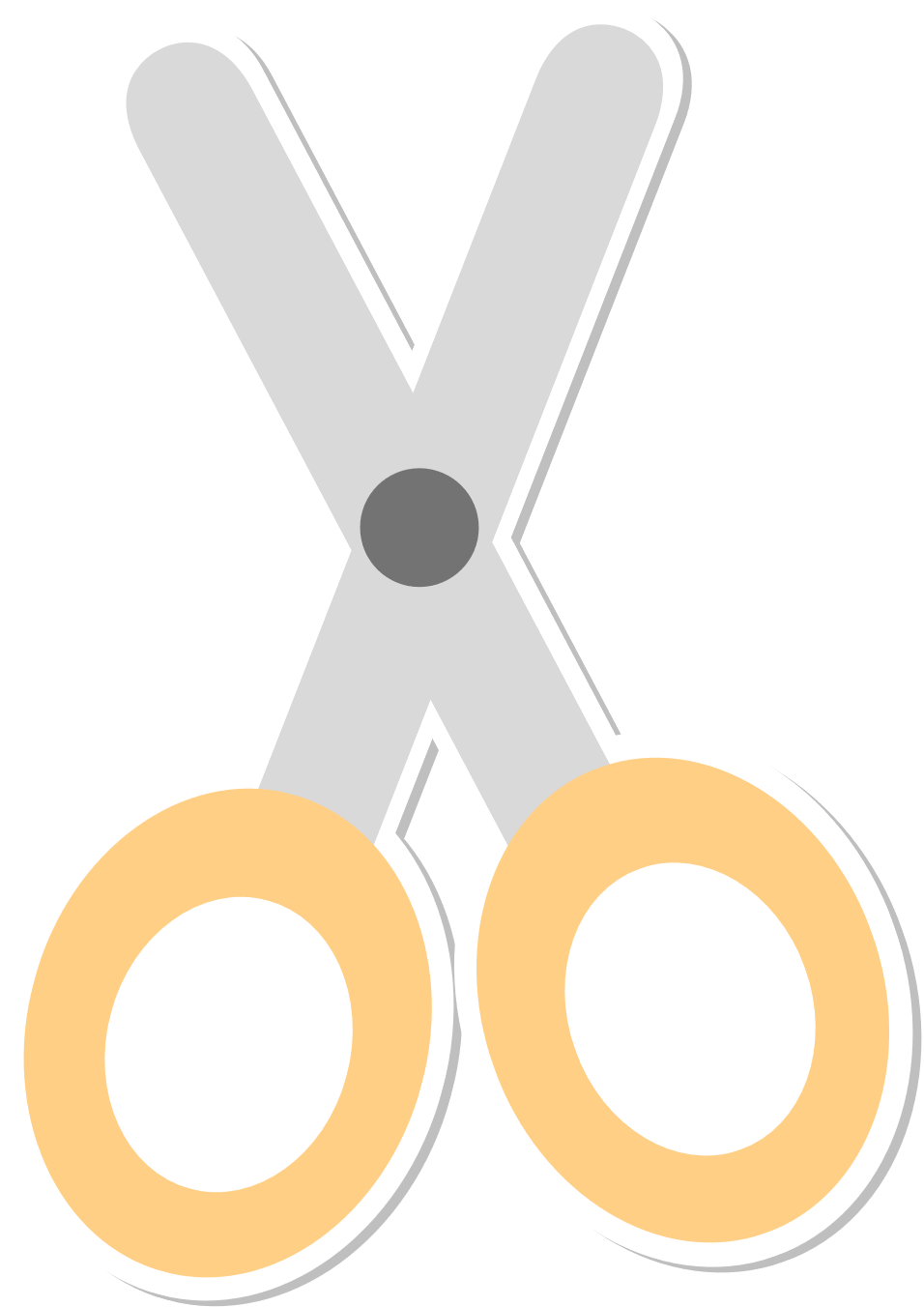 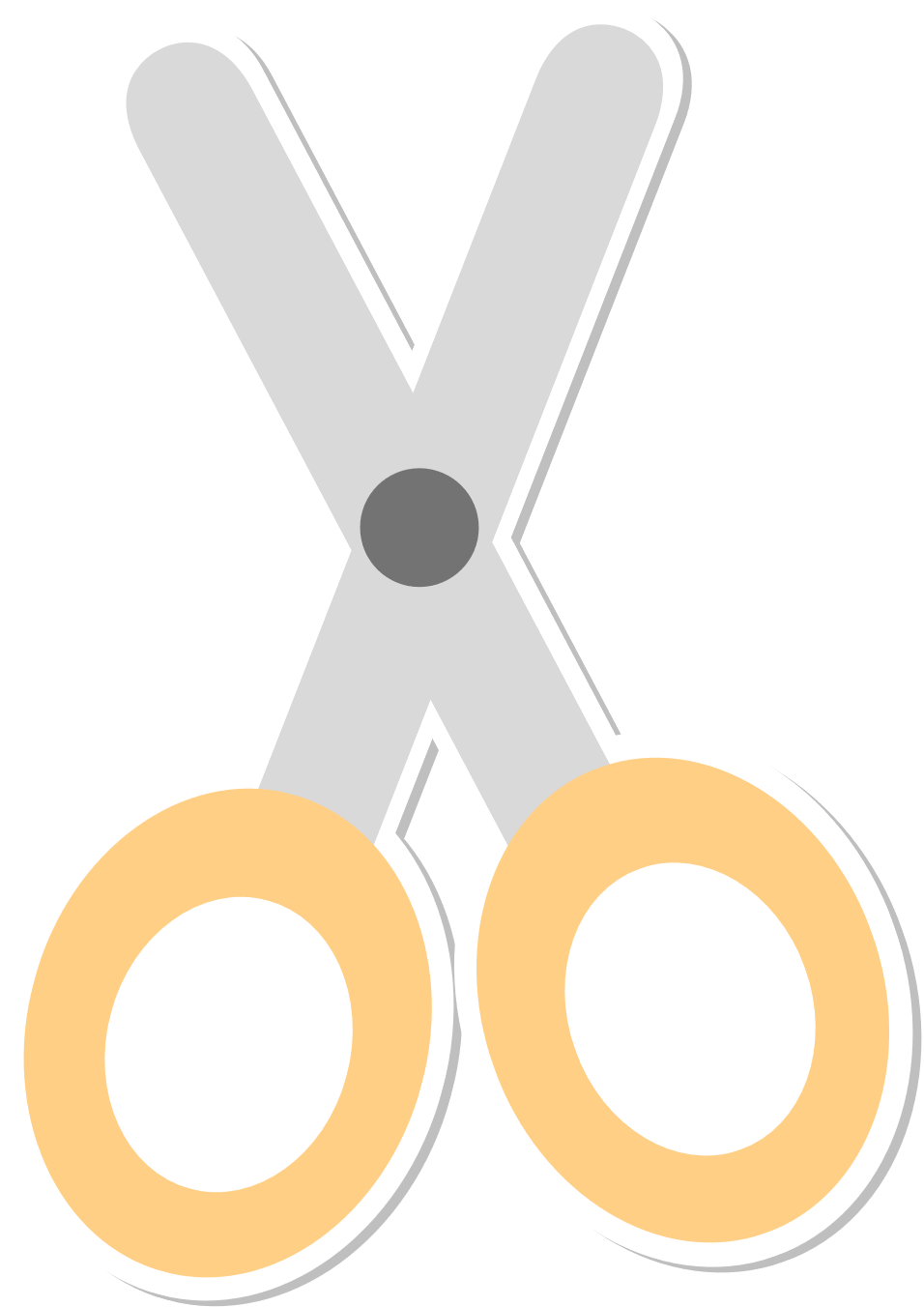 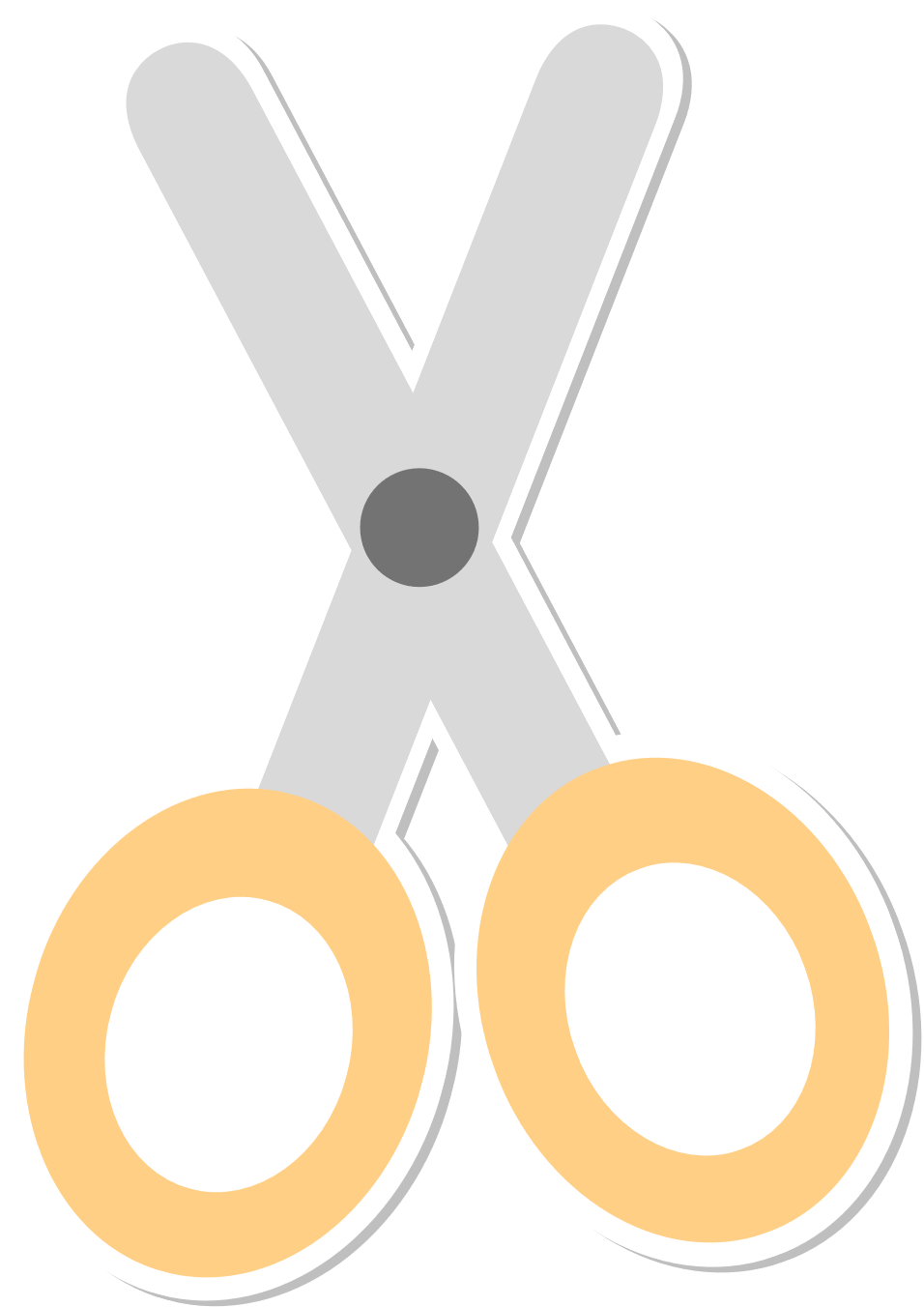 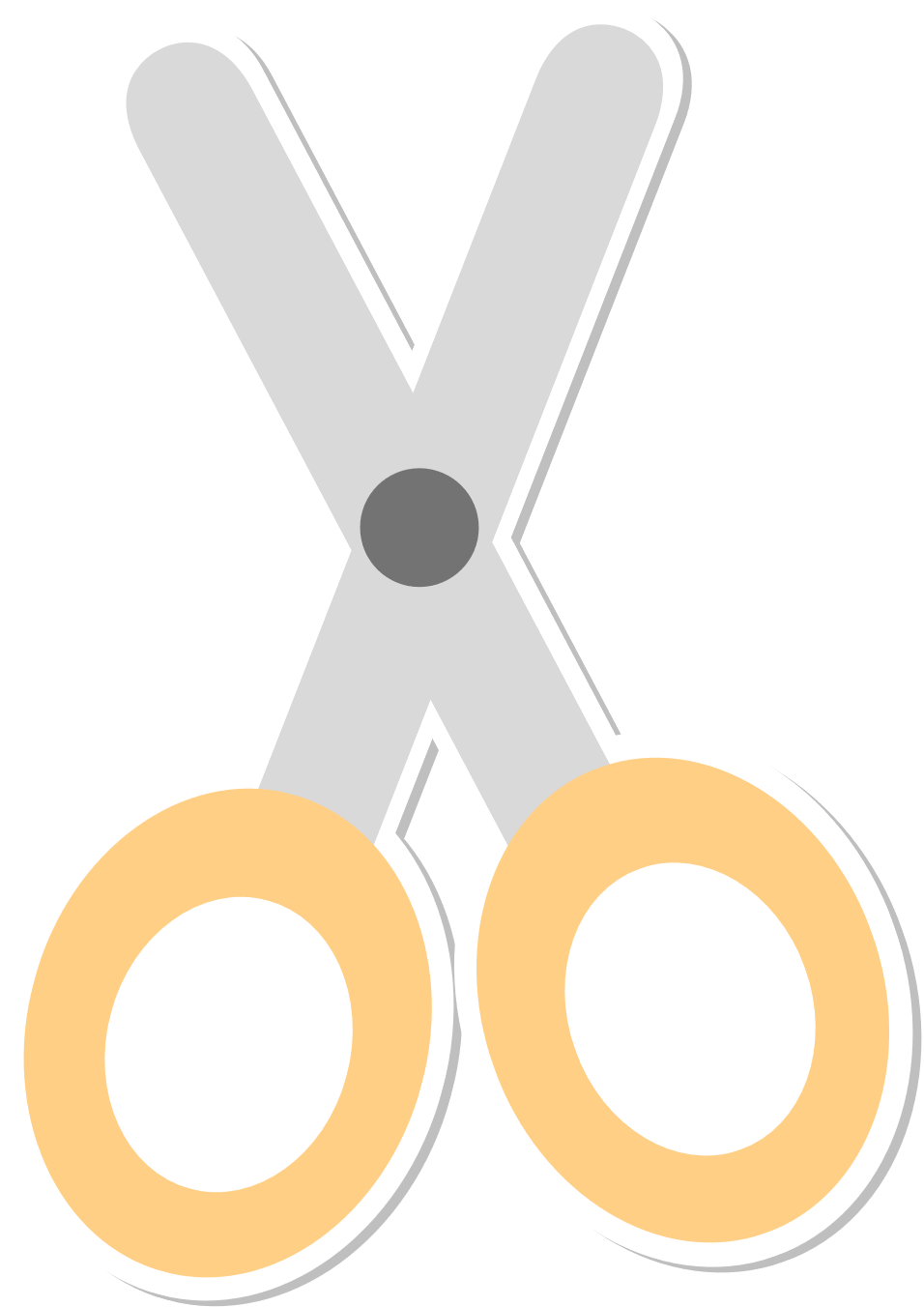 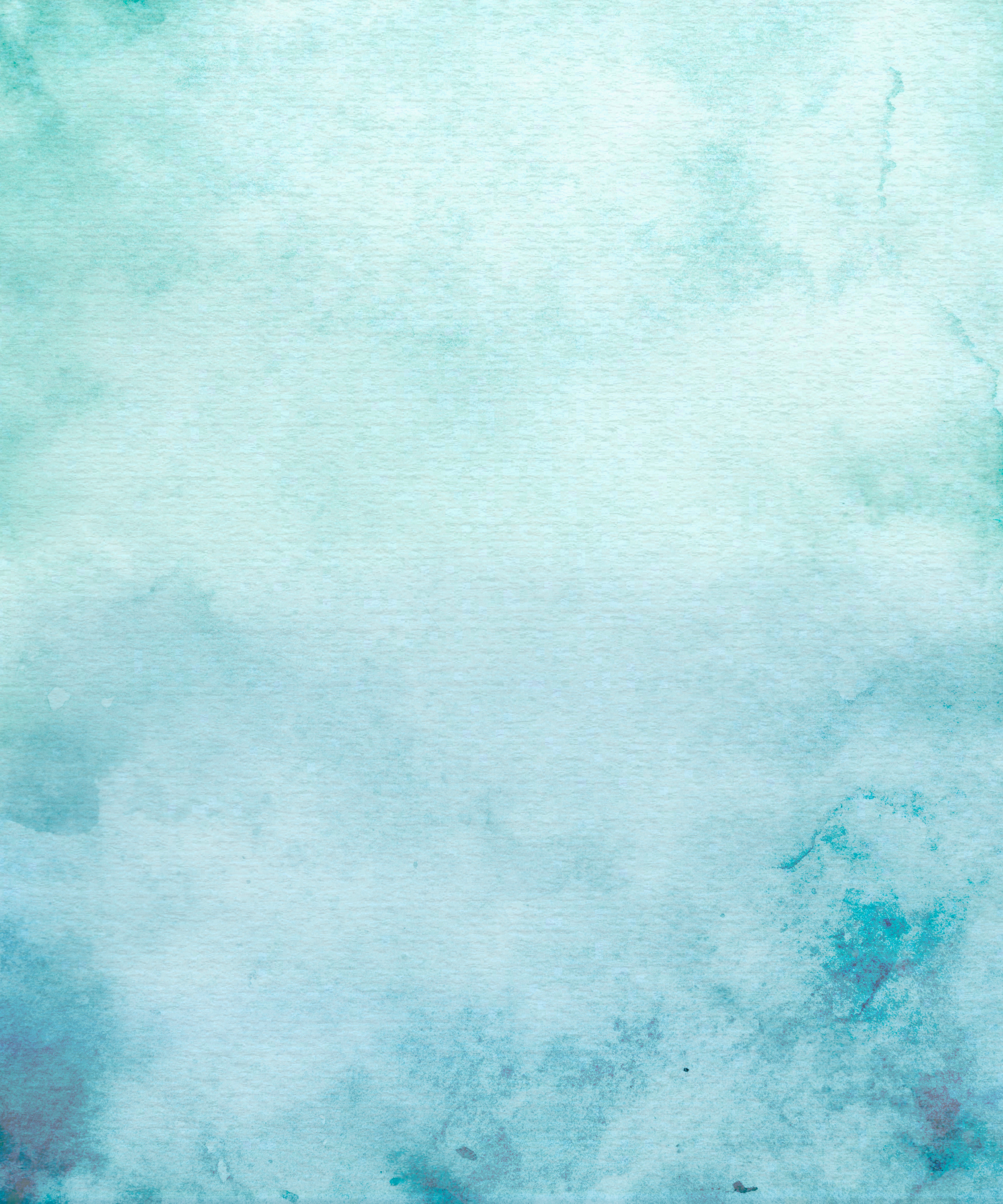 b)
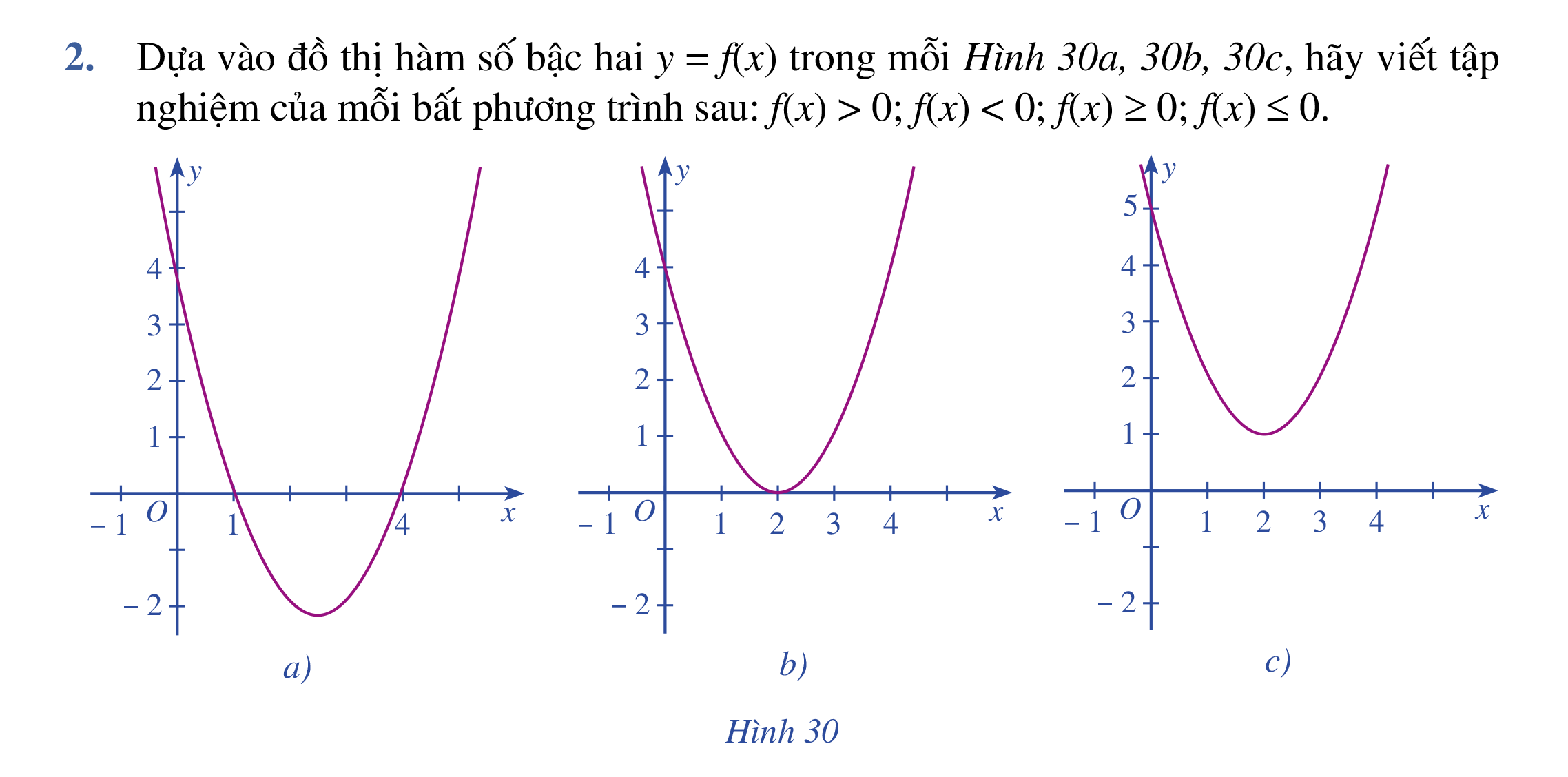 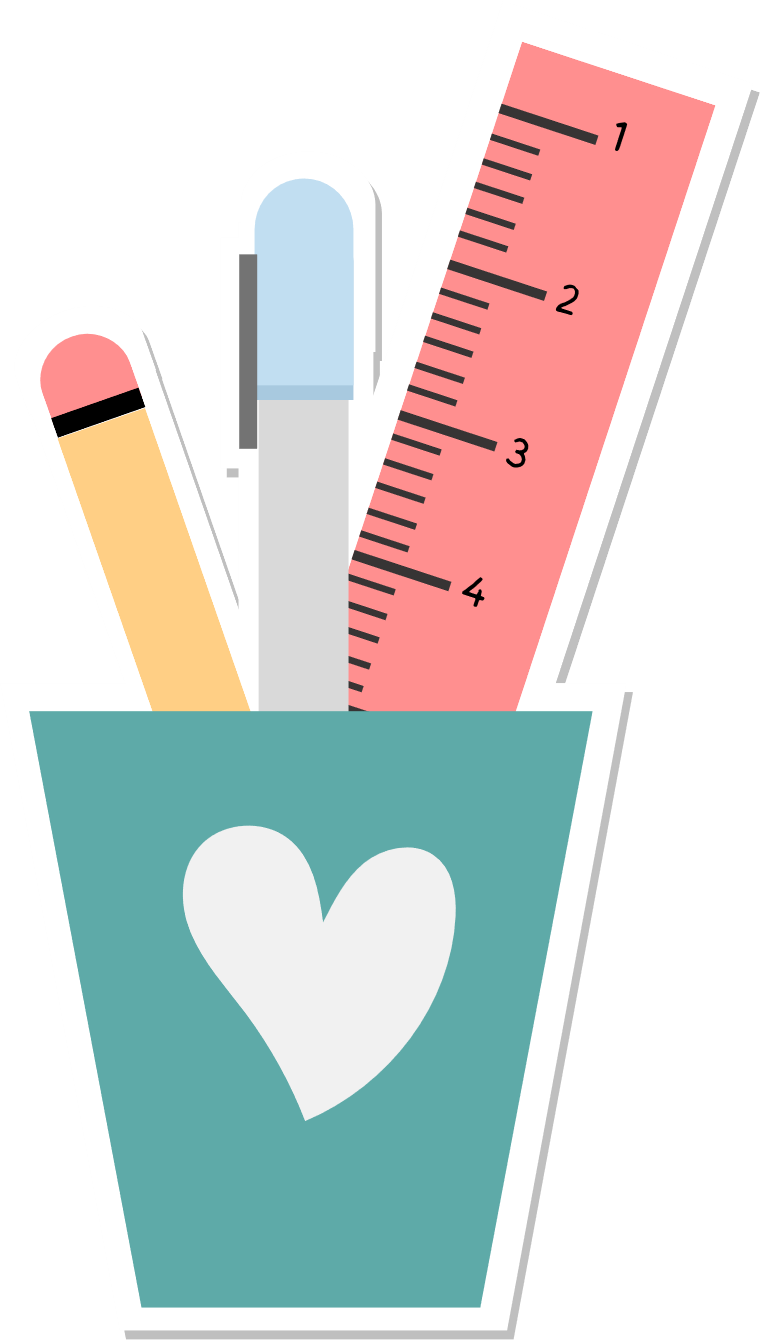 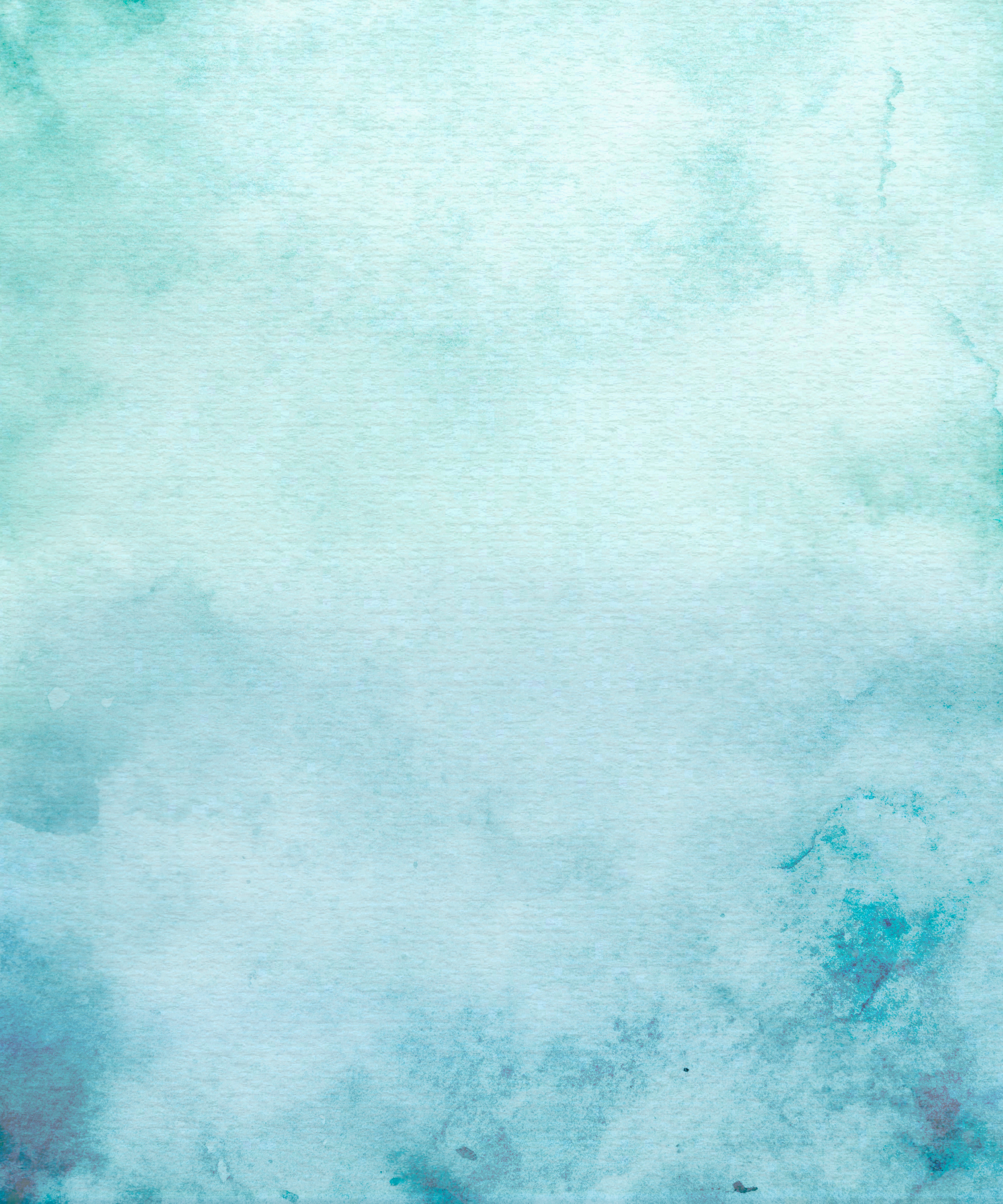 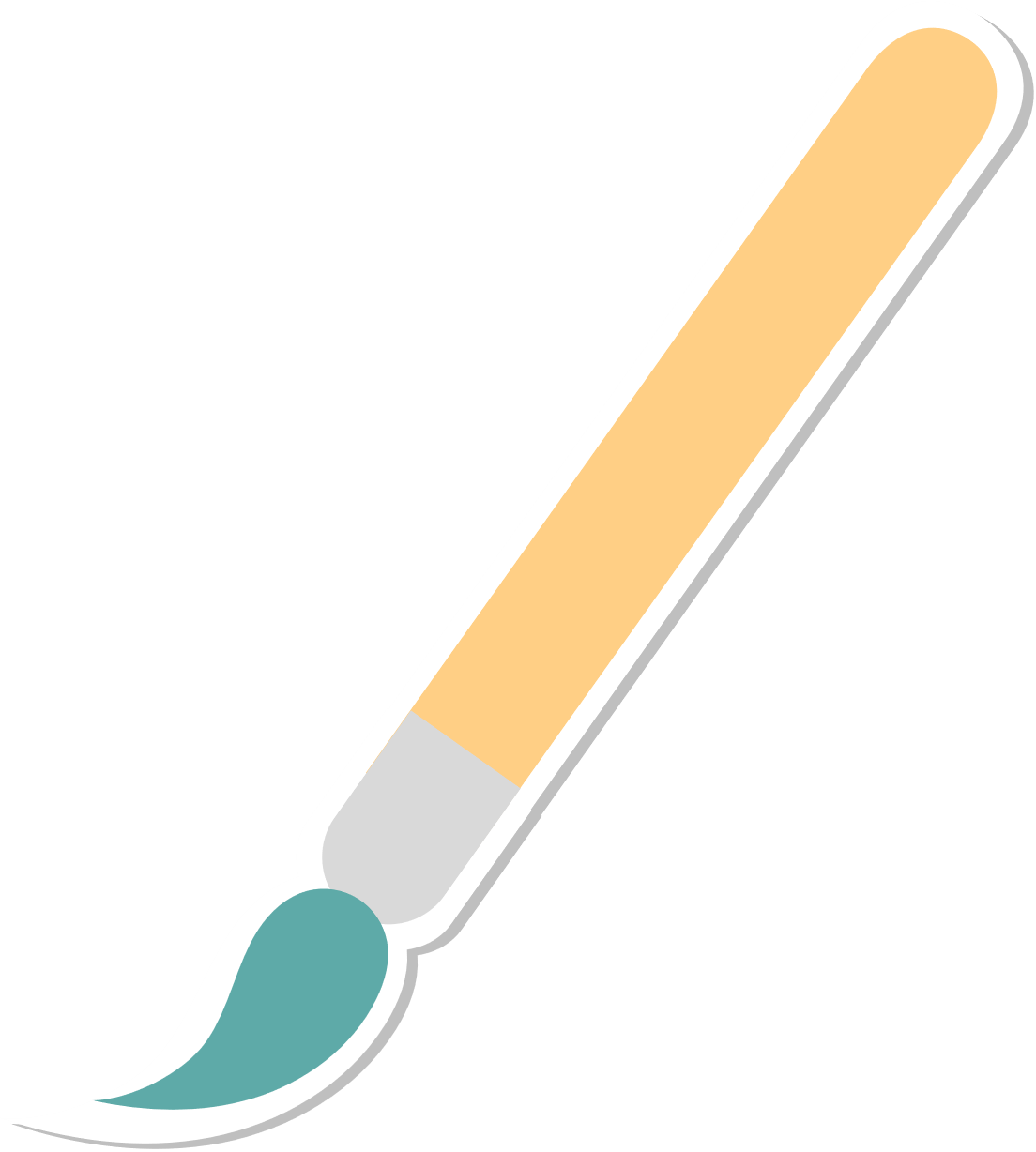 c)
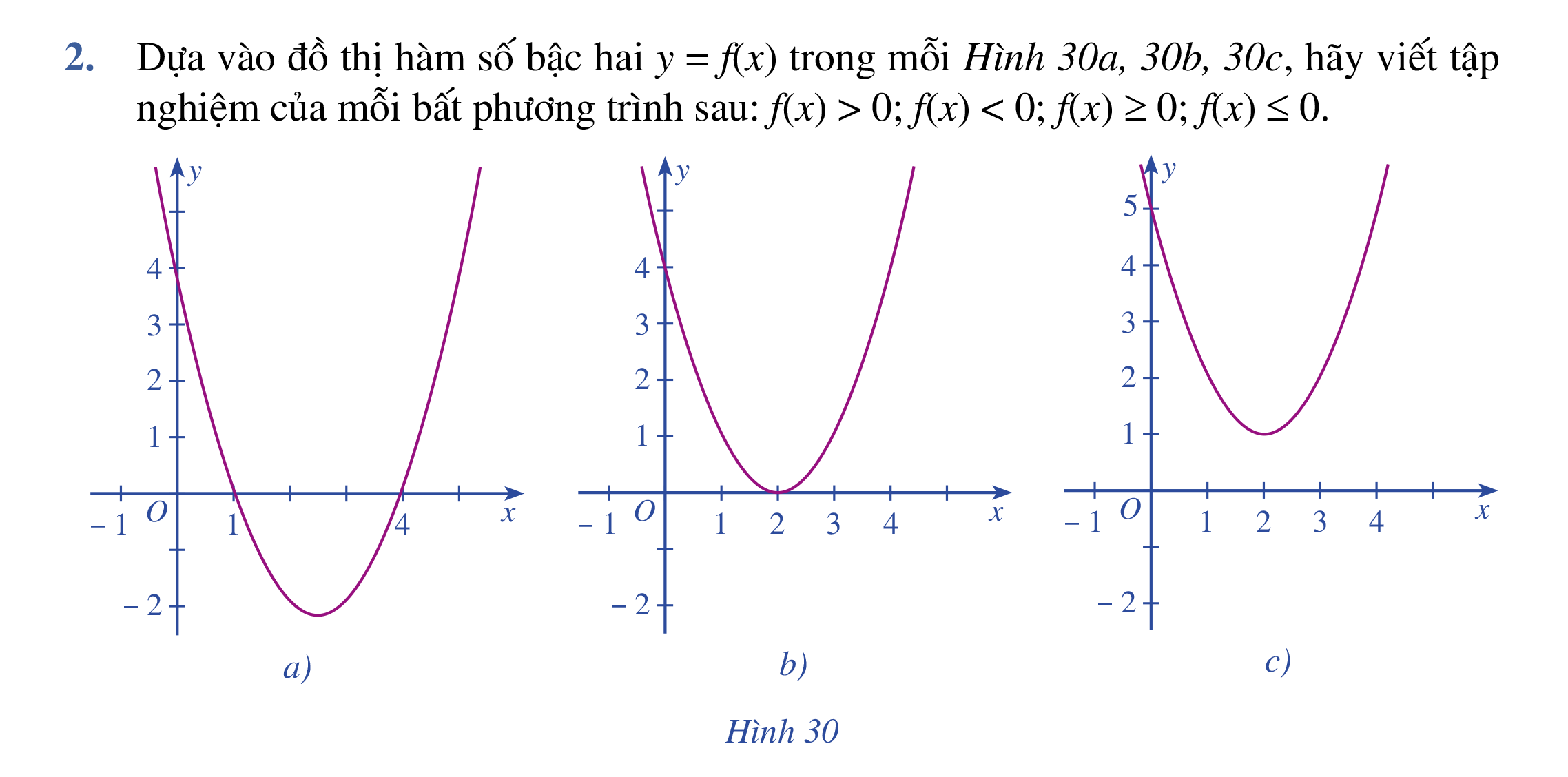 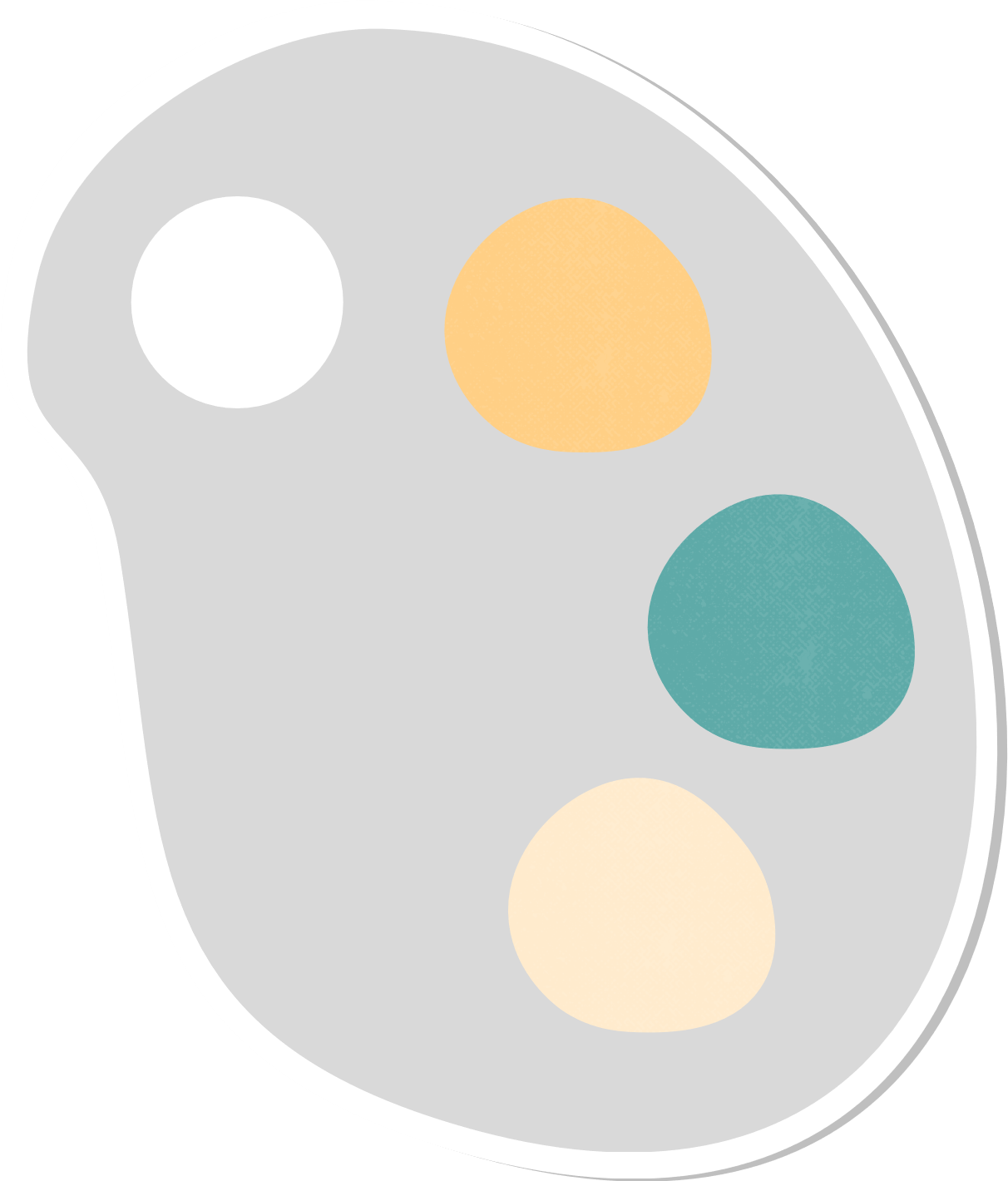 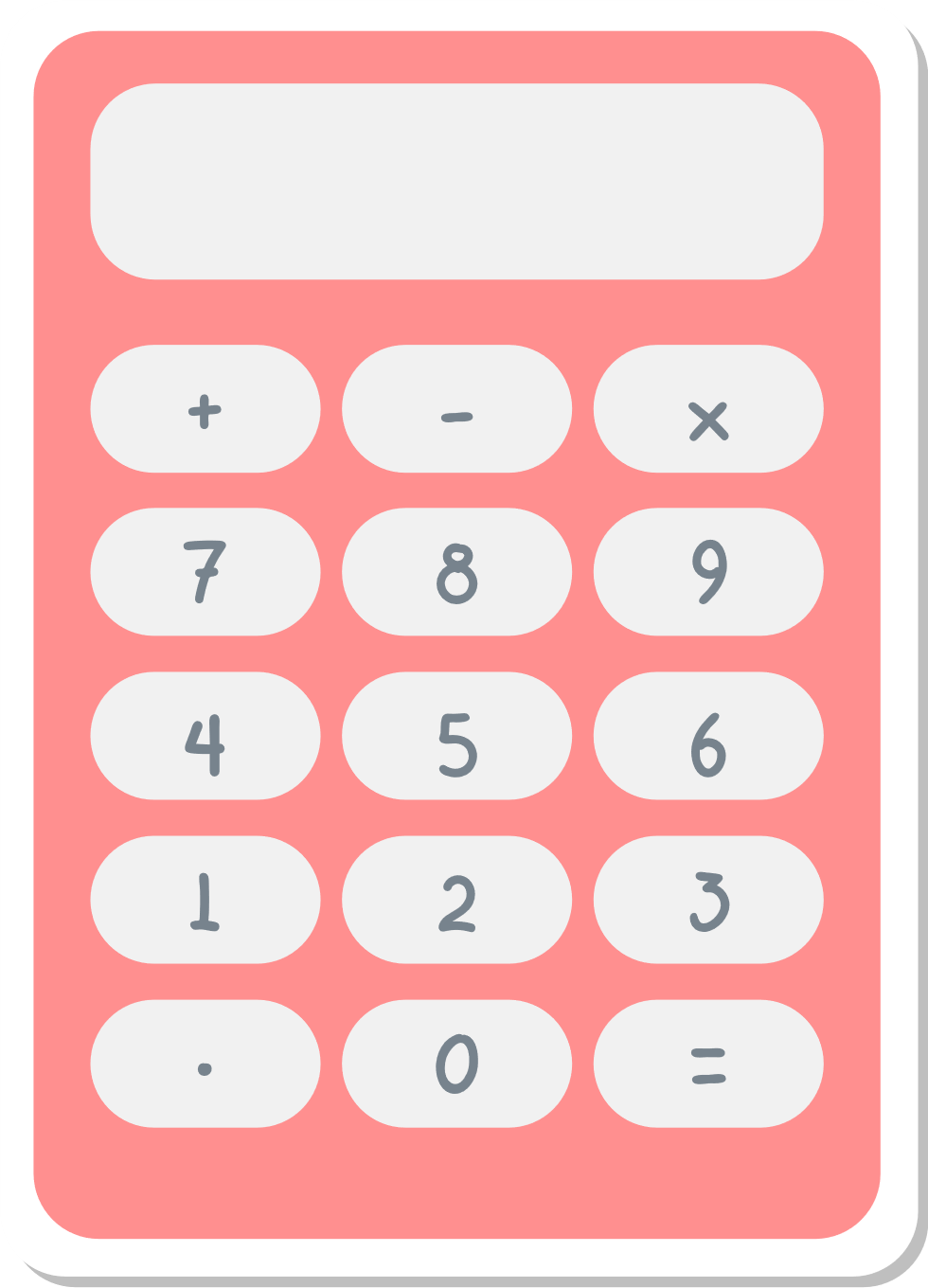 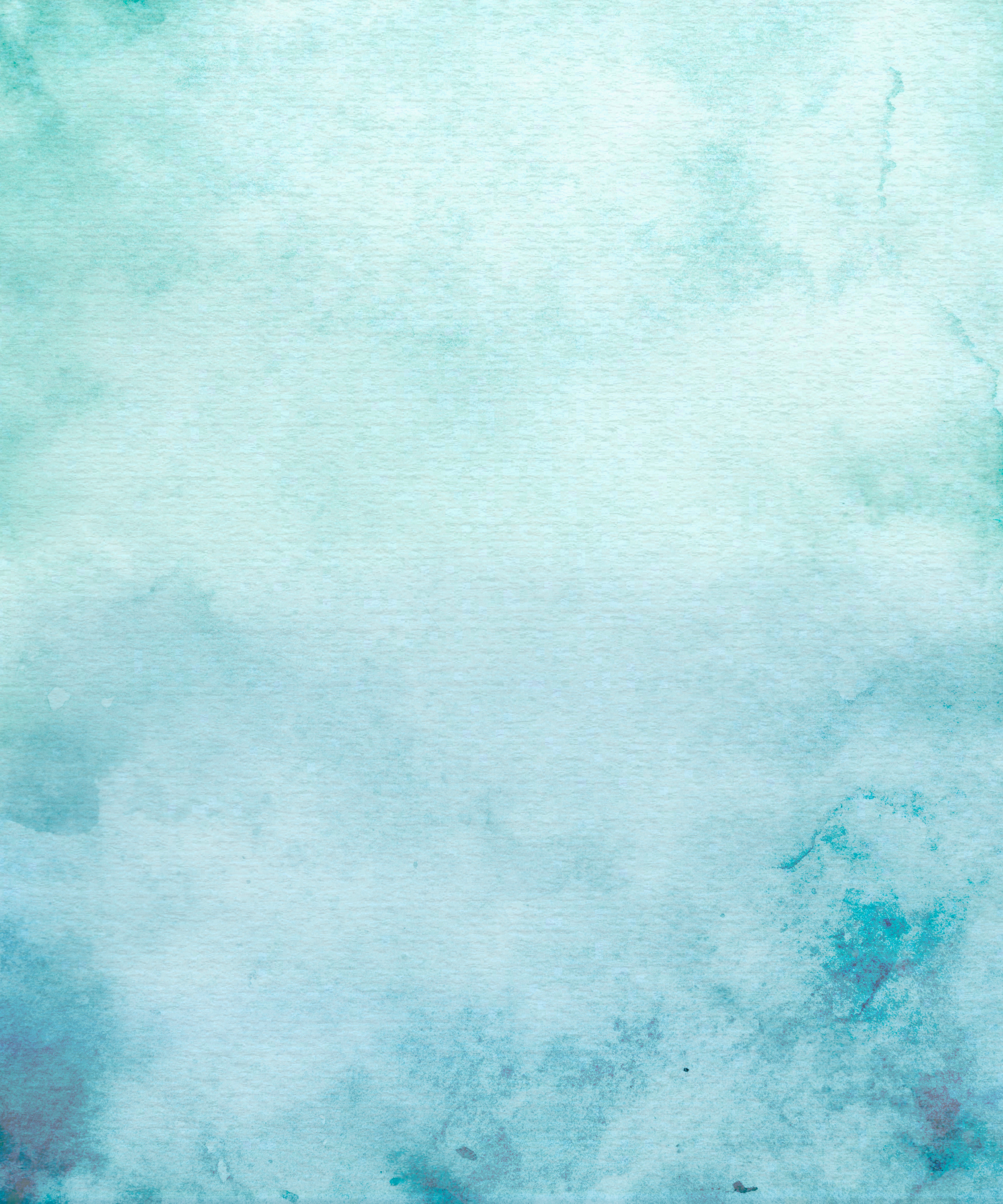 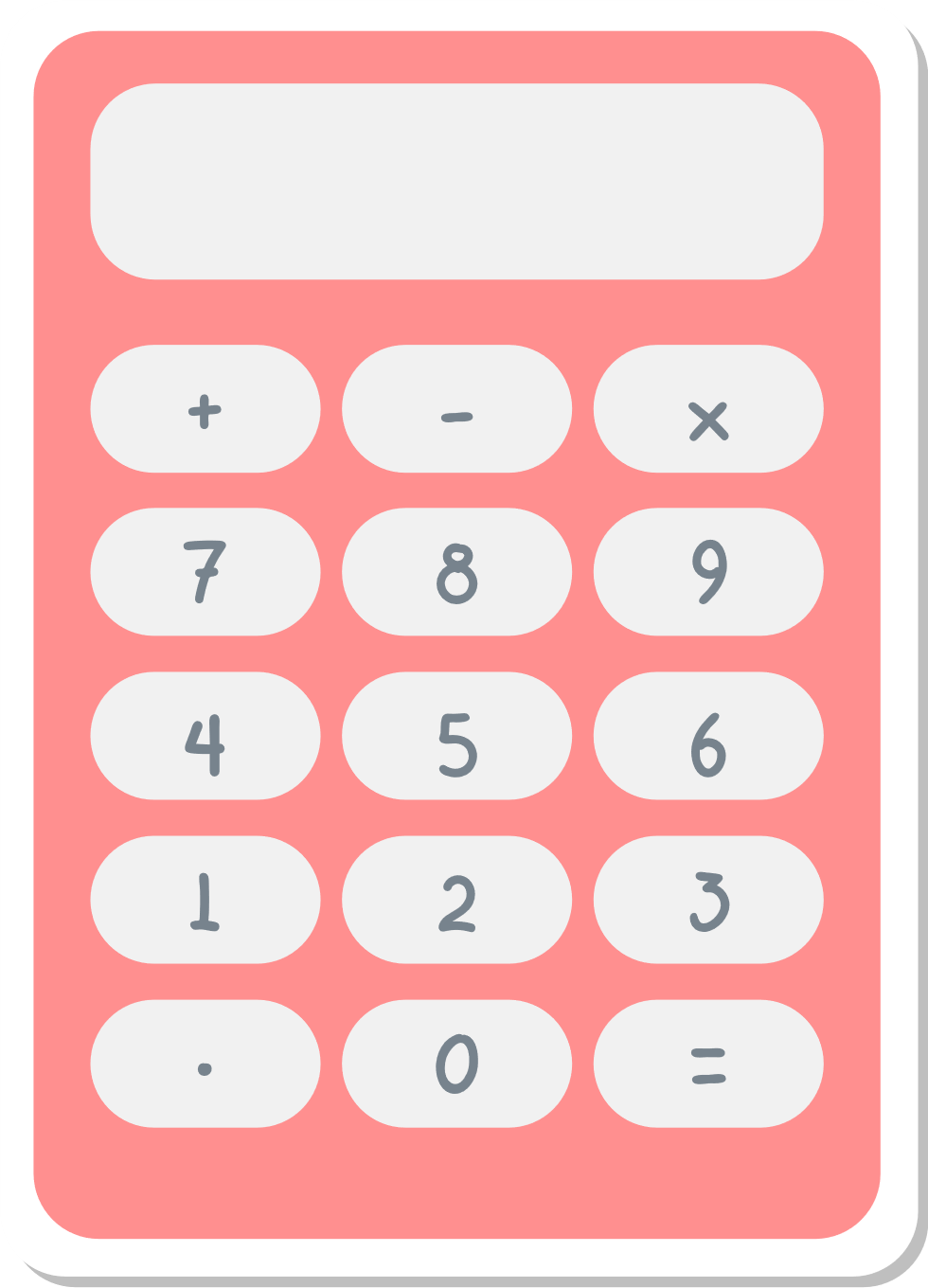 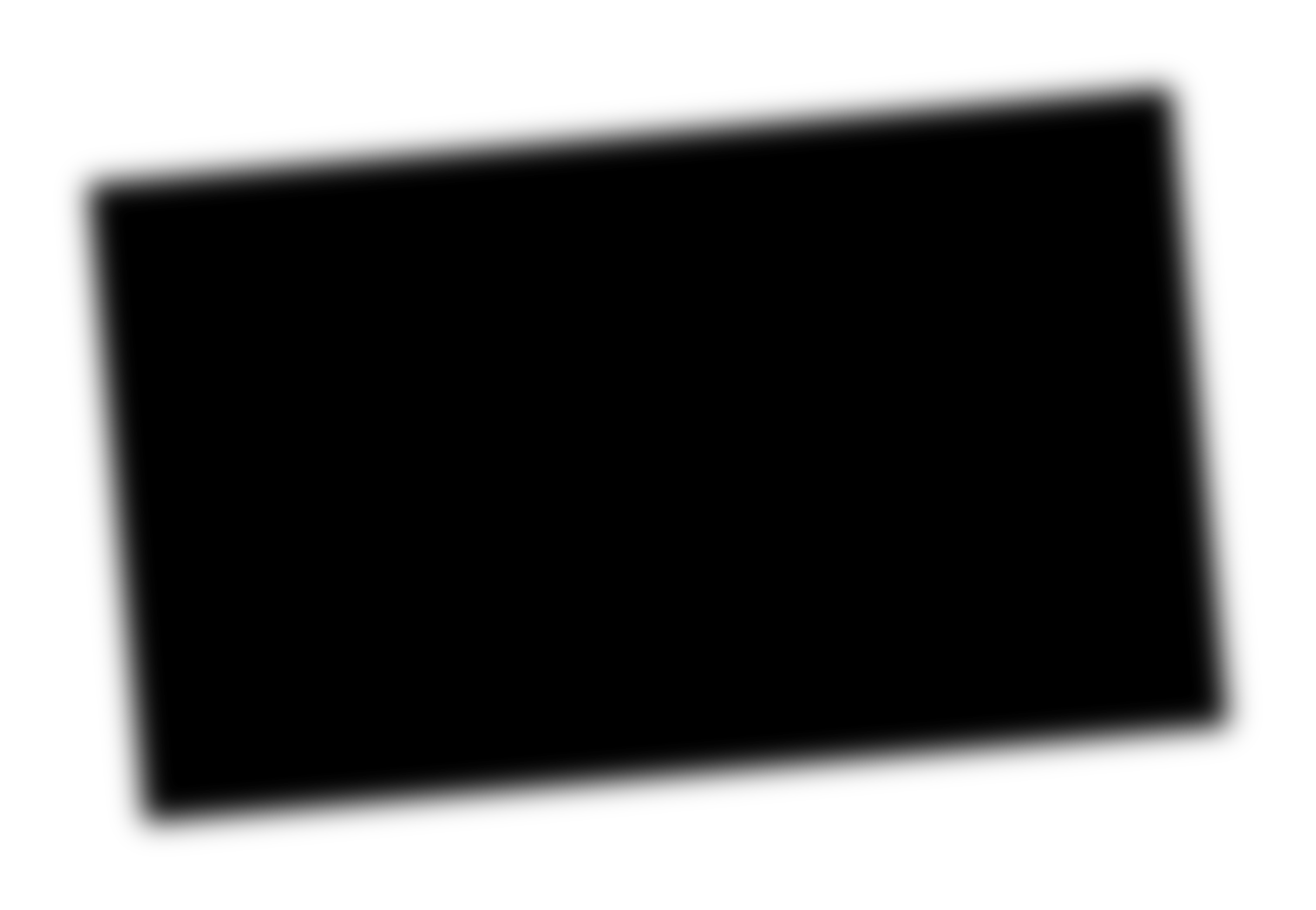 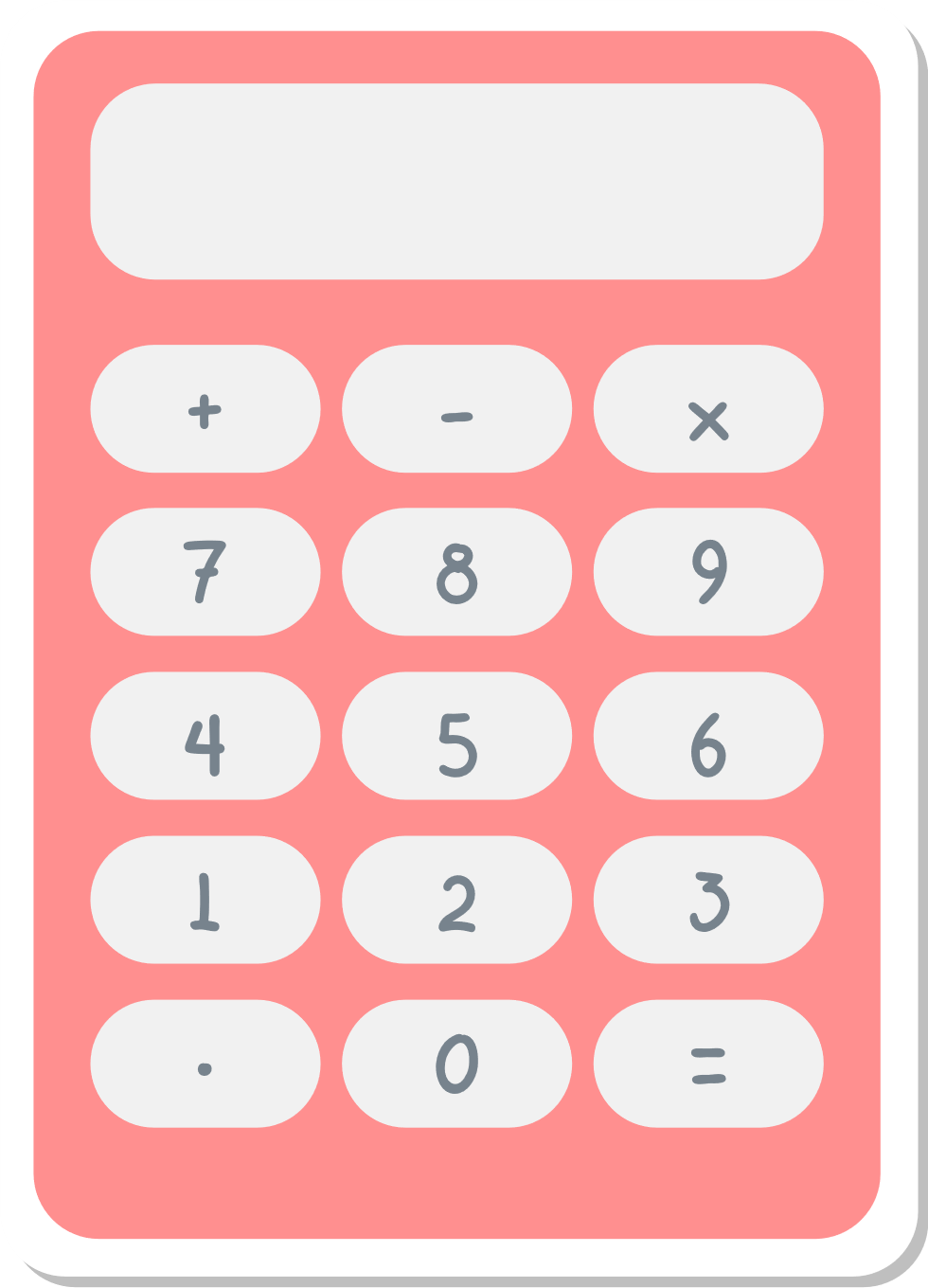 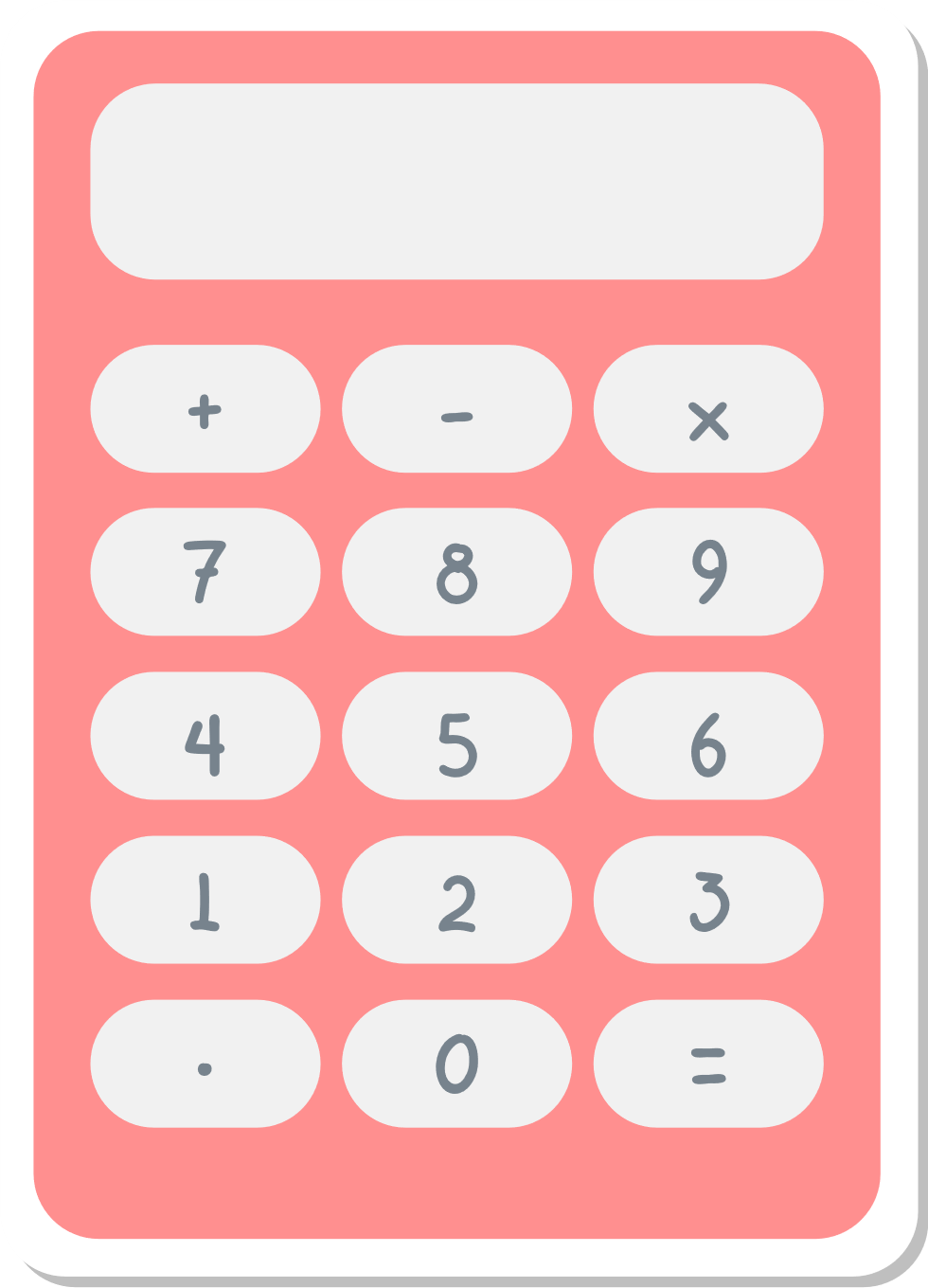 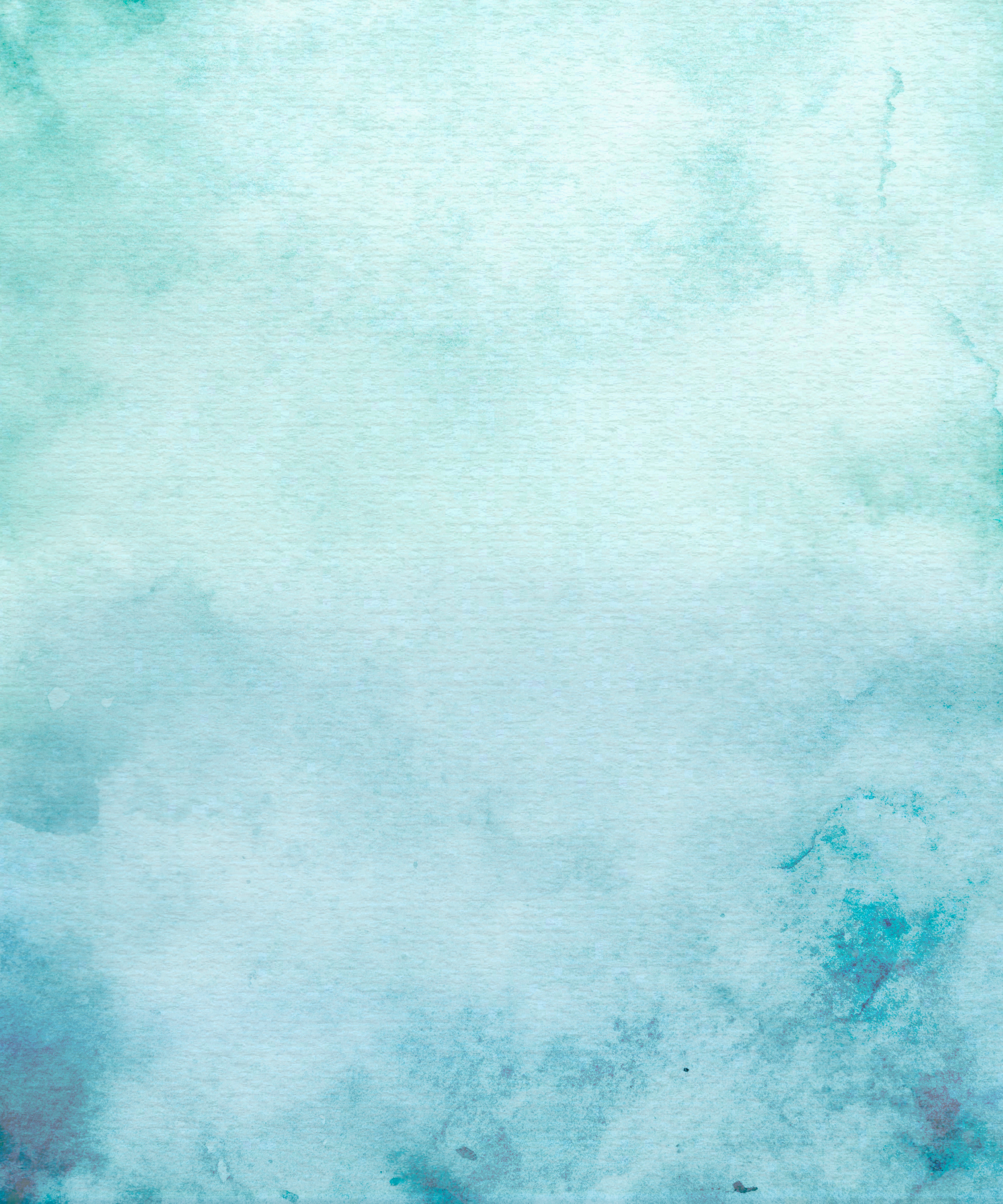 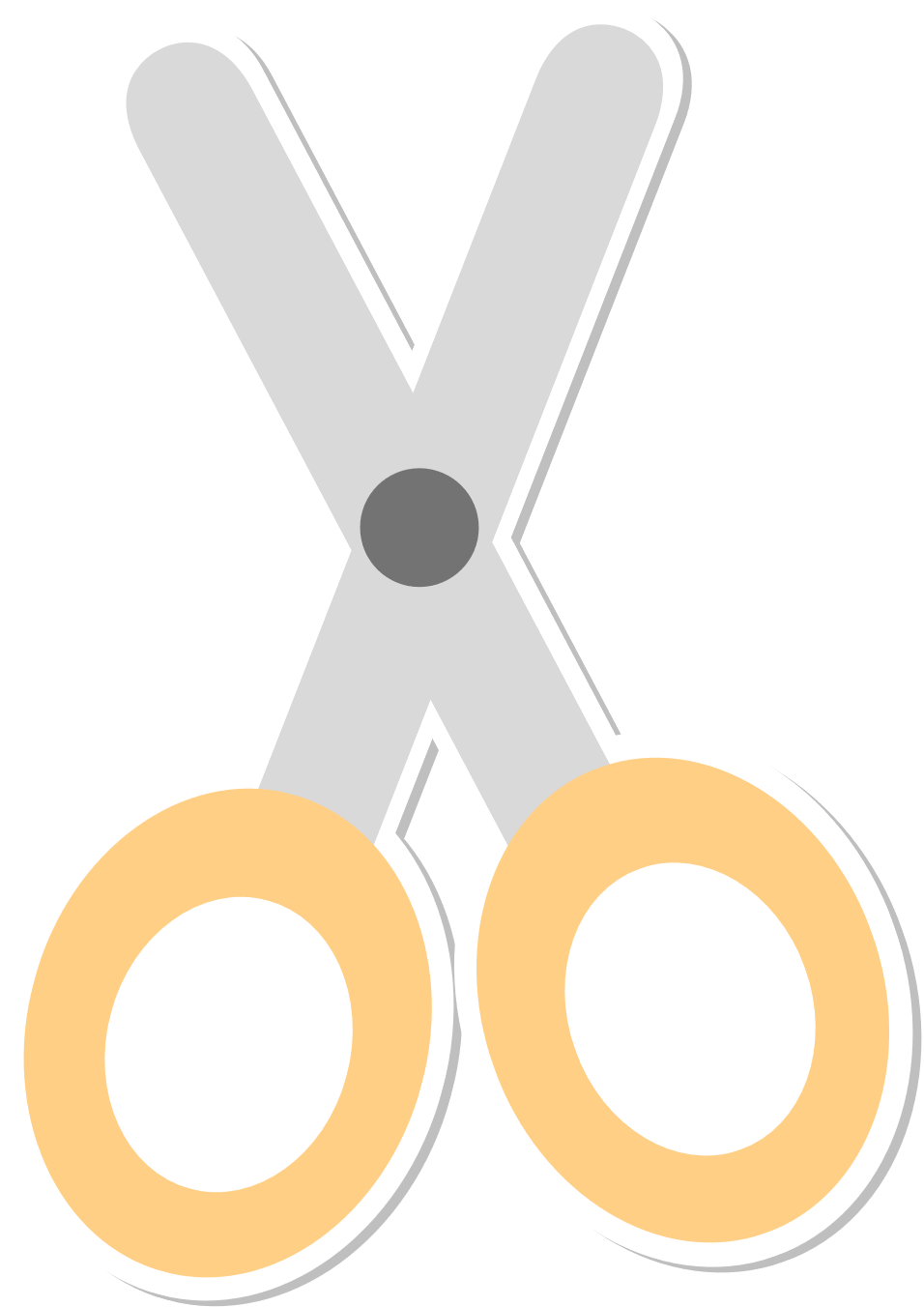 Giải
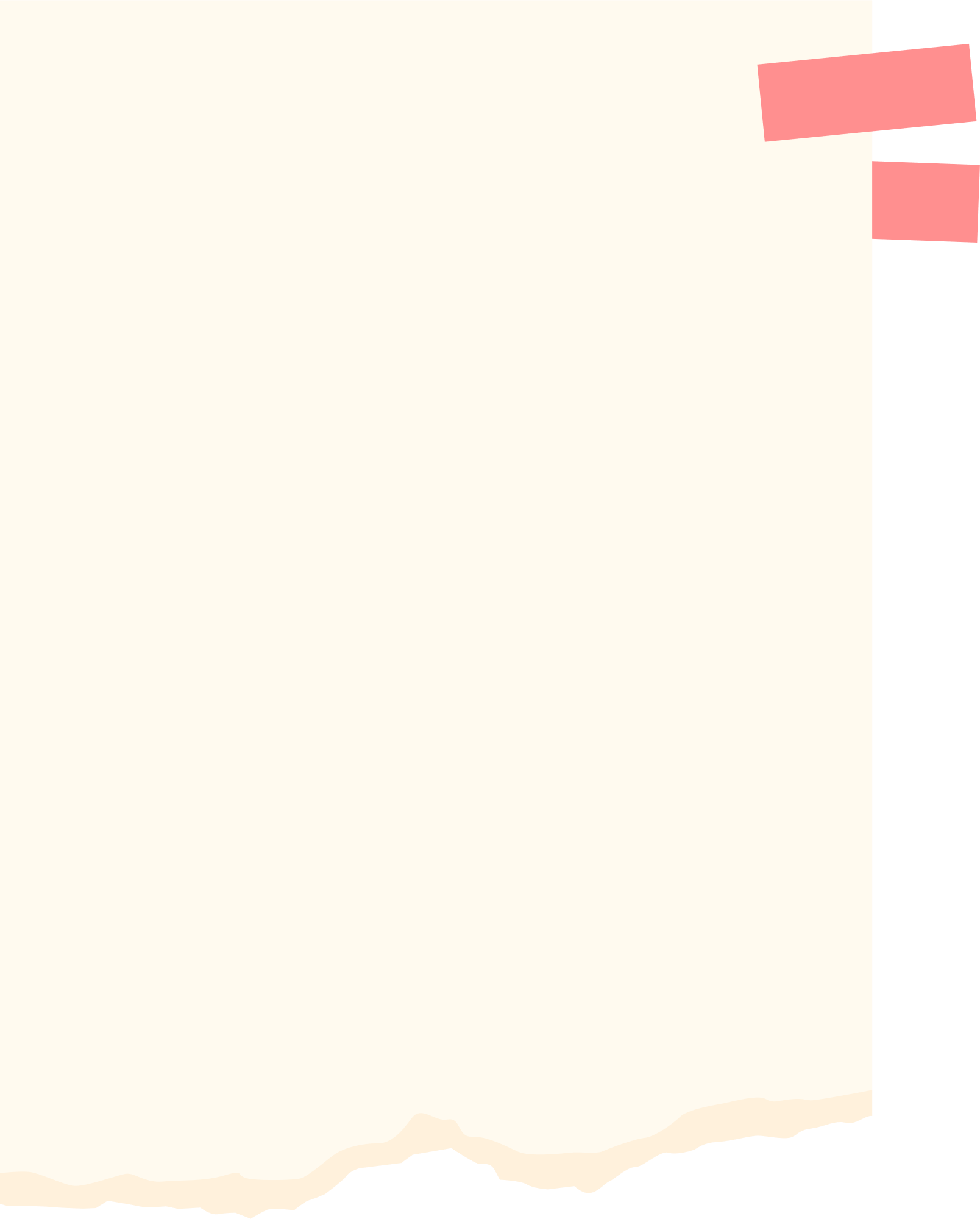 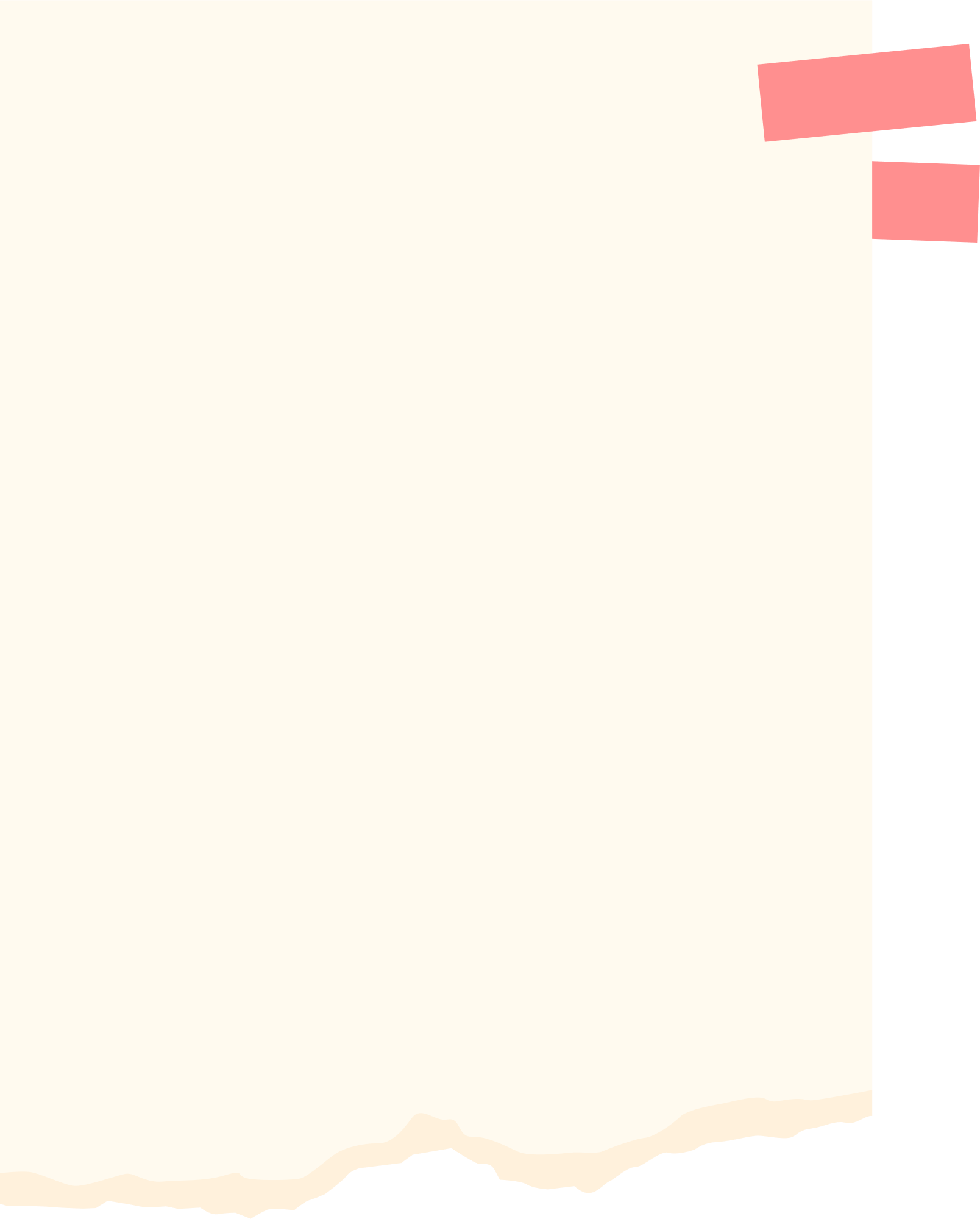 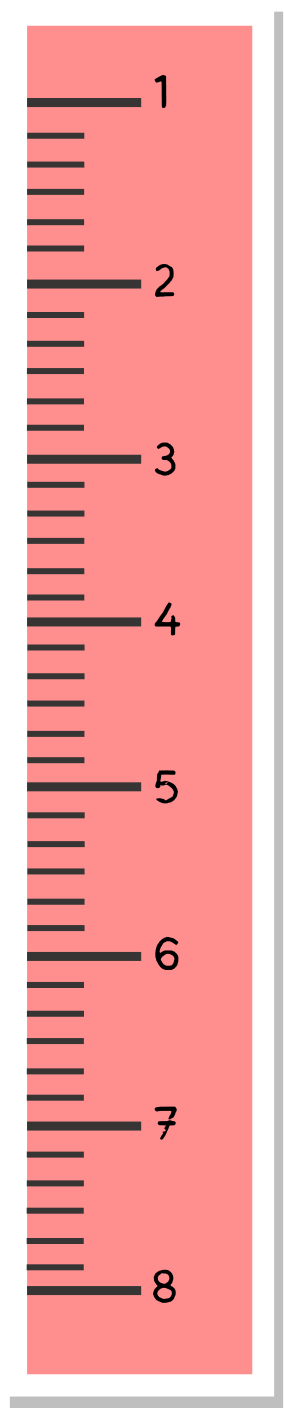 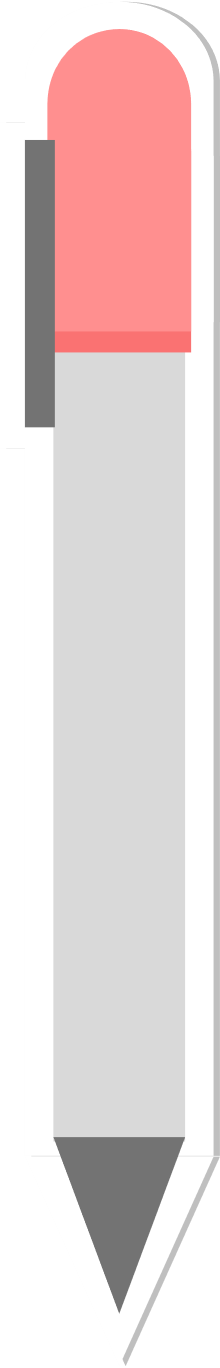 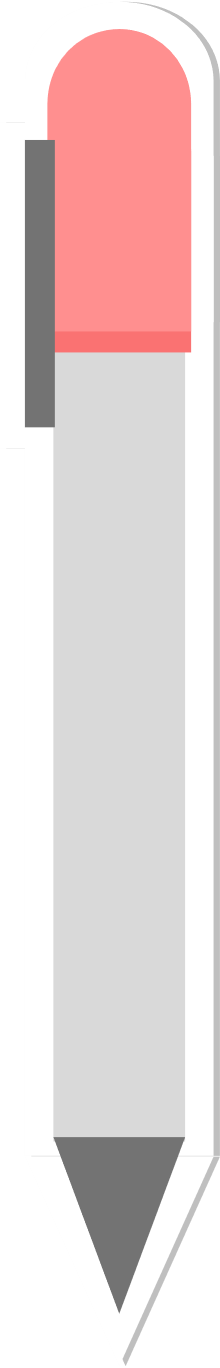 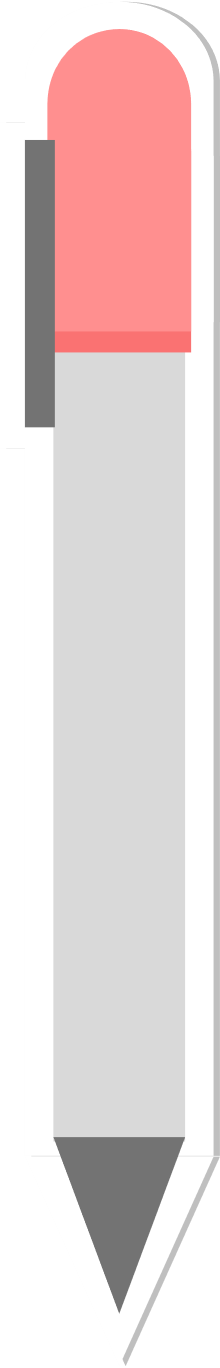 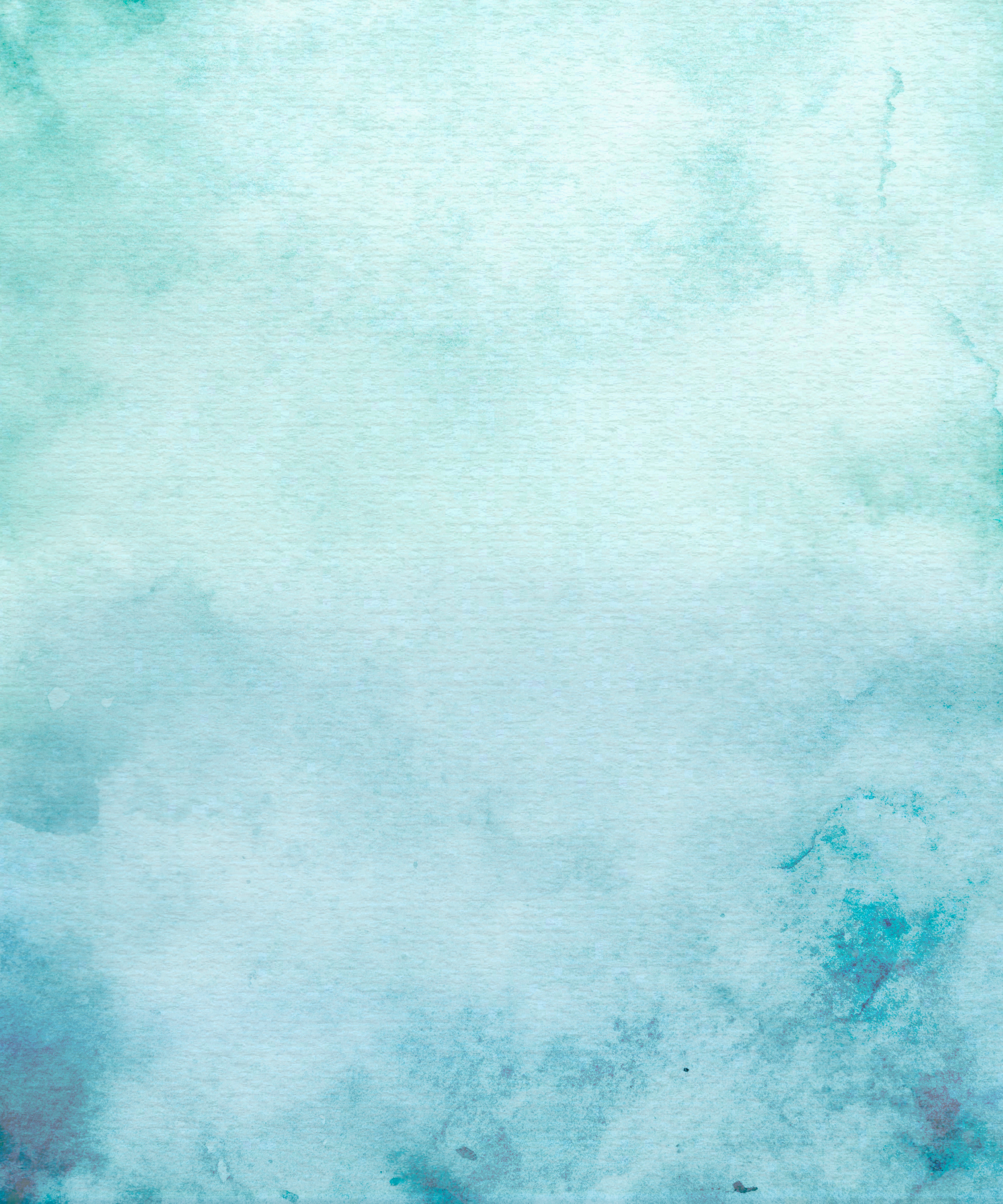 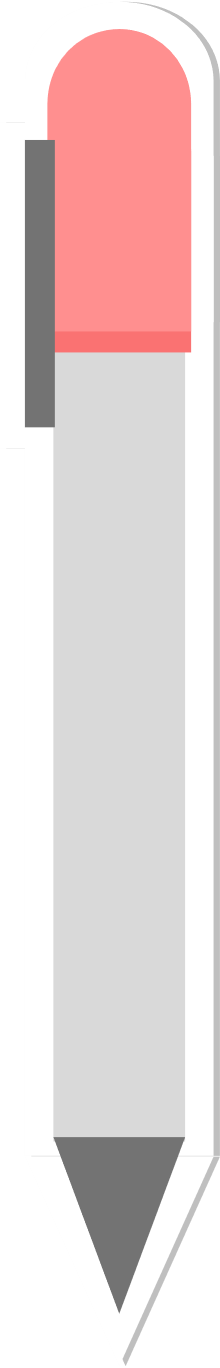 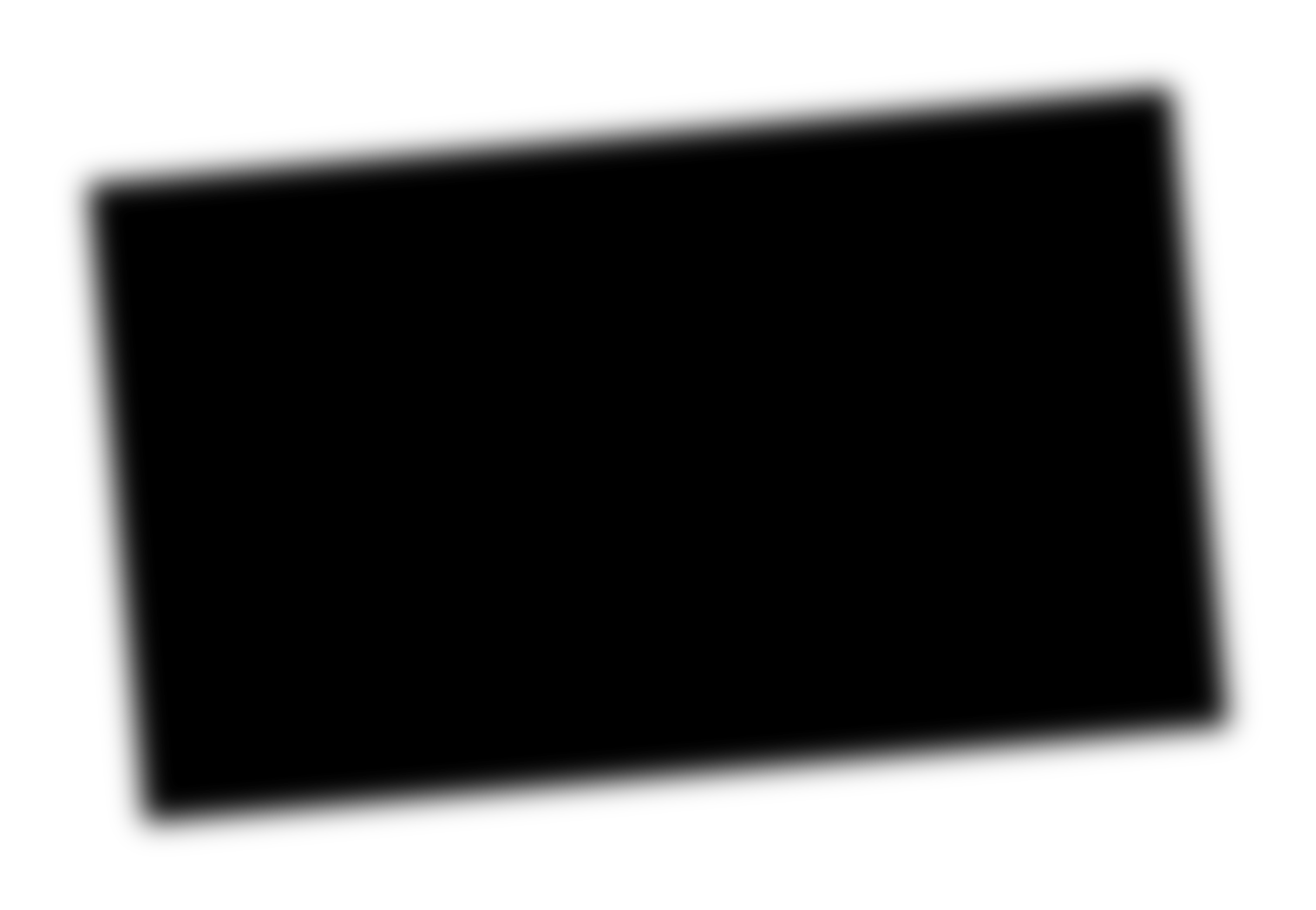 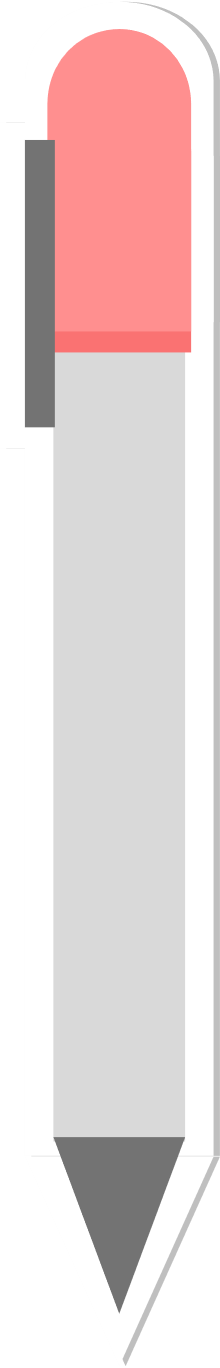 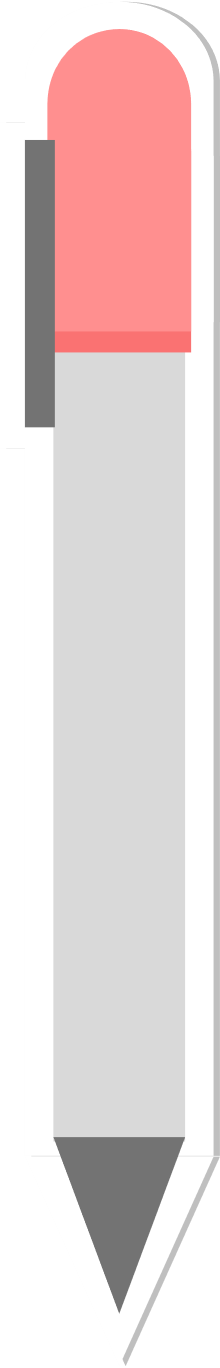 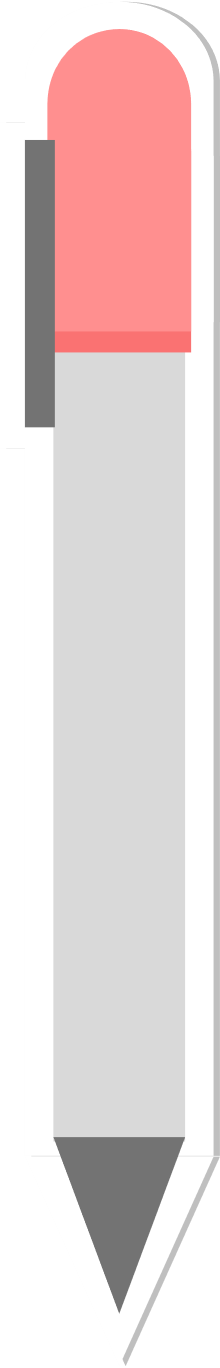 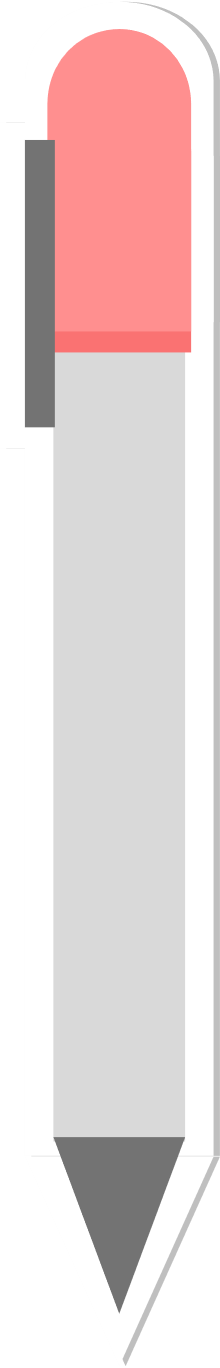 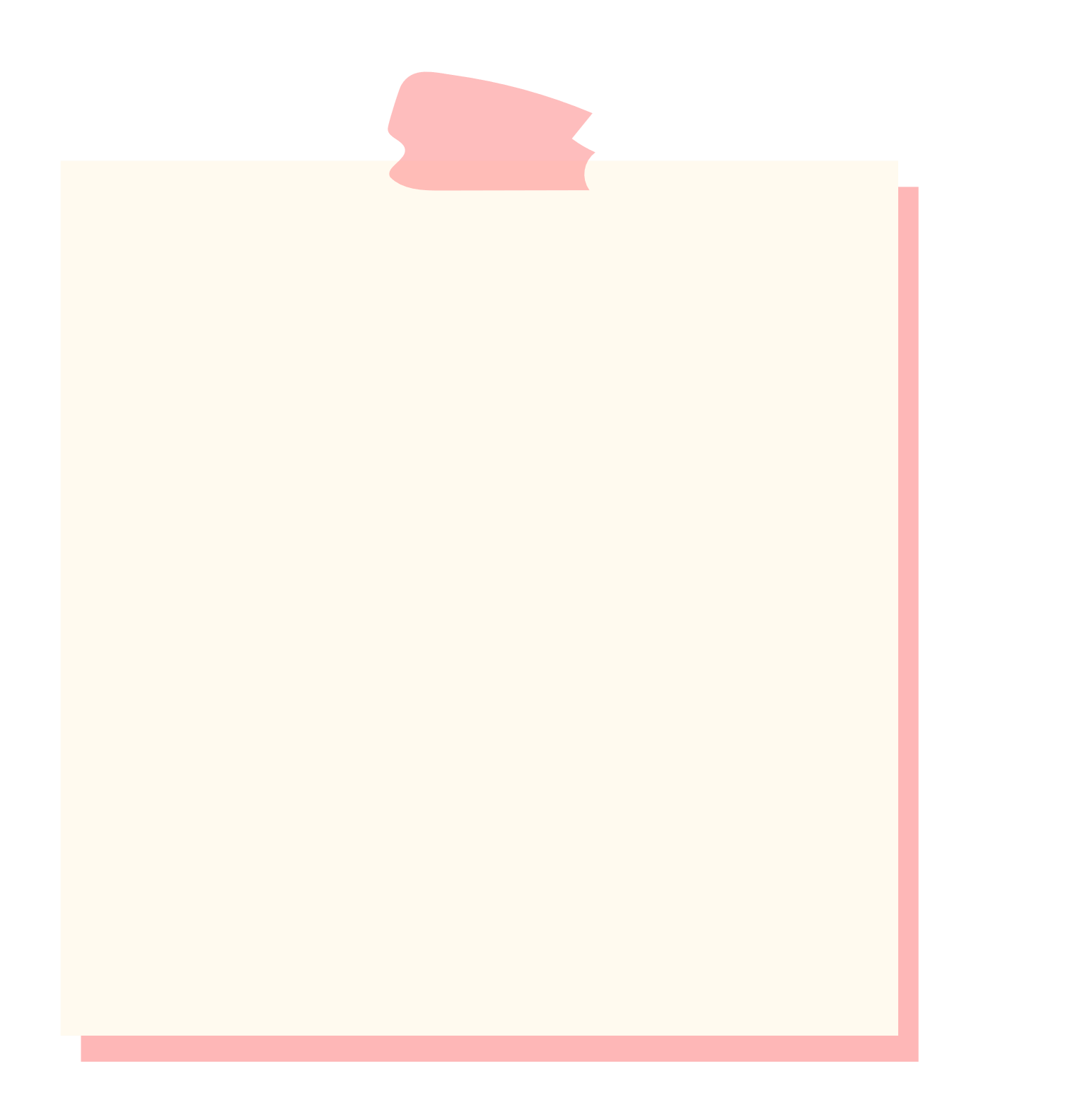 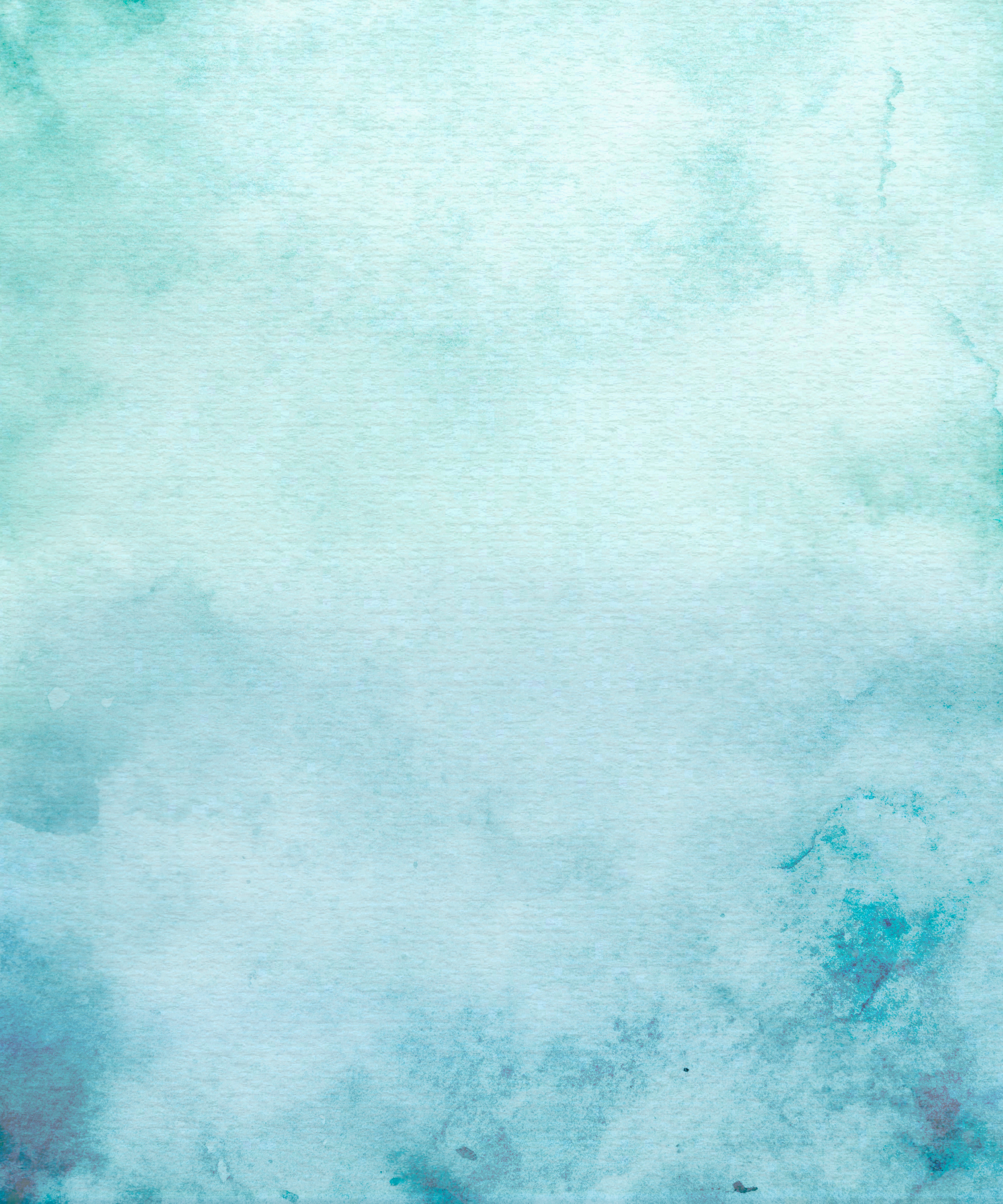 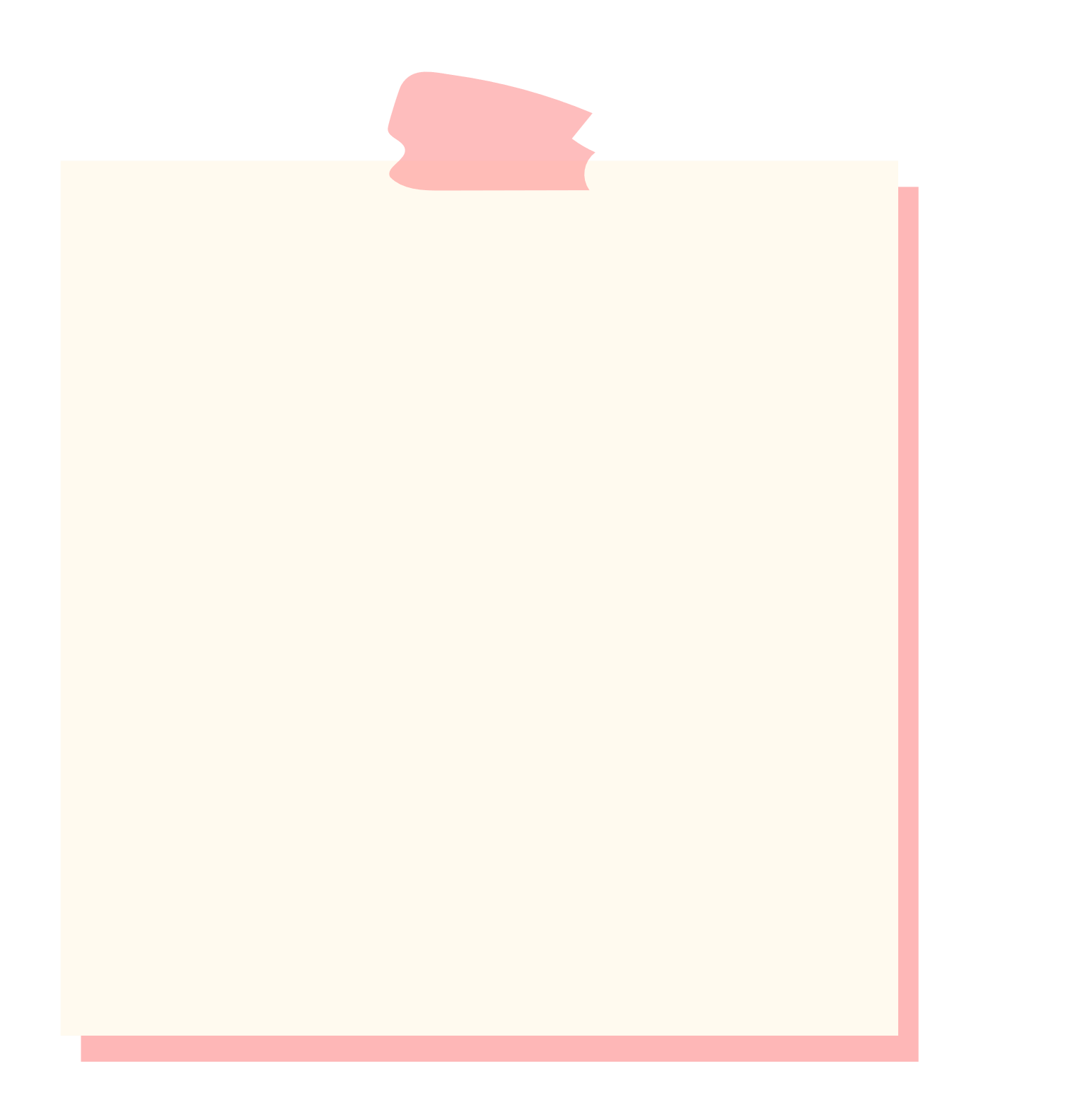 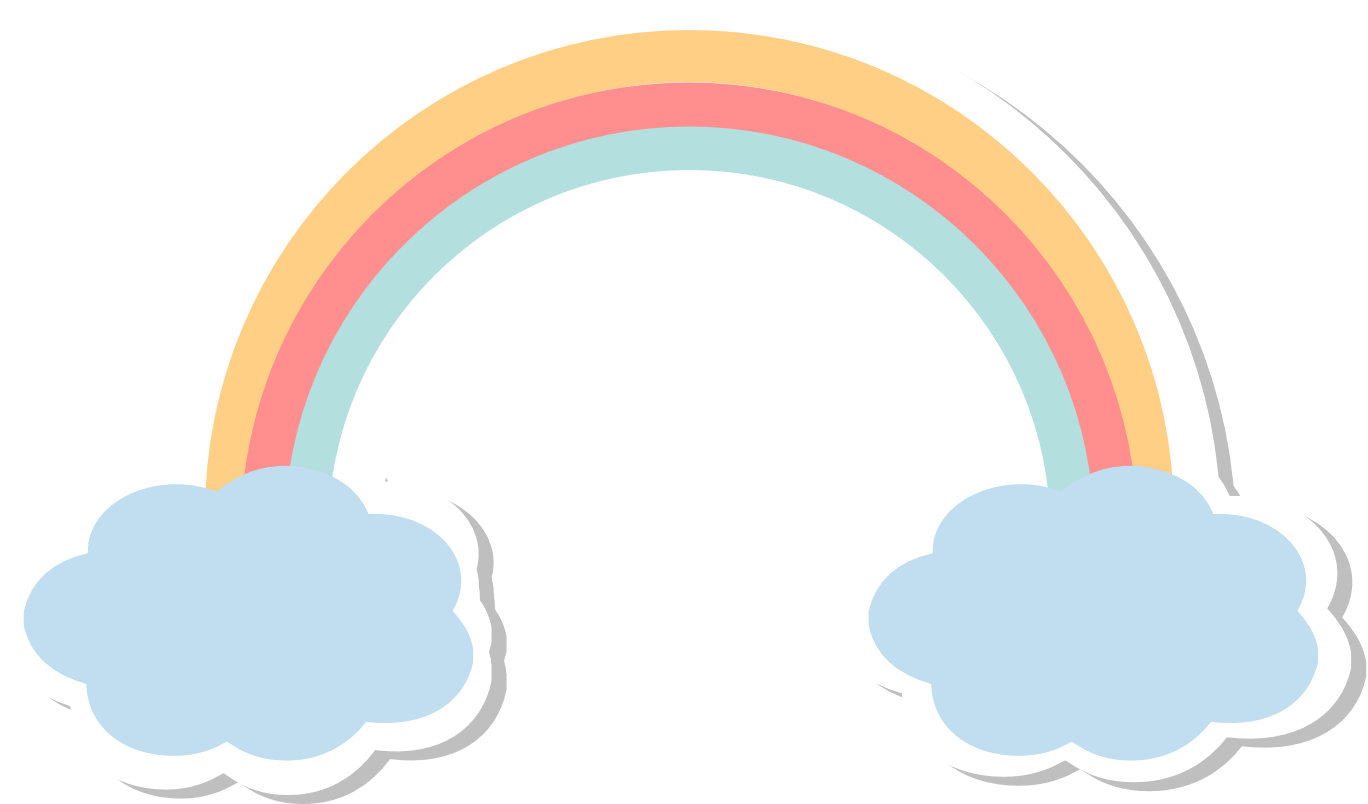 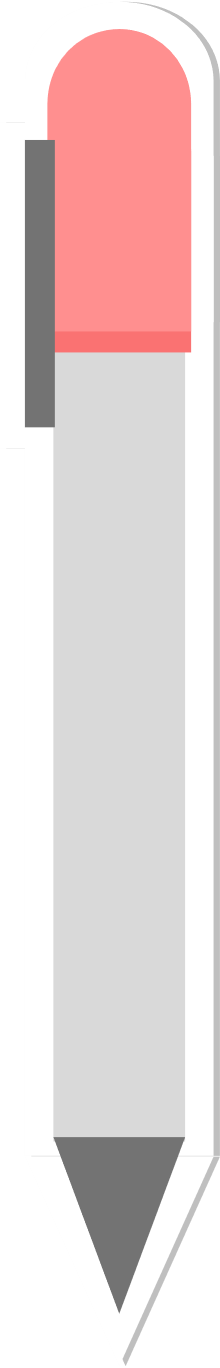 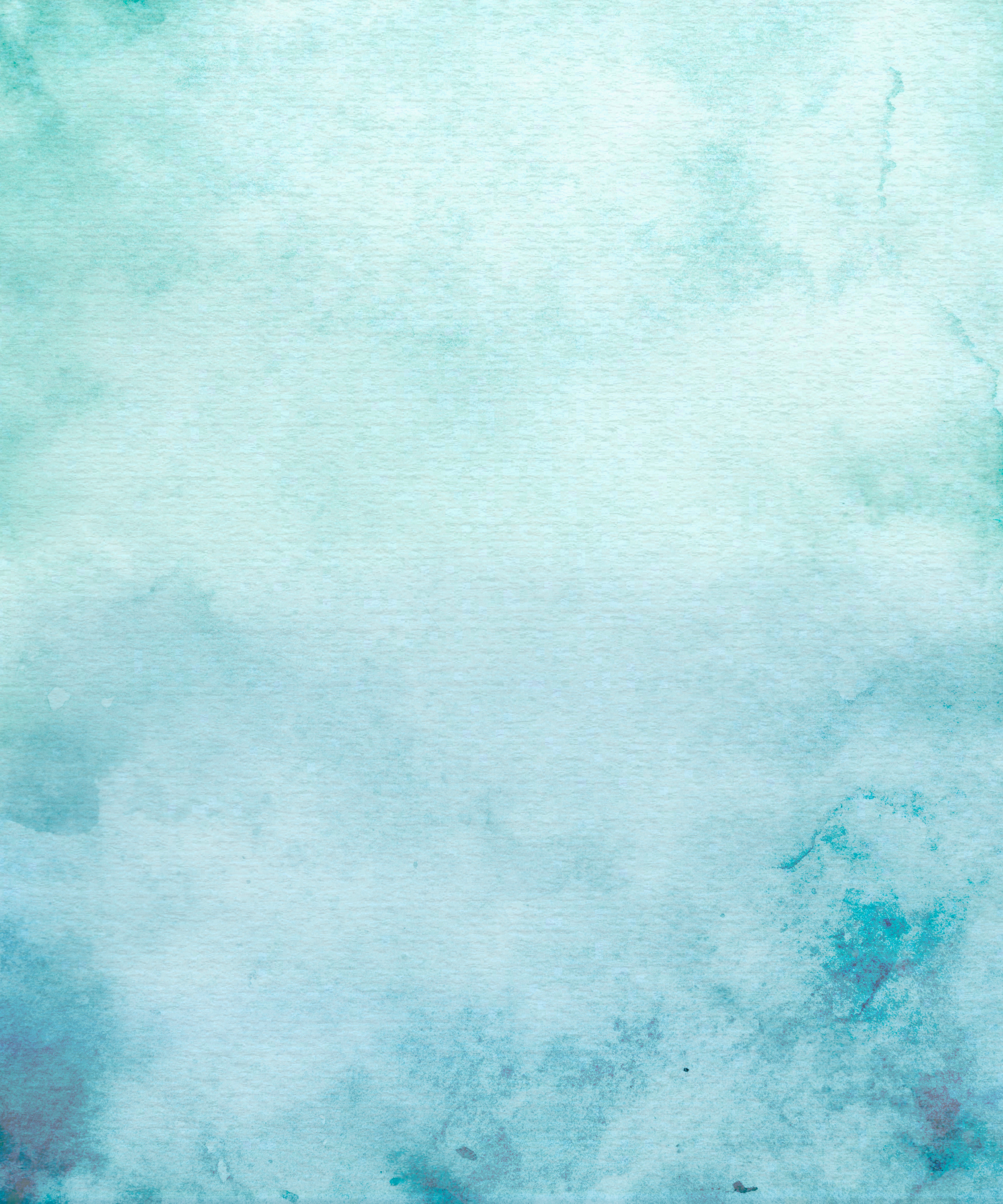 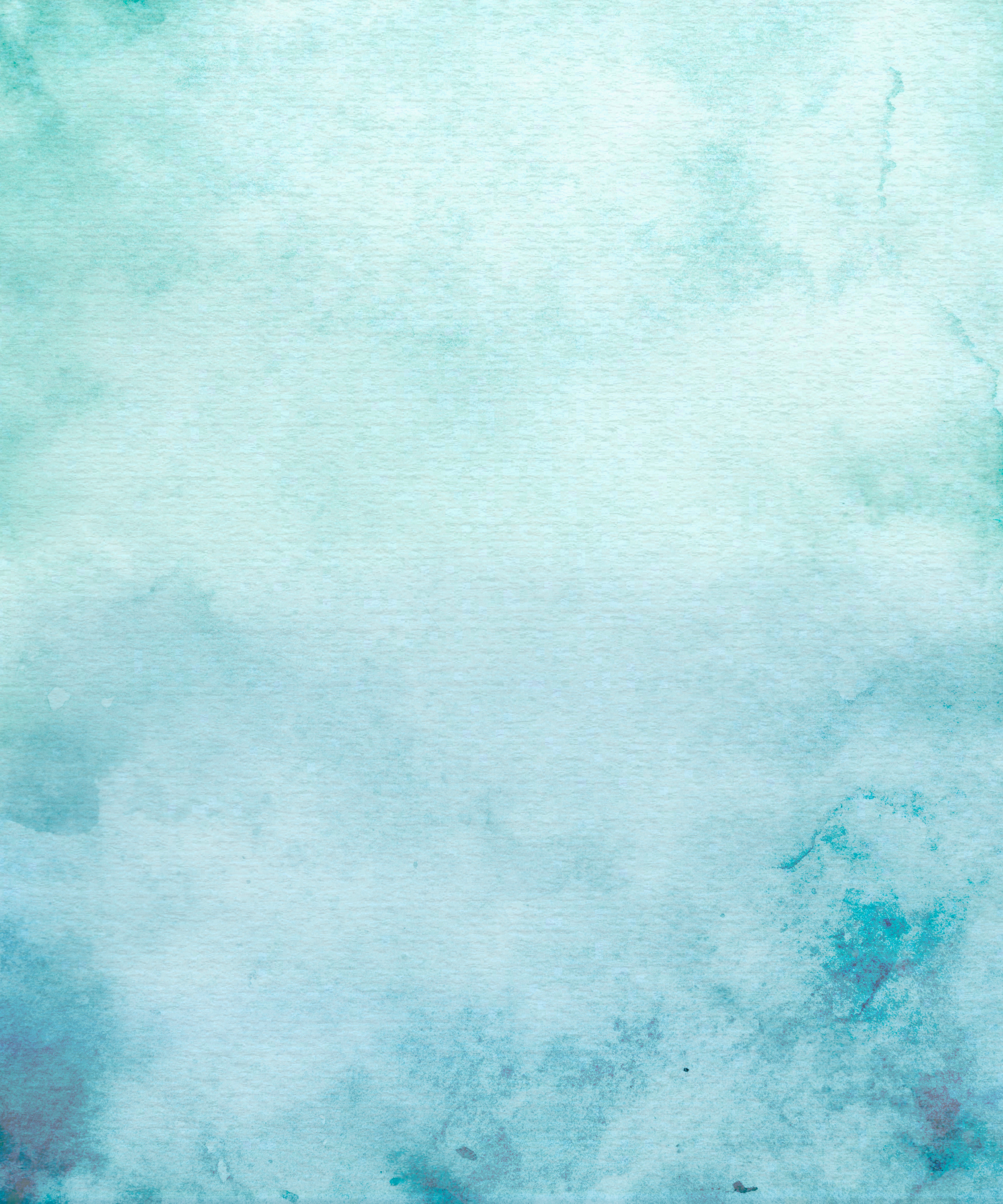 Giải
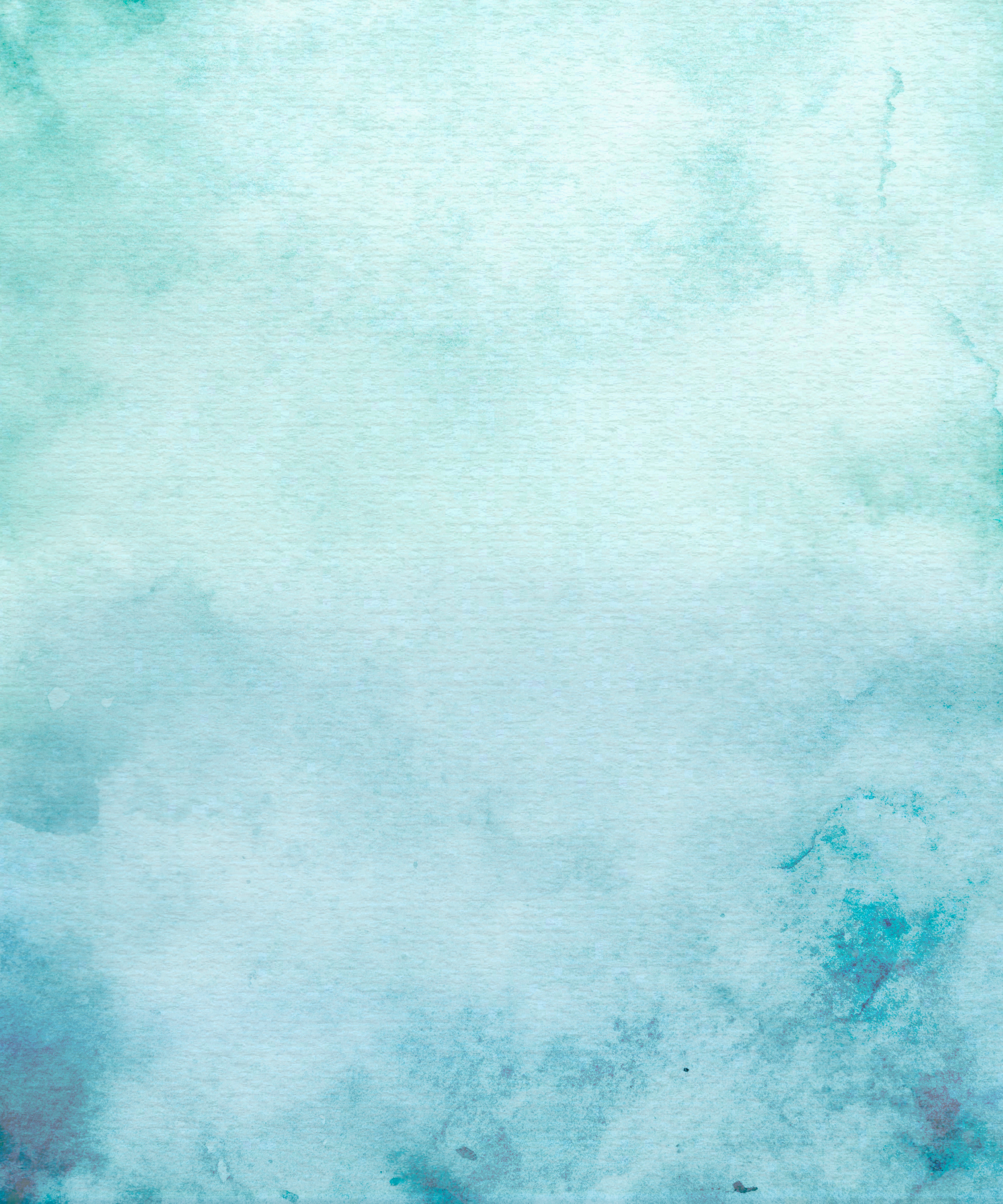 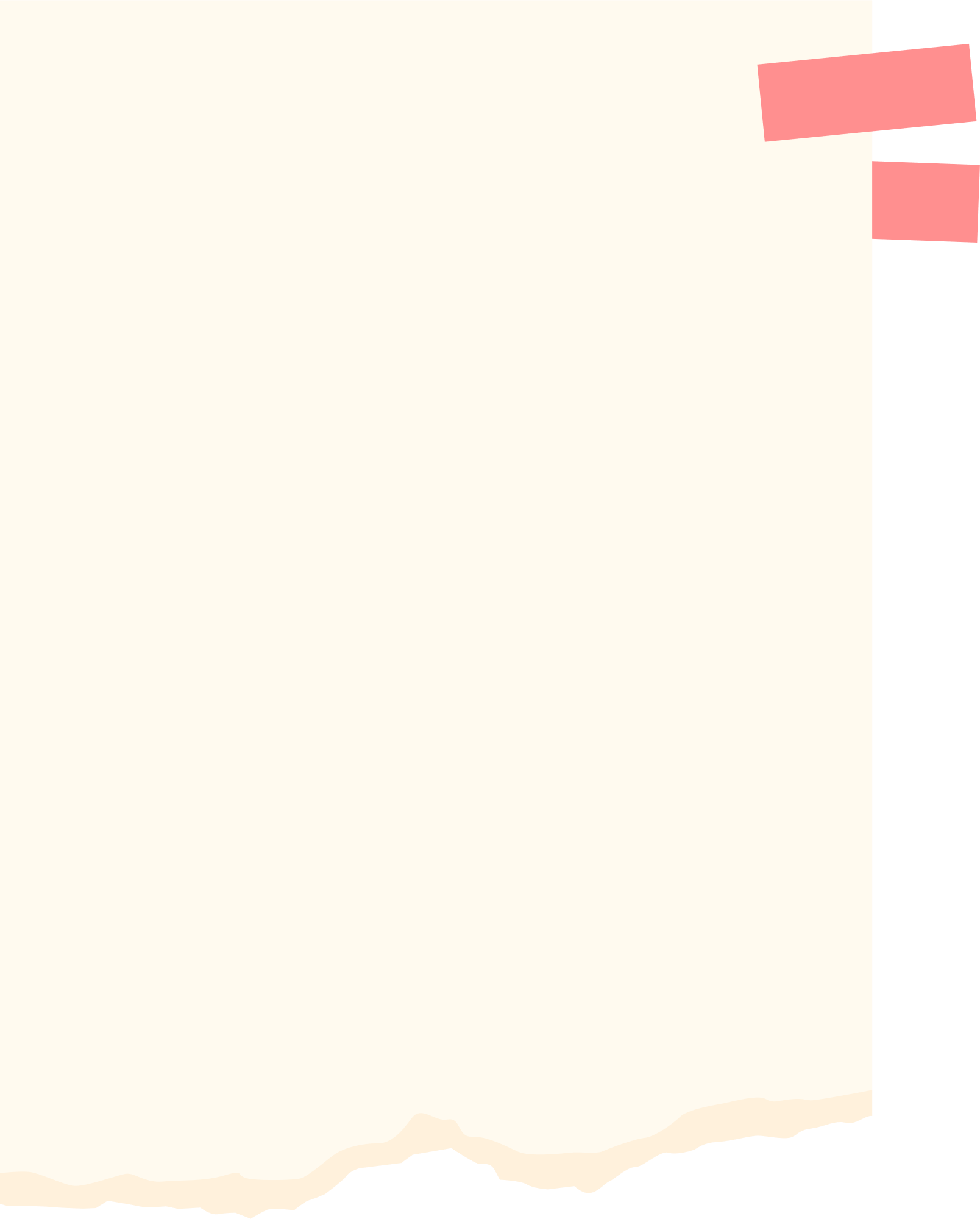 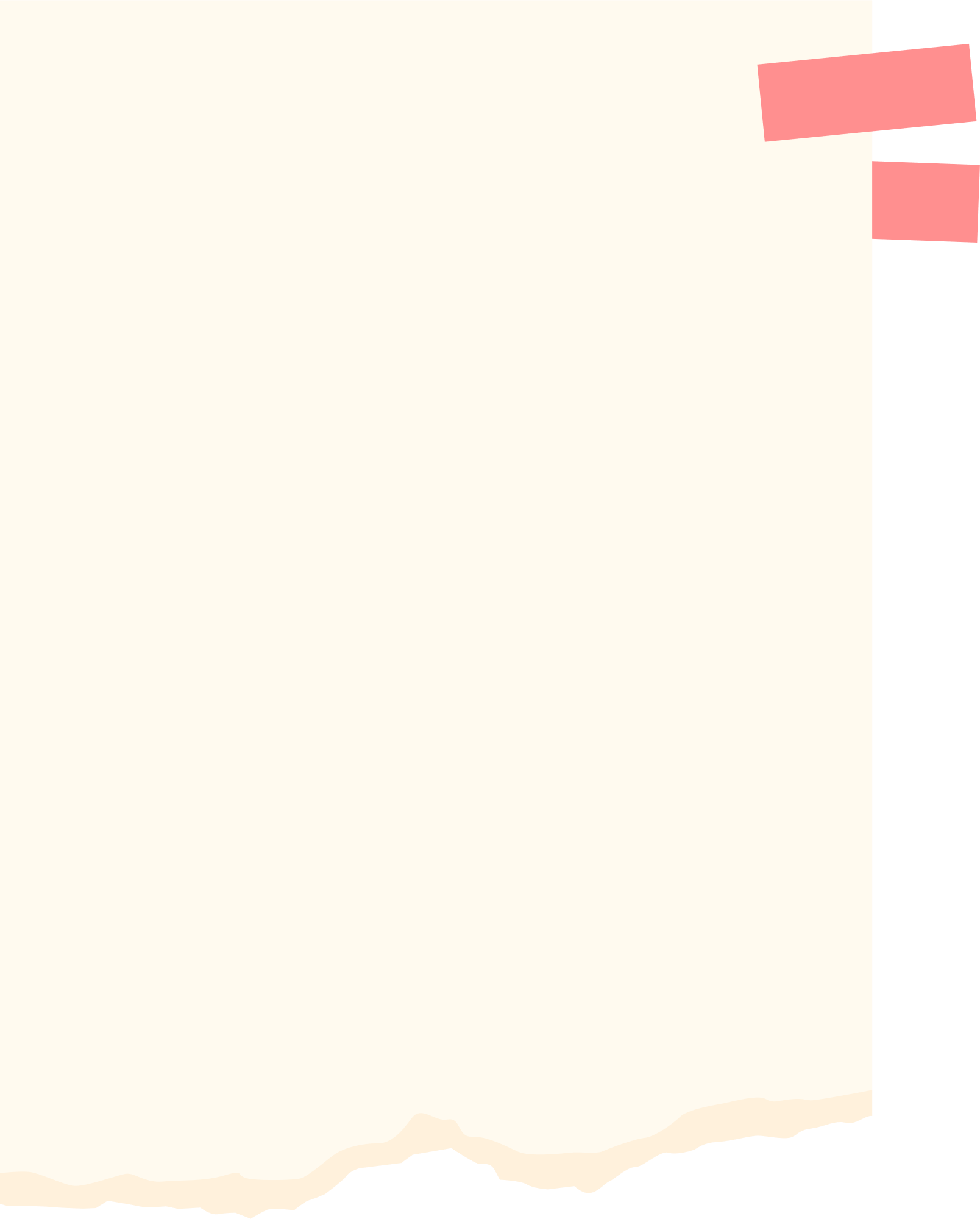 VẬN DỤNG
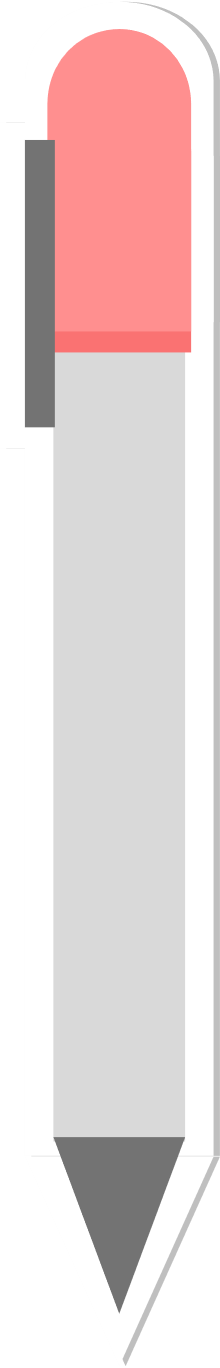 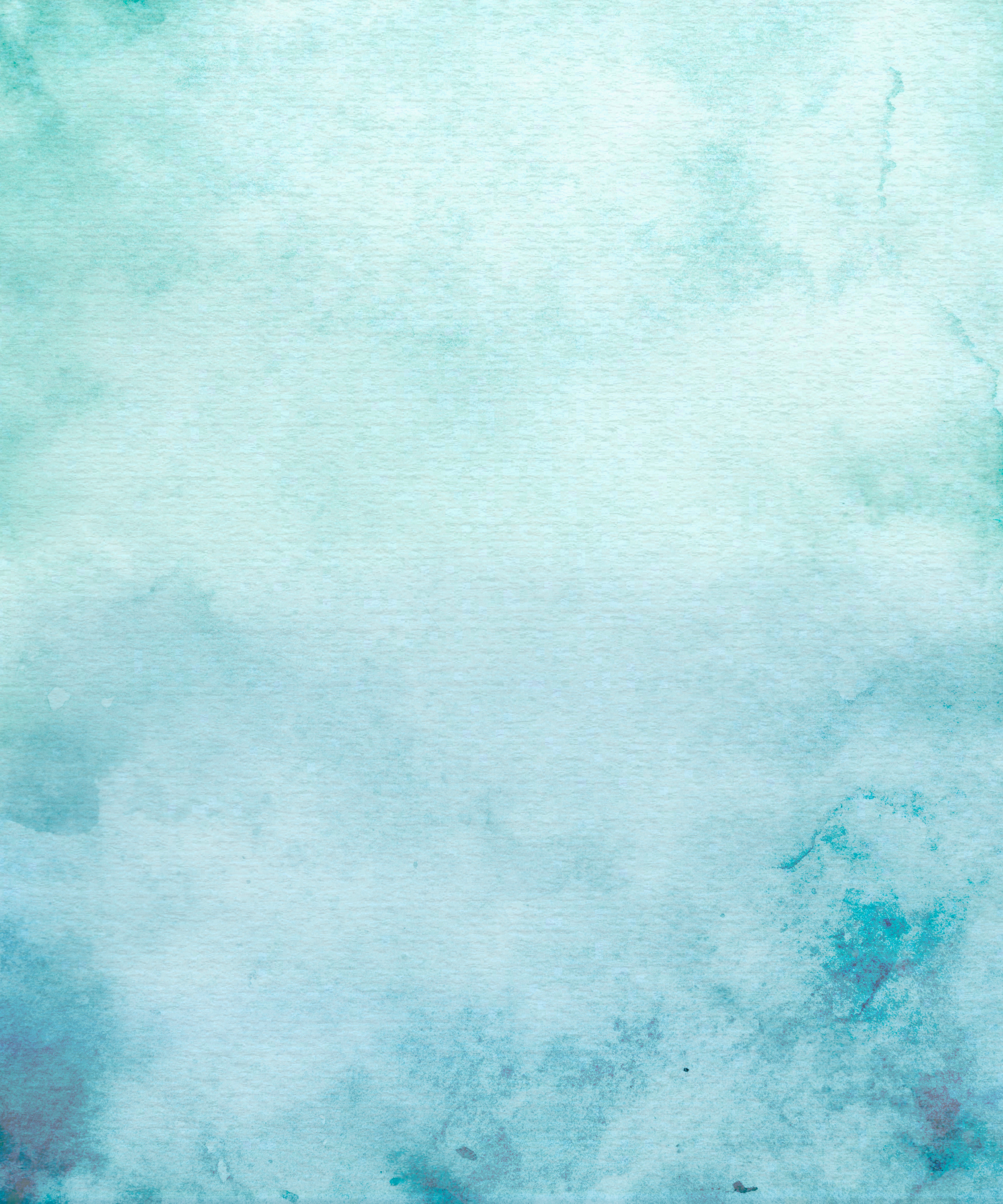 Giải
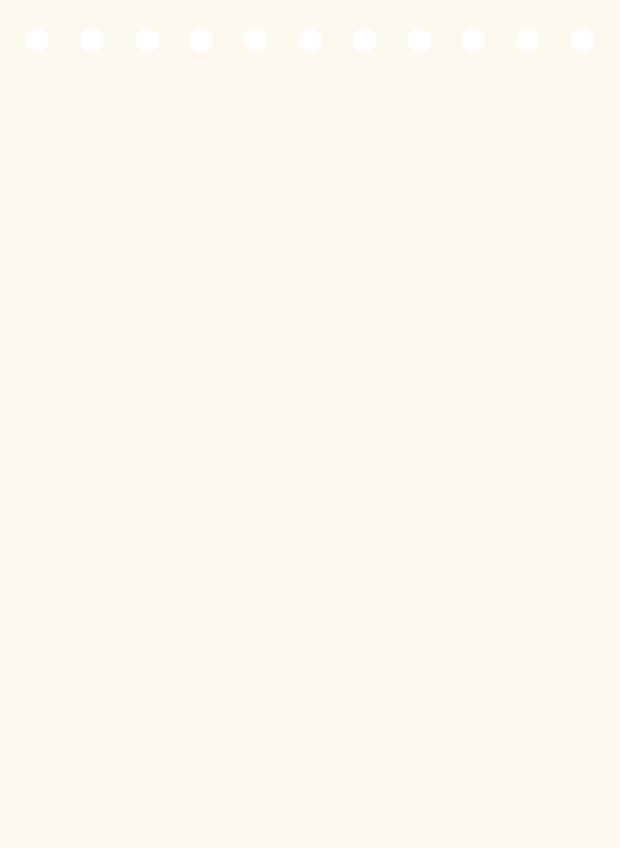 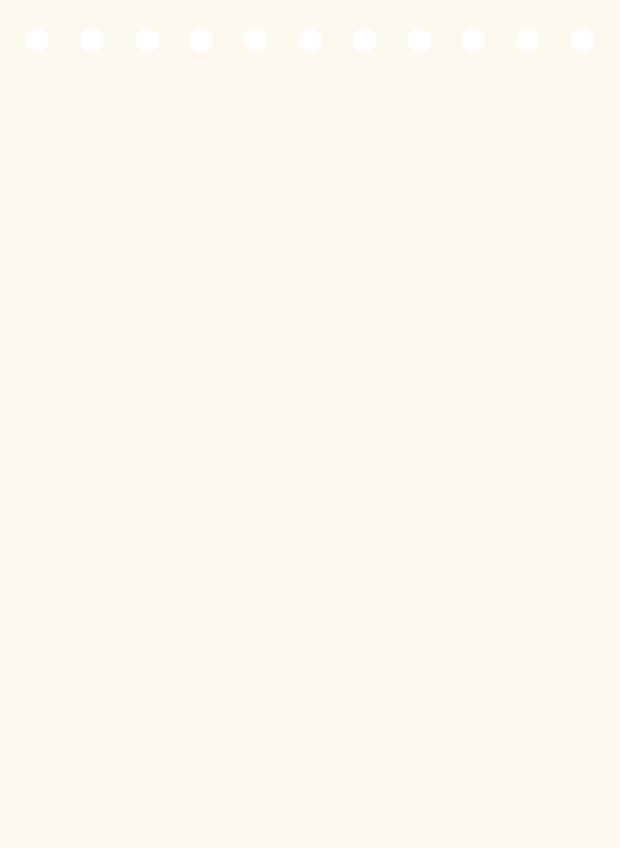 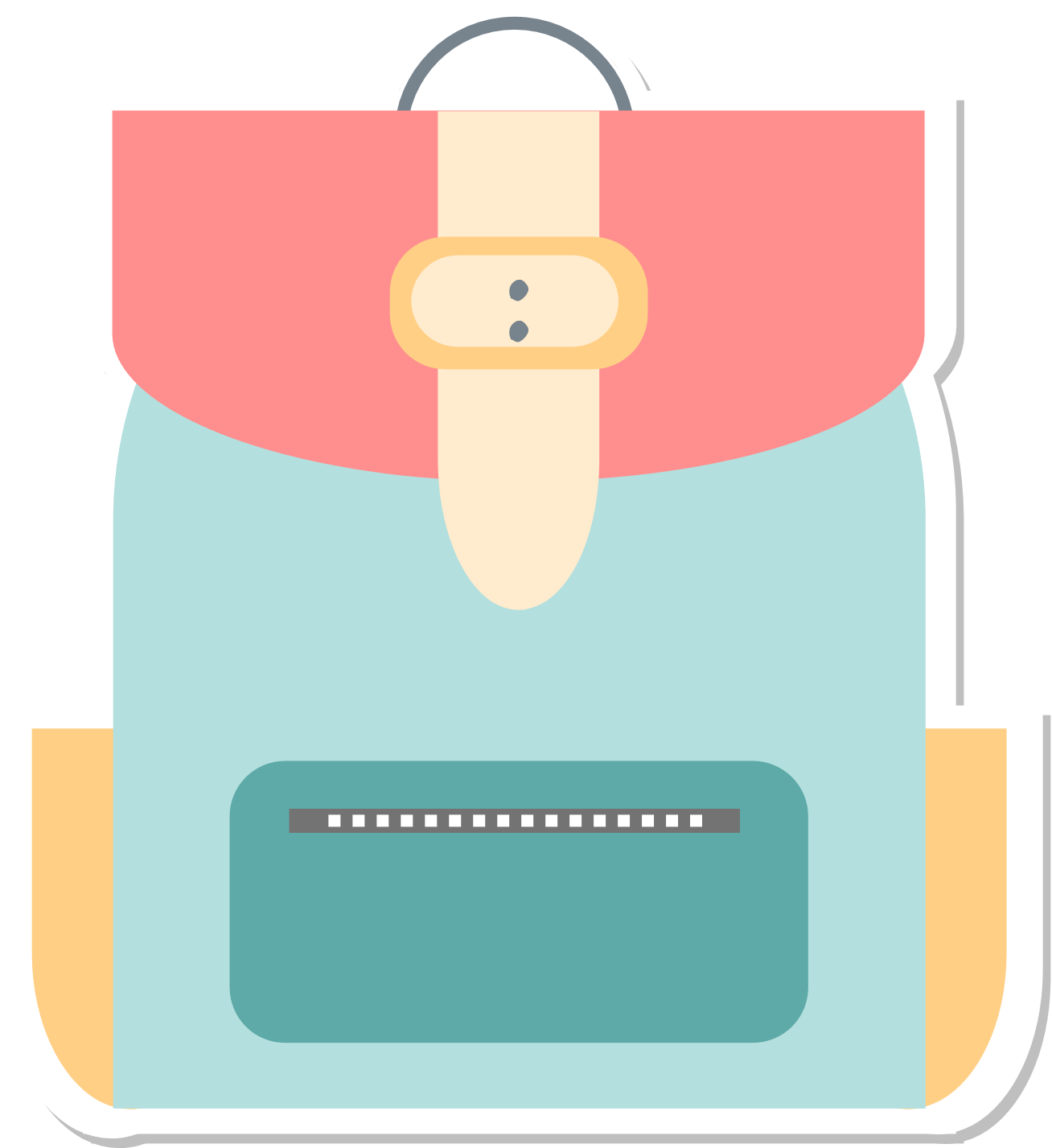 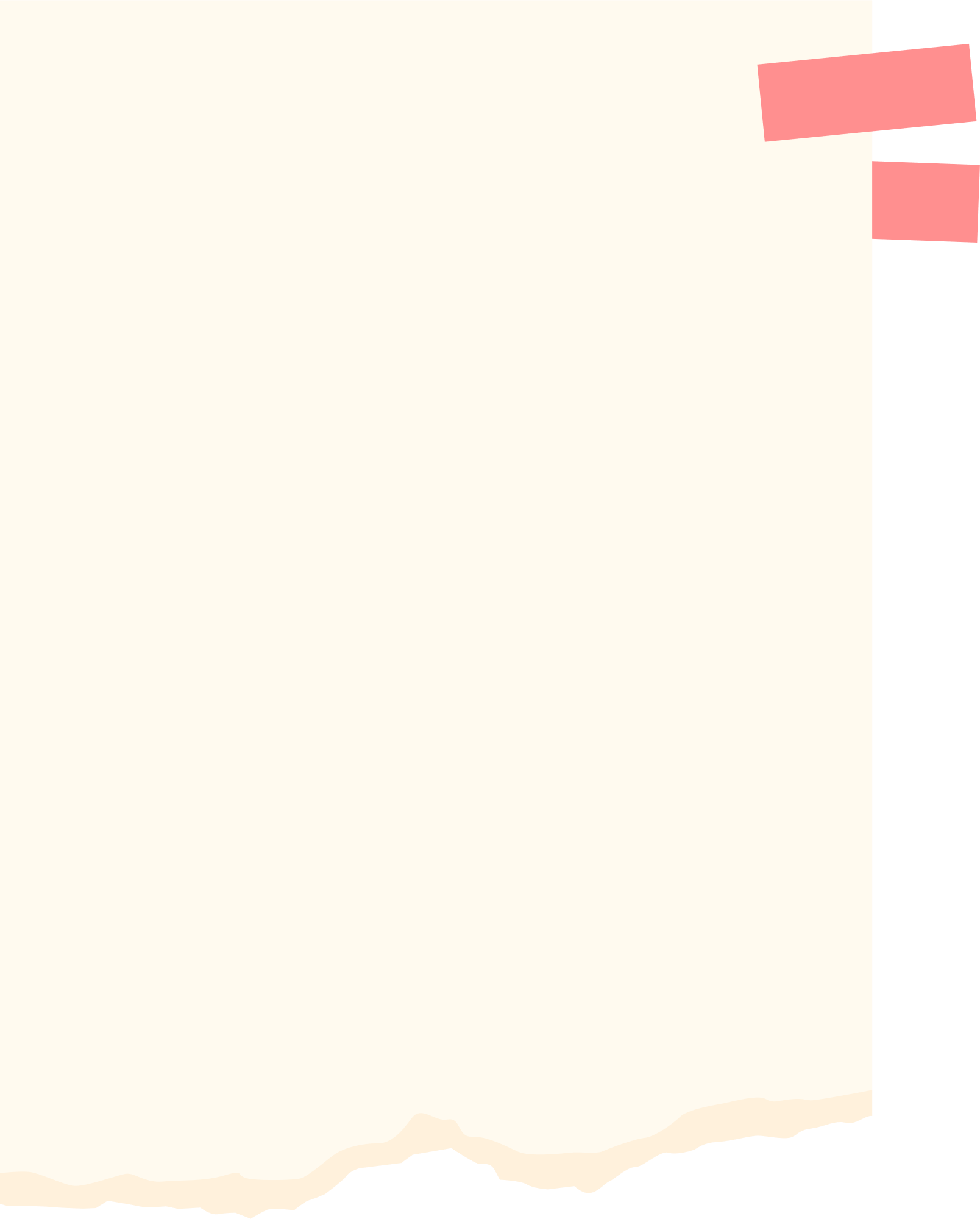 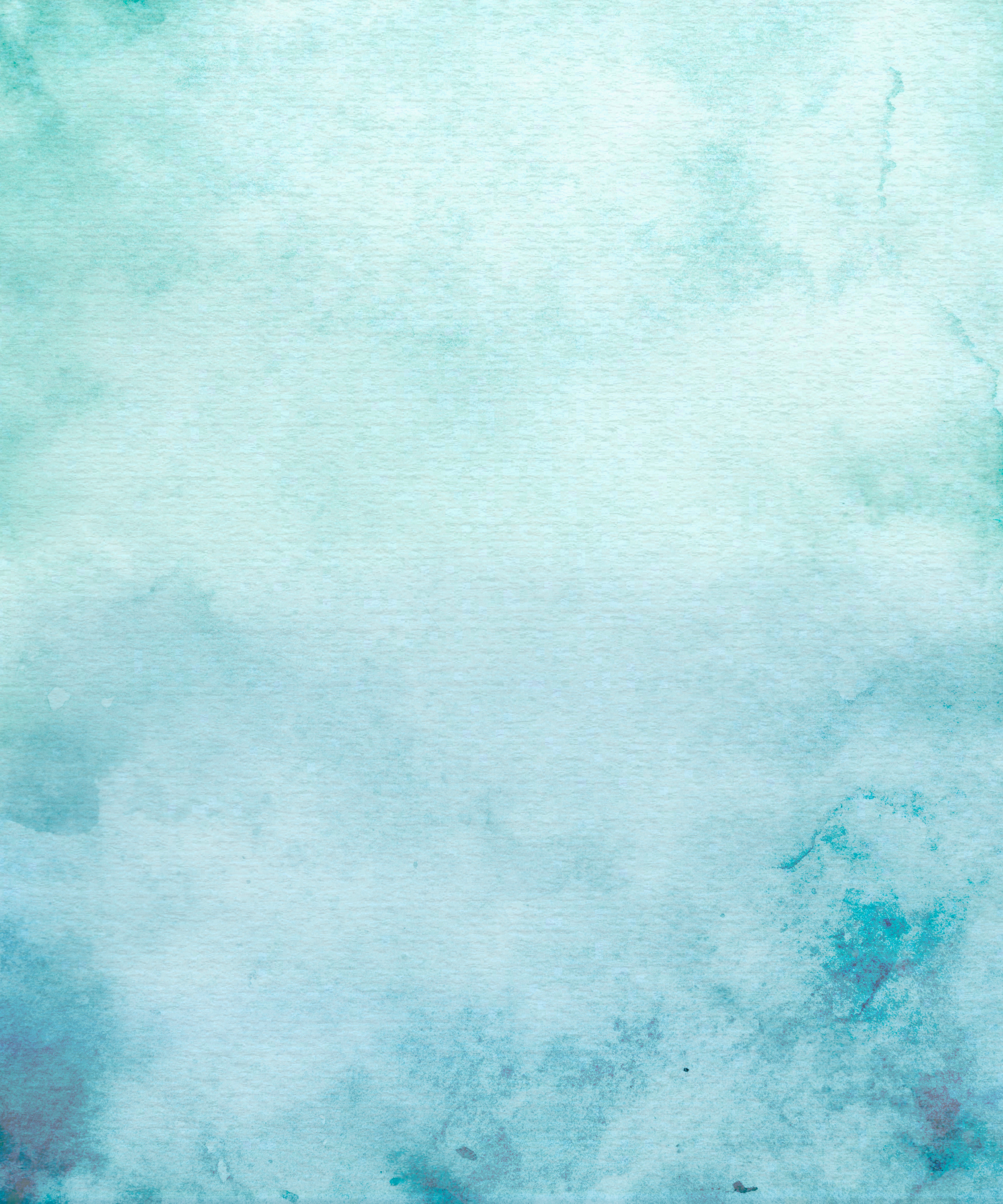 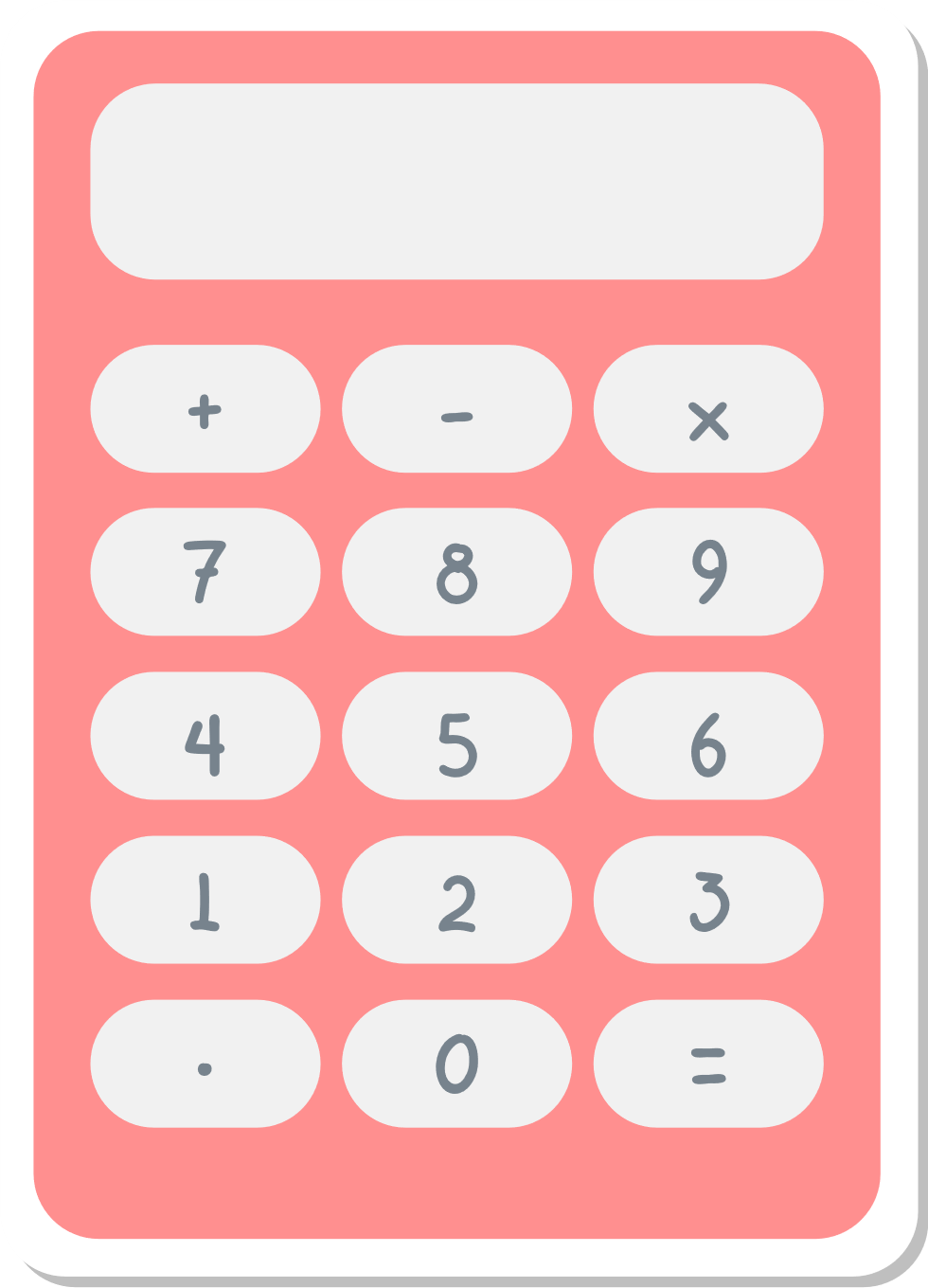 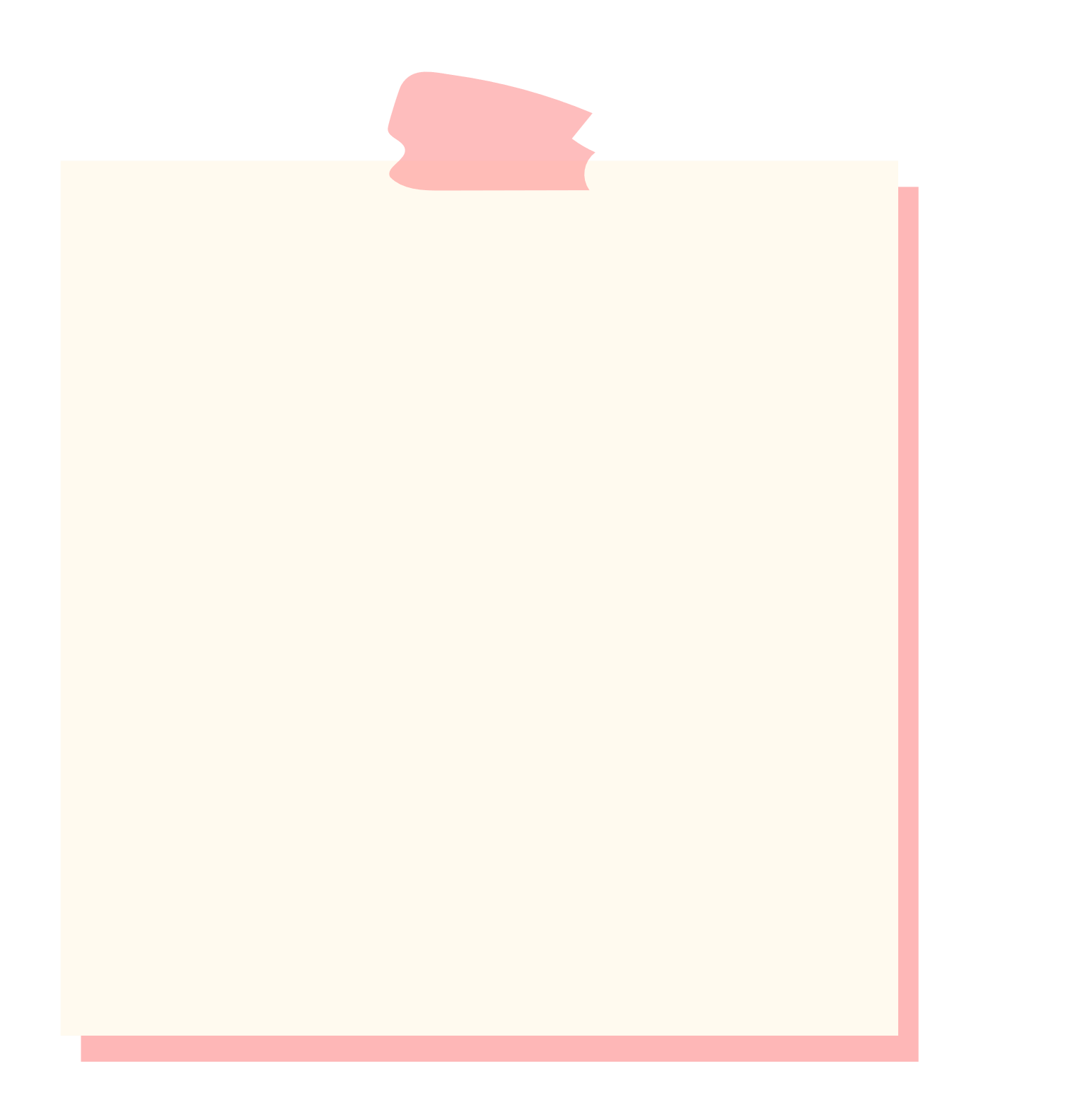 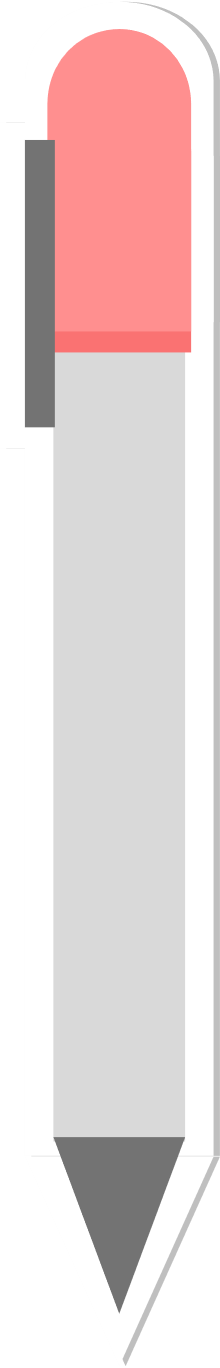 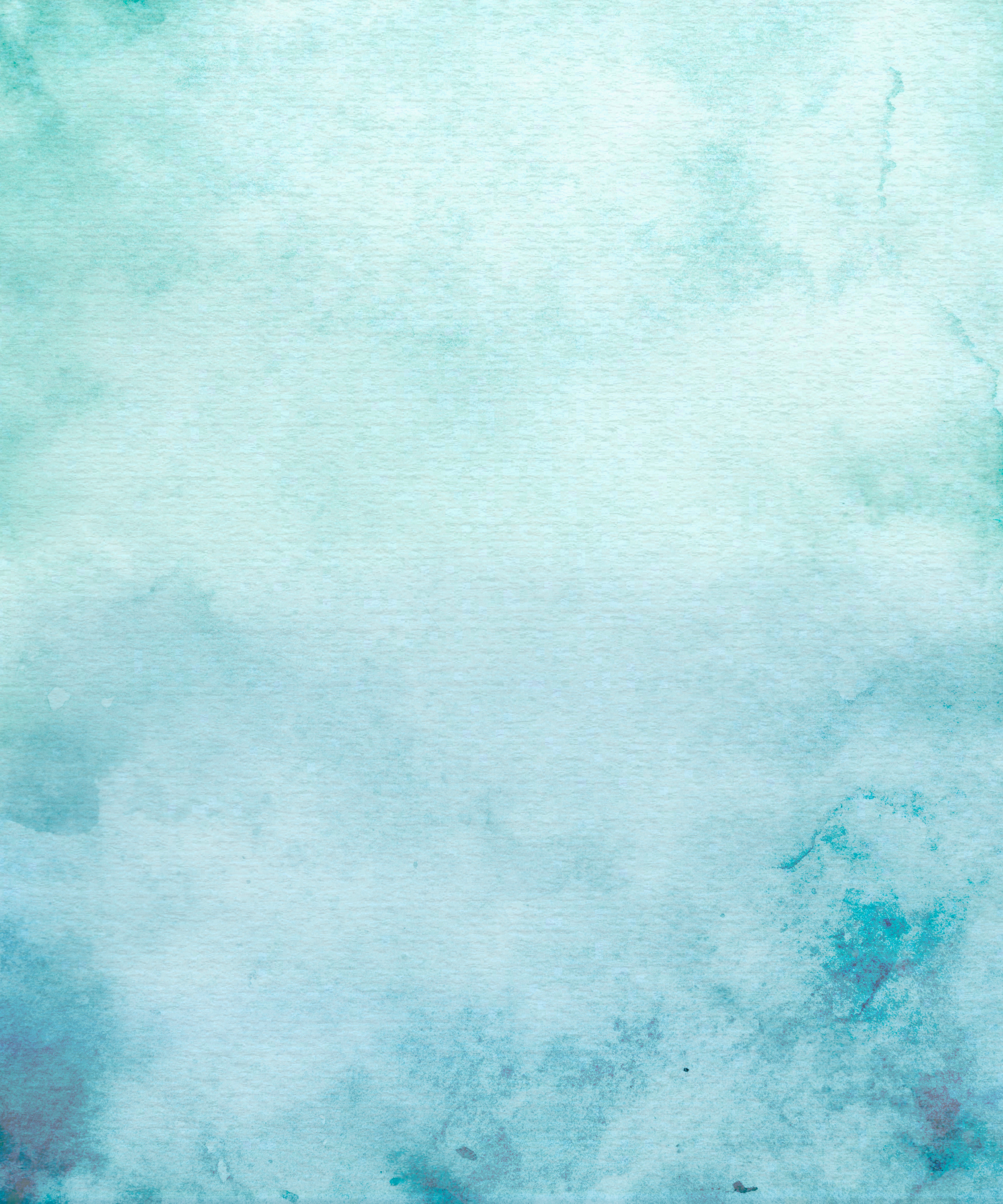 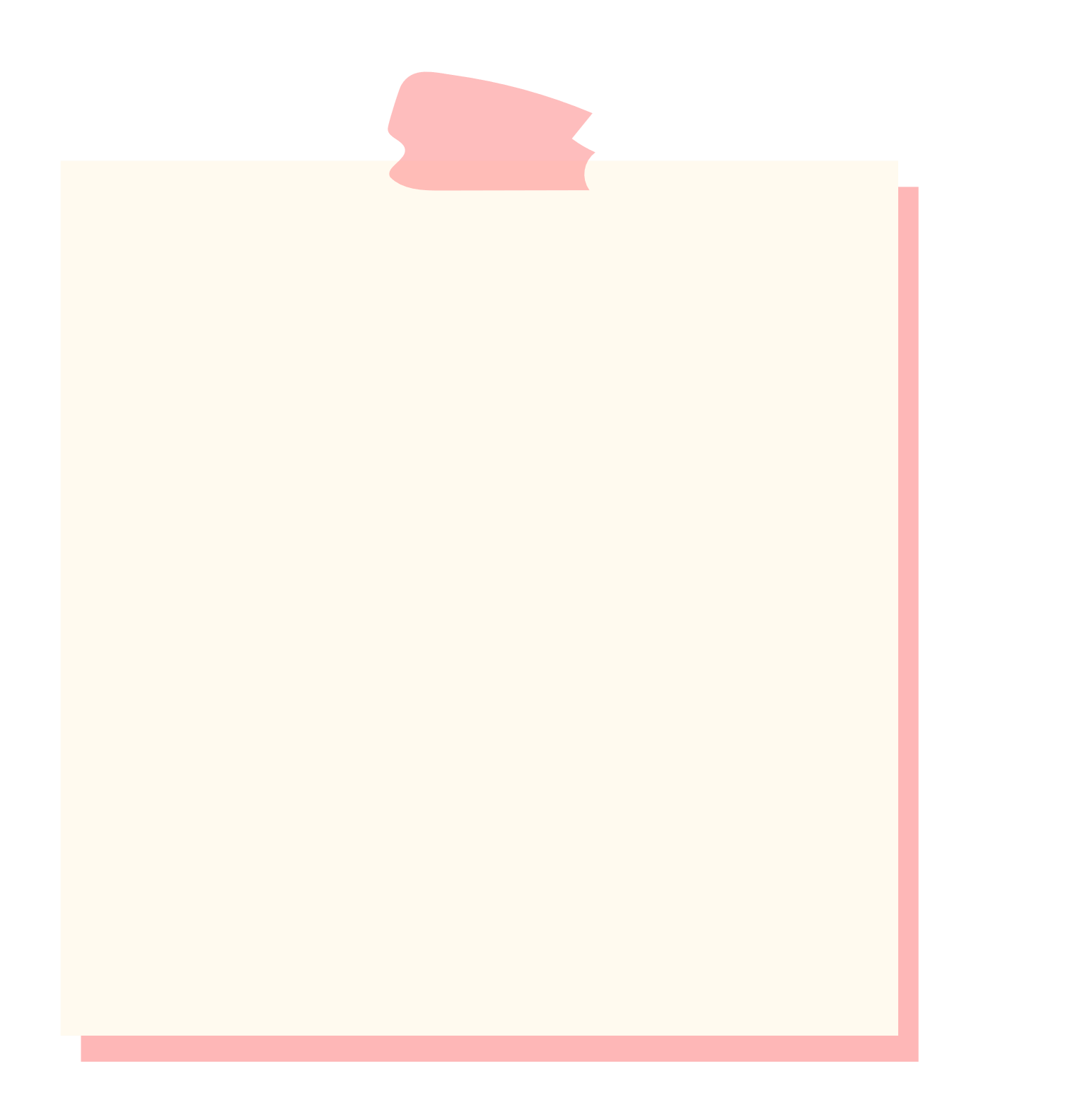 Bài 6 (SGK – tr.54) Công ty An Bình thông báo giá tiền chuyến đi tham quan của một nhóm khách du lịch như sau:
10 khách đầu tiên có giá 800 000 đồng/người. Nếu có nhiều hơn 10 người đăng kí thì cứ có them 1 người, giá vé sẽ giảm 10 000 đồng/người cho toàn bộ hành khách.
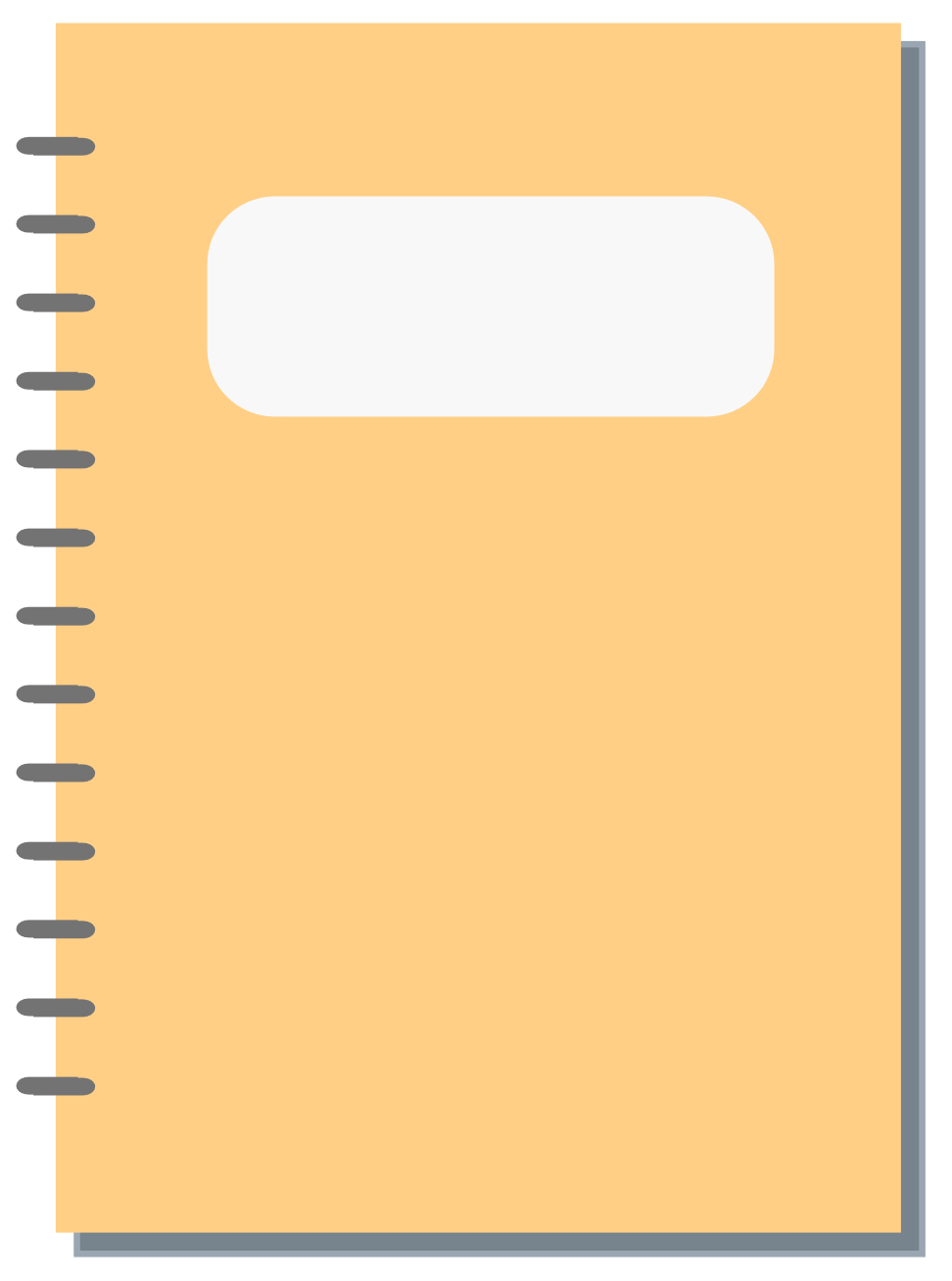 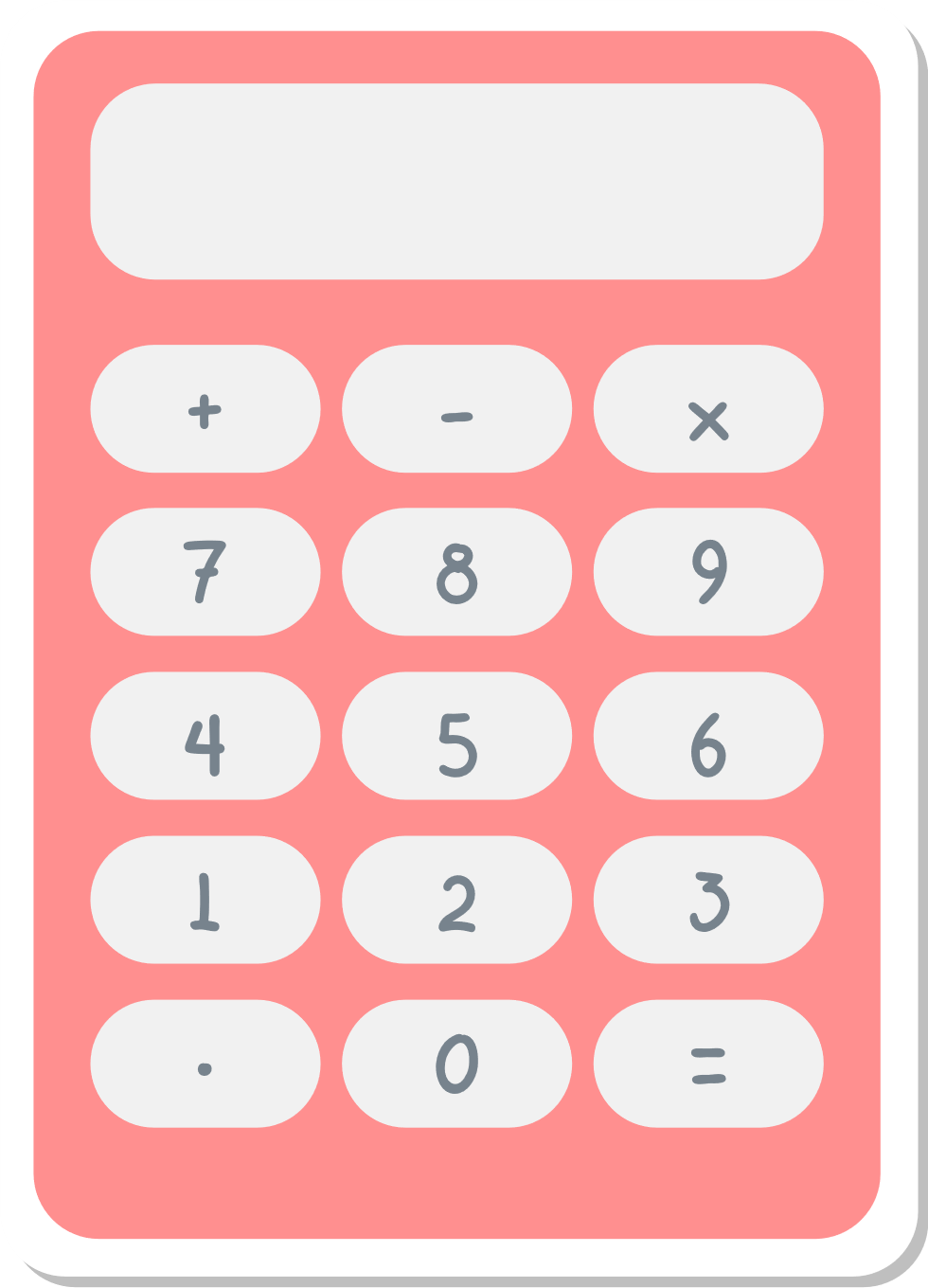 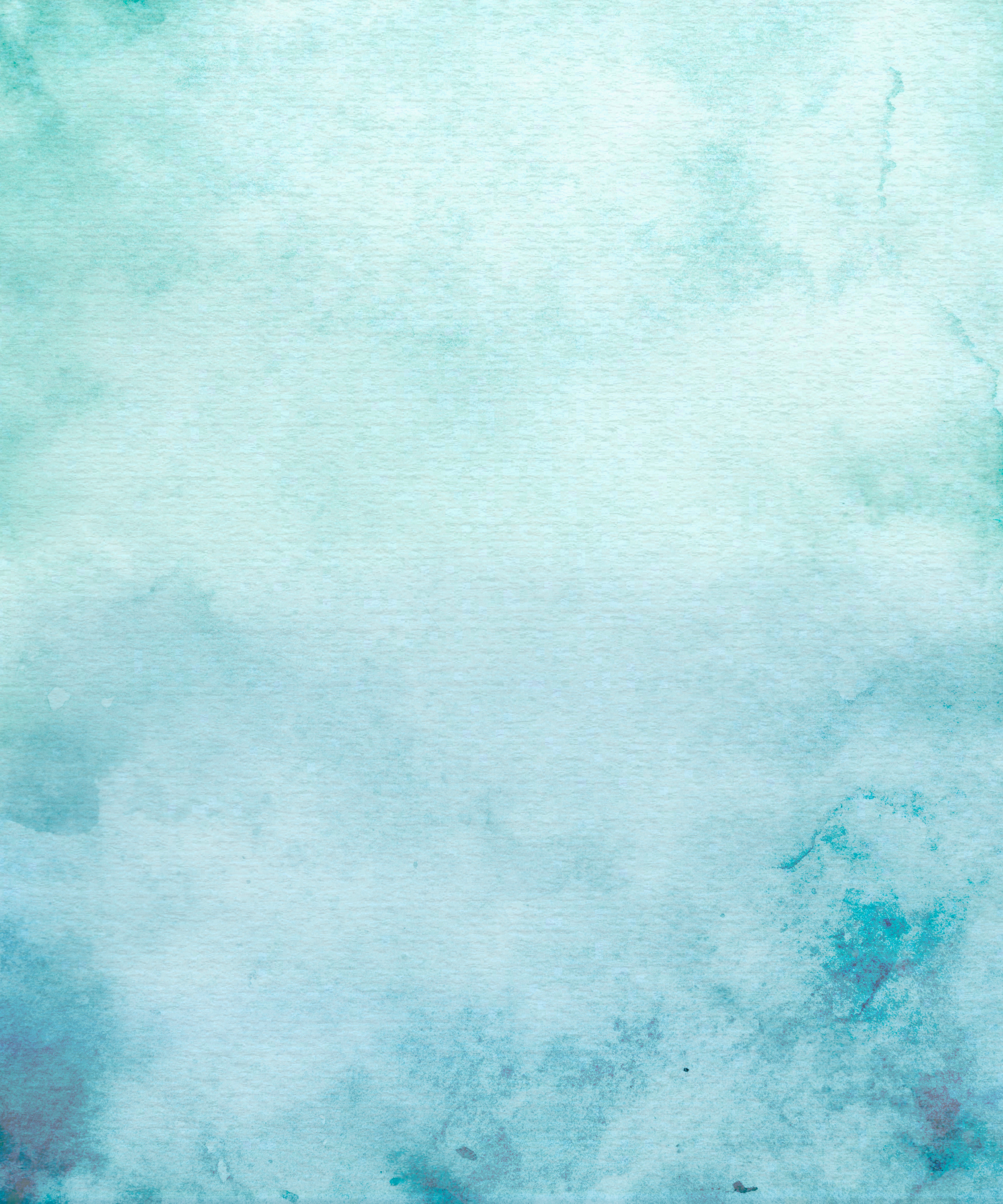 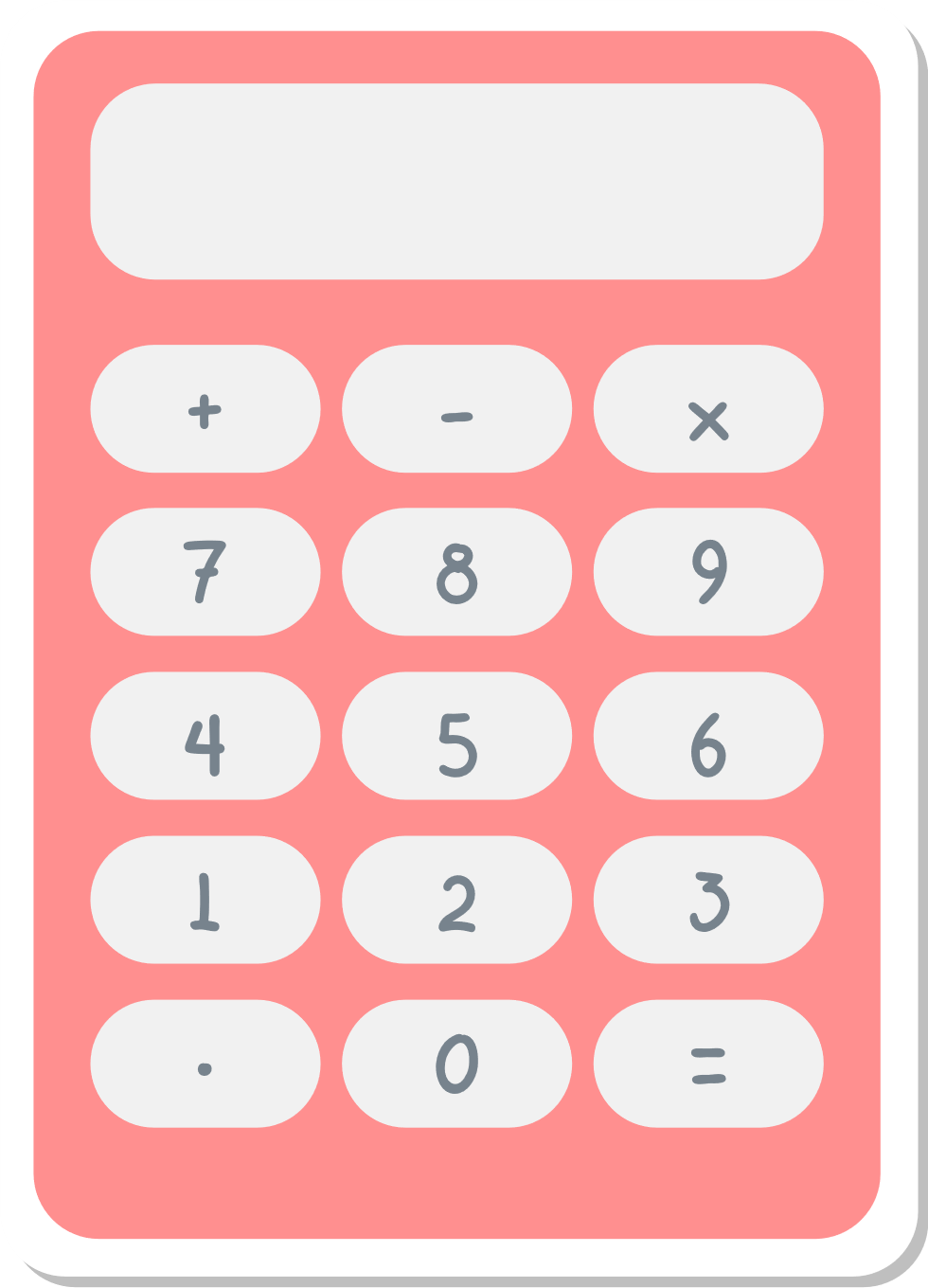 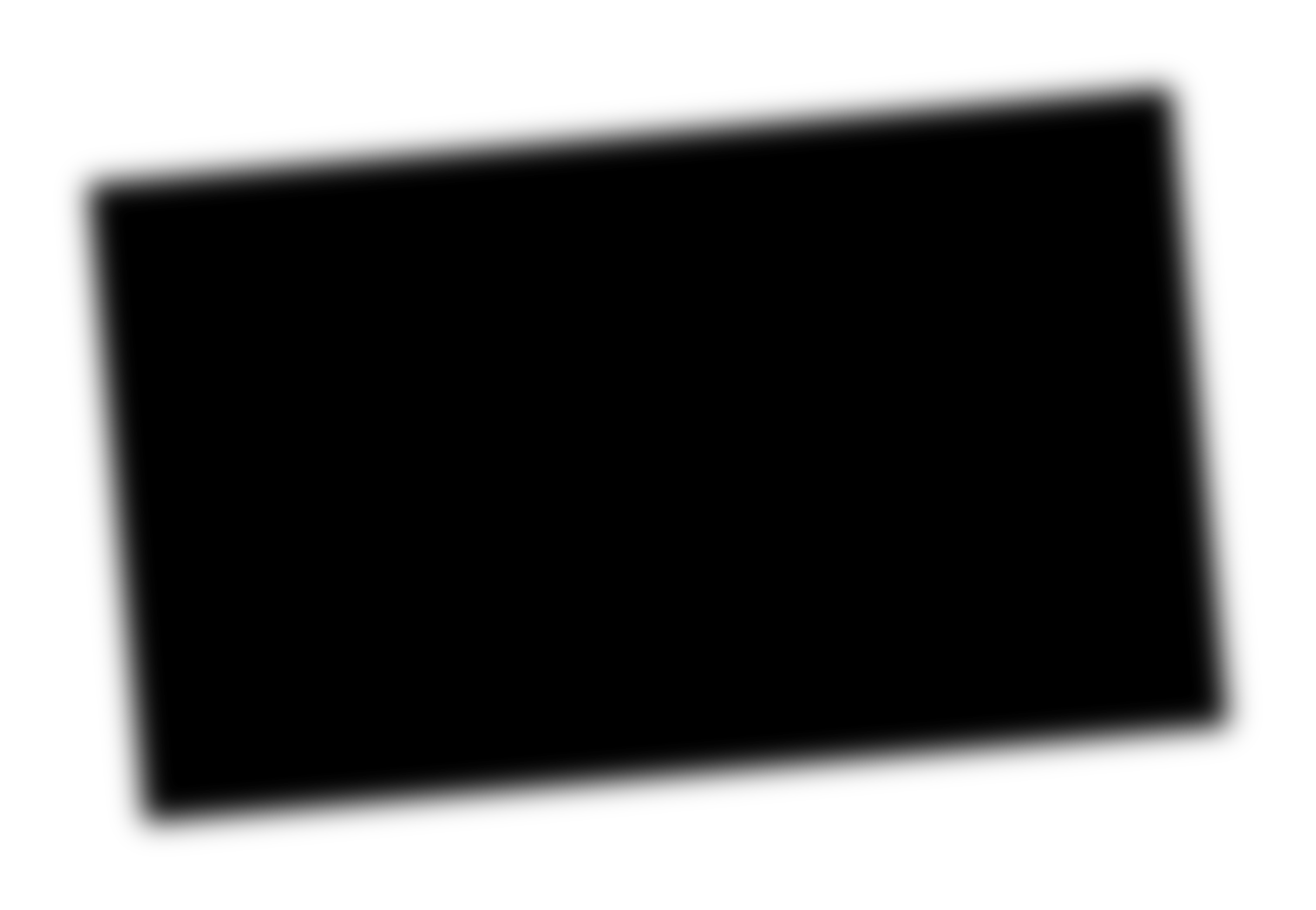 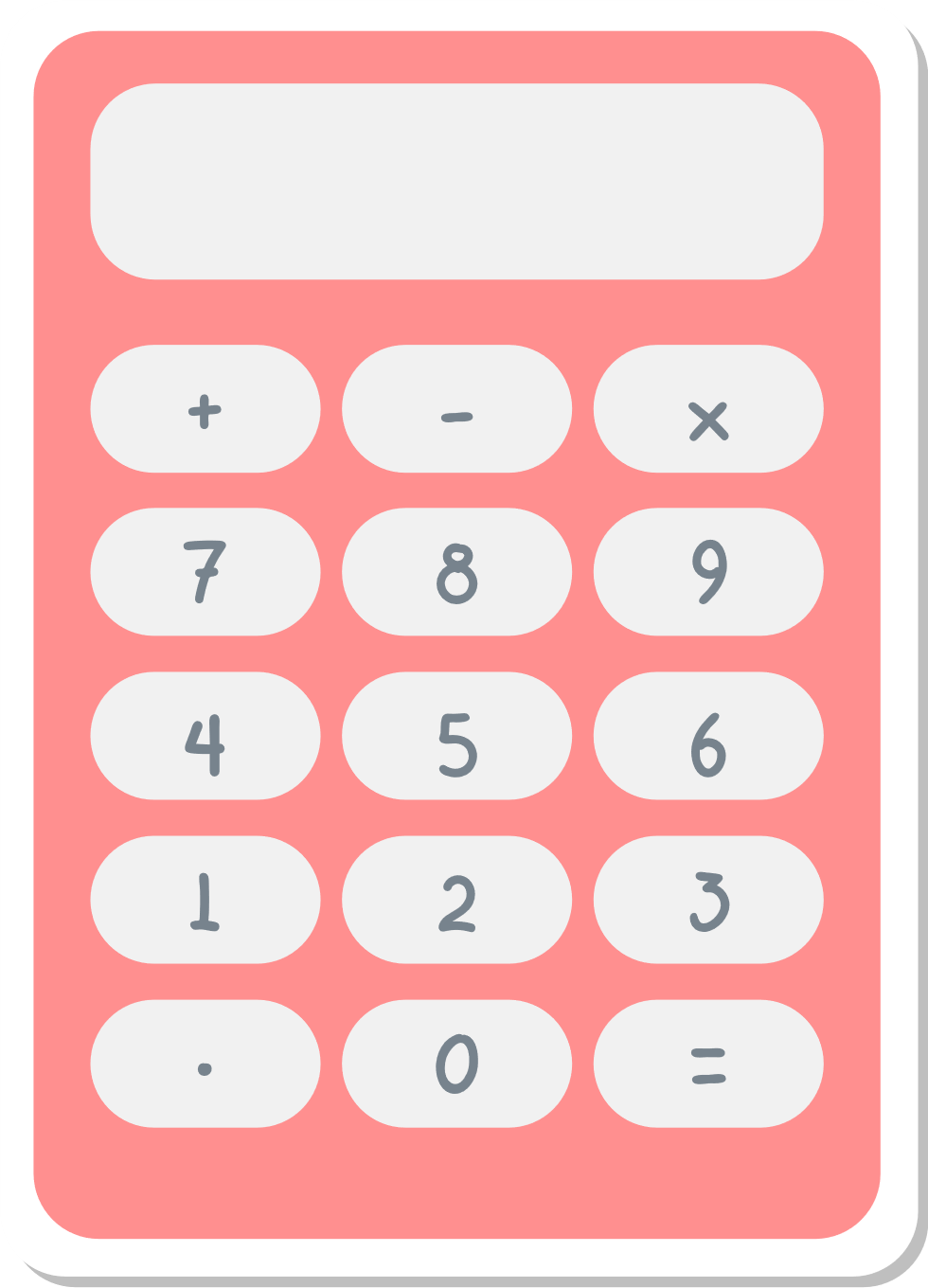 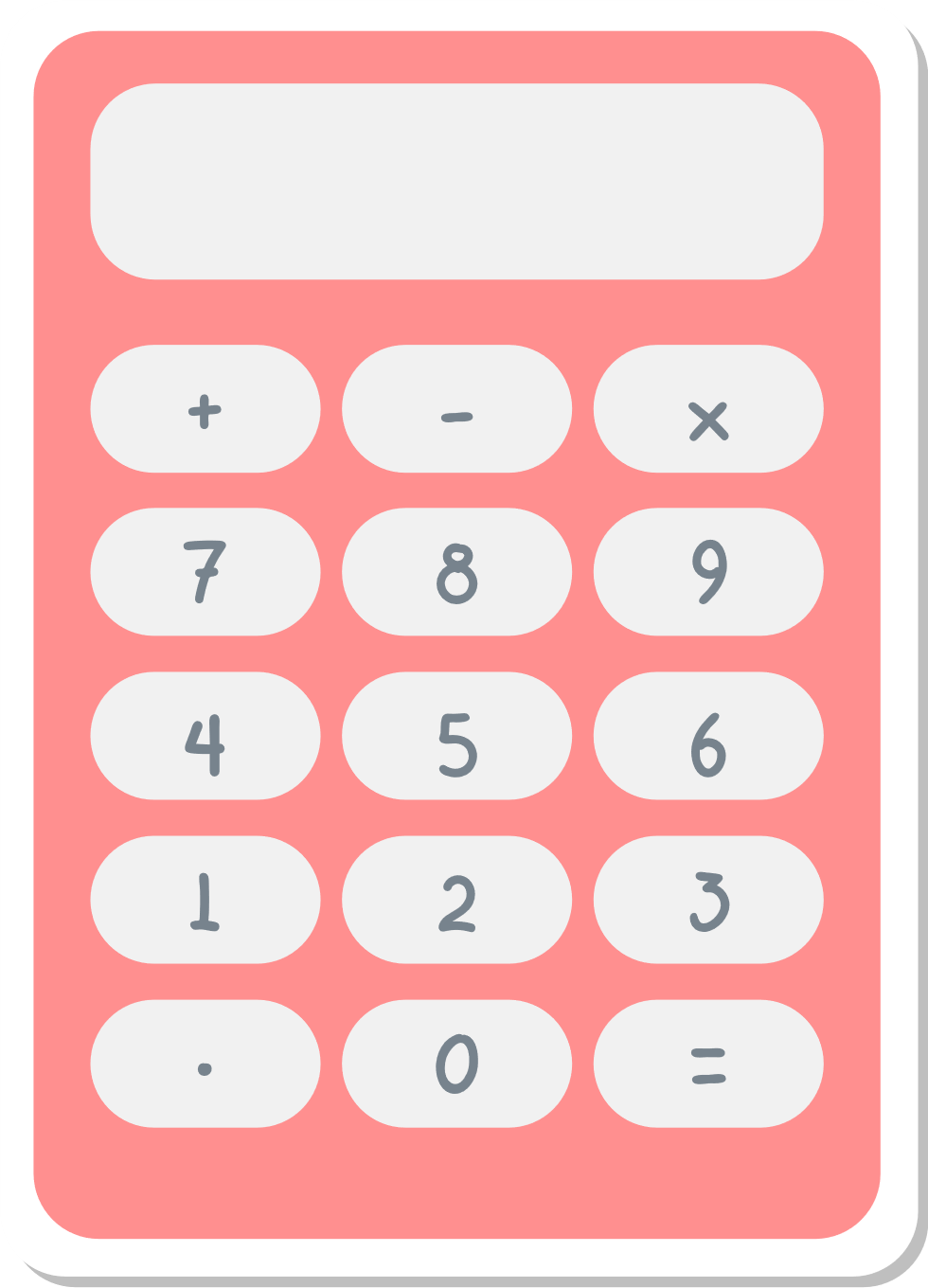 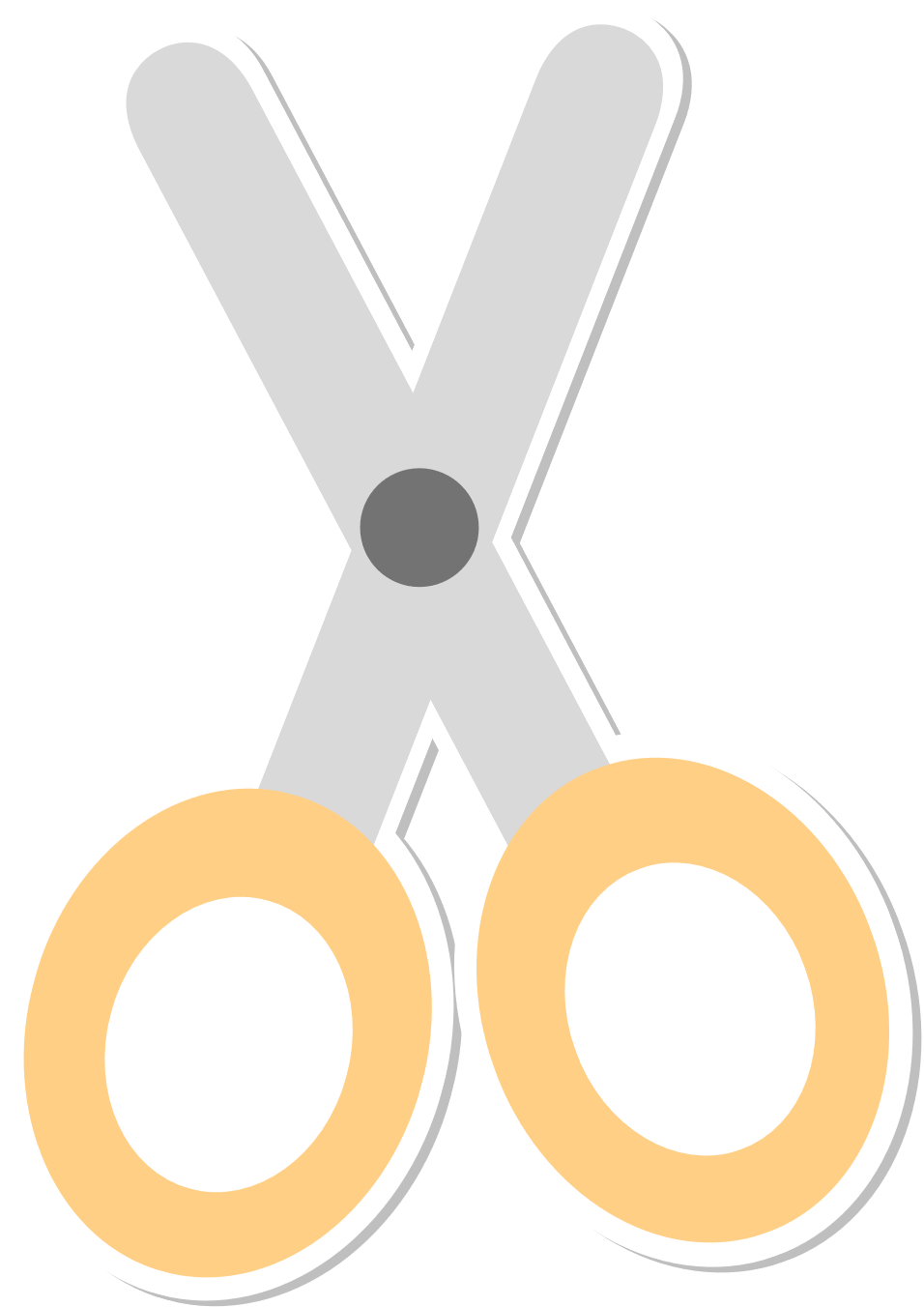 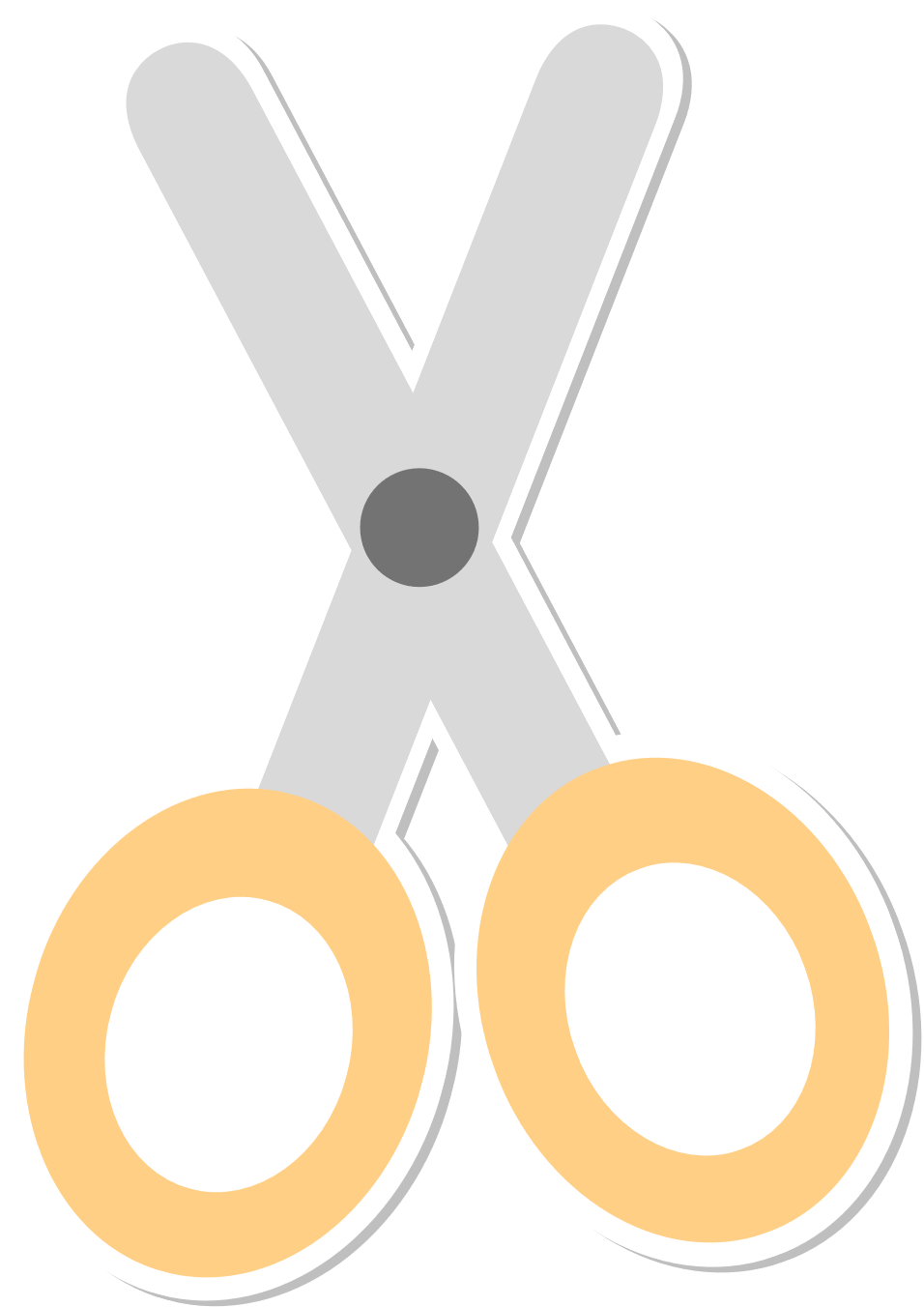 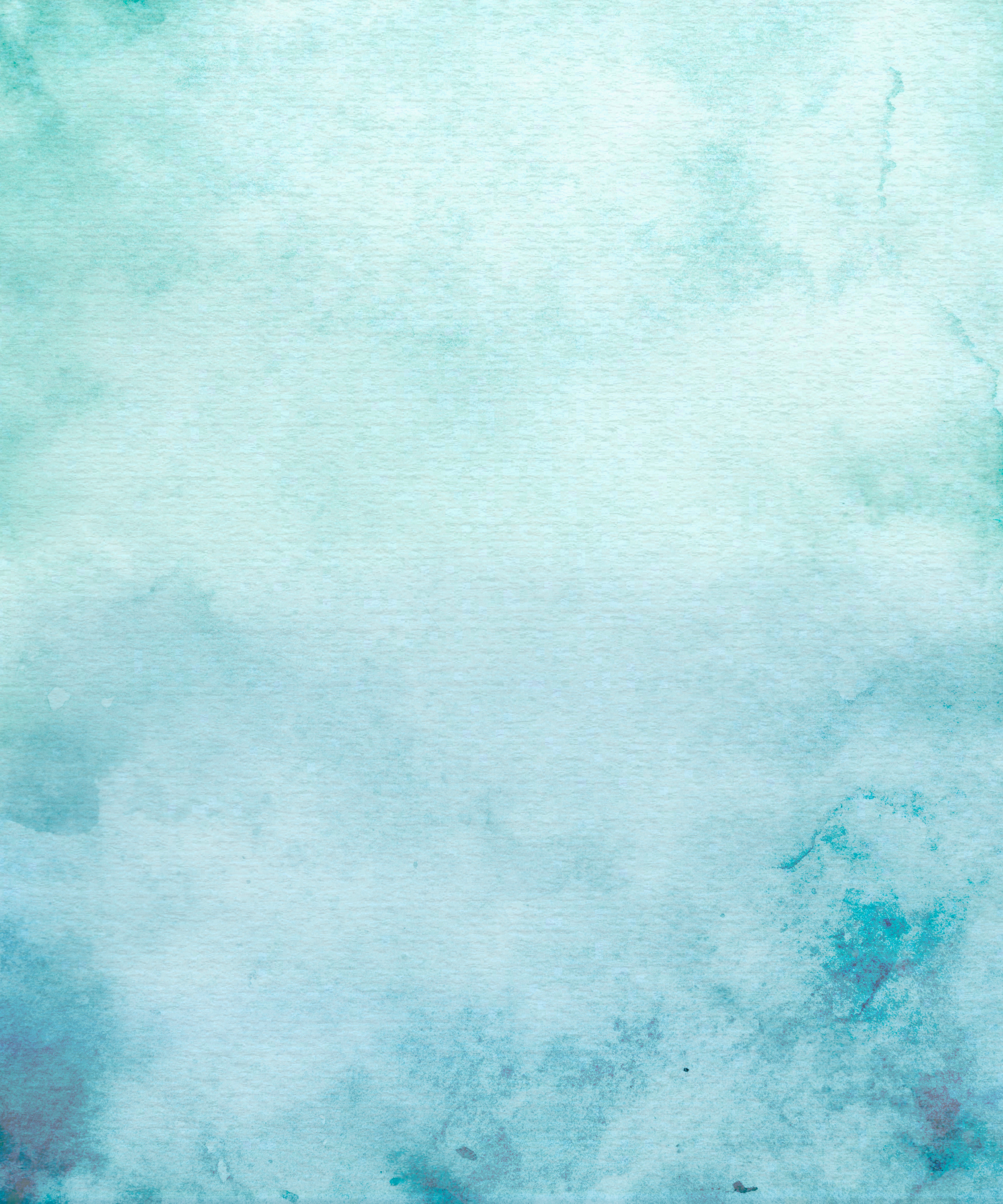 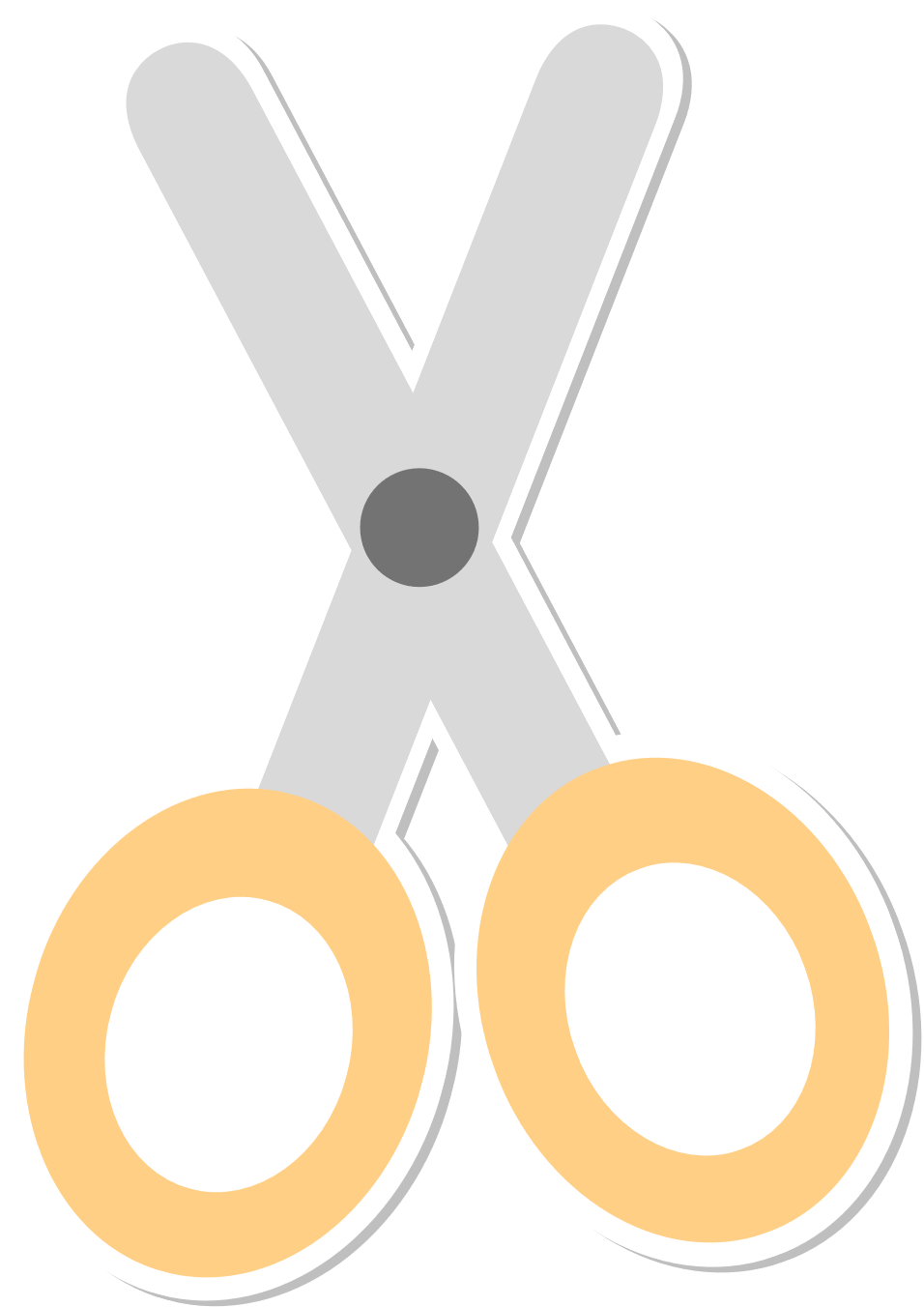 Giải
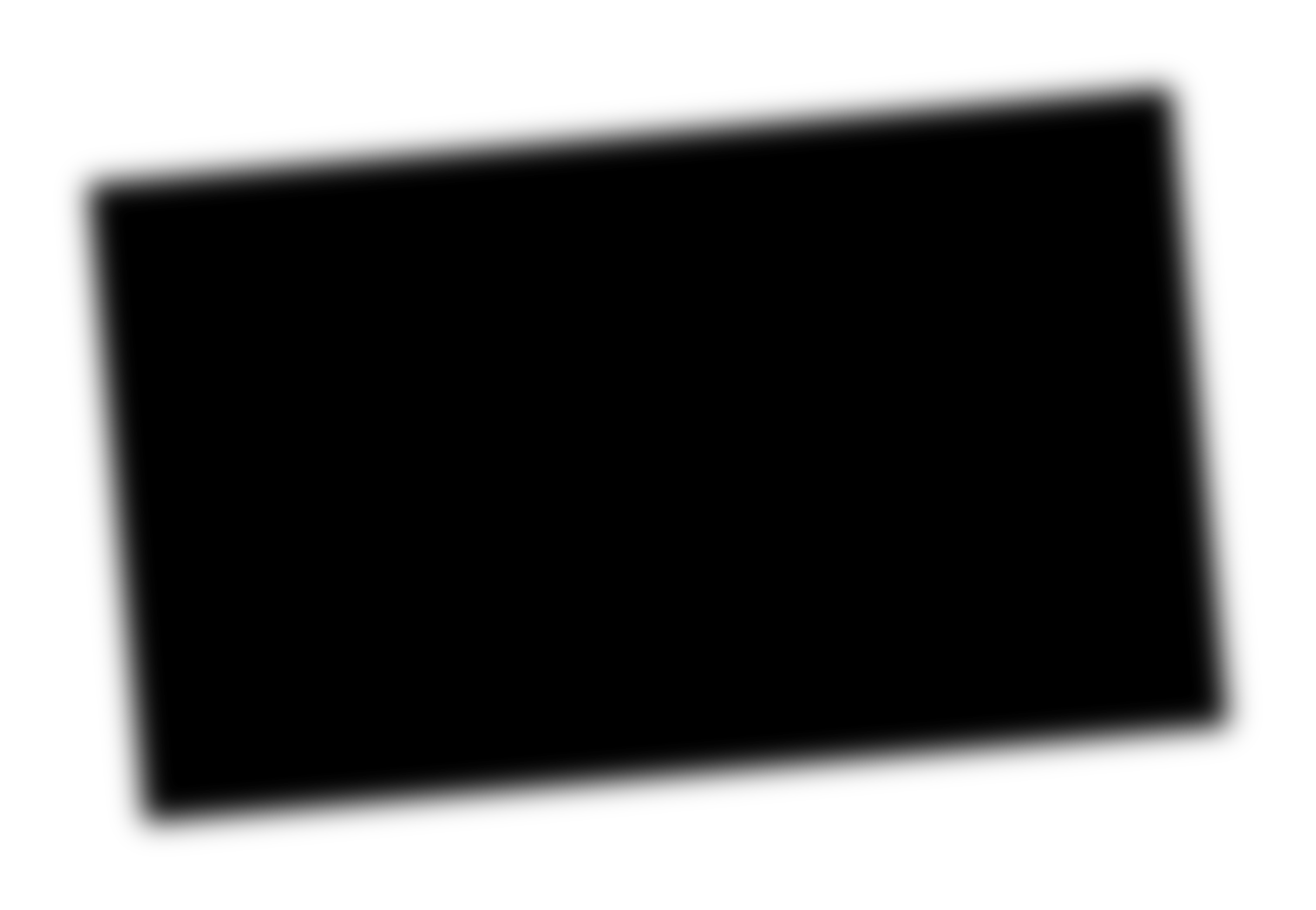 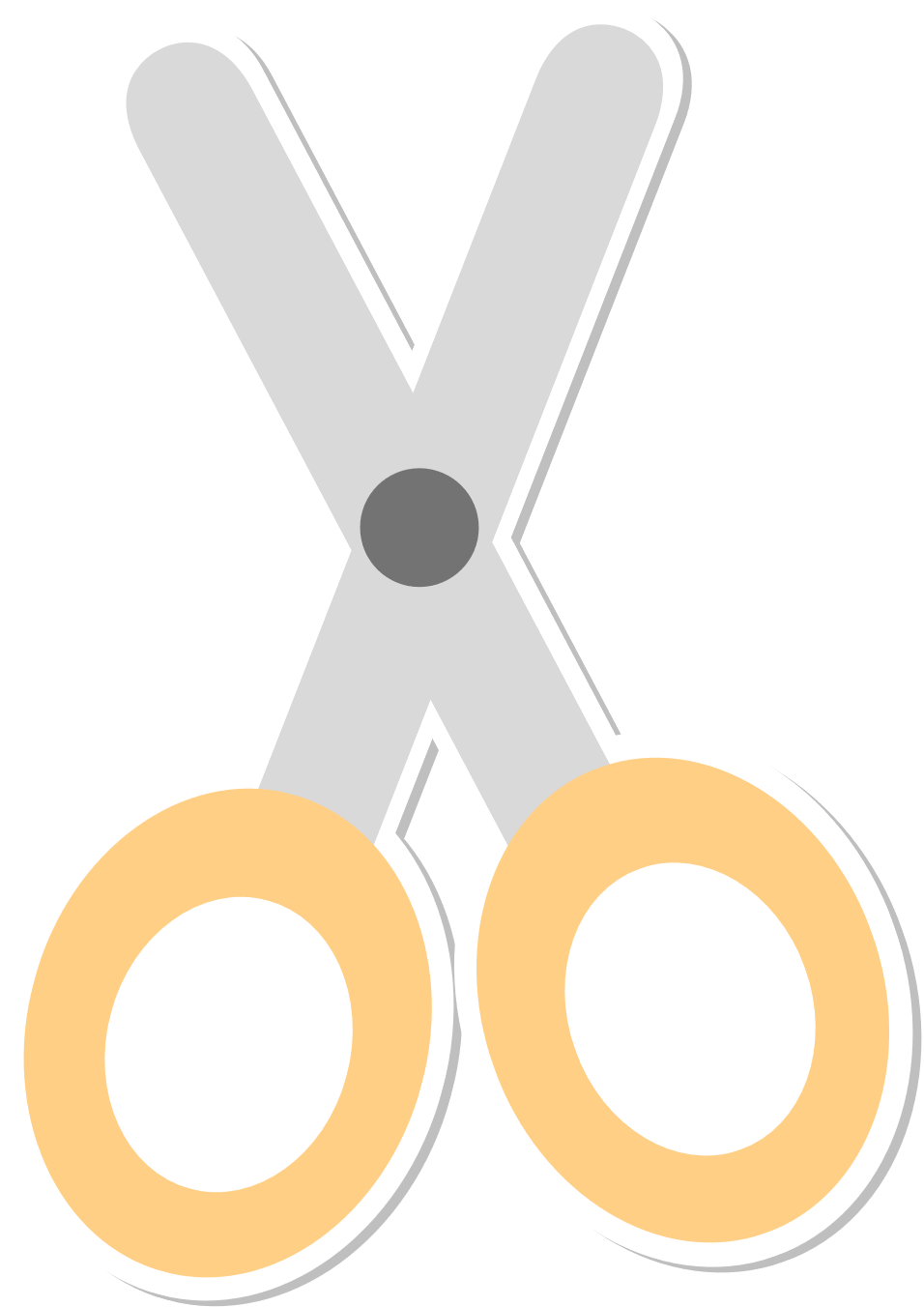 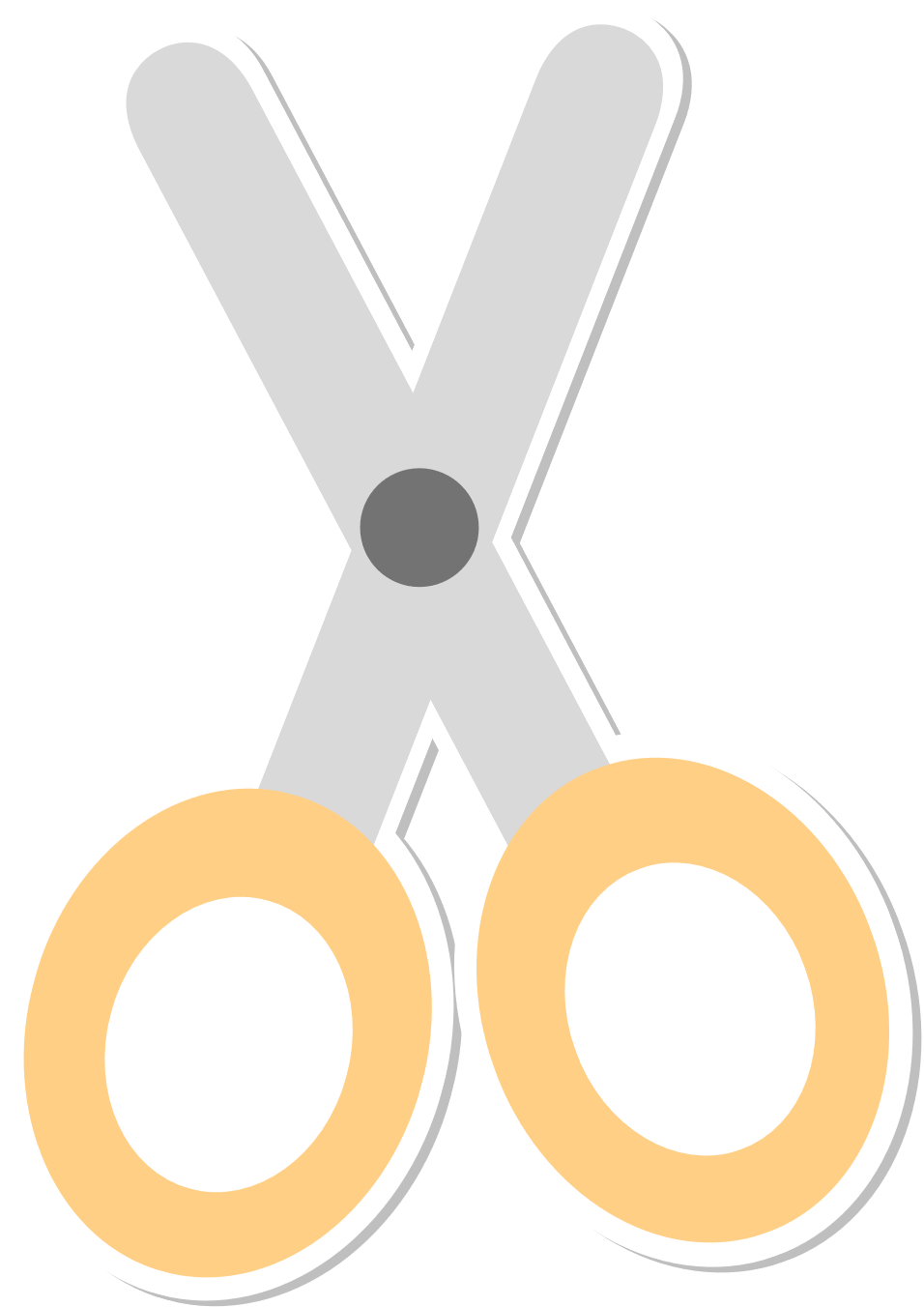 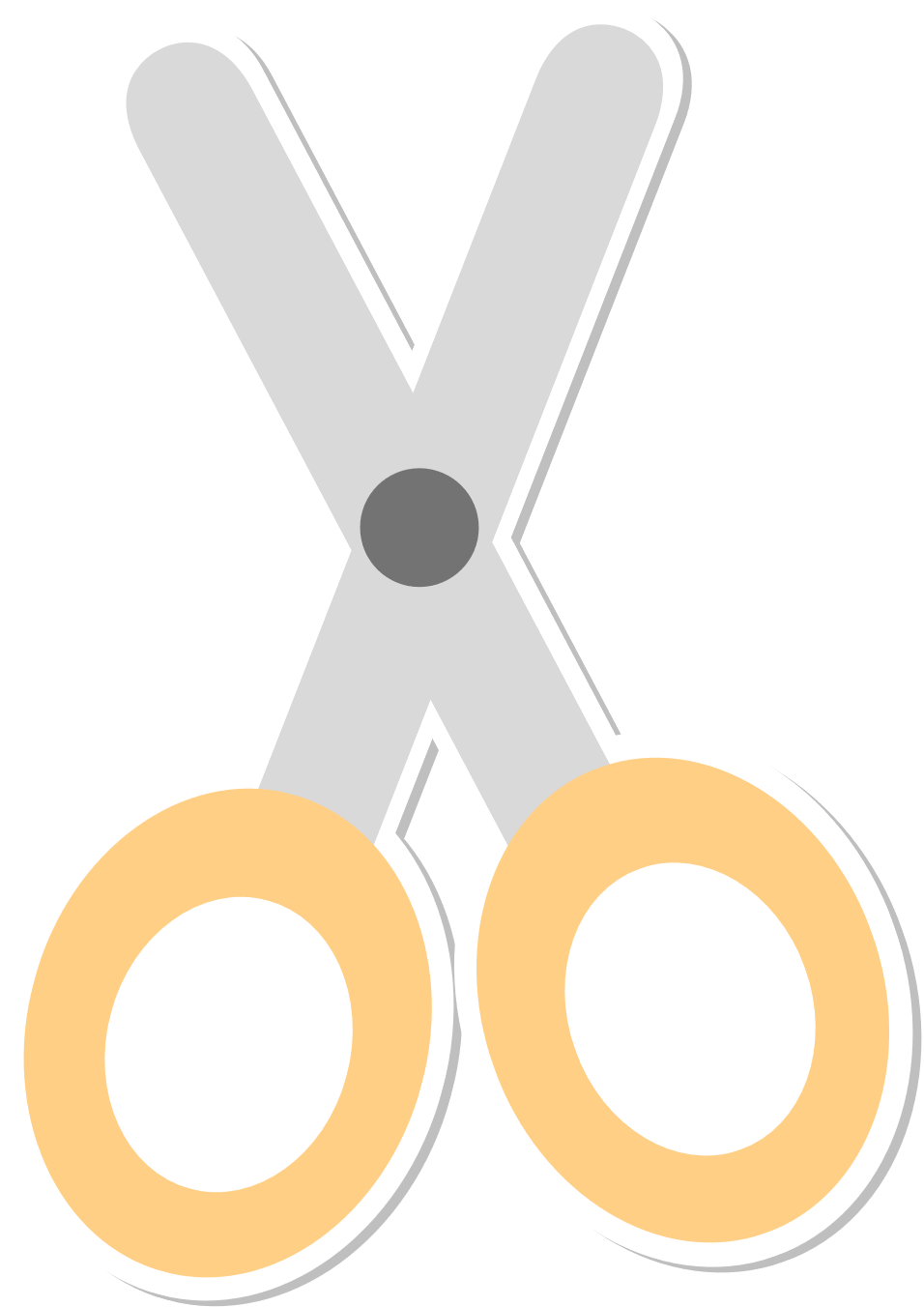 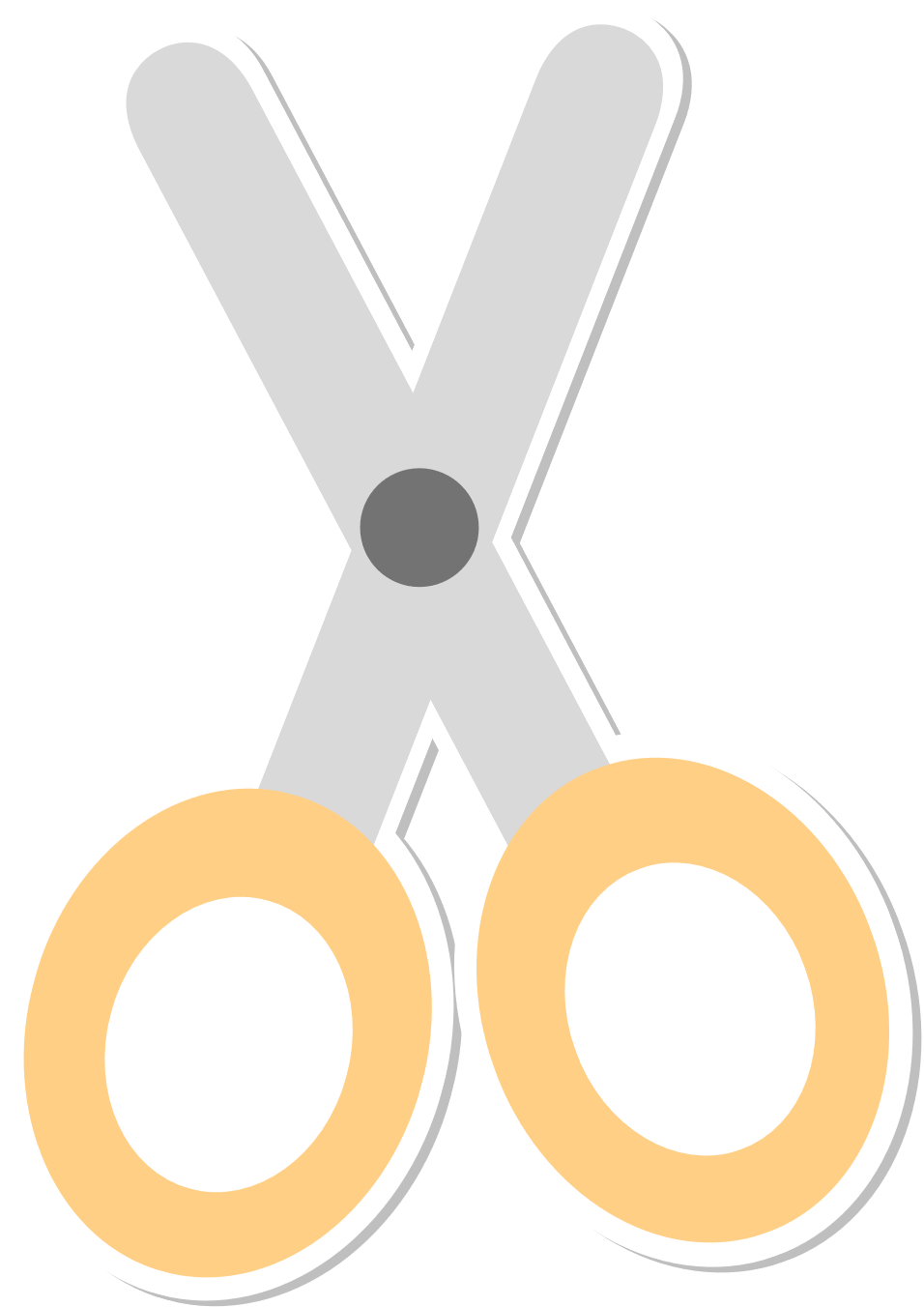 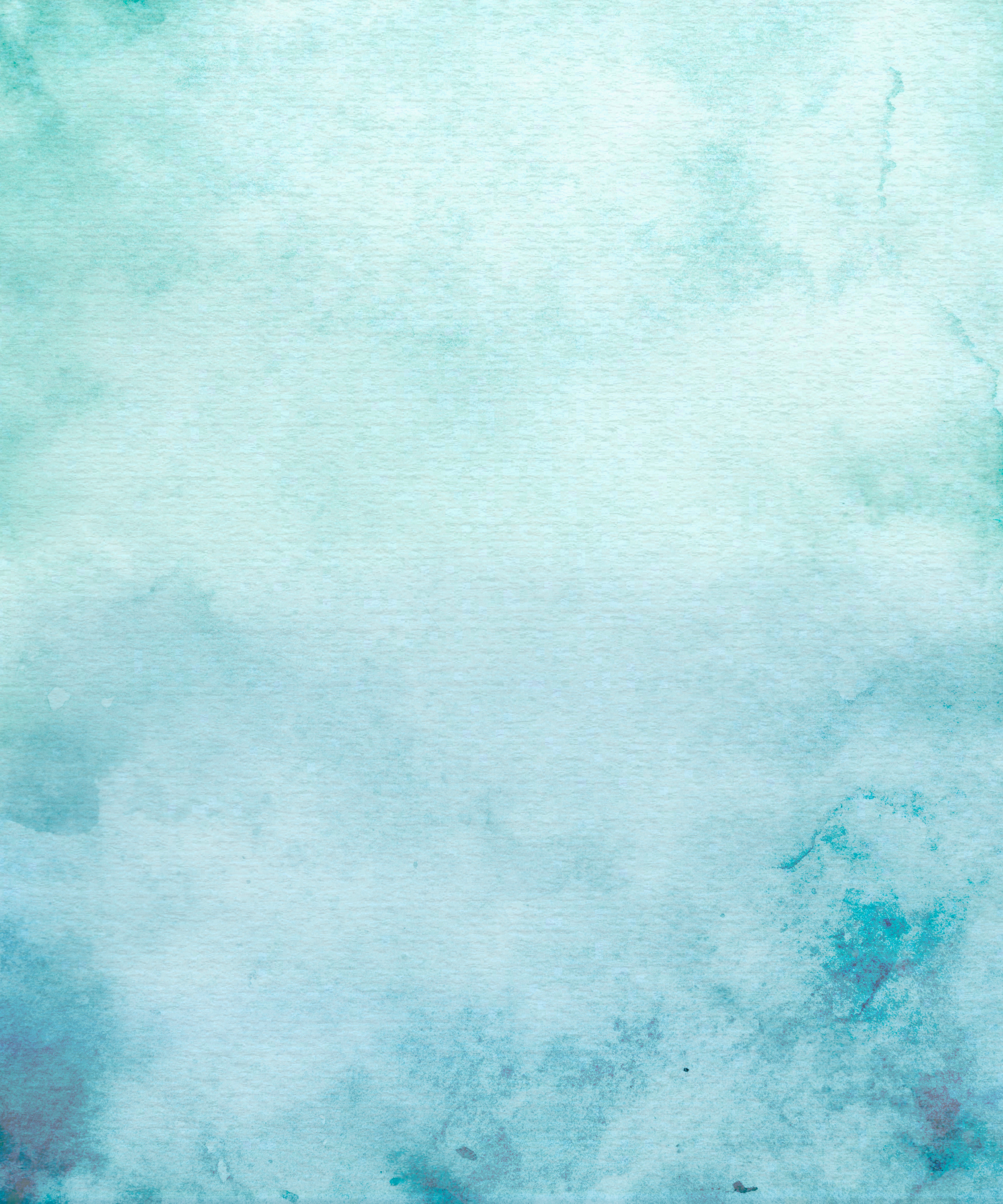 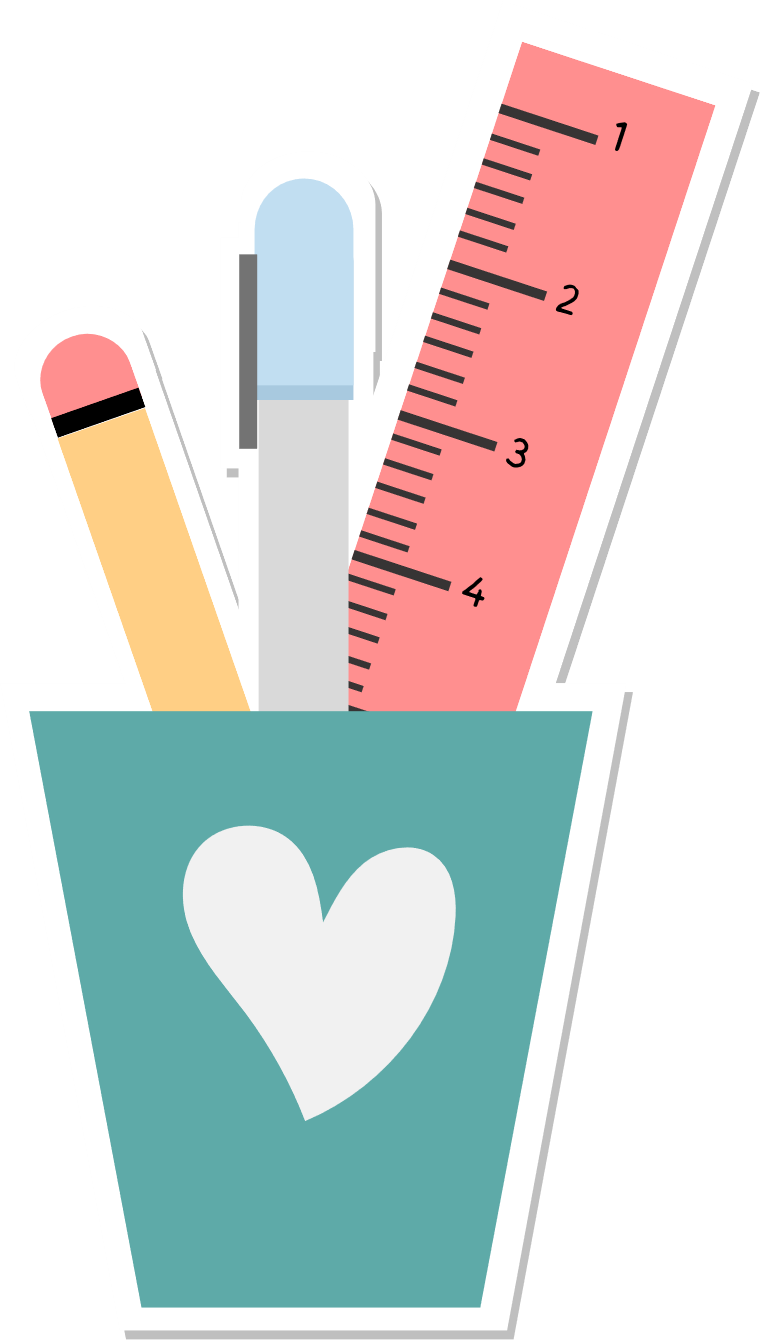 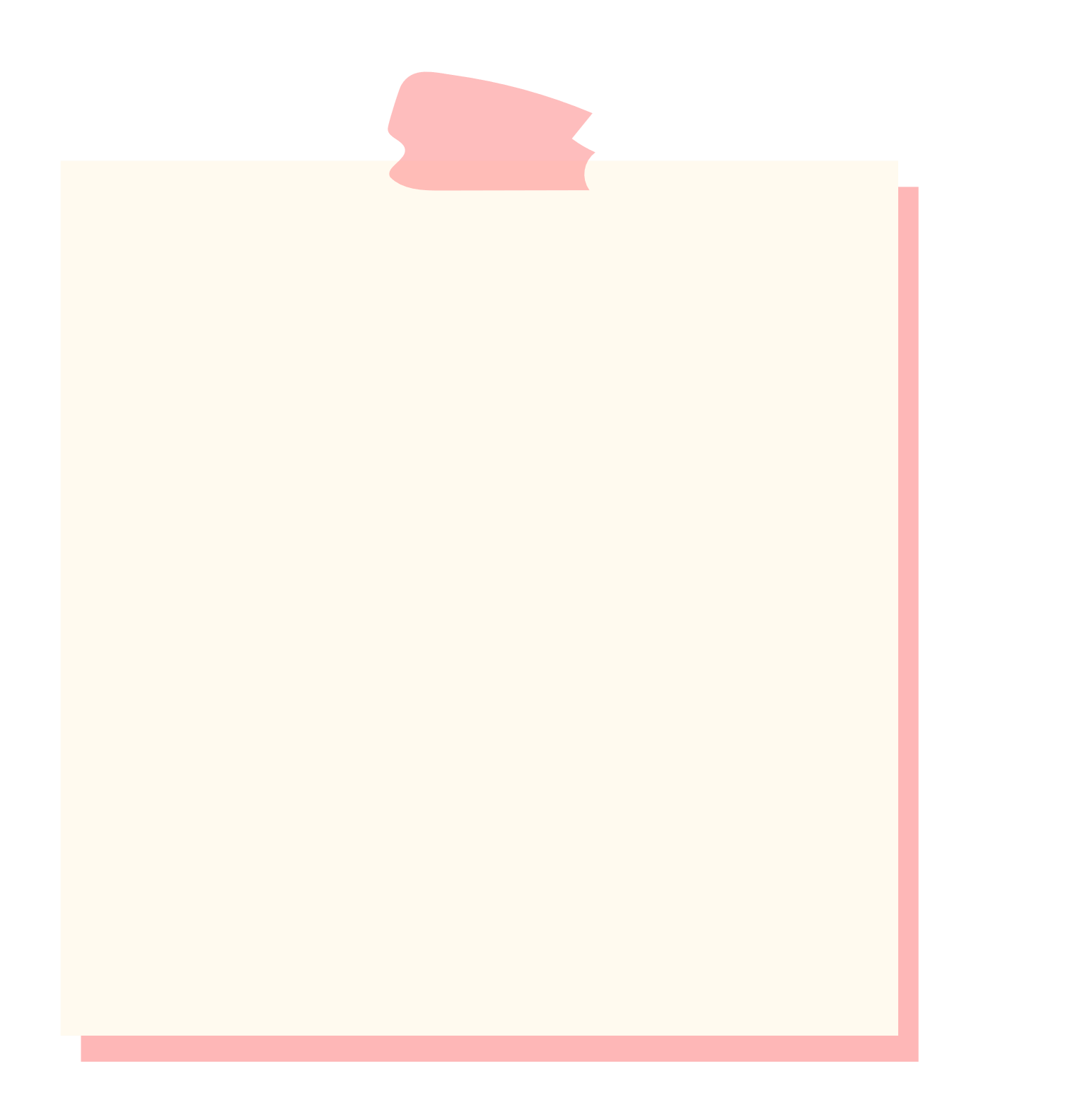 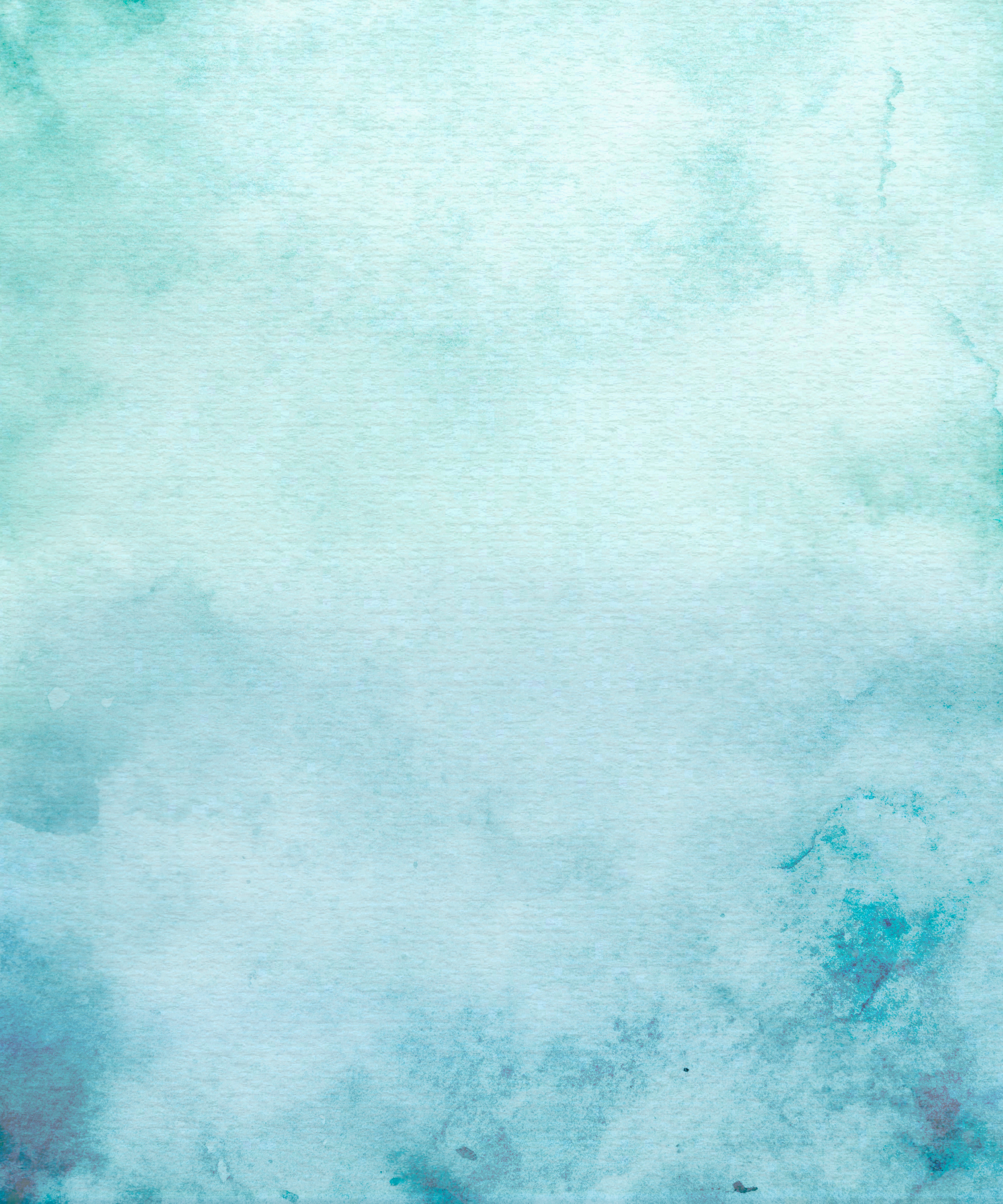 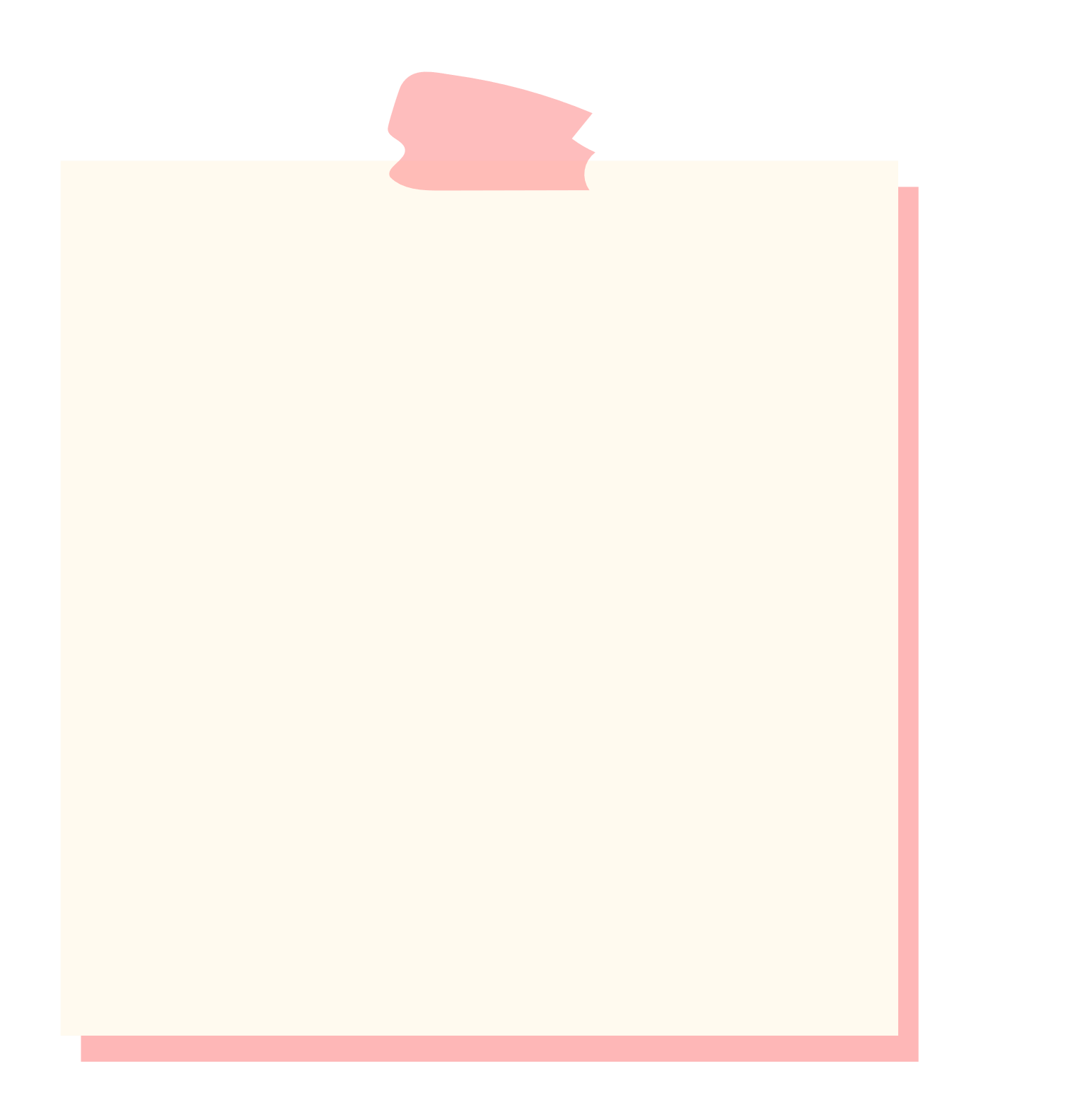 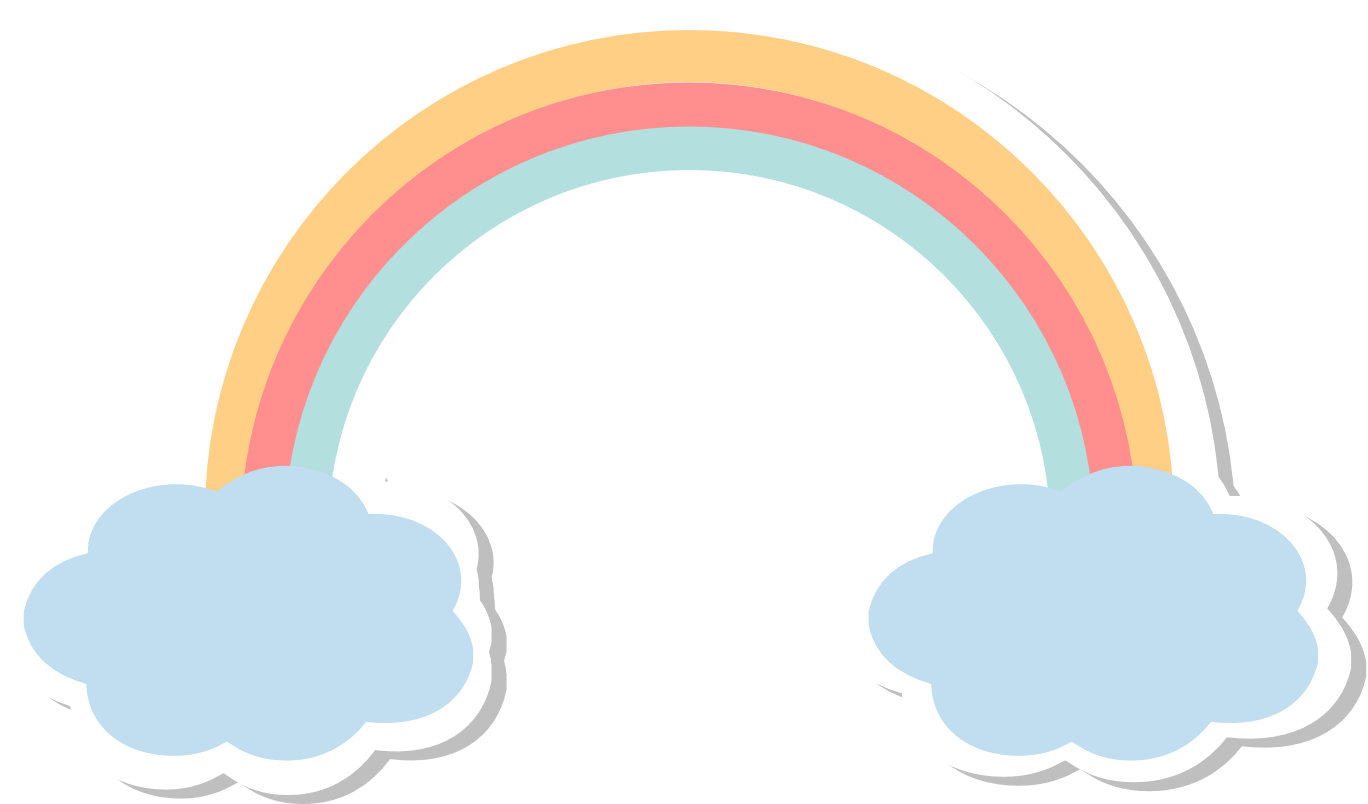 HƯỚNG DẪN VỀ NHÀ
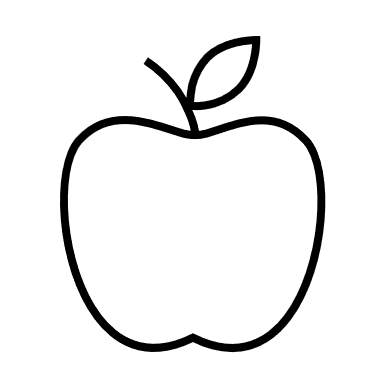 Ghi nhớ kiến thức trong bài.
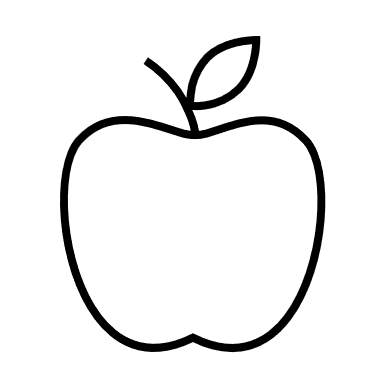 Hoàn thành bài tập trong SBT.
Chuẩn bị bài mới “Bài 5: Hai dạng phương trình quy về phương trình bậc hai”.
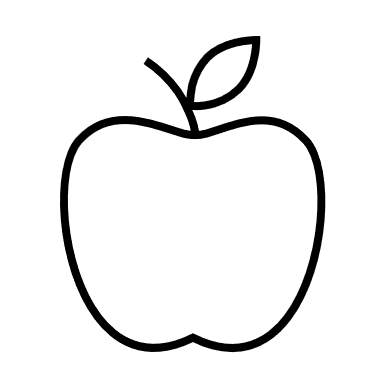 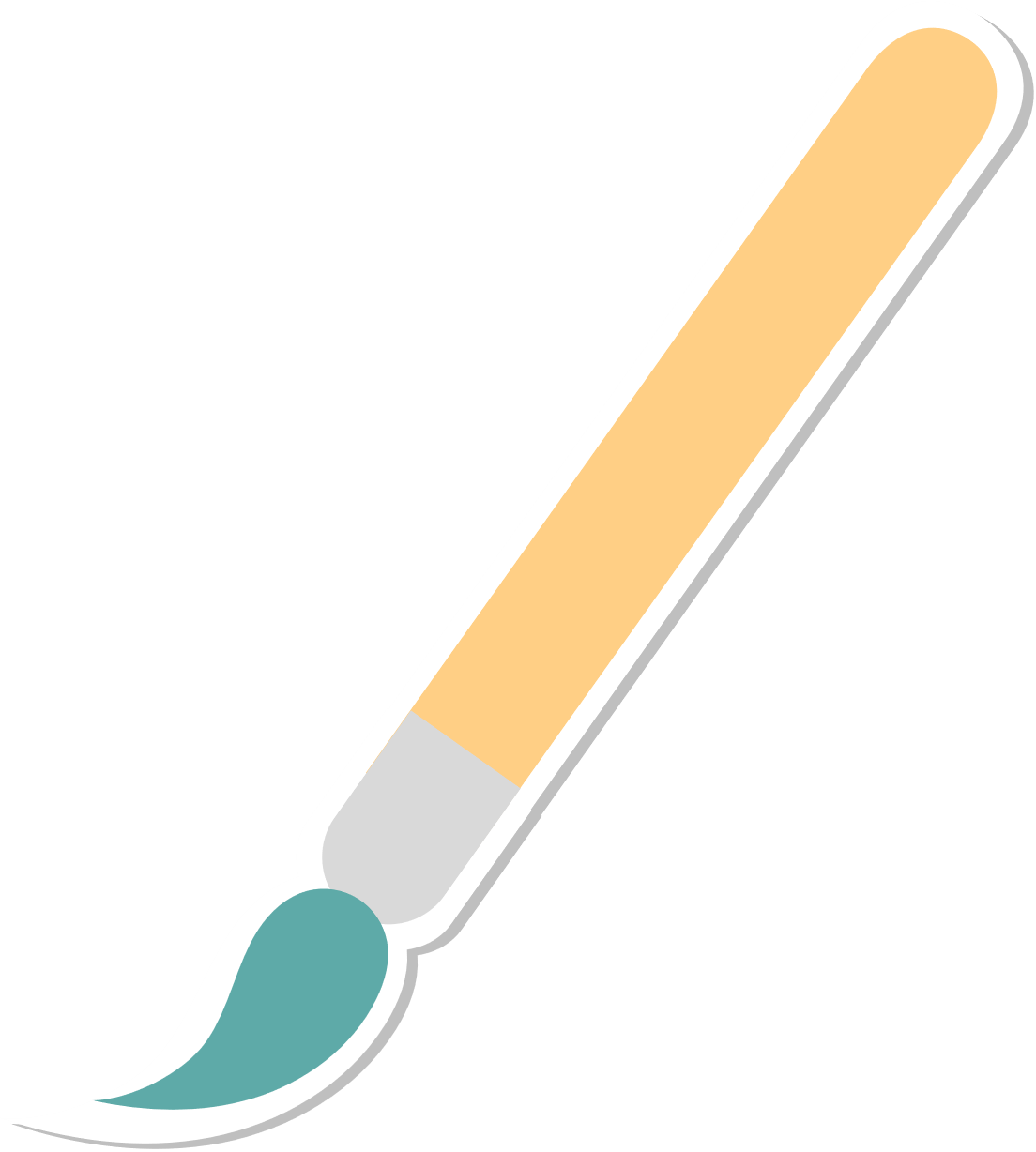 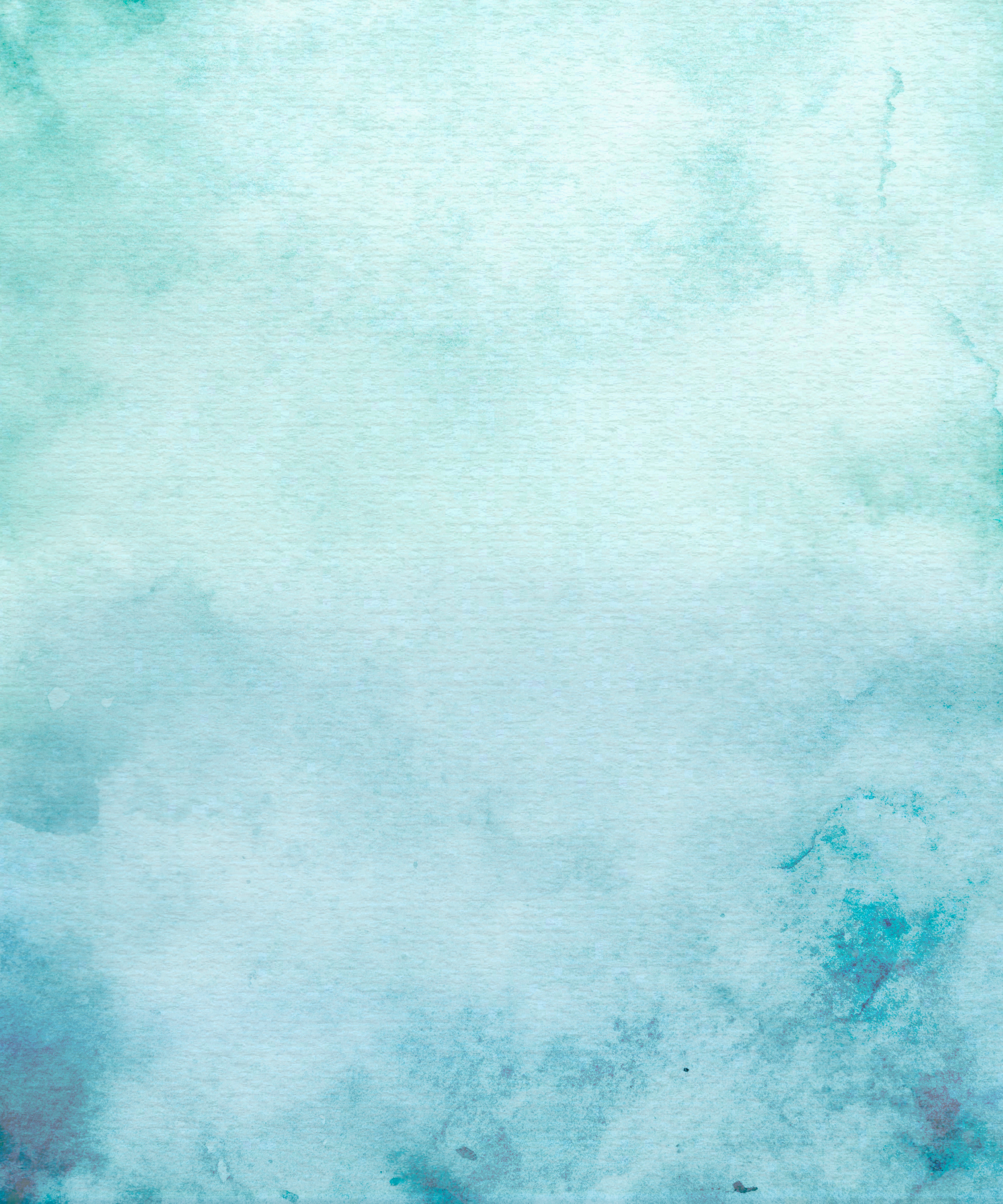 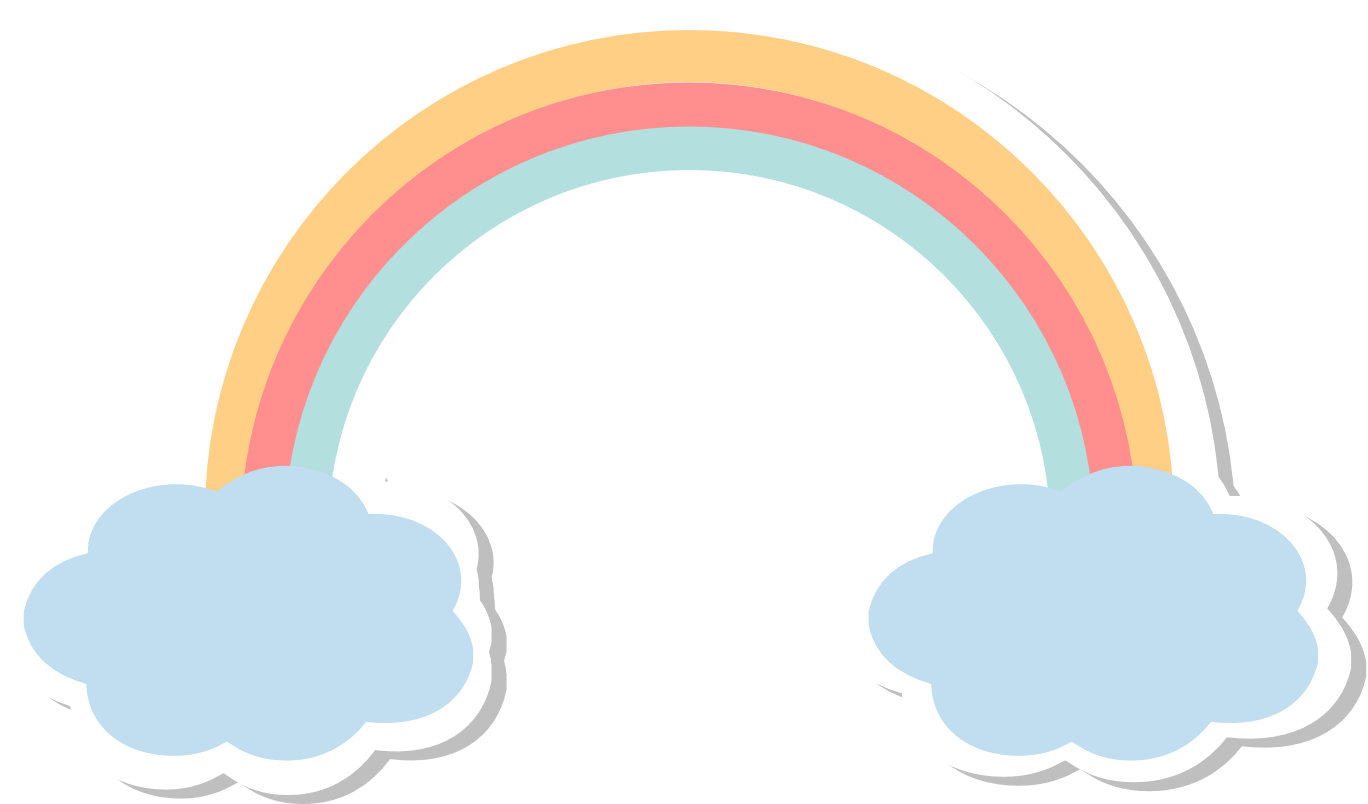 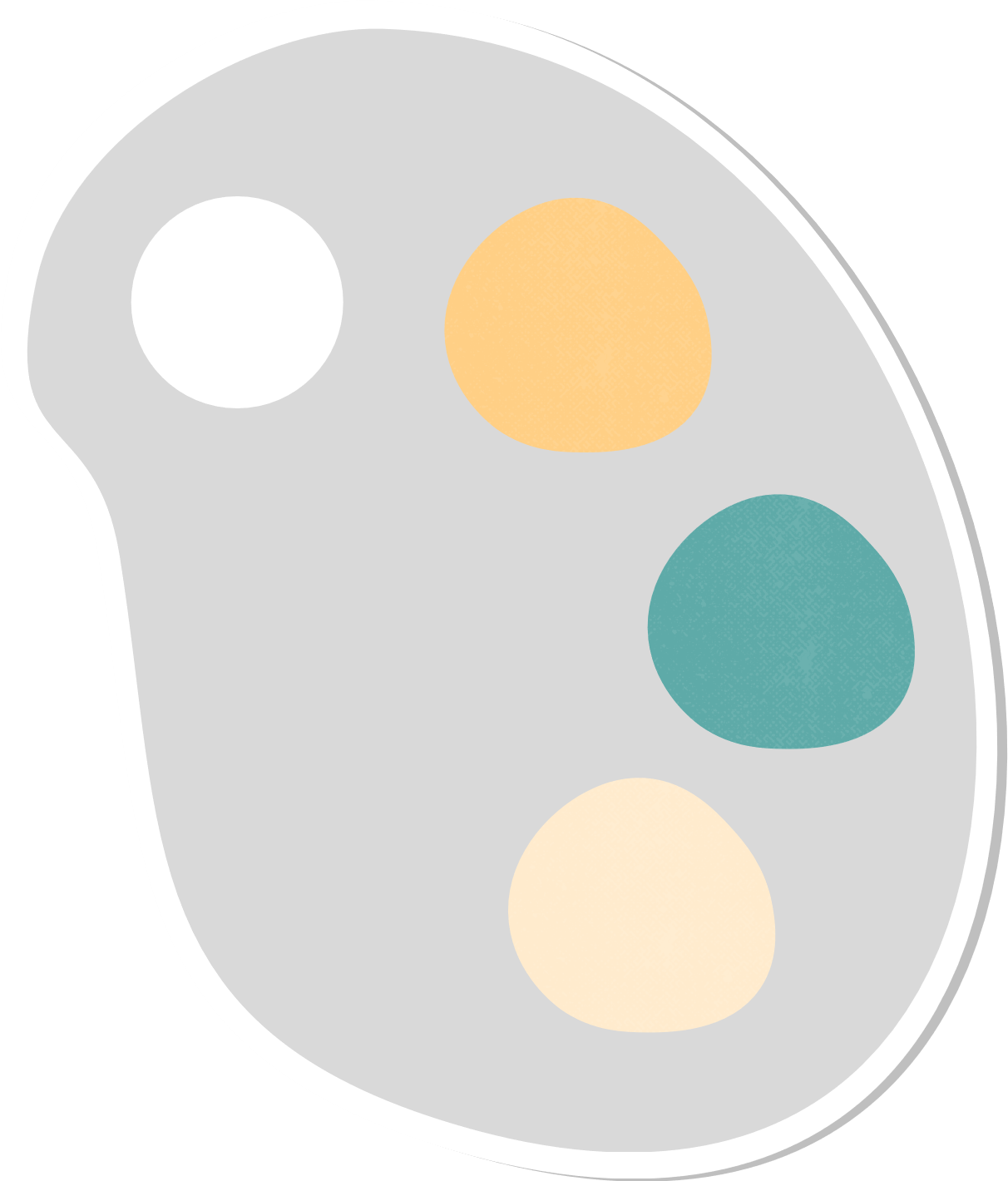 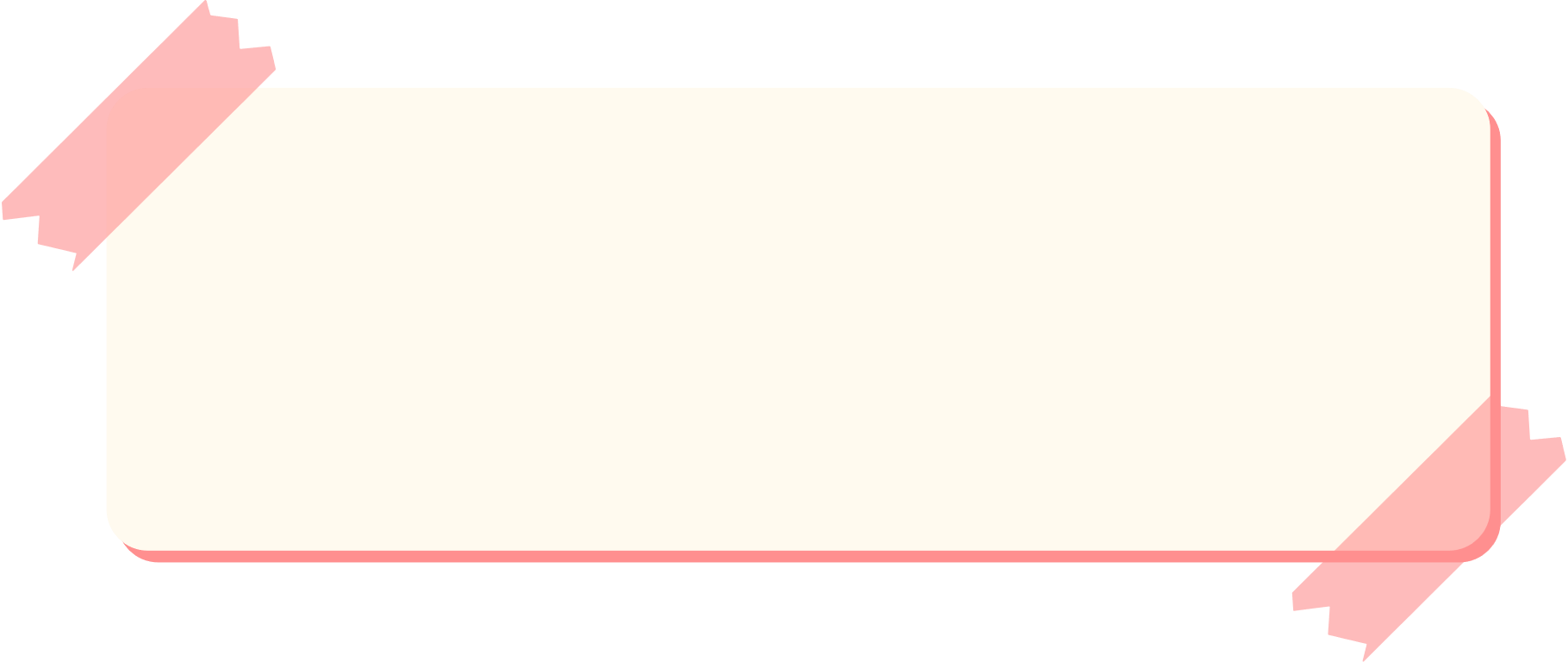 CẢM ƠN CÁC EM ĐÃ LẮNG NGHE BÀI GIẢNG
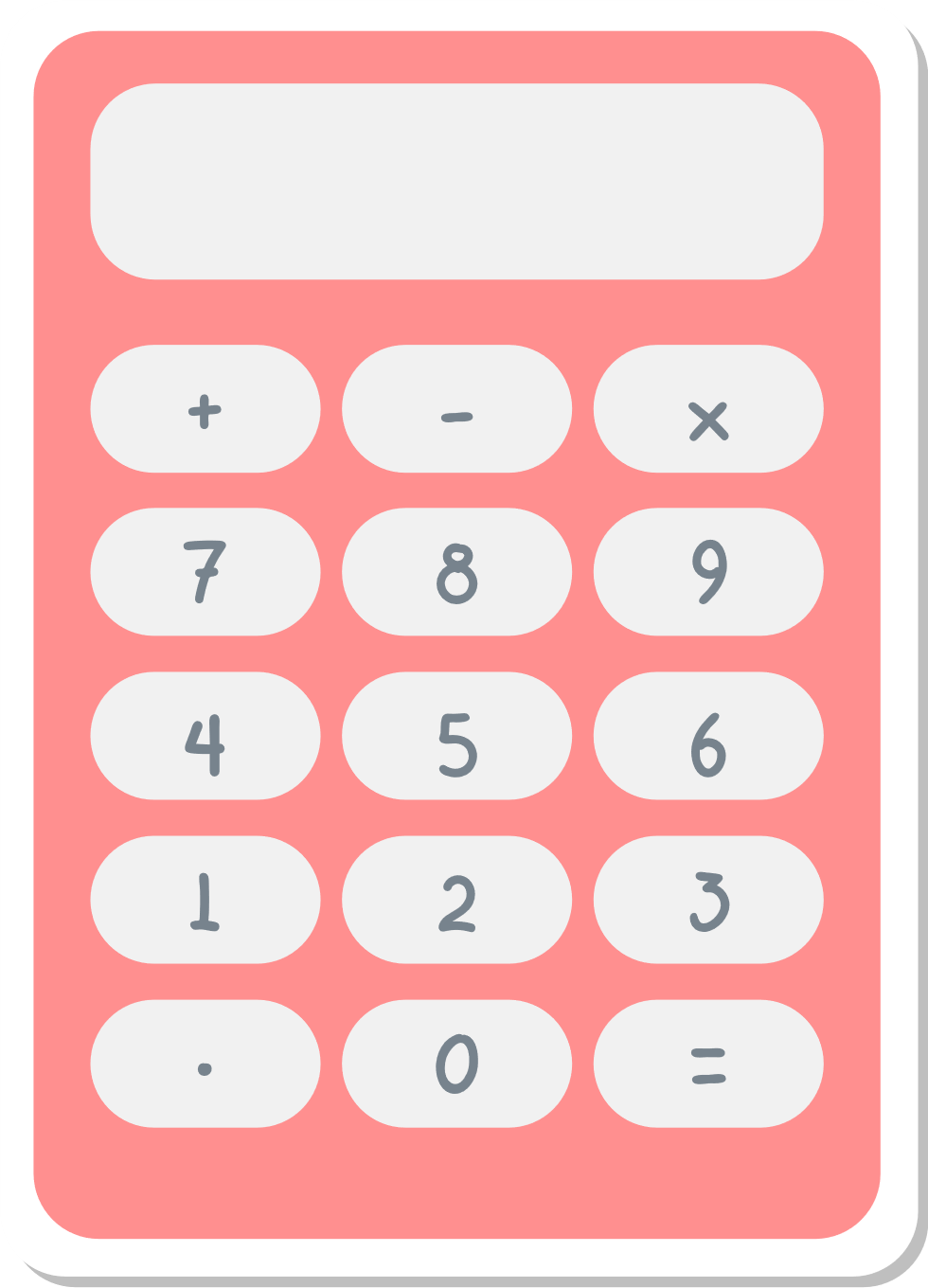 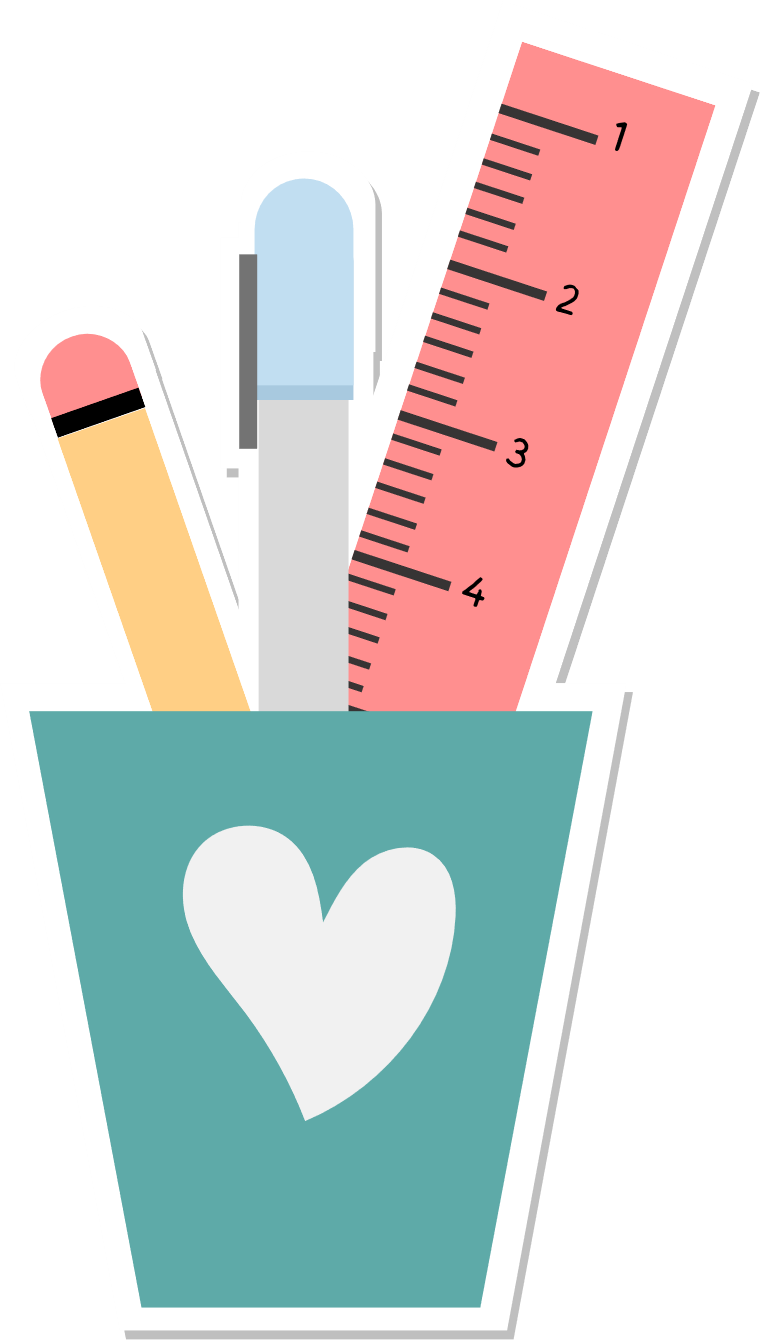 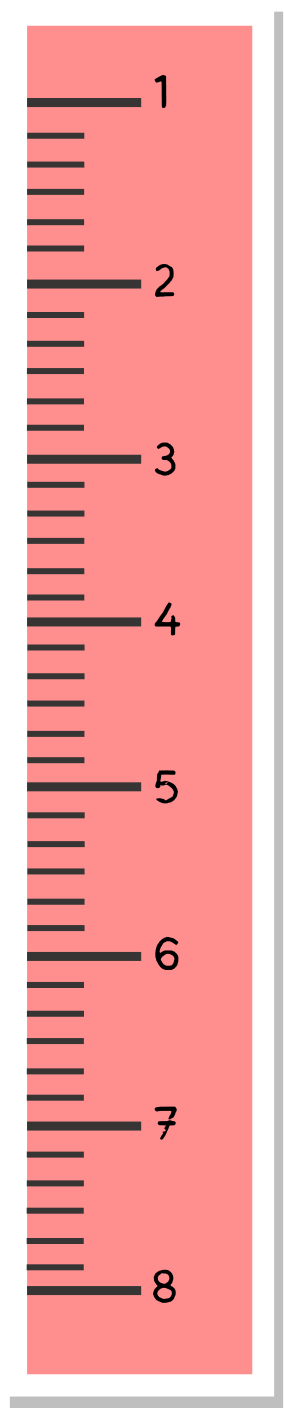 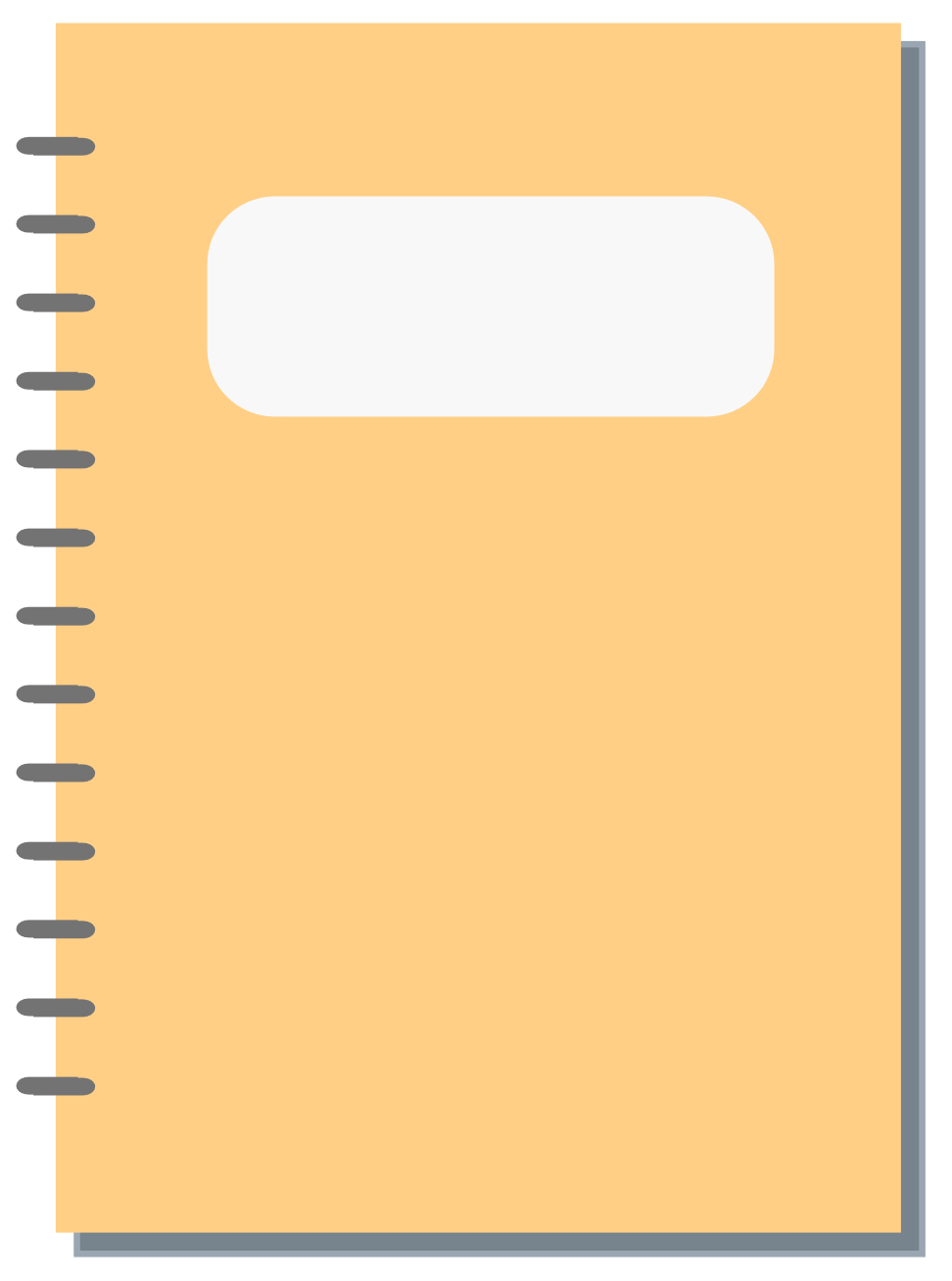